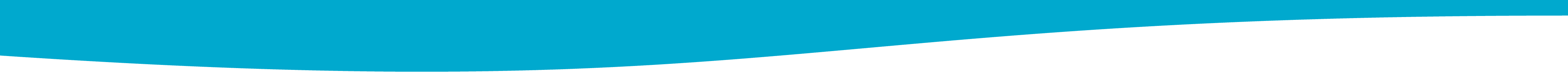 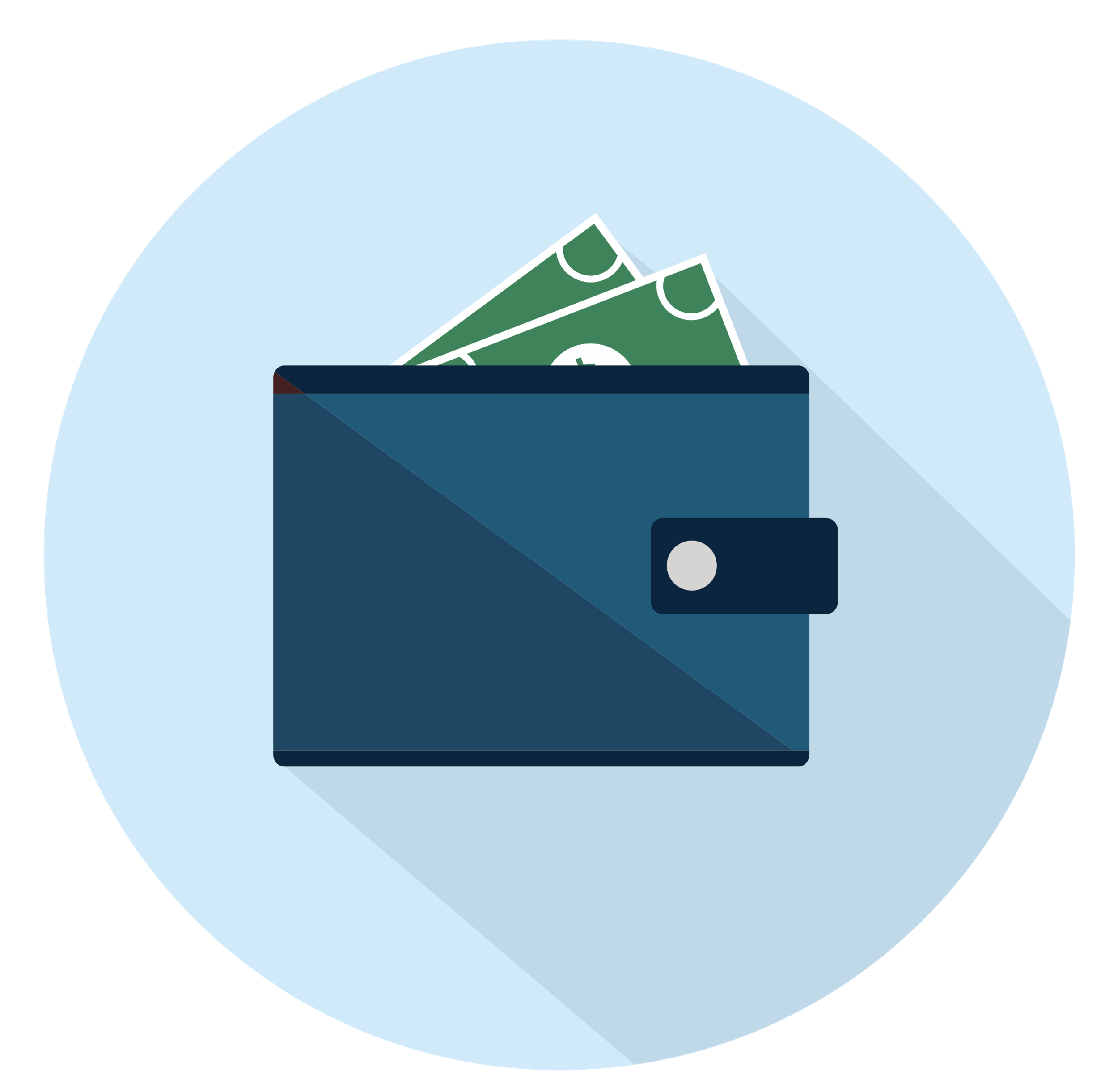 Omat rahat, omat valinnat
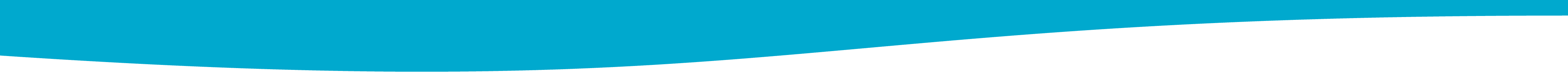 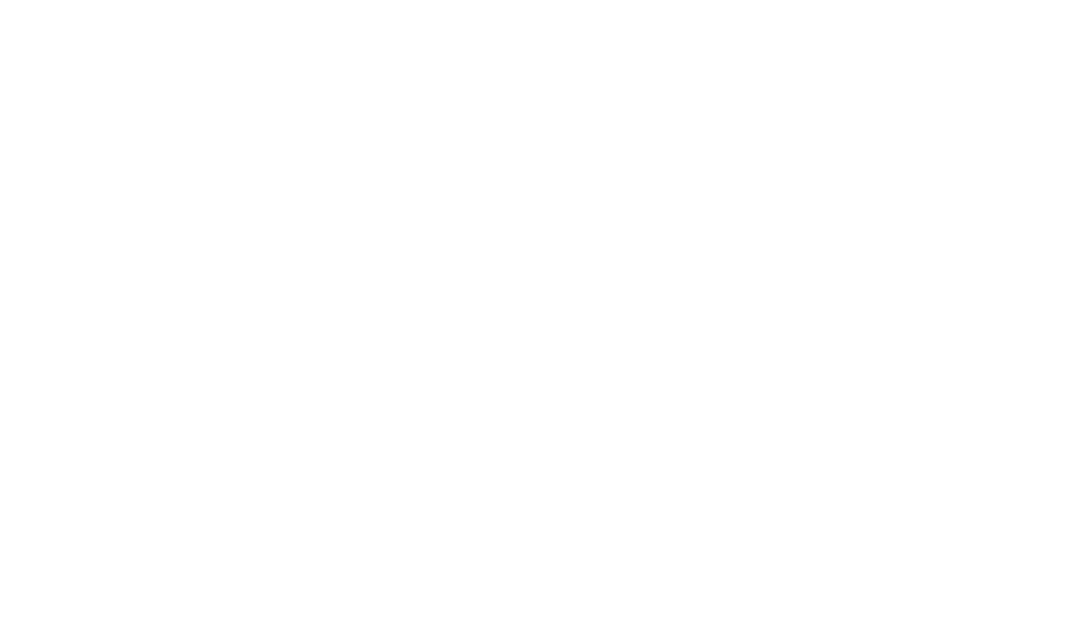 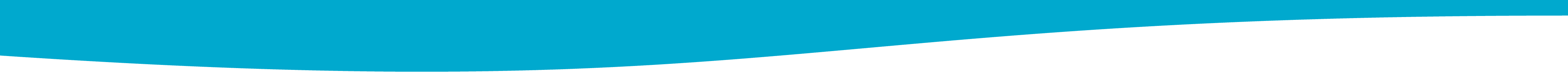 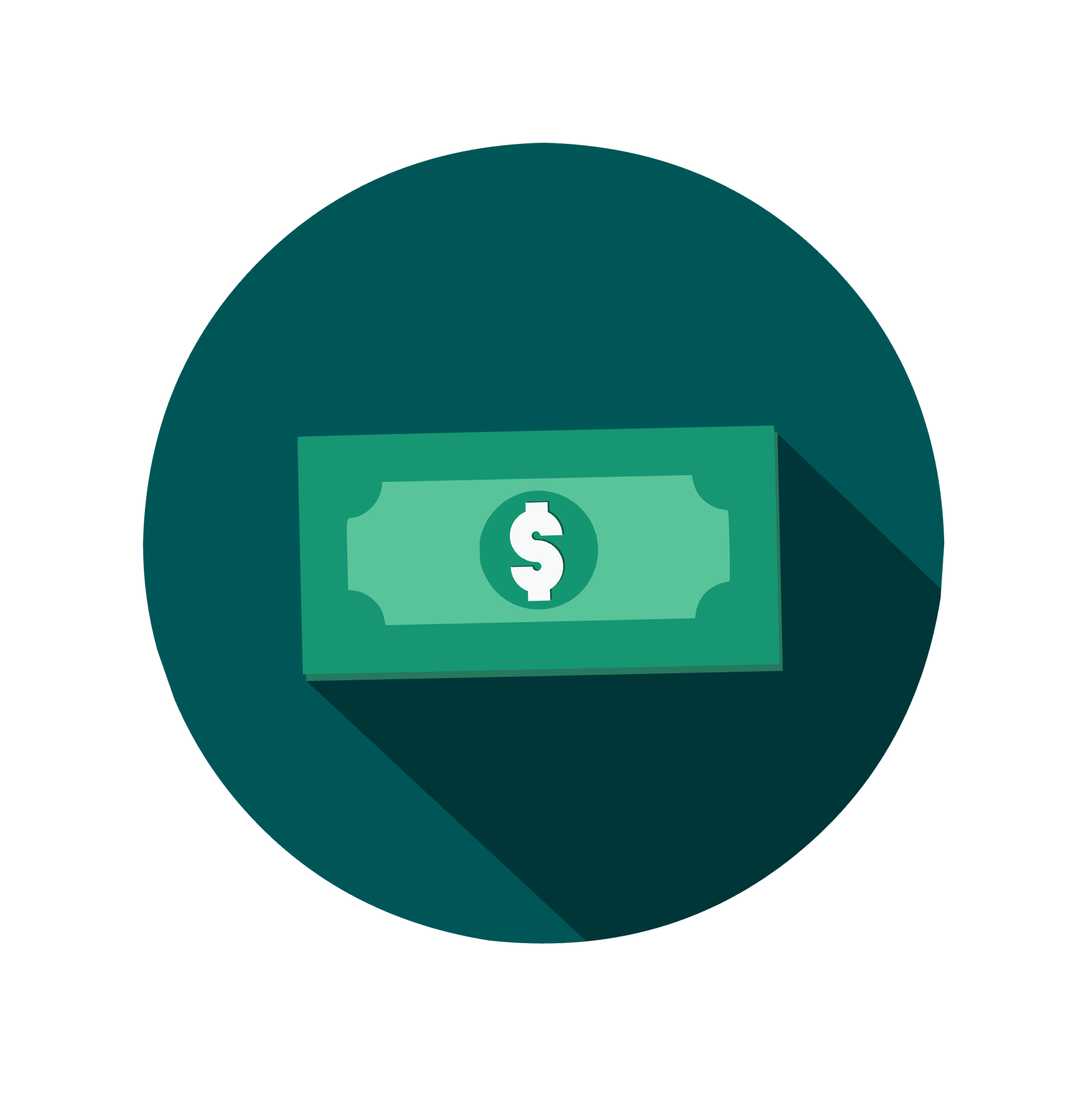 Mitä raha sinulle
merkitsee?
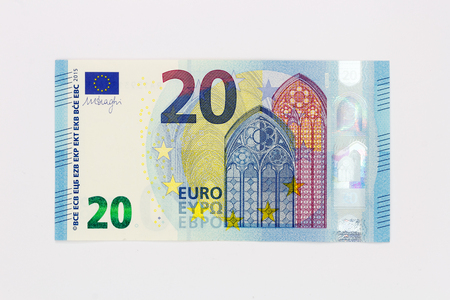 €
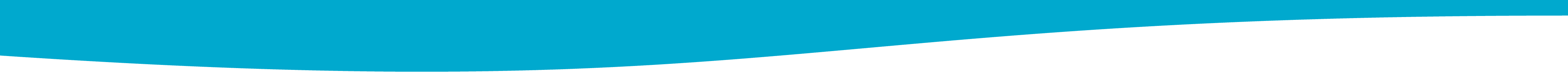 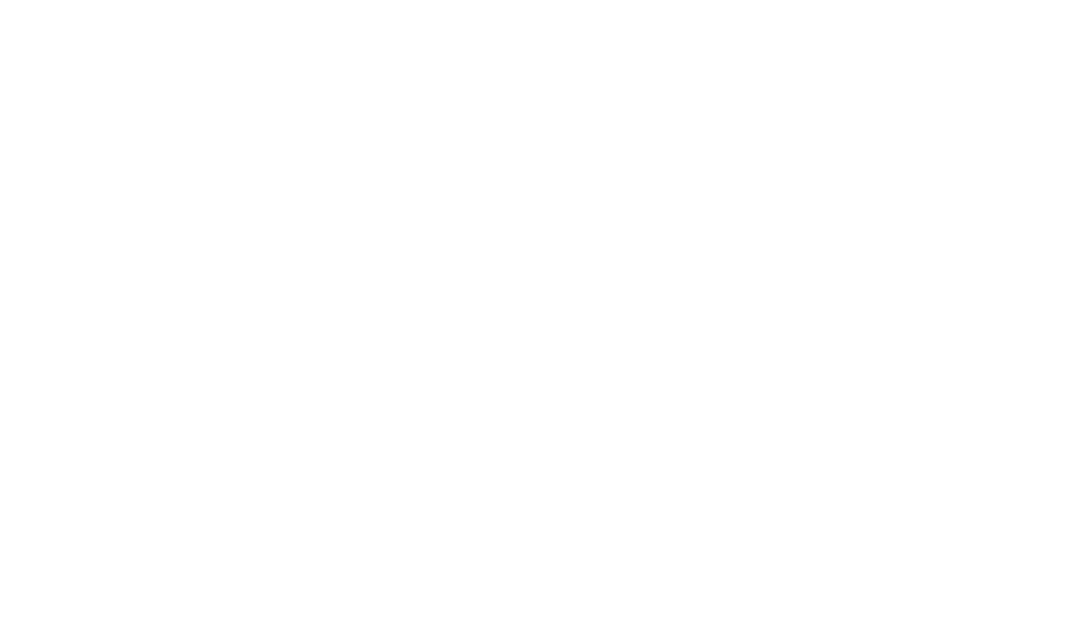 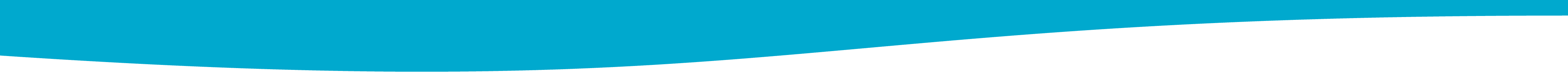 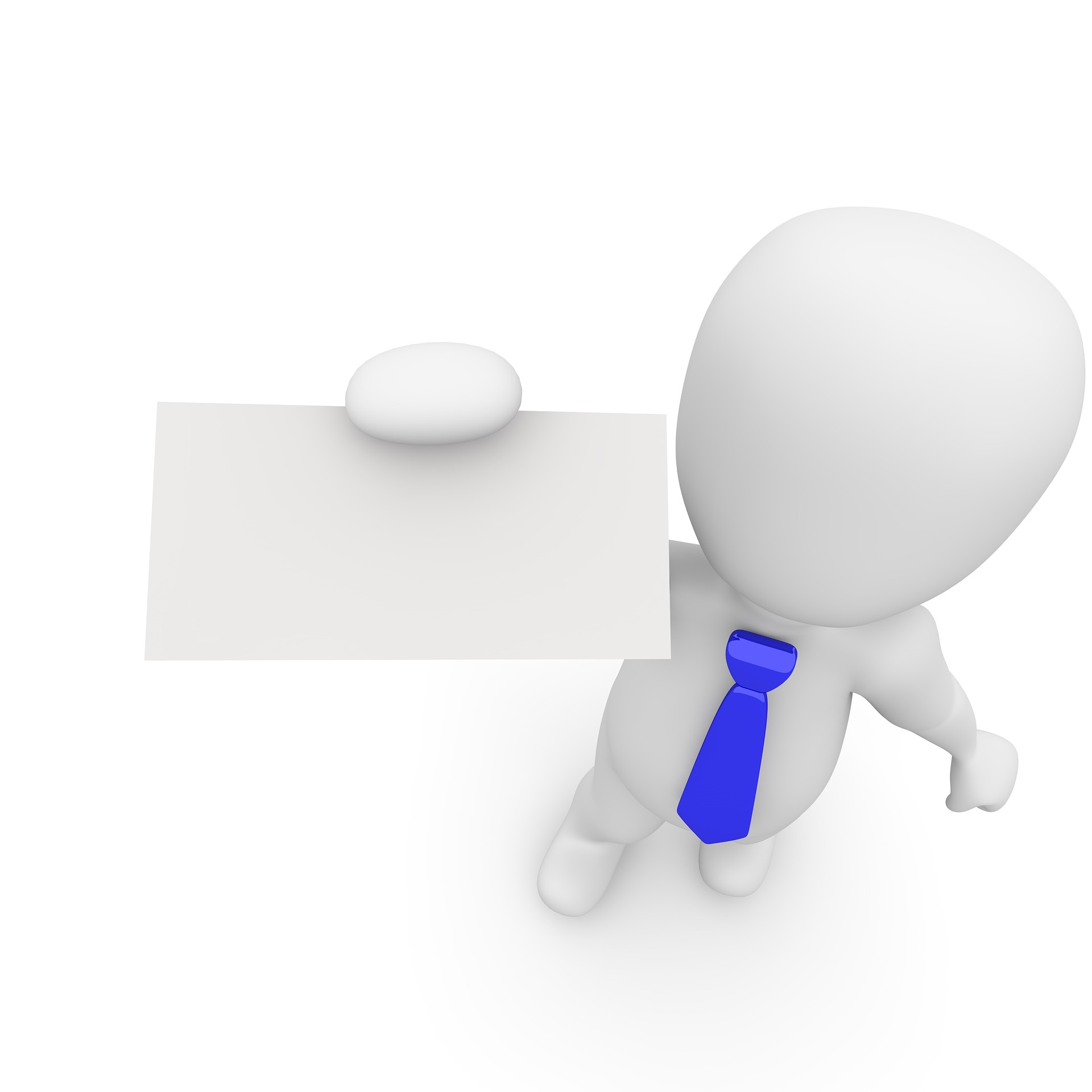 Mitä toivoisit 
saavasi tältä koulutukselta?
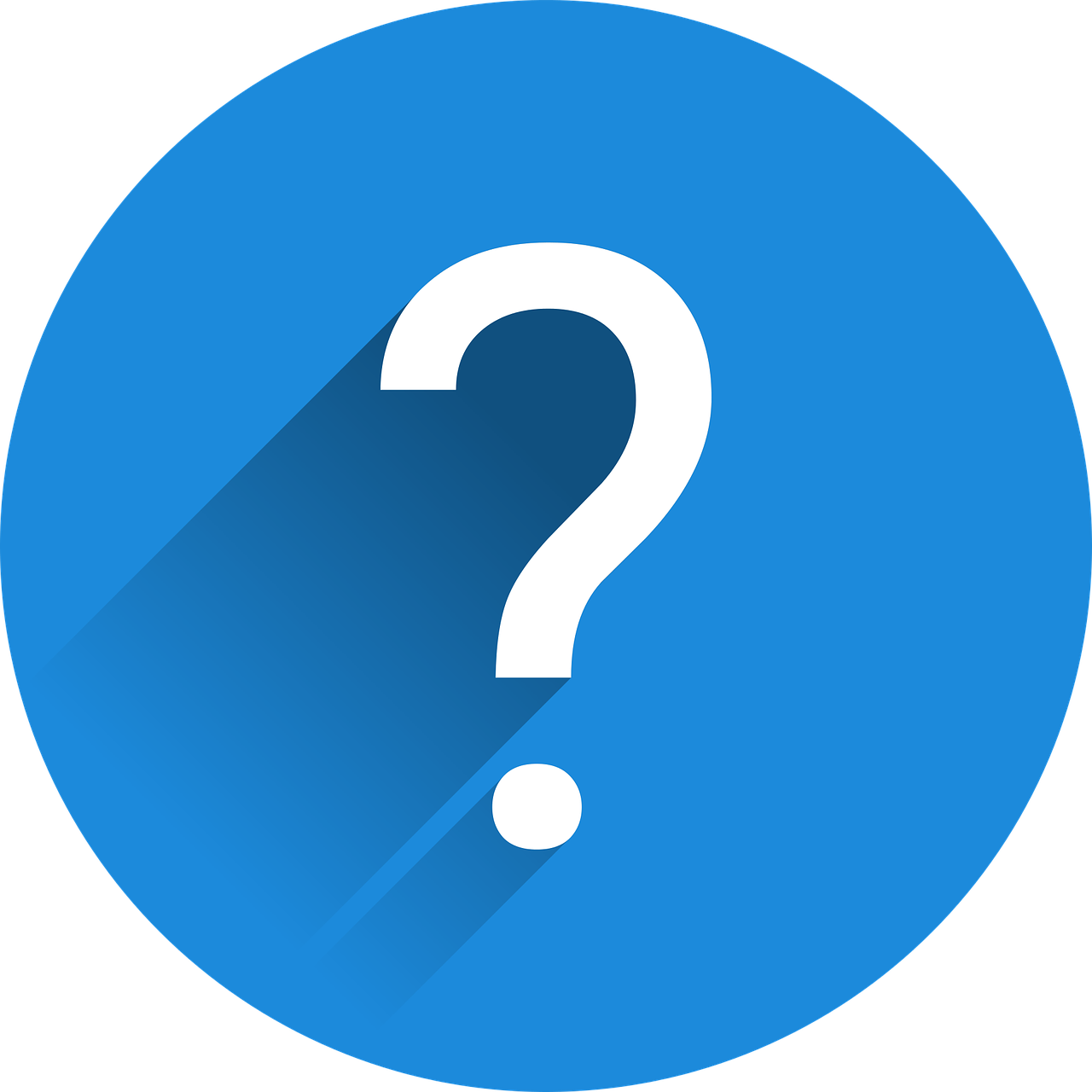 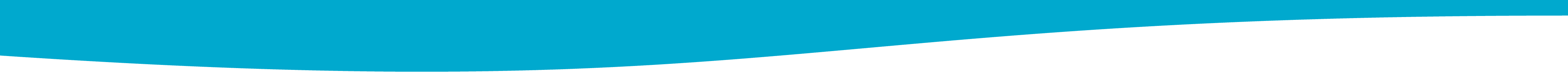 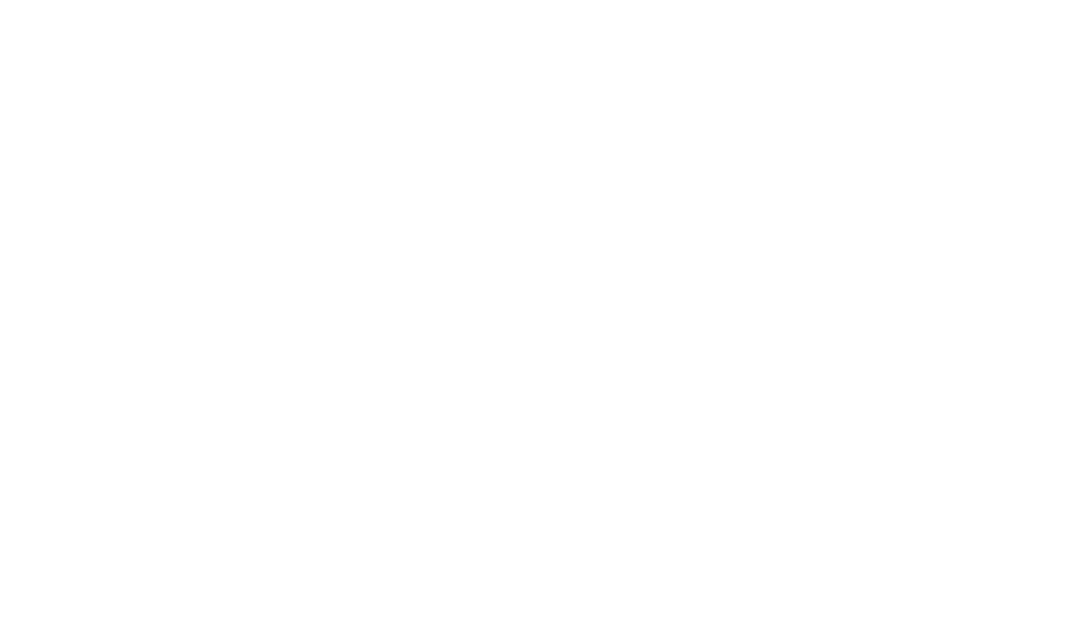 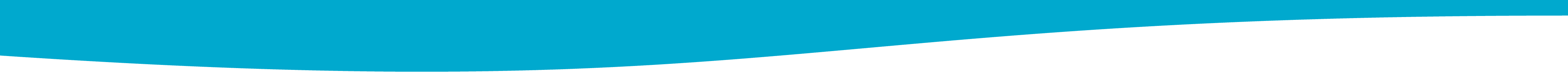 Ohjelman yleiskatsaus
Ensisijainen tavoite: Opettaa sinulle uusia tapoja ajatella ja hallita rahojasi, jotta voit asettaa (ja saavuttaa!) sinulle tärkeät taloudelliset tavoitteet.

Lähtötasoni?
Mitä voin tehdä?
Hallinnan ottaminen 
Mihin haluan päästä?
Tulevaisuuden suunnittelua
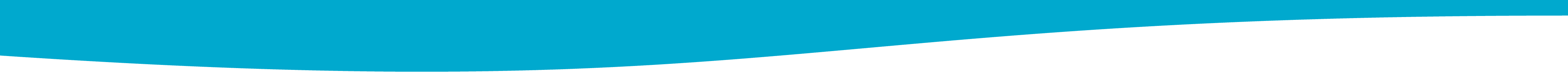 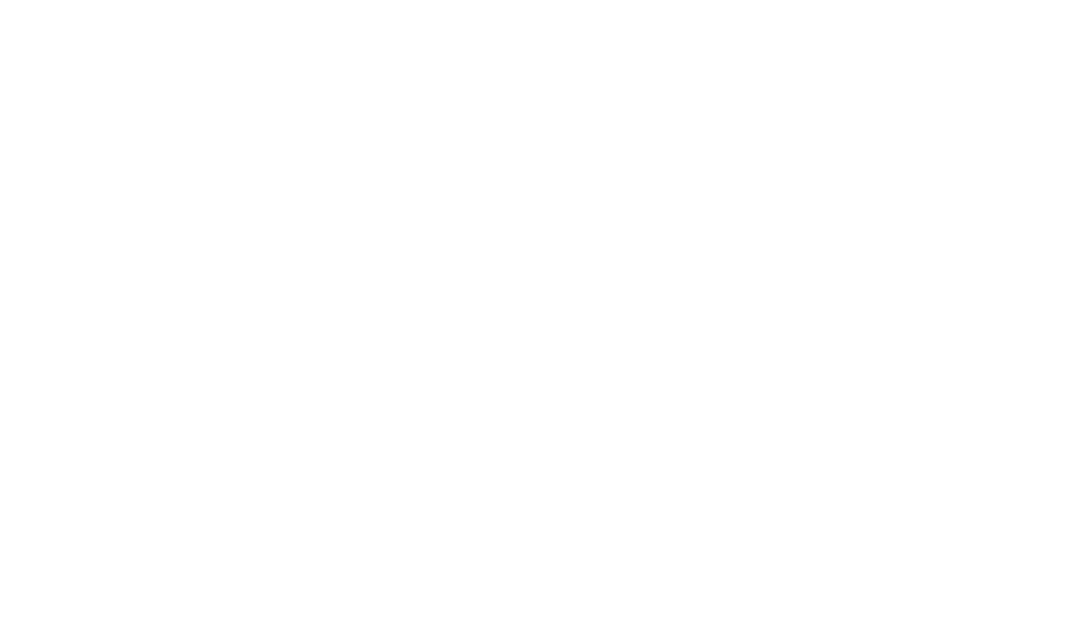 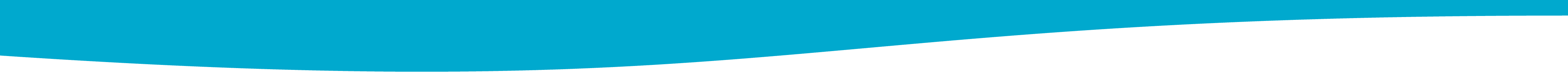 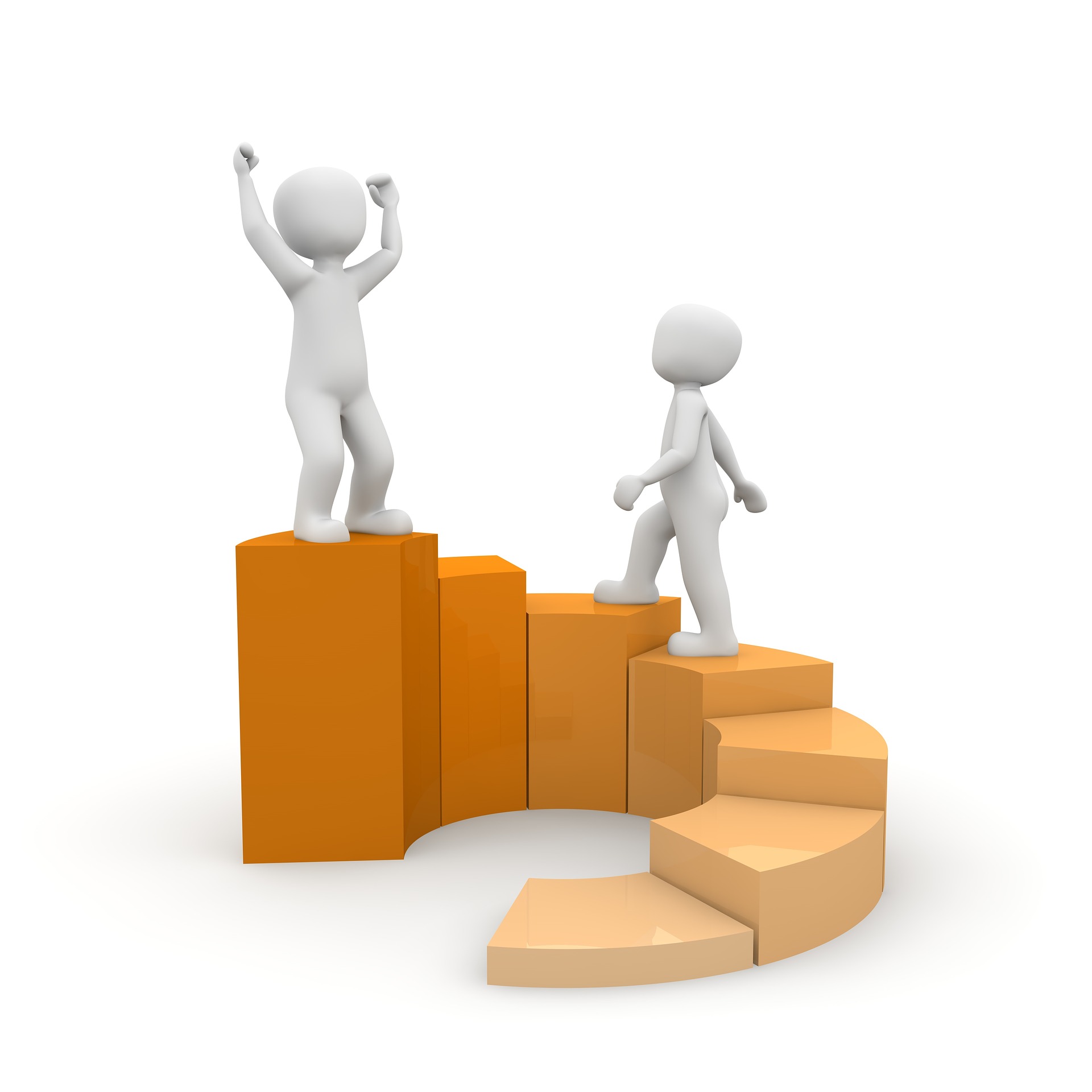 Aloittaminen
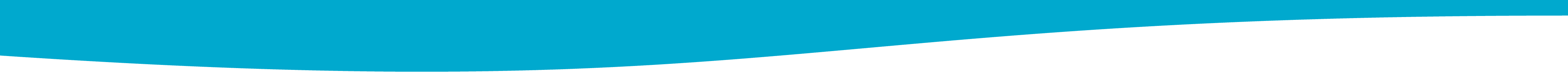 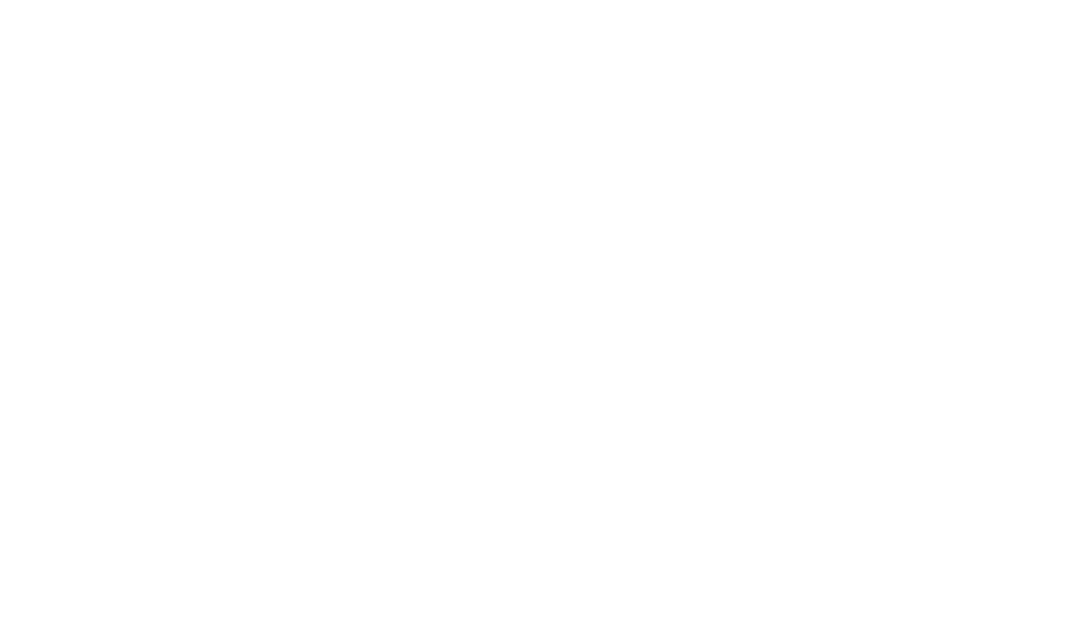 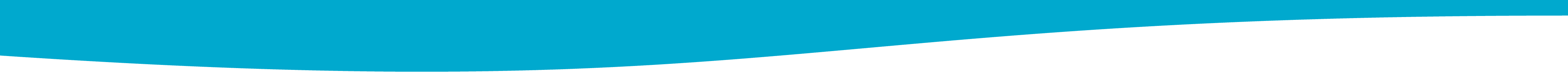 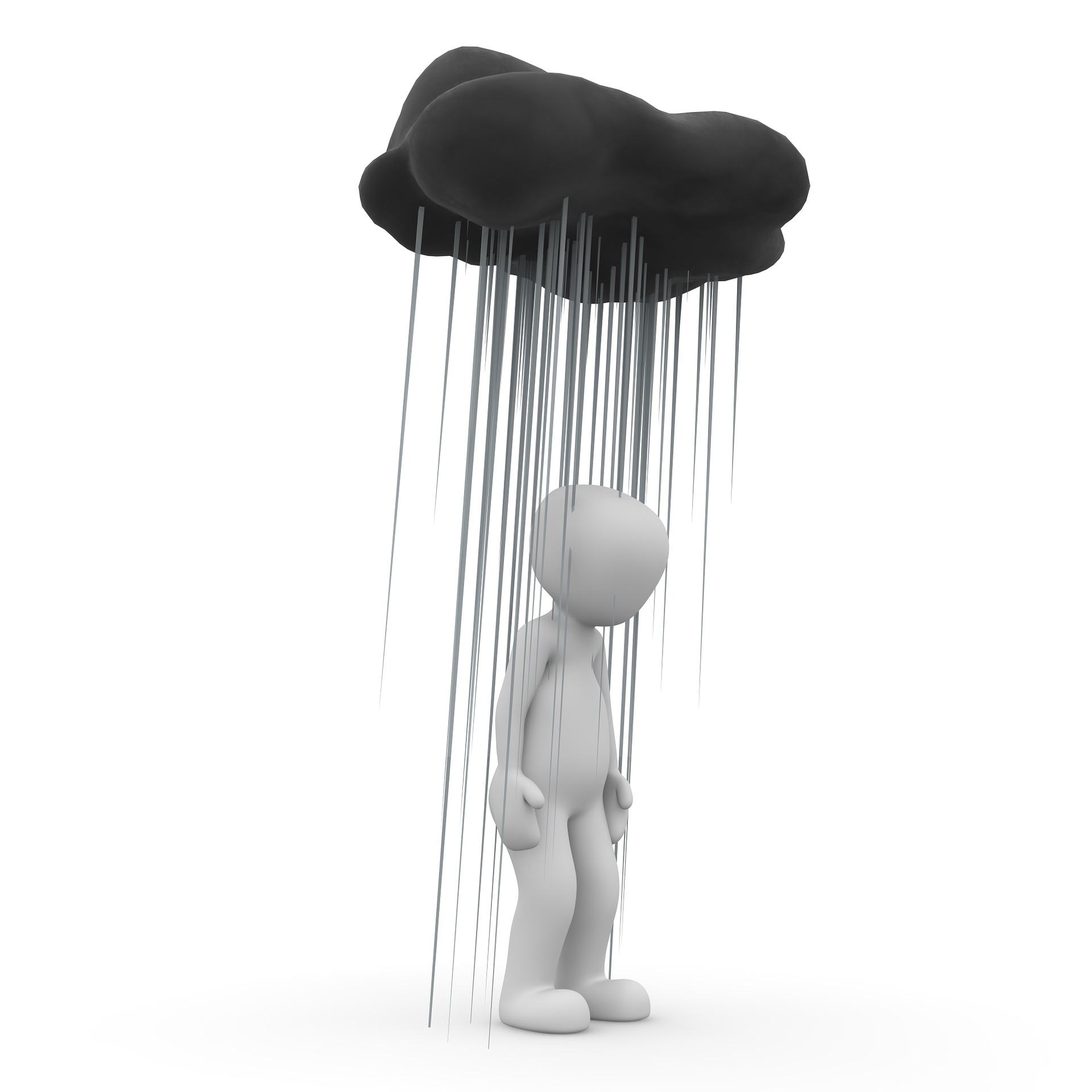 LÄHTÖKOHDAT
Sinnittely 
 Ei tarpeeksi toimeentuloon. Kaikki rahat kuluvat välttämättömyyksiin.
 Raha ei riitä kivoihin tai ylimääräisiin asioihin.
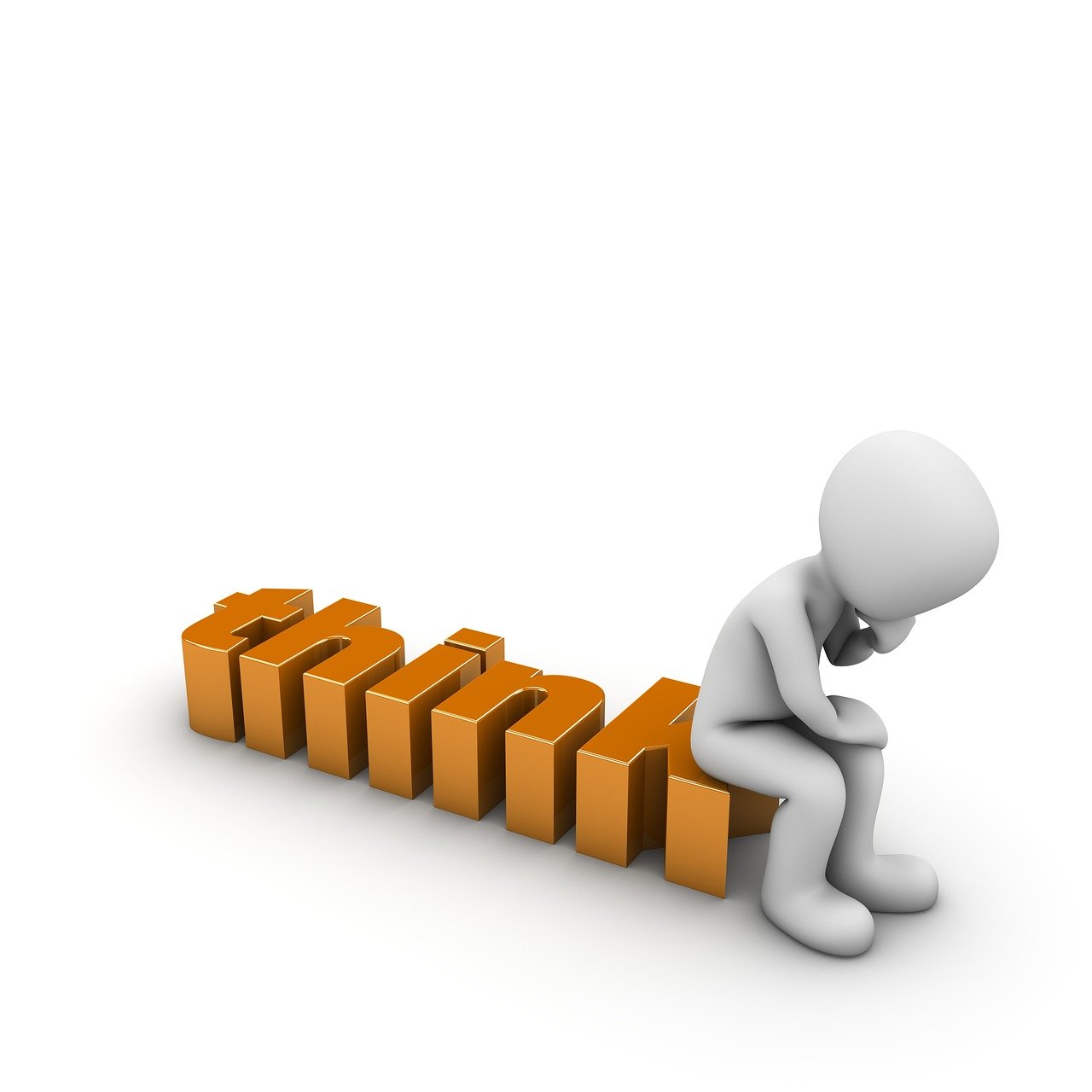 Juuri ja juuri pärjääminen
 Tarpeeksi rahaa käytettävissä. Suurin osa rahoista kuluu välttämättömyyksiin.
 Kivoihin tai ylimääräisiin asioihin jää hyvin vähän rahaa. Ei voi säästää tai sijoittaa.
Hyvin menee
 Tarpeeksi rahaa käytettävissä. Osa rahoista kuluu välttämättömyyksiin.
 Osa rahoista jää kivoihin, ylimääräisiin juttuihin. Voi ehkä säästää tai sijoittaa osan.
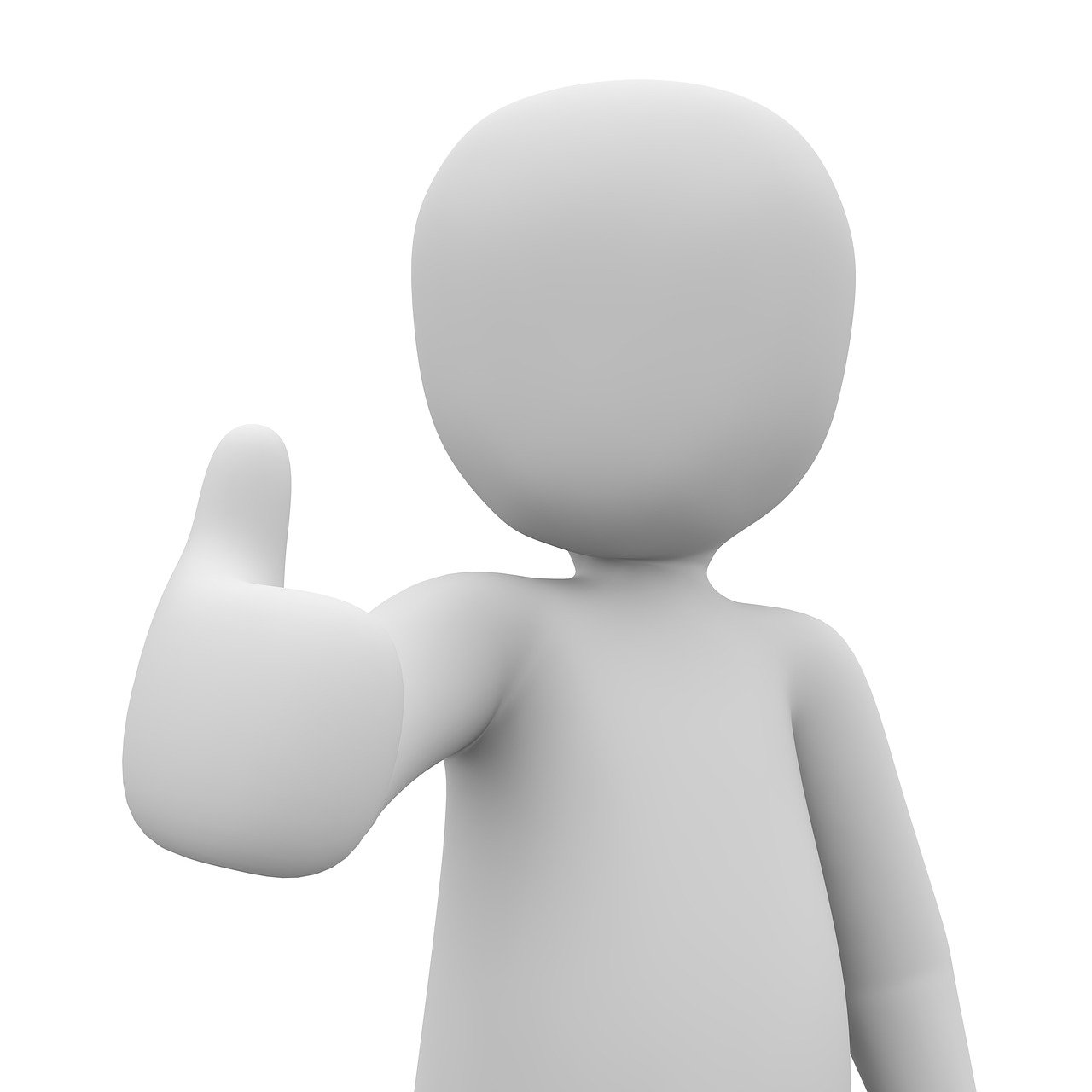 Ei rahahuolia
 Runsaasti rahaa käytettävissä. Osa rahoista kuluu välttämättömyyksiin, osa
    kivoihin ylimääräisiin asioihin. Rahaa jää riittävästi säästämiseen ja sijoittamiseen.
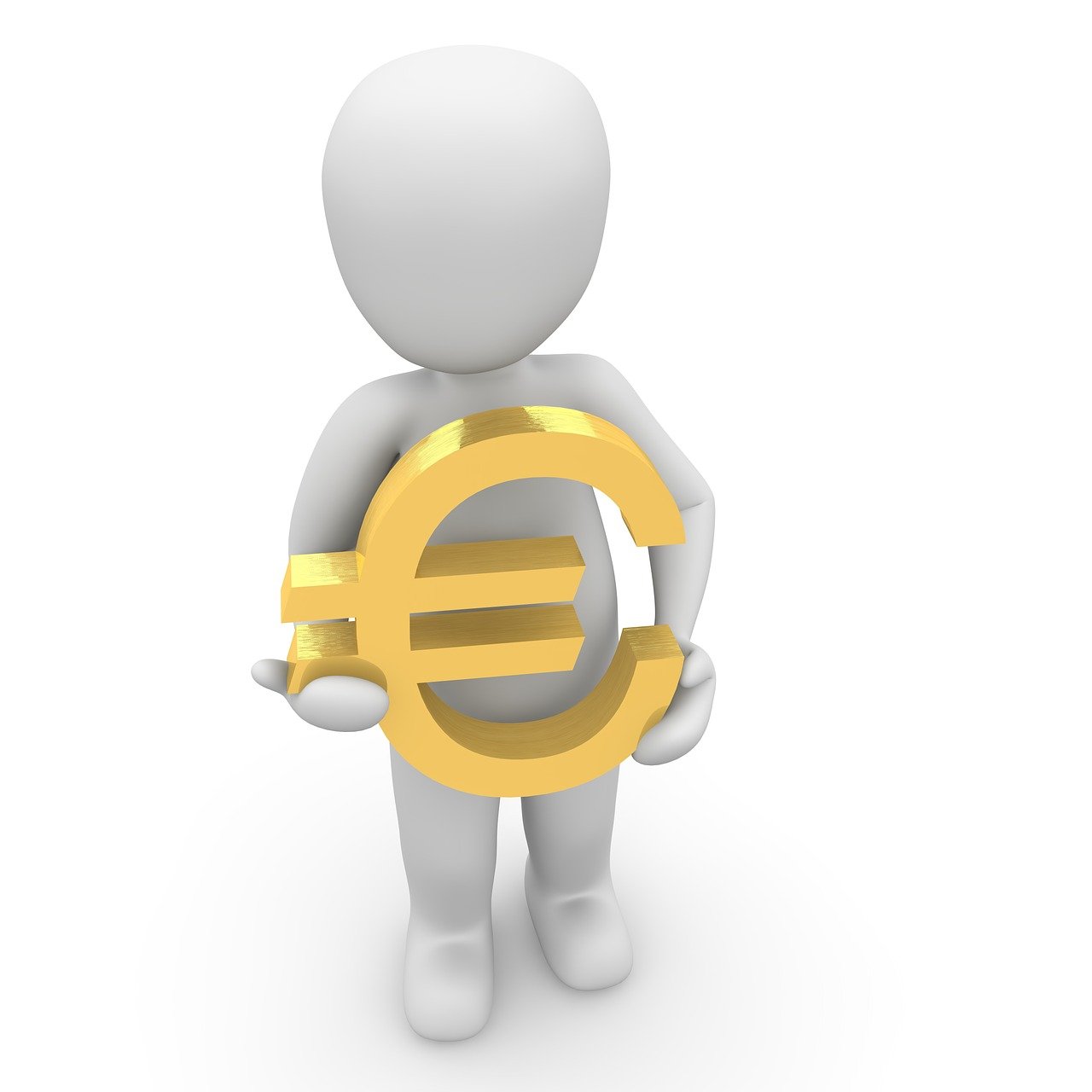 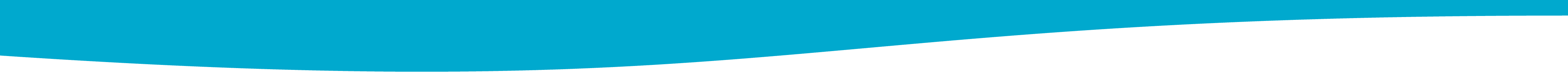 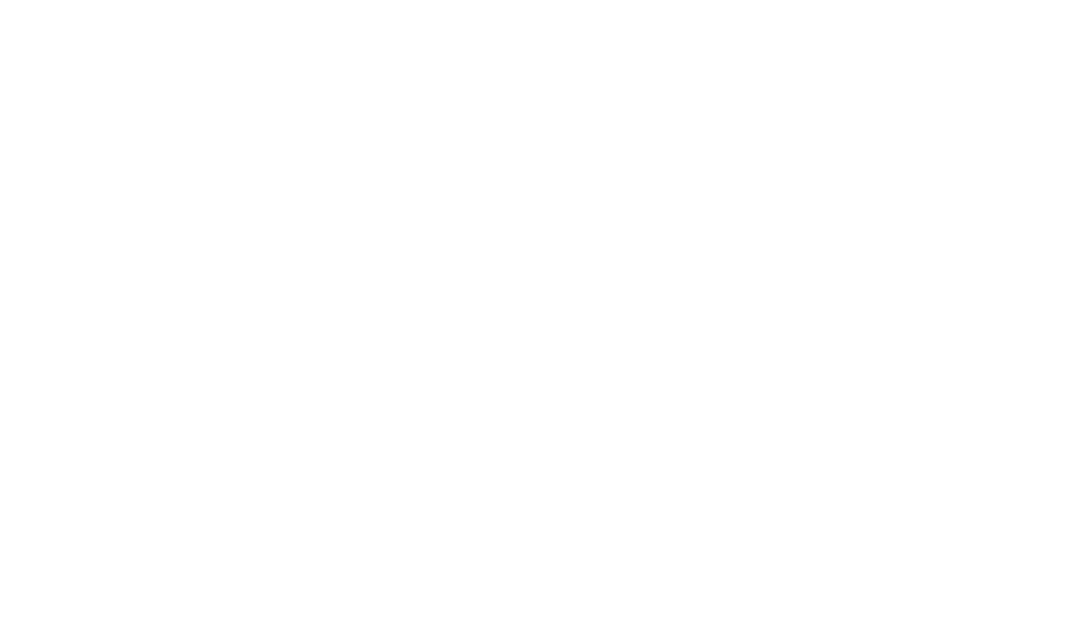 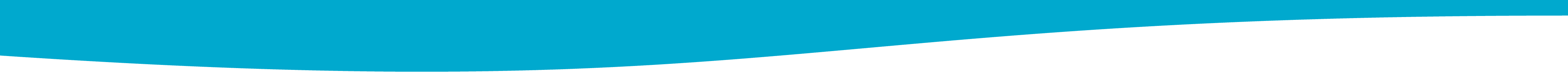 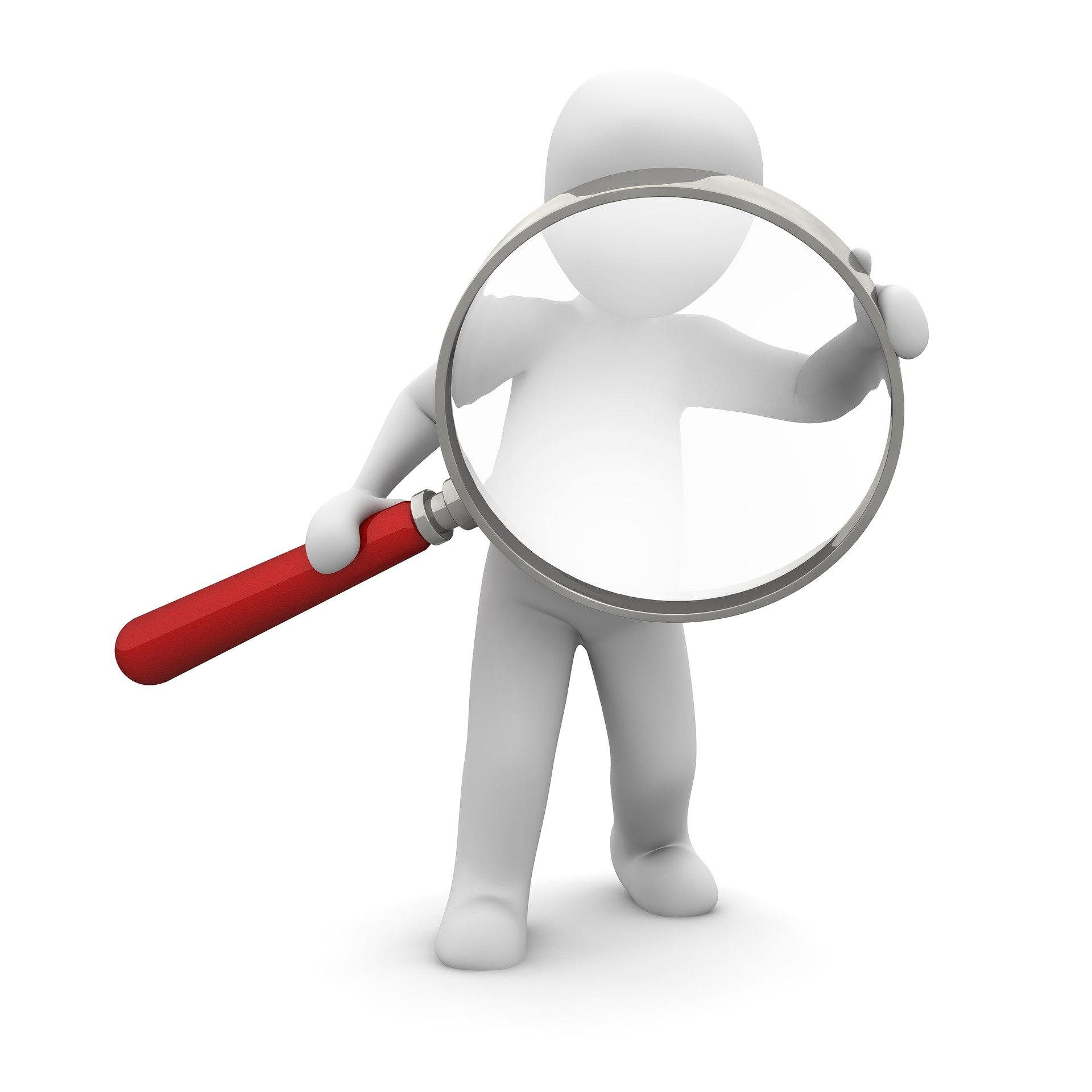 Mihin rahani kuluu?
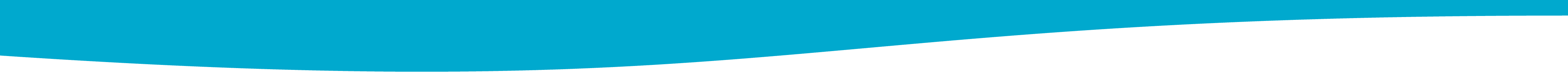 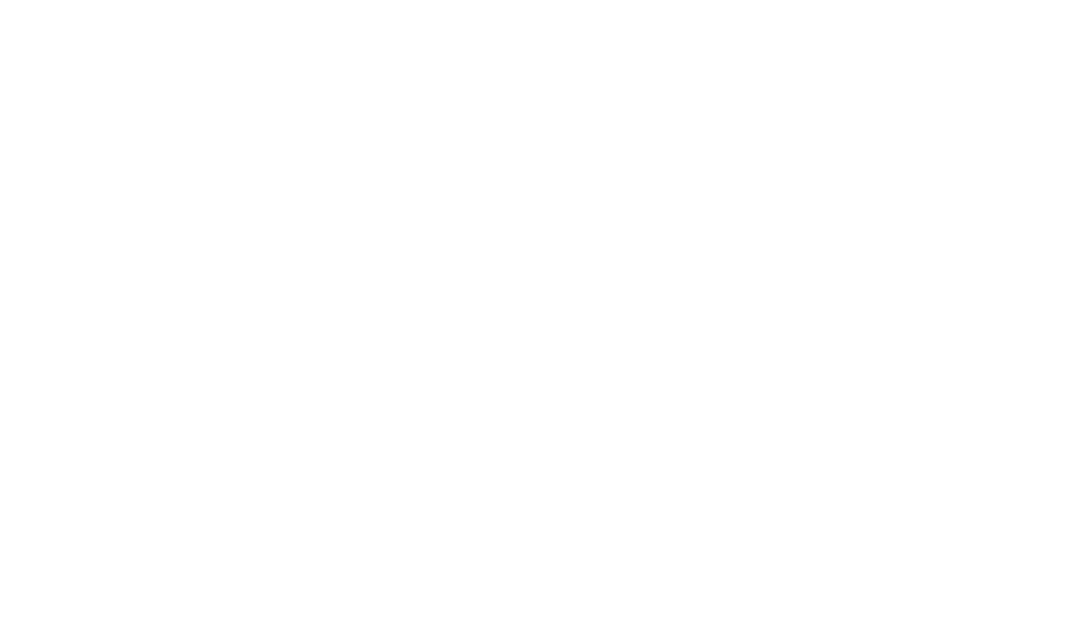 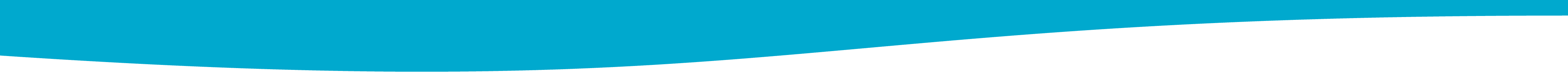 Mihin rahani kuluu?
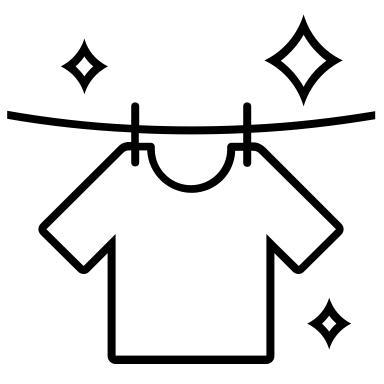 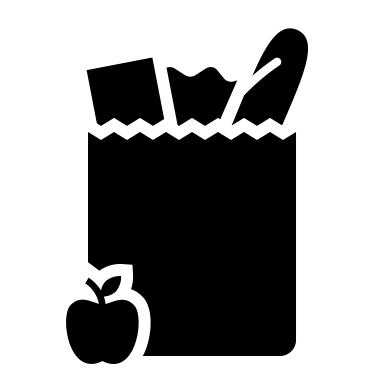 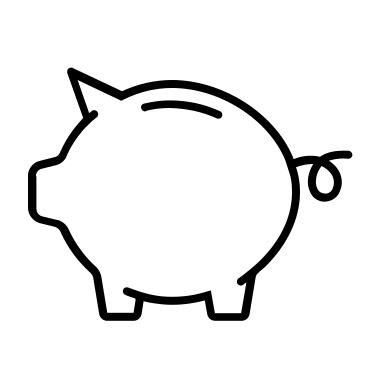 Väritön ympyrä edustaa kaikkea kulutustasi

Väritä se osa rahoistasi, jonka uskot menevän eri menoihin.
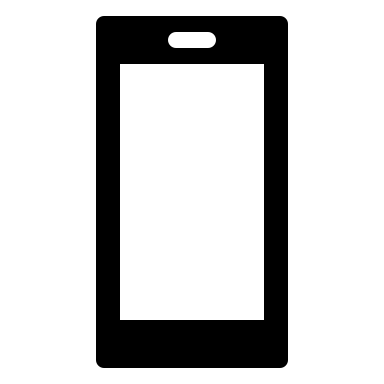 €
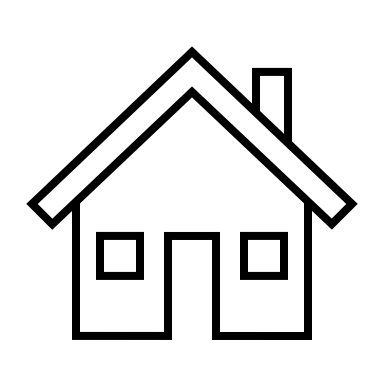 Joitain mahdollisia kategorioita: Asumismenot, Ruokaostokset, Puhelin/Internet, Sähkö /Vesi, Bussiliput, Ravintolat/Kahvilat/Baarit, Vaatteet/Kengät, Säästäminen, Lääkkeet …lisää tarpeen mukaan
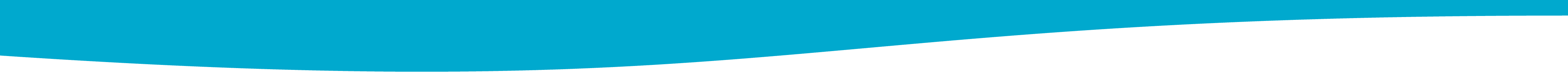 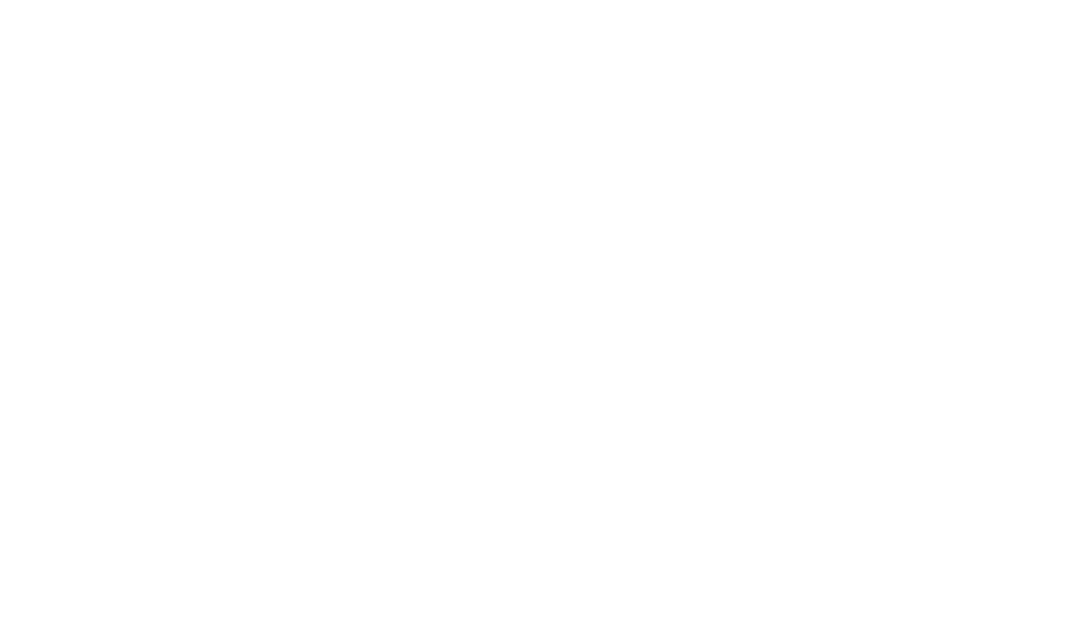 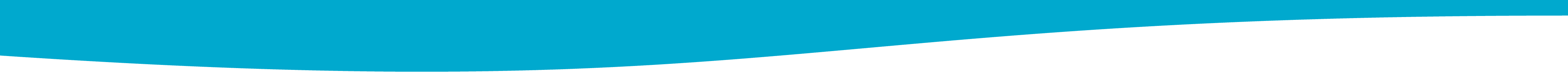 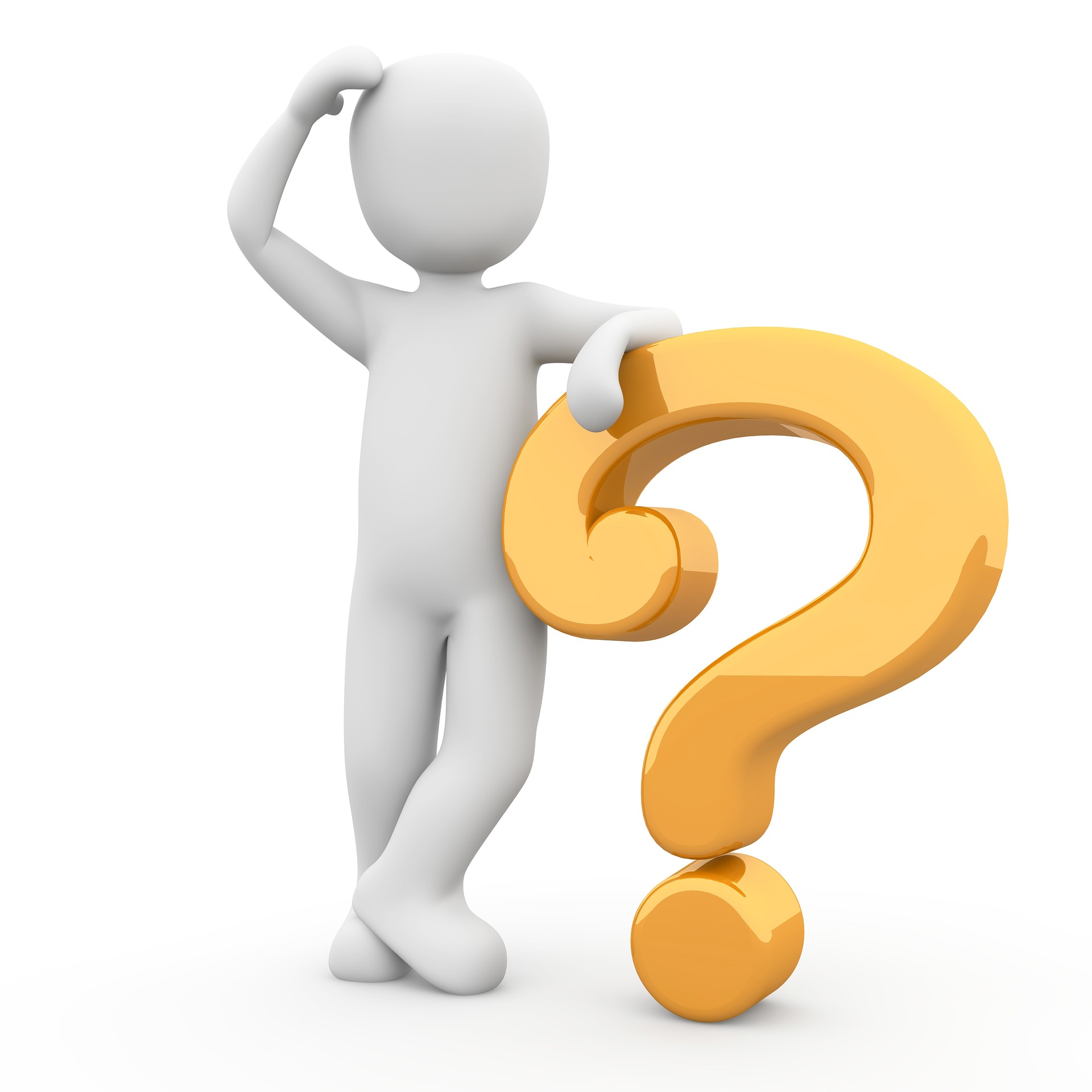 Mihin rahasi kuluu?
Haluaisiko joku kertoa omasta rahaympyrästään?
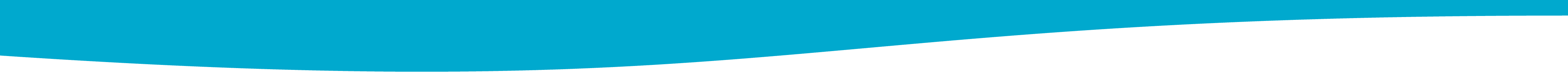 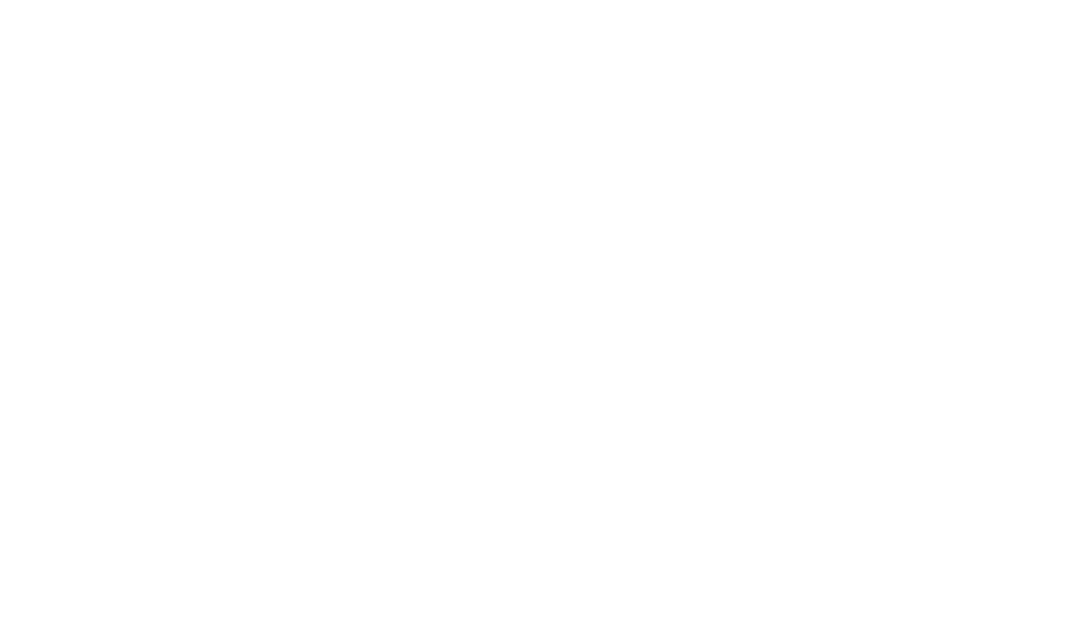 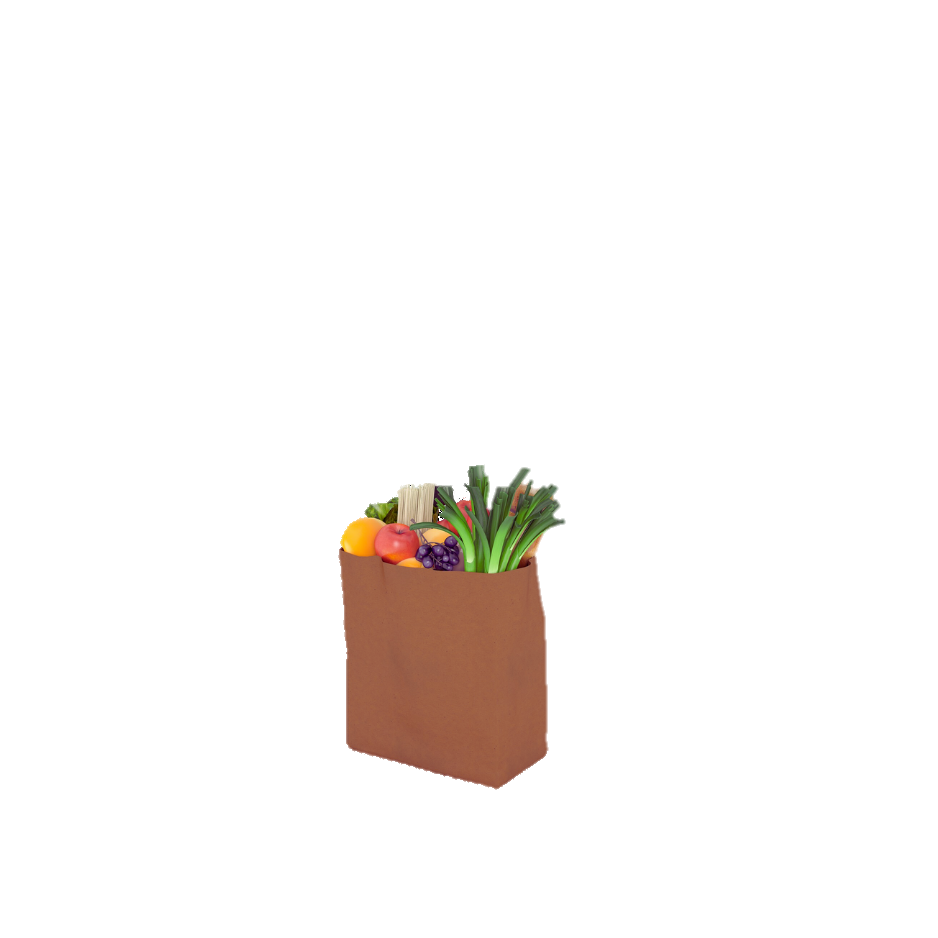 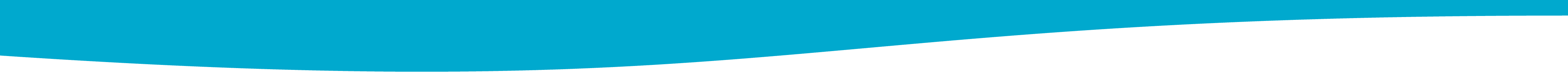 Kiinteät menot ja muuttuvat menot
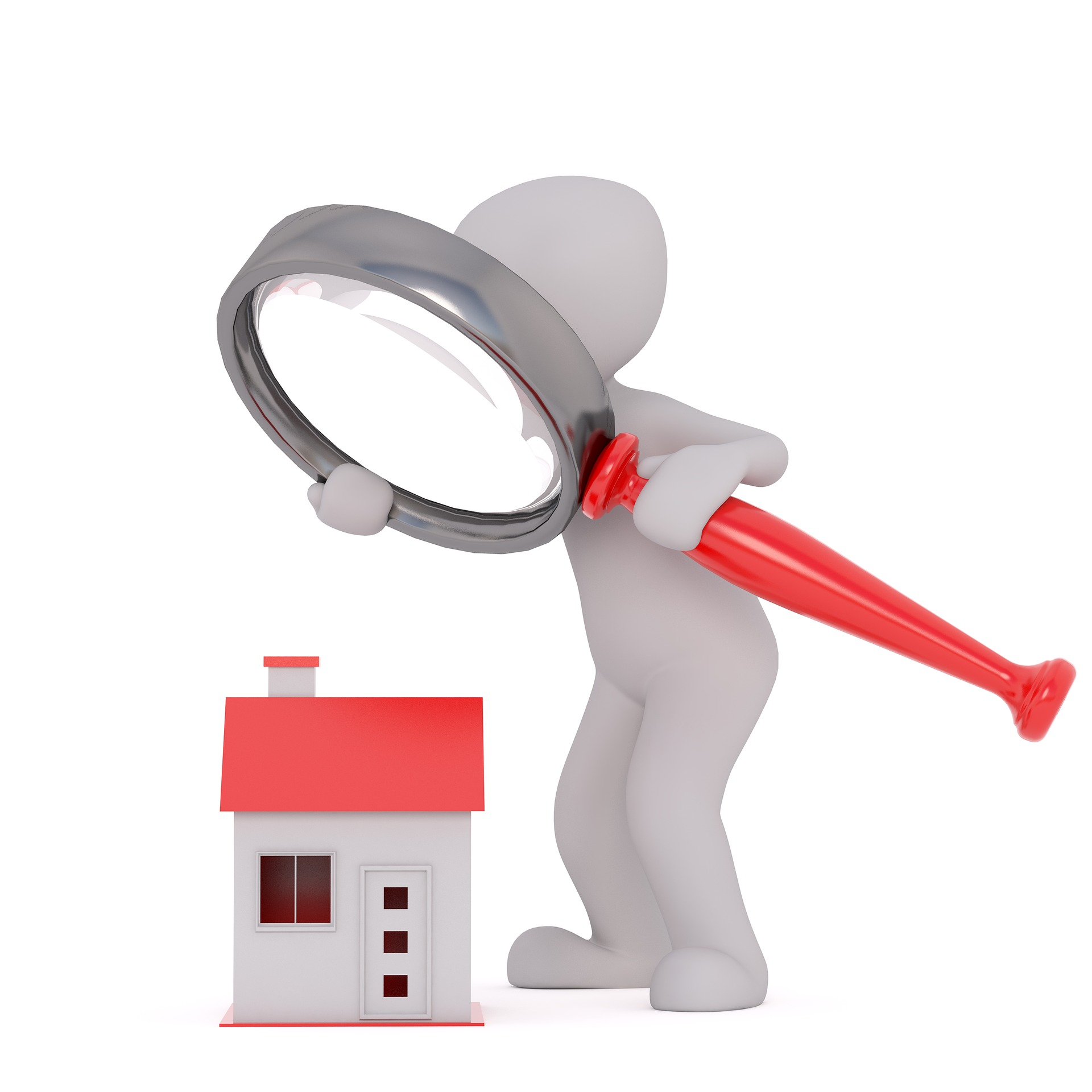 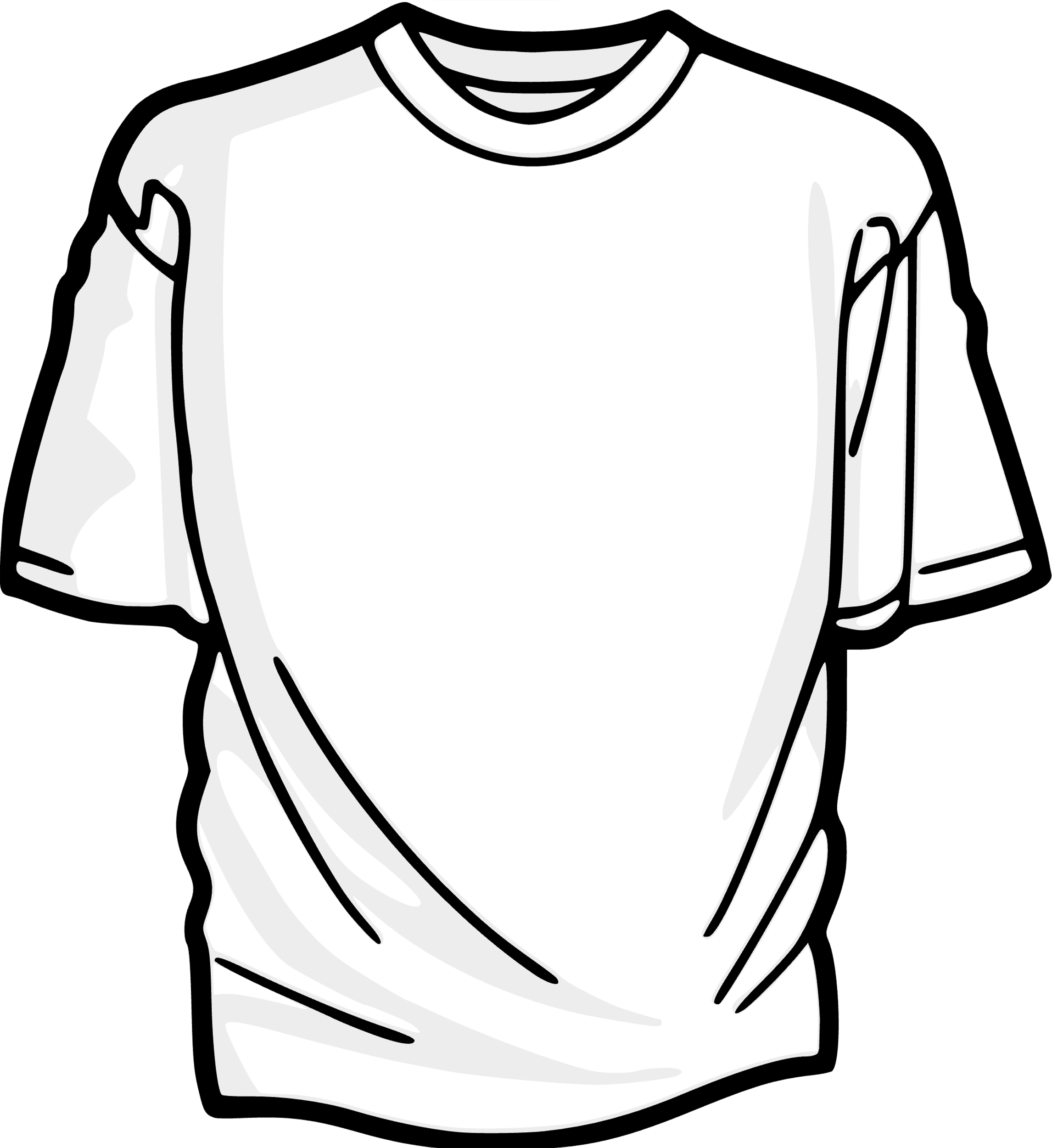 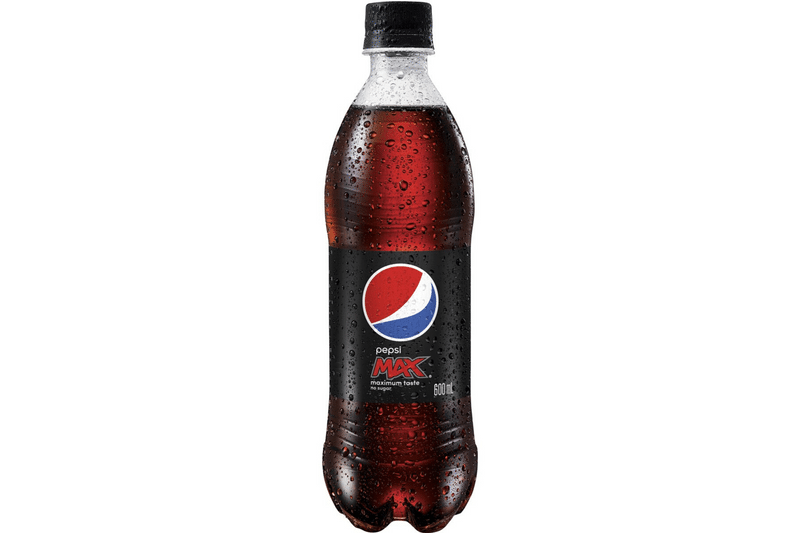 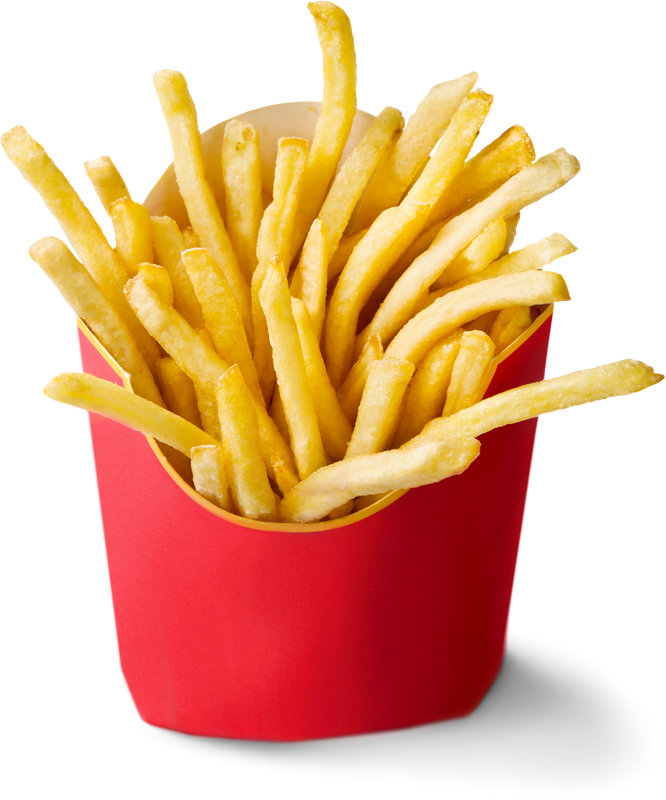 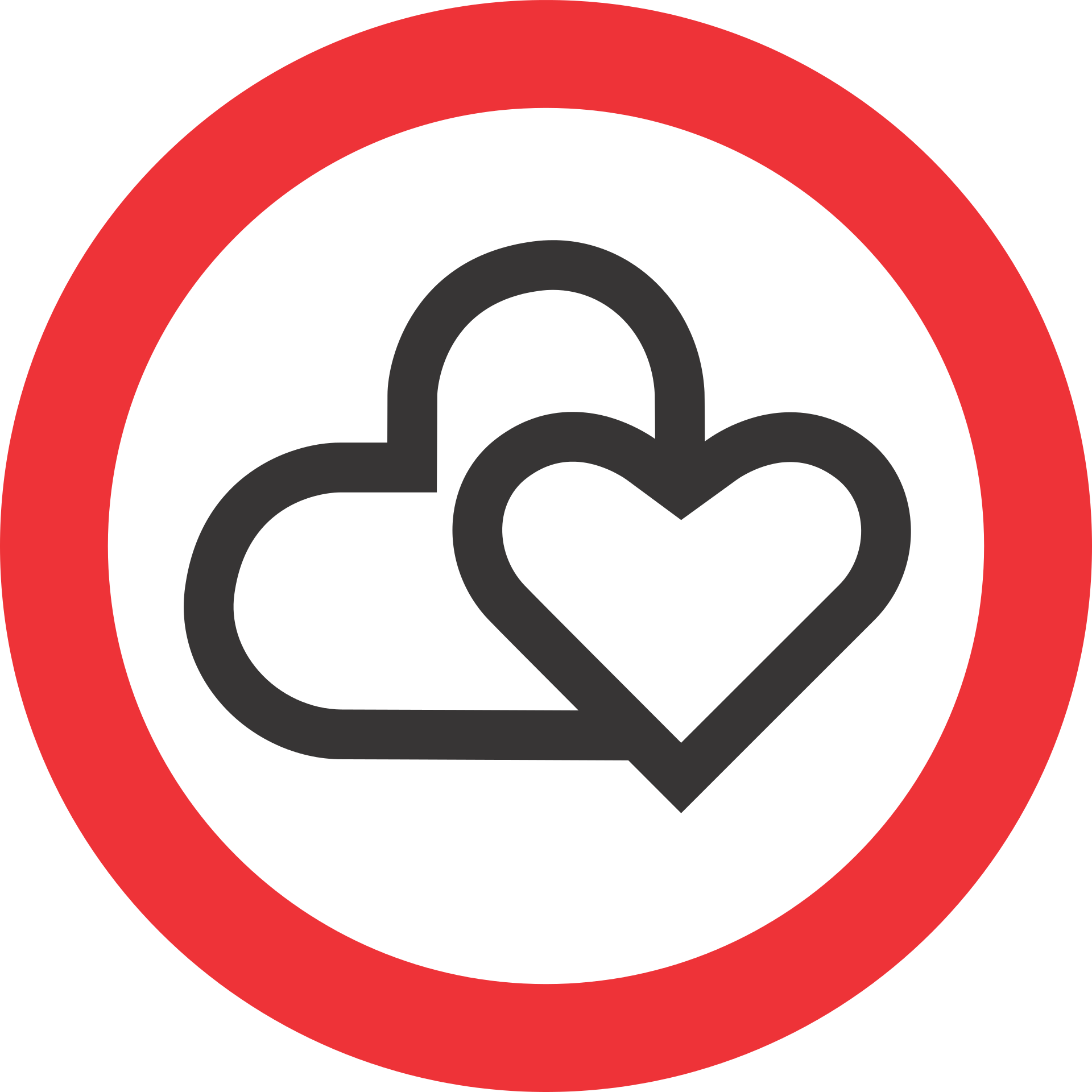 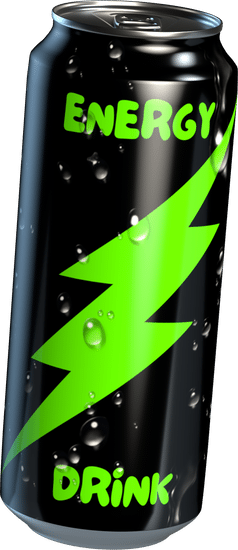 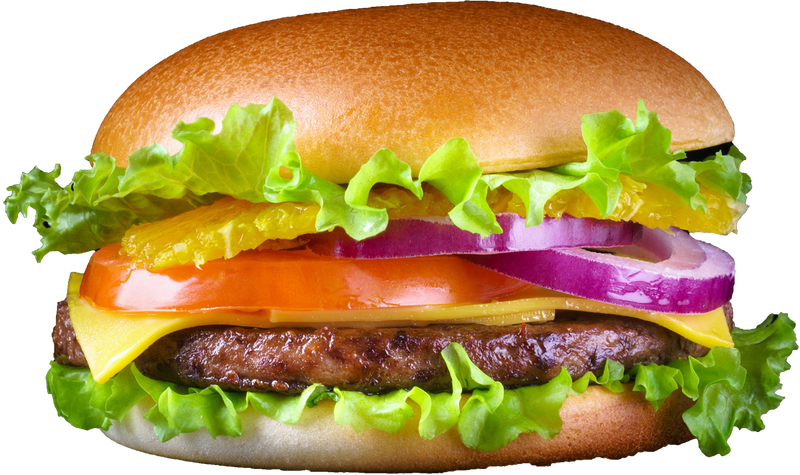 Jotkut menot ovat kiinteitä = samoja kuukausittain

Esimerkiksi: vuokra, puhelinlasku, vakuutus. 
Näitä on vaikea muuttaa tai hallita
Toiset menot muuttuvat kuukausittain tai viikoittain

Esimerkiksi: vaatteet, (pika)ruoka, juoma, tavarat, säästöt. Näitä on helpompi muuttaa tai hallita
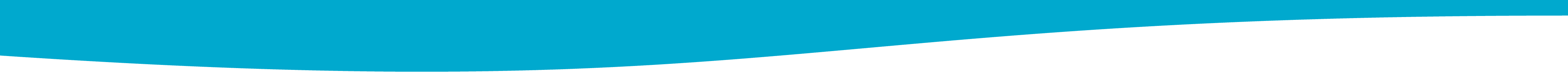 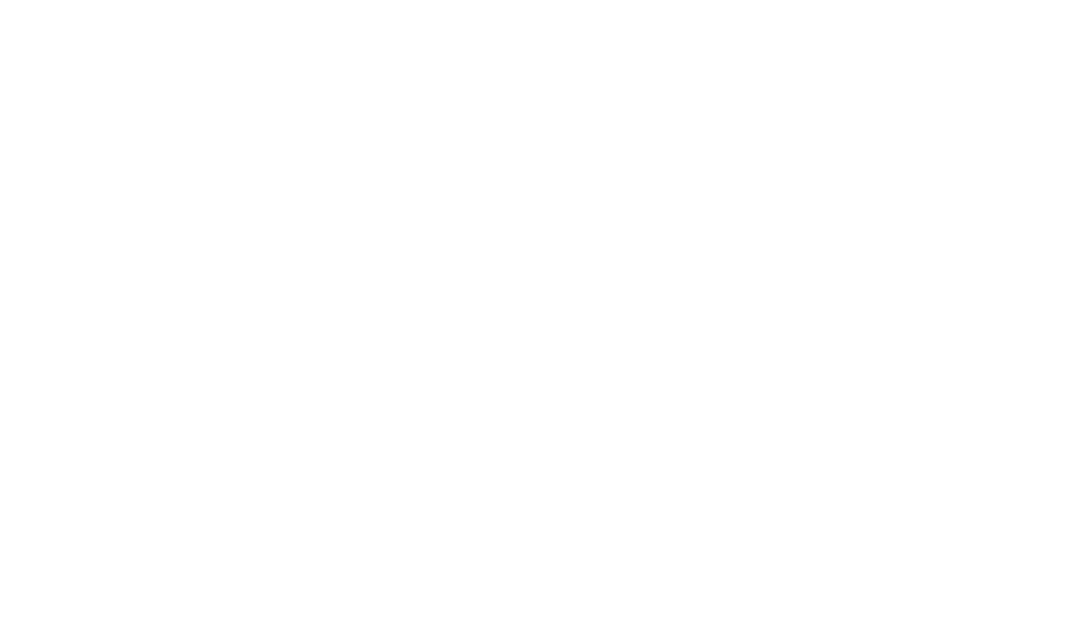 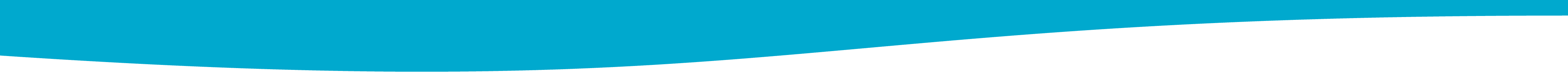 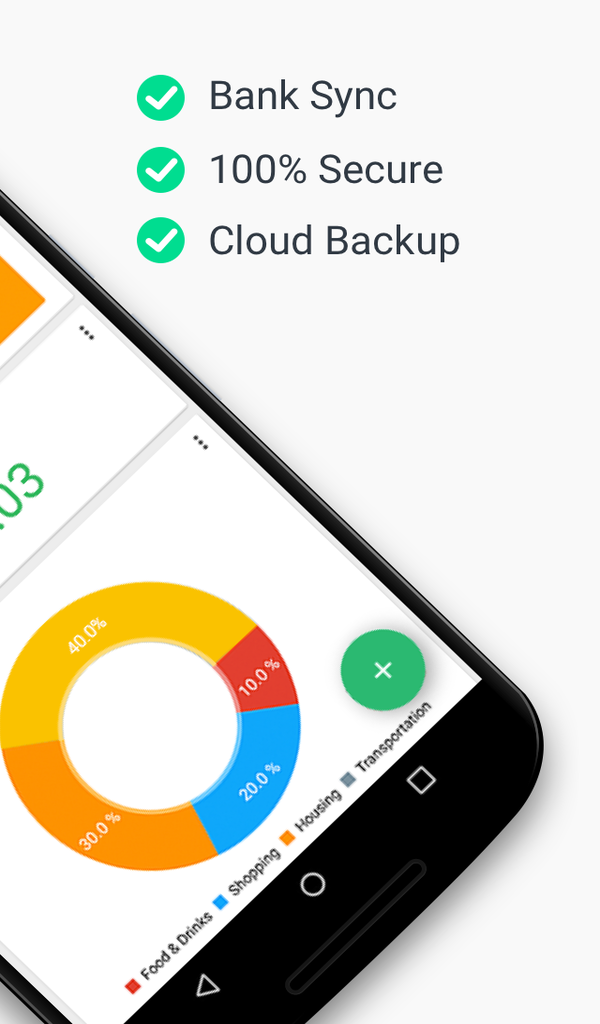 Mitkä ovat kulutuskaaviosi kiinteät ja muuttuvat menot?
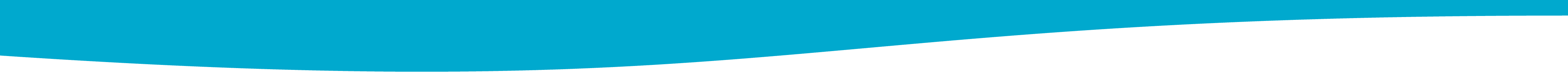 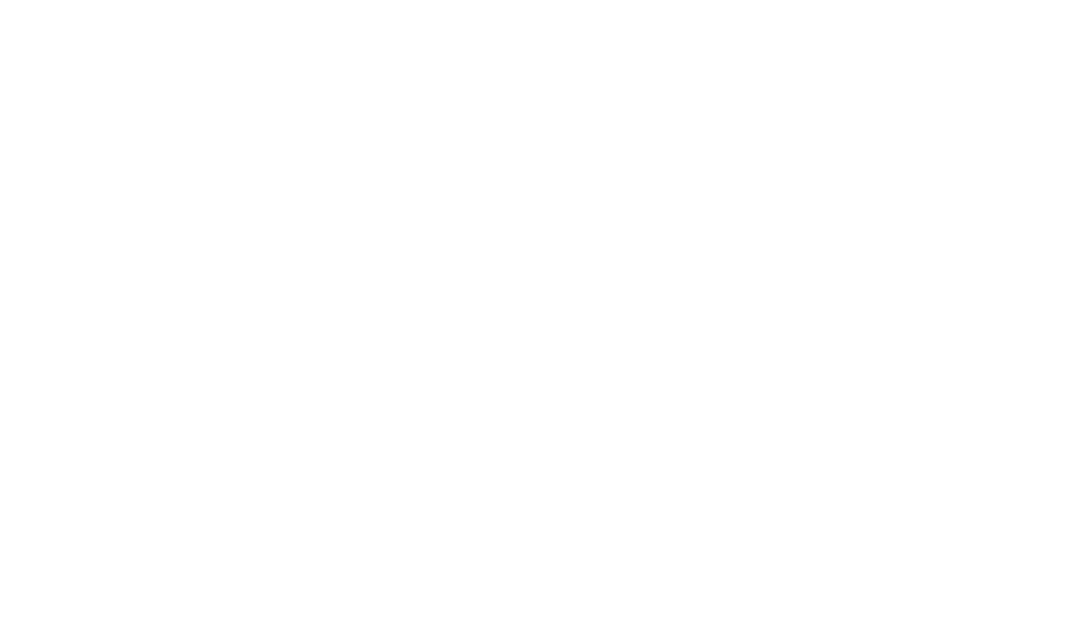 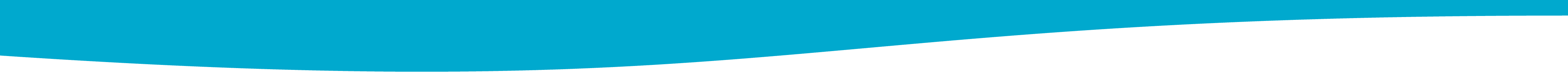 Muuttuvien menojen ymmärtäminen on avainasemassa taloudellisten tavoitteiden saavuttamisessa
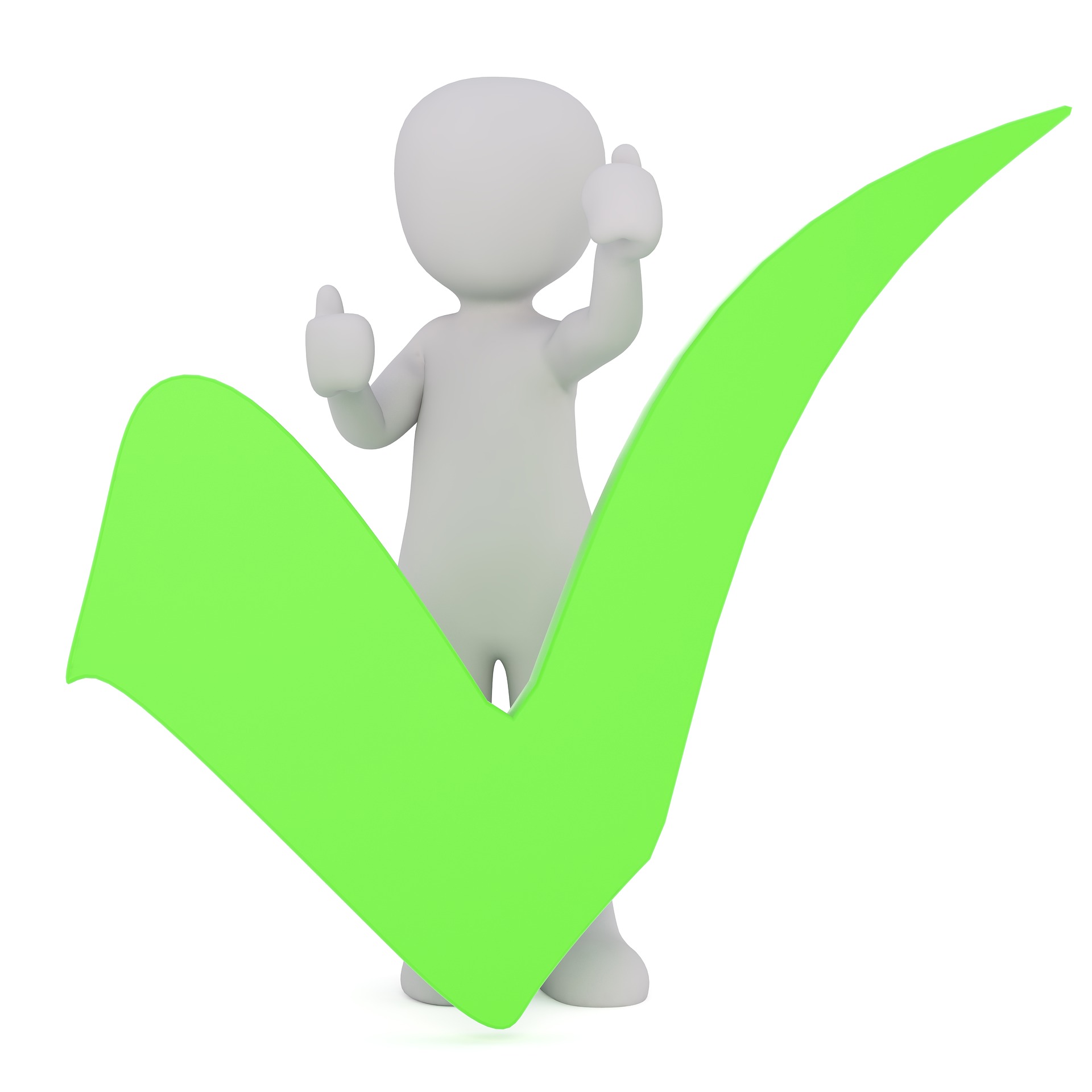 Koska muuttuvia menoja on helpointa muuttaa!
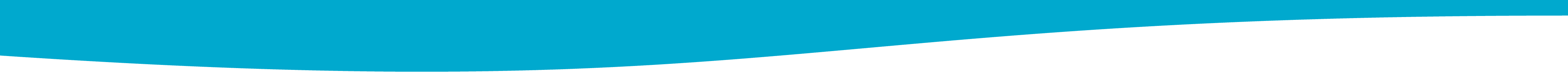 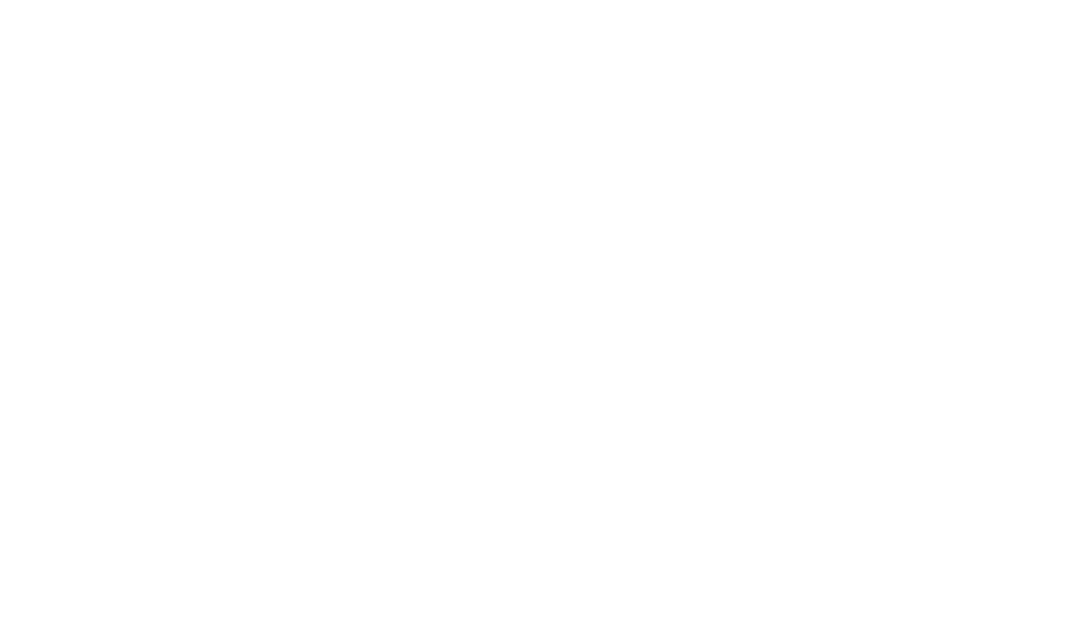 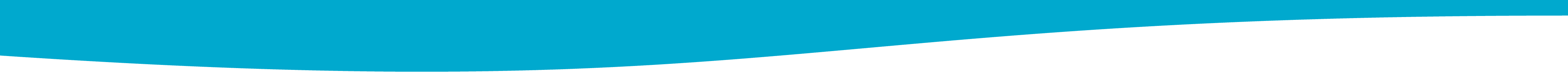 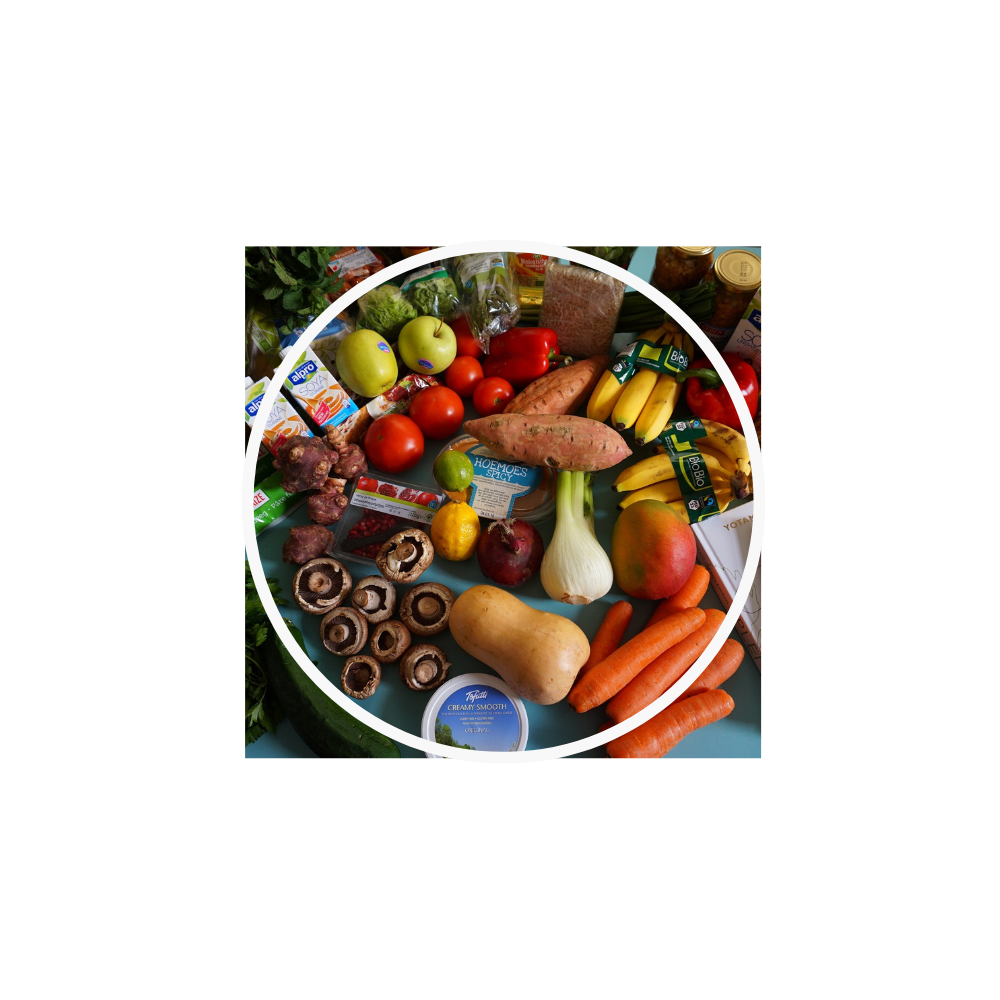 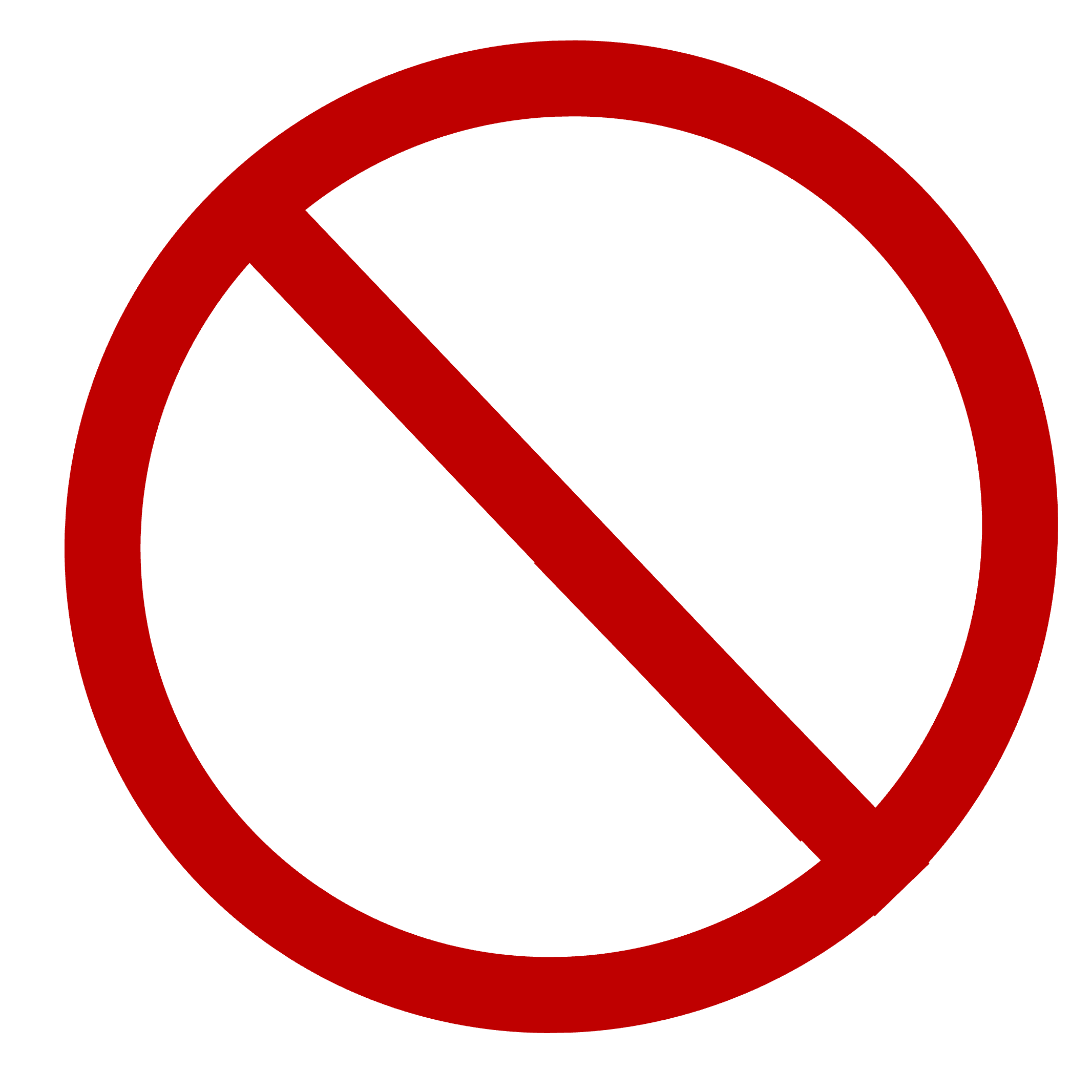 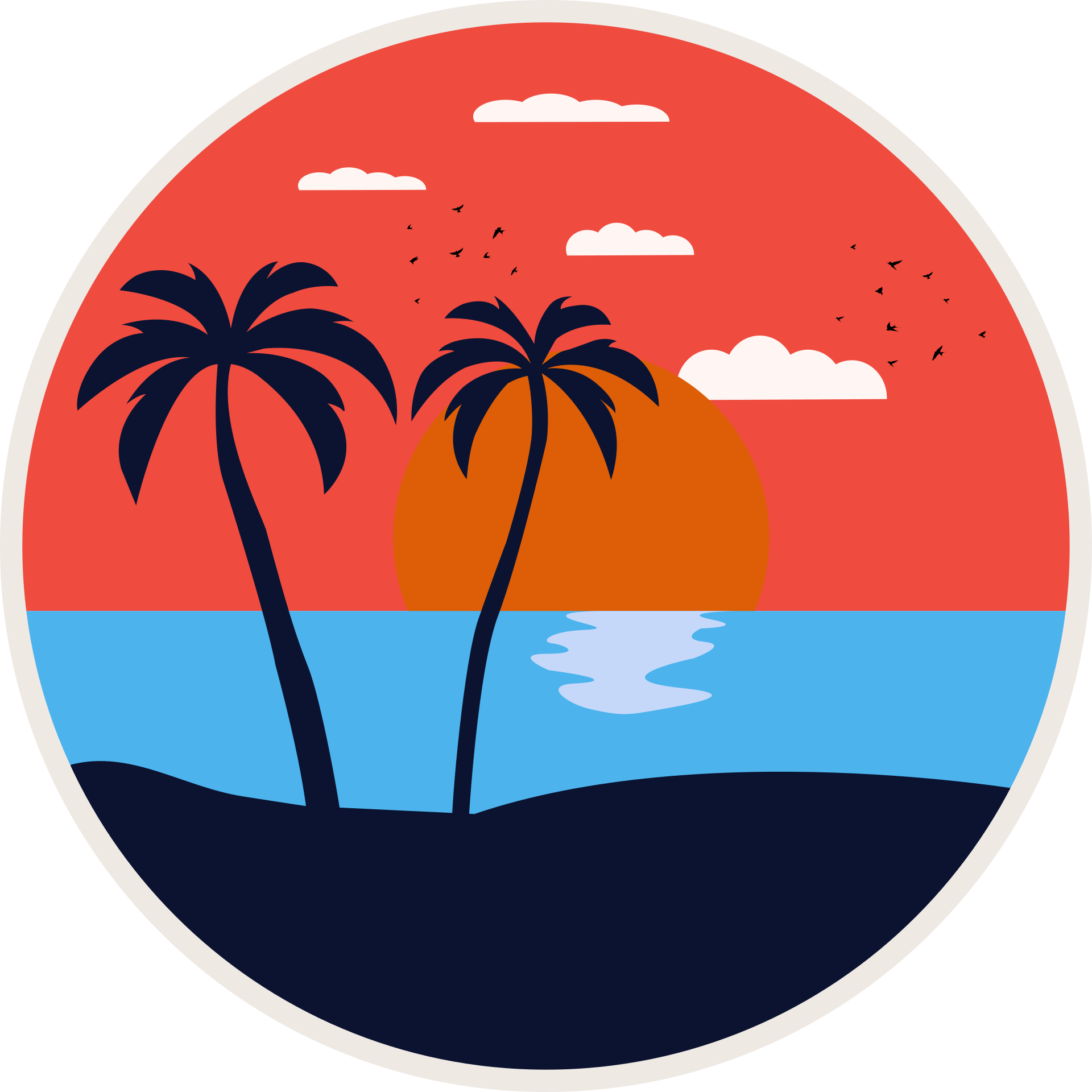 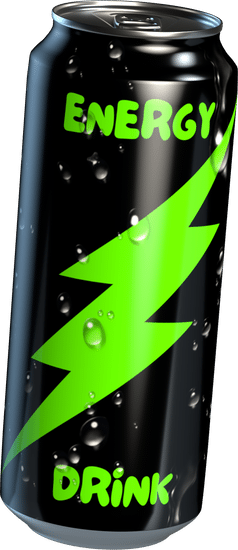 Pienet teot = Suuri vaikutus!
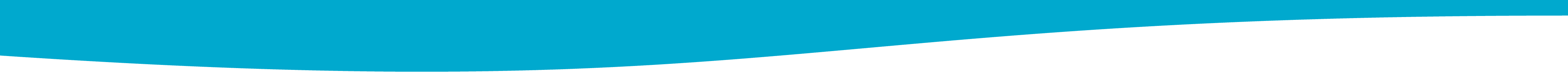 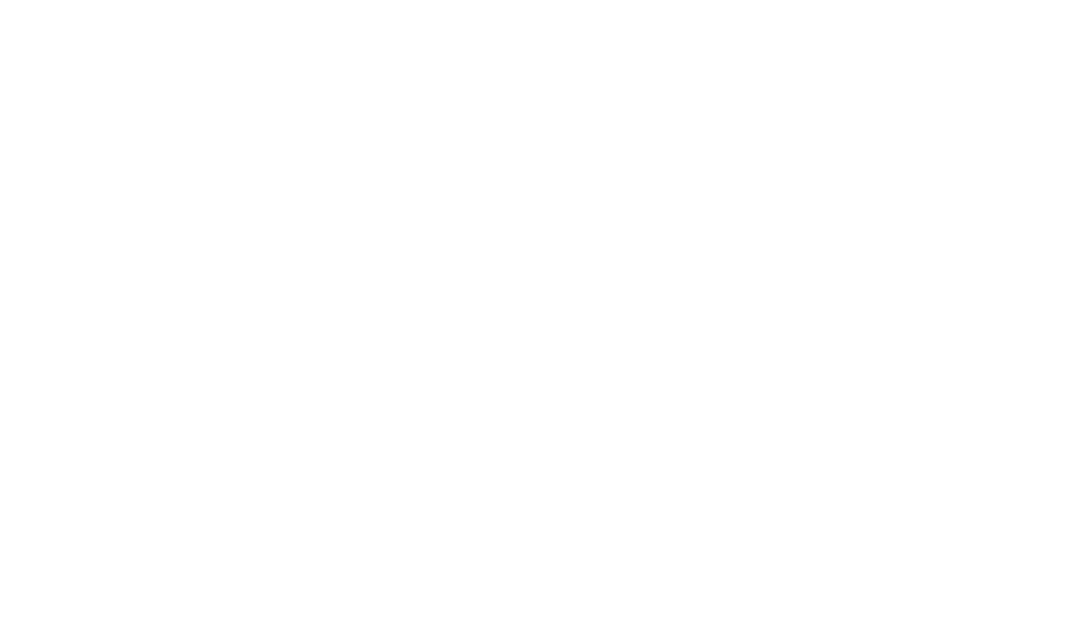 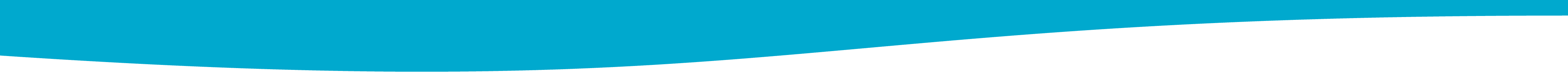 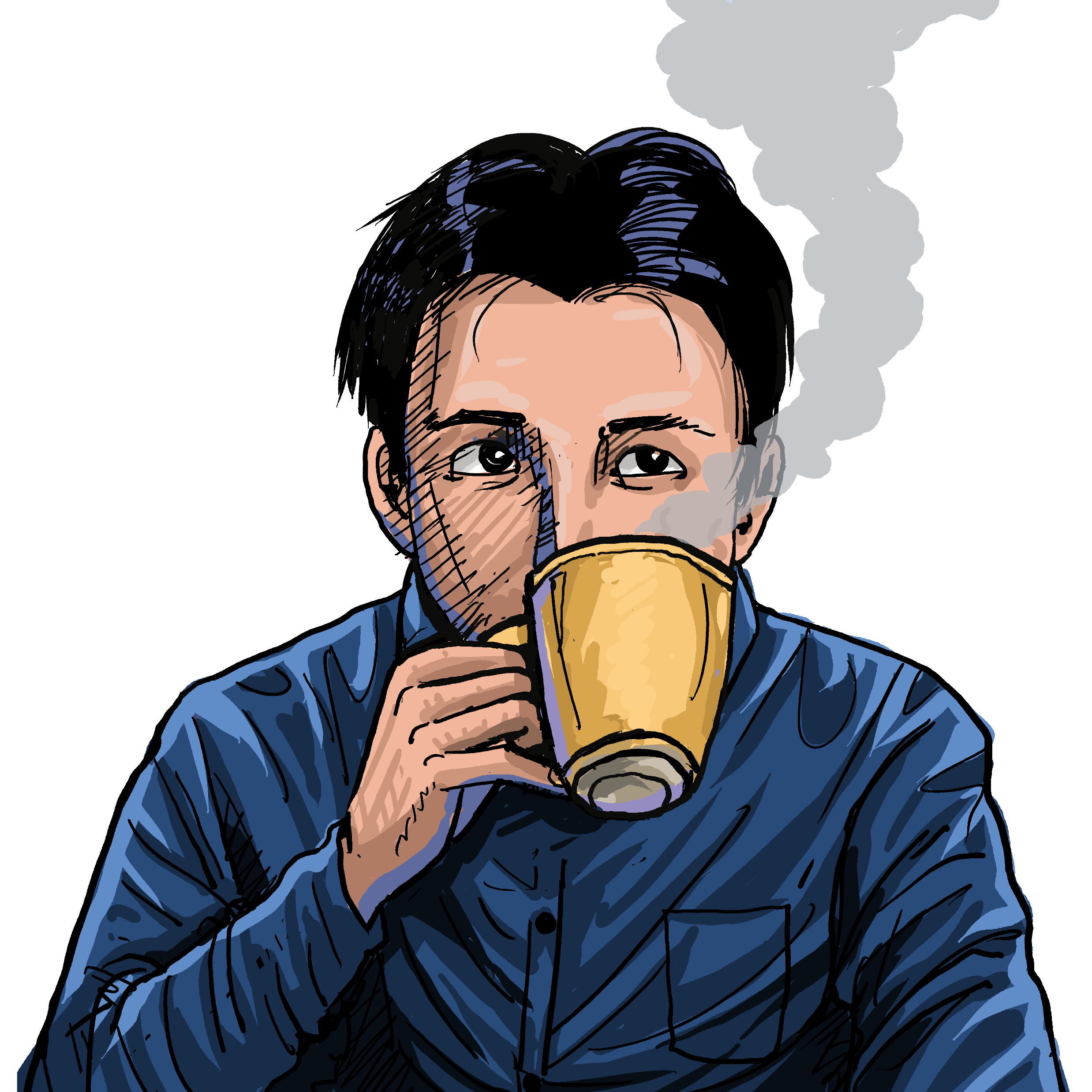 Eetun kahvi
Eetu menee töihin ja ostaa kaksi kuppia kahvia päivittäin.
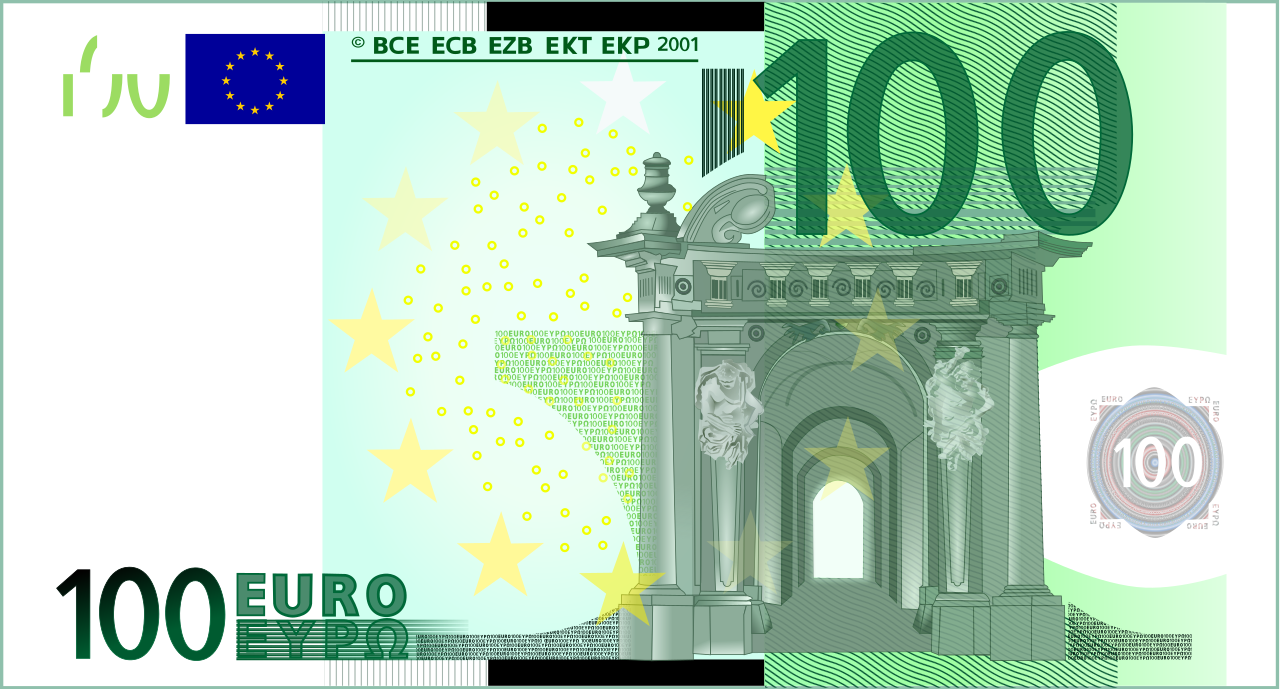 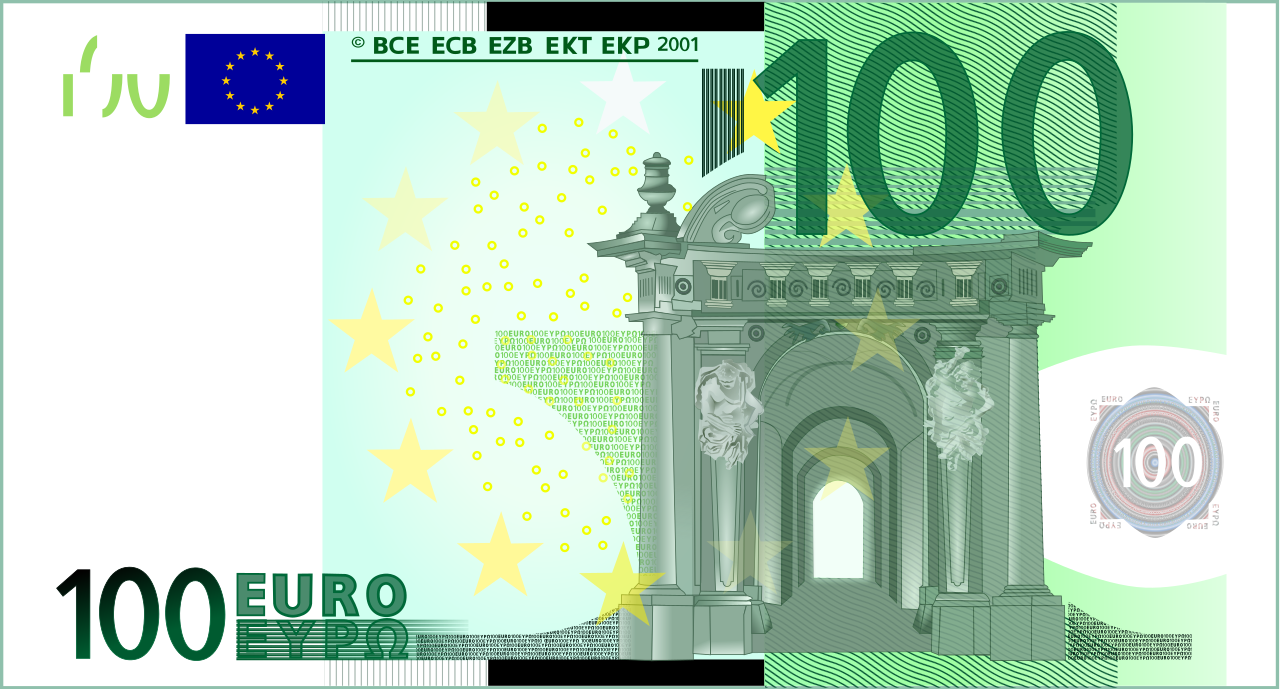 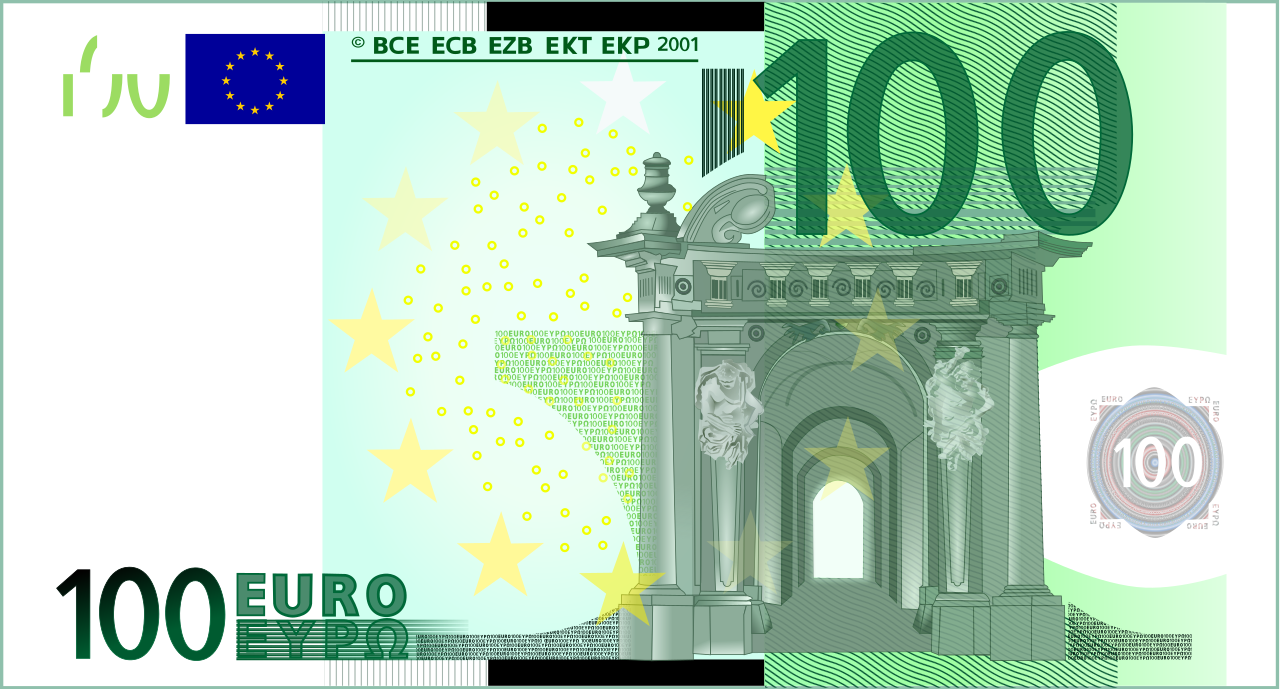 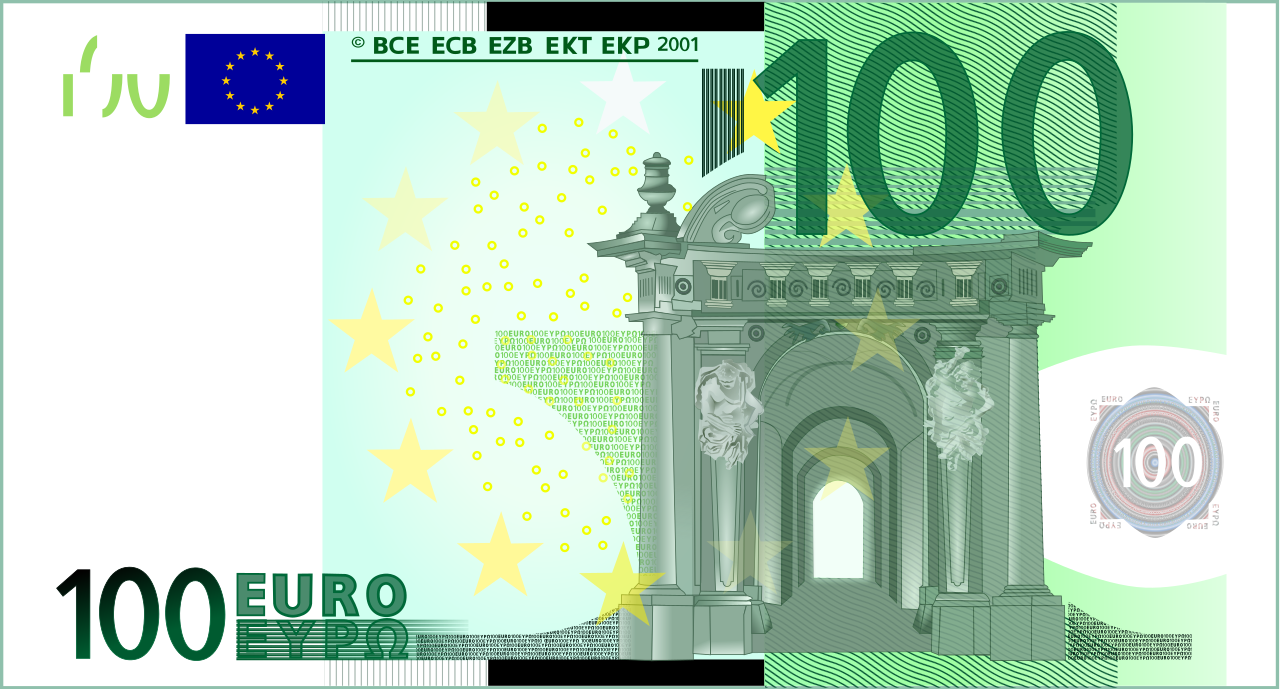 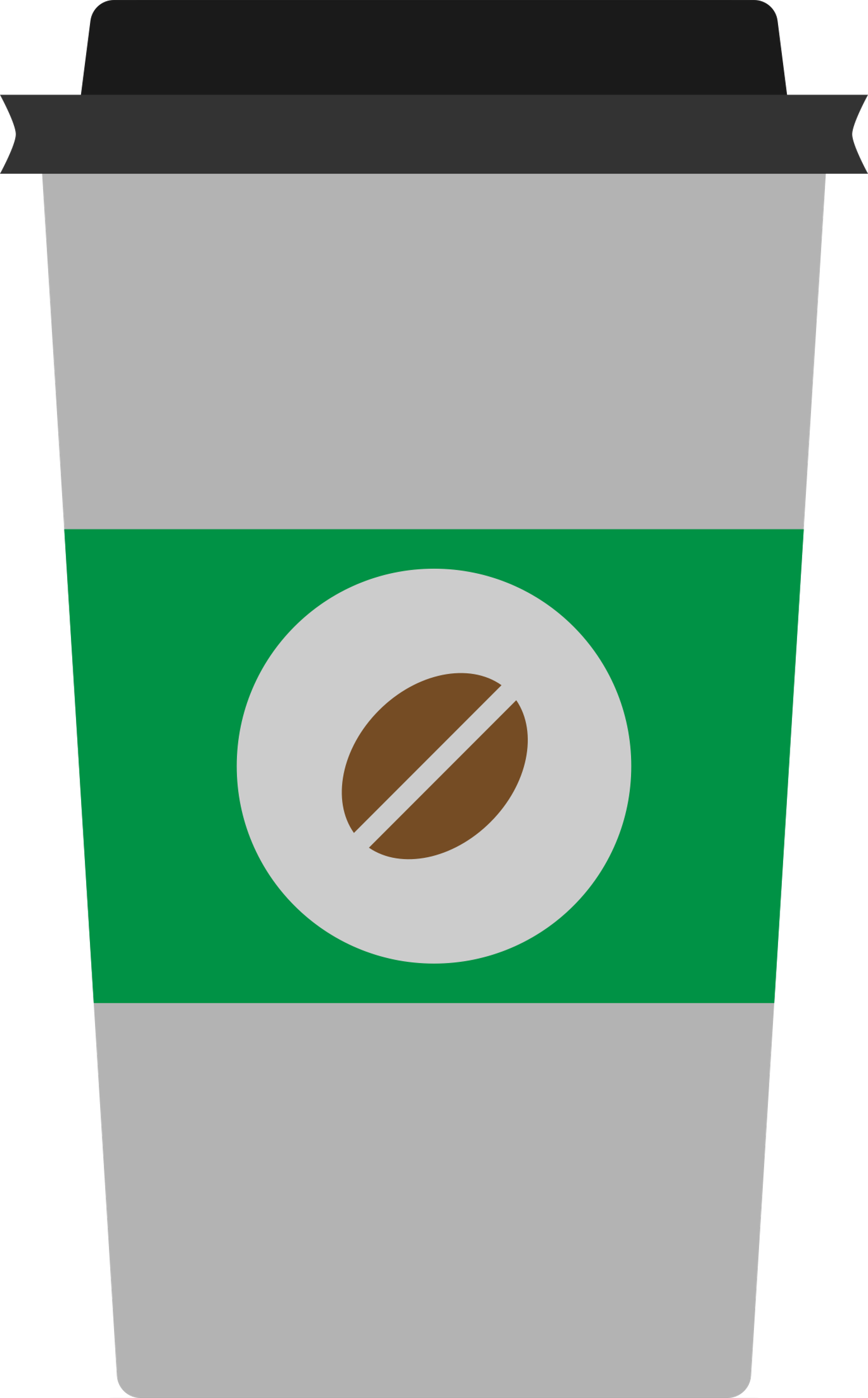 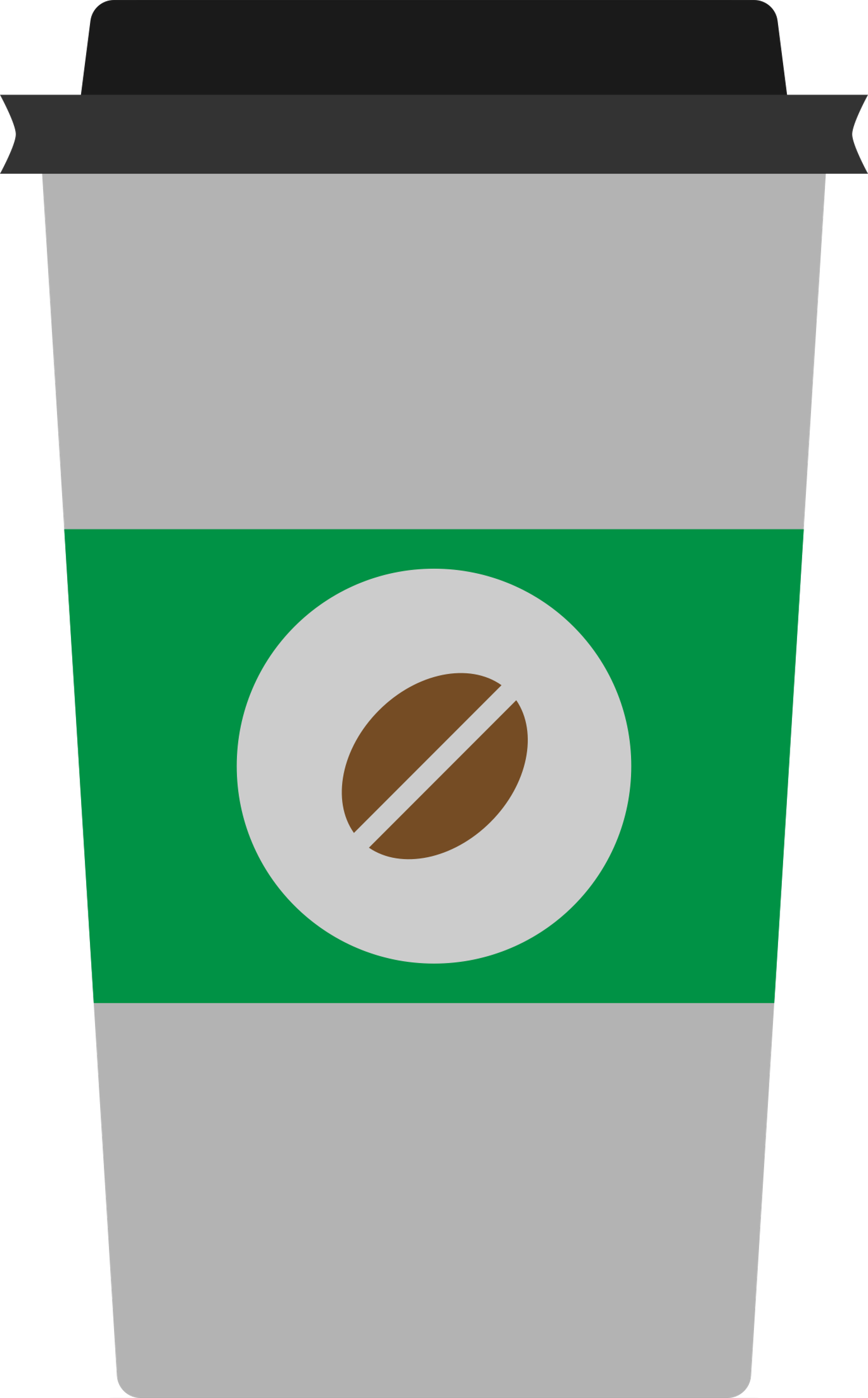 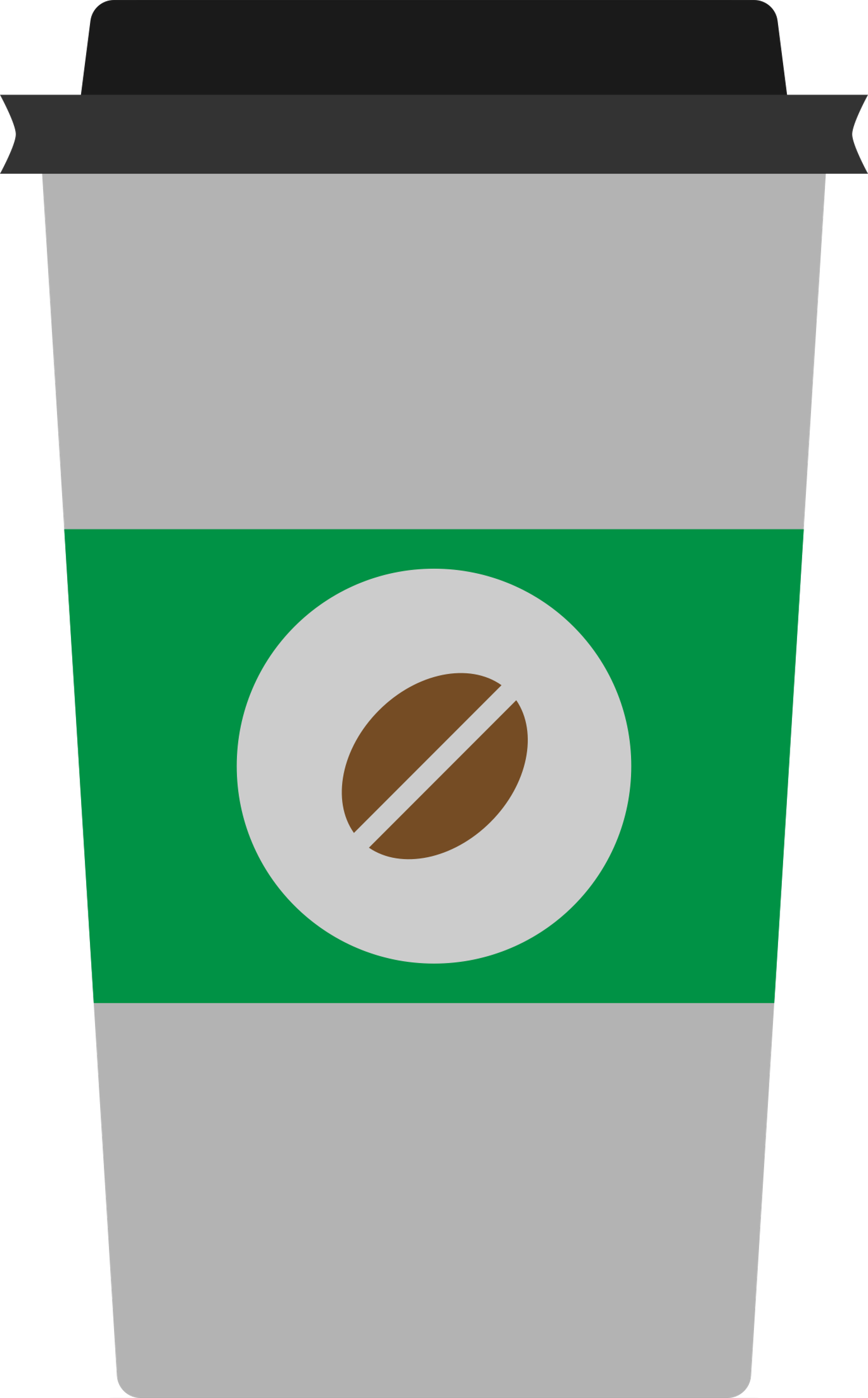 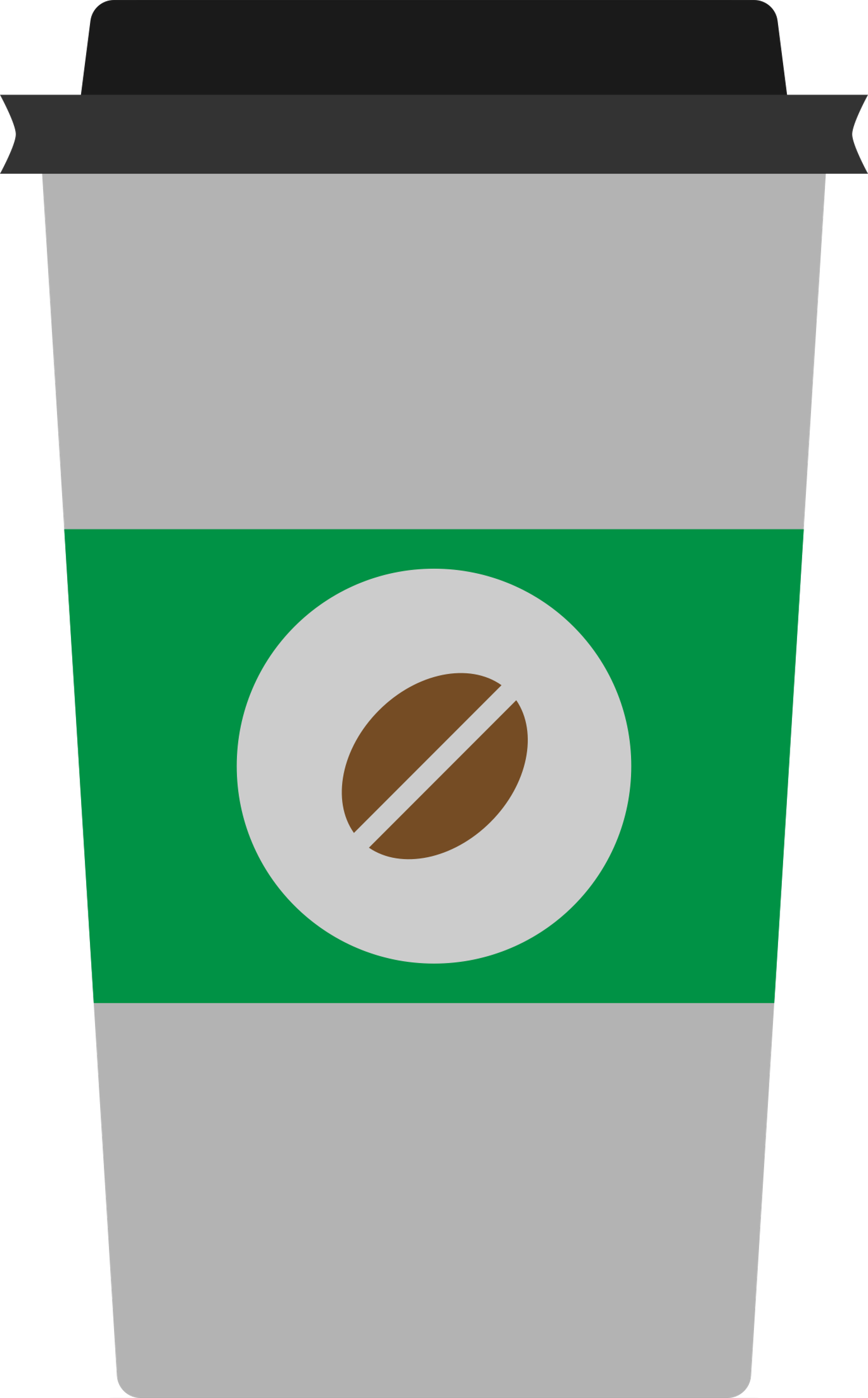 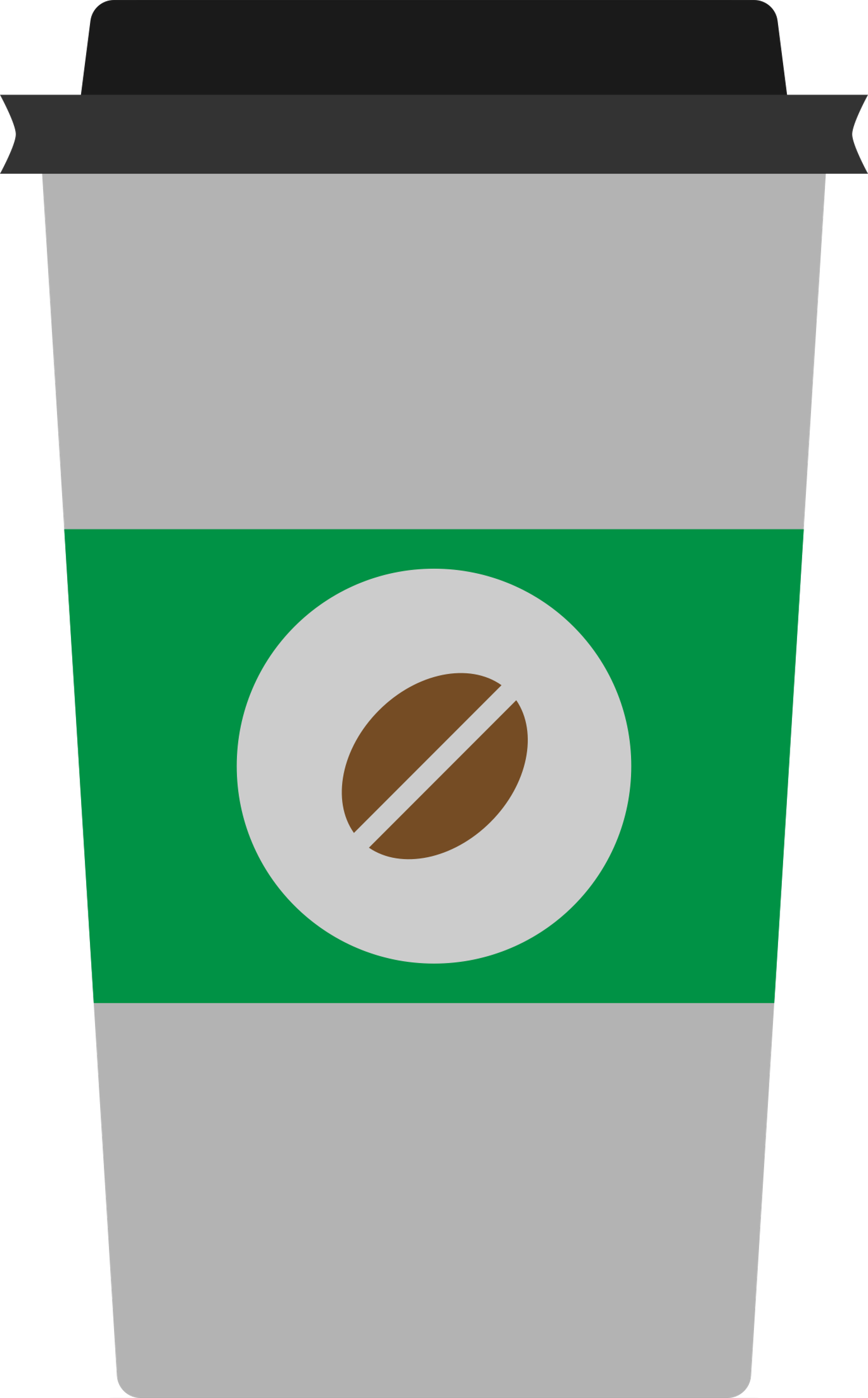 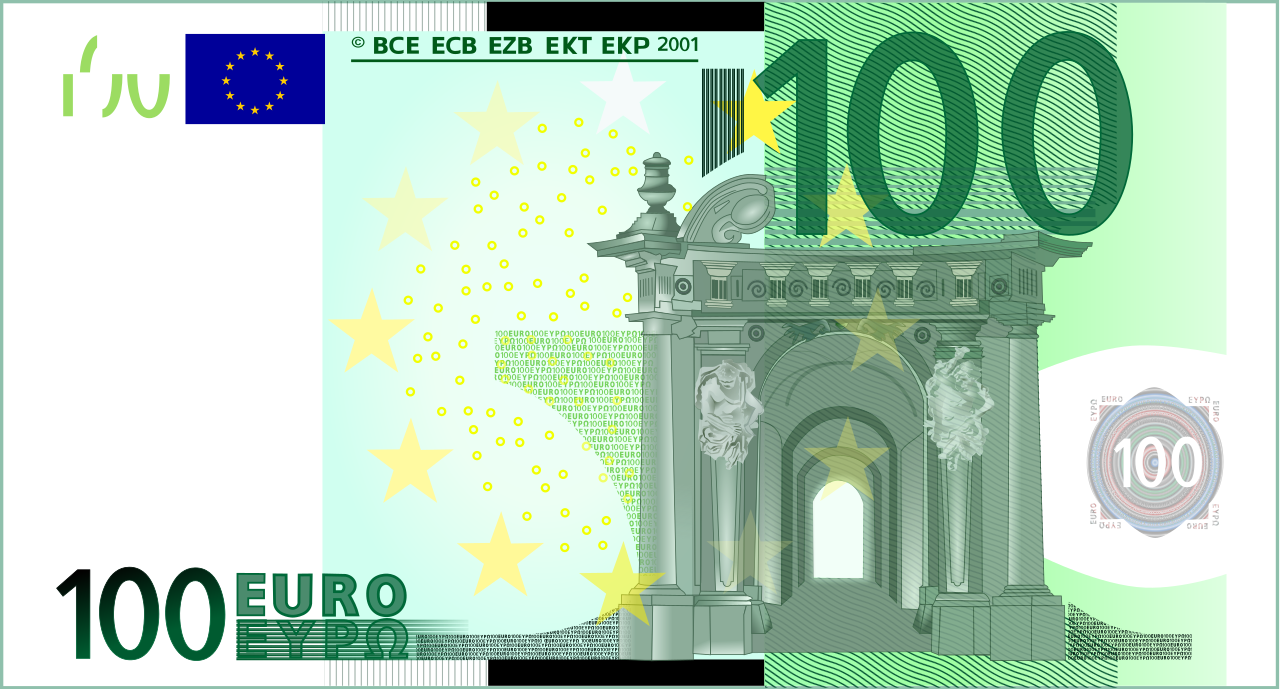 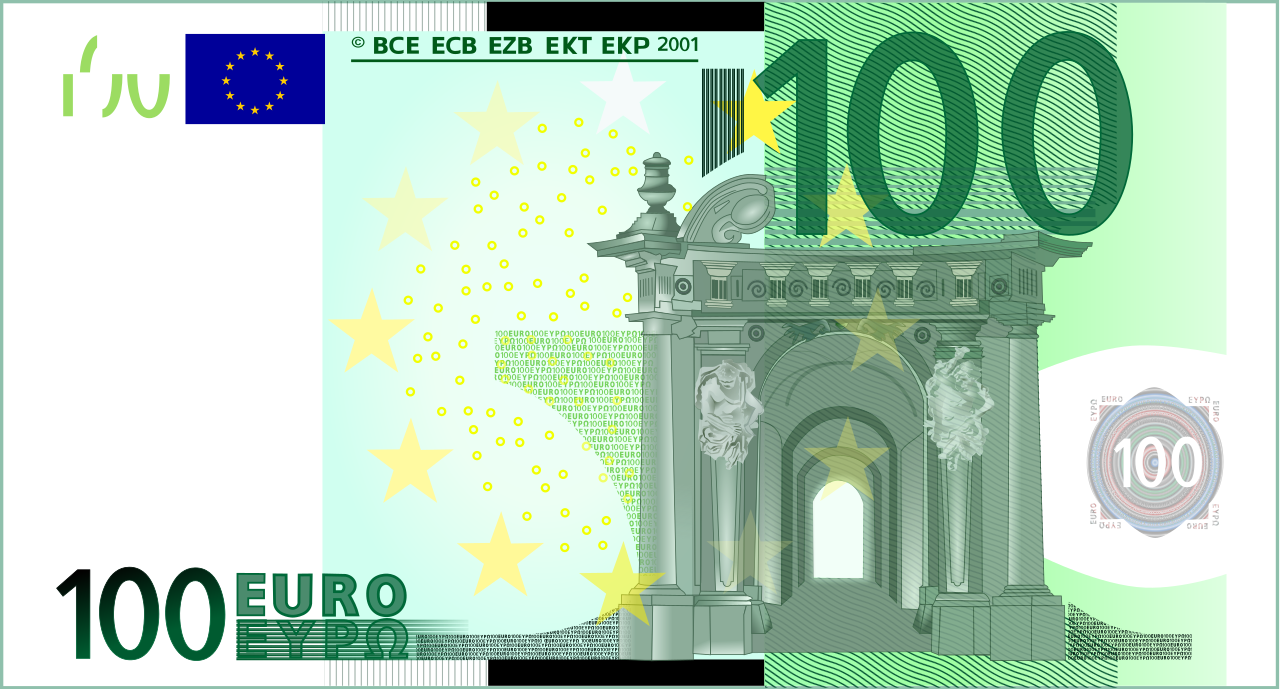 2€
2€
2€
2€
2€
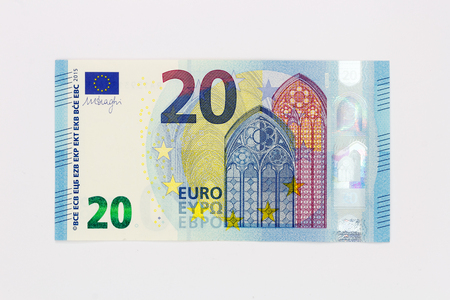 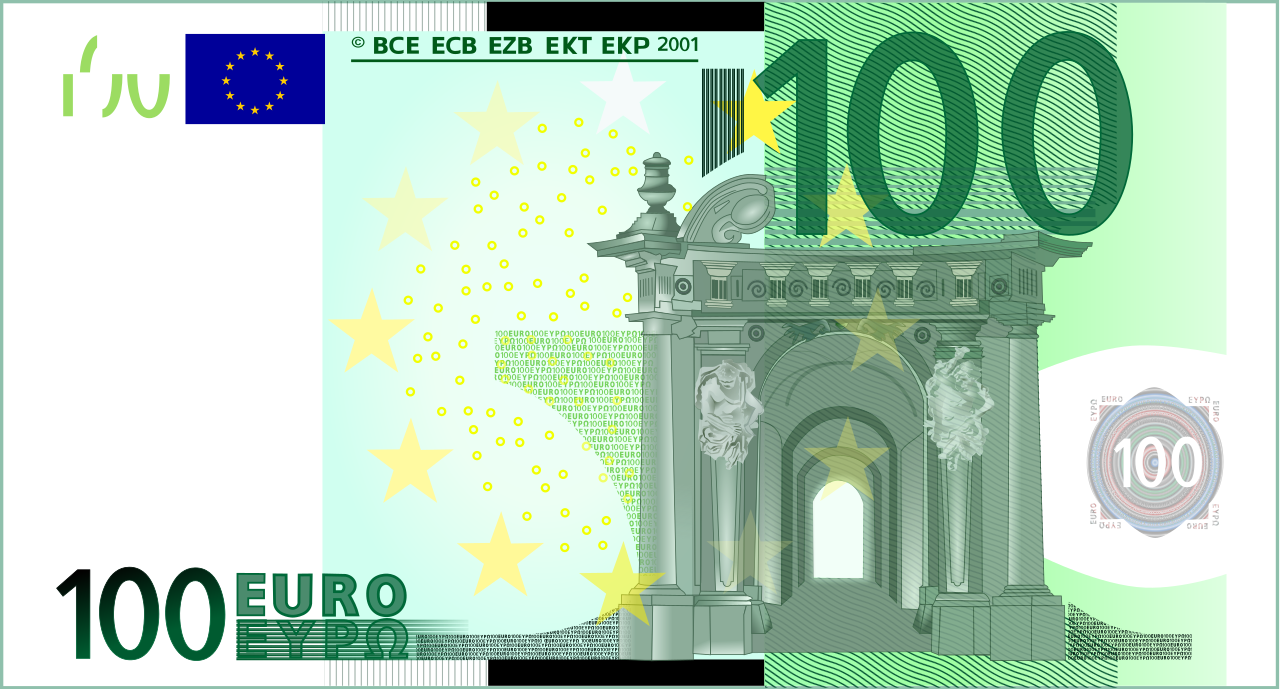 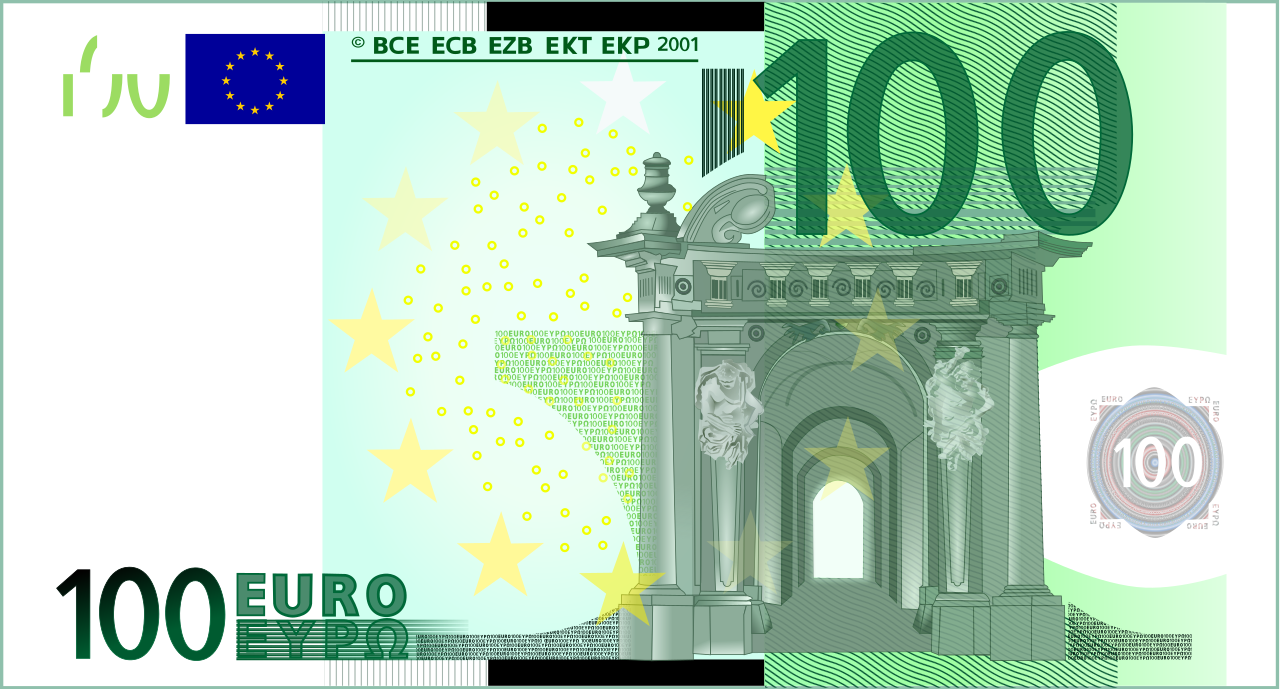 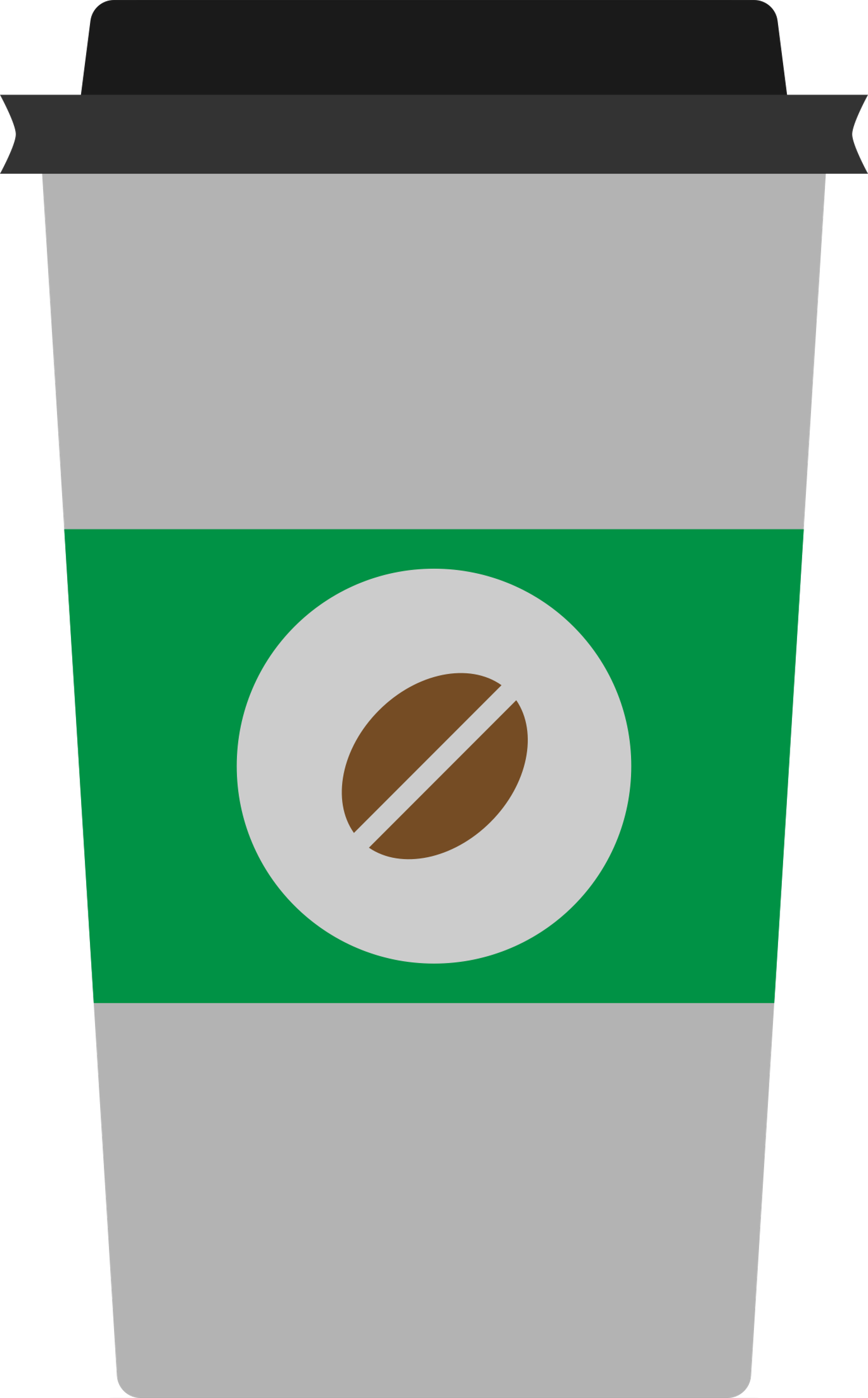 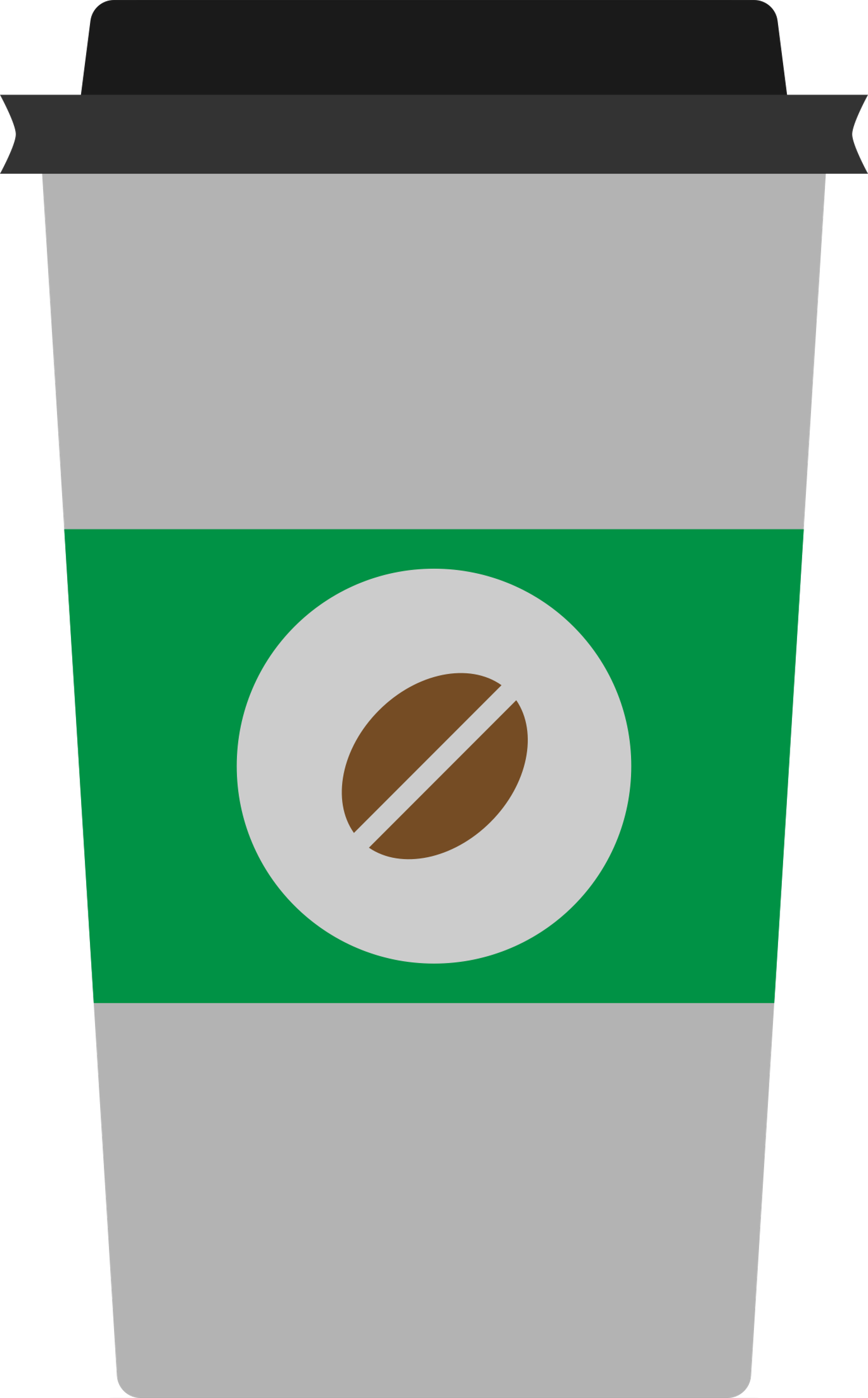 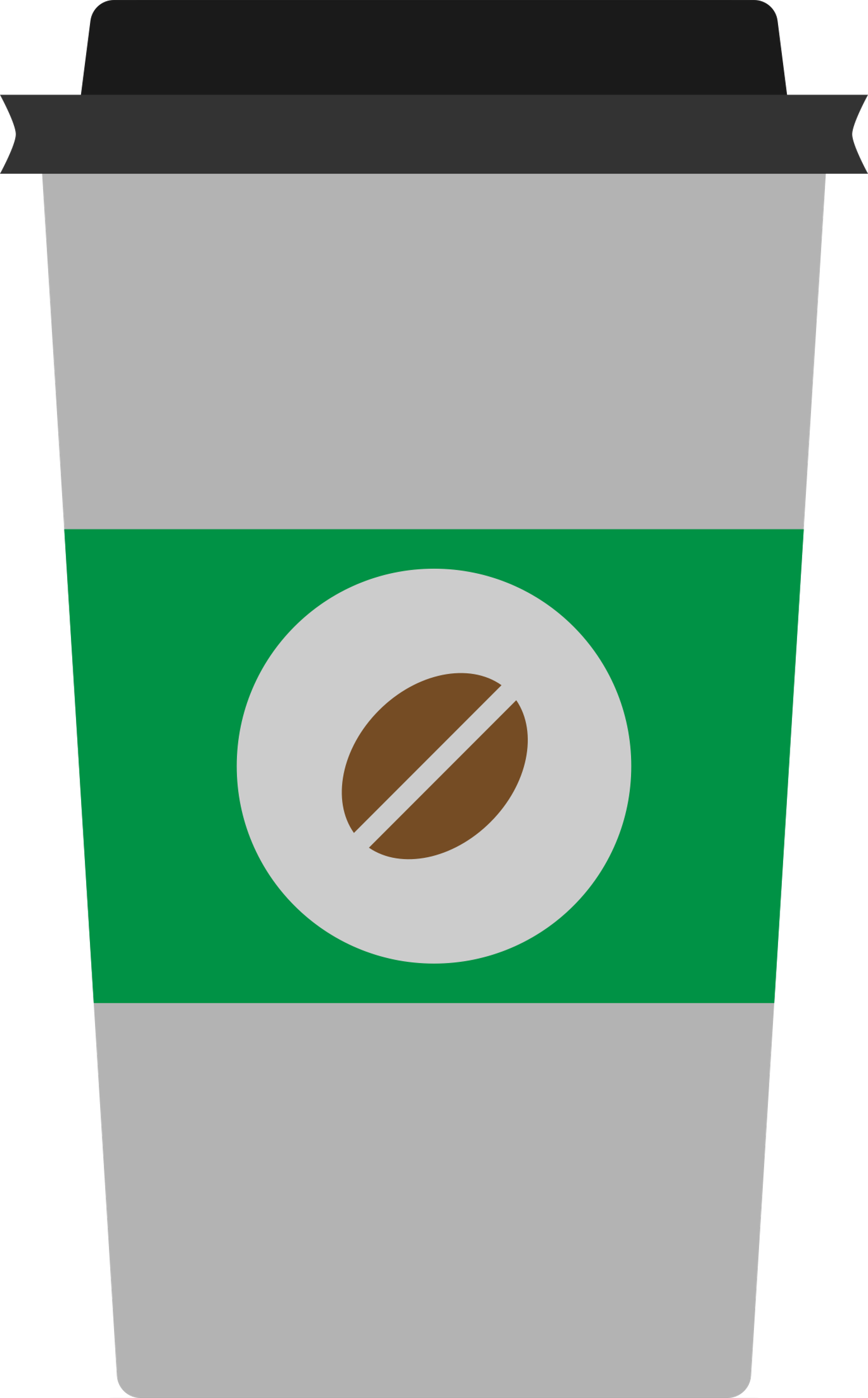 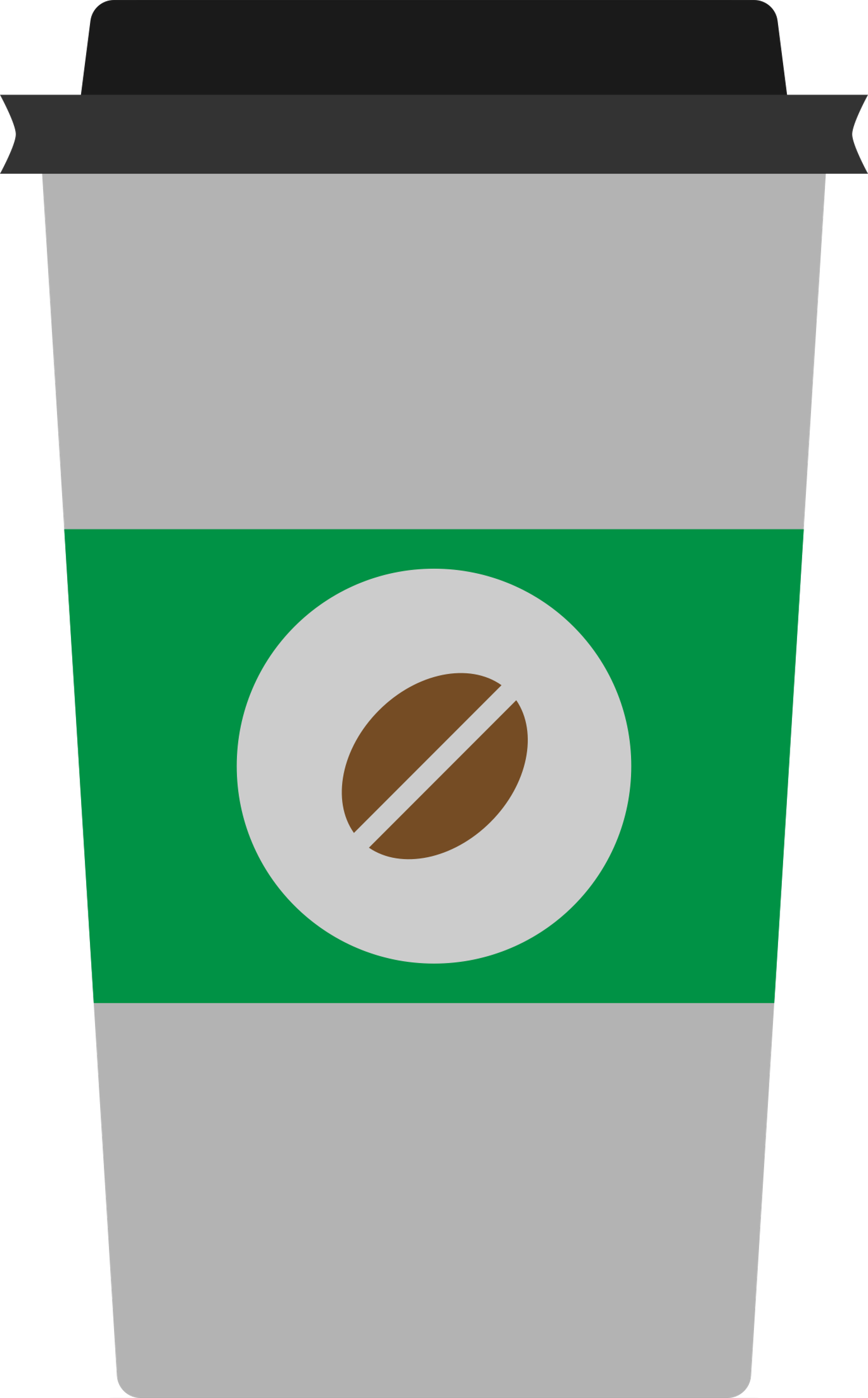 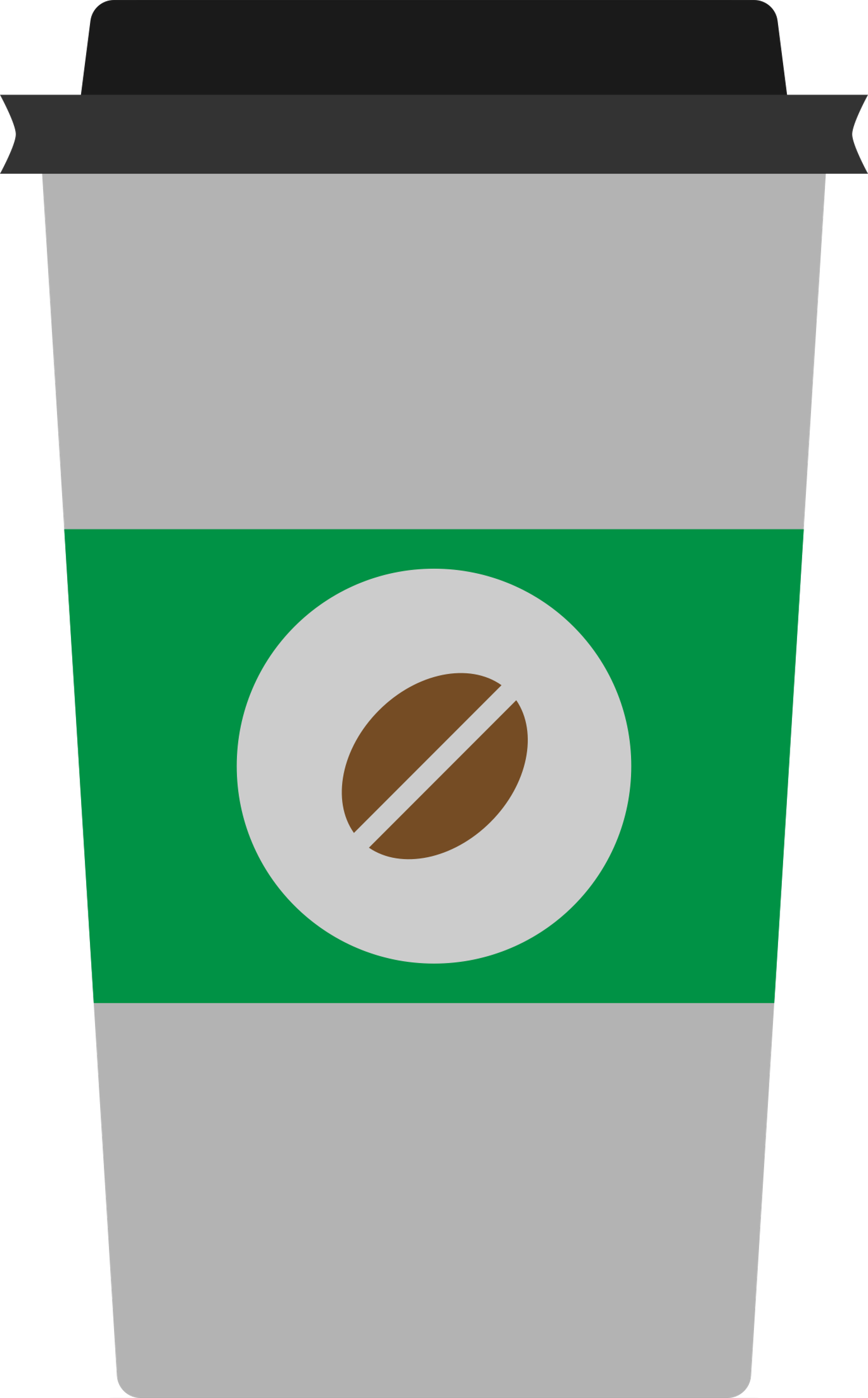 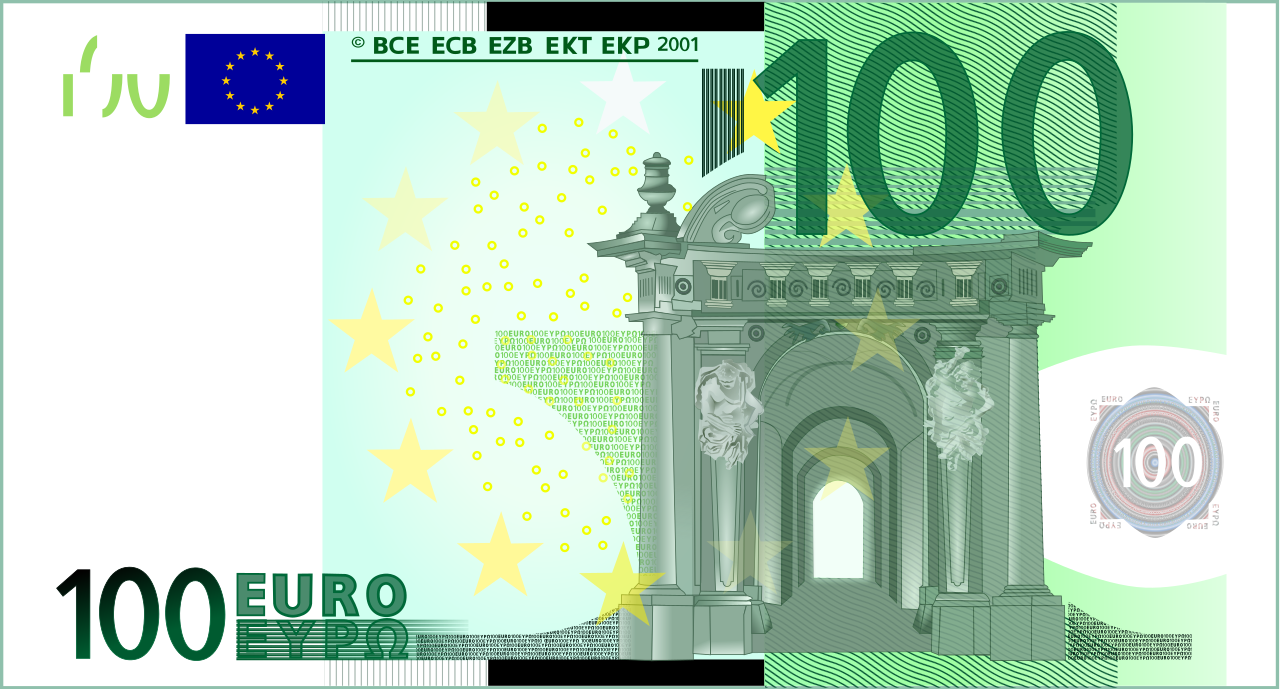 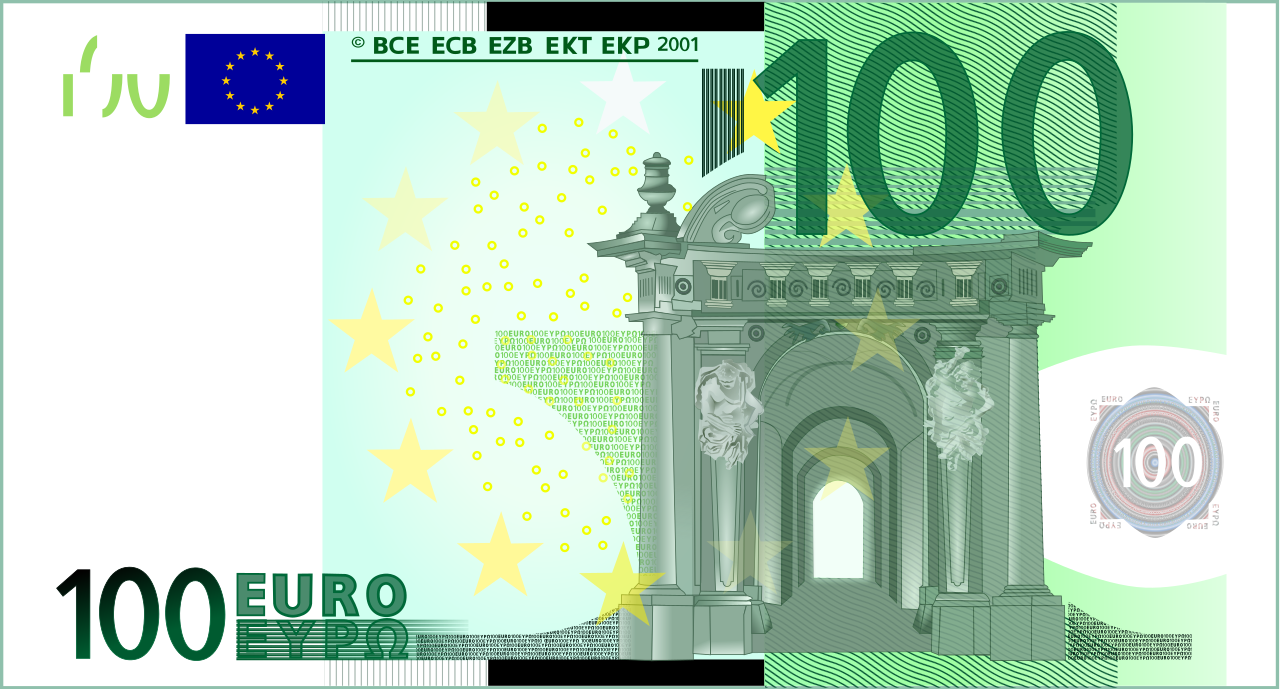 2€
2€
2€
2€
2€
Viikossa
1000€ vuodessa
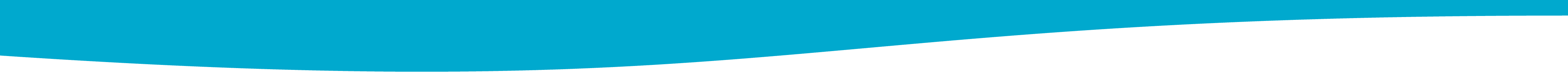 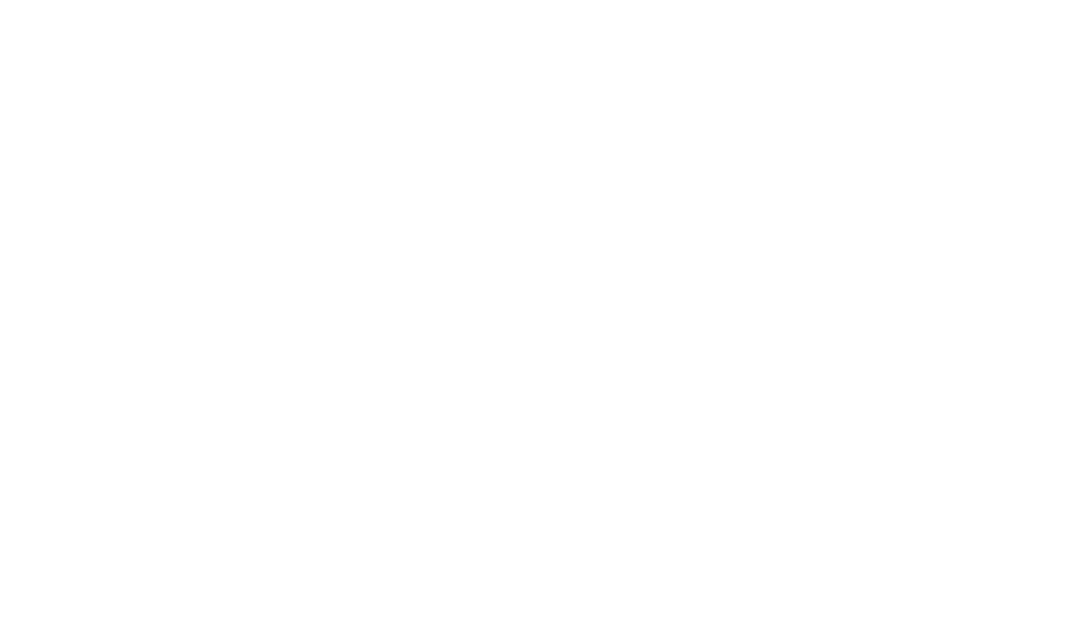 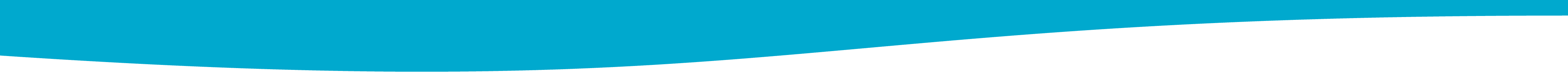 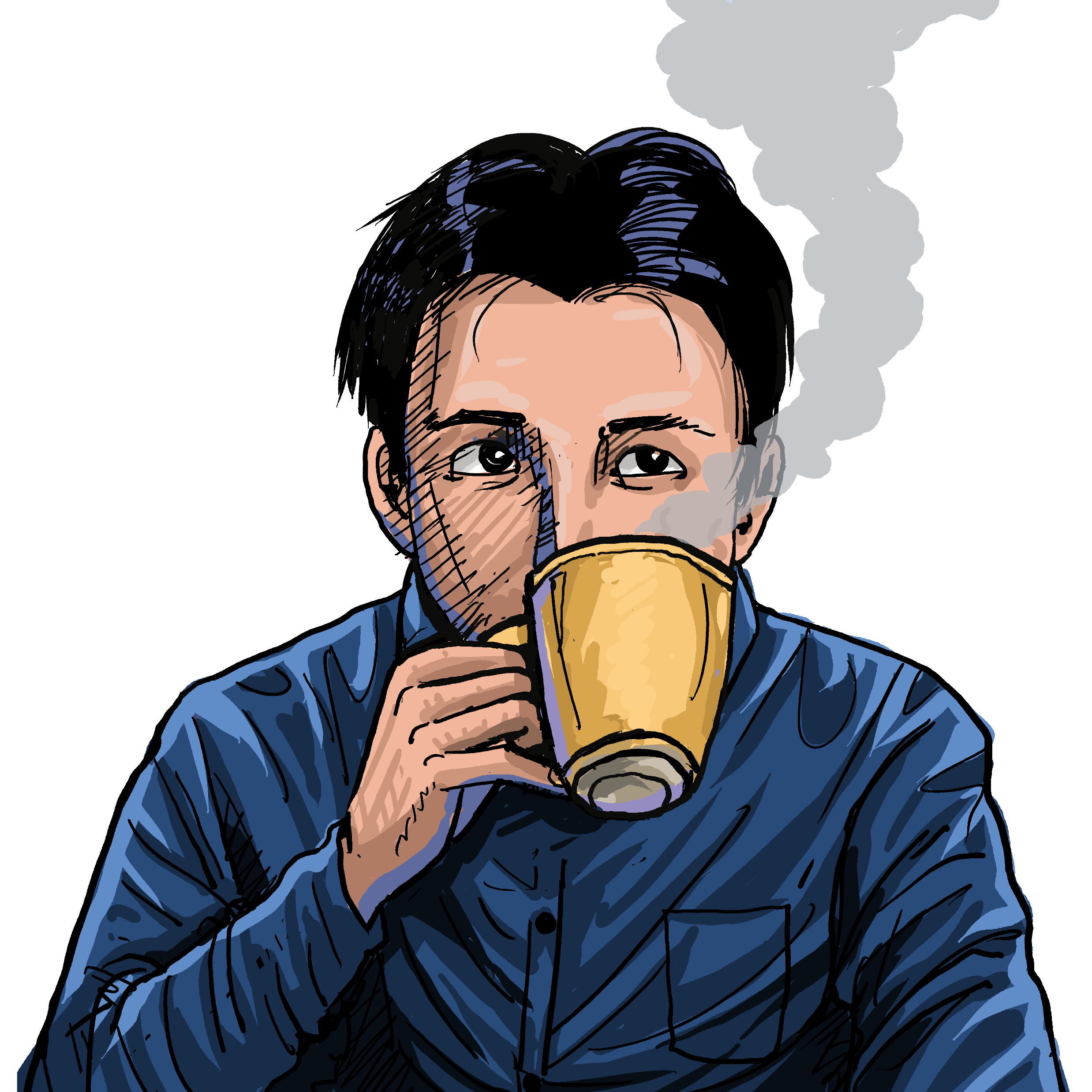 Eetun kahvi
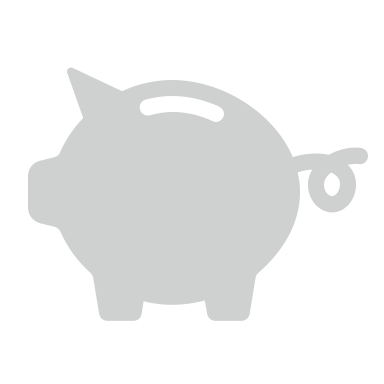 Eetu menee töihin ja ostaa 1 kupin kahvia päivittäin.
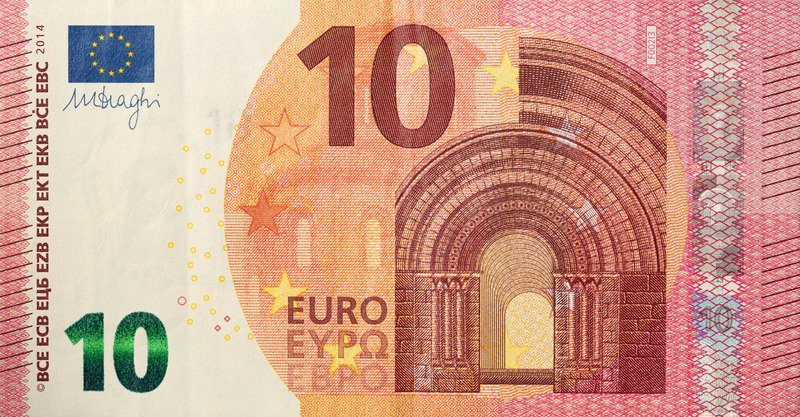 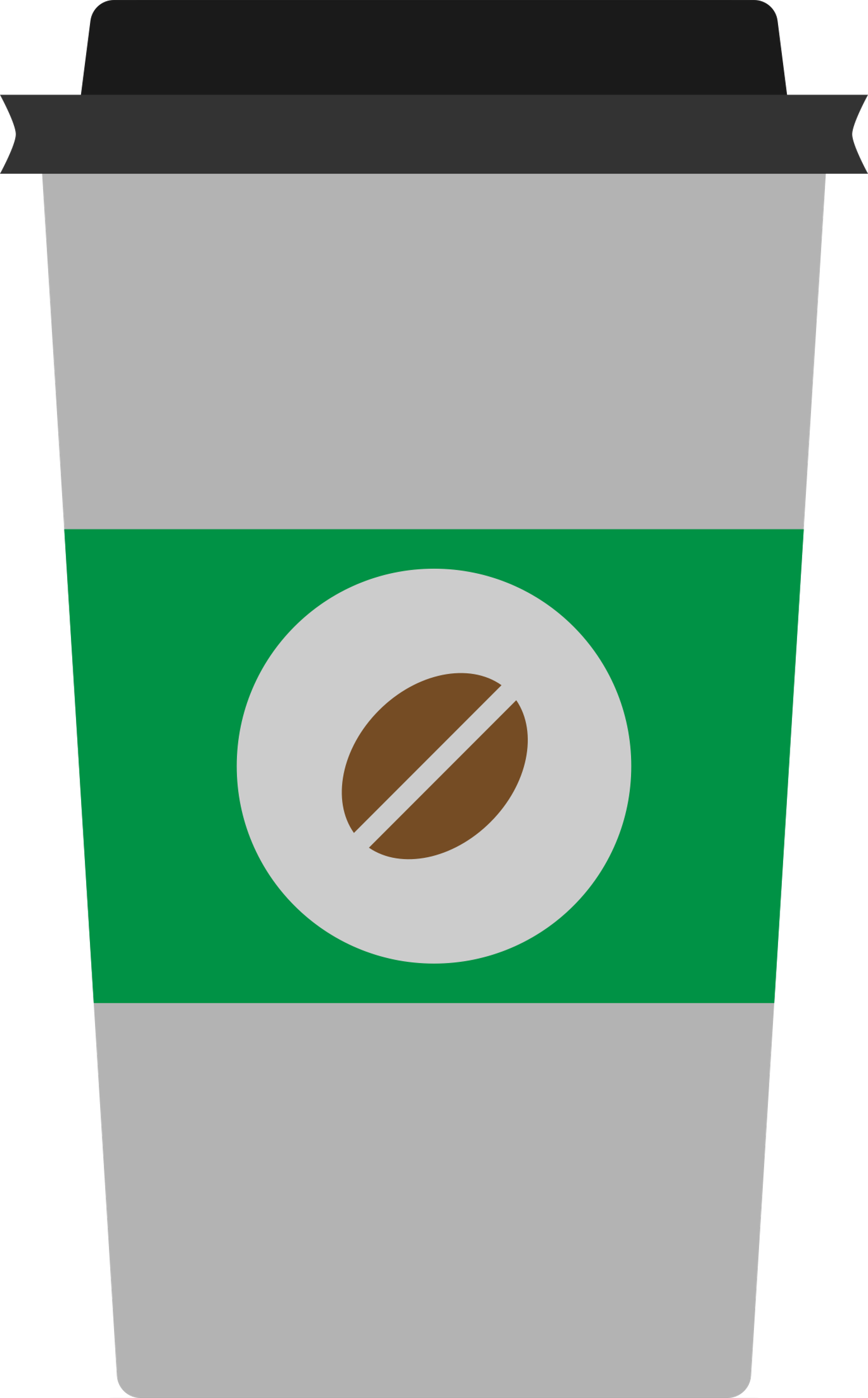 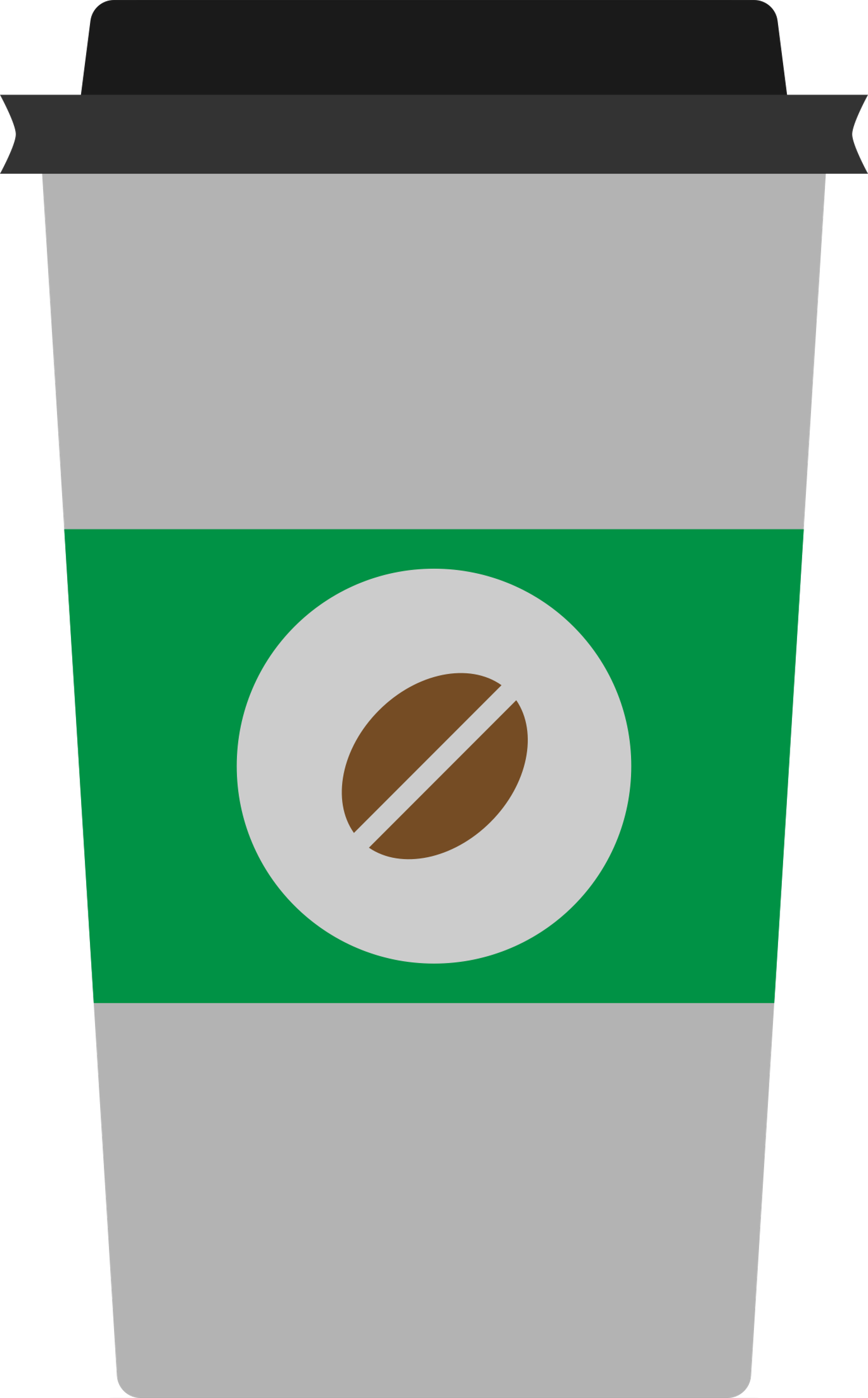 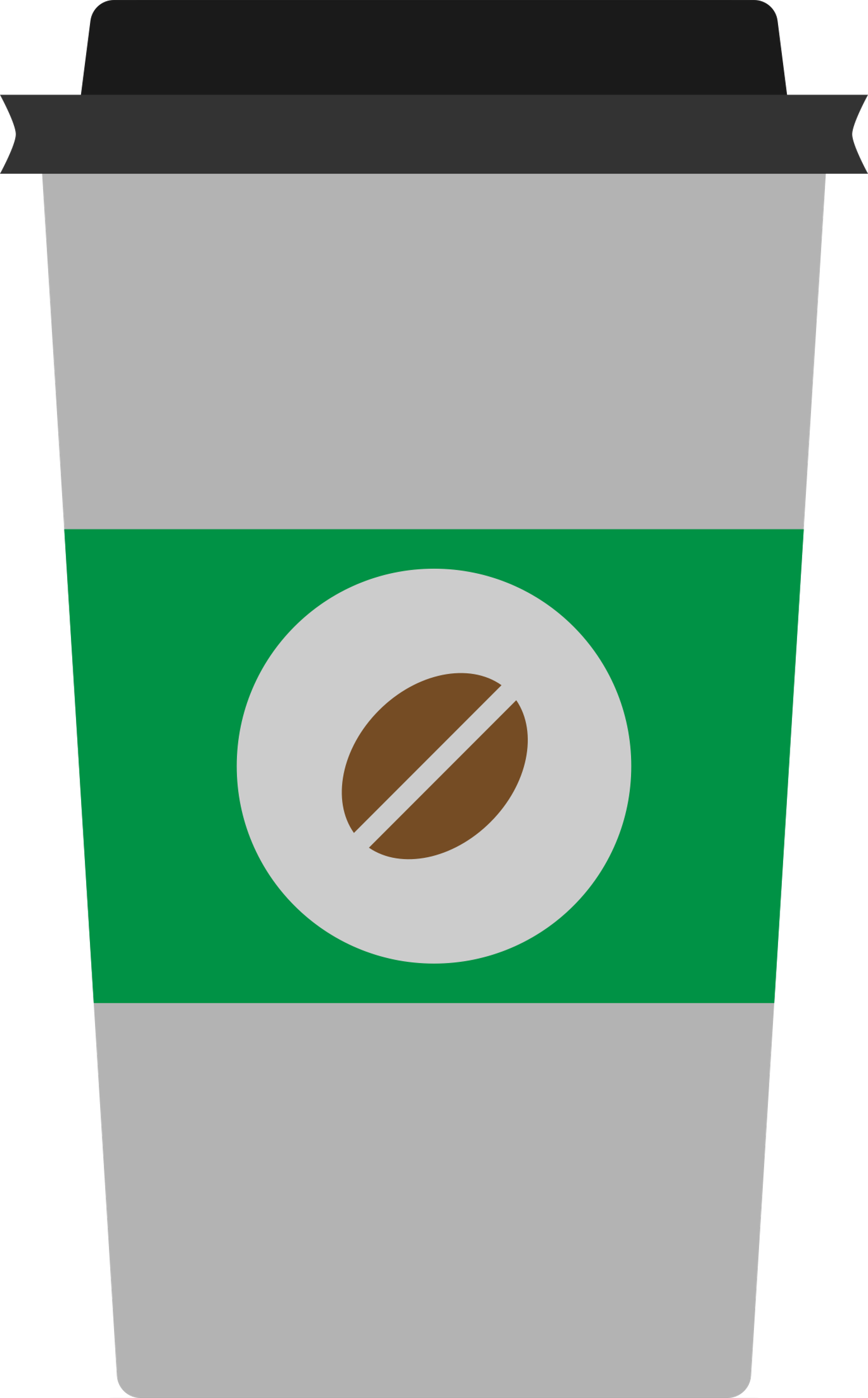 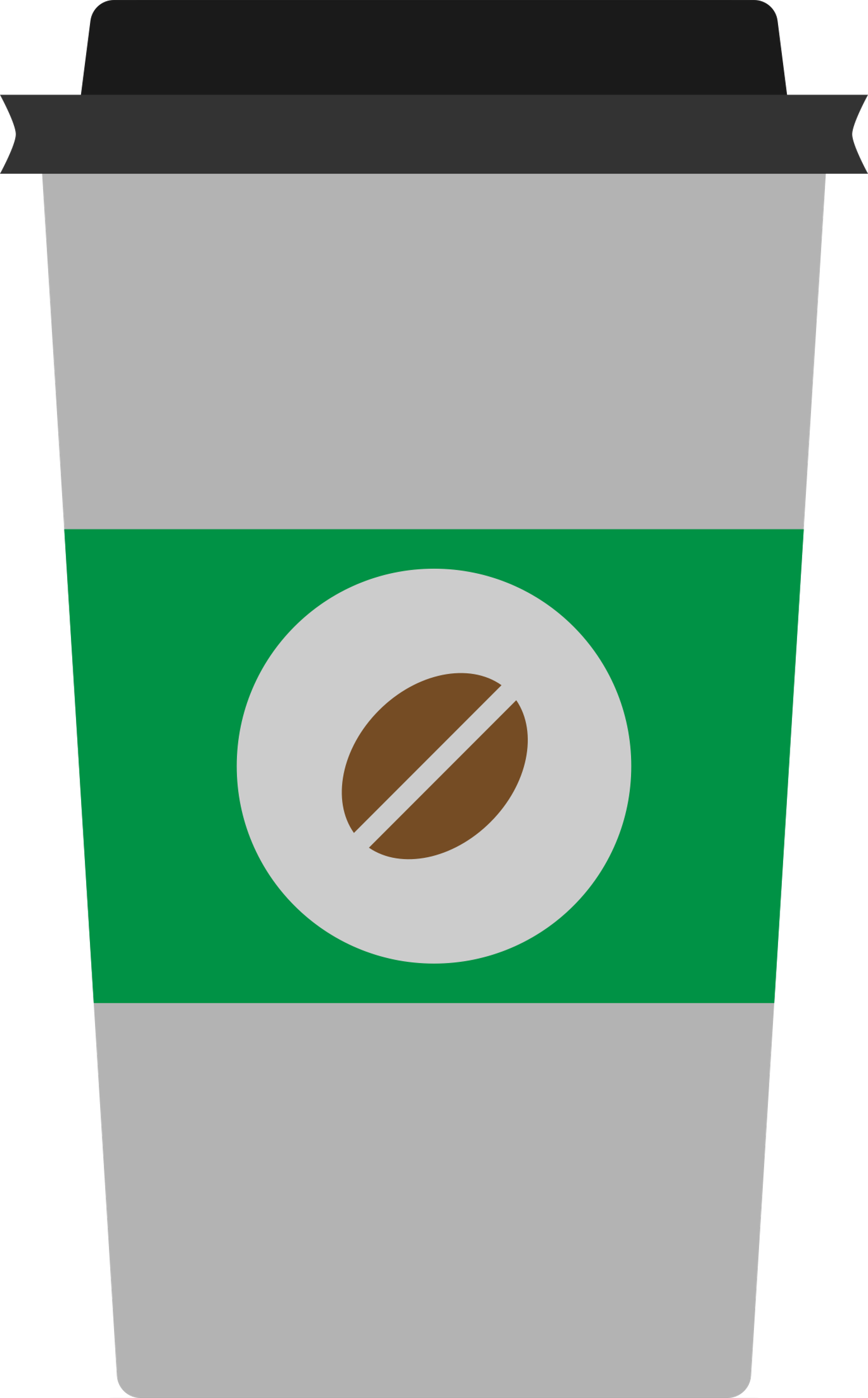 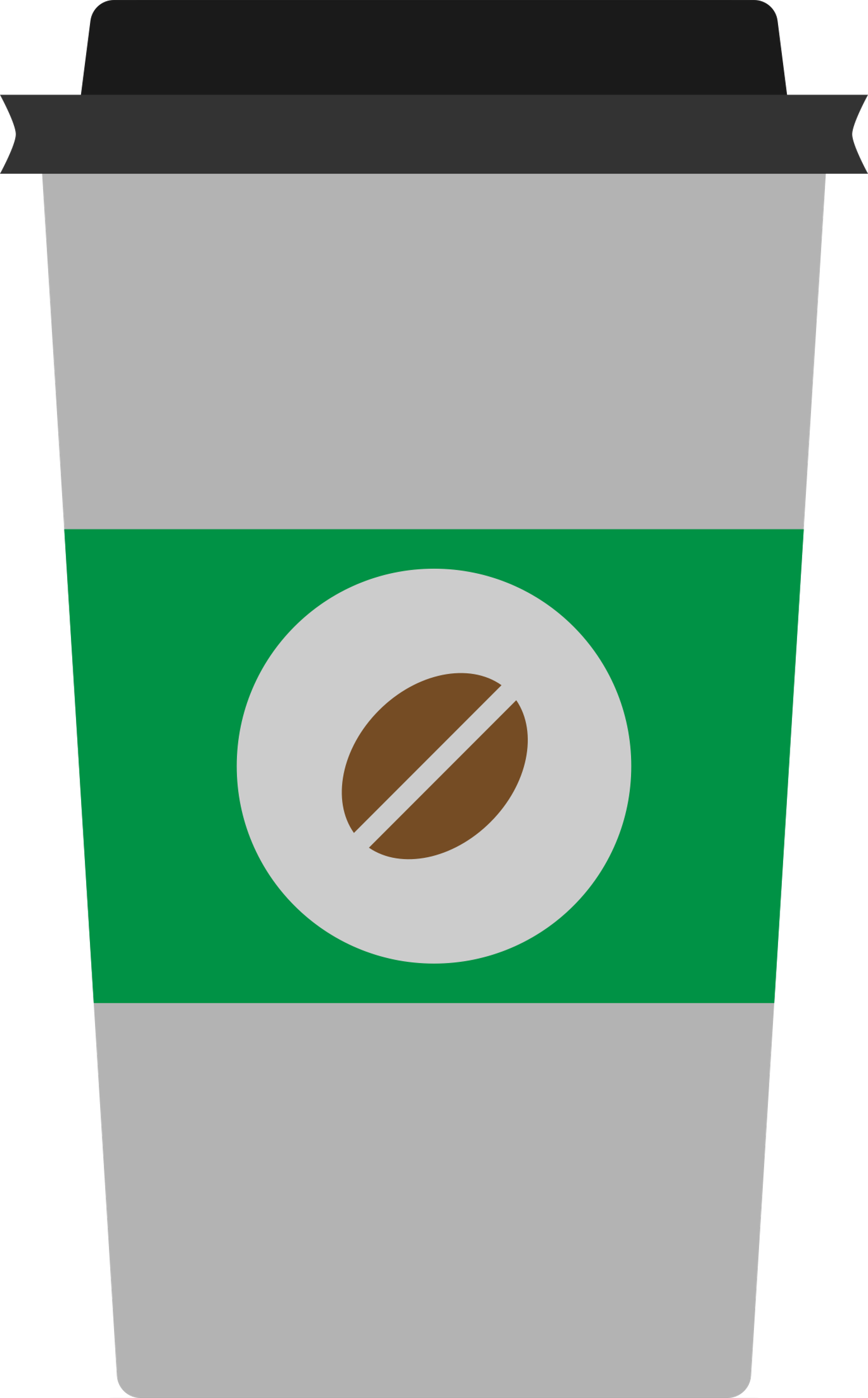 2€
2€
2€
2€
2€
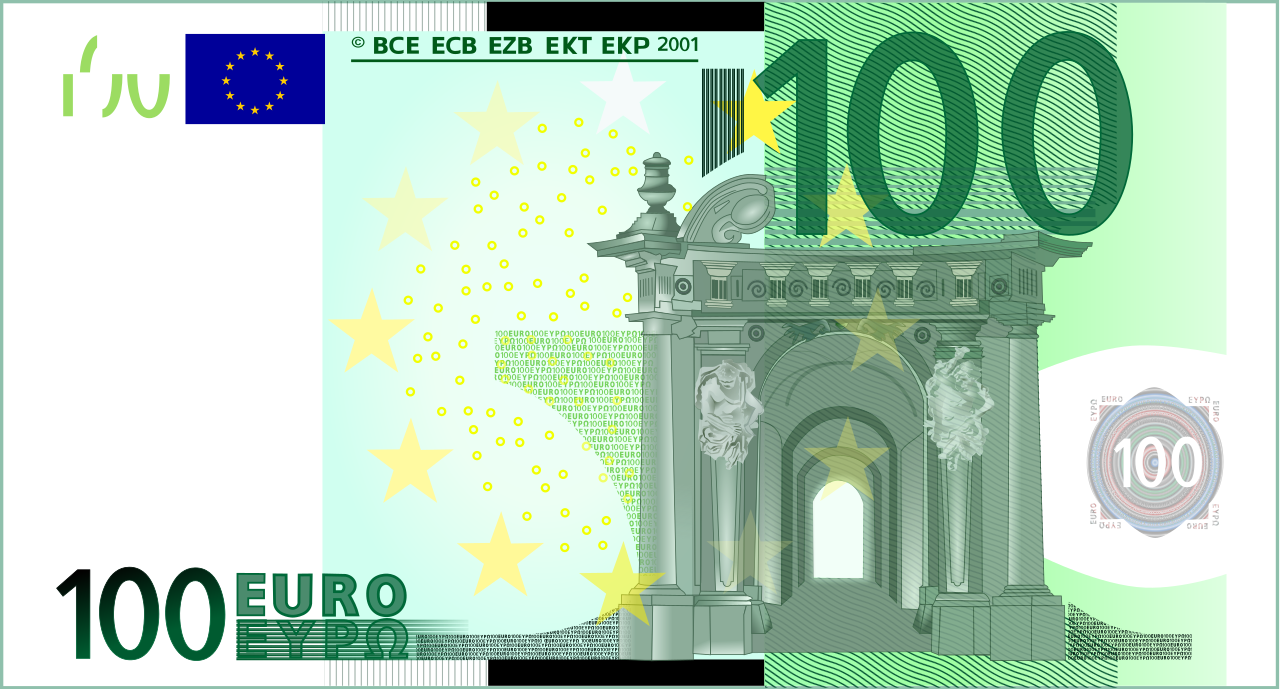 Viikossa
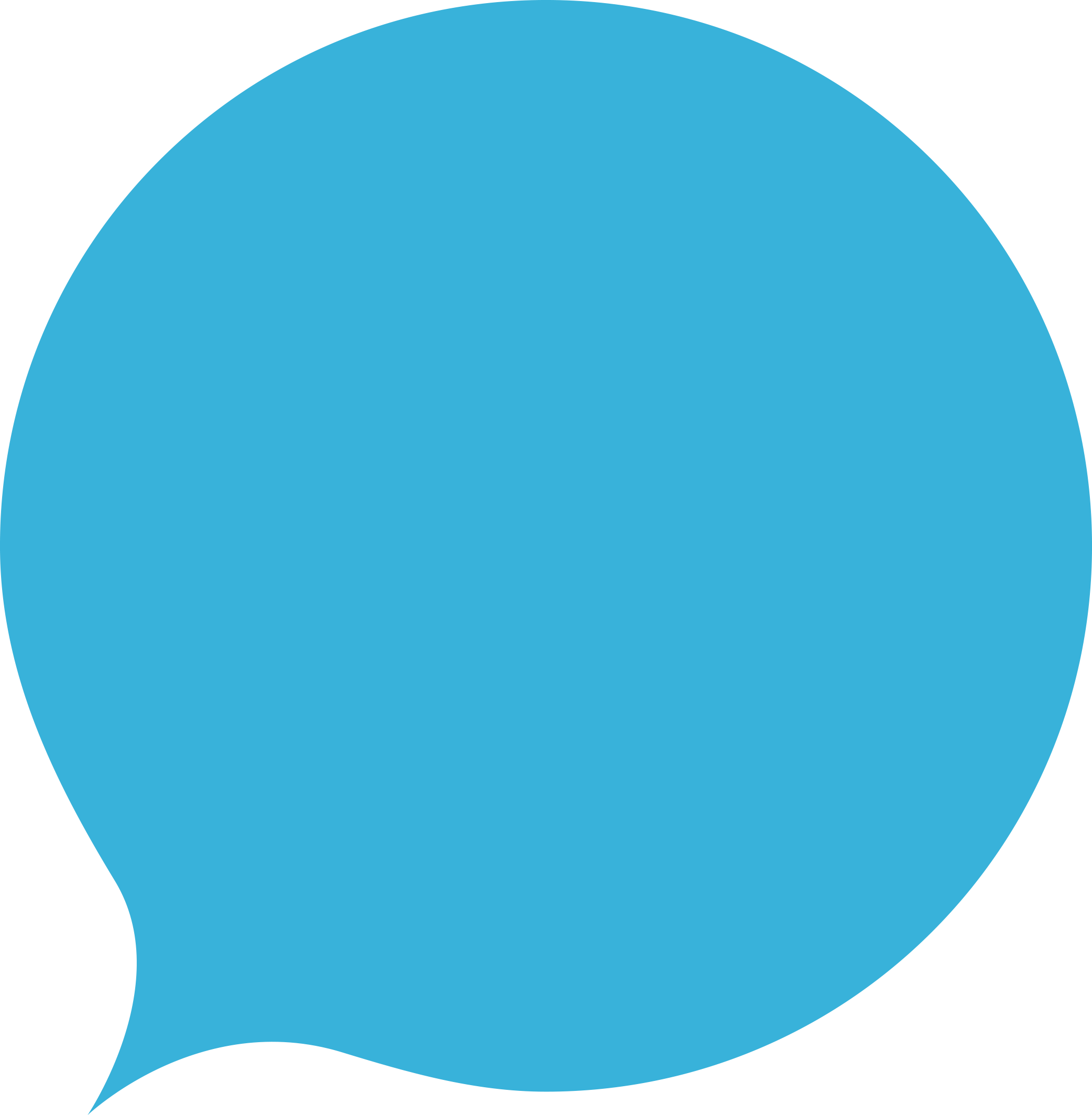 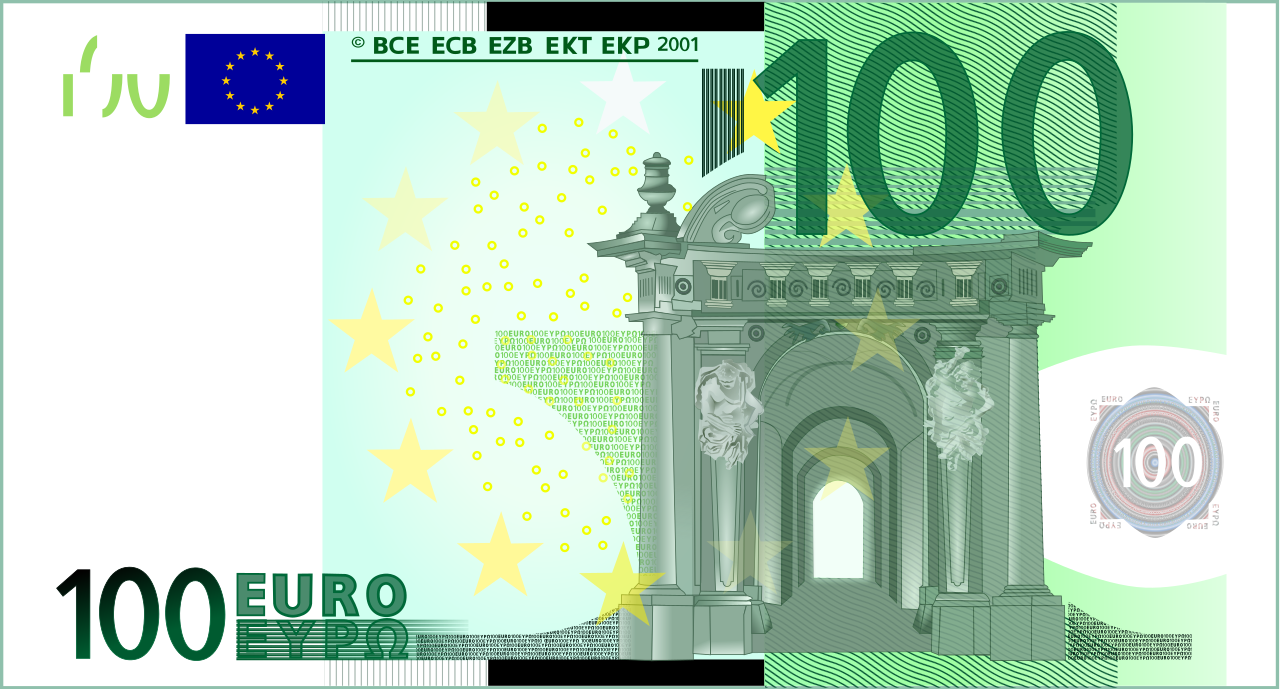 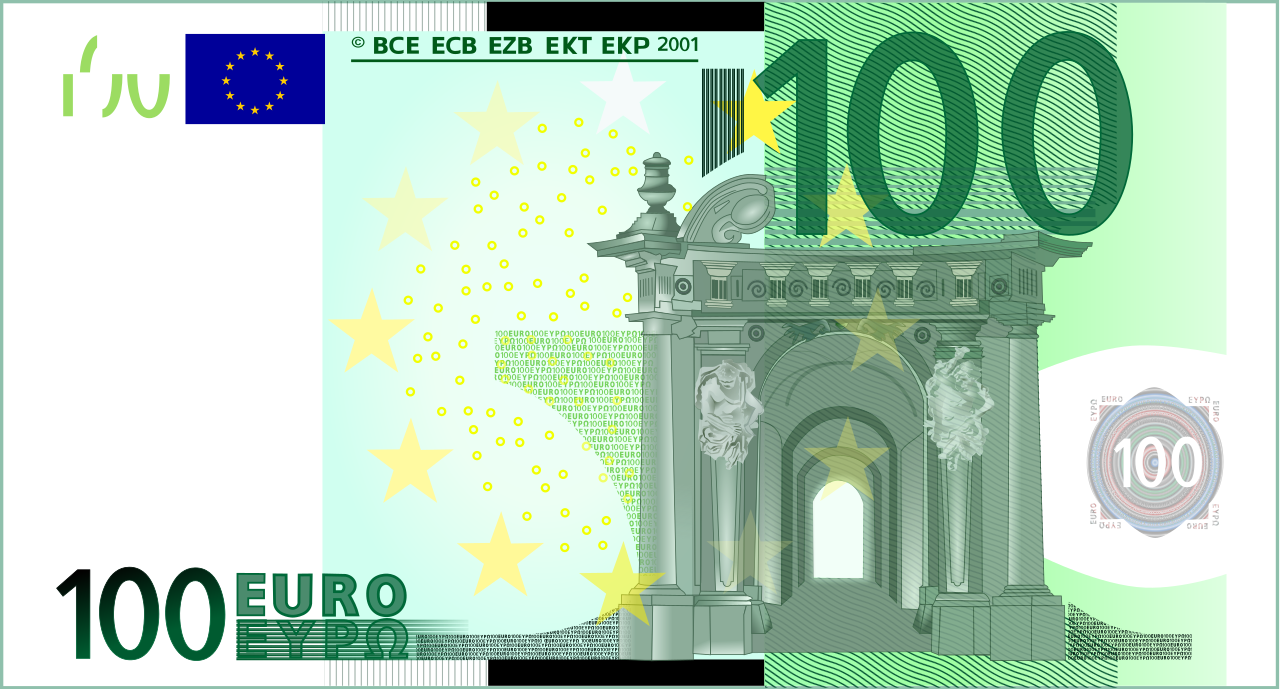 Vähentämällä
1 kahviin päivässä,
Eetulla on vuoden lopussa €500 
Ylimääräistä
säästössä!
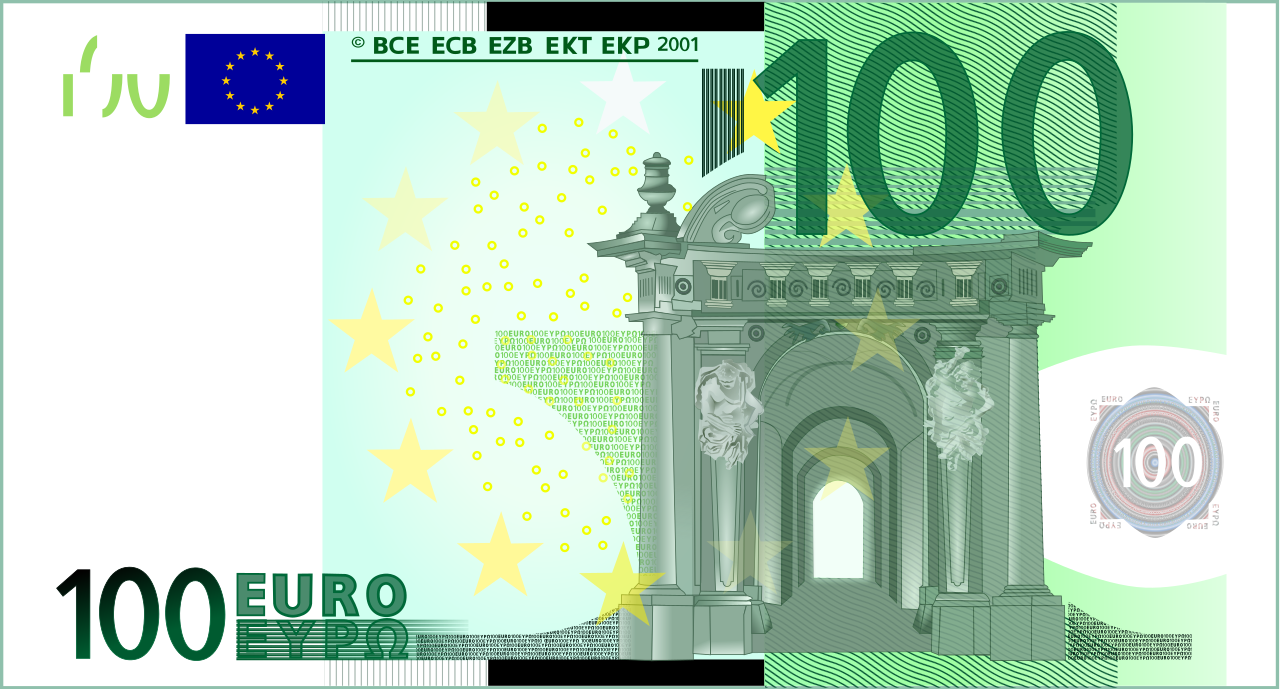 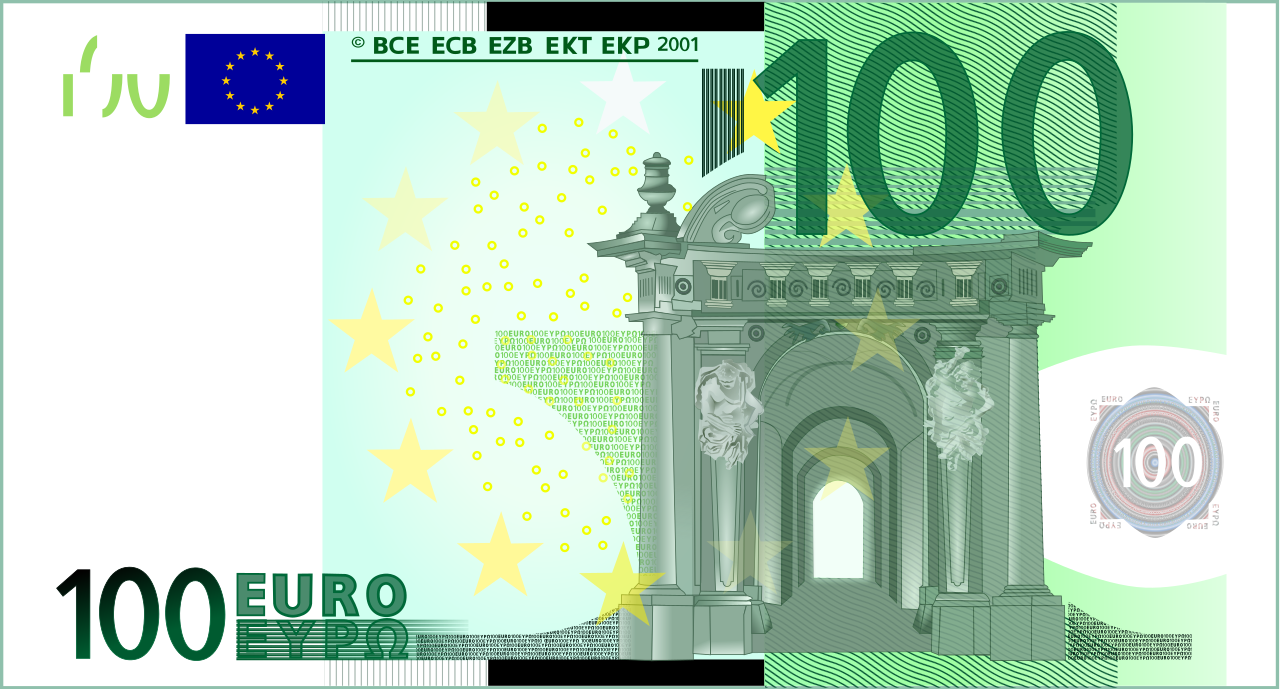 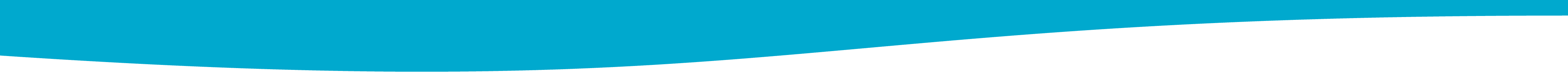 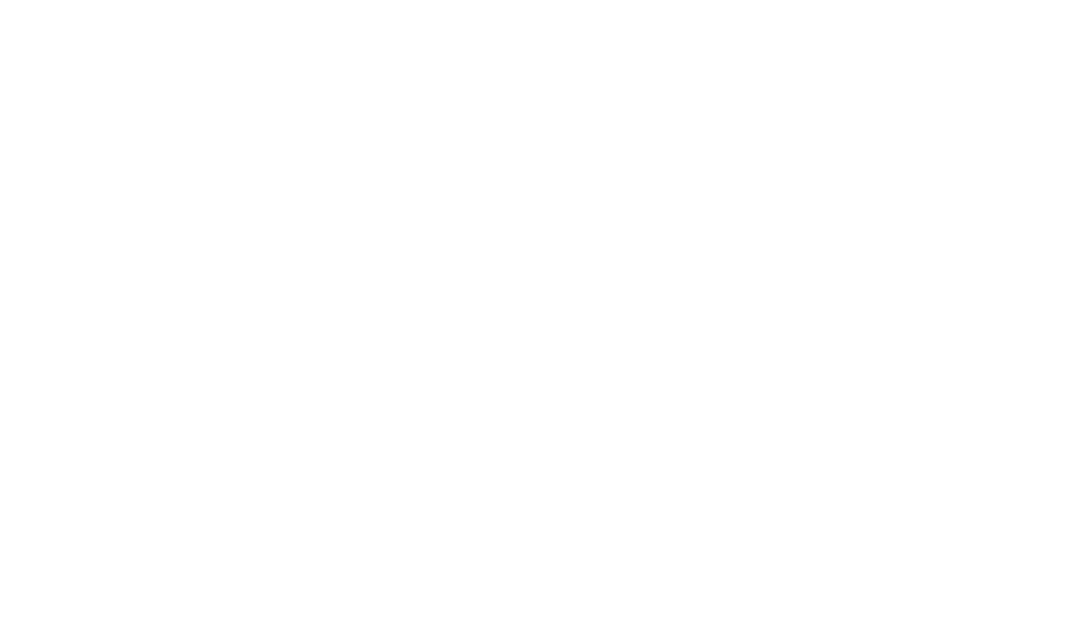 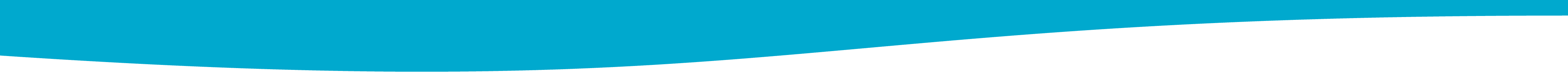 Mitä haluaisit mieluummin?
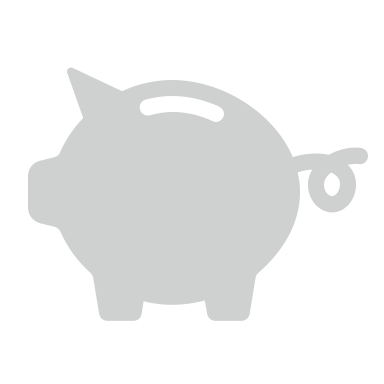 Kahvin (tai kaksi euroa) NYT HETI?
Tai 500 euroa vuoden päästä?
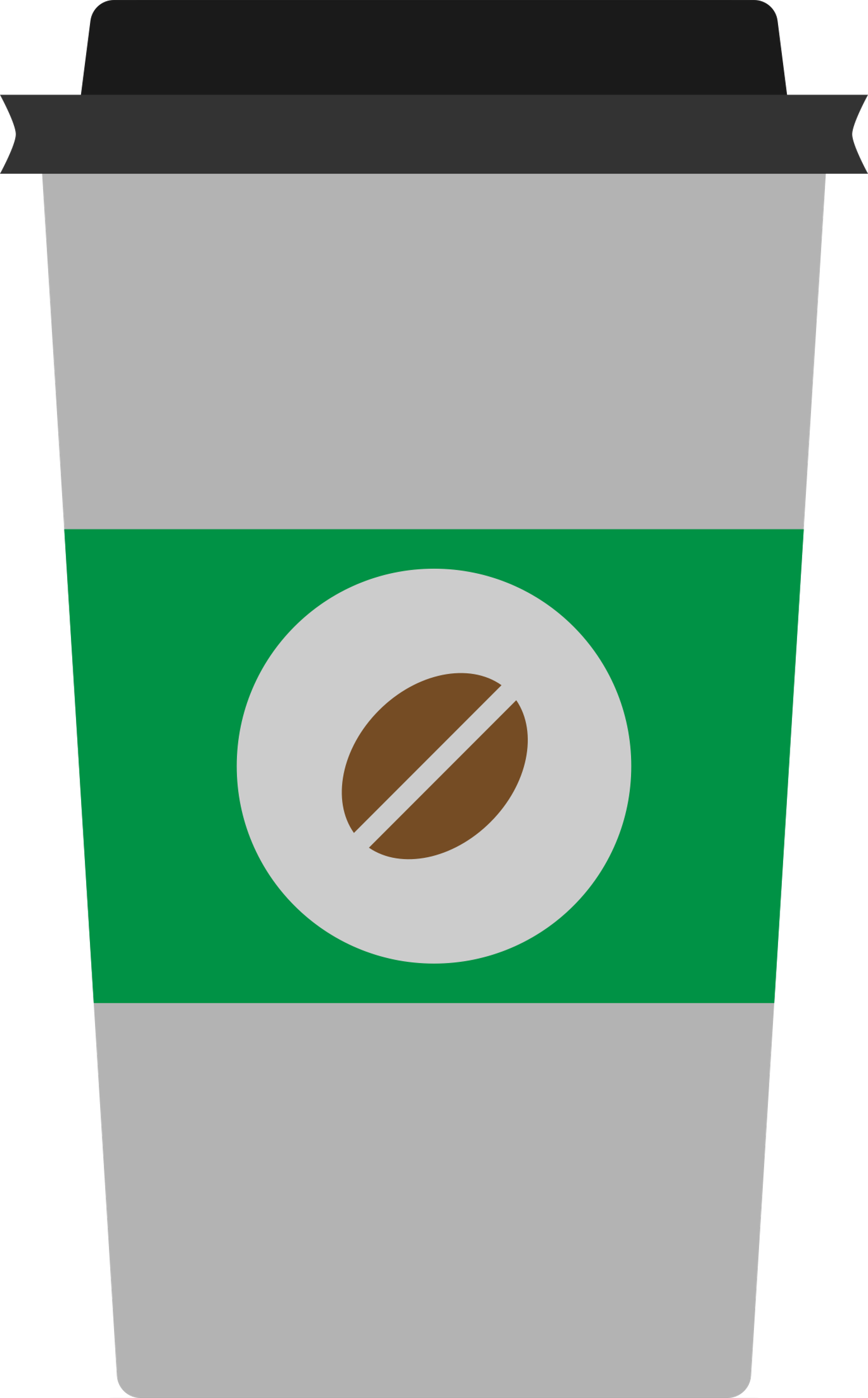 2€
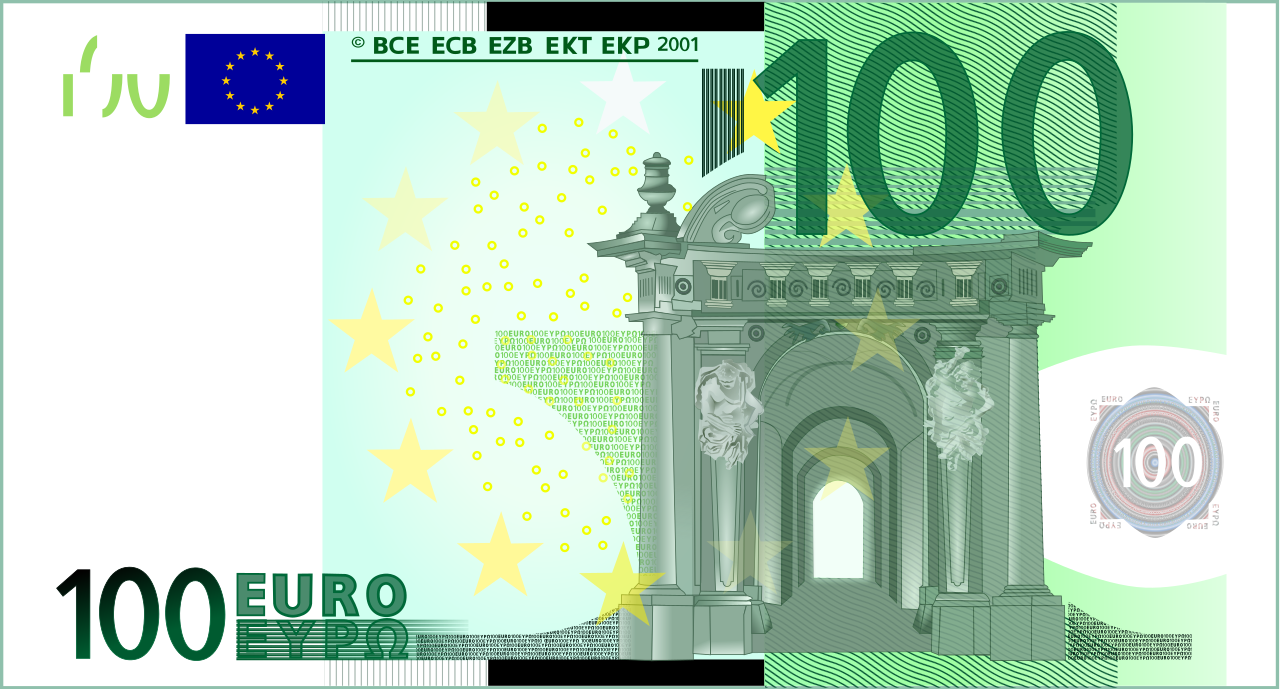 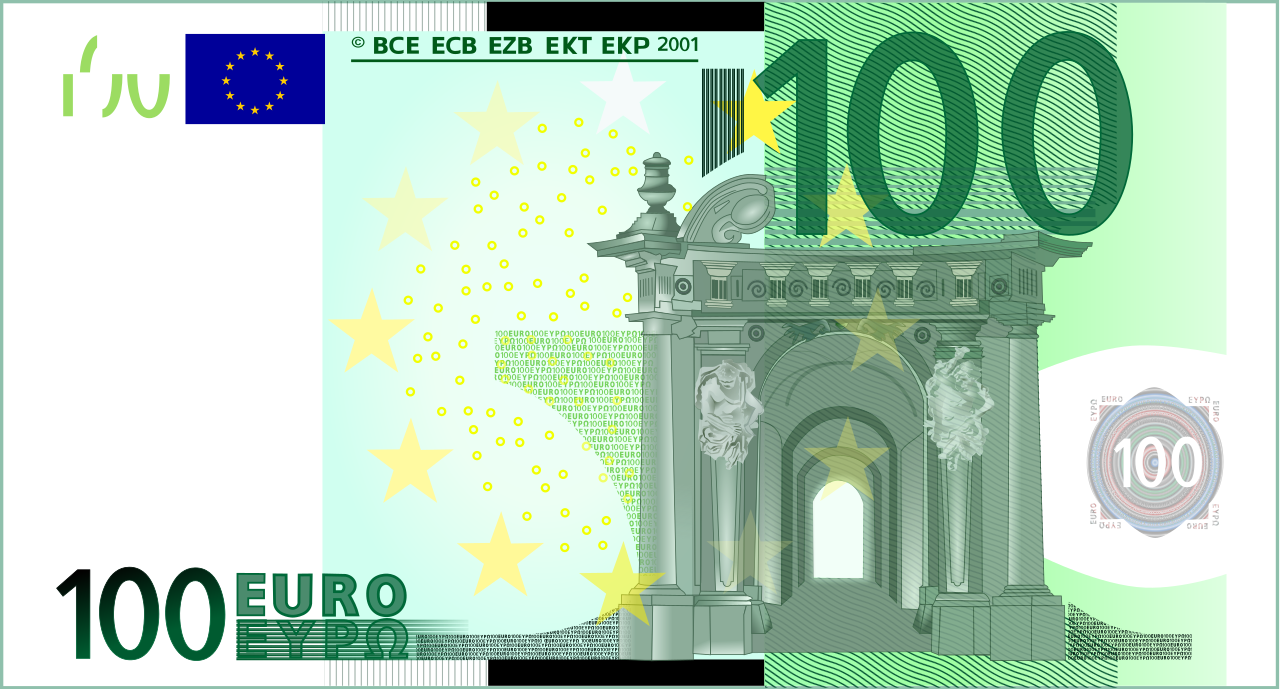 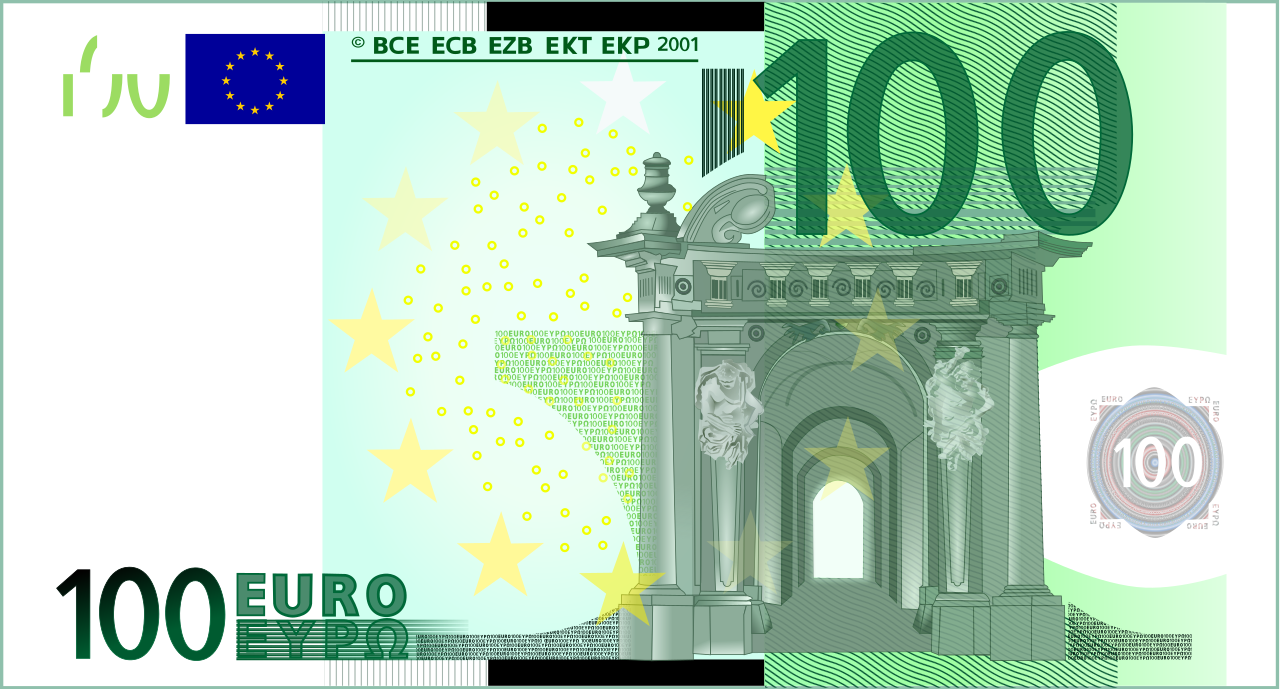 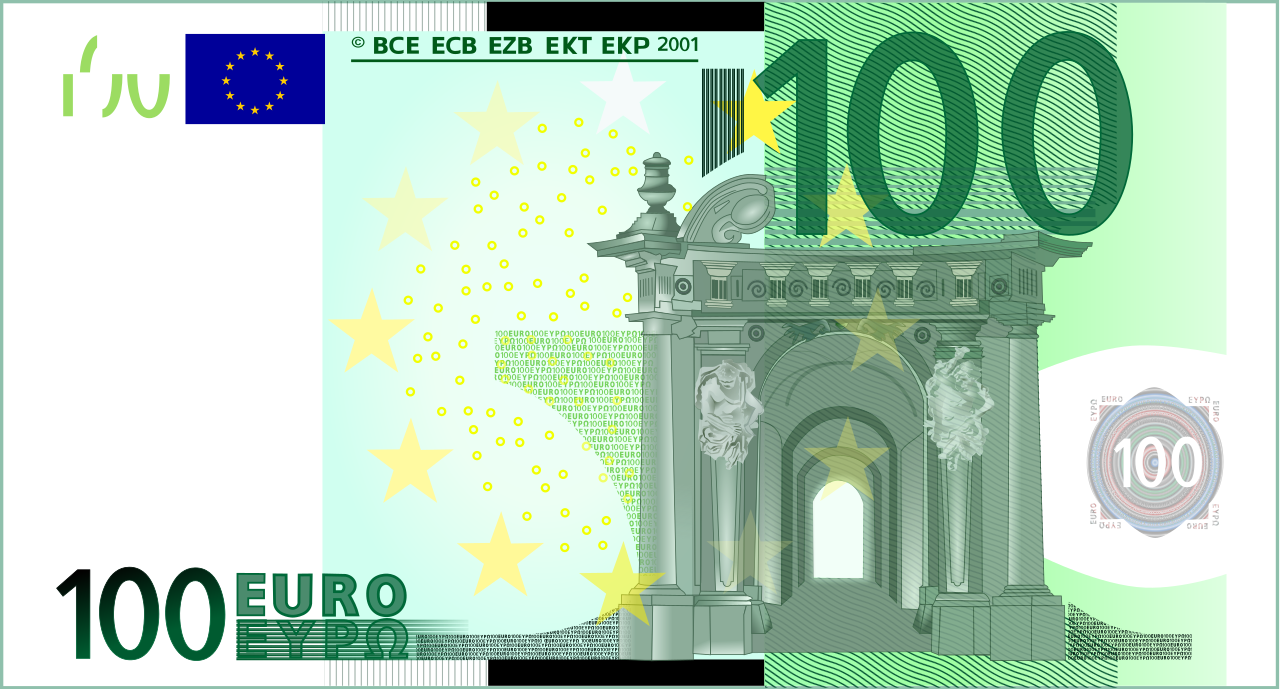 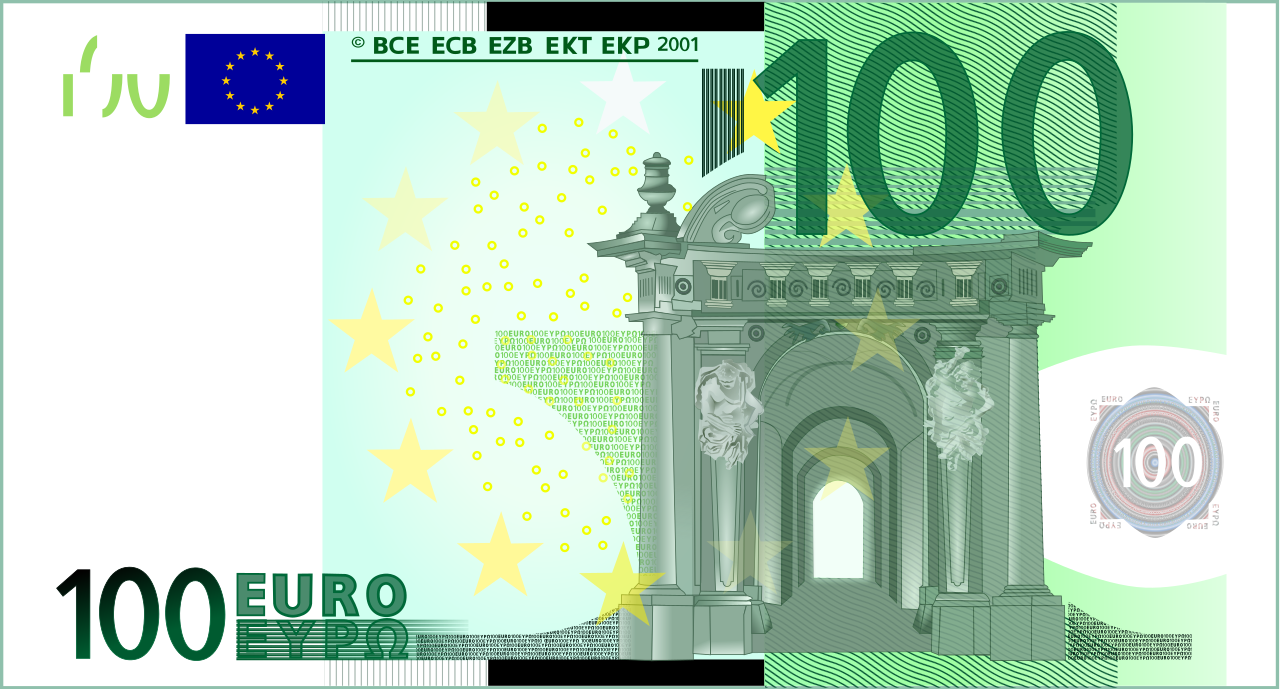 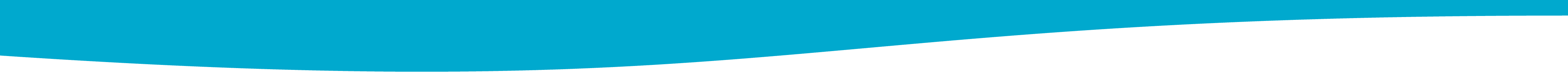 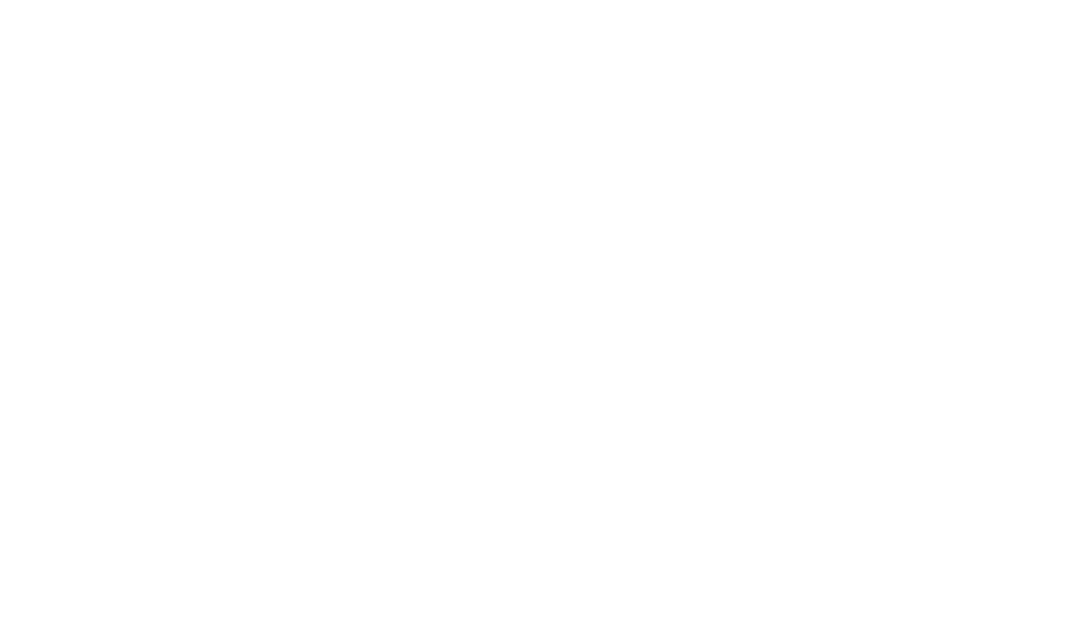 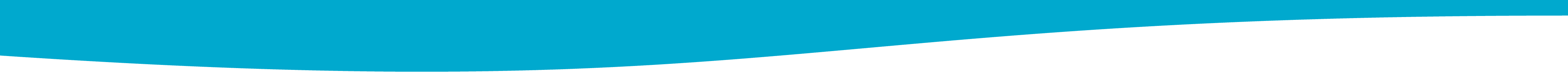 Pienistä puroista syntyy suuri joki
Ostohetkellä ihmiset eivät yleensä harkitse pieniä ostoksiaan kokonaiskuvassa.
Valitaan mieluummin heti vähän kuin myöhemmin paljon
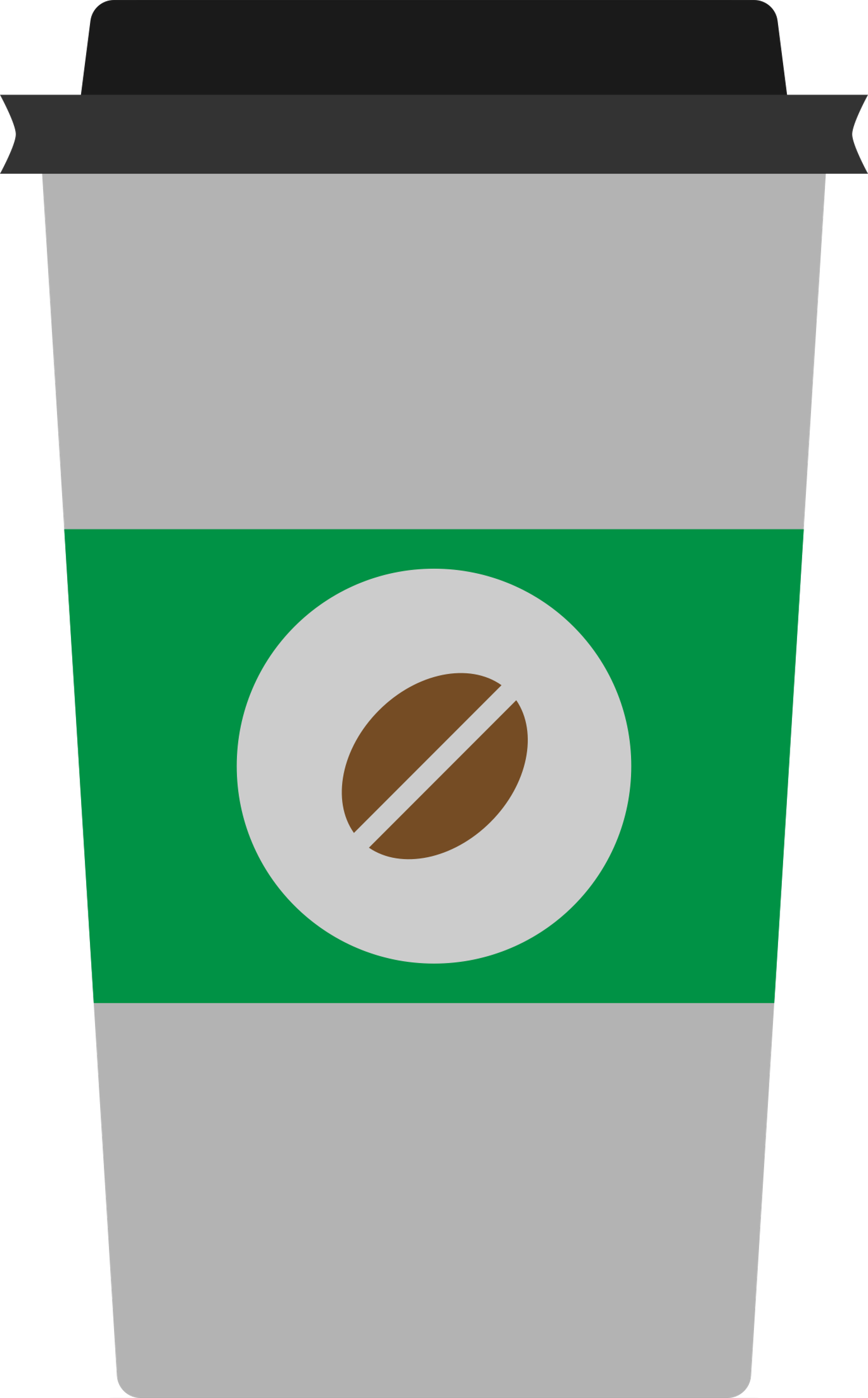 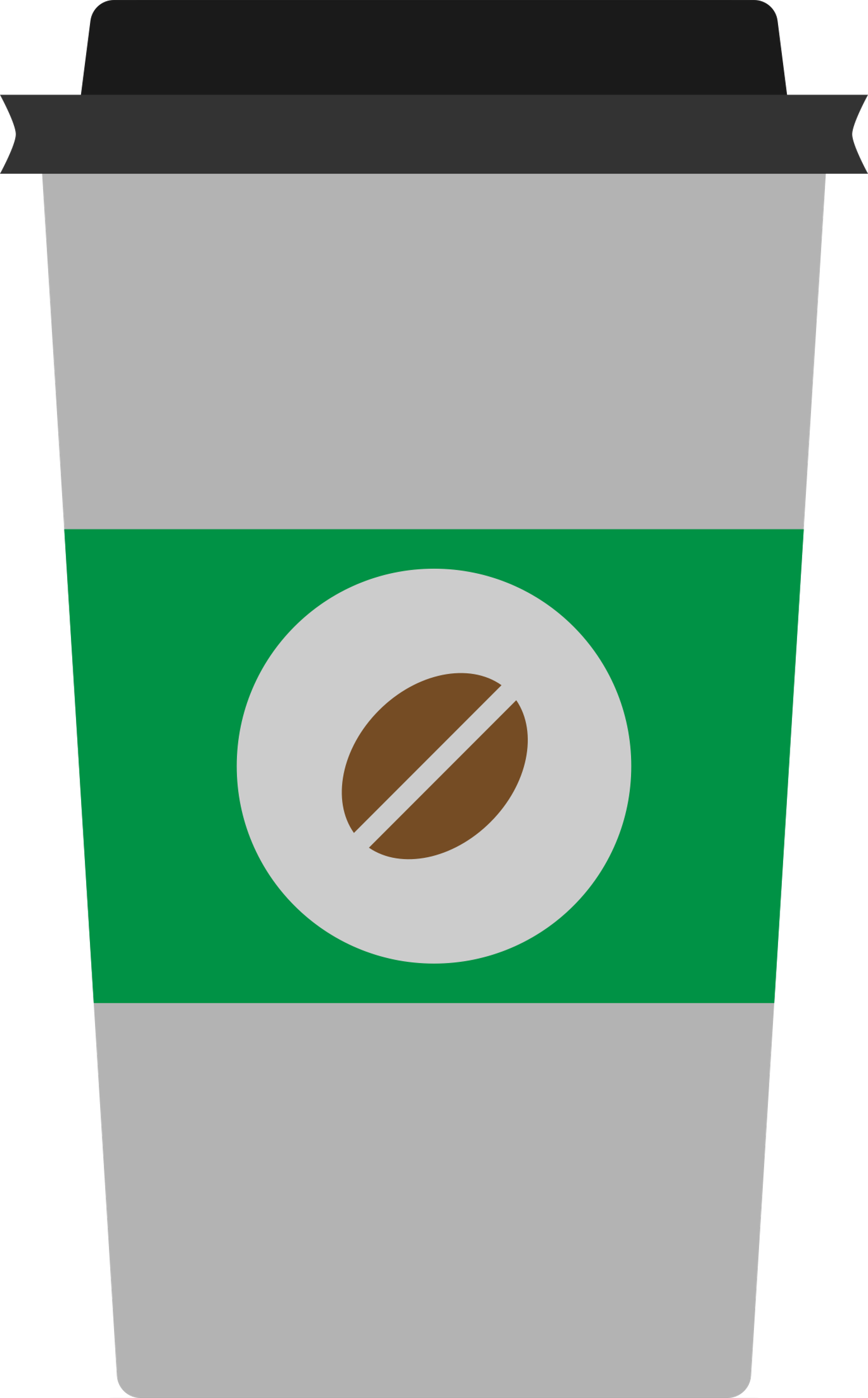 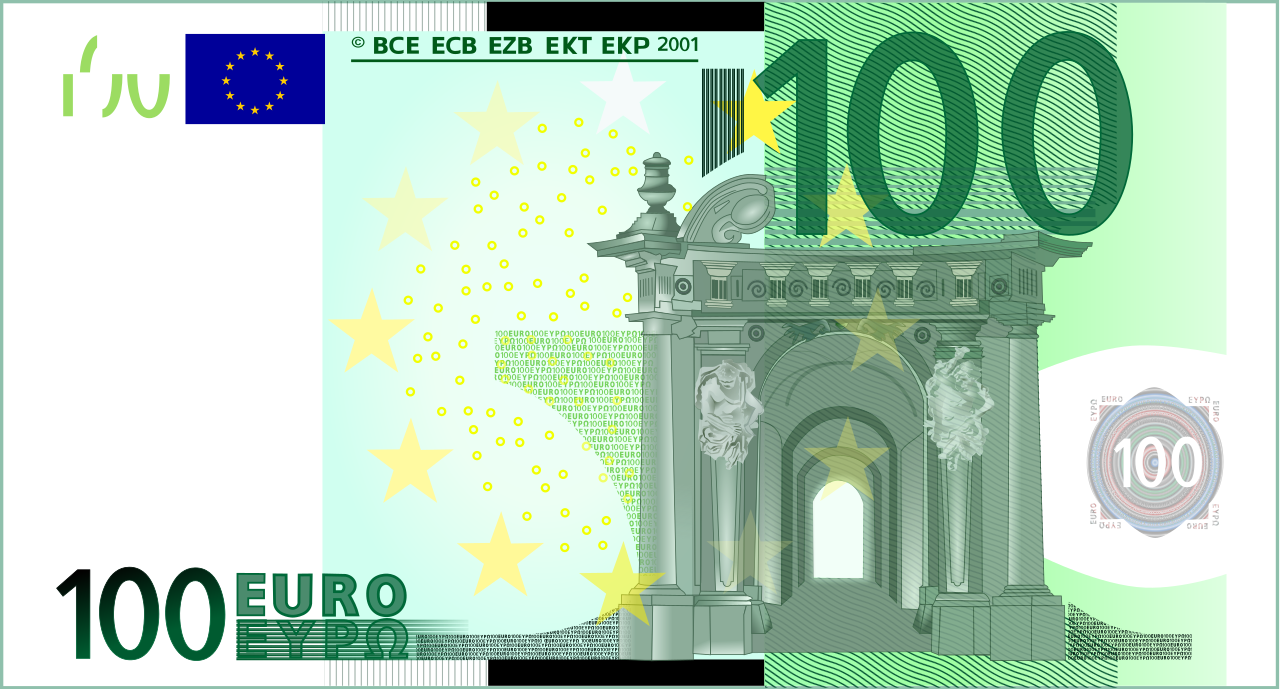 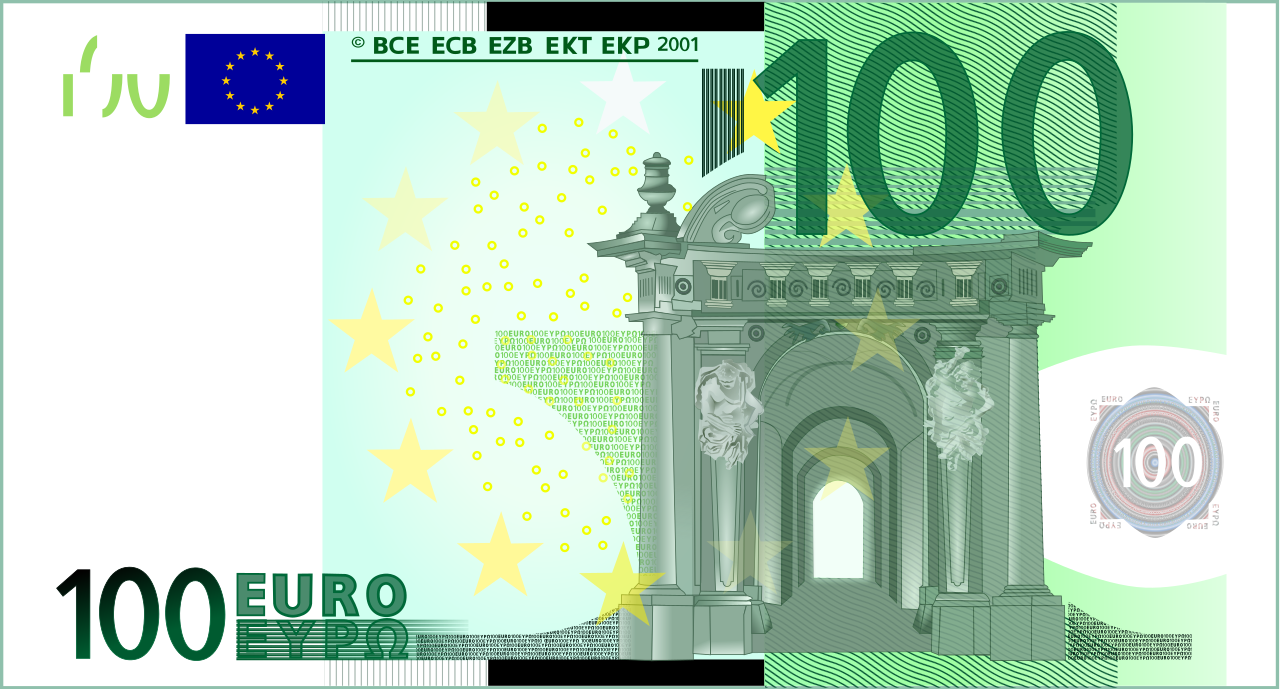 2€
2€
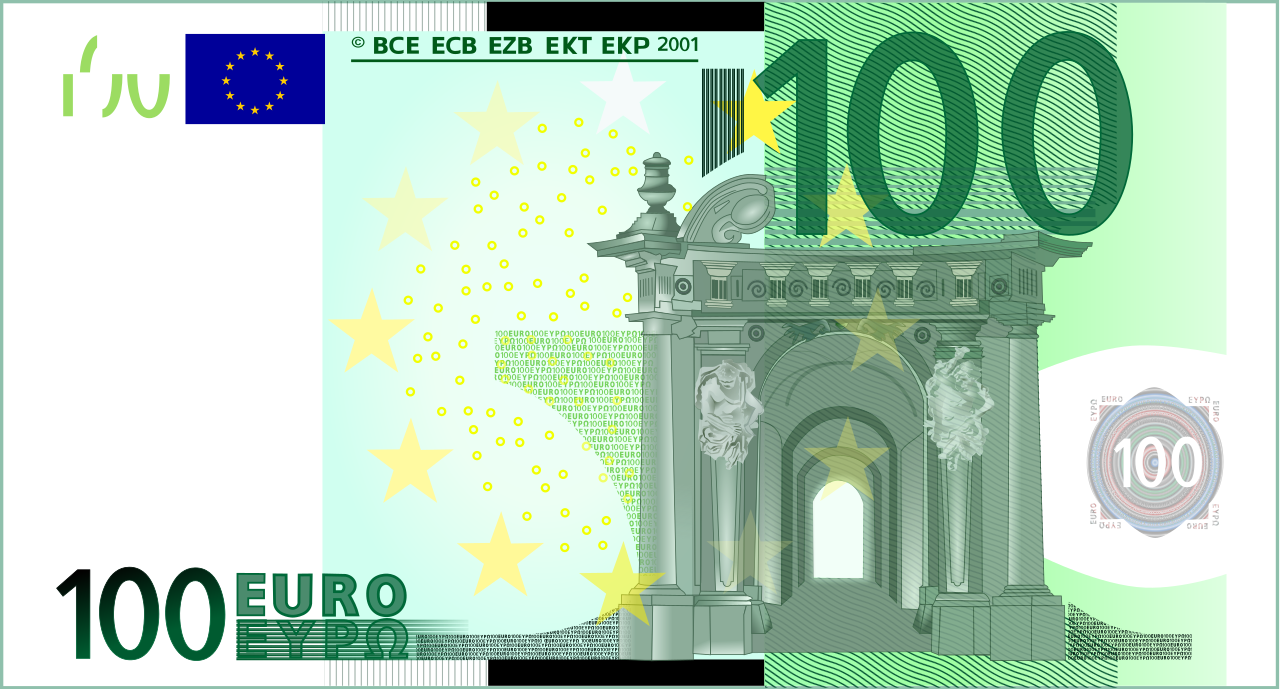 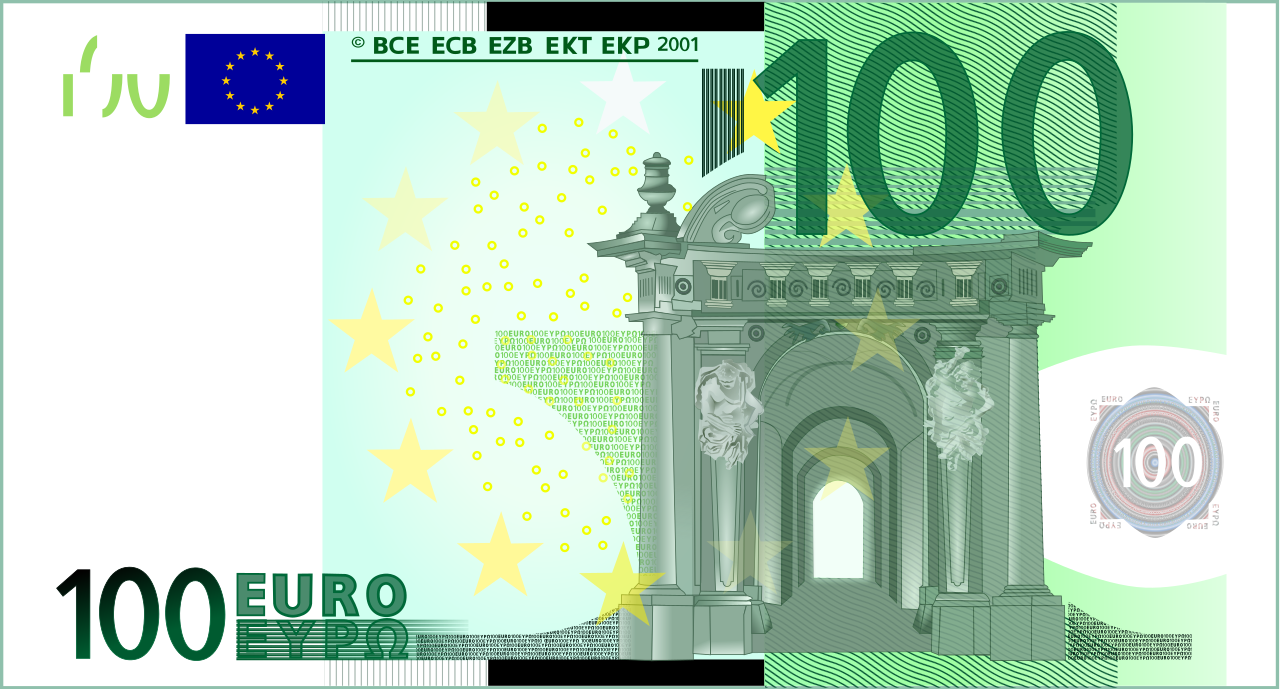 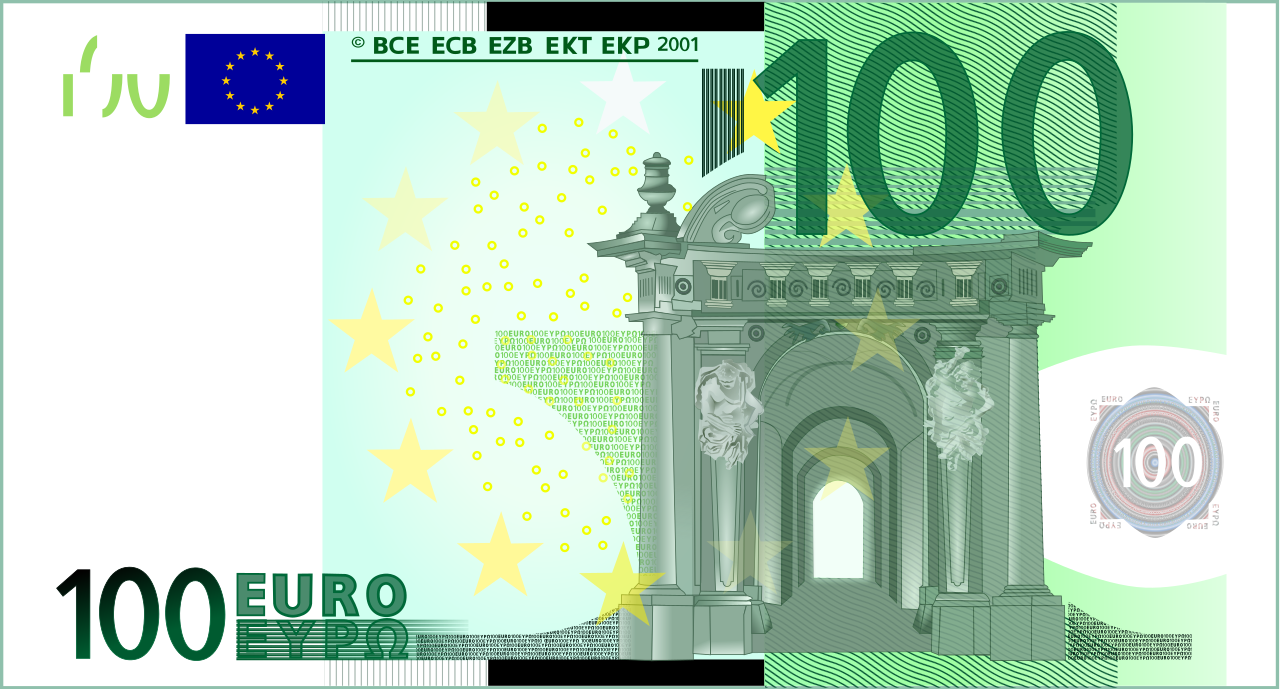 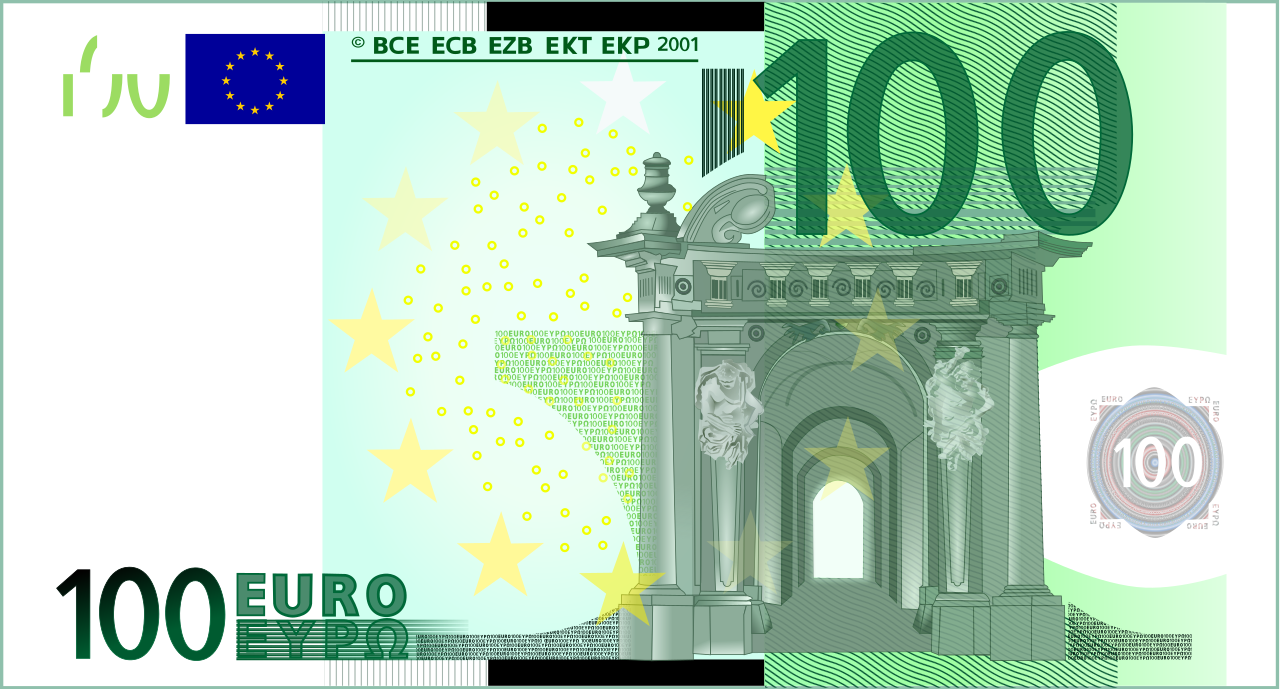 Yksi päivä
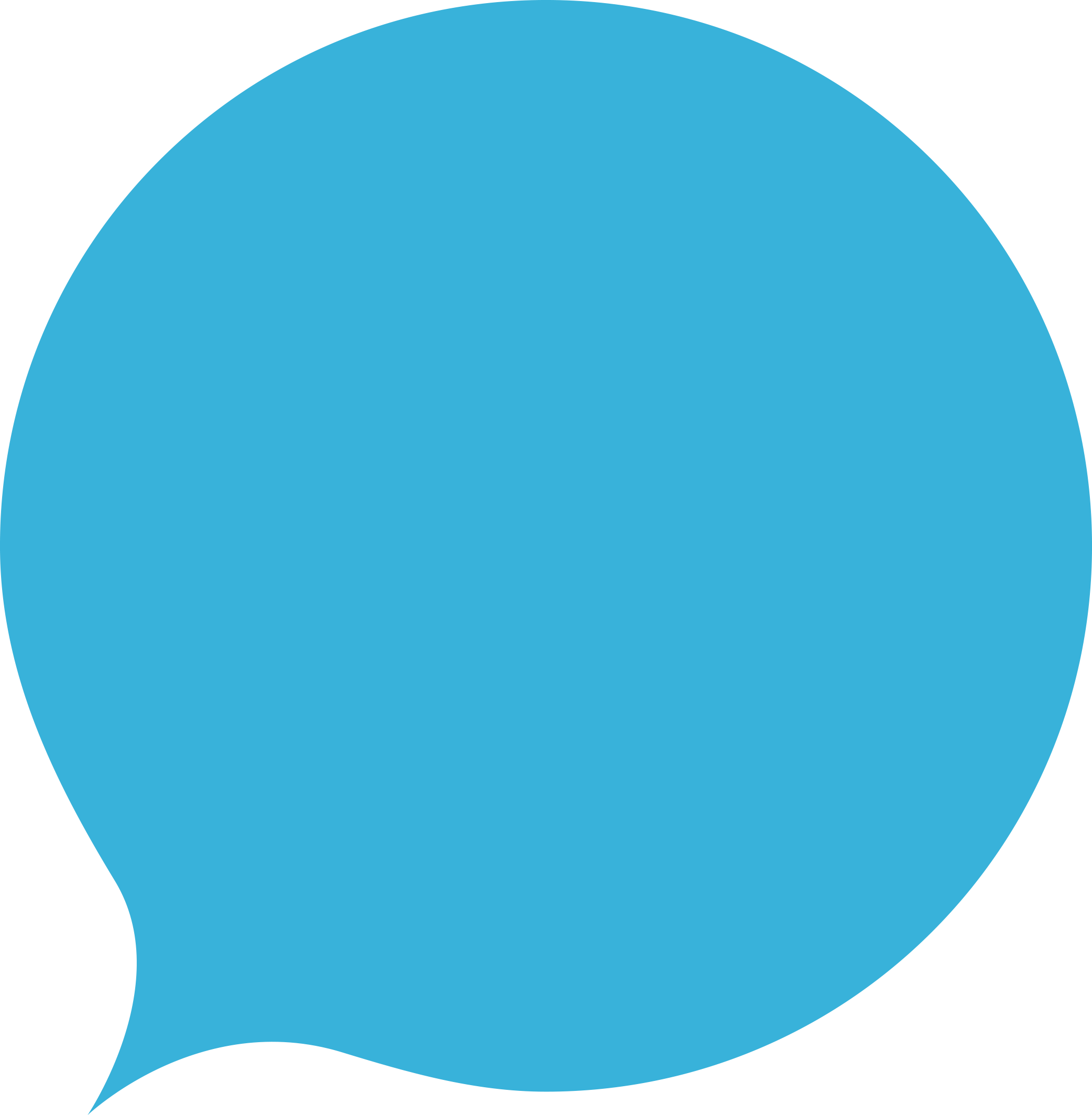 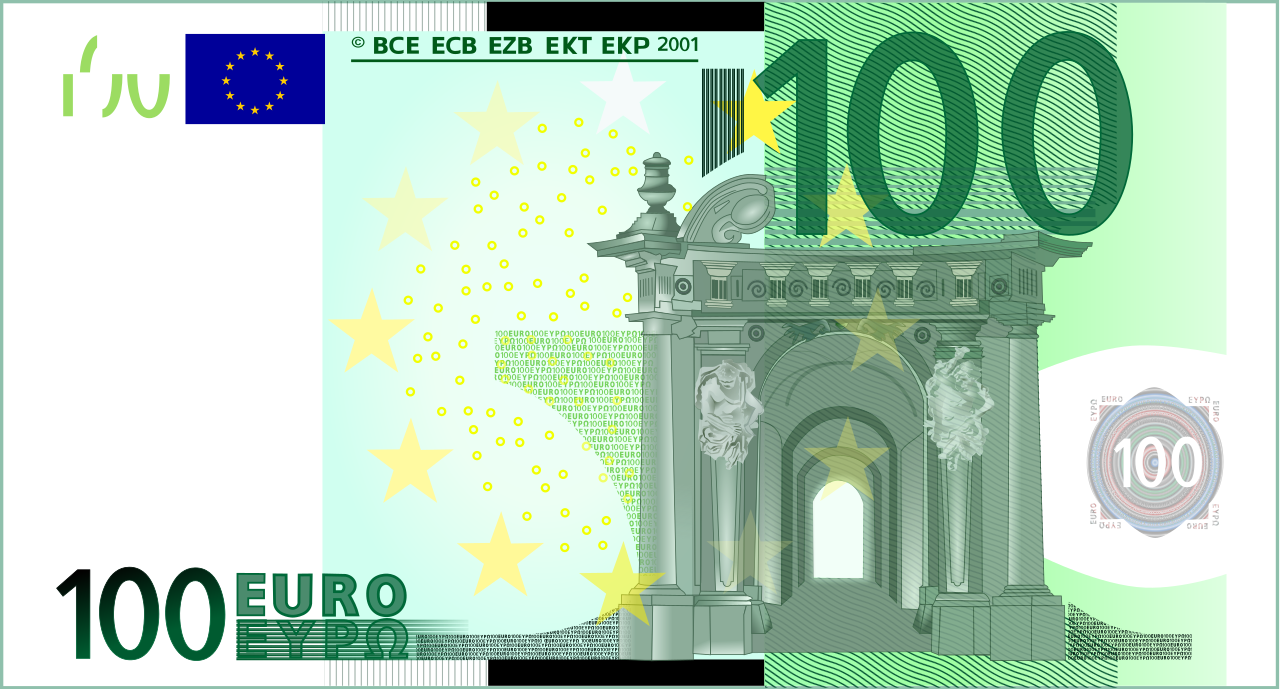 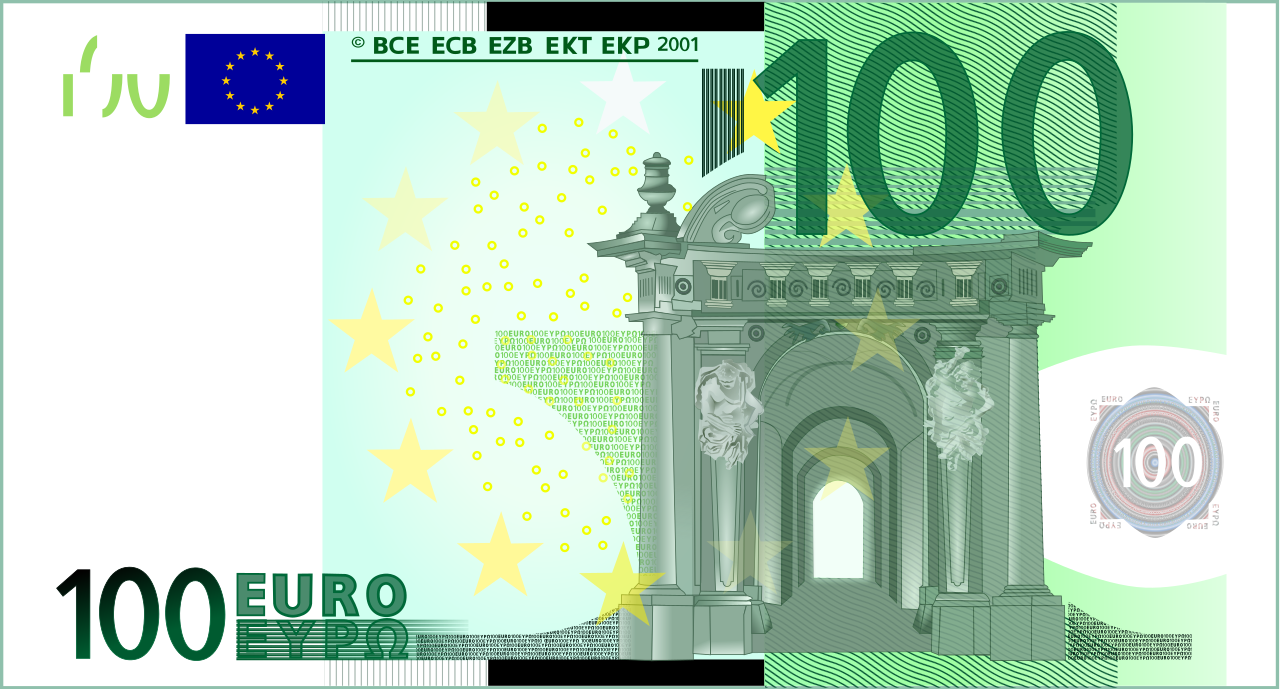 Yksi vuosi
Pienten ostosten harkitseminen OSTOHETKELLÄ on tärkeää!
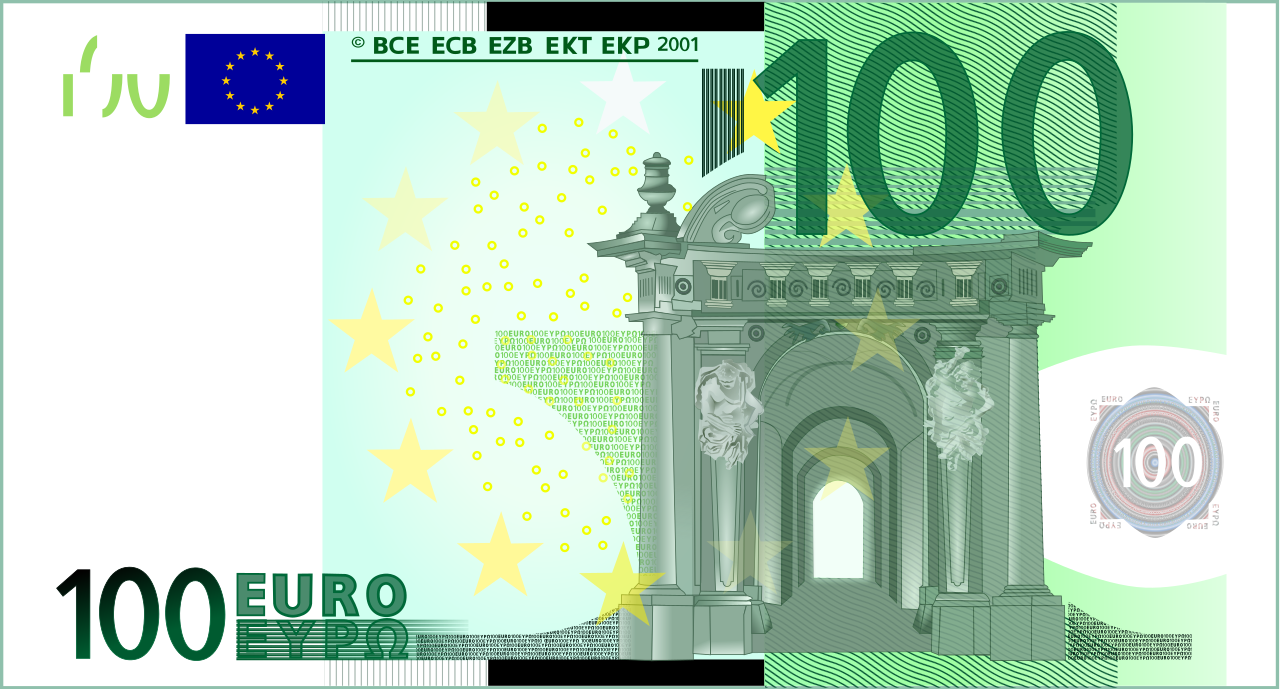 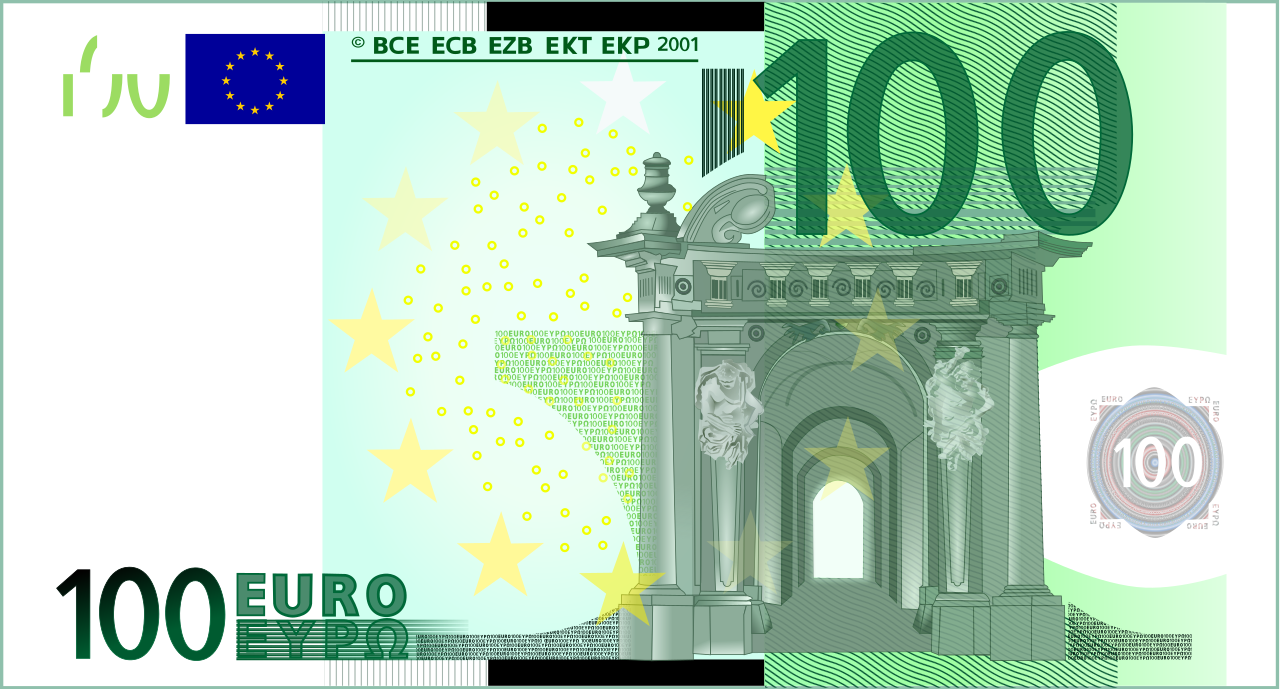 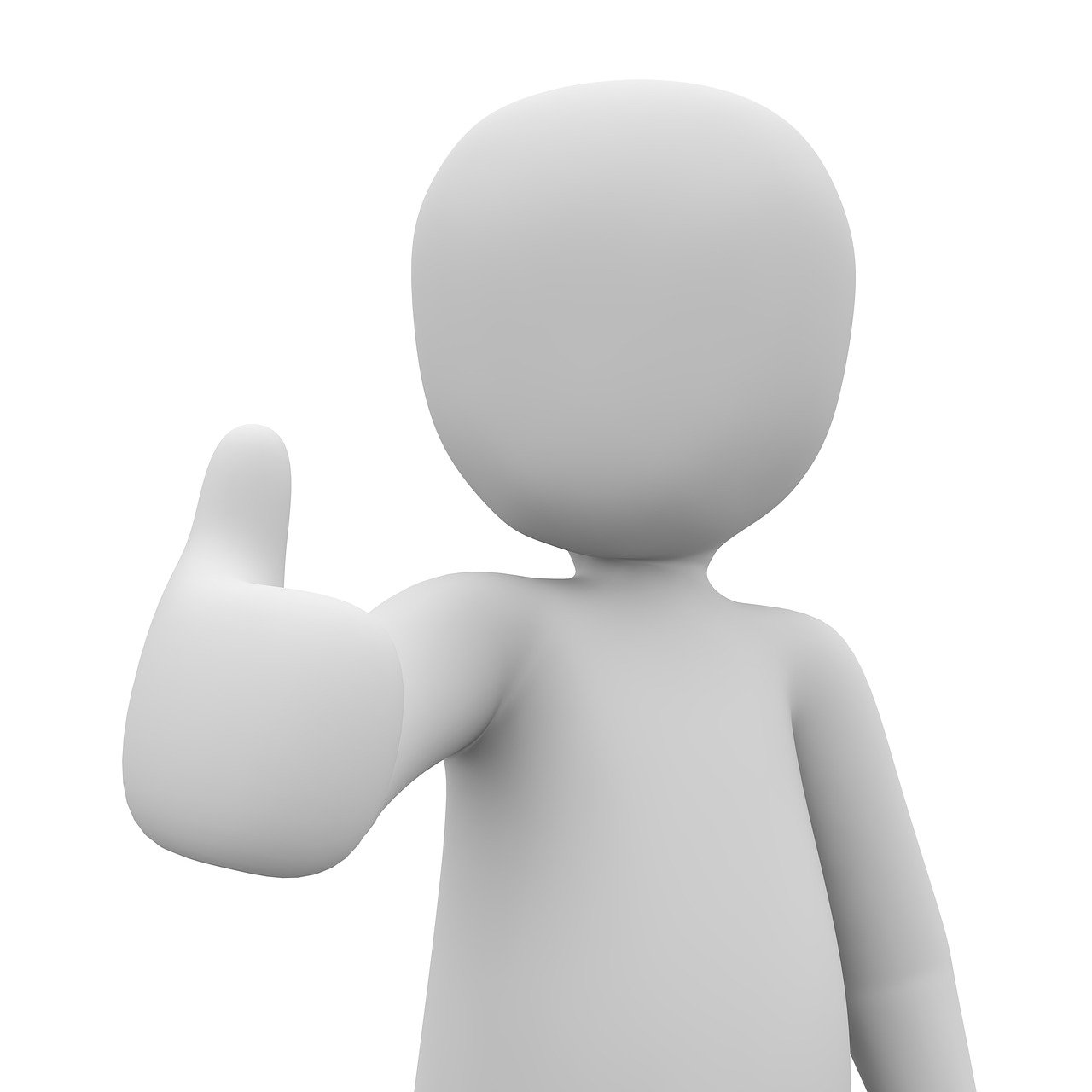 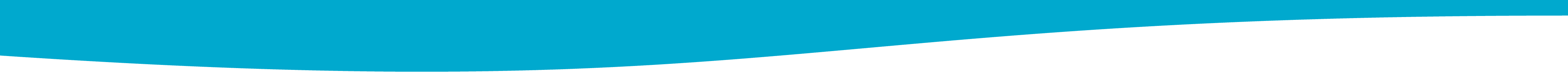 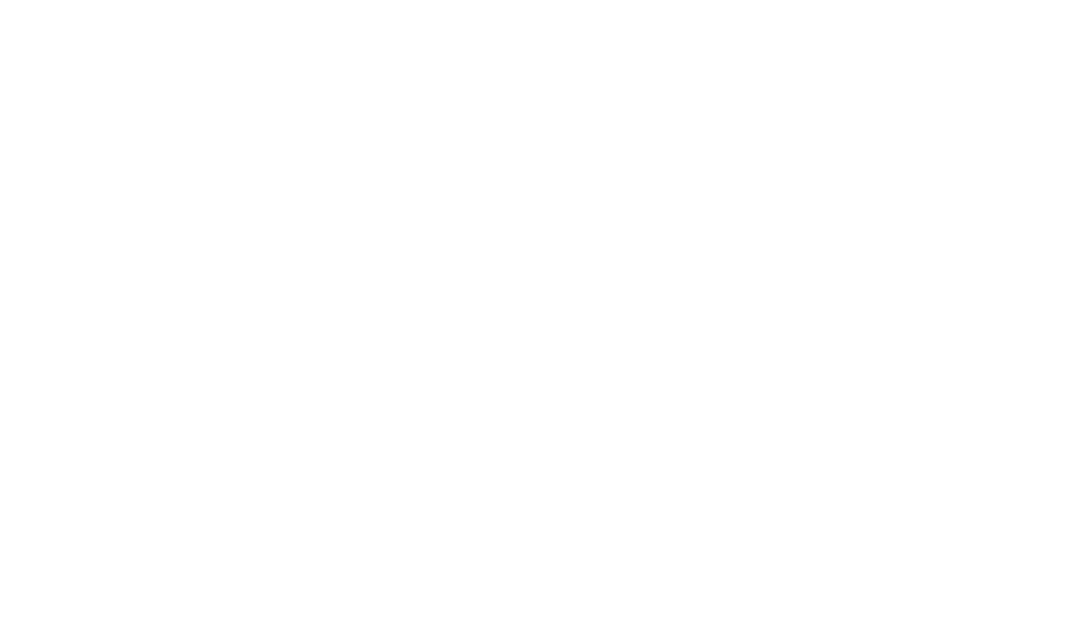 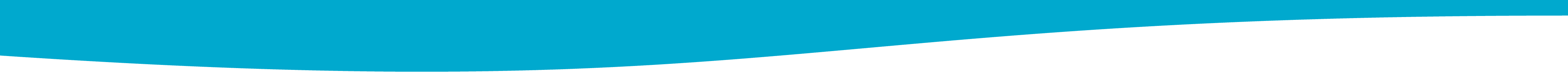 Mitä ovat sinun pienet ostoksesi?
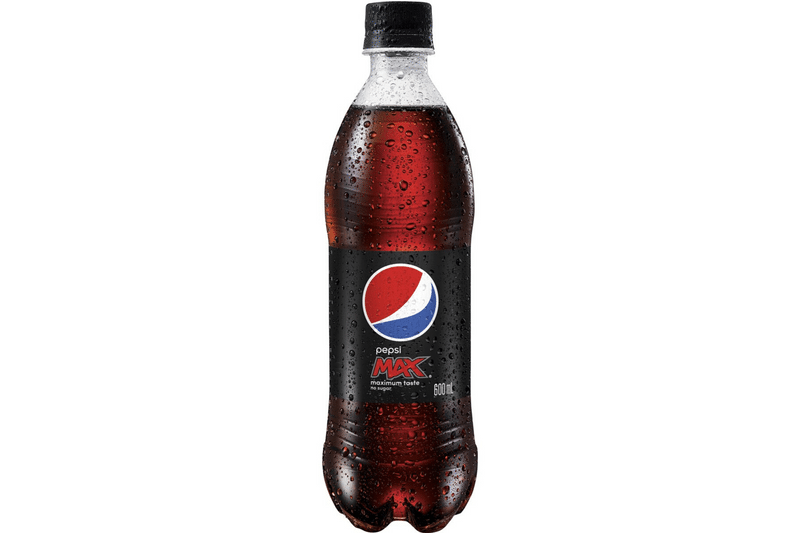 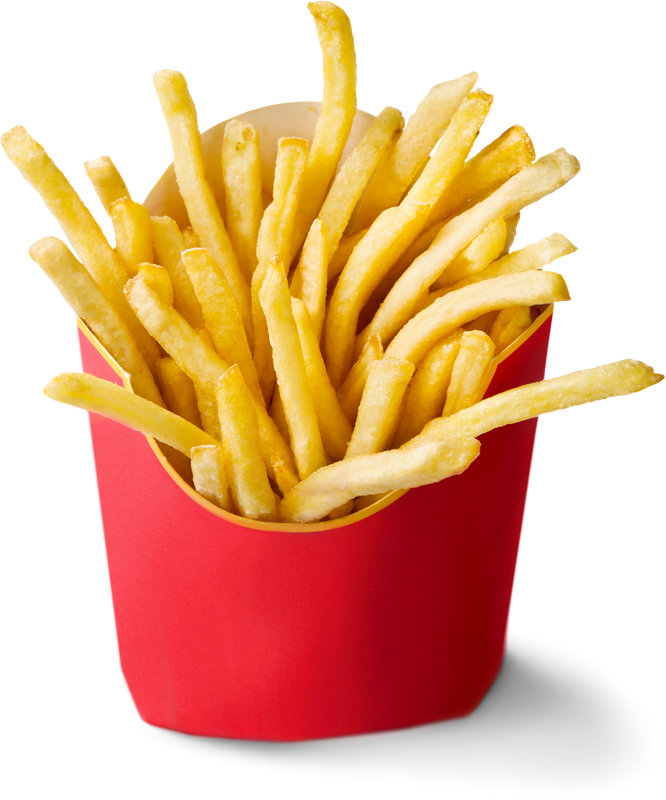 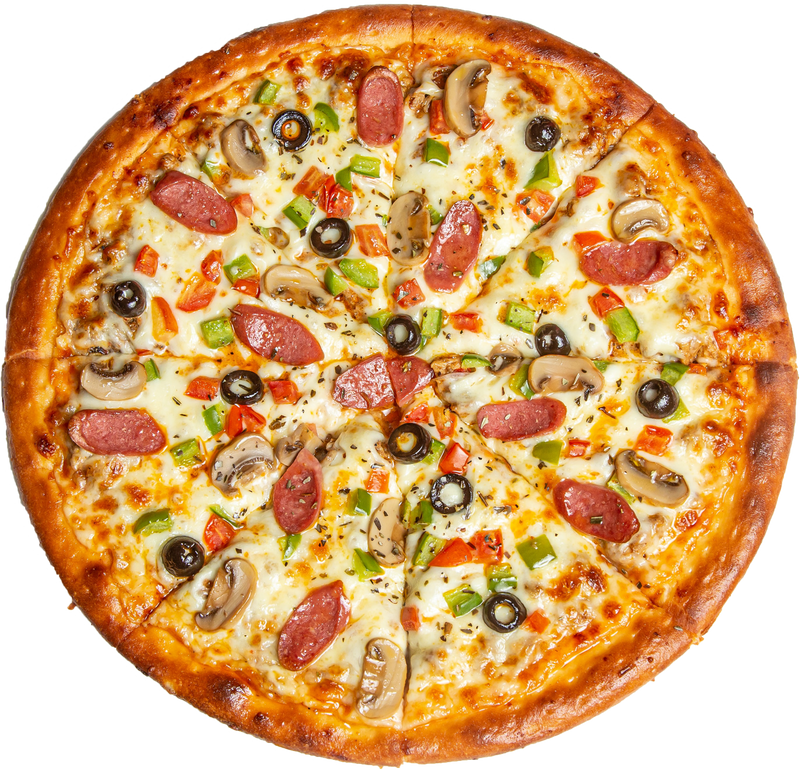 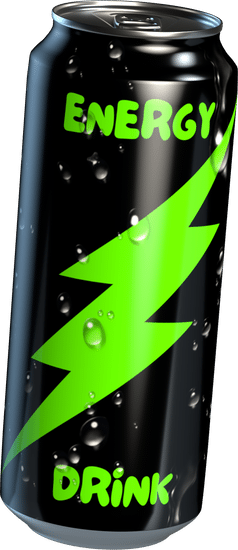 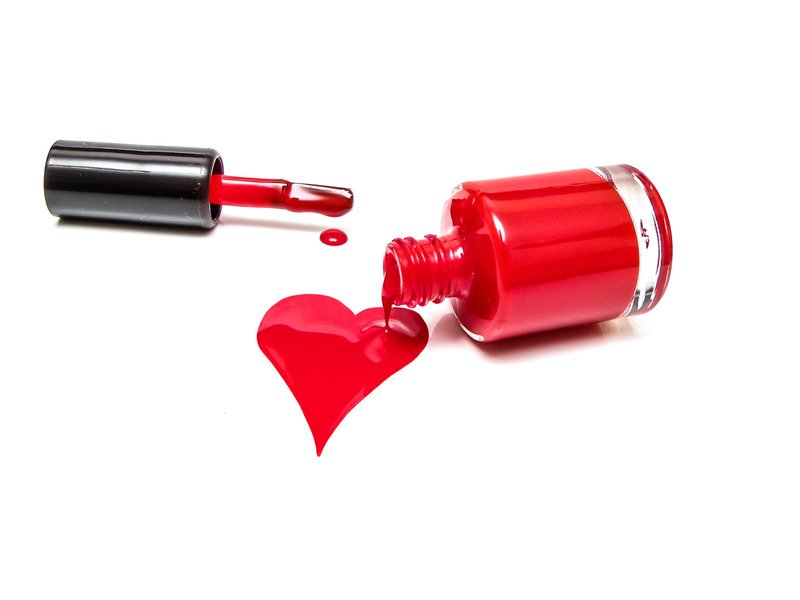 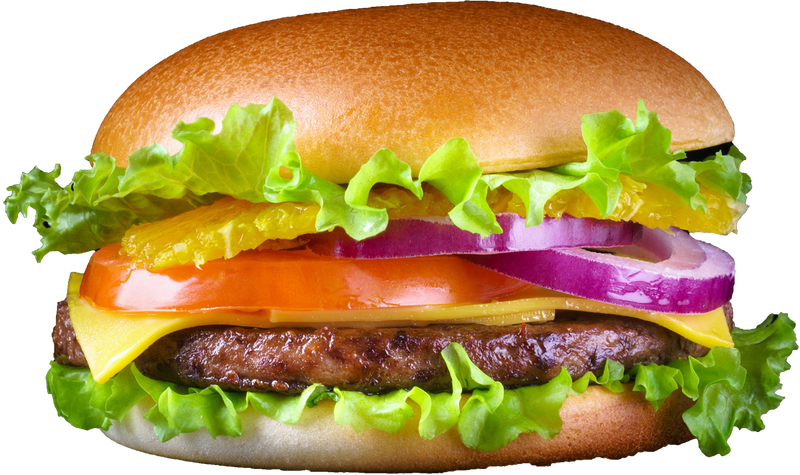 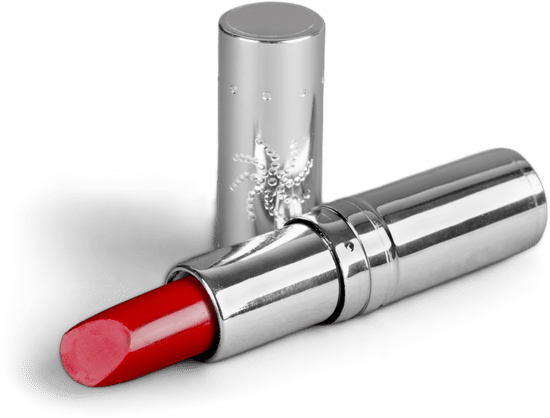 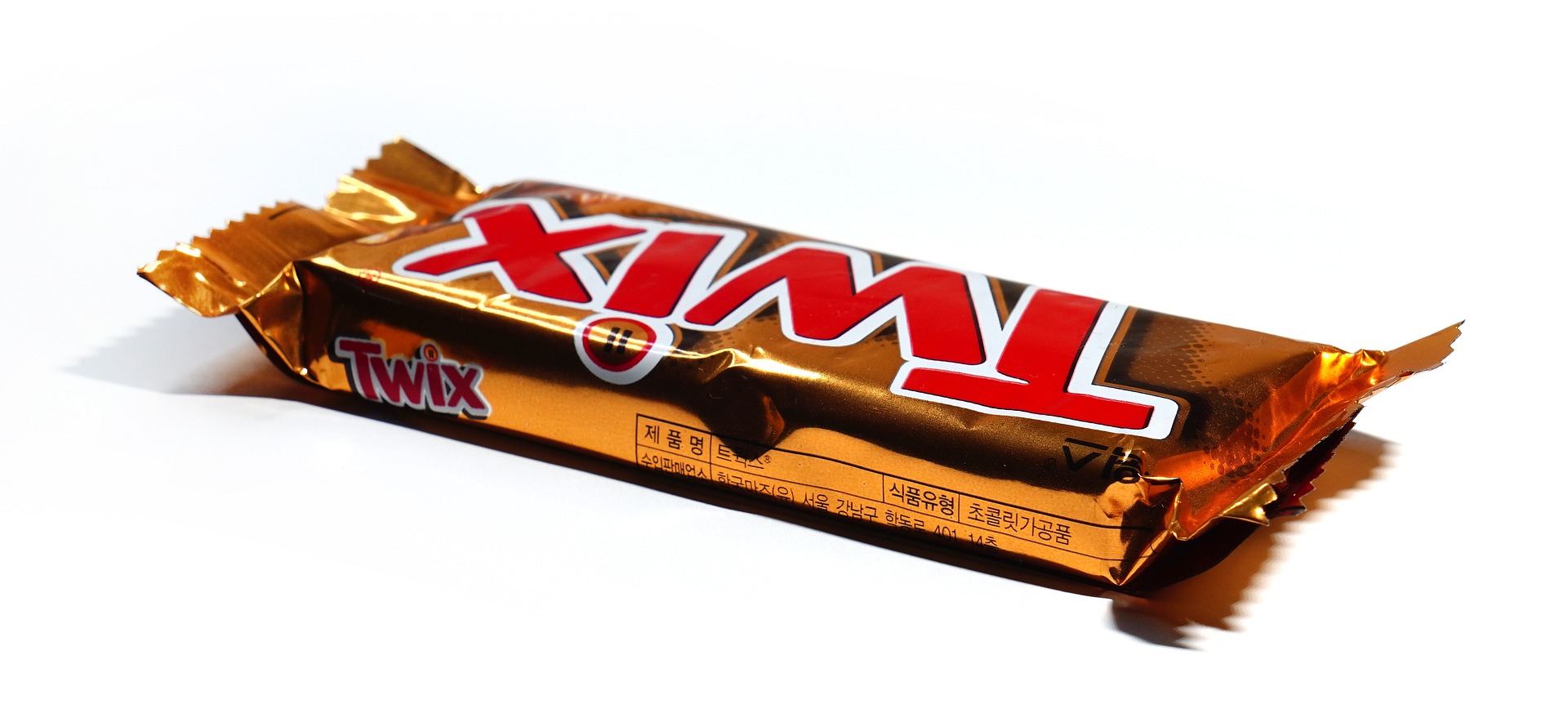 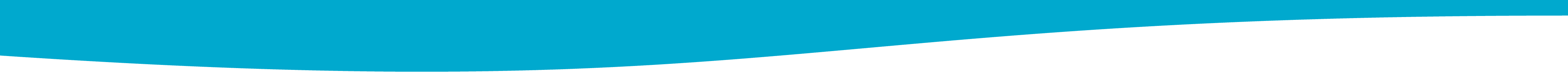 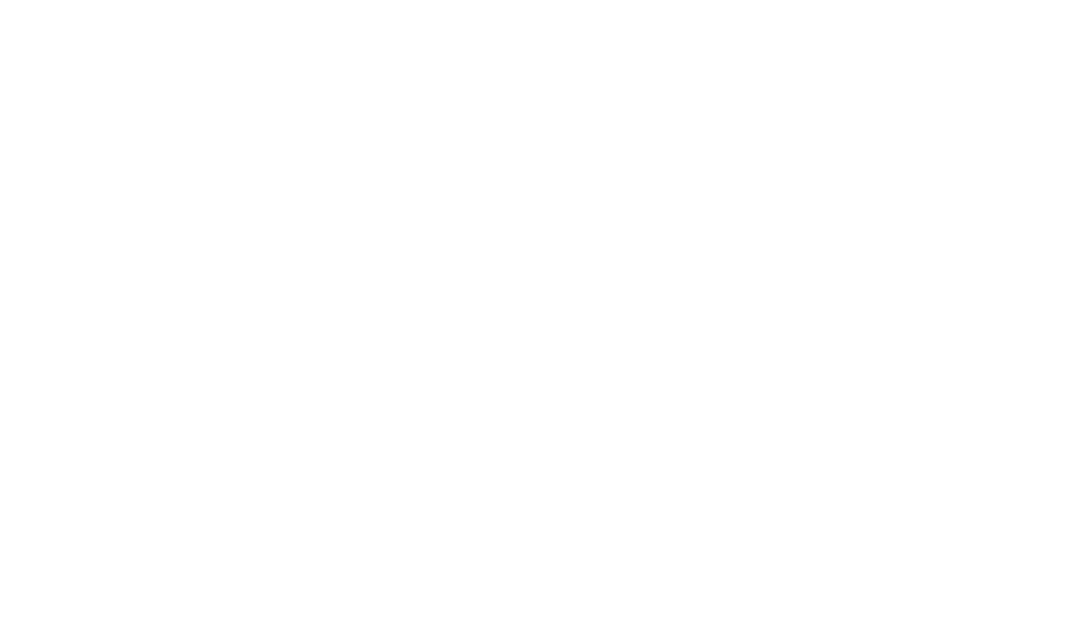 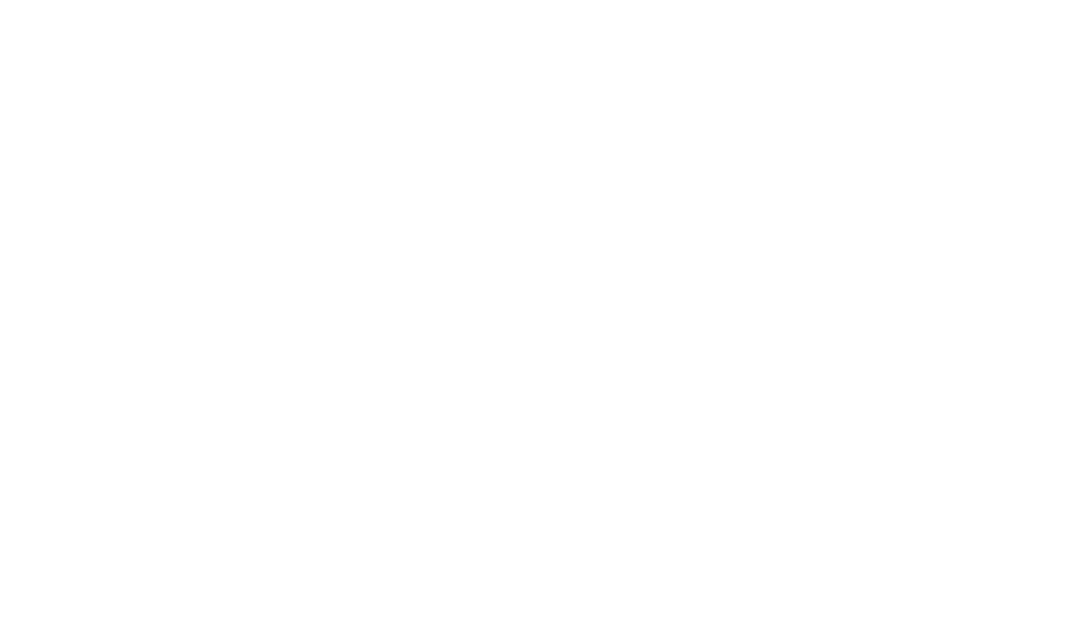 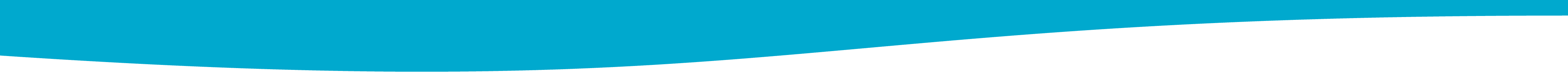 Miltä sinusta tuntuu, kun teet  pieniä ostoksiasi?
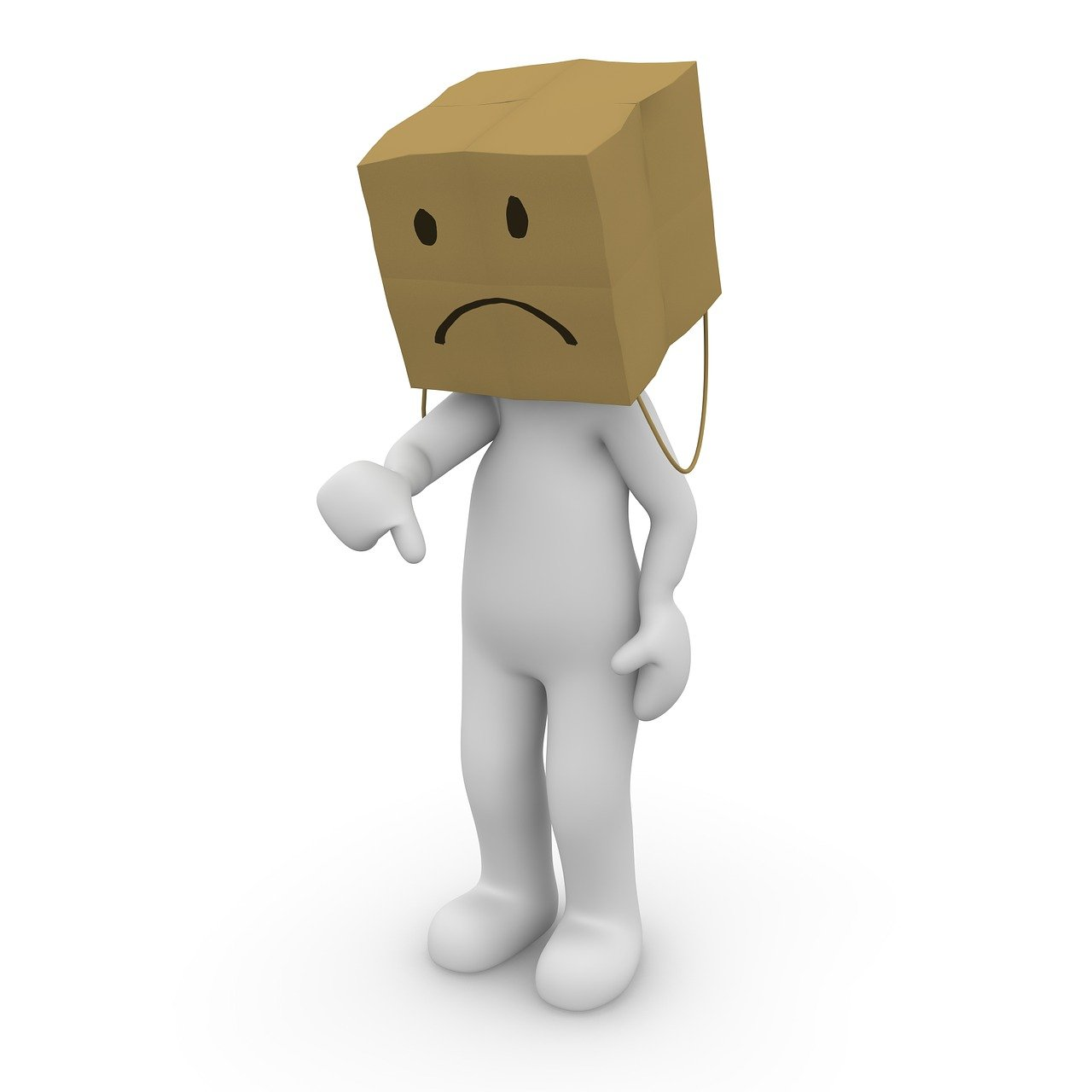 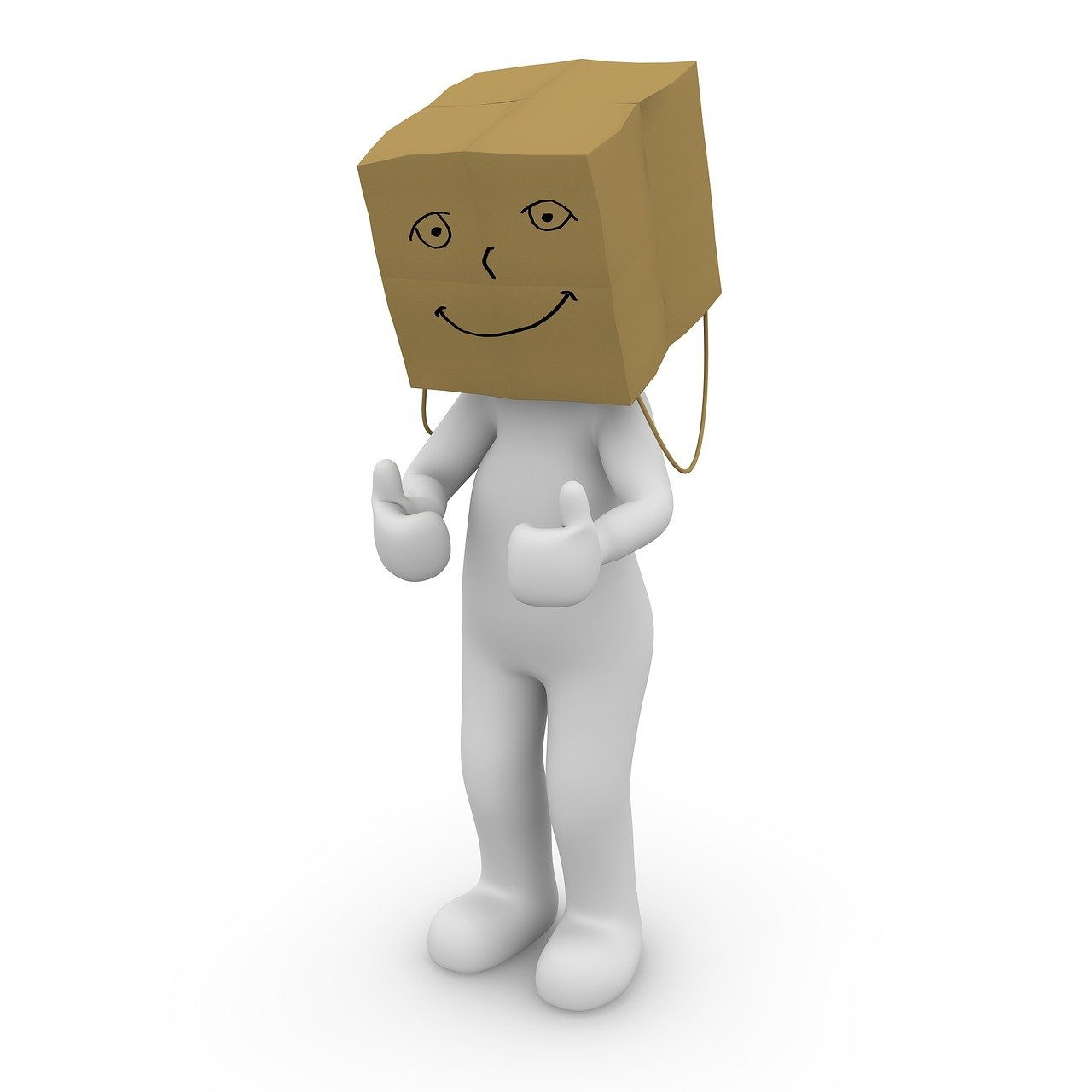 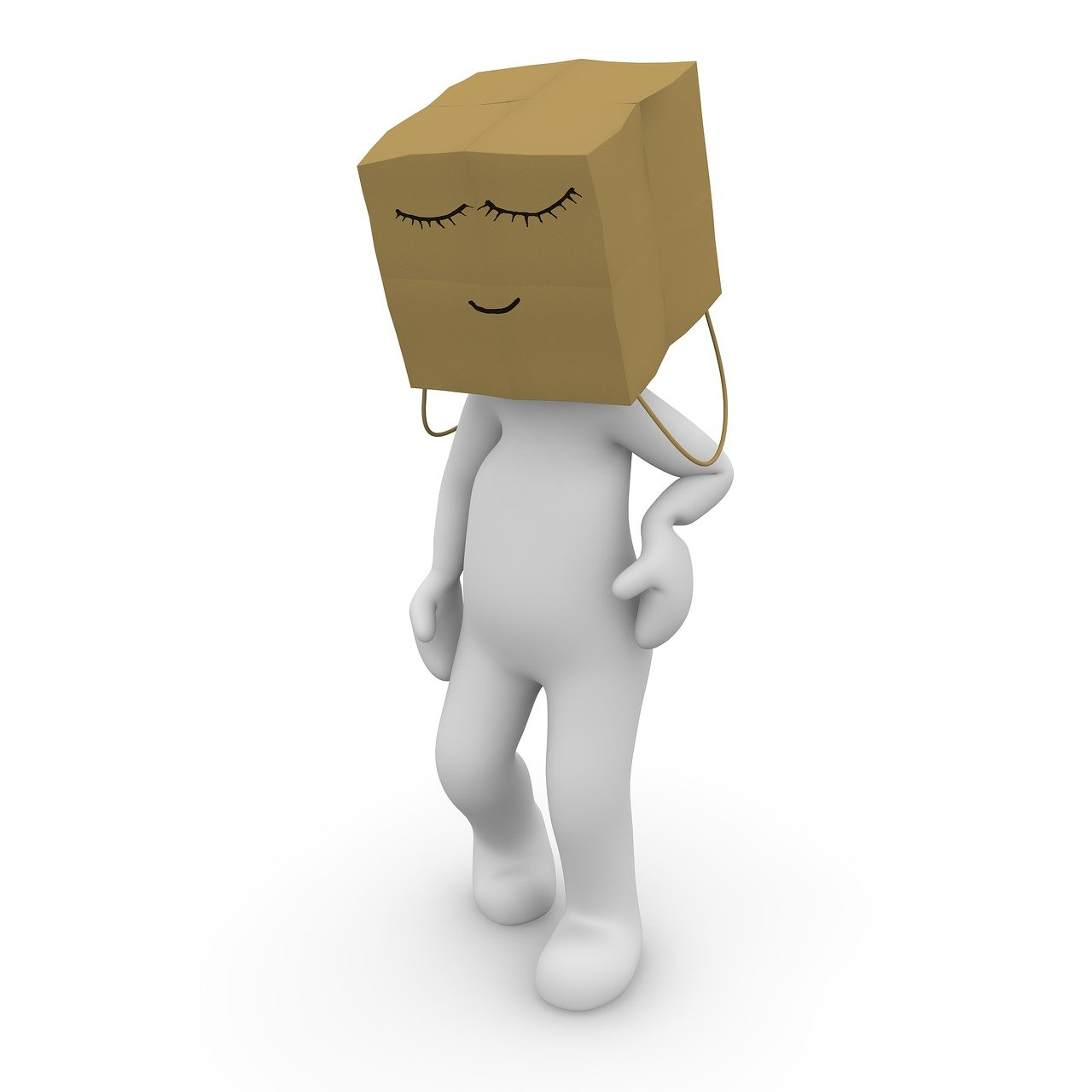 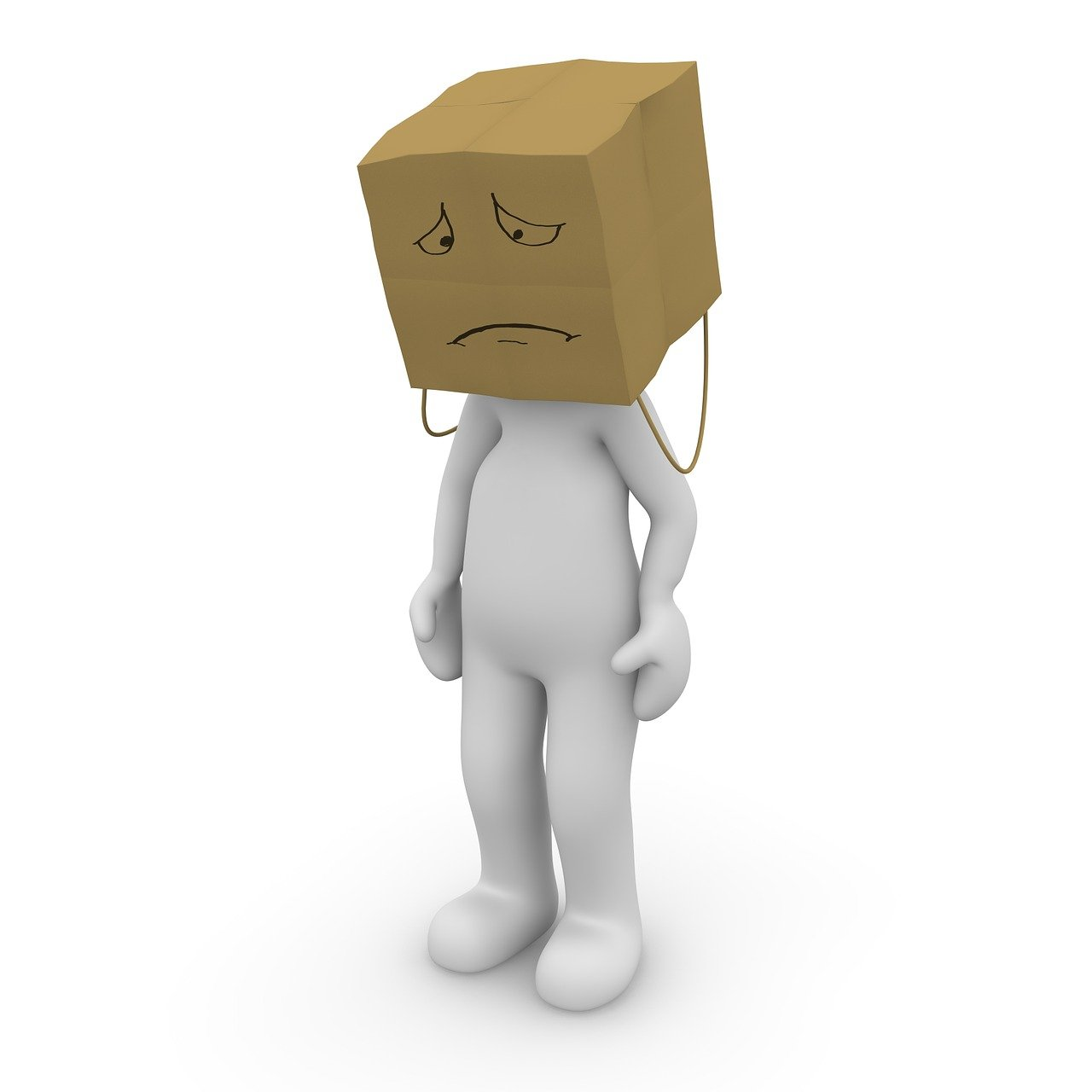 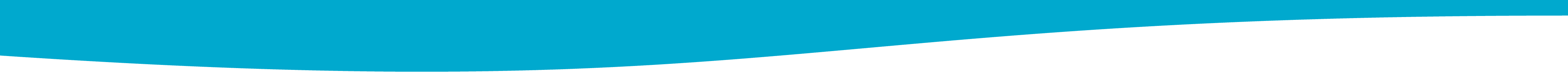 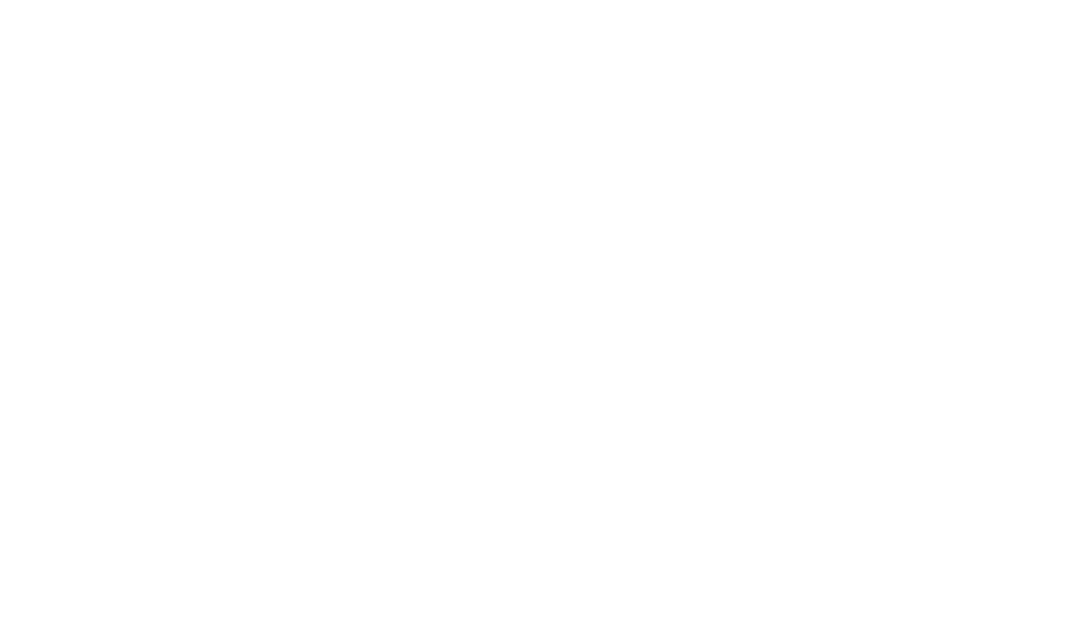 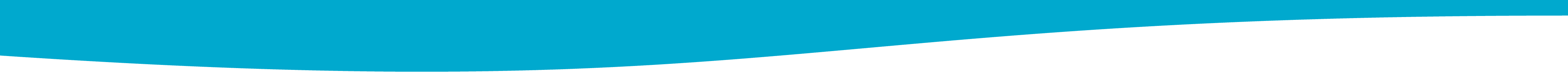 Miten pienet ostoksesikerääntyvät ajan mittaan?
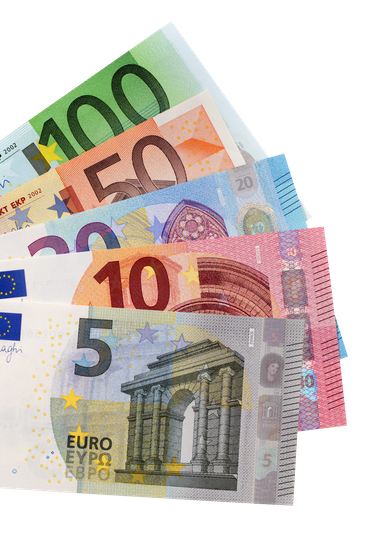 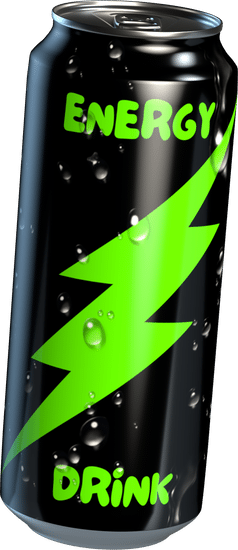 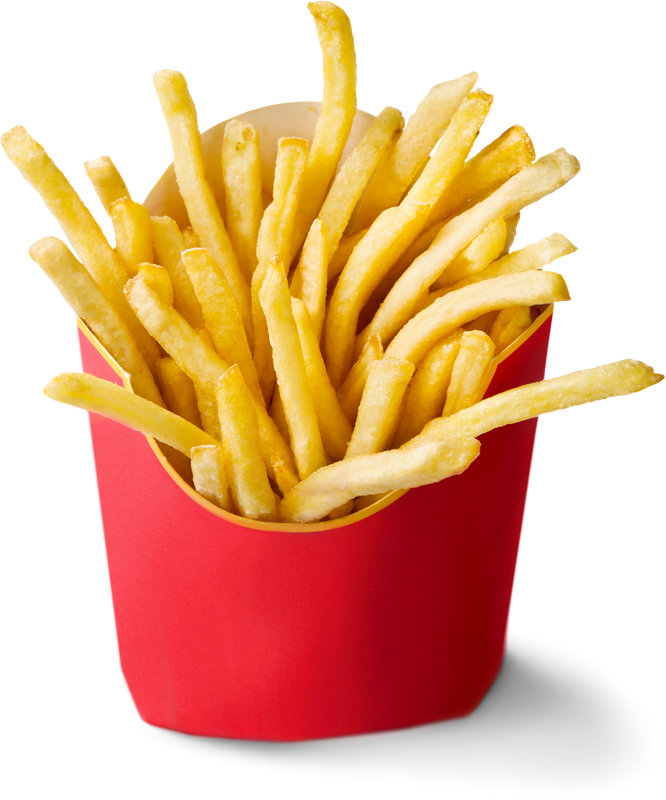 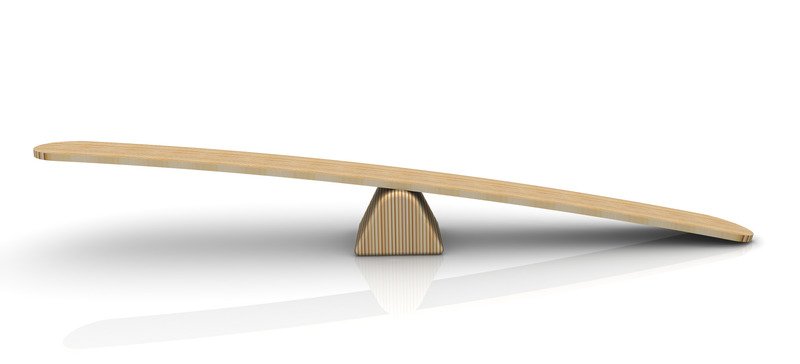 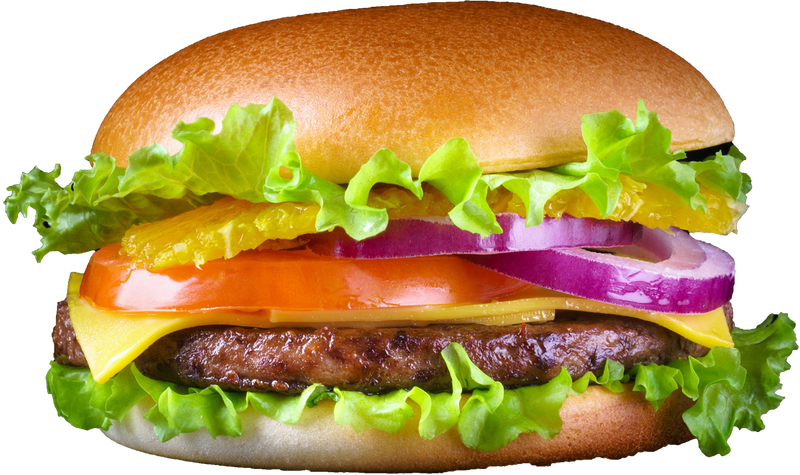 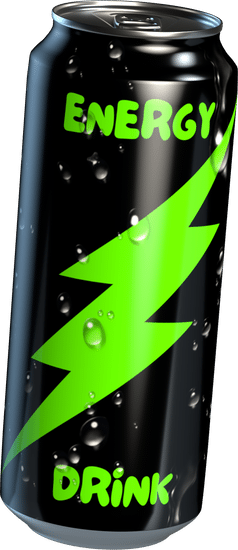 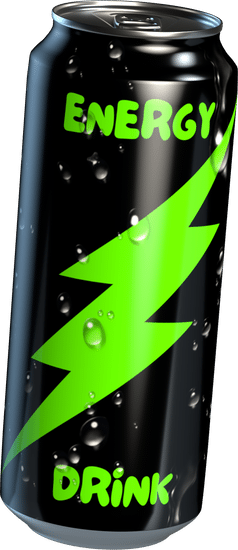 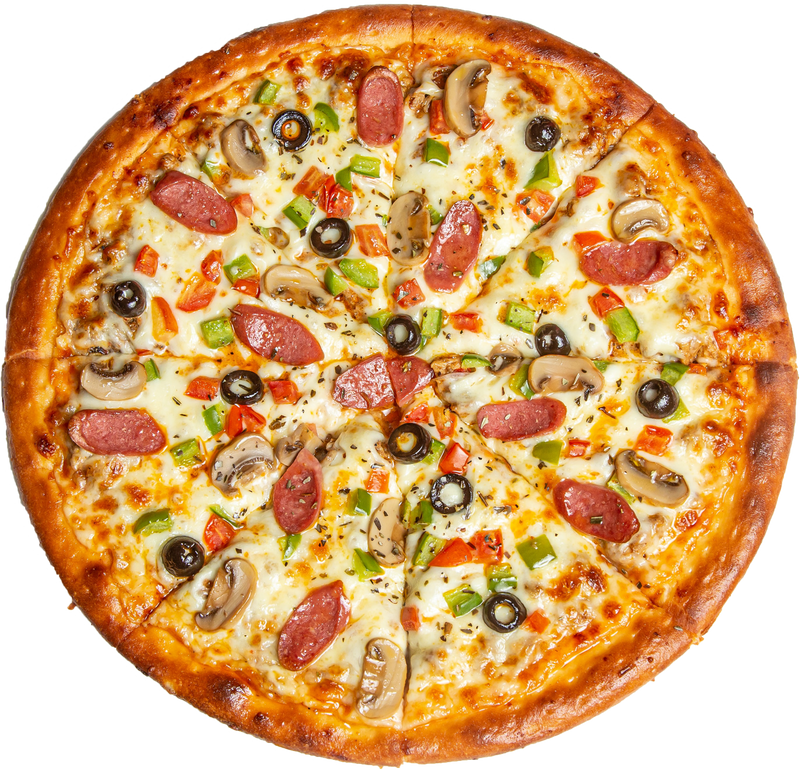 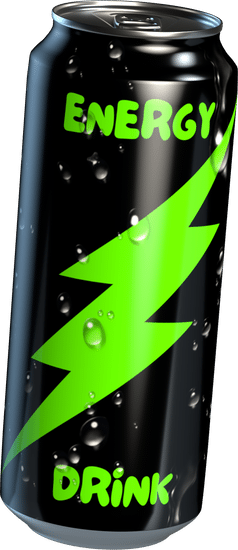 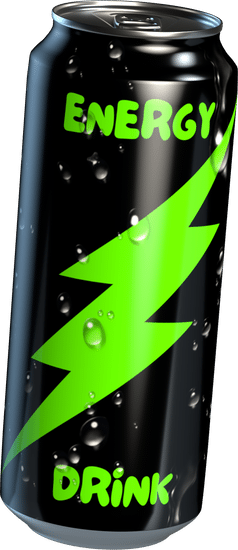 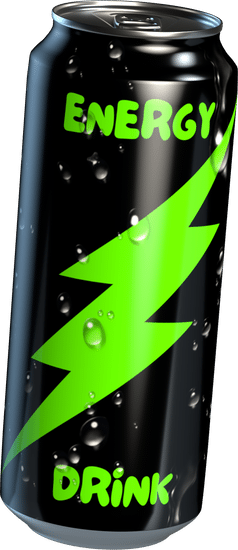 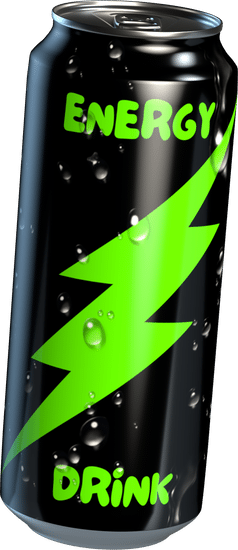 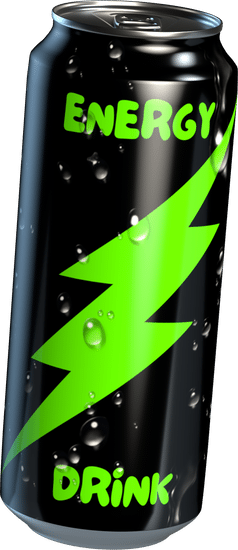 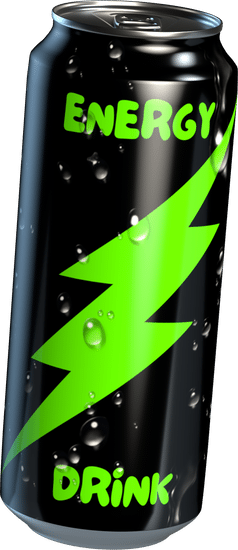 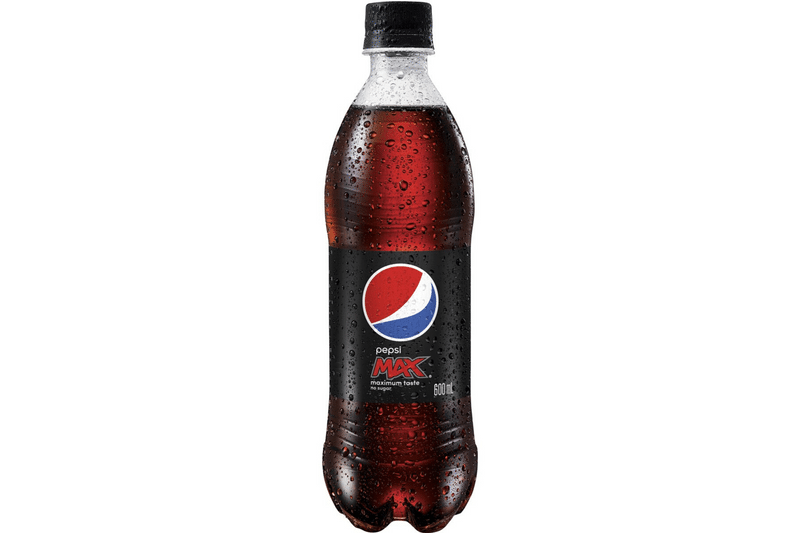 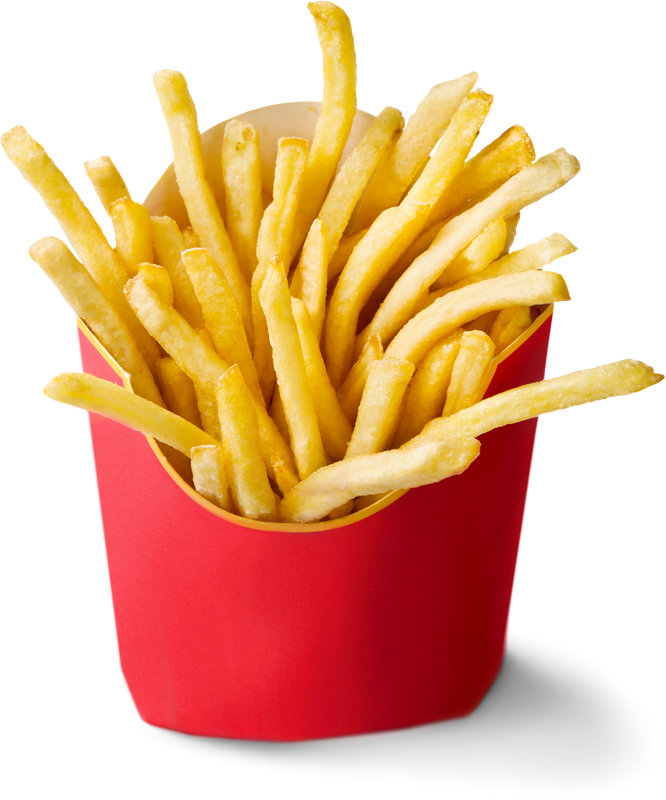 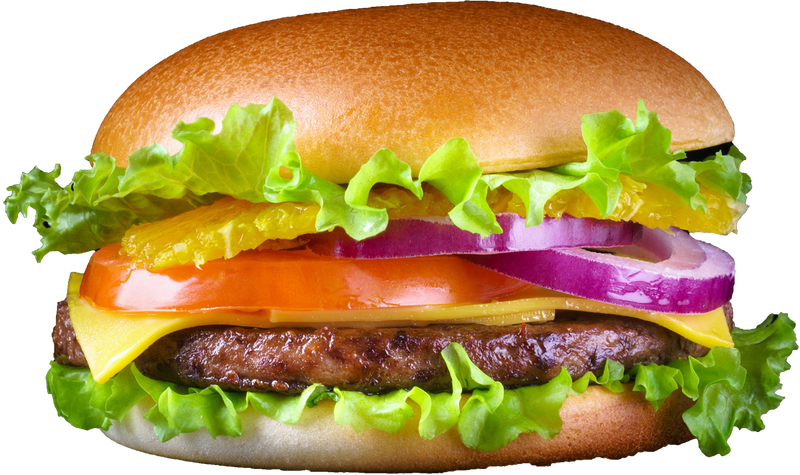 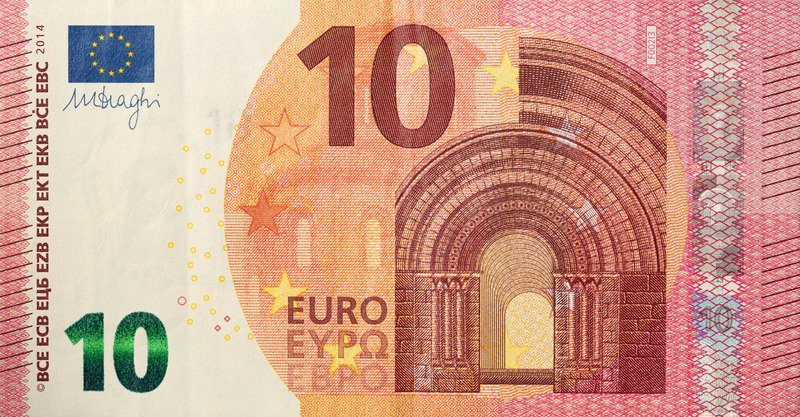 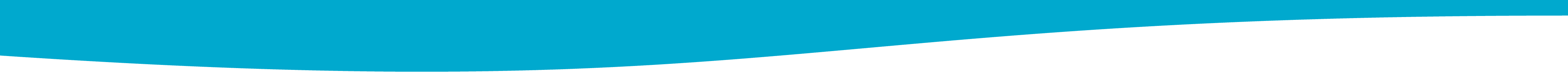 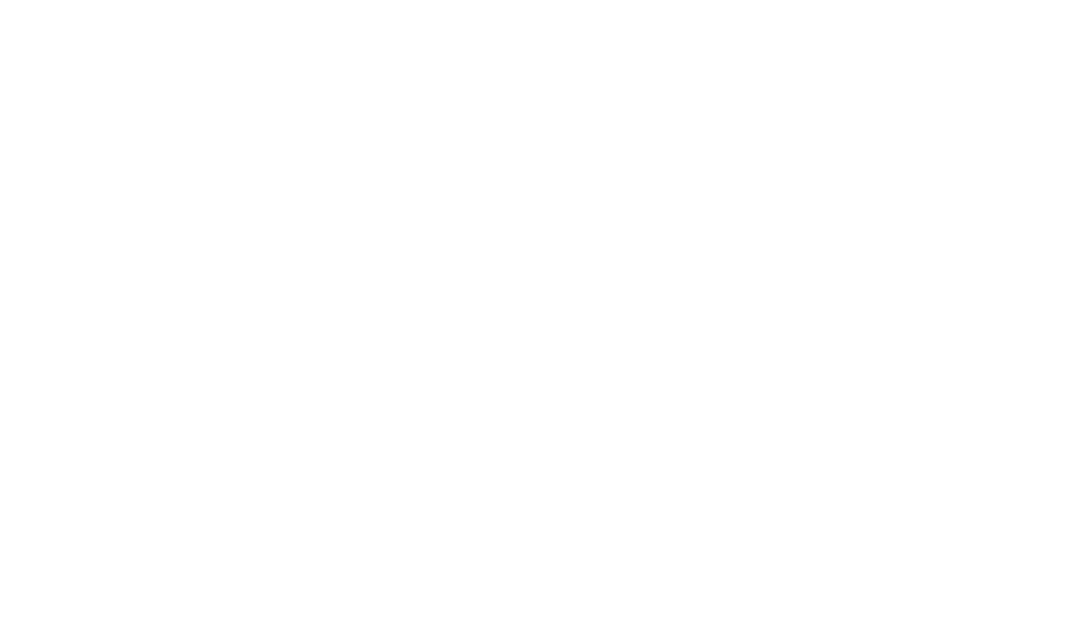 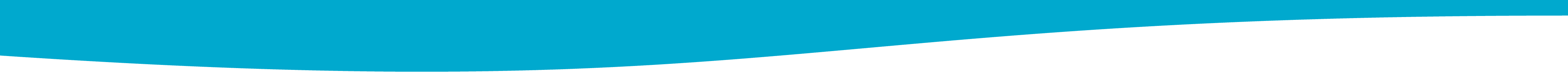 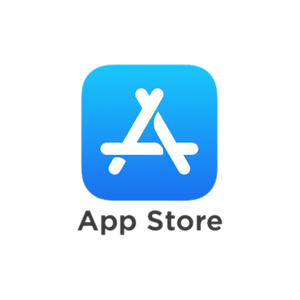 Menojen seuranta
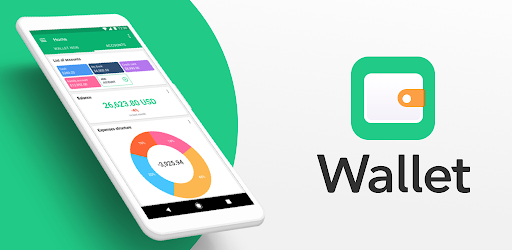 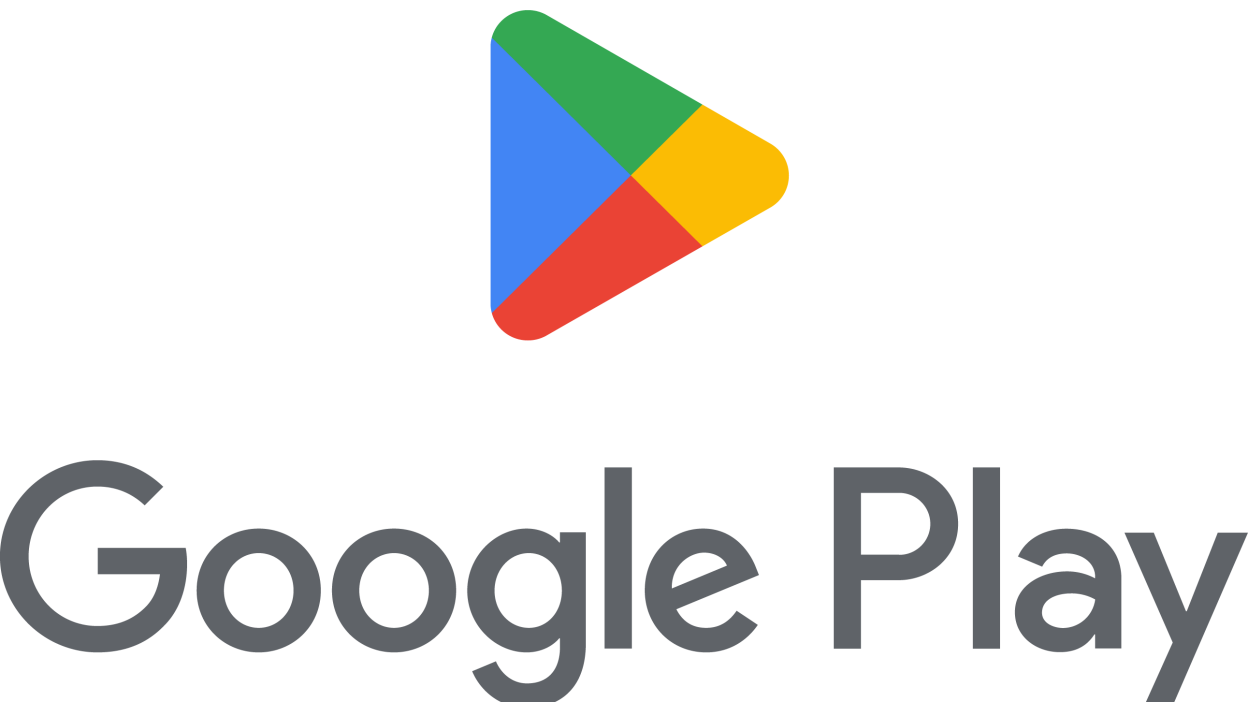 Omien päivittäismenojen seurantaan suosittelemme Google Wallet –sovellusta!
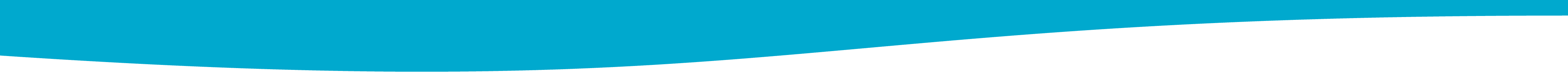 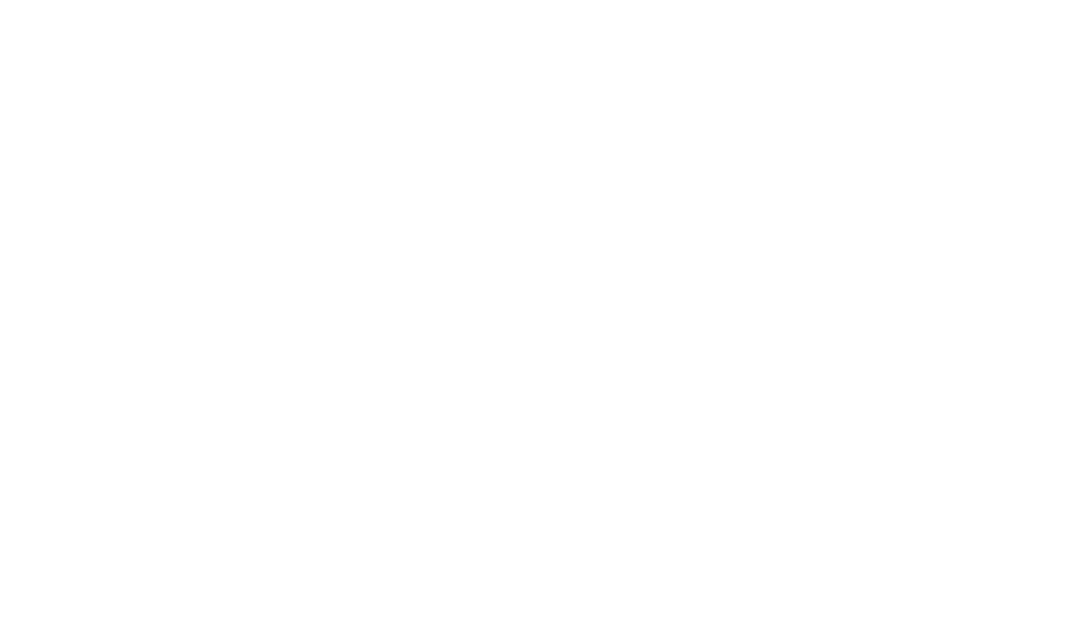 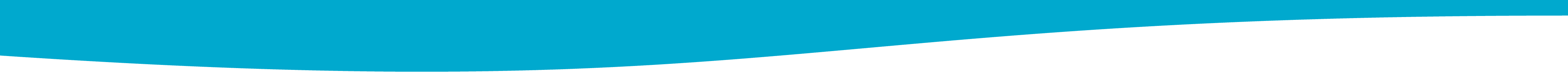 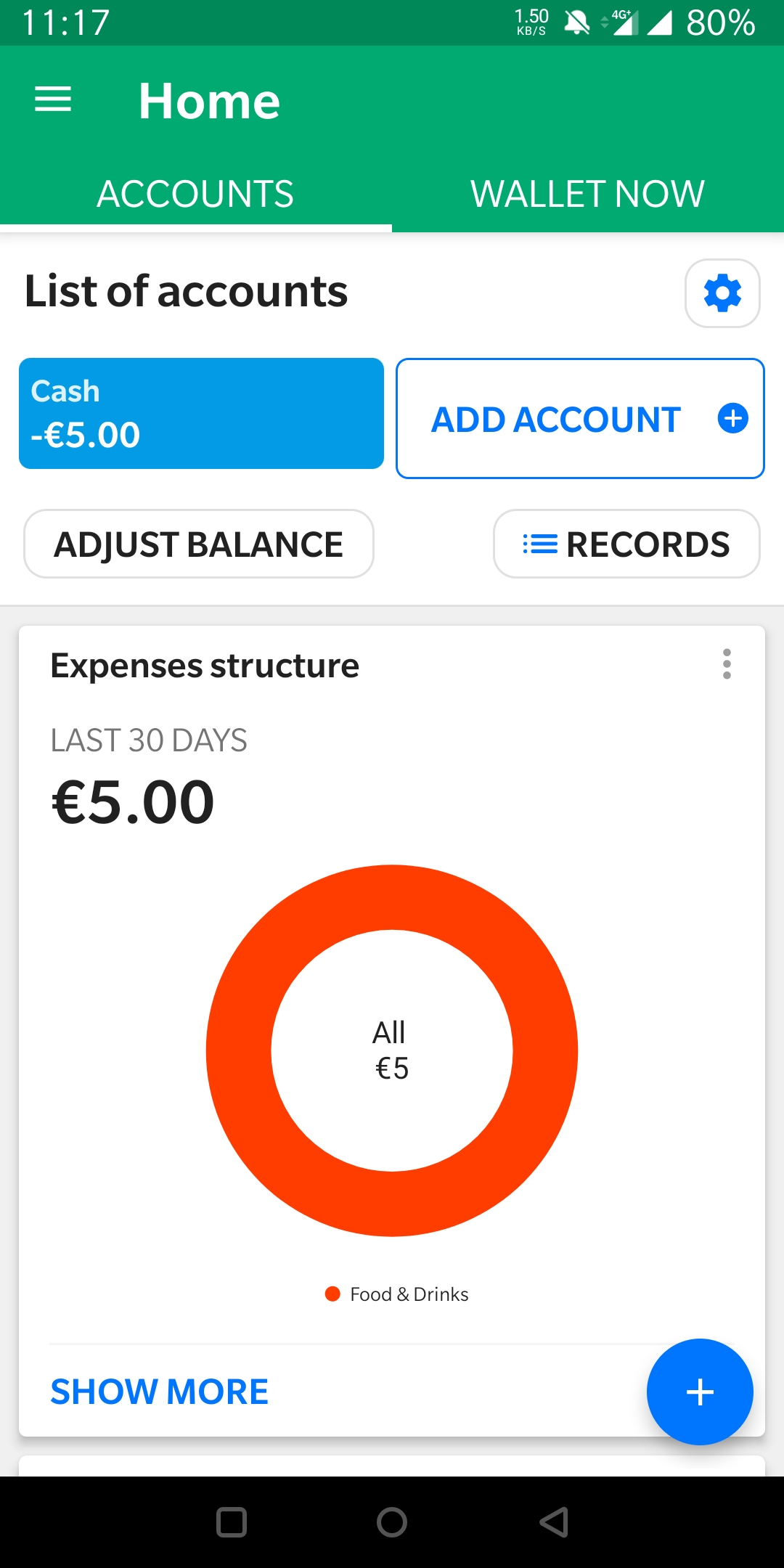 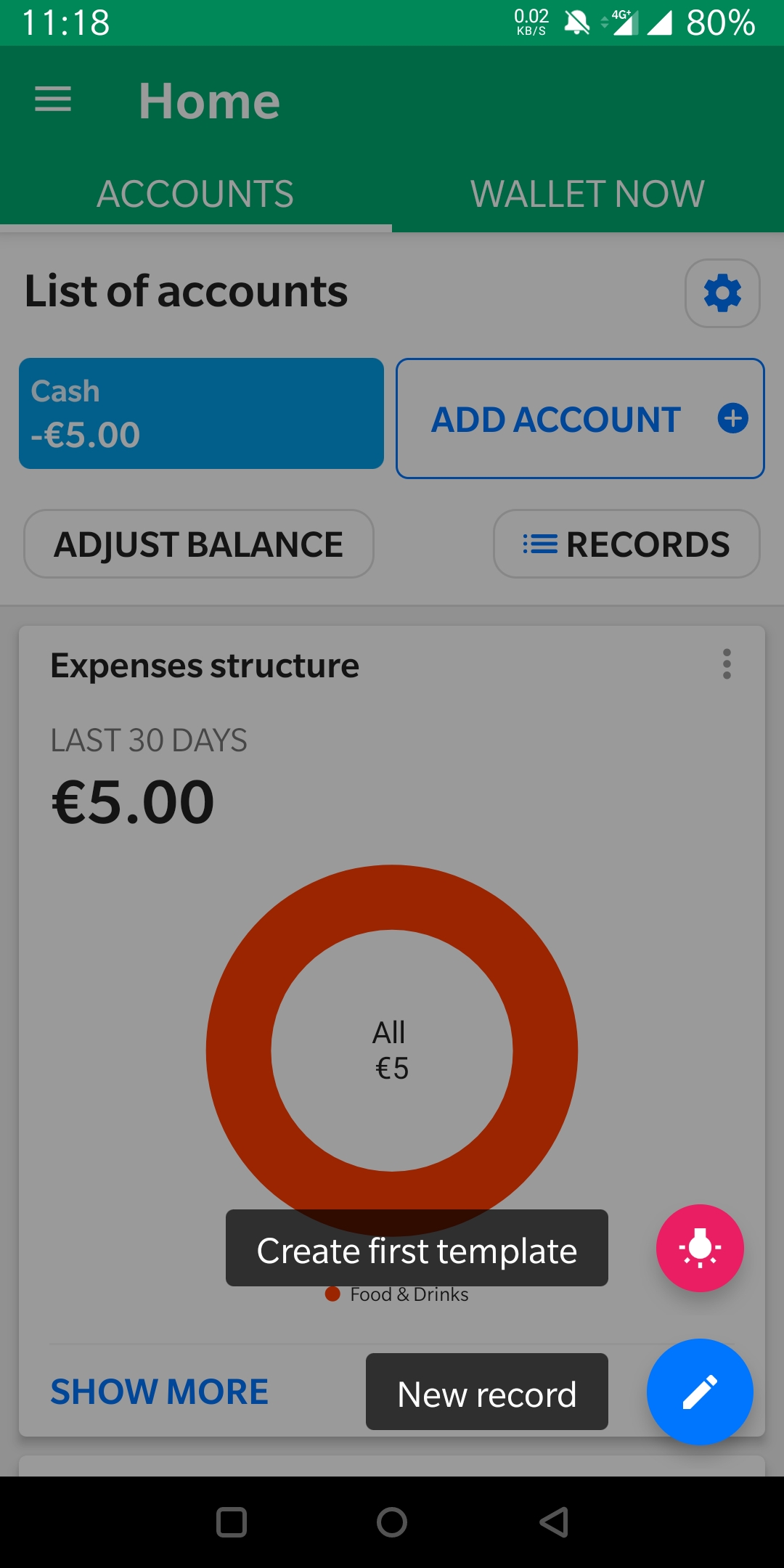 Menojen kirjaaminen
Paina sinistä PLUS-merkkiä lisätäksesi uuden menon.

Paina sitten New Record eli uusi kirjaus.
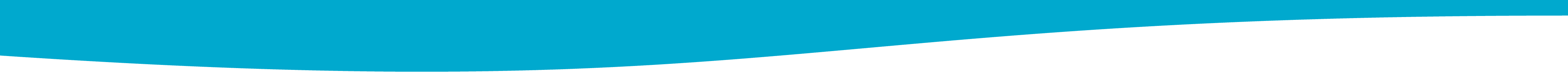 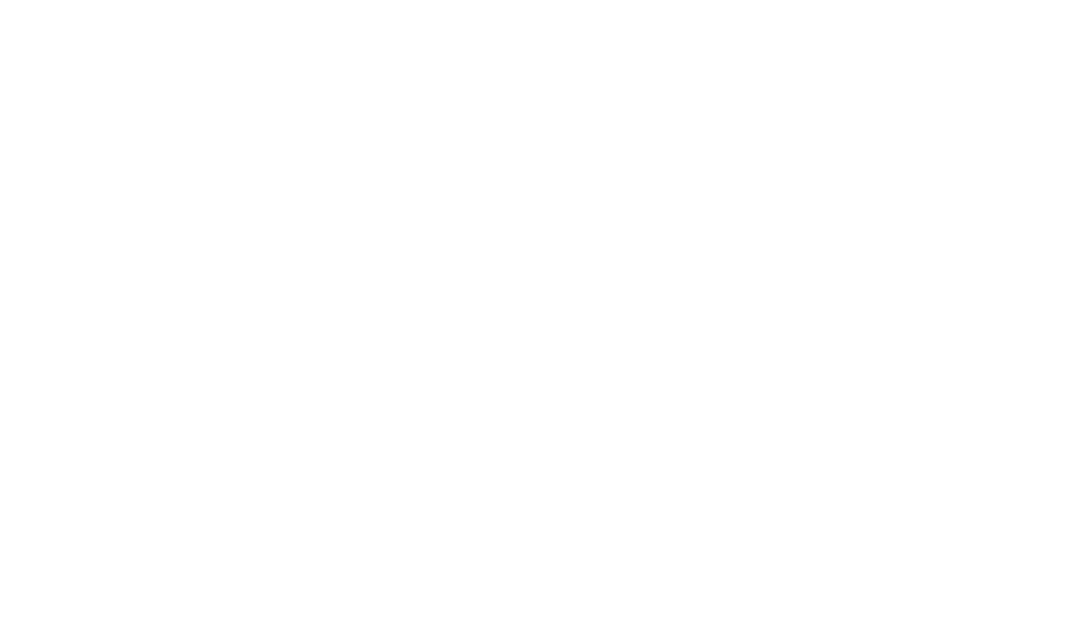 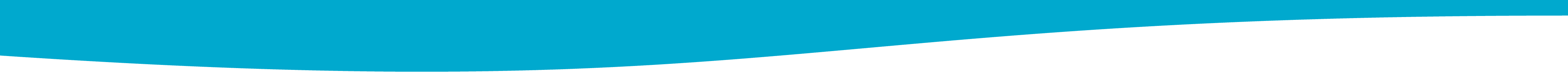 Menojen kirjaaminen(2)
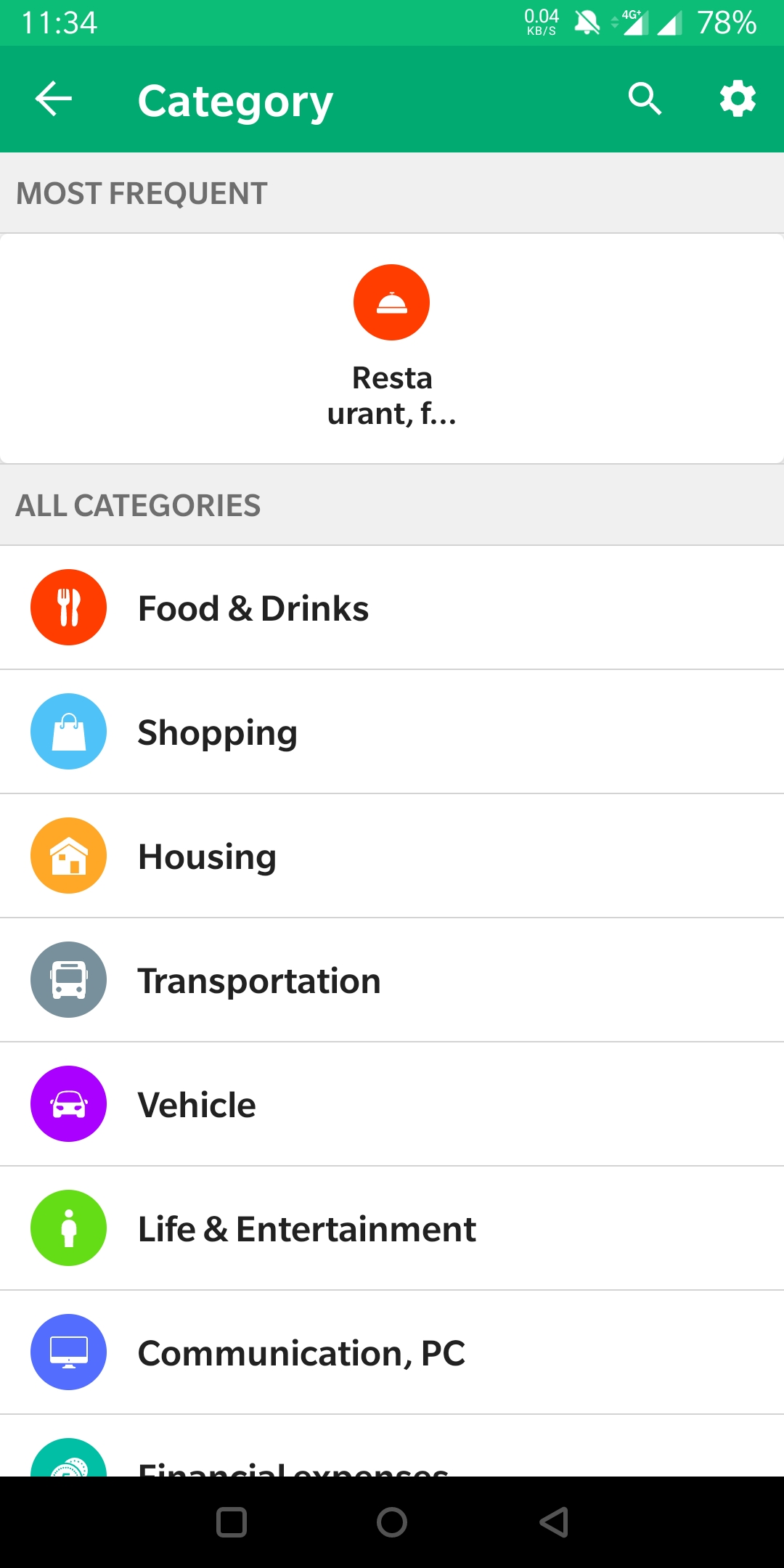 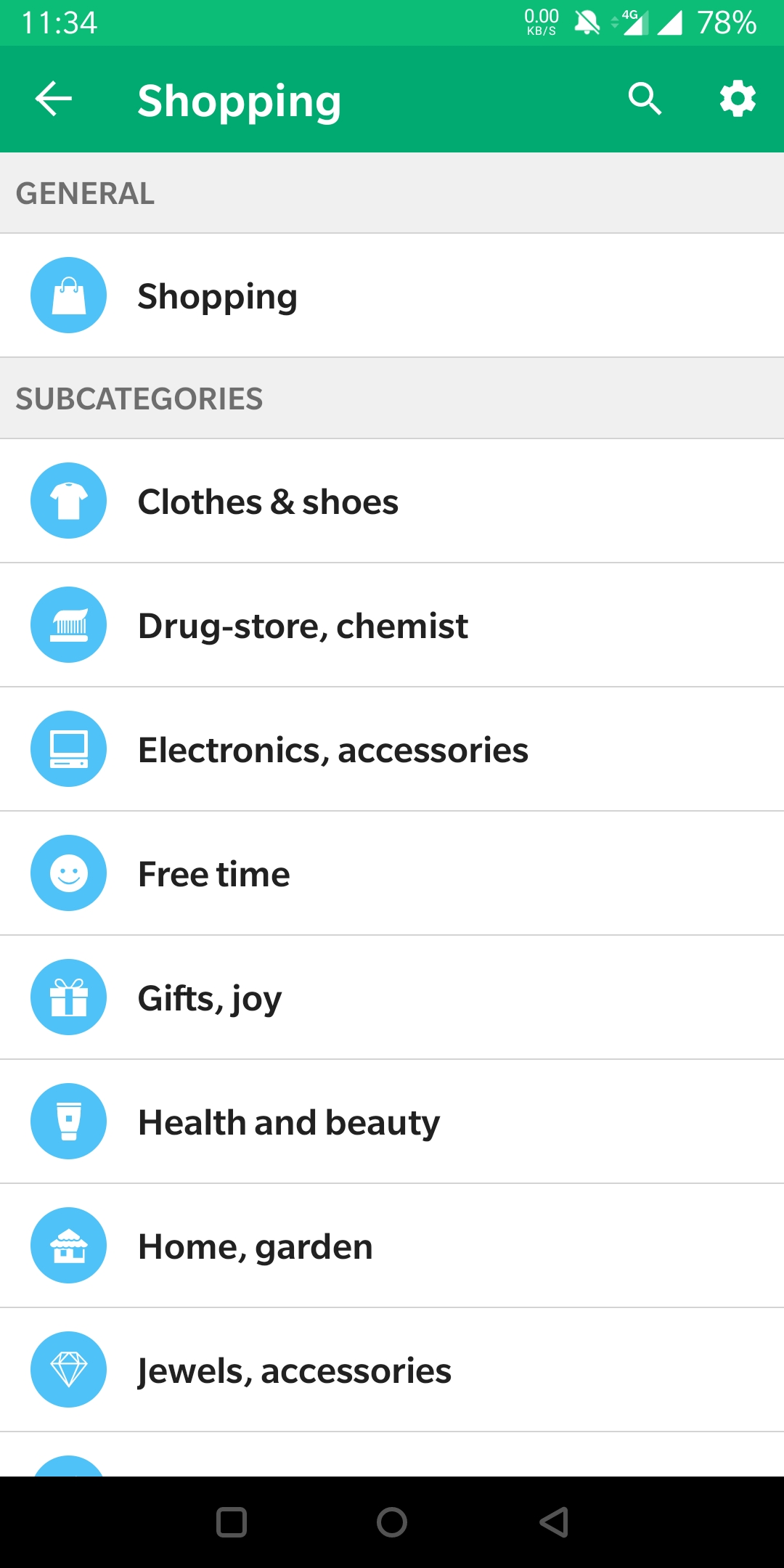 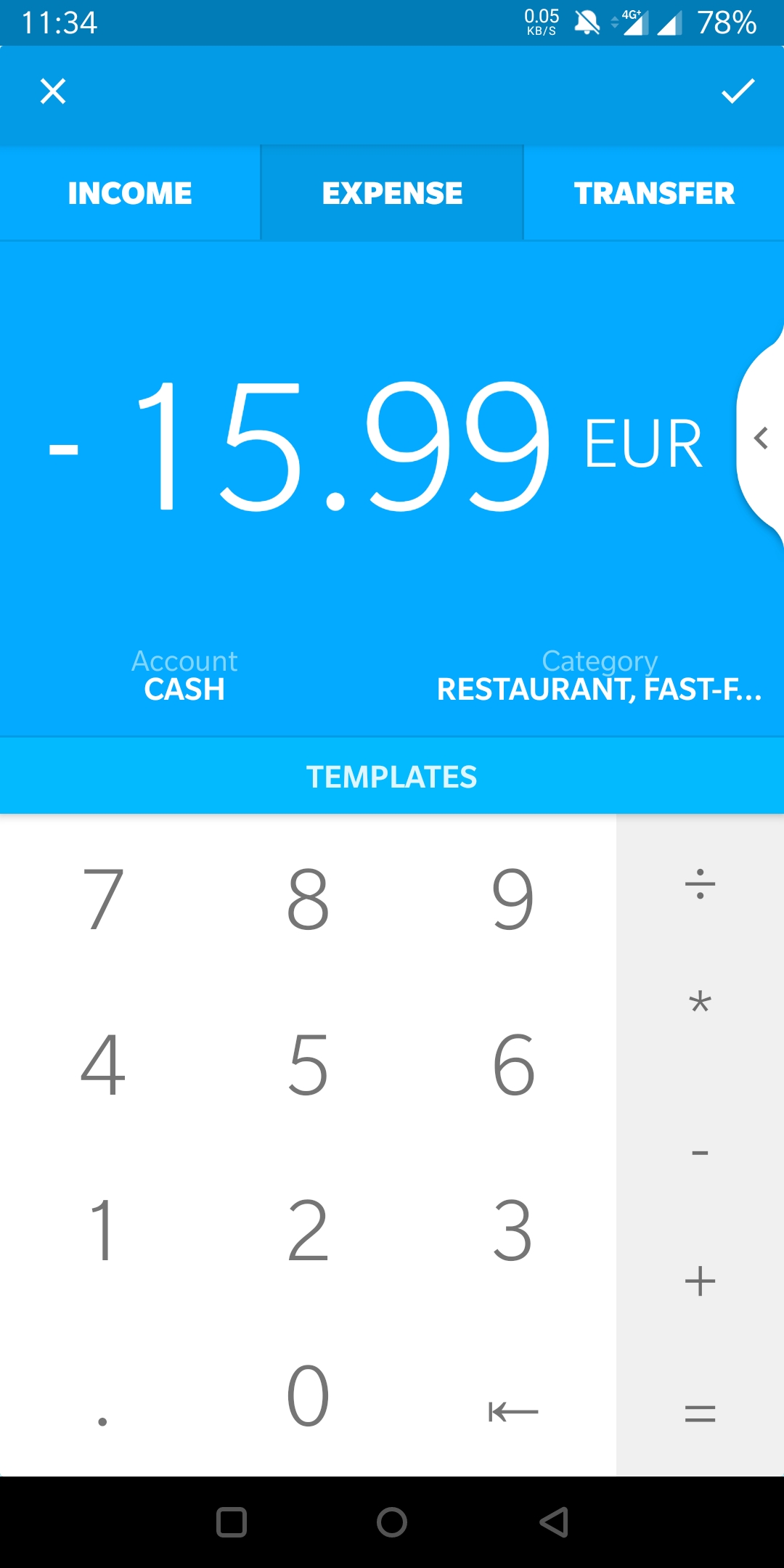 €
15,99
tarjous
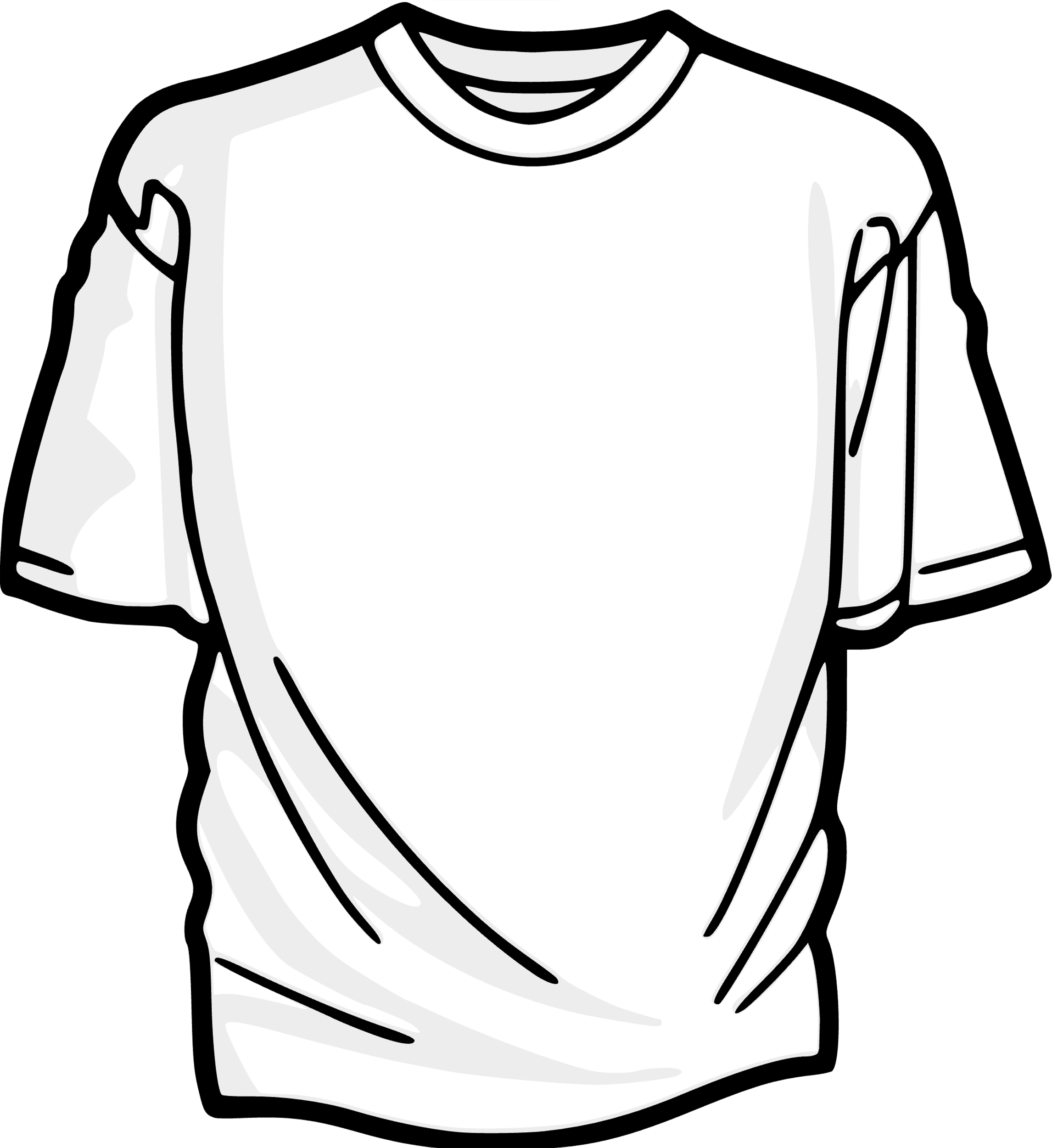 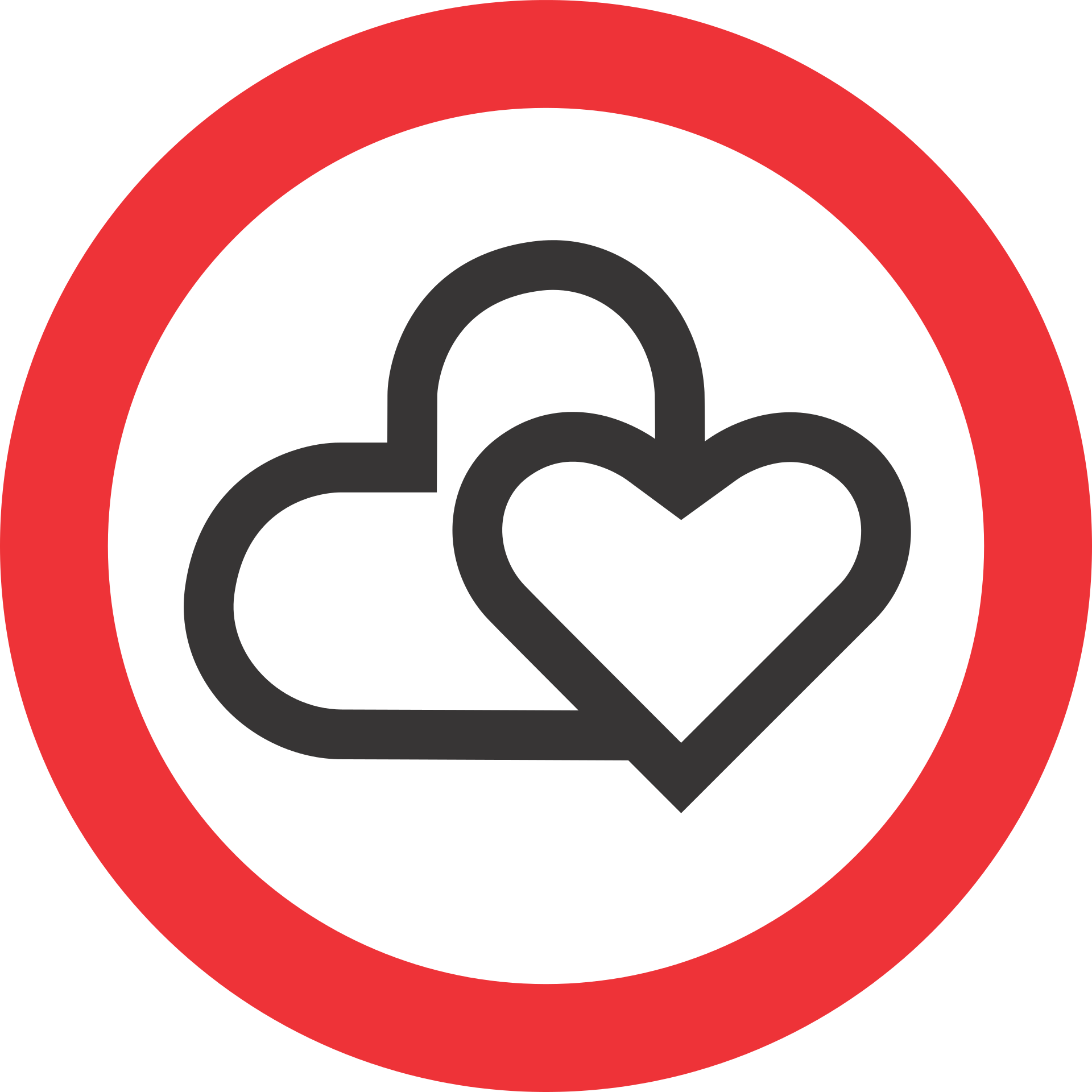 Lisää summa
Valitse oikea kategoria…
Ja alakategoria
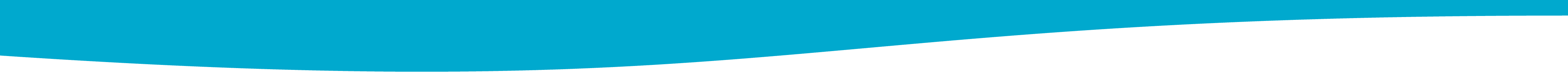 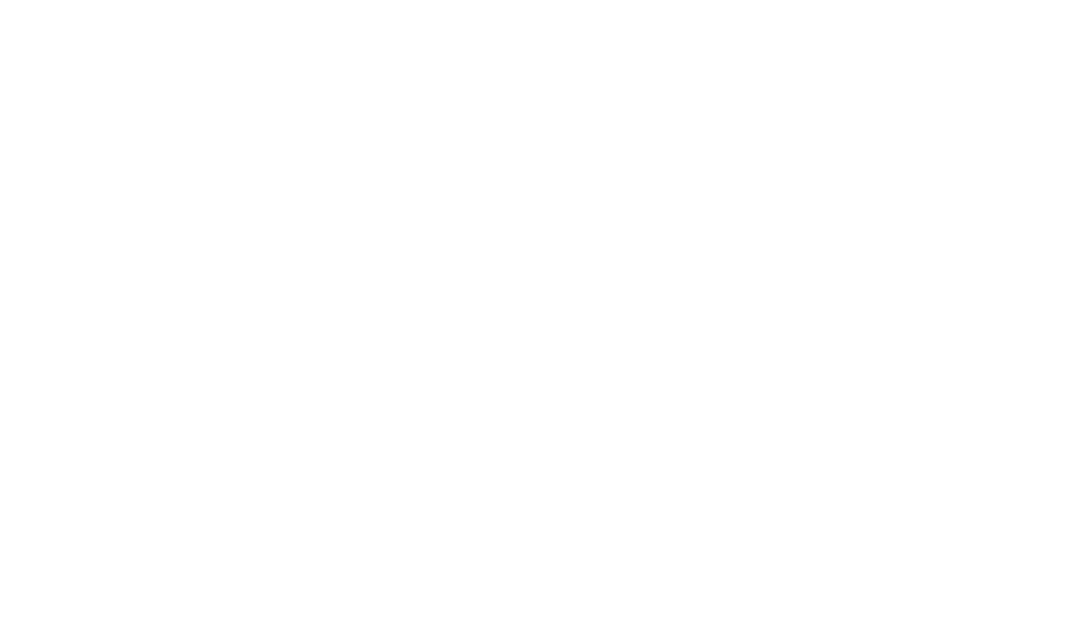 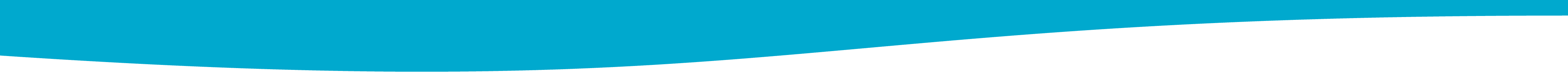 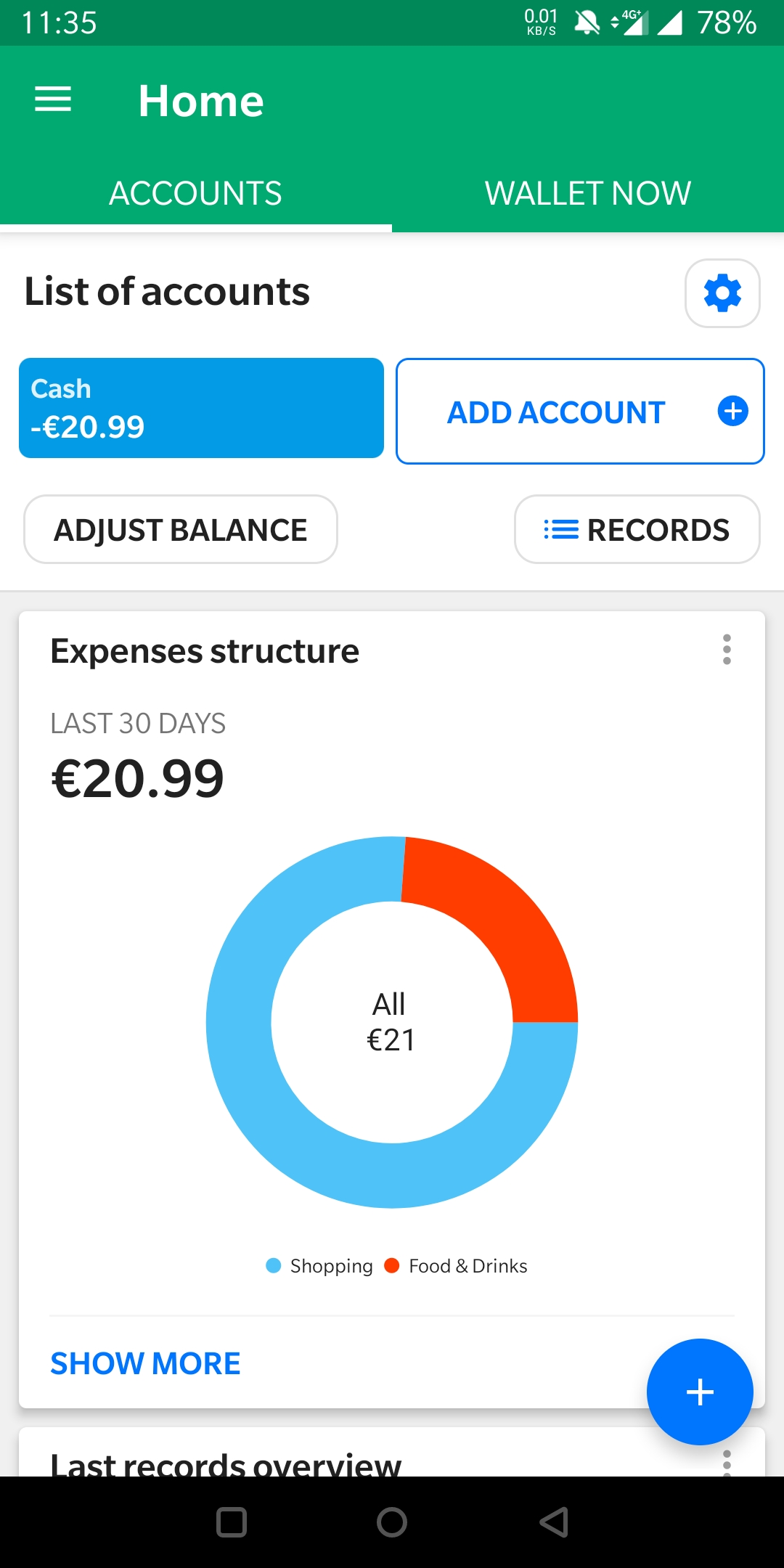 Home screen eli aloitusnäyttö
Sitten näet kulusi kategorioittain aloitusnäytössä.
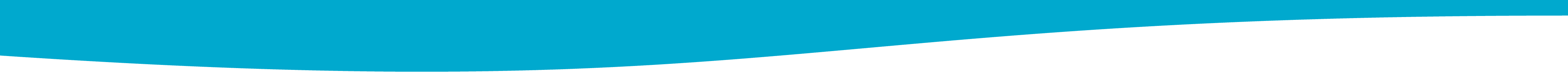 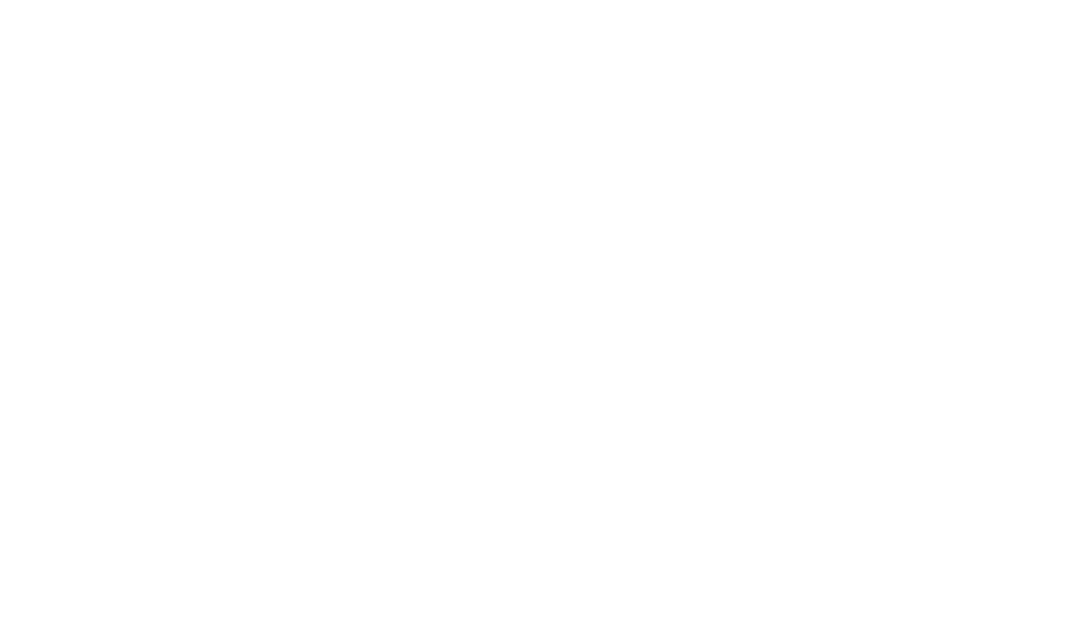 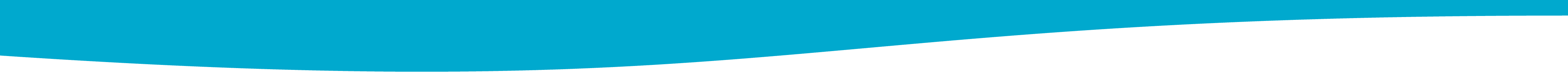 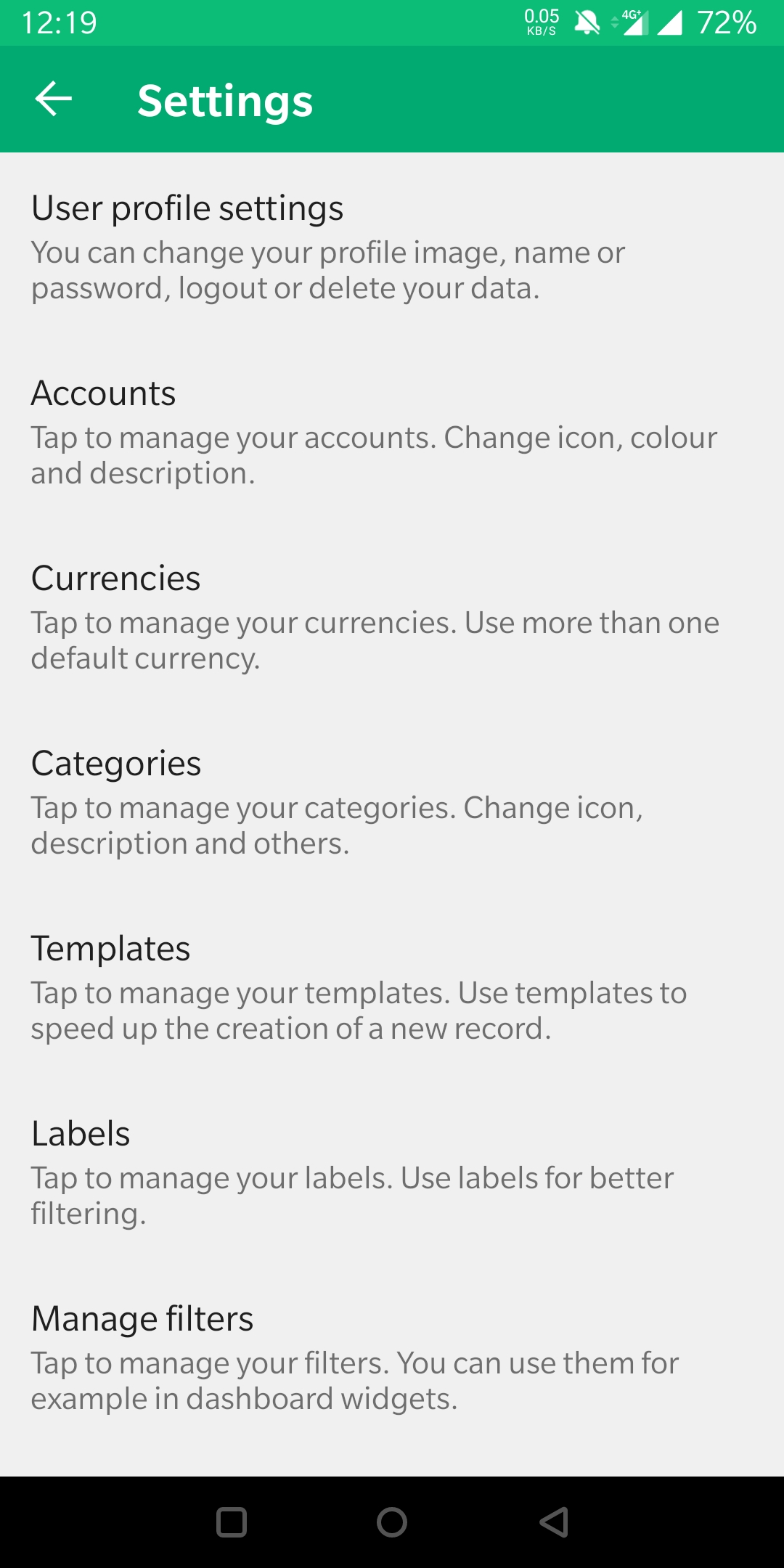 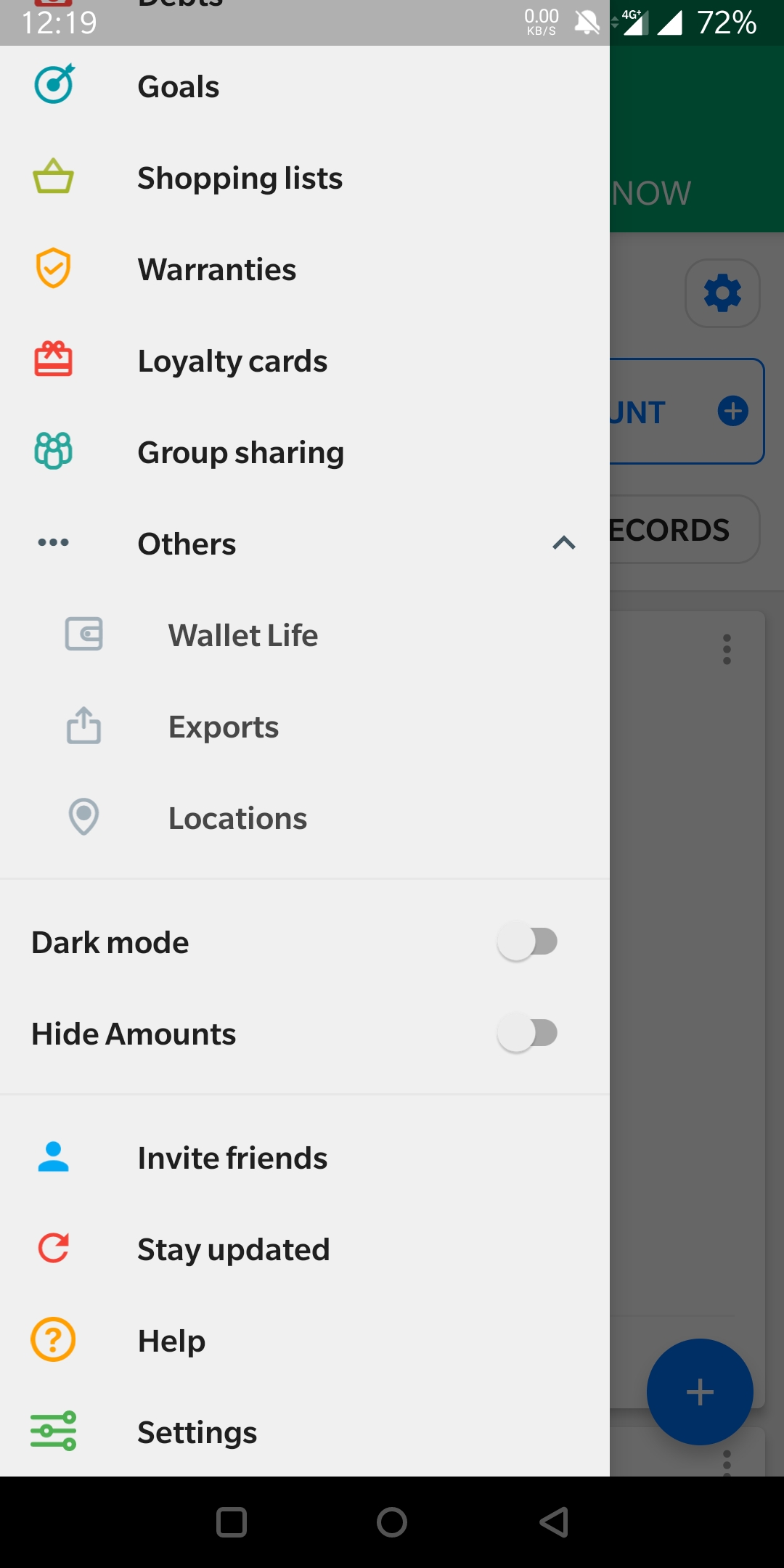 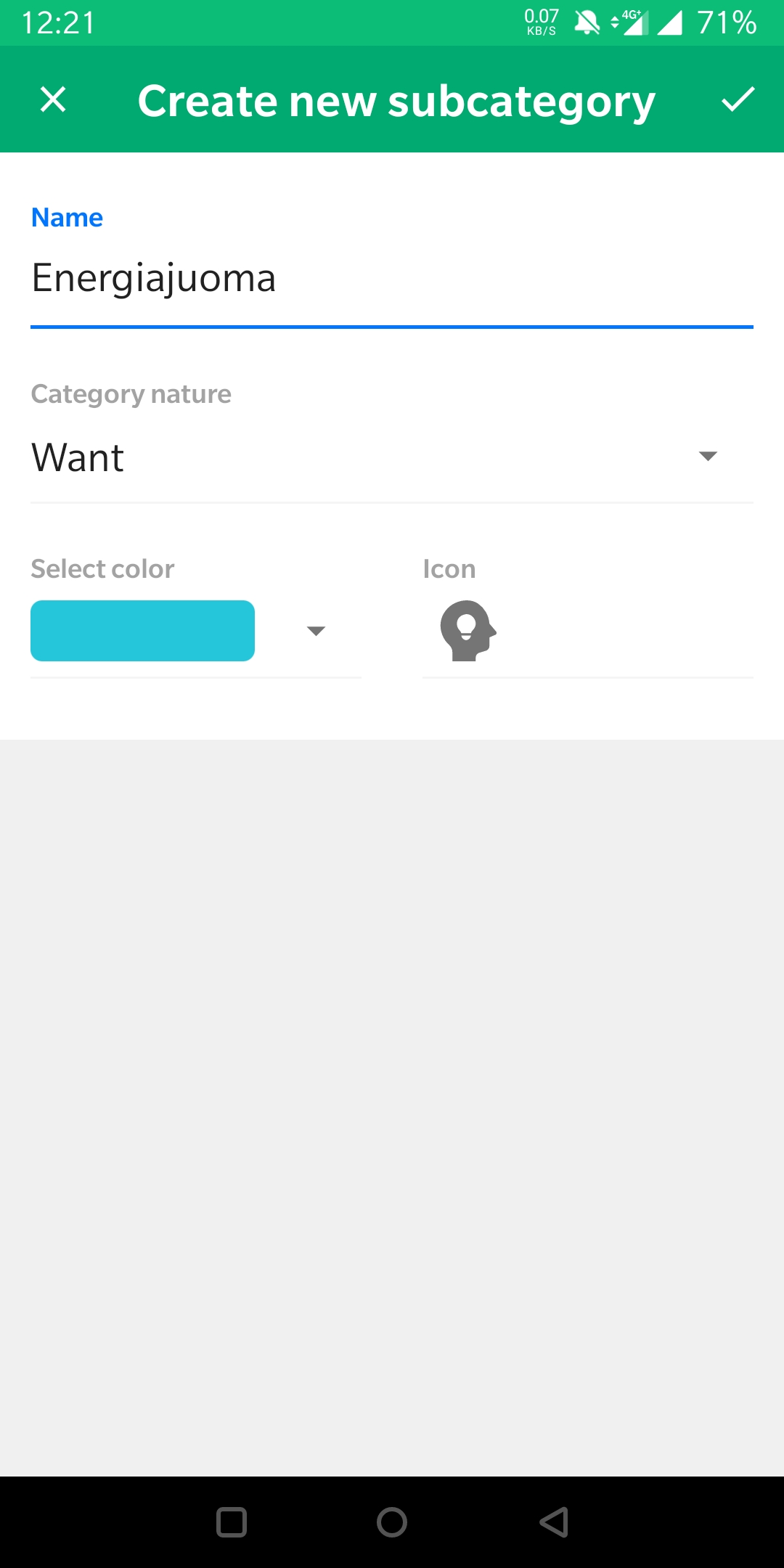 Muokkaa Kategorioita
Jos haluat muuttaa tai lisätä uusia kategorioita, voit  tehdä sen settings- eli asetukset-kohdassa valikossa.
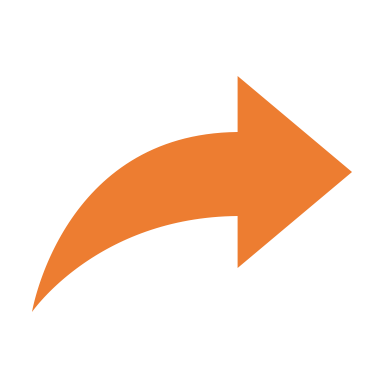 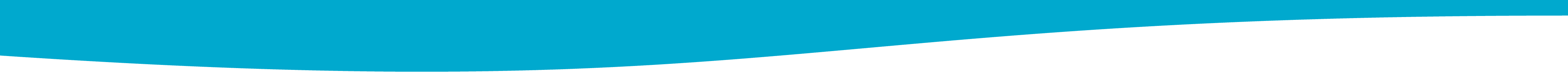 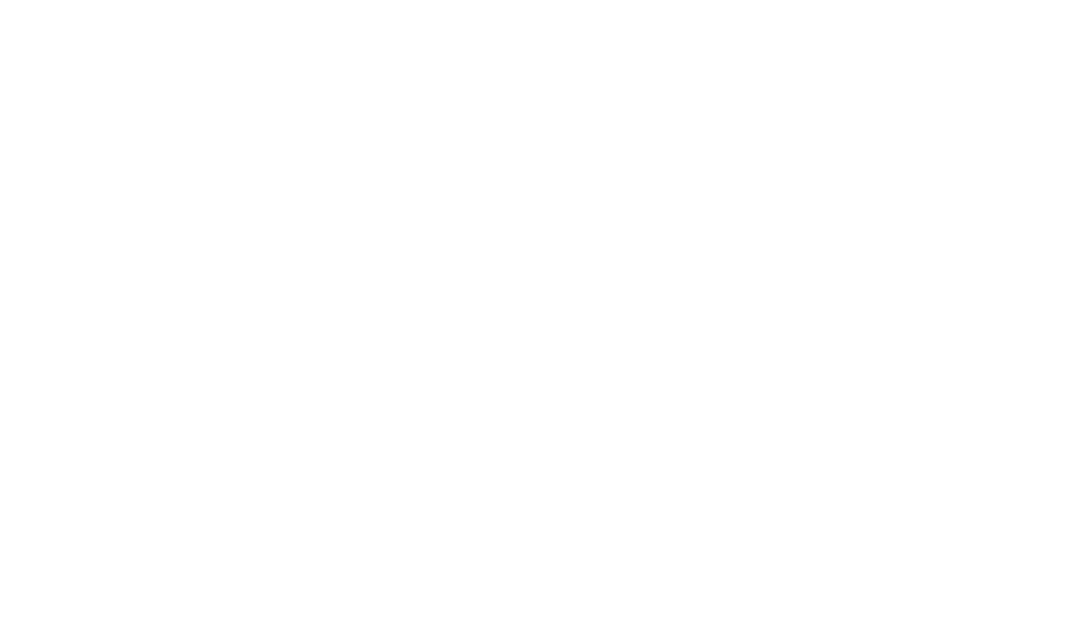 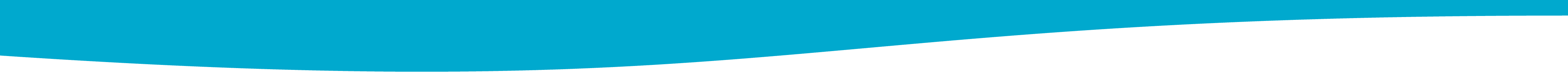 Pienten ostosten seuraaminen
Lisää kategoria pienille ostoksillesi.
Seuraa näitä tulevan viikon aikana.
Helpottaaksesi tätä, voit lisätä uuden kategorian valikon settings- eli asetukset-kohdassa.

Halutessasi voit asettaa tavoitteen sille KUINKA MONTA kertaa ostat. (On myös ok ainoastaan huomioida kuinka monta kertaa ilman tavoitetta)
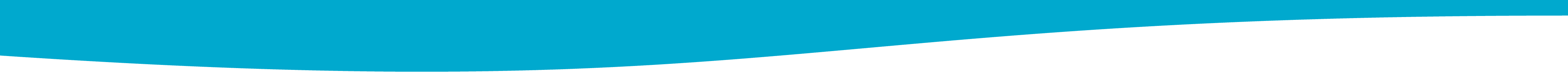 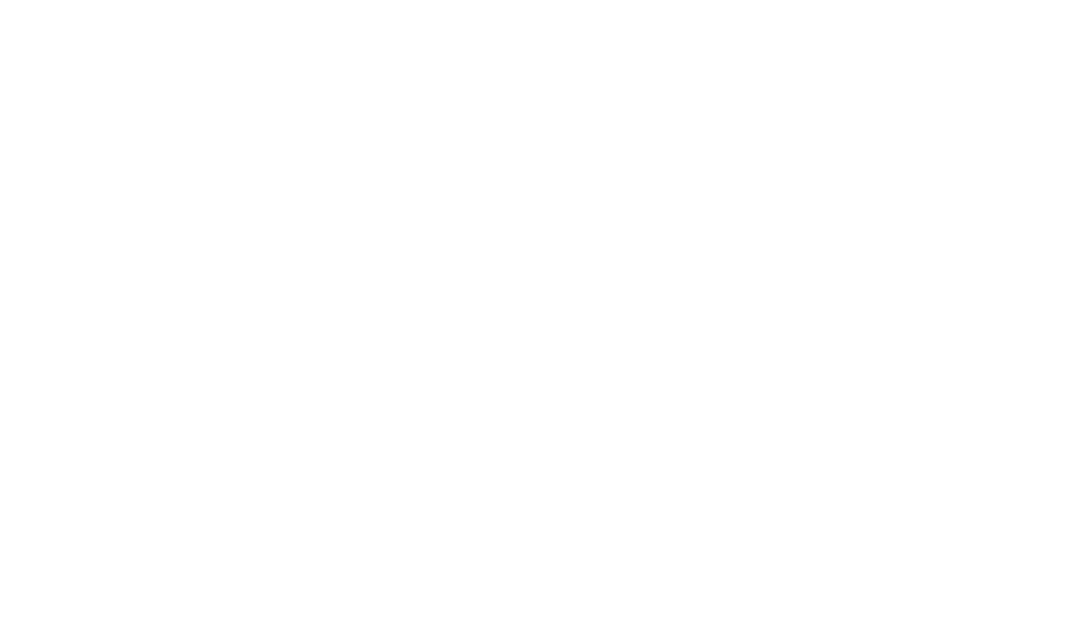 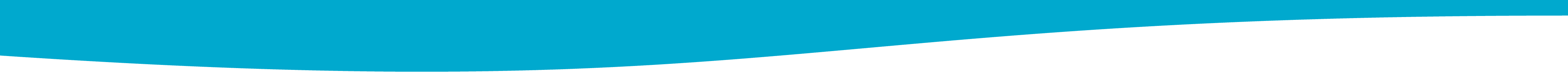 Ensimmäisen koulutuskerran päätös
Muista kirjata menosi joka päivä! 
Käymme ne läpi ensi kerralla  

Tällä kerralla selvitimme mikä on aloitustasomme, seuraavilla kerroilla voimme alkaa suunnitella mitä voimme parantaa.

Mitä kysymyksiä tai kommentteja?
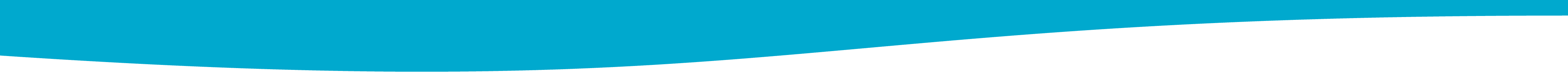 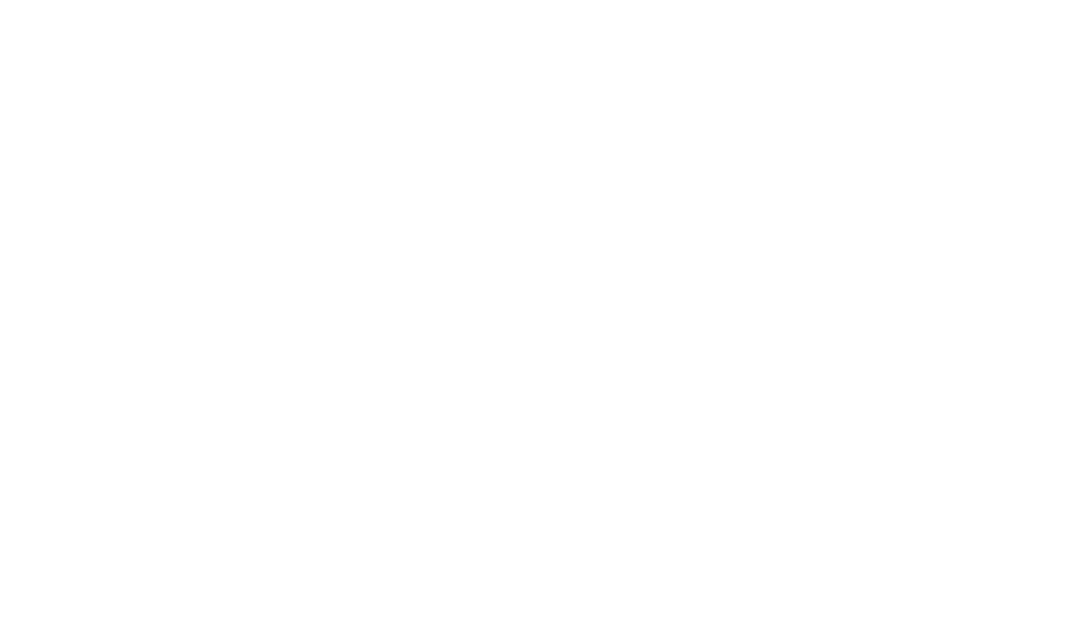 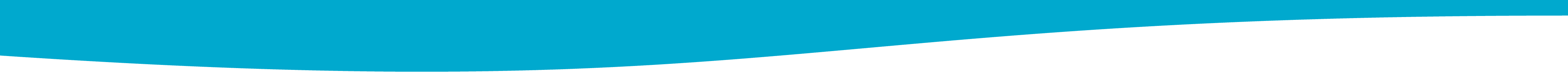 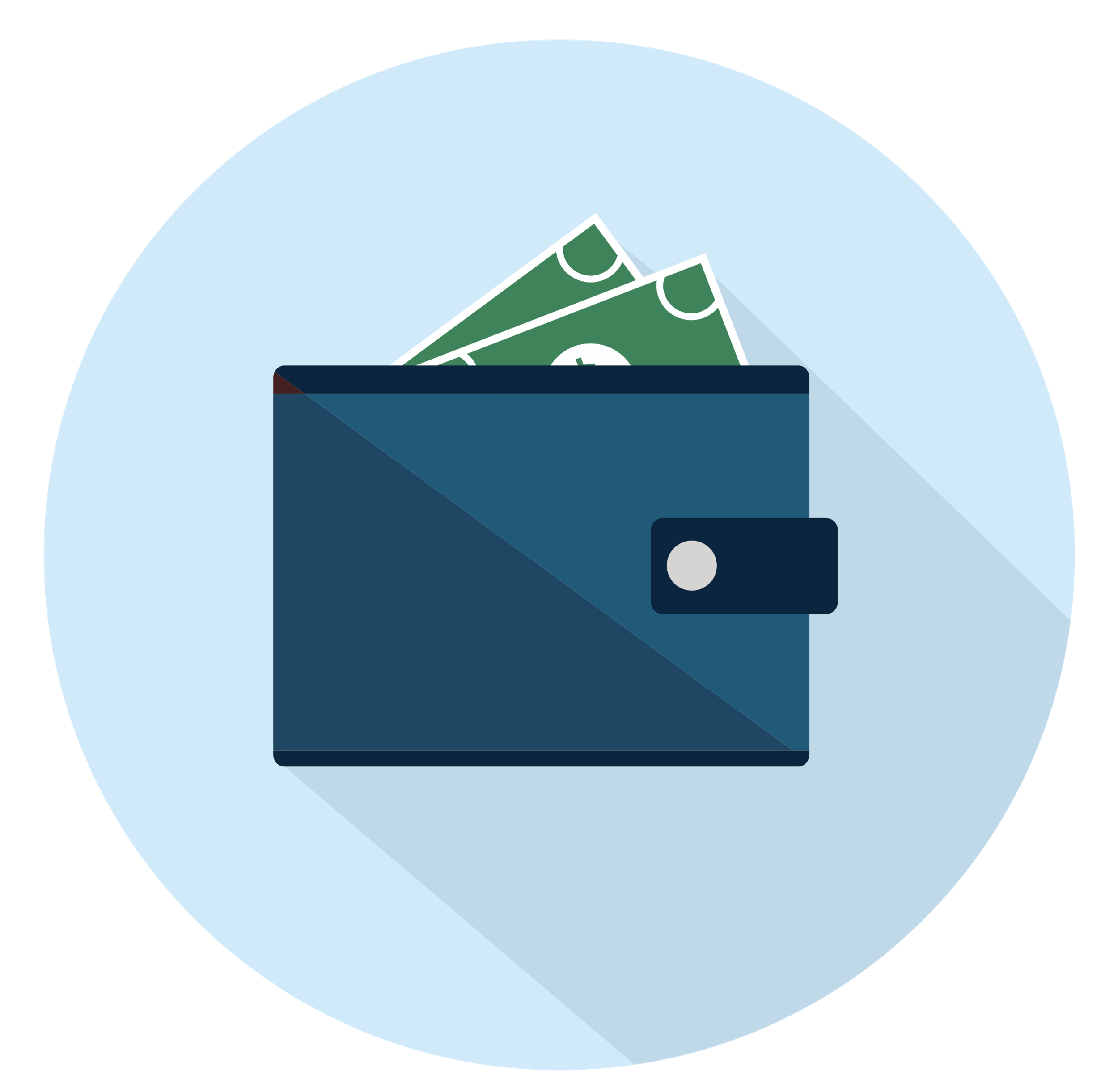 Koulutuskerta 2
Tuntemuksien kyselyä omien raha-asioiden seuraamisesta.
        Opittiinko mitään uutta?
Vertaa edellisviikon taulukkoa viime viikkoiseen. Mikä muuttui?
Miten mennyt viikko sujui valitsemasi tavoitteen suhteen?
Juhli jos onnistuit äläkä ole liian ankara itsellesi jos et. 
Raha ja tunteet
Viimeisen 2 viikon ostosten arviointi Wallet-sovelluksessa, huomioidaan mistä ostoksista tuli hyvä mieli ja mistä vastaavasti huono fiilis
Pienet teot = Suuri vaikutus osa 2
Valitse yksi kulutyyppi, johon asetat hallittavan tavoitteen tulevalle viikolle 
JOS-SITTEN suunnittelu tunnistamaan tilanteita, joissa itsehillintä on ostosten suhteen vaikeaa.
Täsmällinen 1 viikon kestävä ostoskäyttäytymisen omavalvonta Wallet-sovellusta käyttäen.
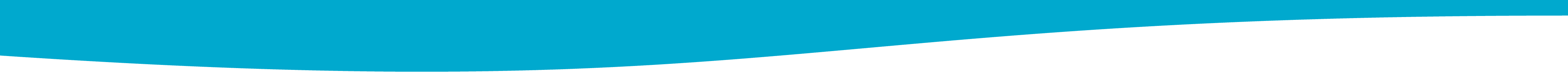 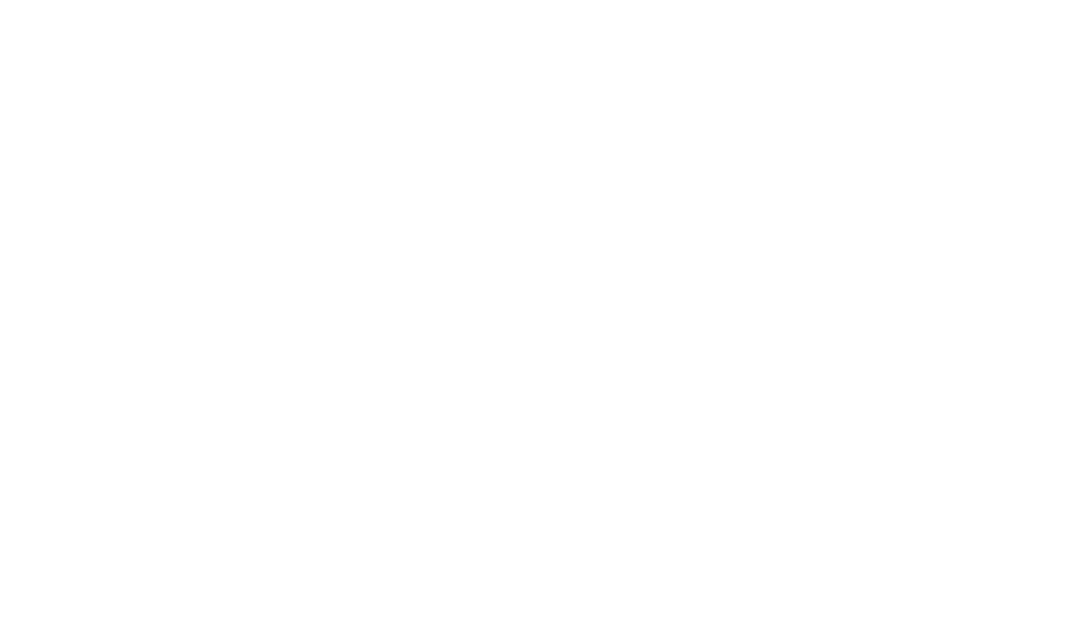 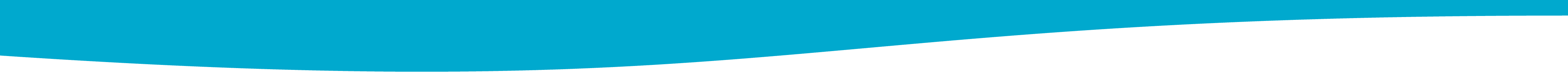 Oma kokemuksesi
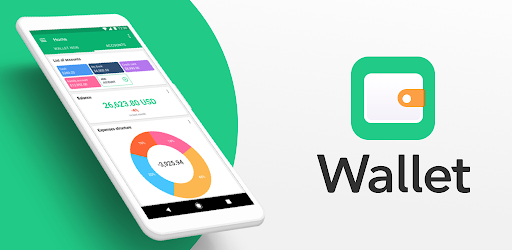 Miltä oman rahankäytön seuraaminen tuntui?

Ilmenikö vaikeuksia?

Mikä yllätti?
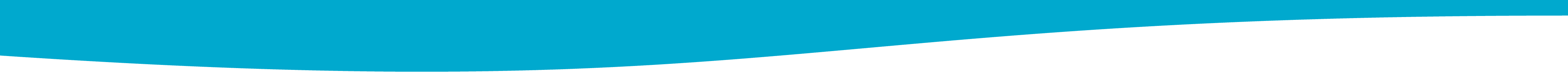 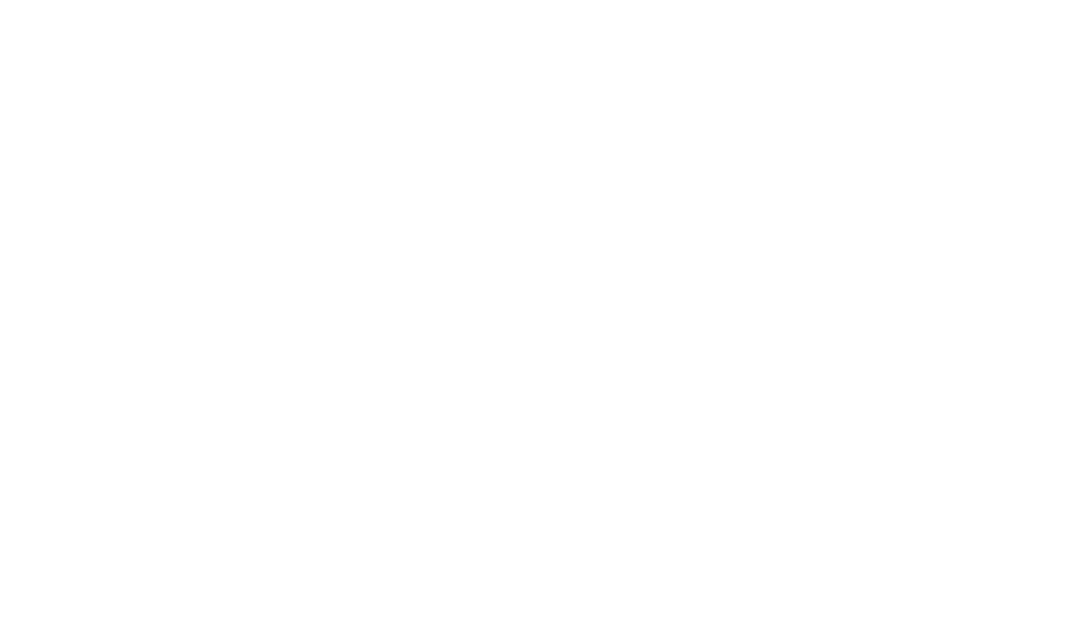 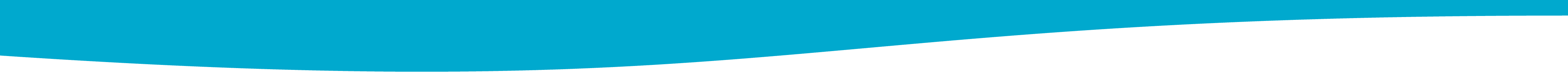 Tavoitteen edistymisen katsastus
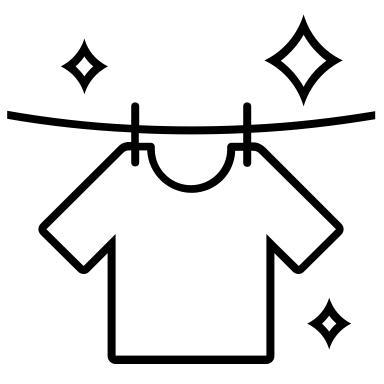 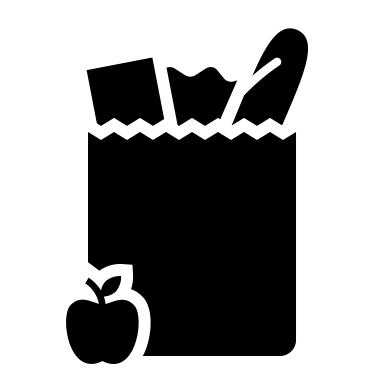 Kumman tavoitteen valitsit?
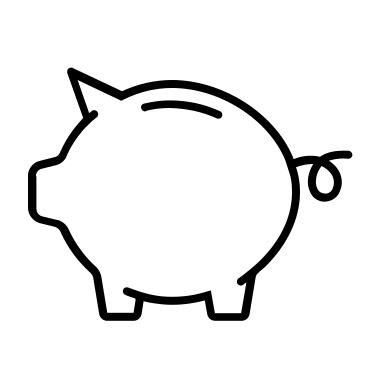 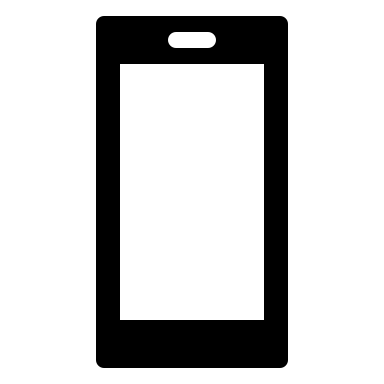 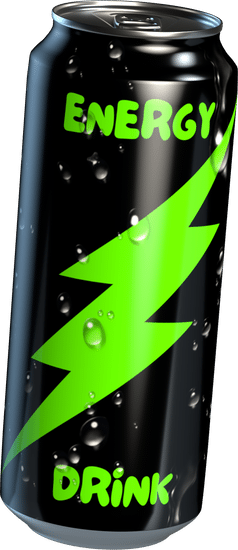 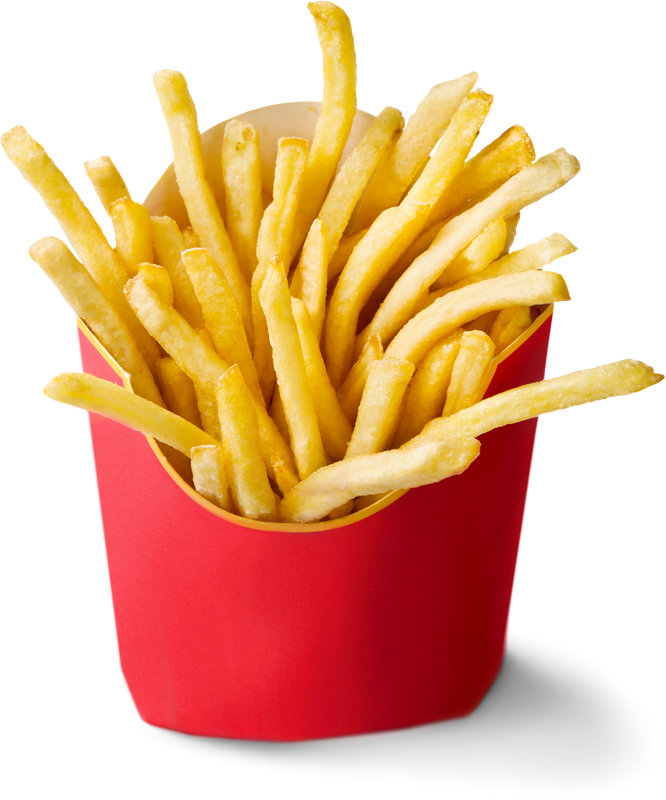 €
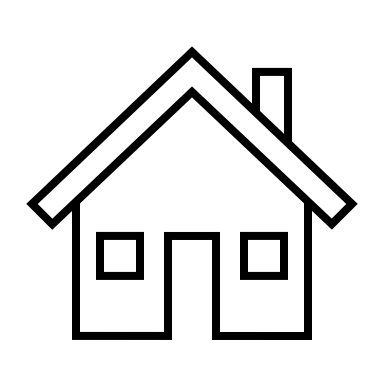 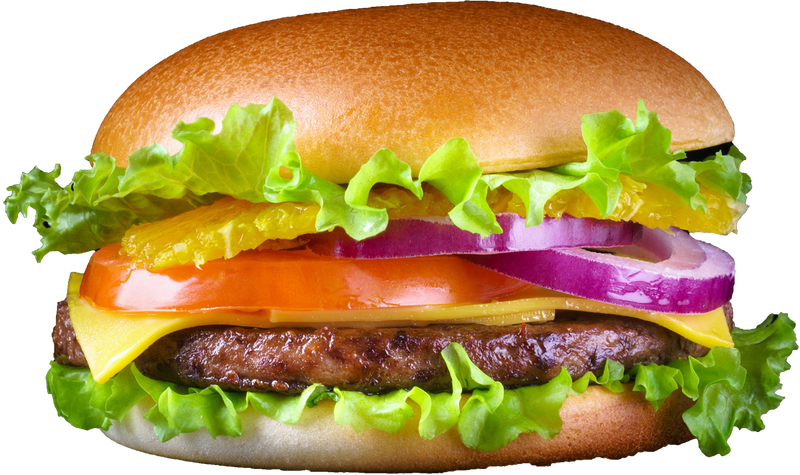 pienet ostokset
kokonaiskulutuksen
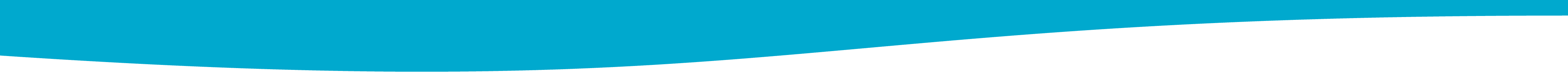 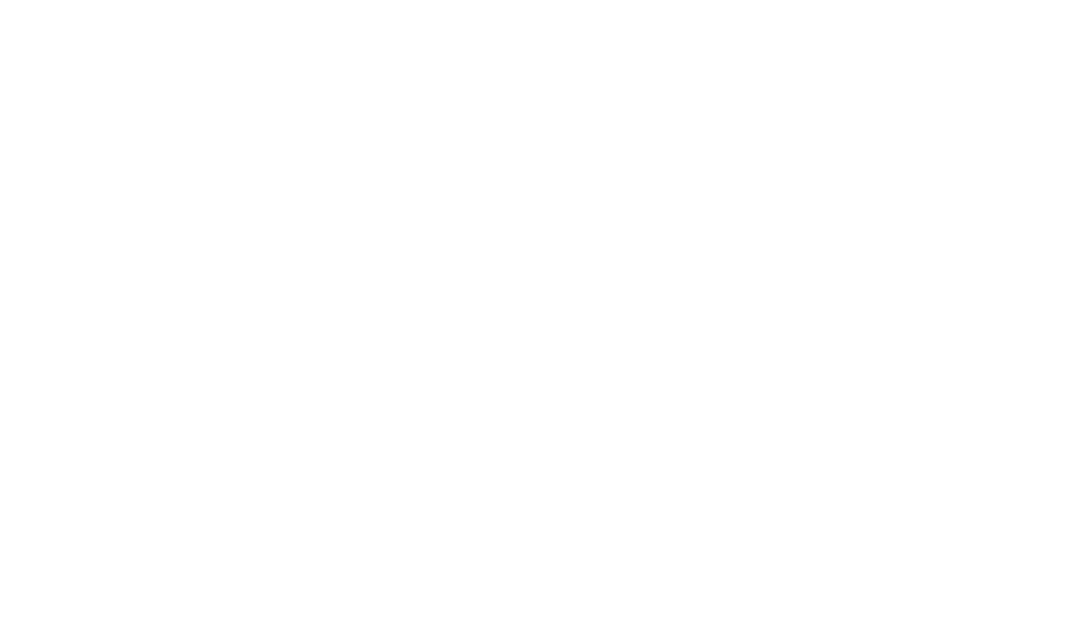 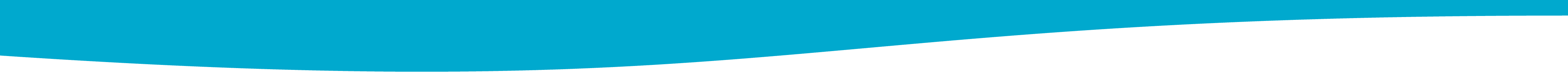 Oletko seurannut rahankäyttöäsi?Entä pienet ostoksesi?
Saavutettu
Ei saavutettu
Mikä meni hyvin?

Mikä esti sinua?
Miten voisit välttää tämän ensi kerralla?

Tästä kokemuksesta oppiminen auttaa ensi kerralla 

Pysy positiivisena.
Miten onnistuit?

Oliko hankaluuksia?
Miten selvitit ne?


Muista tämä onnistuminen ensi kerralla.

Taputa itseäsi olalle.
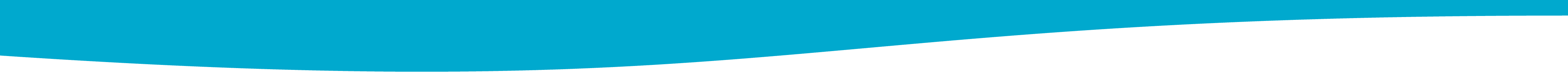 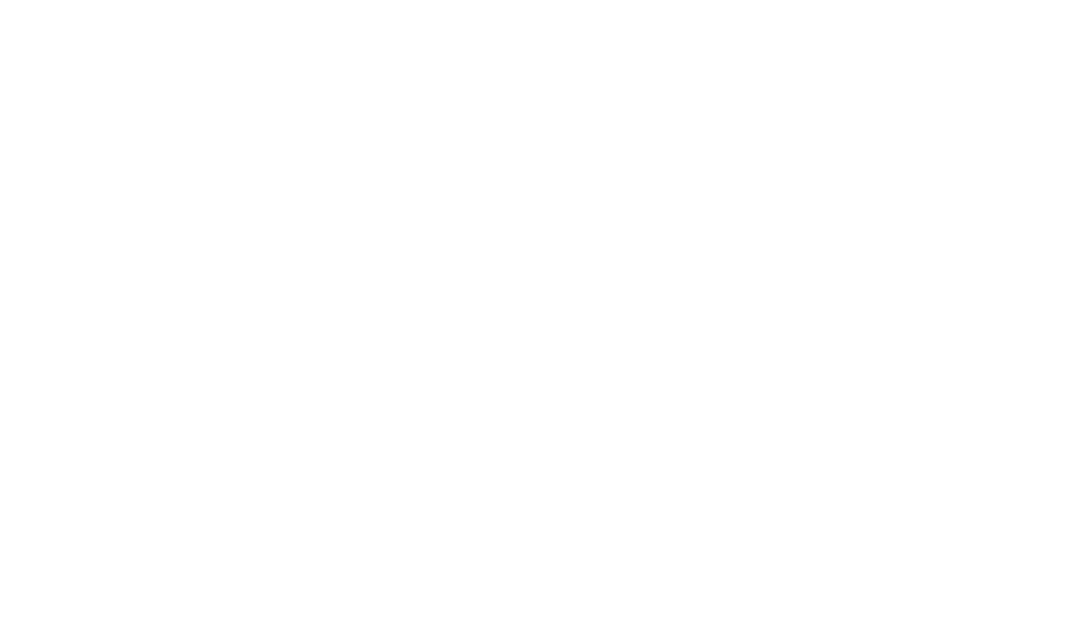 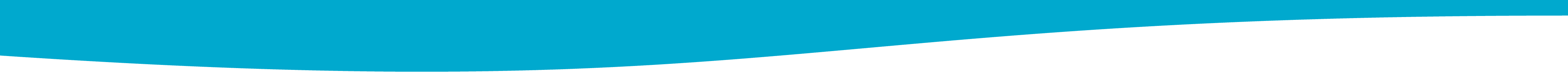 Itsesäätely
Aseta tavoite 
Tee suunnitelma
Ongelman ratkaiseminen
Katso miten pärjäsit
Anna positiivista palautetta itsellesi!
Arvio mikä meni hyvin ja mikä ei
Muista tämä tulevaisuudessa

Sitten, aseta uusi tavoite
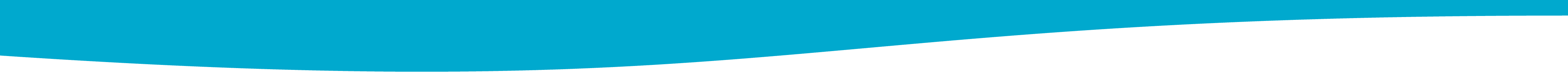 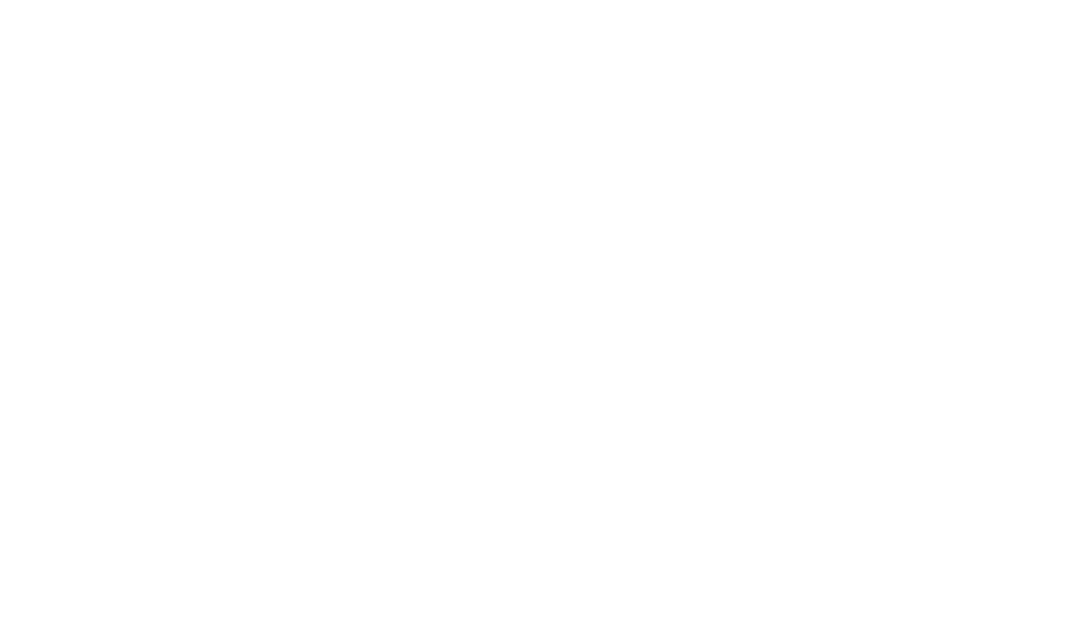 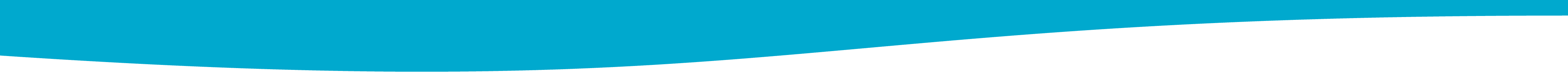 Oletko käyttänyt itsesäätelyä johonkin muuhun?
Sitä voi käyttää moneen eri tilanteeseen, ja kaava on aina sama.
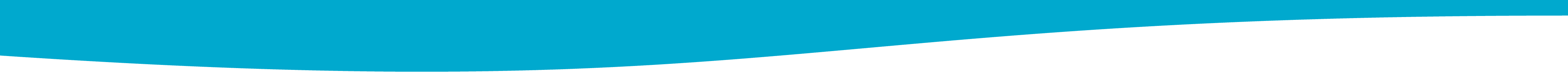 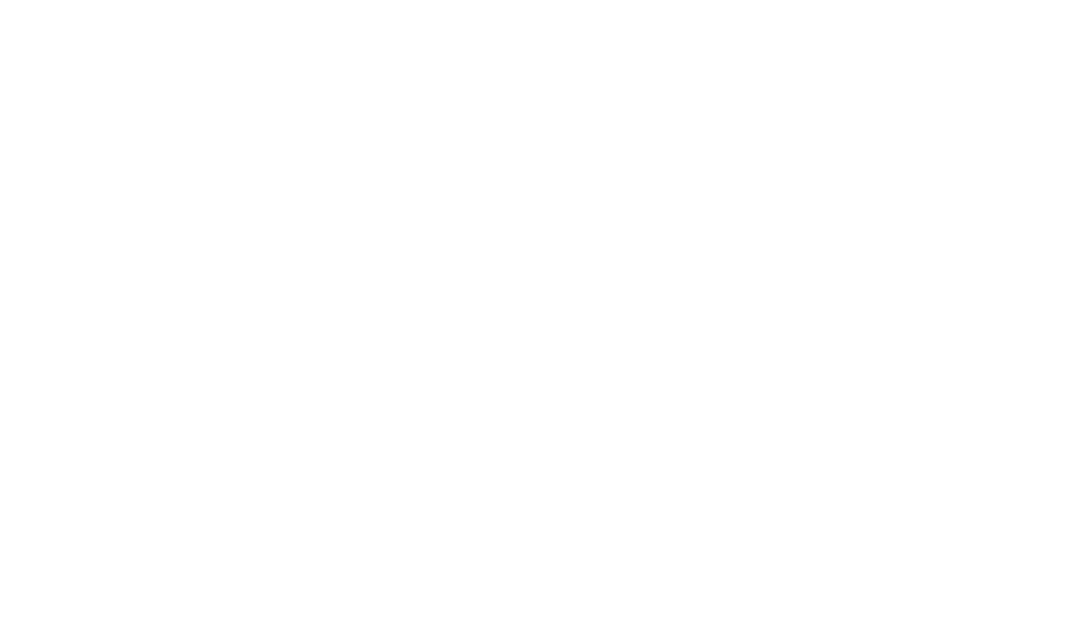 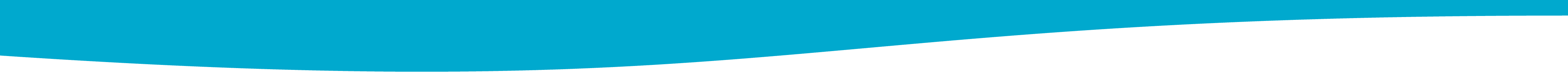 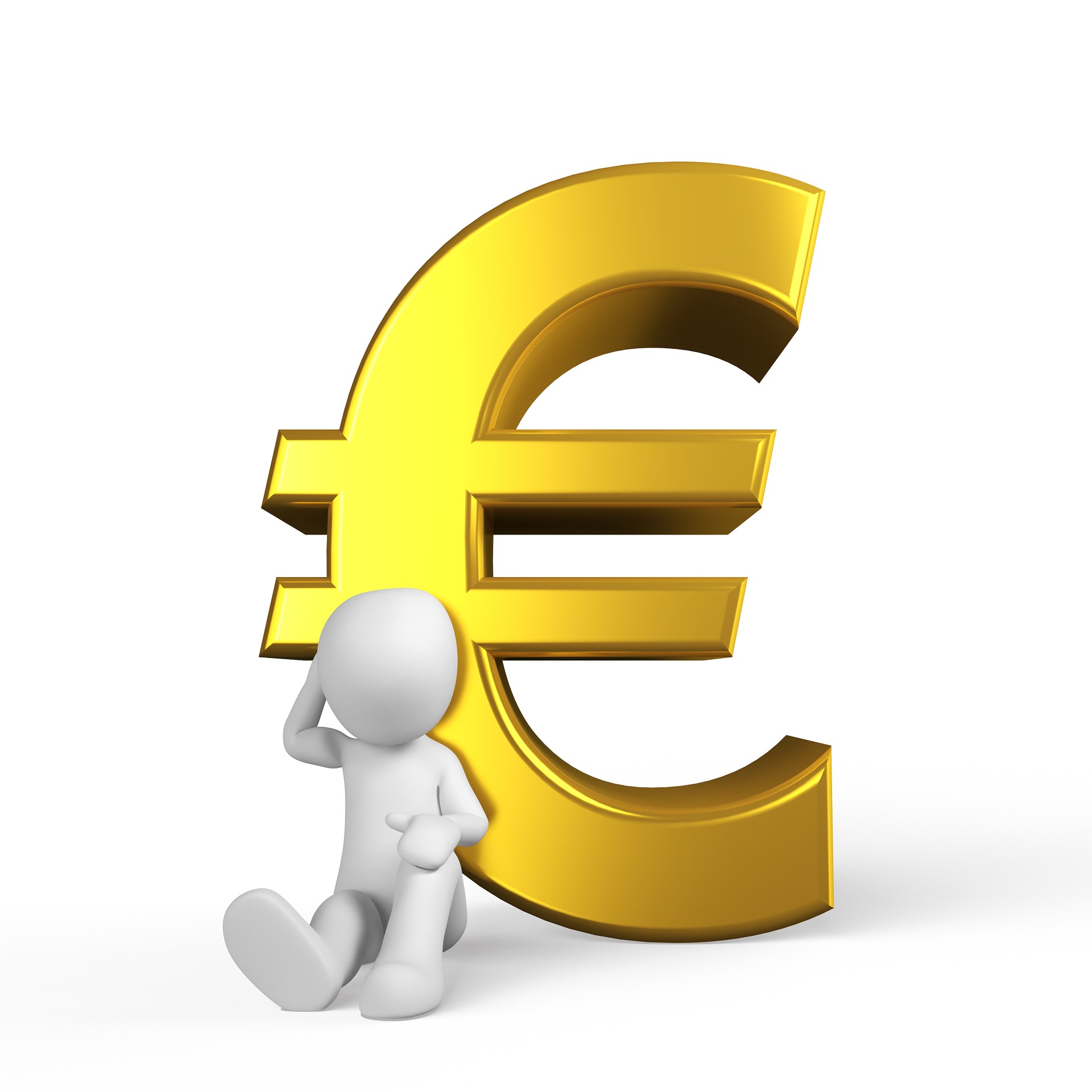 Raha ja tunteet
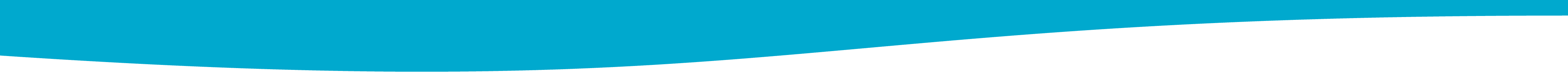 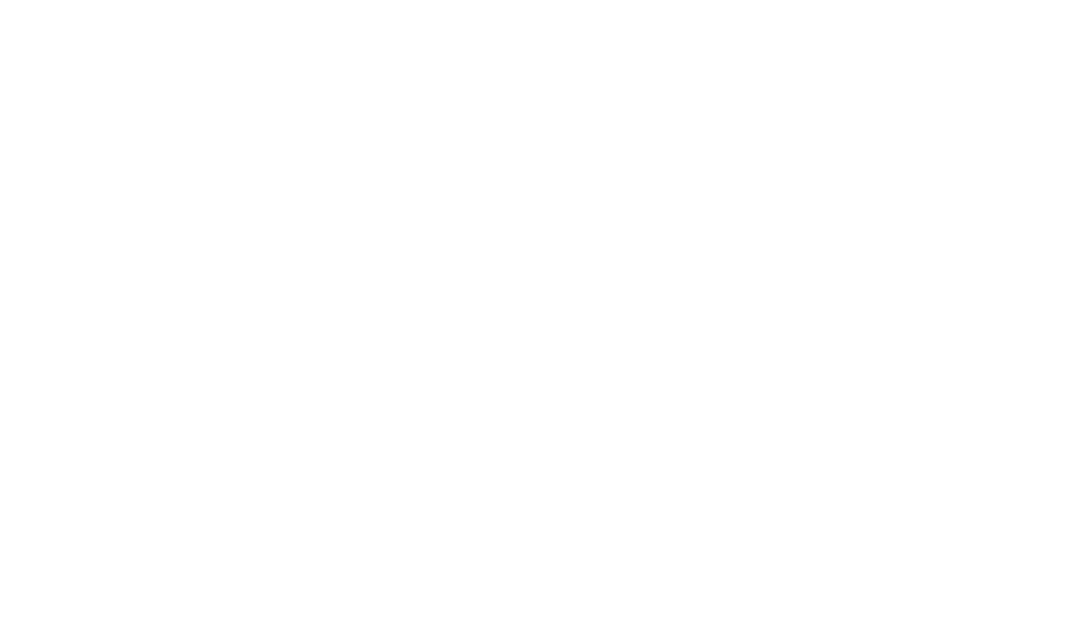 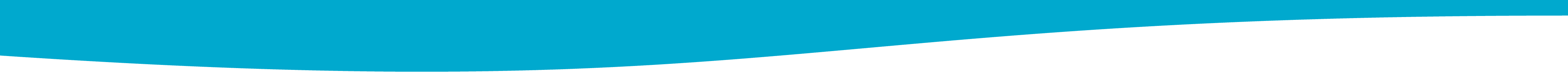 Tunteet voivat vaikuttaa ostoskäyttäytymiseen
Ostoskäyttäytyminen voi vaikuttaa tunteisiin
€
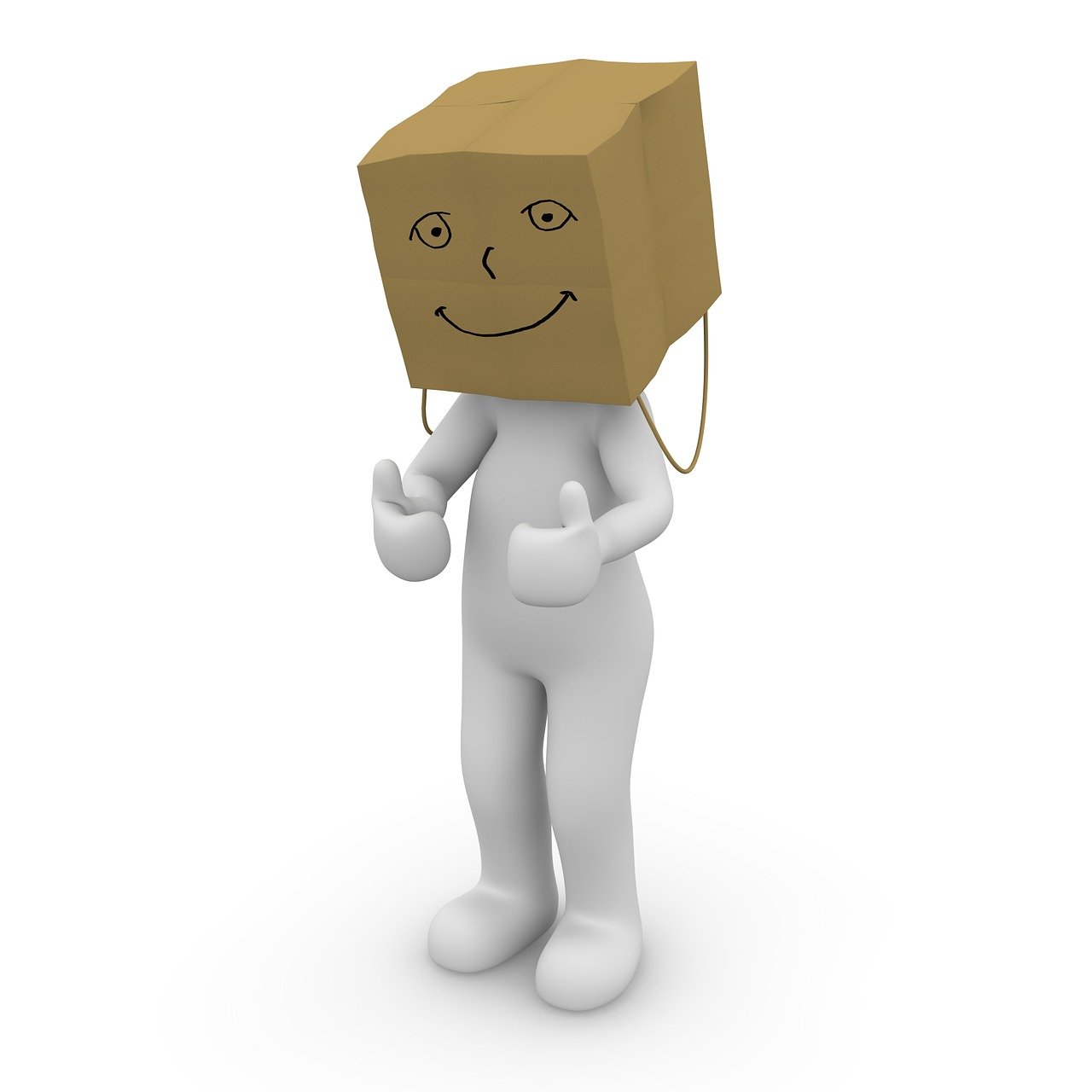 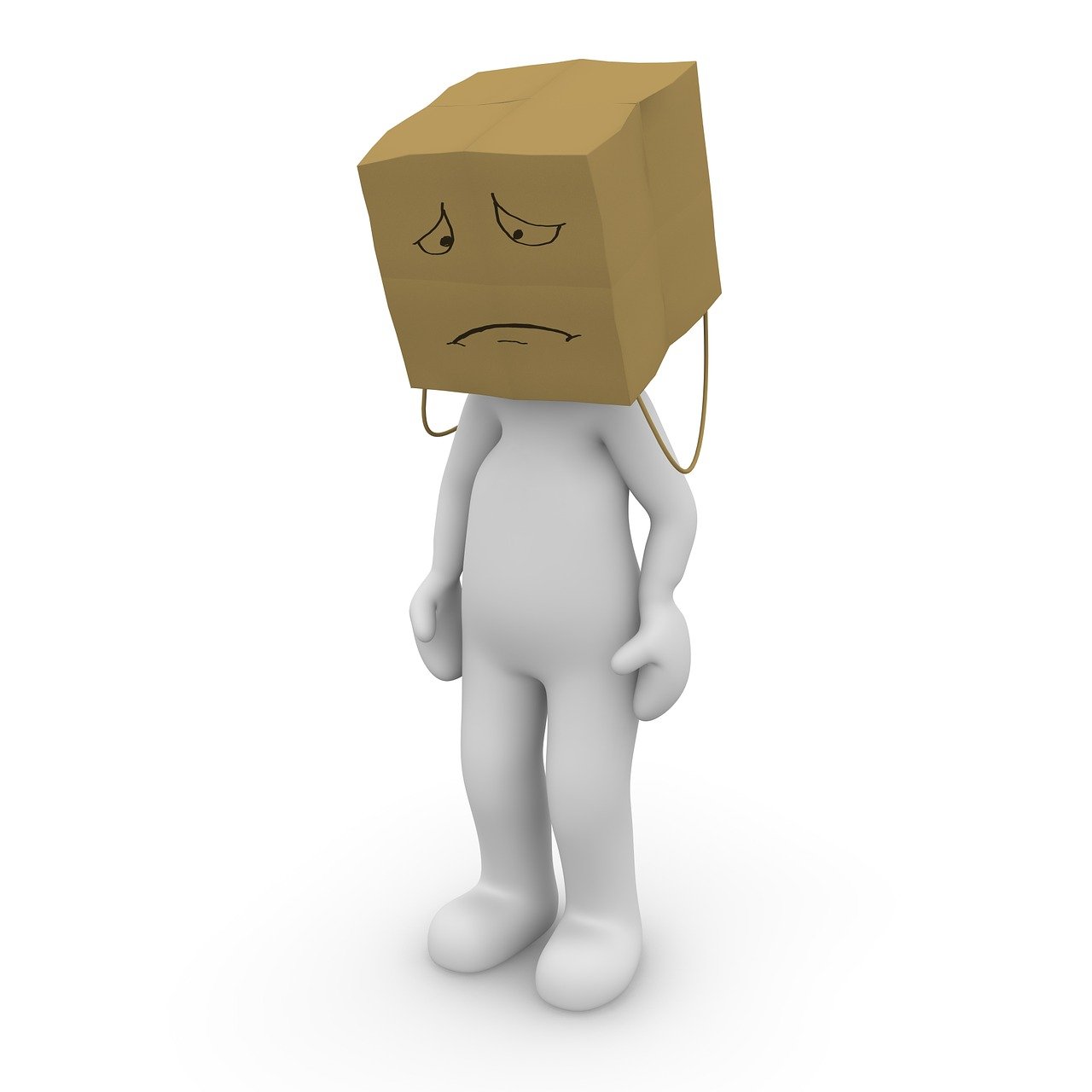 15,99
tarjous
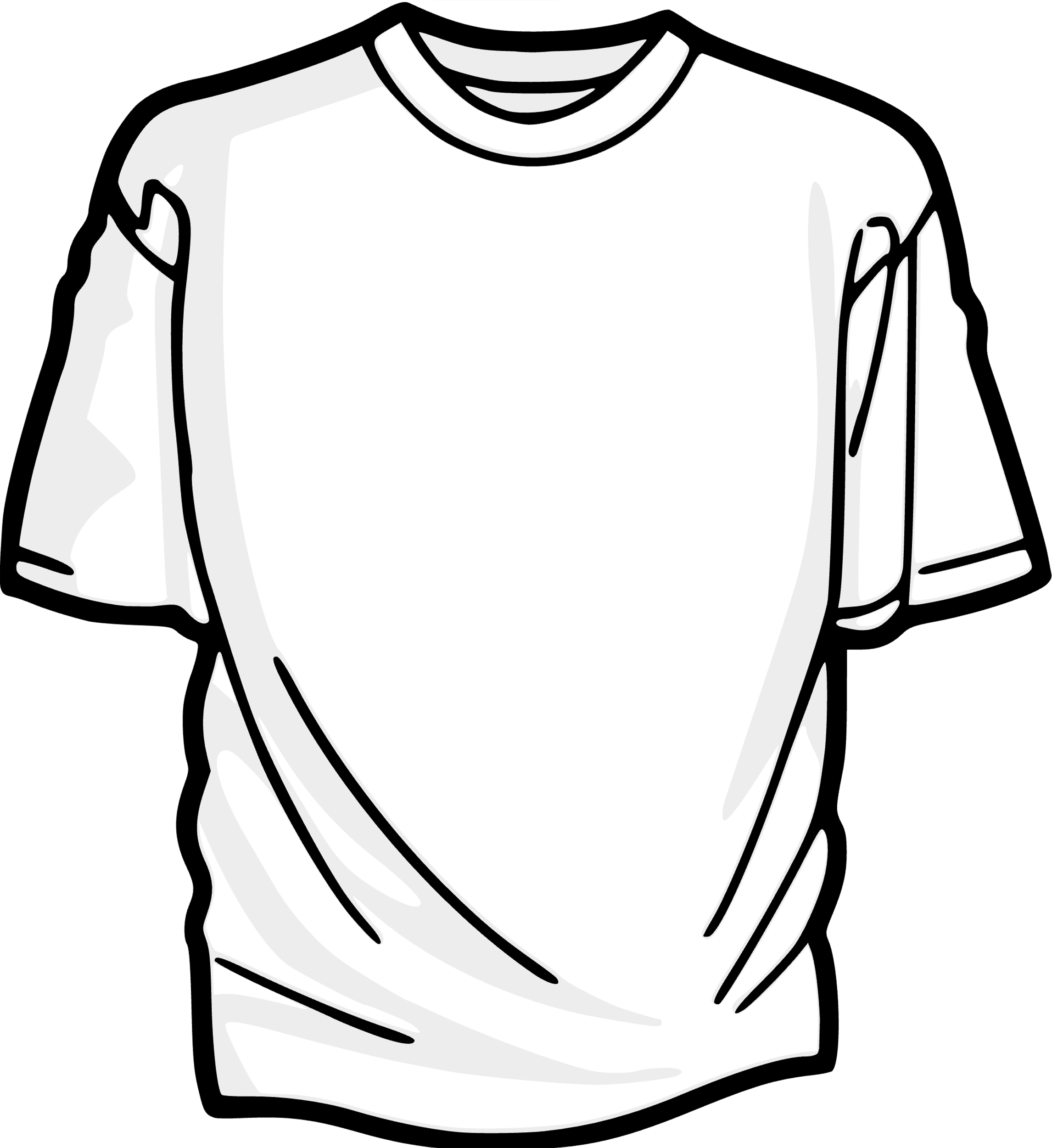 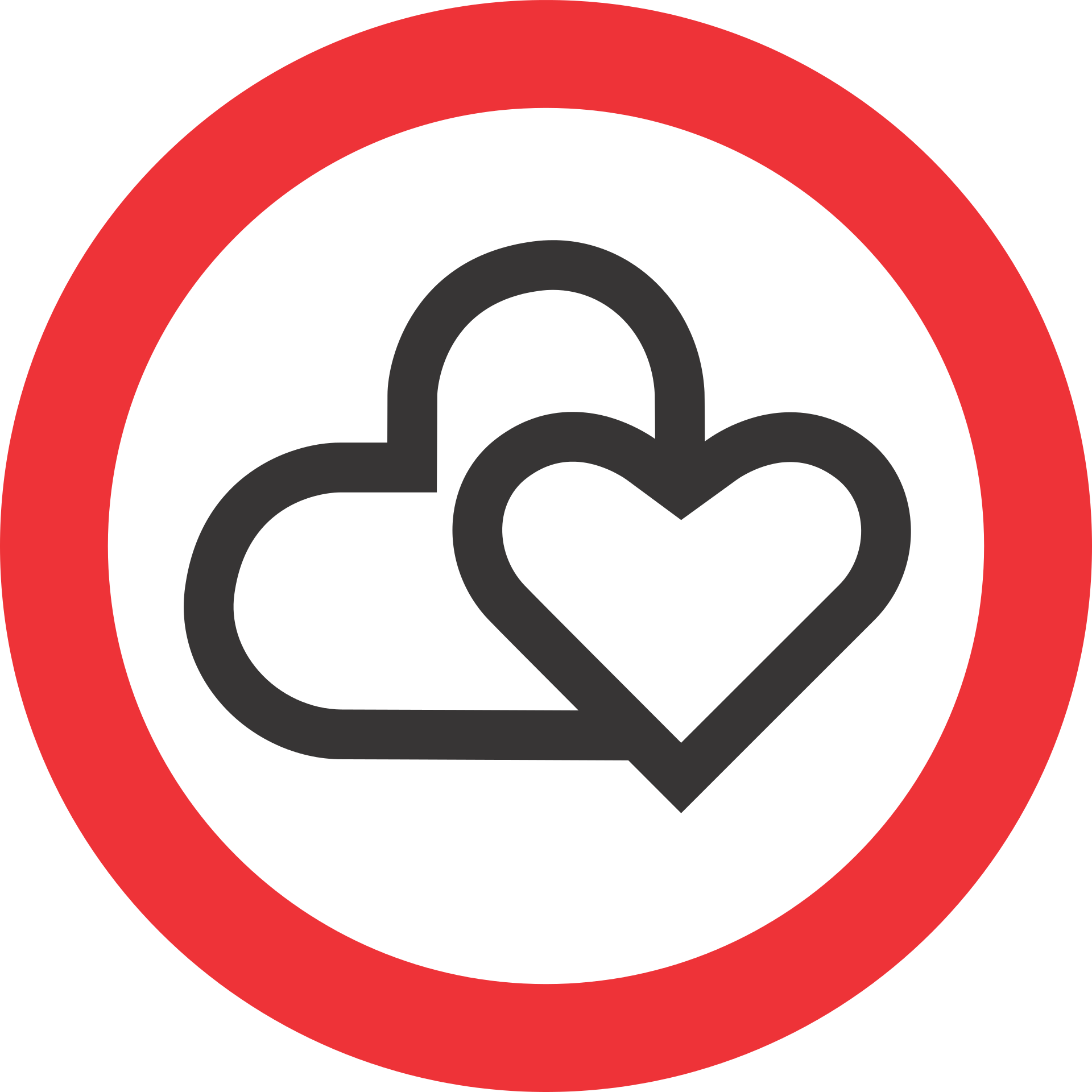 Missä tilanteessa tunteesi ja ostoksesi
liittyvät toisiinsa?
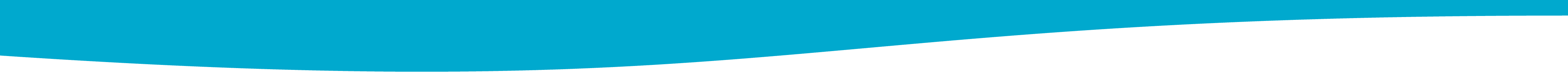 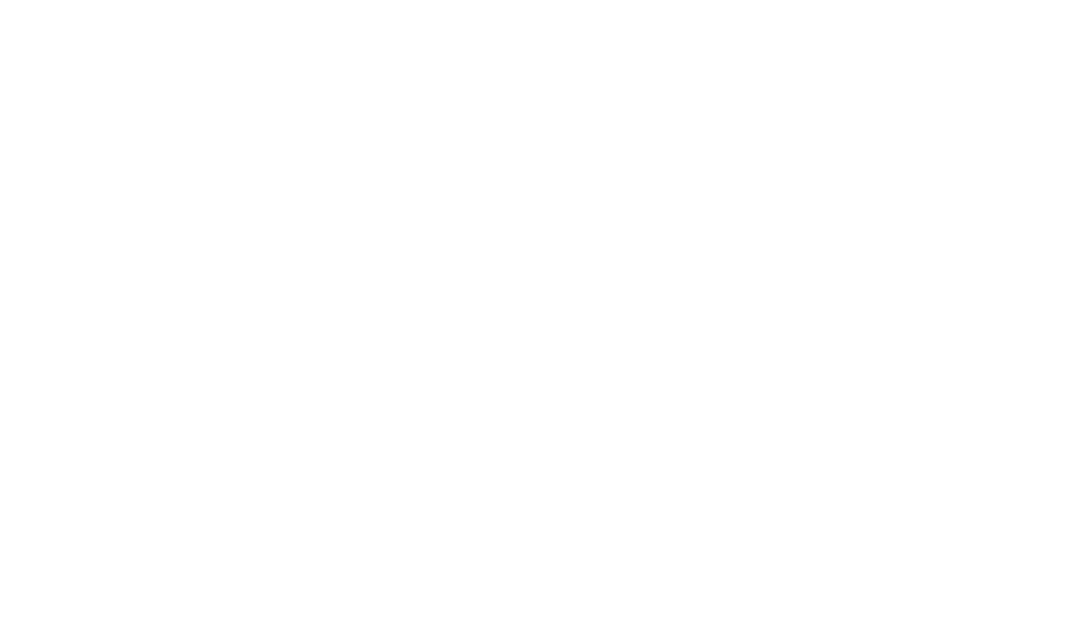 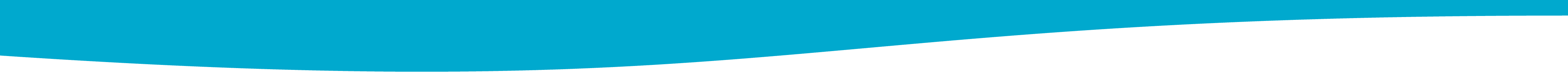 Tunteet voivat vaikuttaa ostoskäyttäytymiseen
Ostoskäyttäytyminen voi vaikuttaa tunteisiin
€
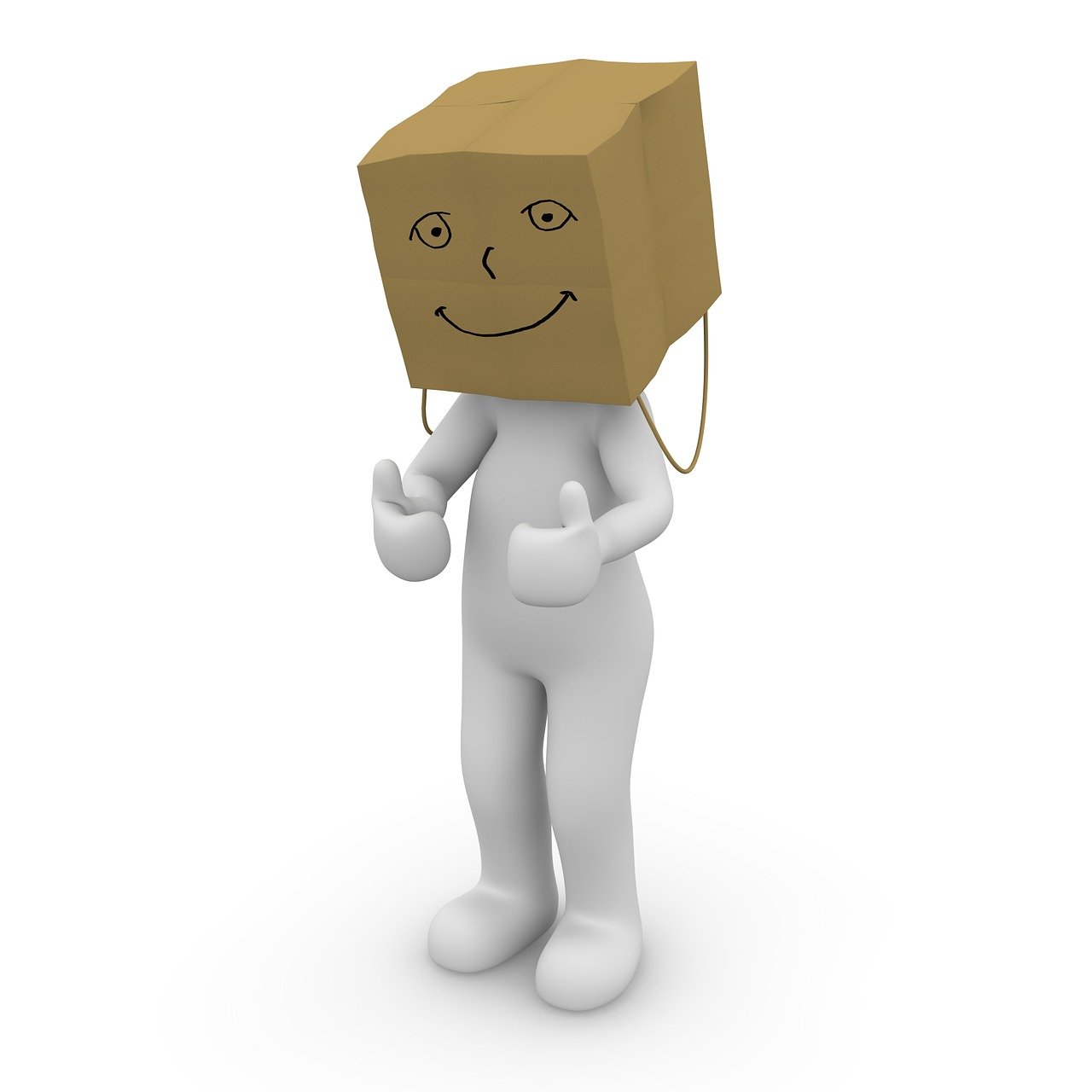 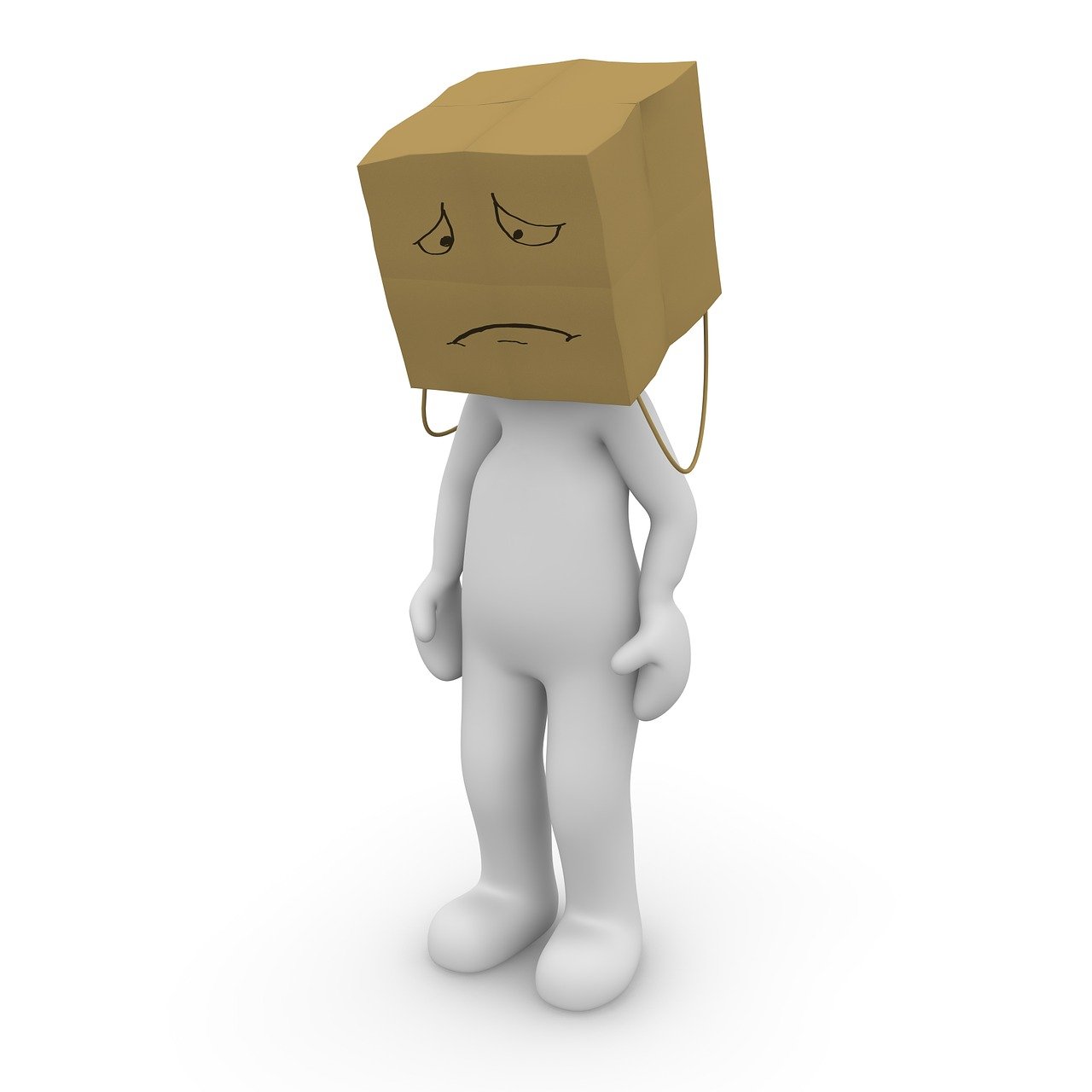 15,99
tarjous
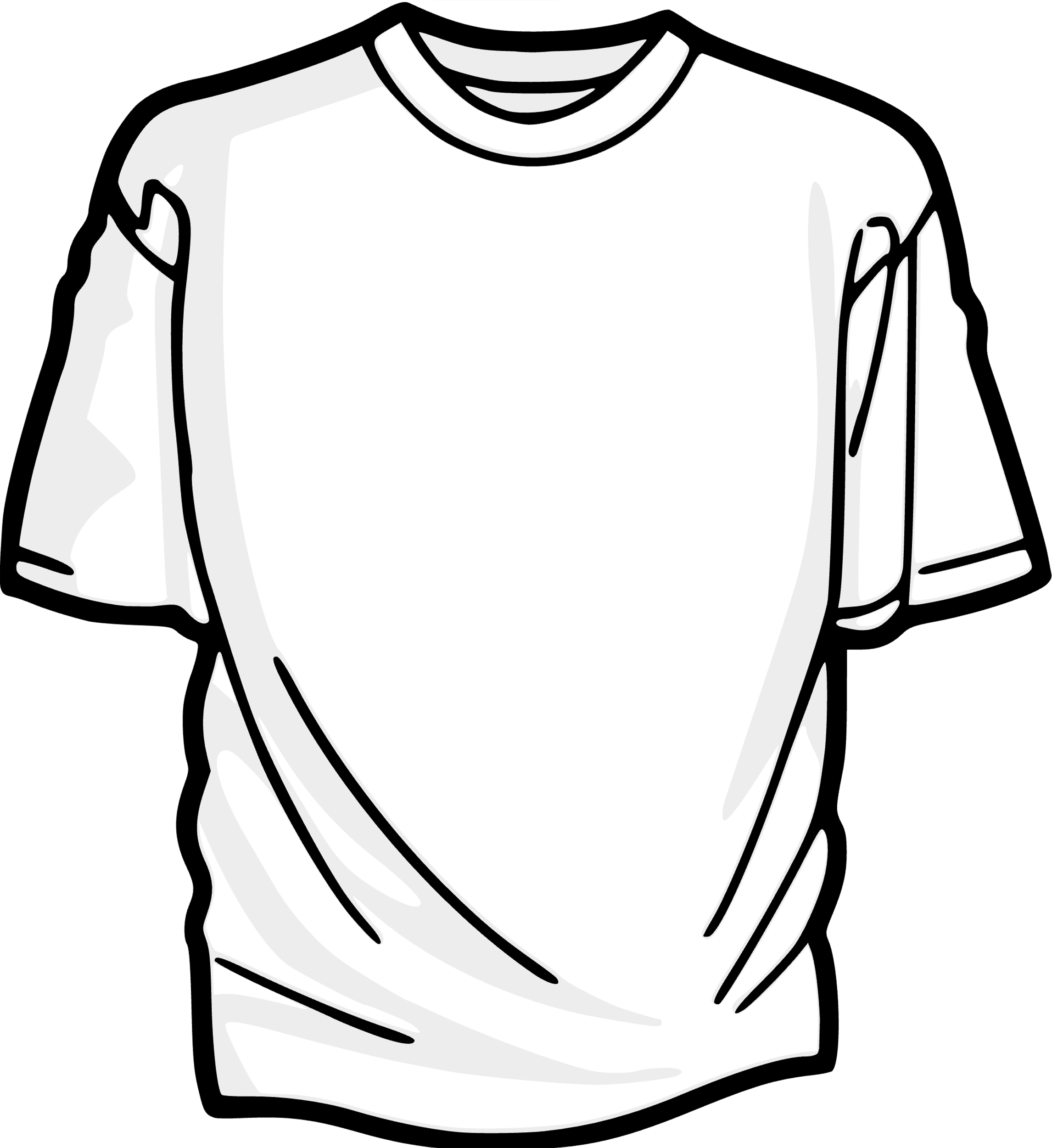 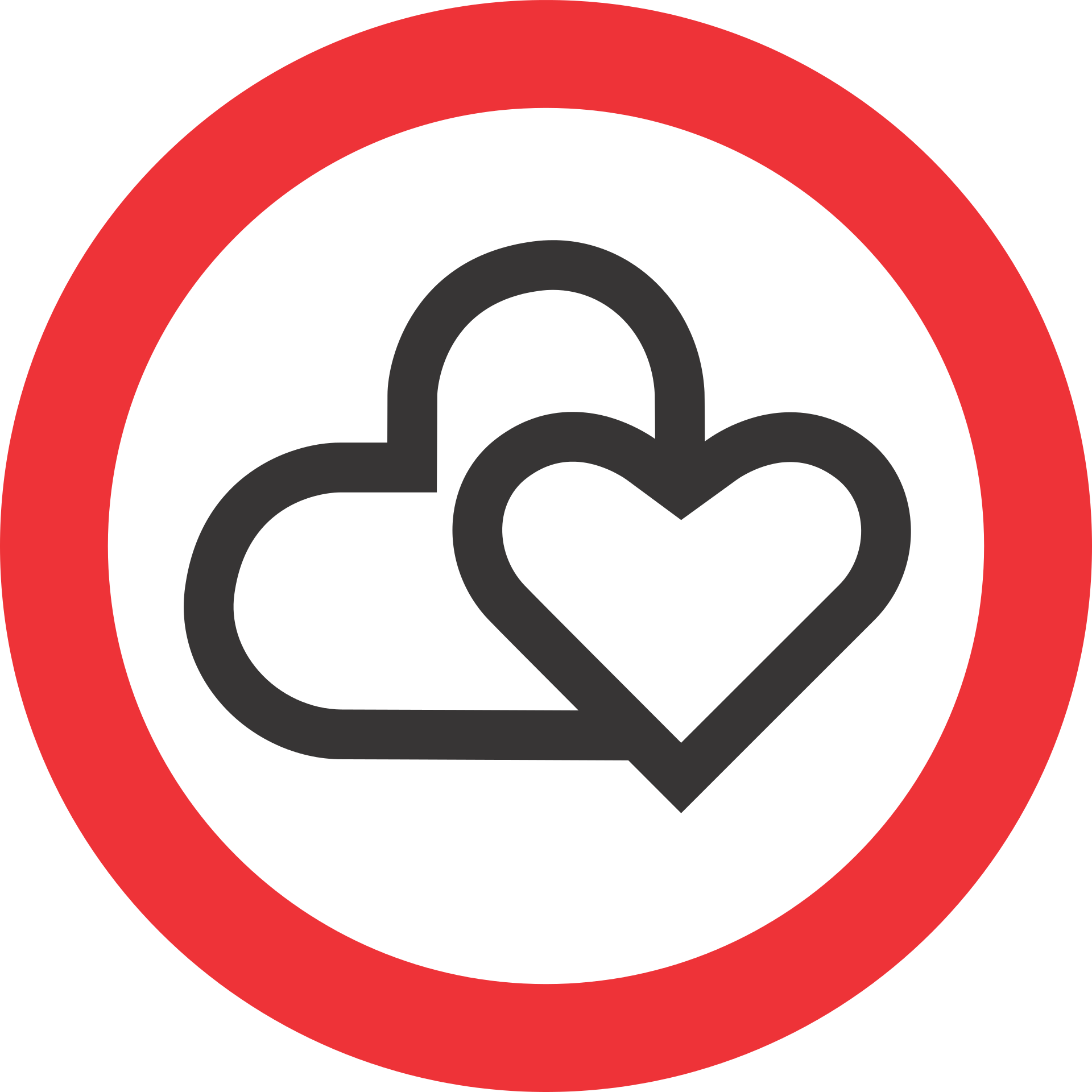 Mutta hyvä olo voi olla lyhytkestoista…
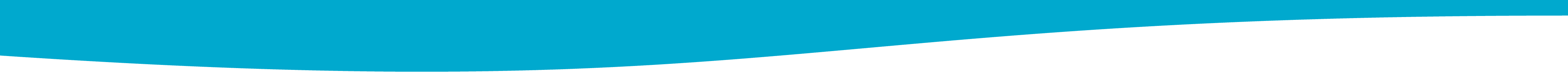 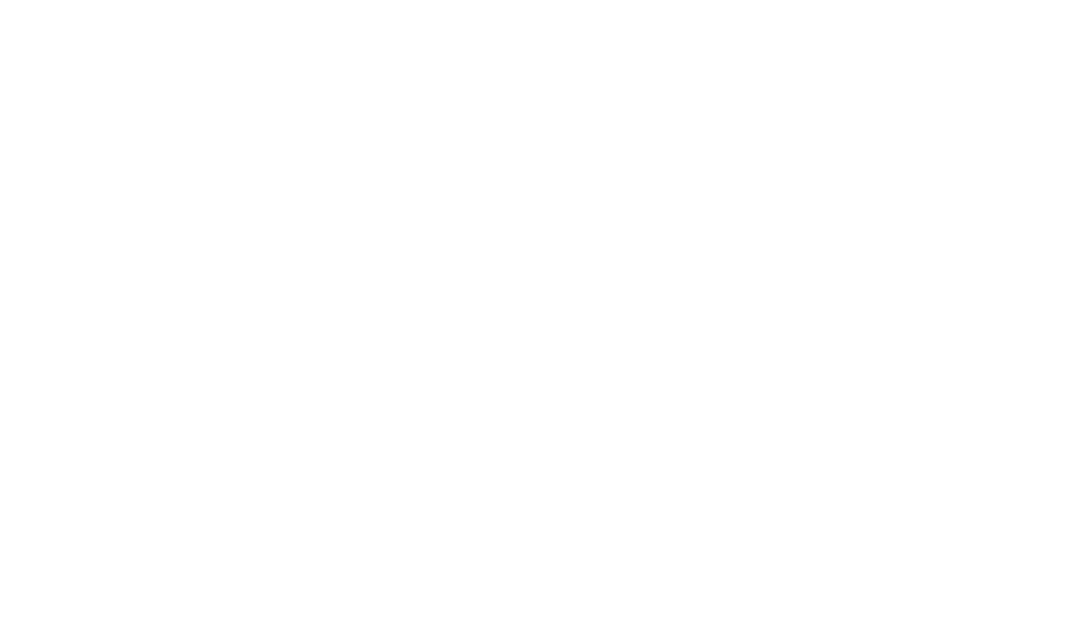 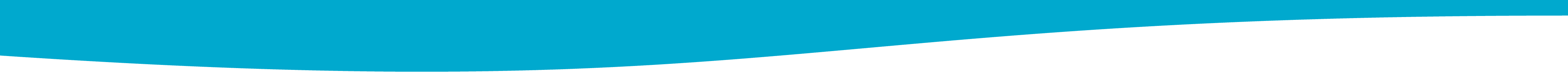 Jotkut asiat parantavat oloamme
ilman negatiivisia sivuvaikutuksia
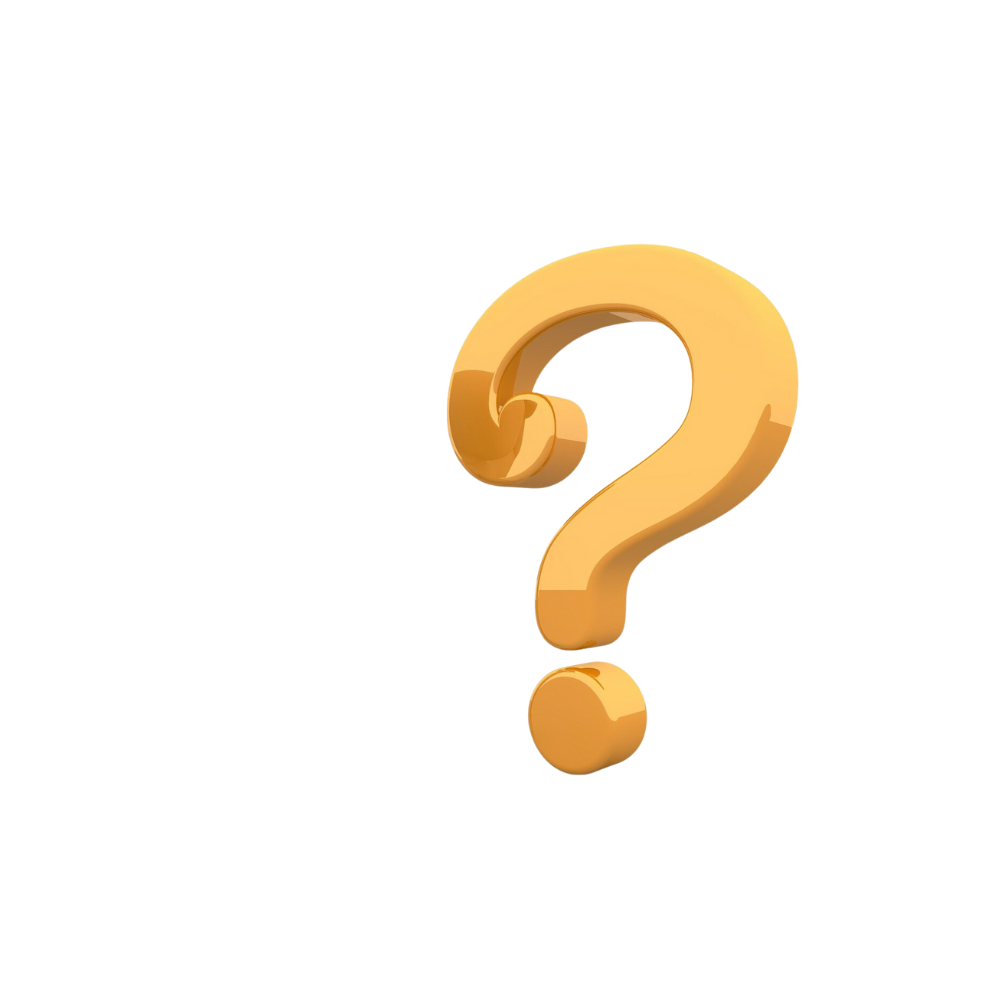 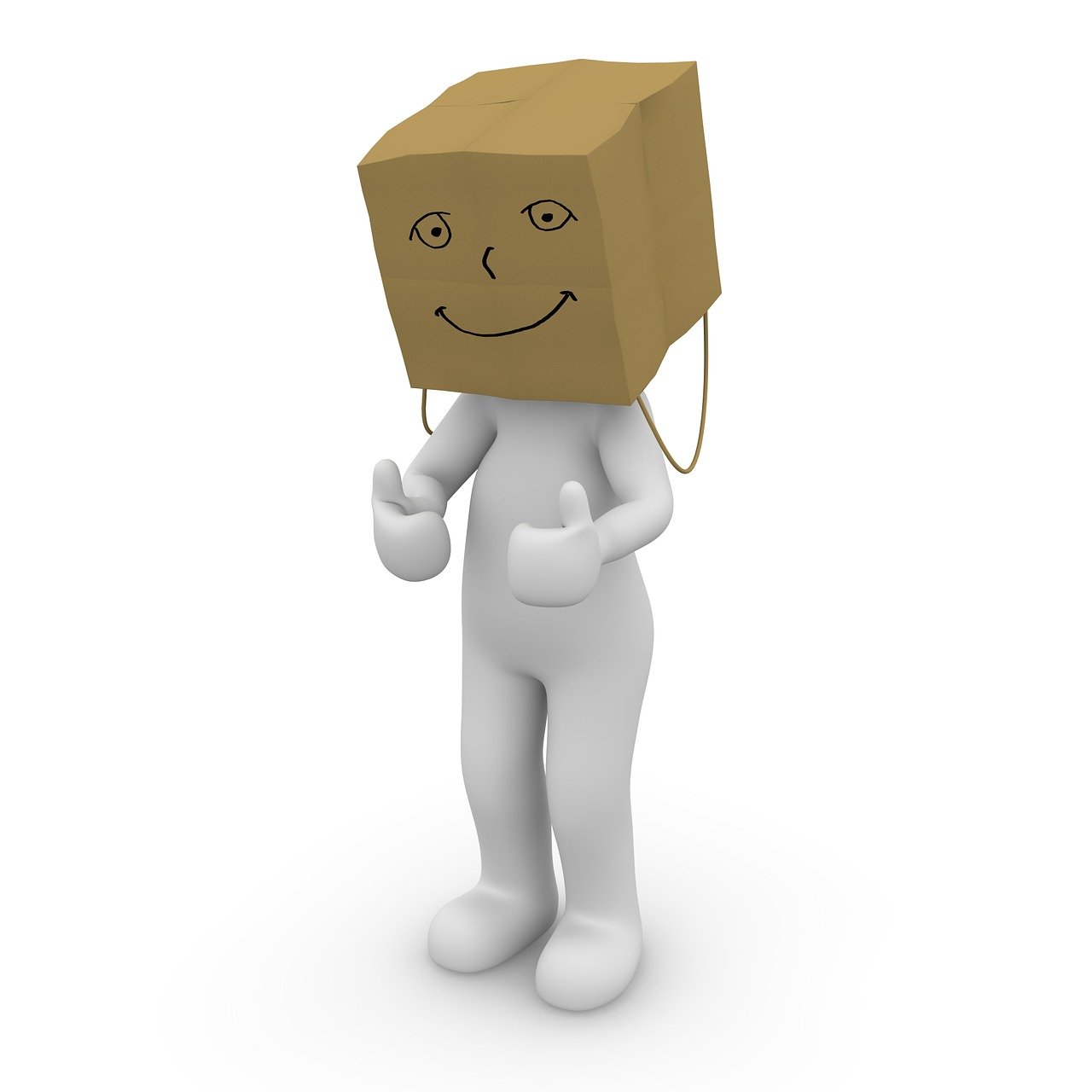 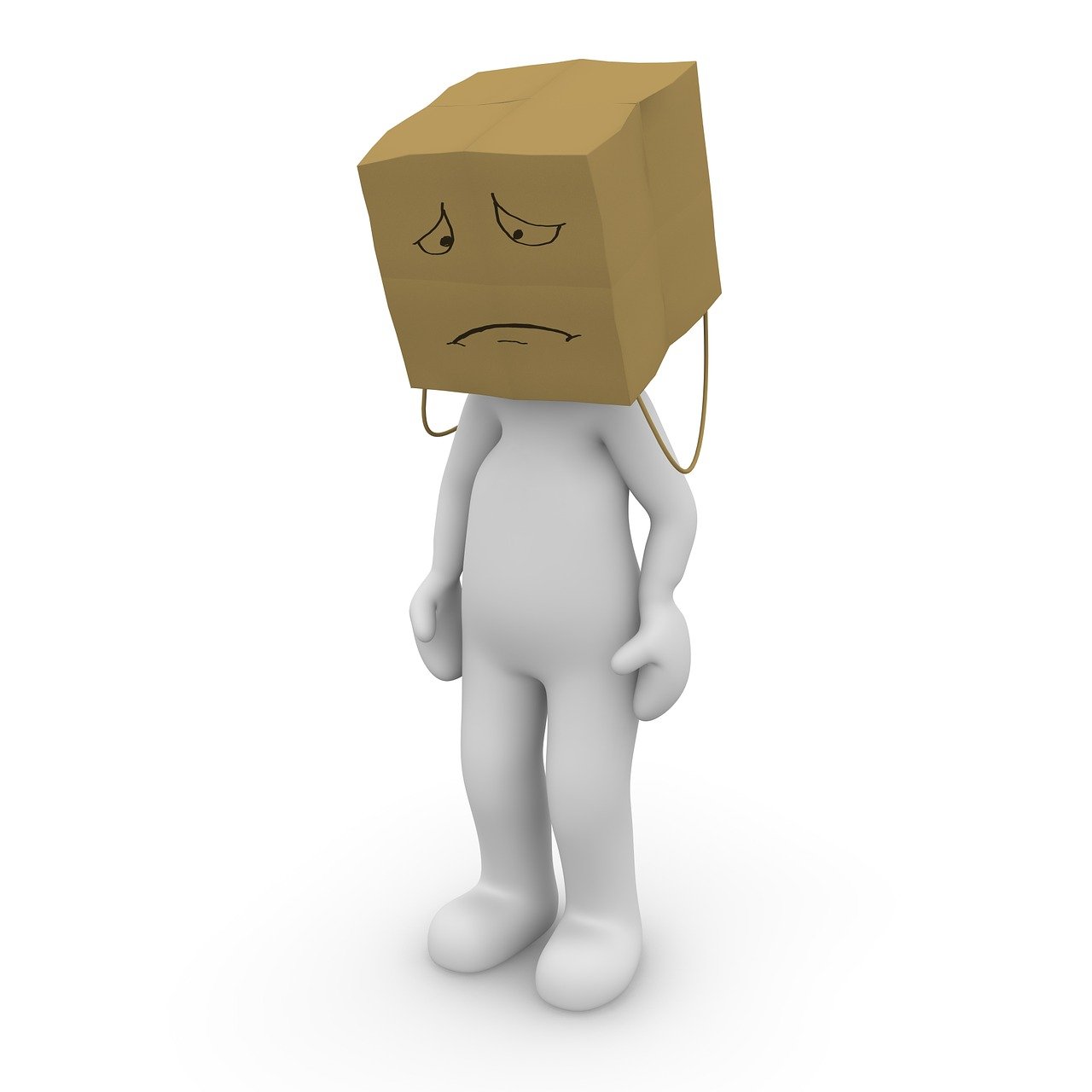 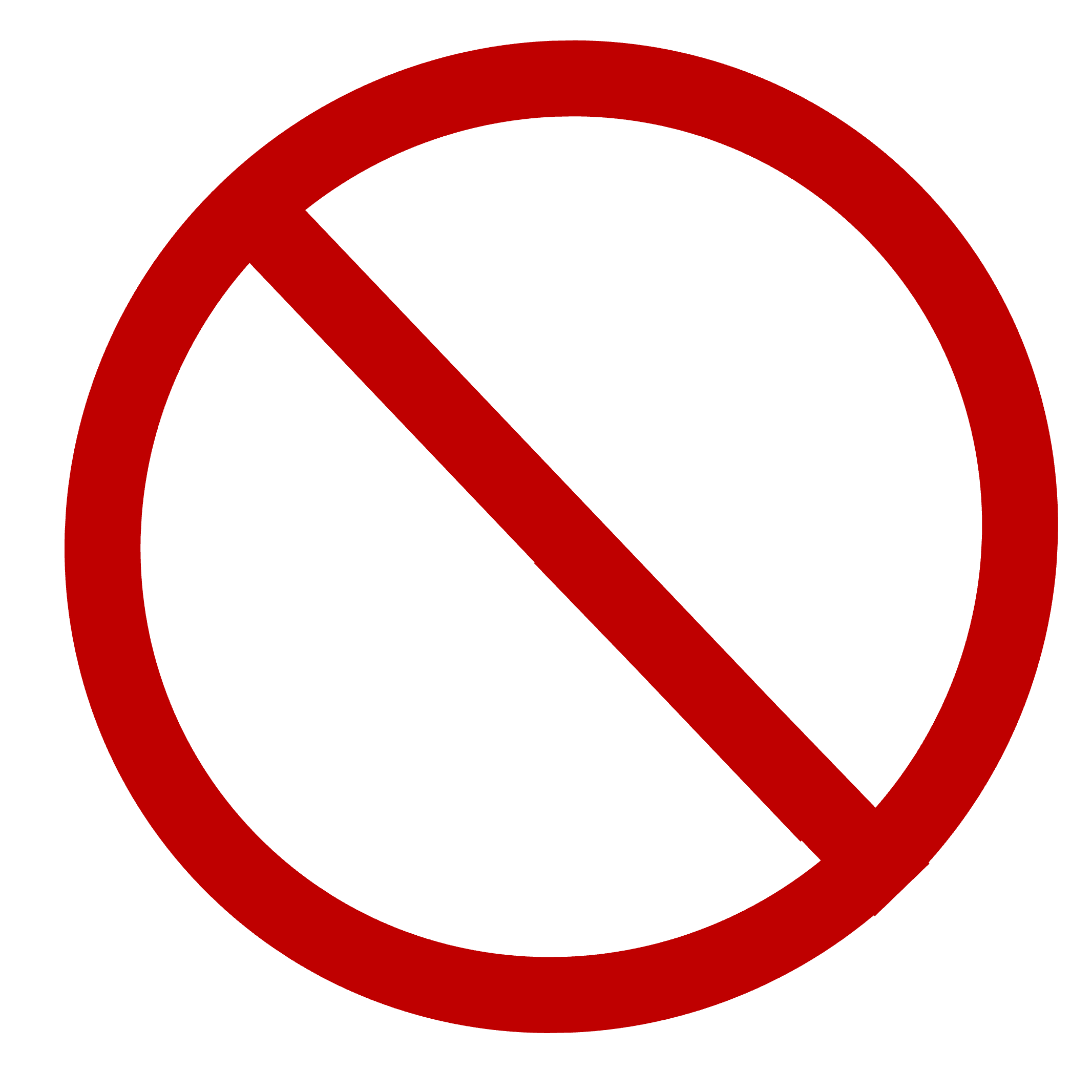 Millaiset asiat saavat
sinut voimaan hyvin?
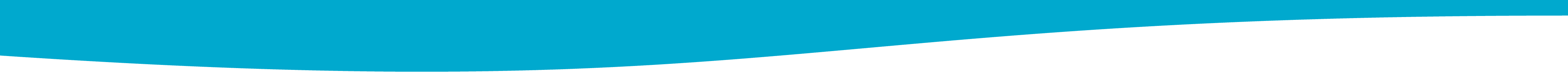 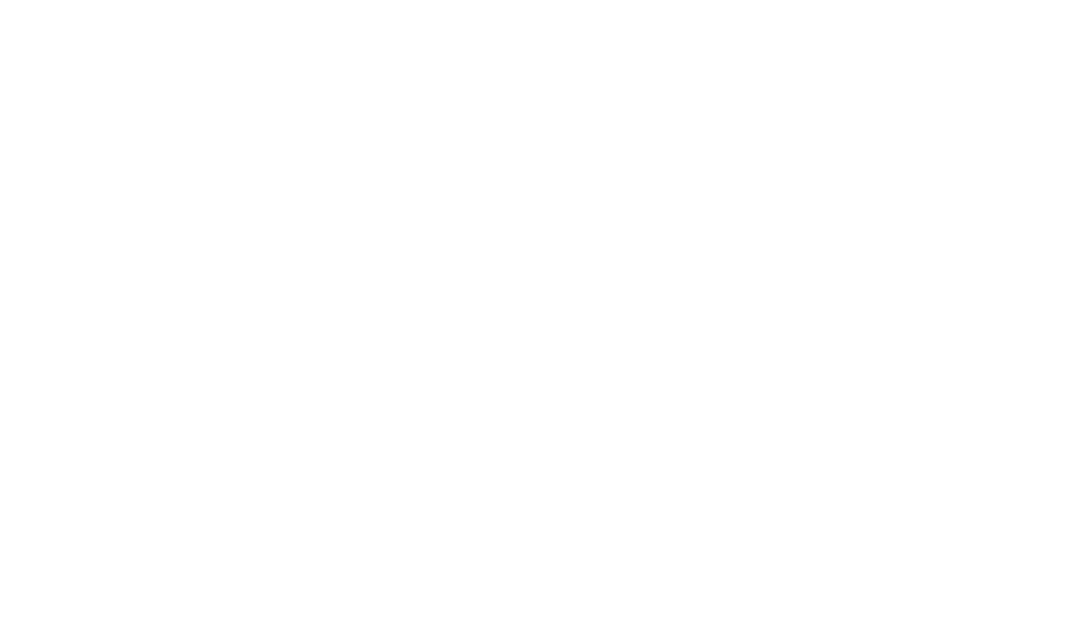 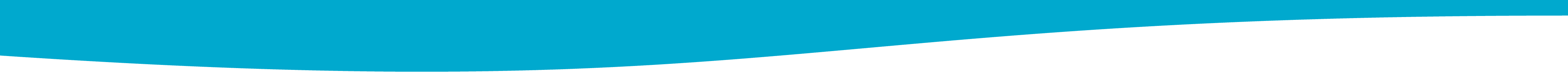 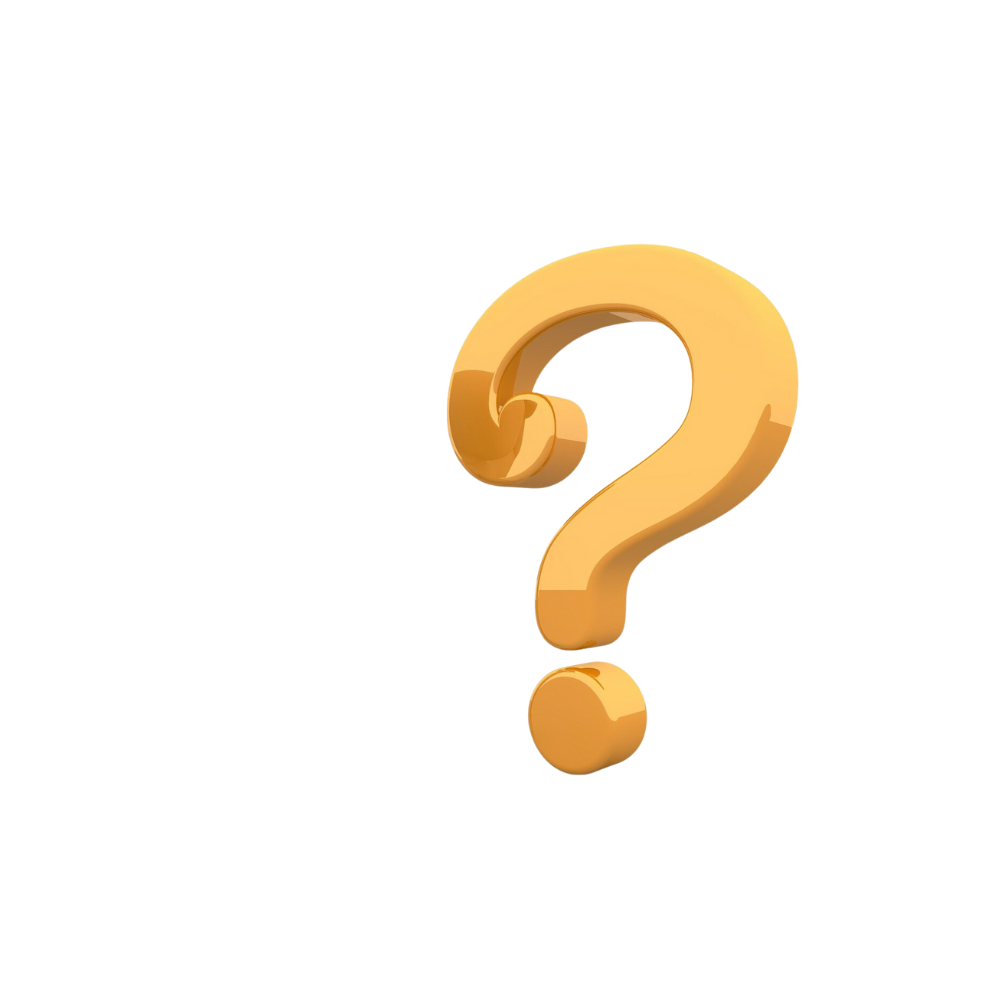 Sitten…
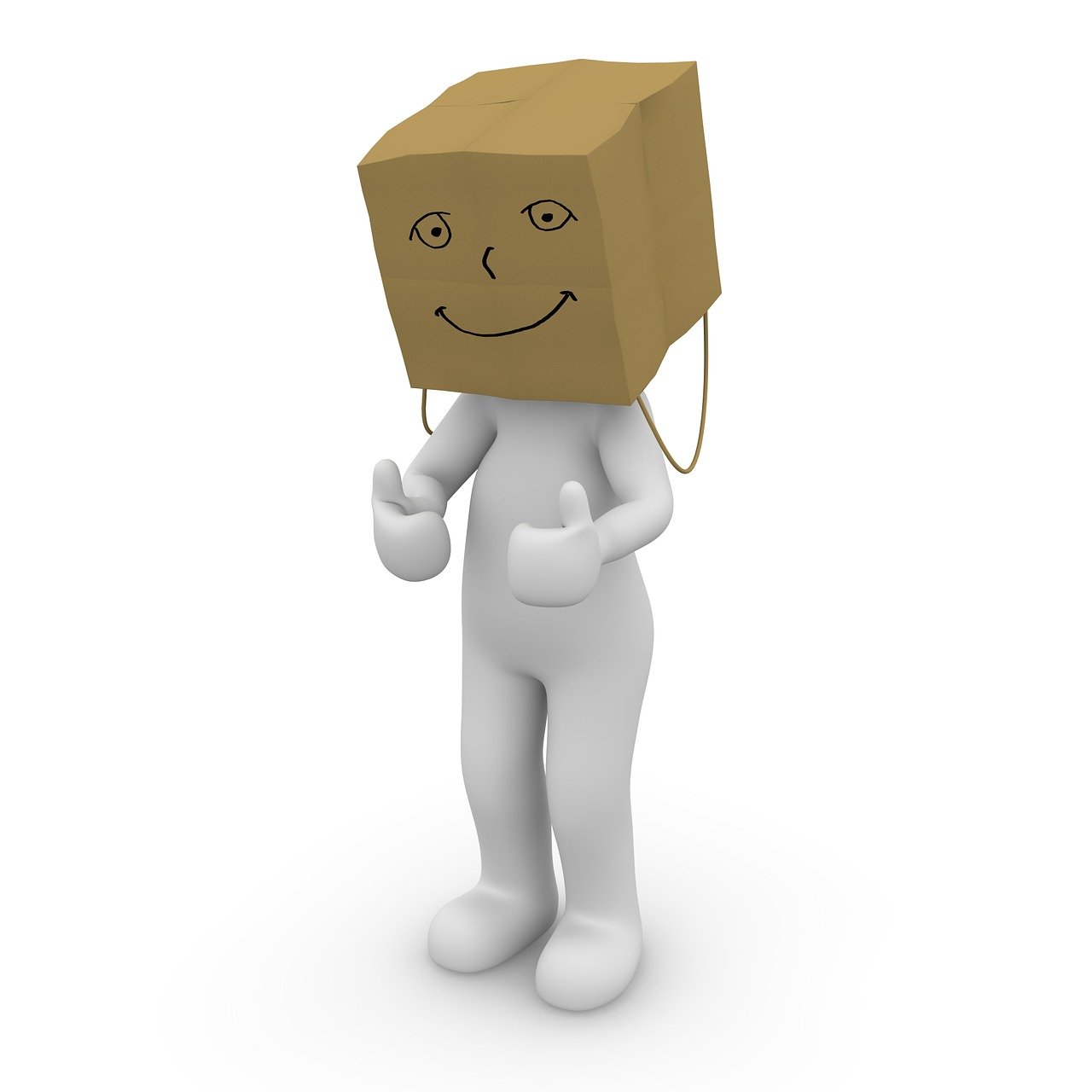 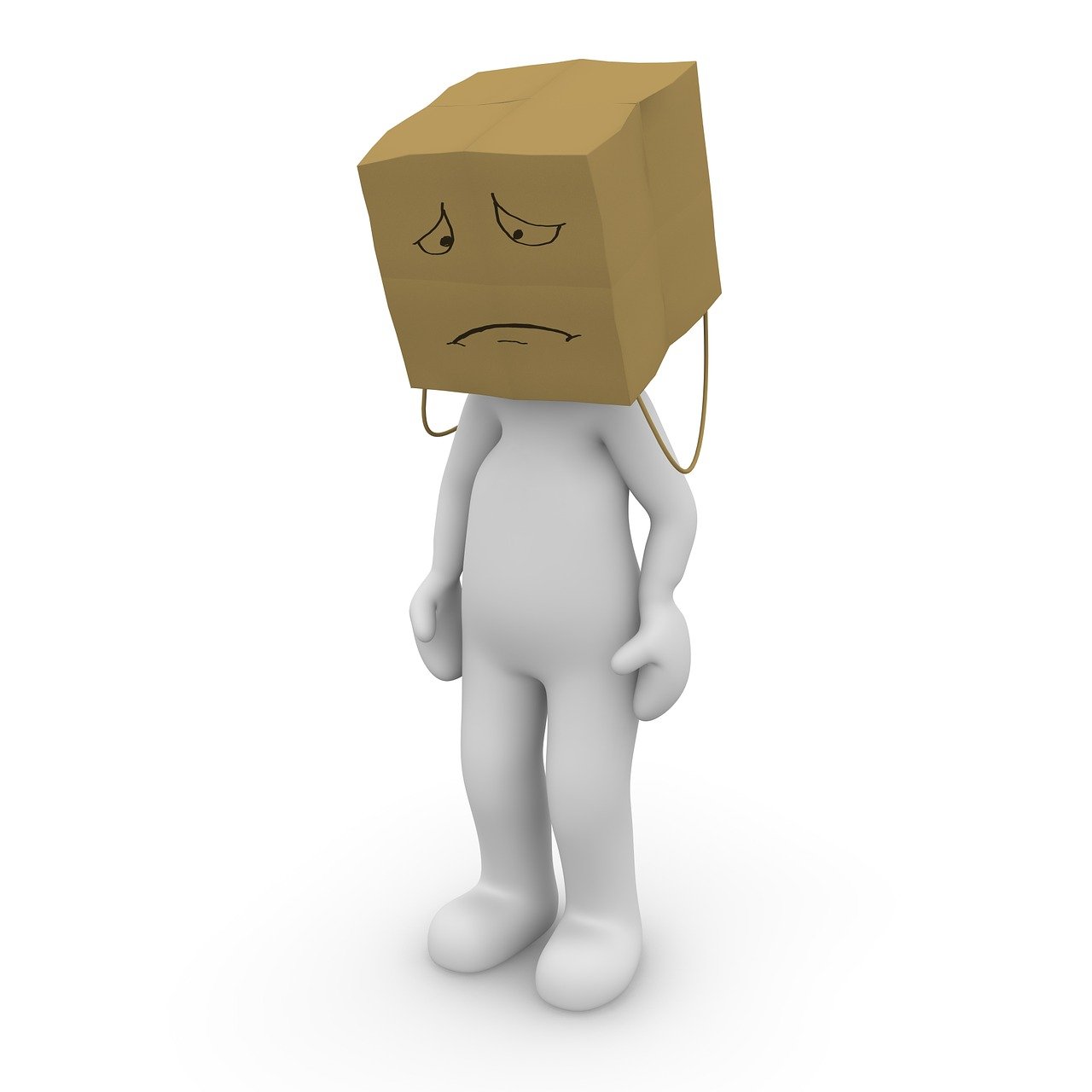 €
15,99
tarjous
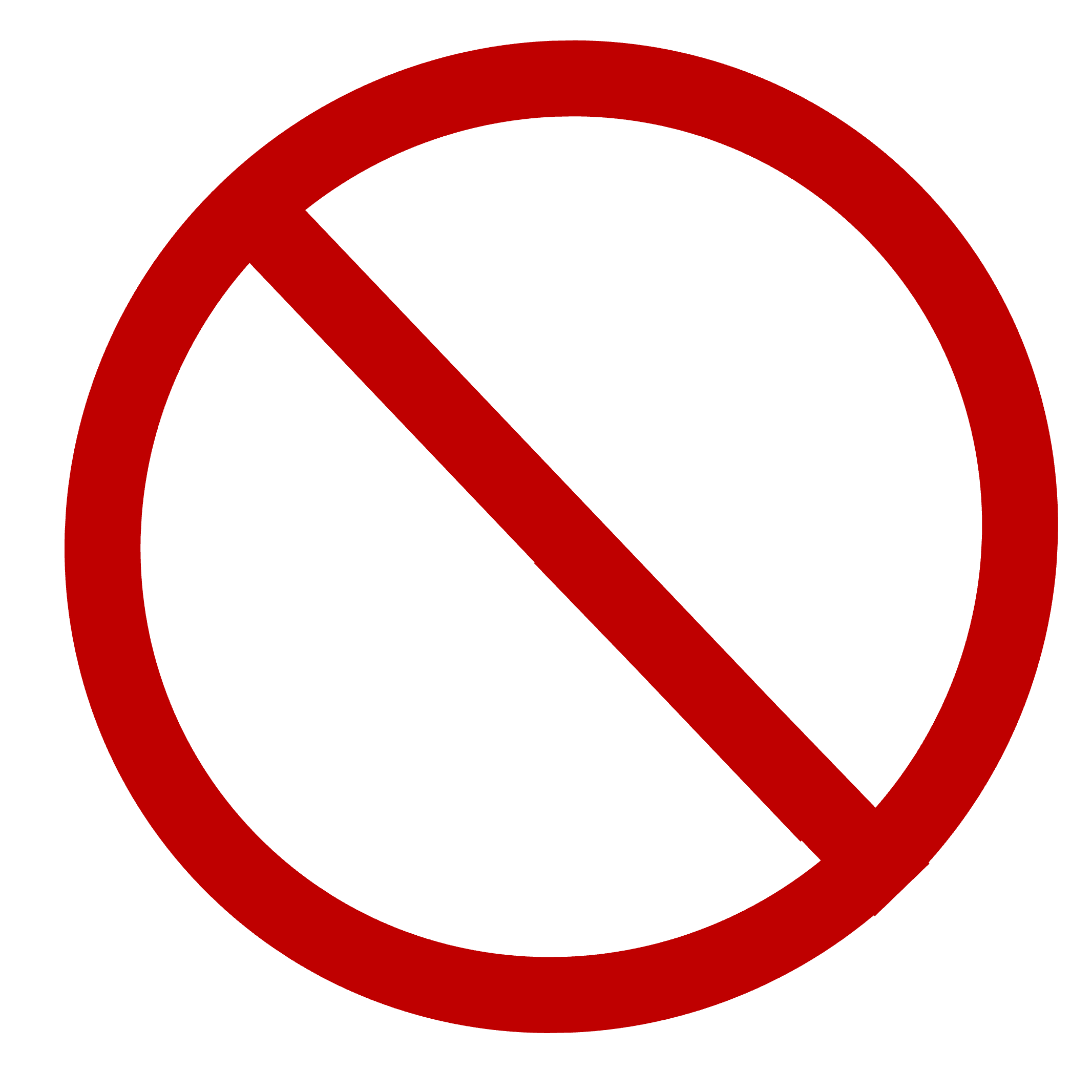 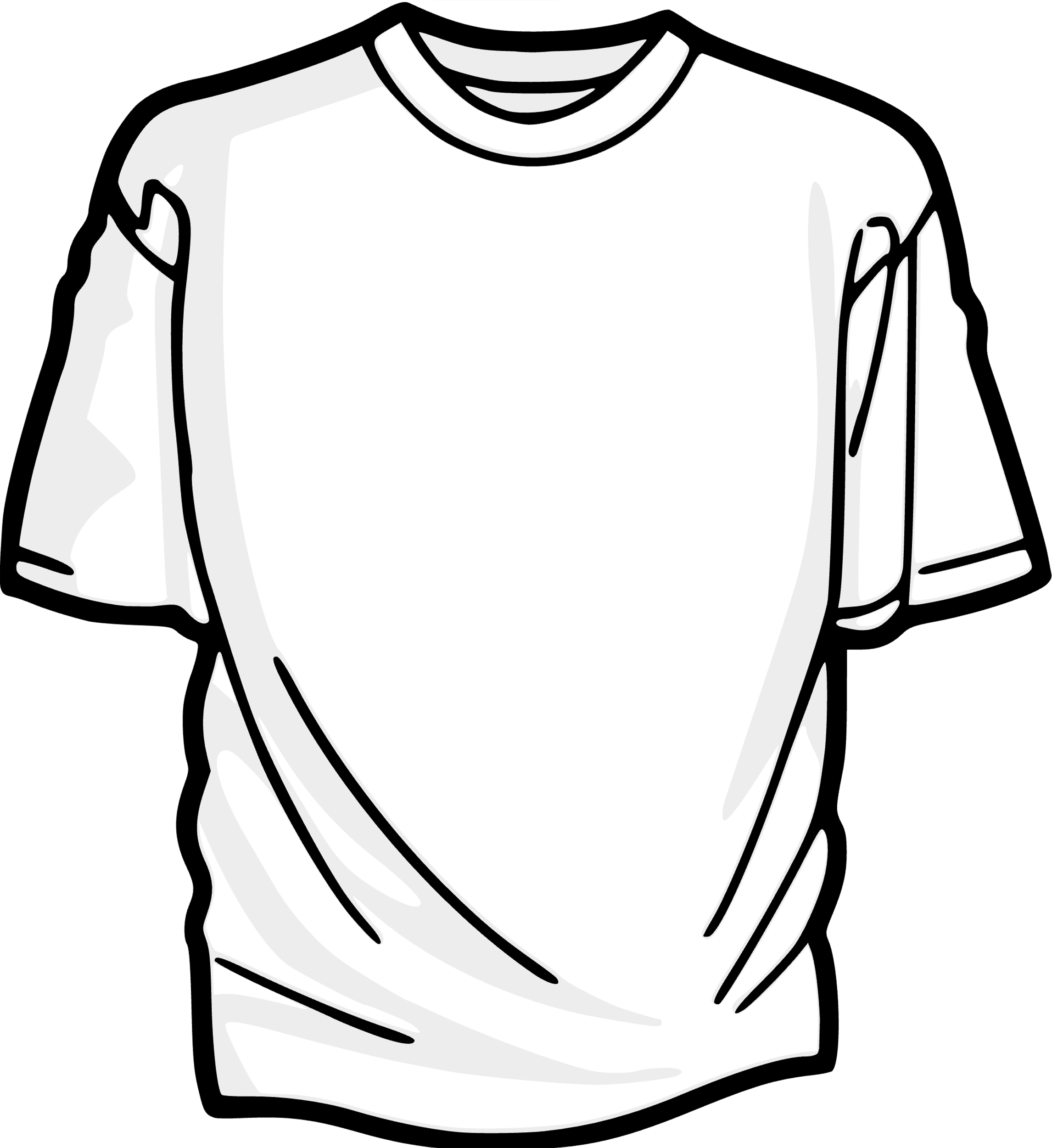 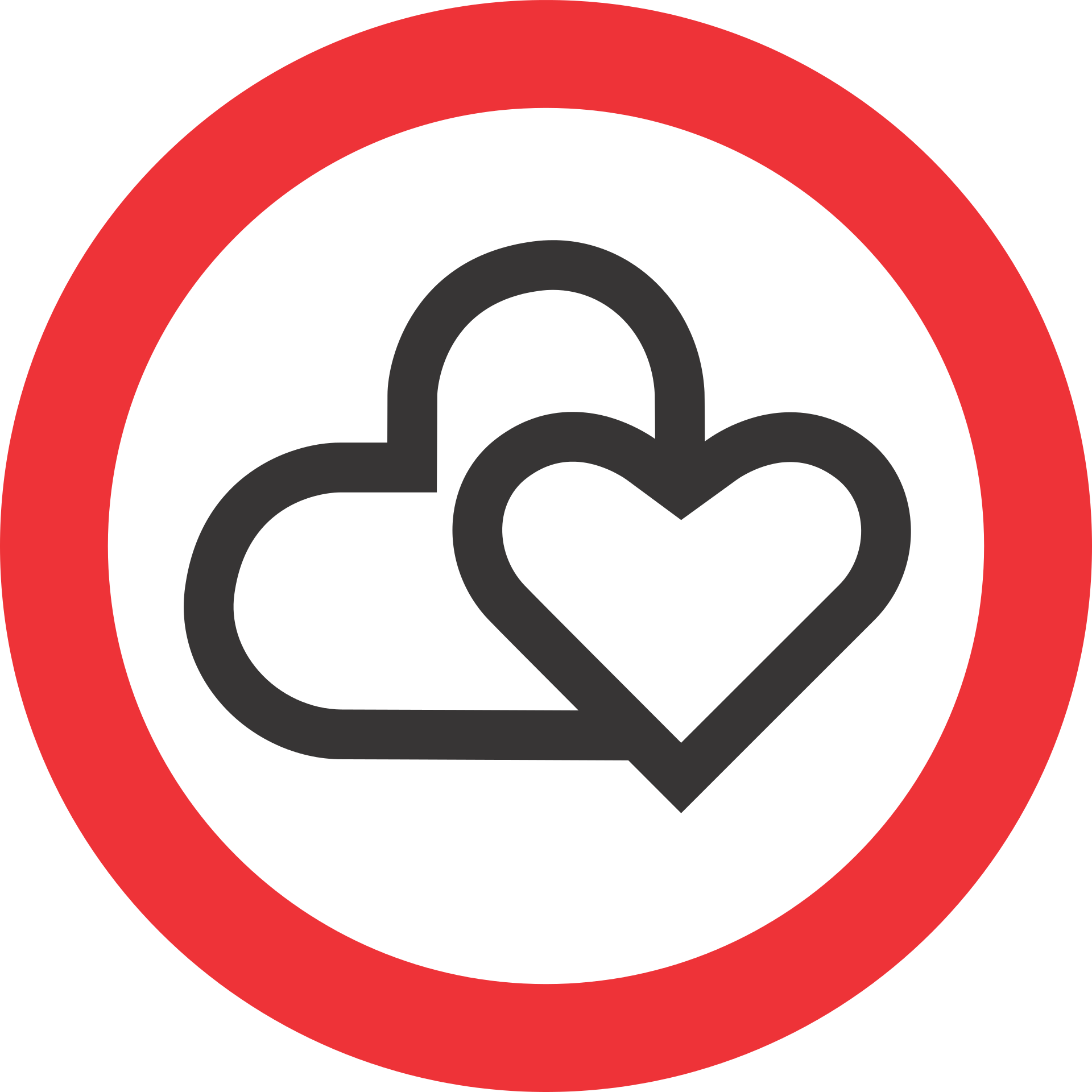 Jos…
Mitä voisit tehdä ostamisen
sijasta ostohetkellä?
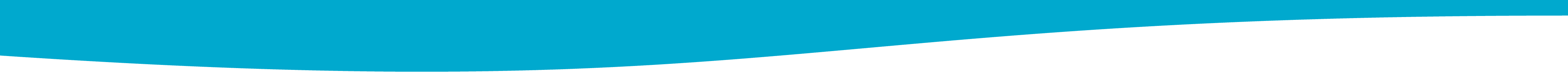 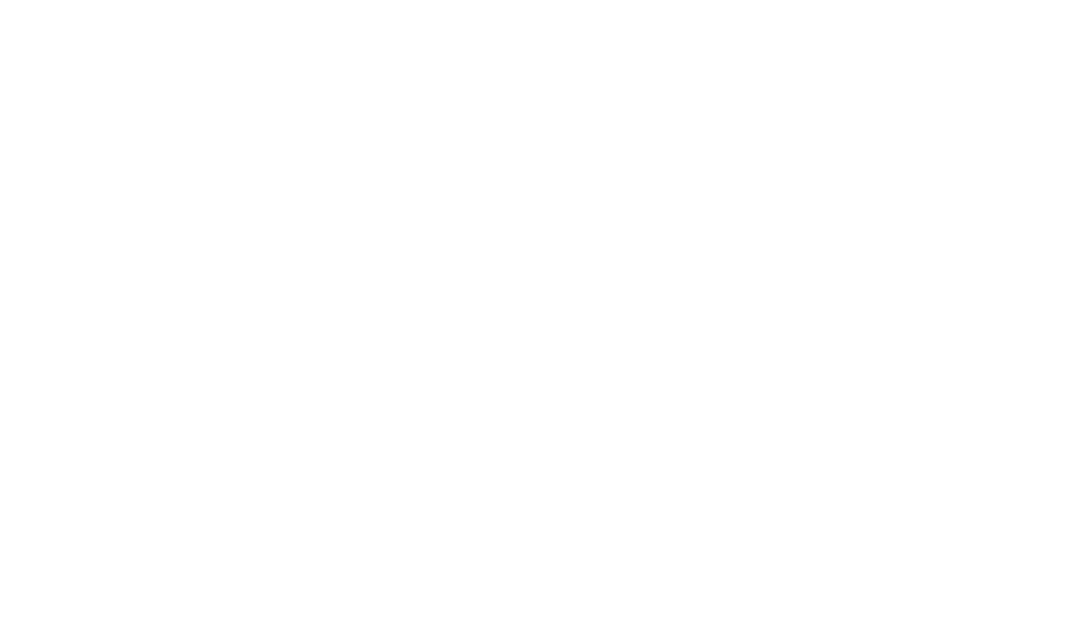 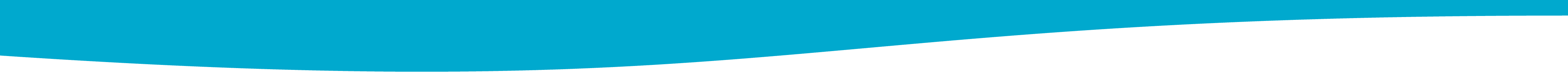 Ota tunteesi hallintaan kolmella toimenpiteellä:
Tunnista kun tunteesi käyvät kuumina.
Ne saattavat painostaa ostokseen

Pysähdy ja mieti
Onko tästä ostoksesta minulle haittaa myöhemmin?
Epävarma? Kysy muiden mielipidettä.

Jos se saattaa haitata, mieti toista ratkaisua.
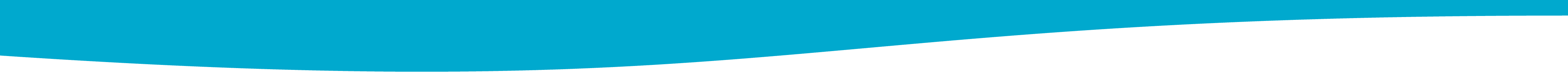 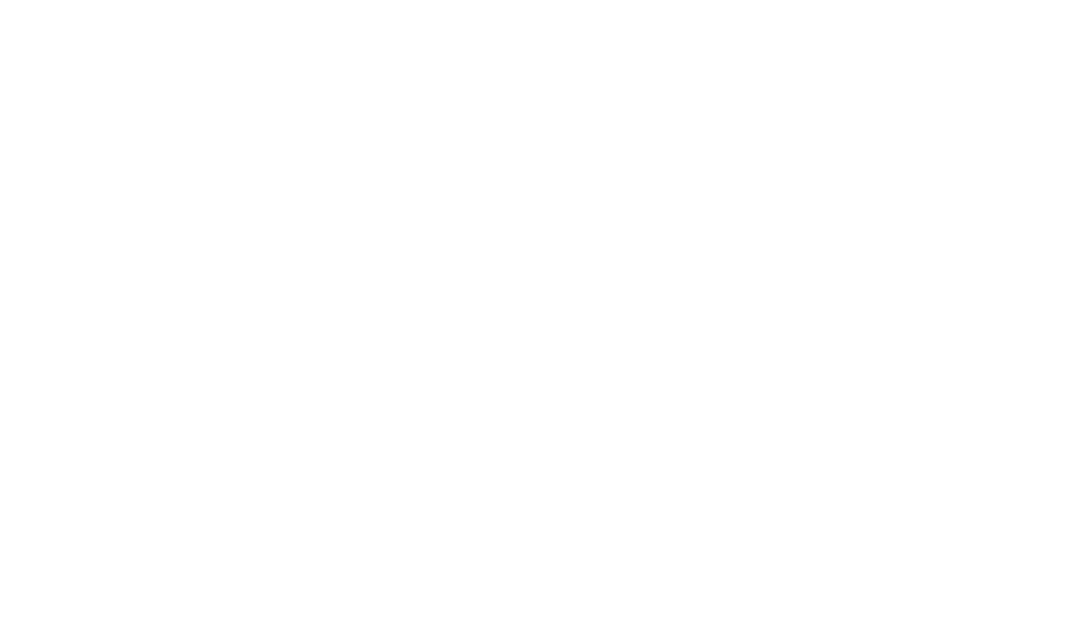 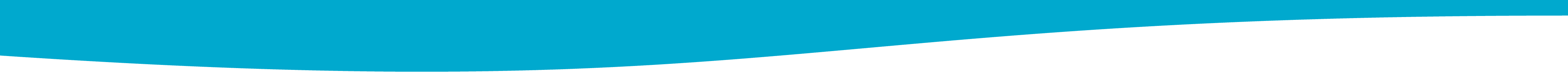 Pienistä puroista kasvaa suuri joki
Ostohetkellä ihmiset eivät yleensä harkitse pieniä ostoksiaan kokonaiskuvassa.
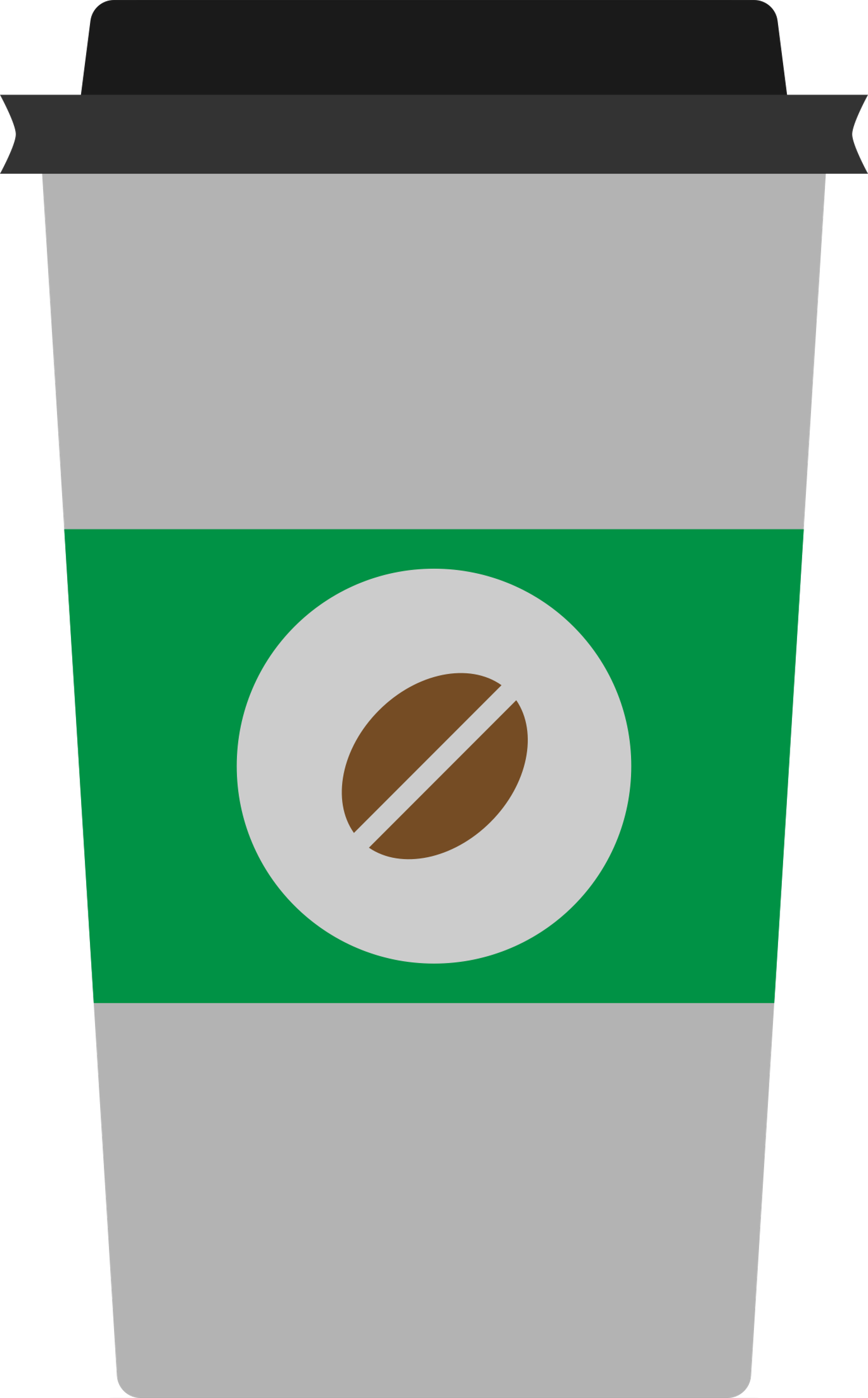 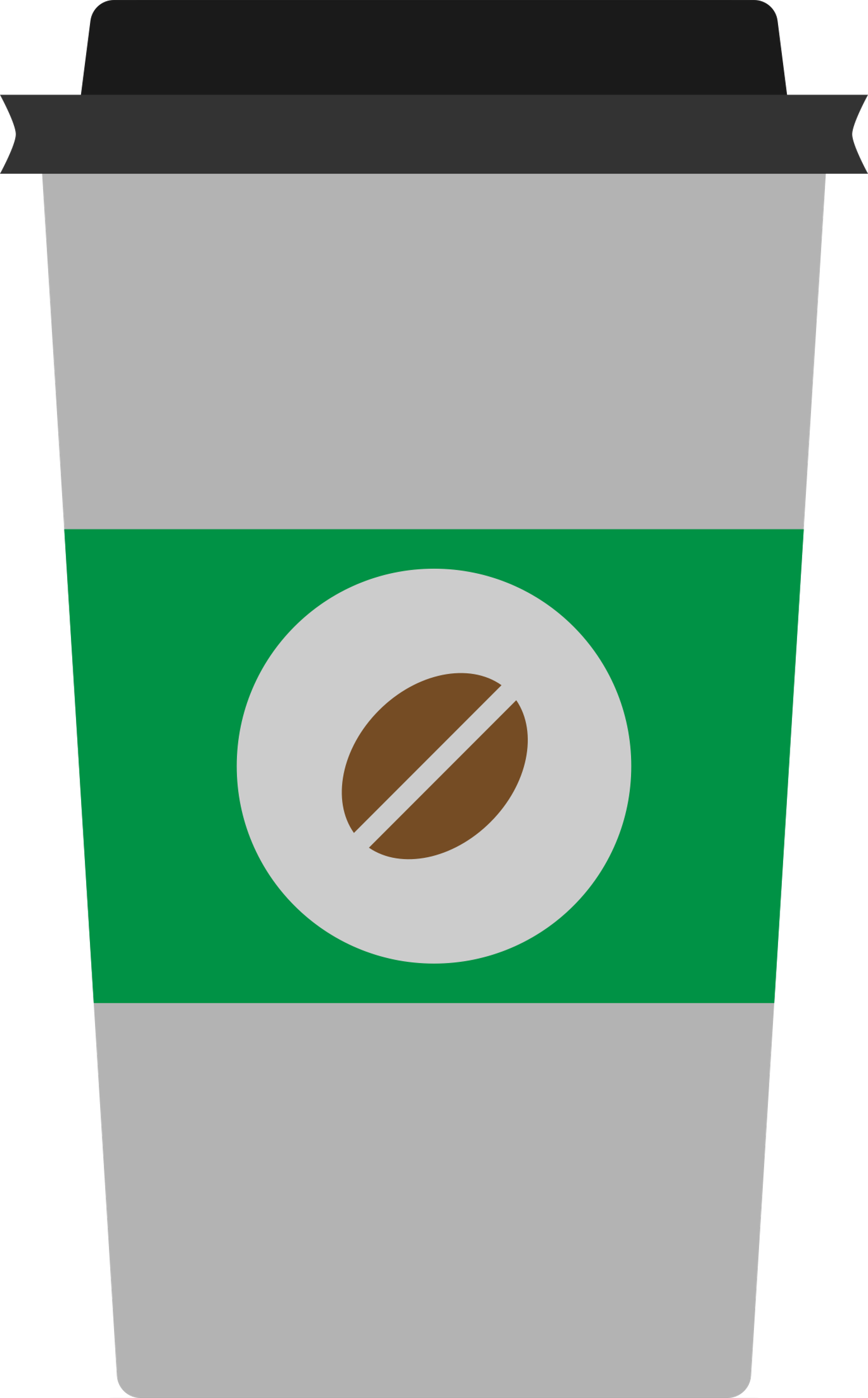 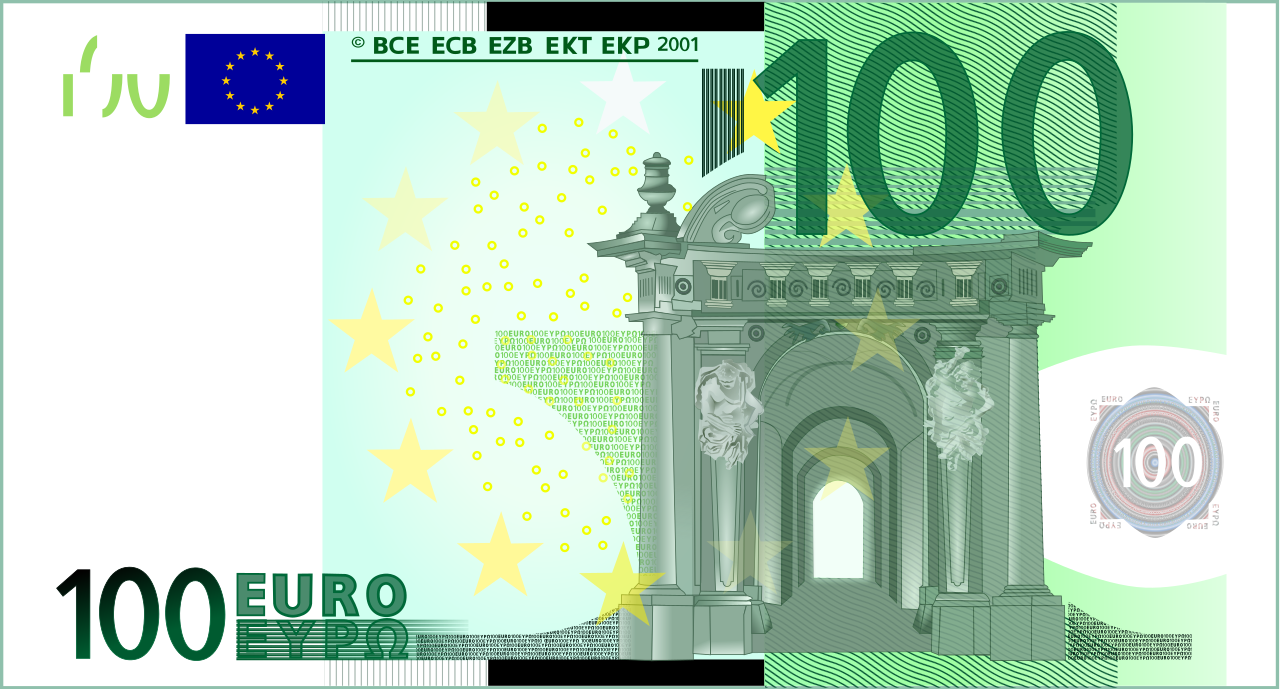 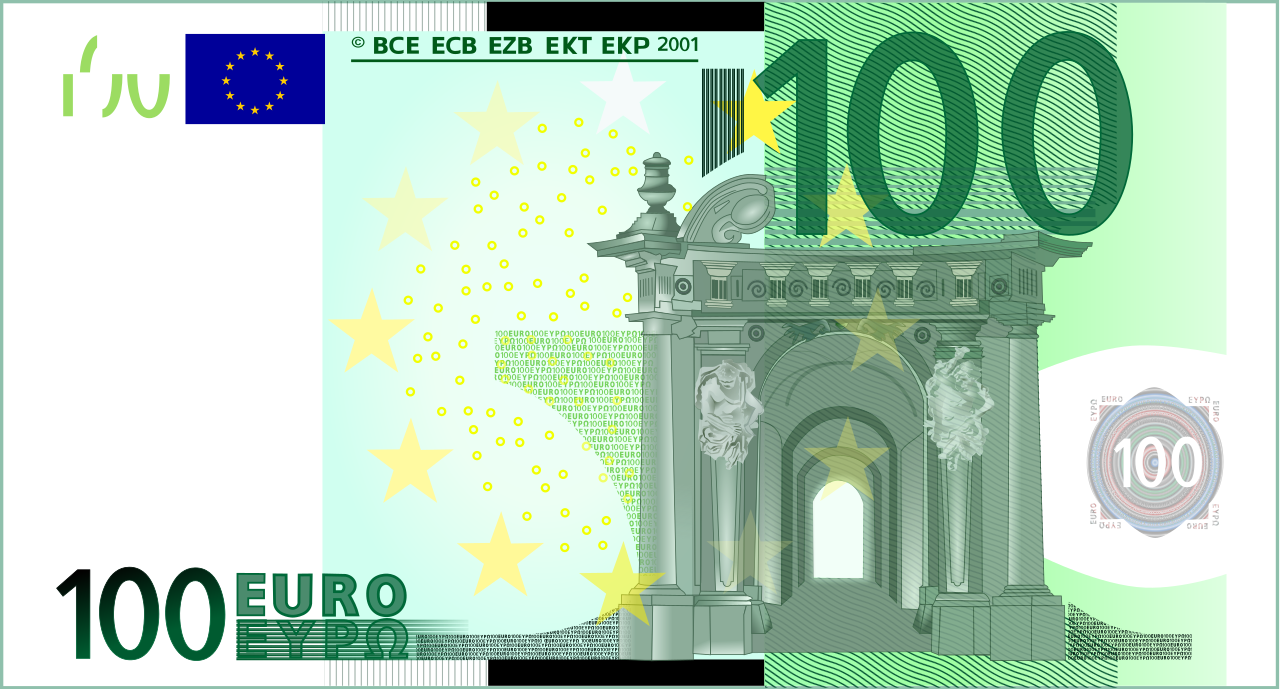 2€
2€
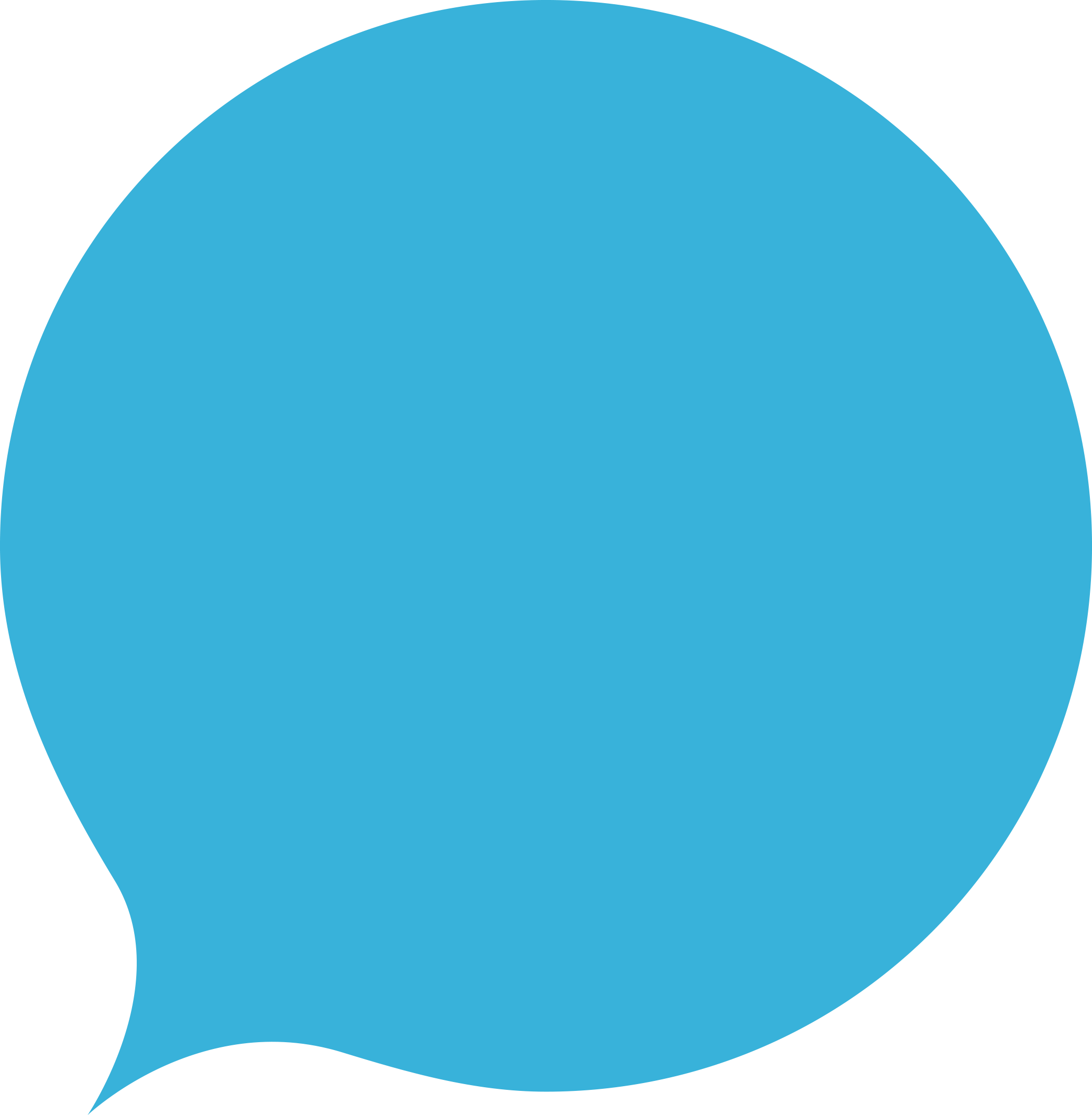 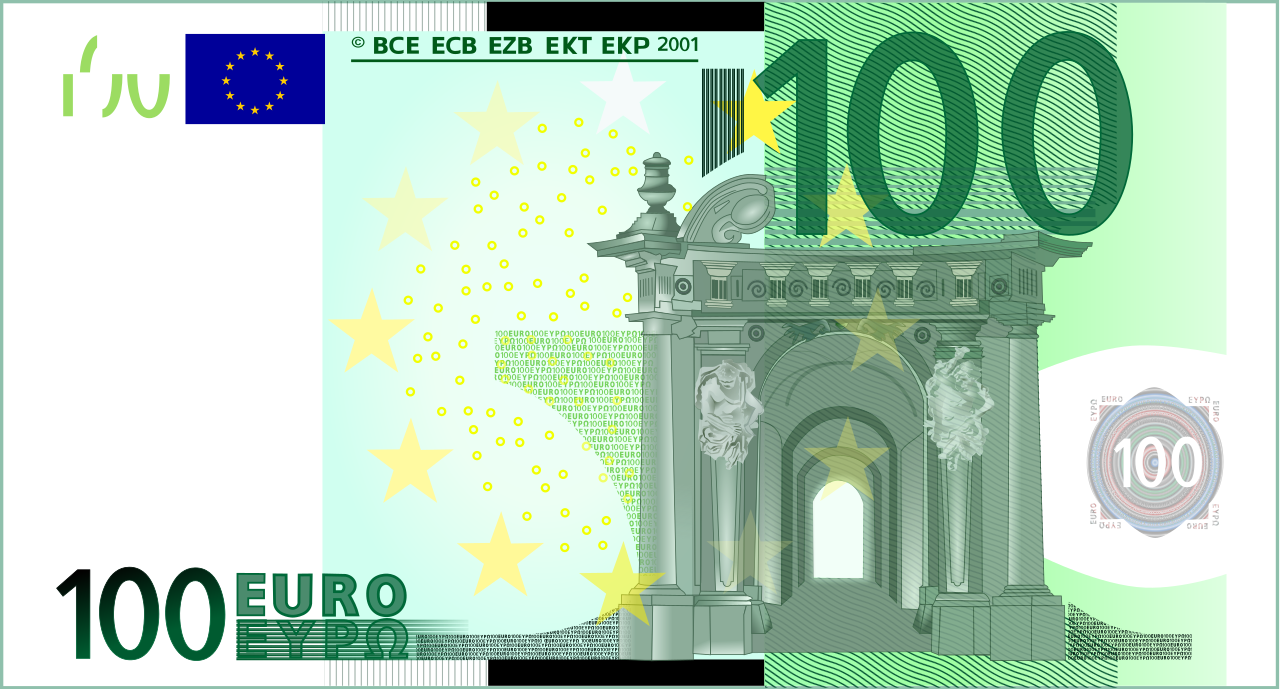 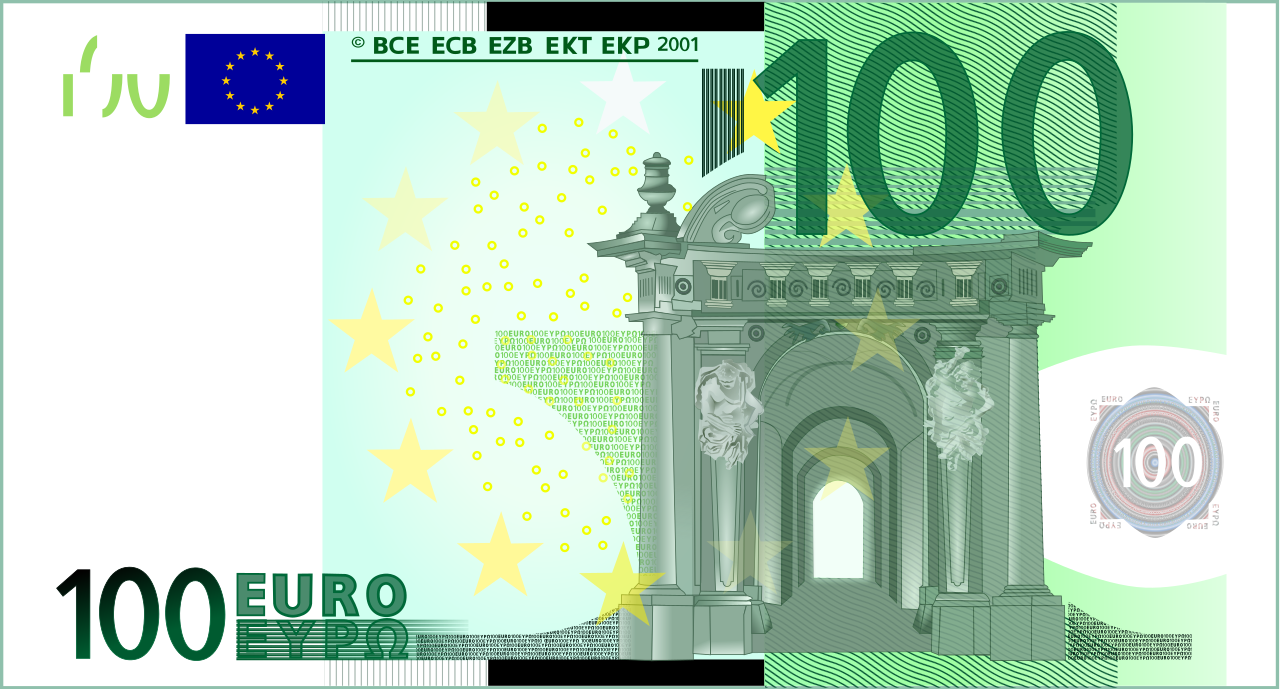 4€ / yksi päivä
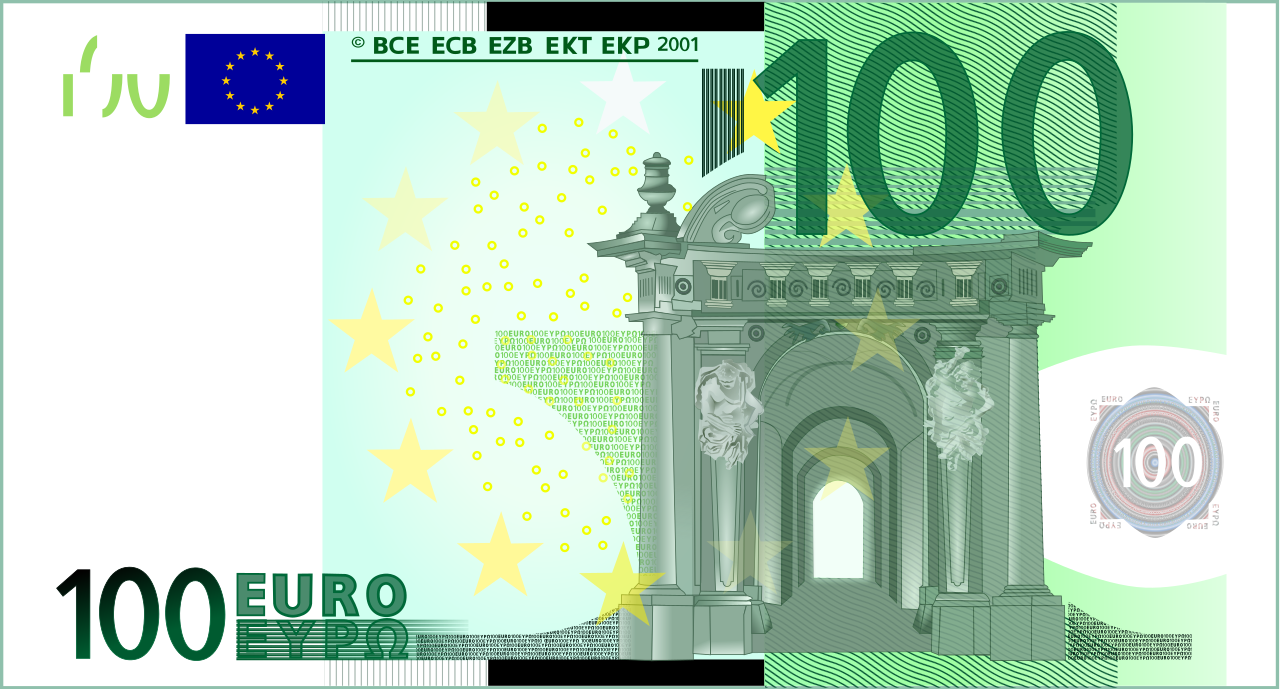 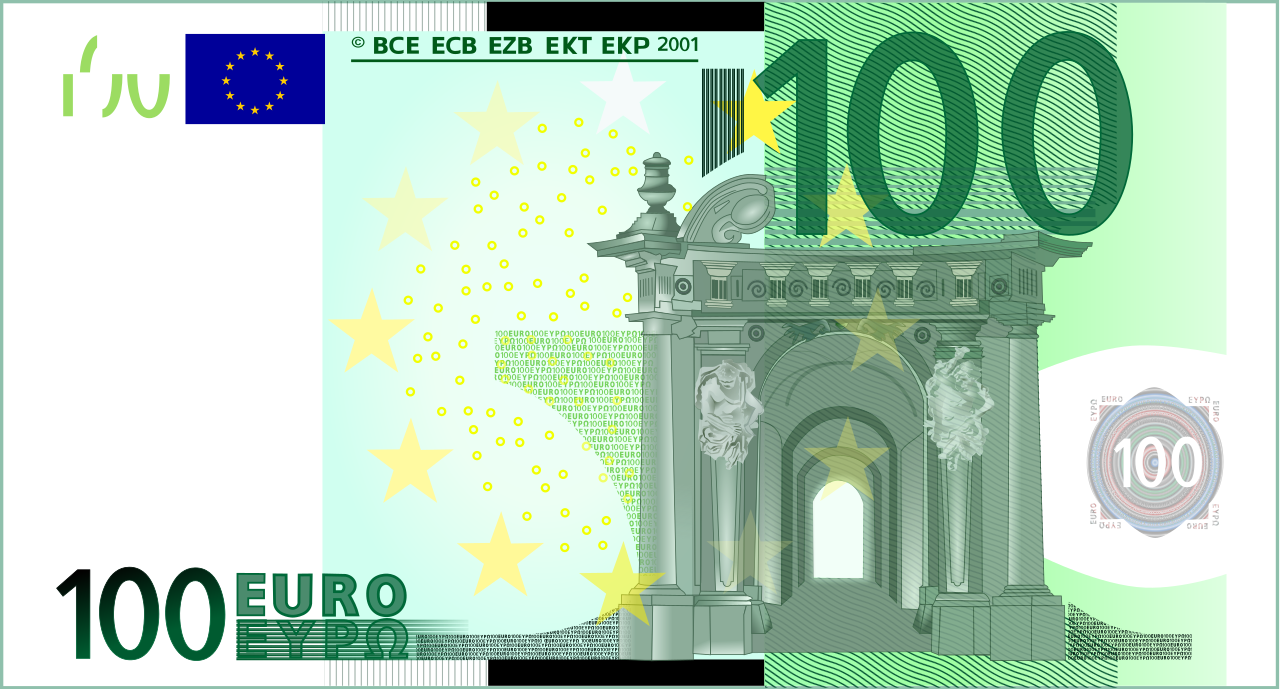 Pienten ostosten harkitseminen OSTOHETKELLÄ on tärkeää!
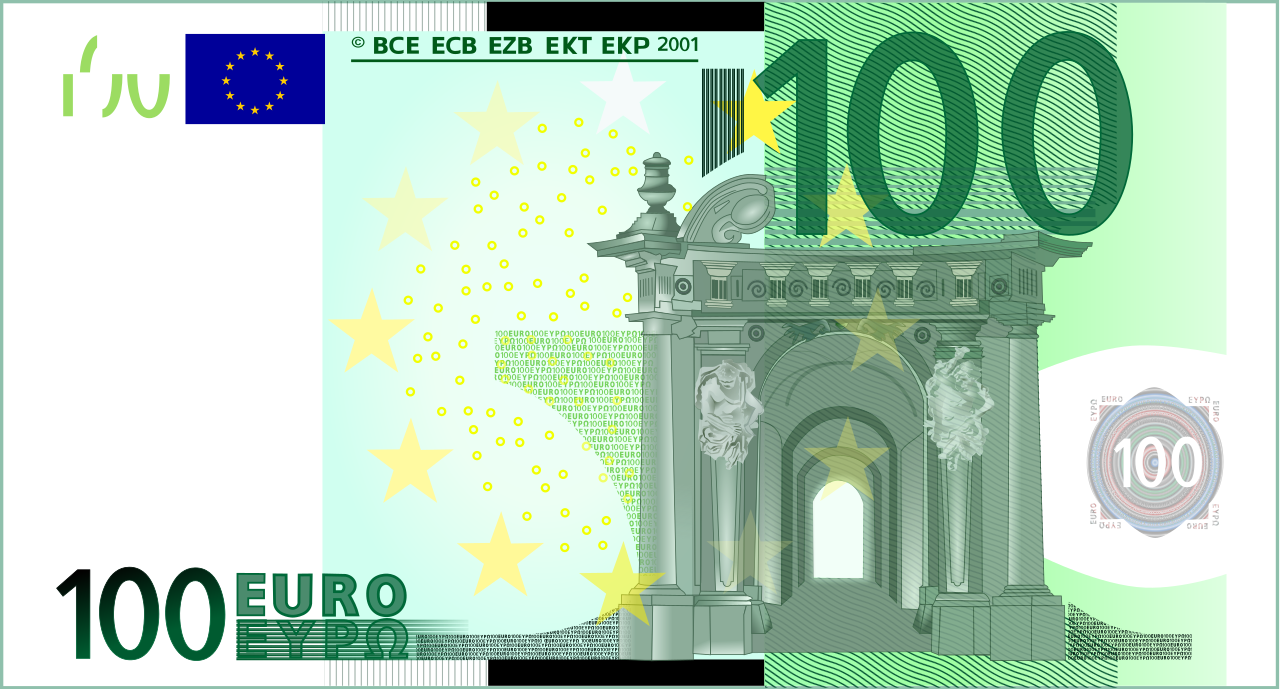 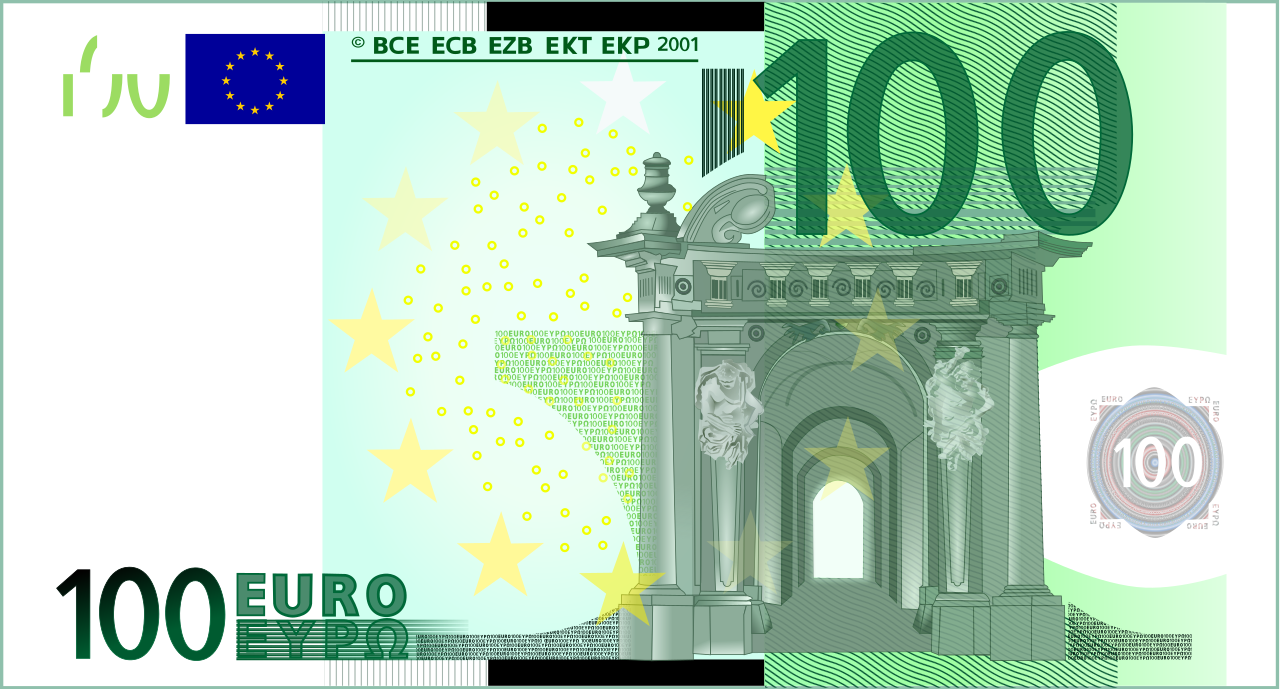 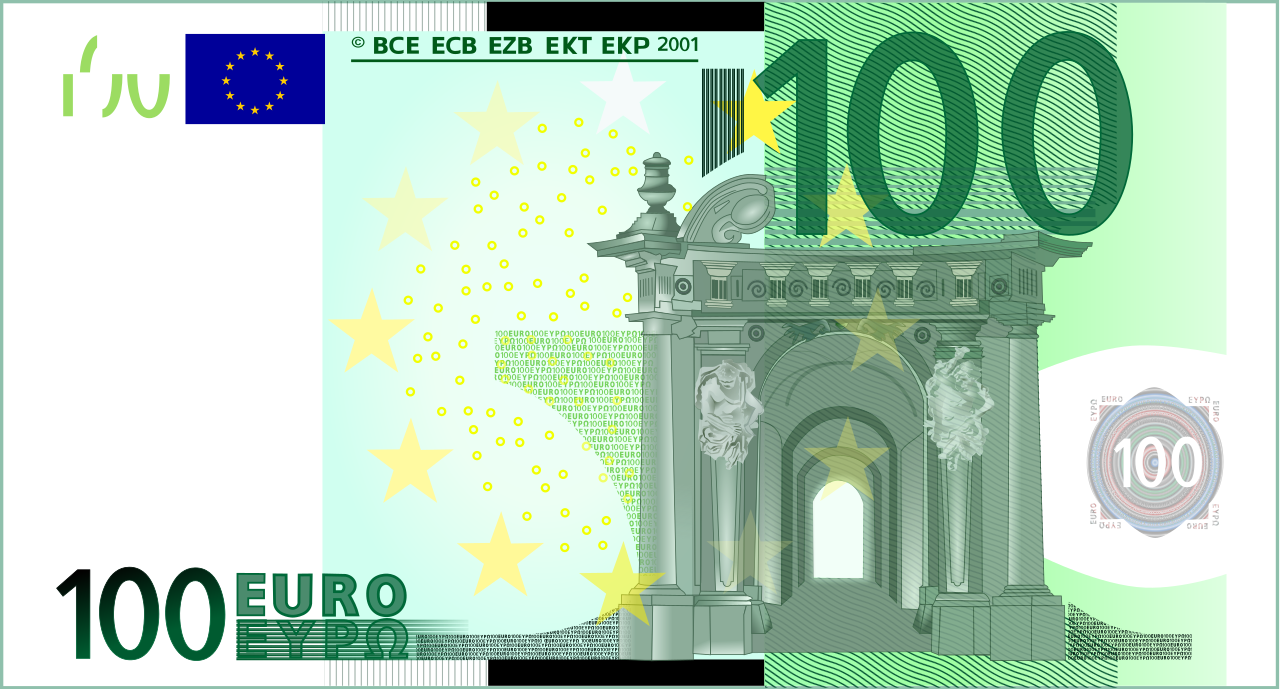 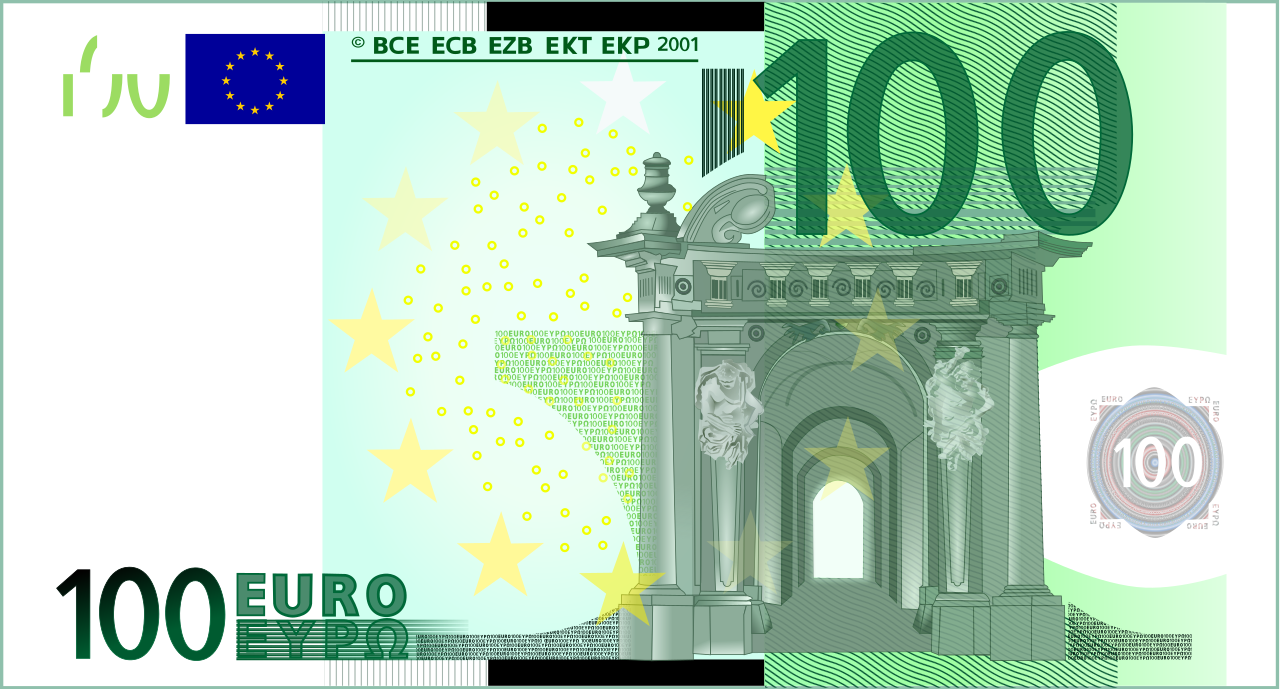 1000€ / yksi vuosi
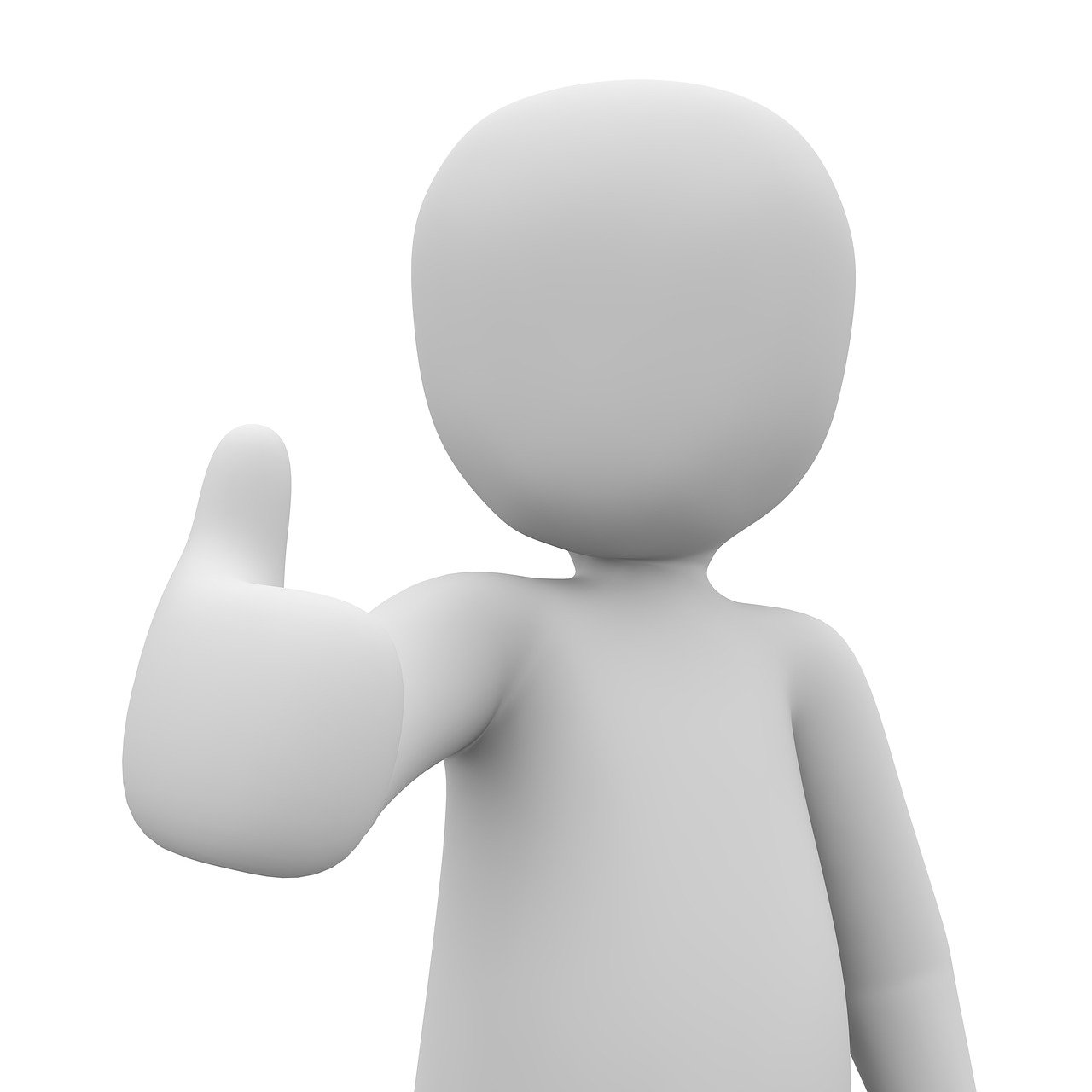 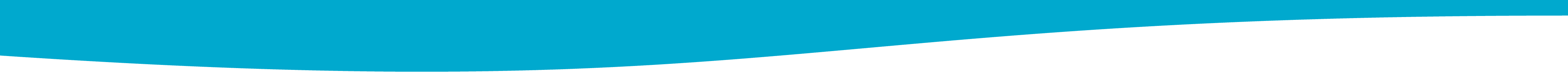 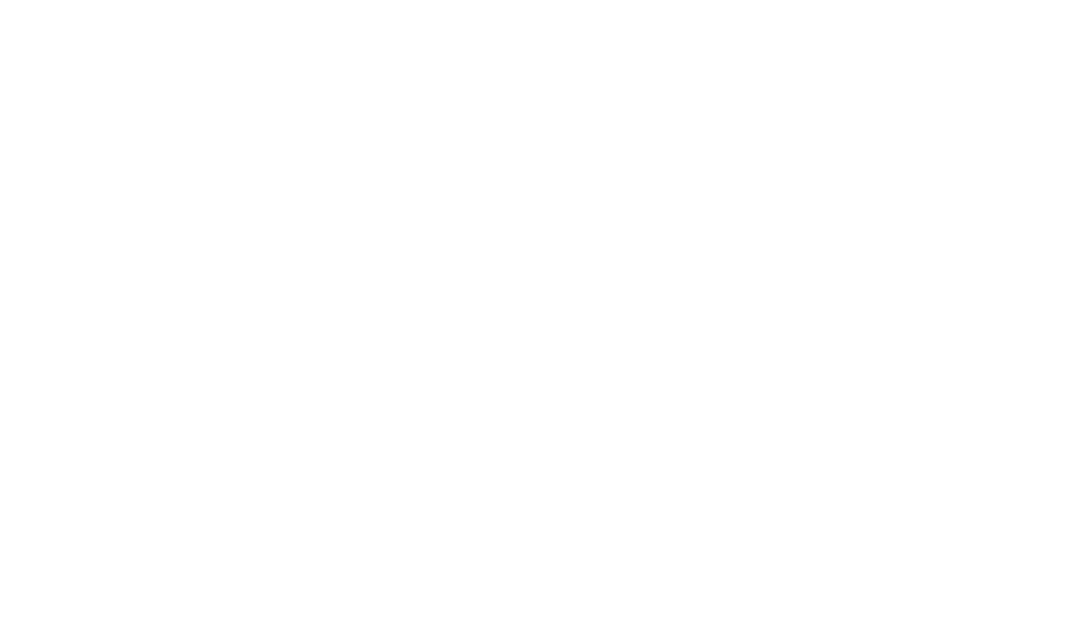 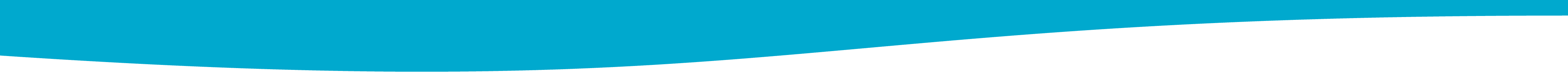 Tehdäänpä JOS-SITTEN suunnitelmia…
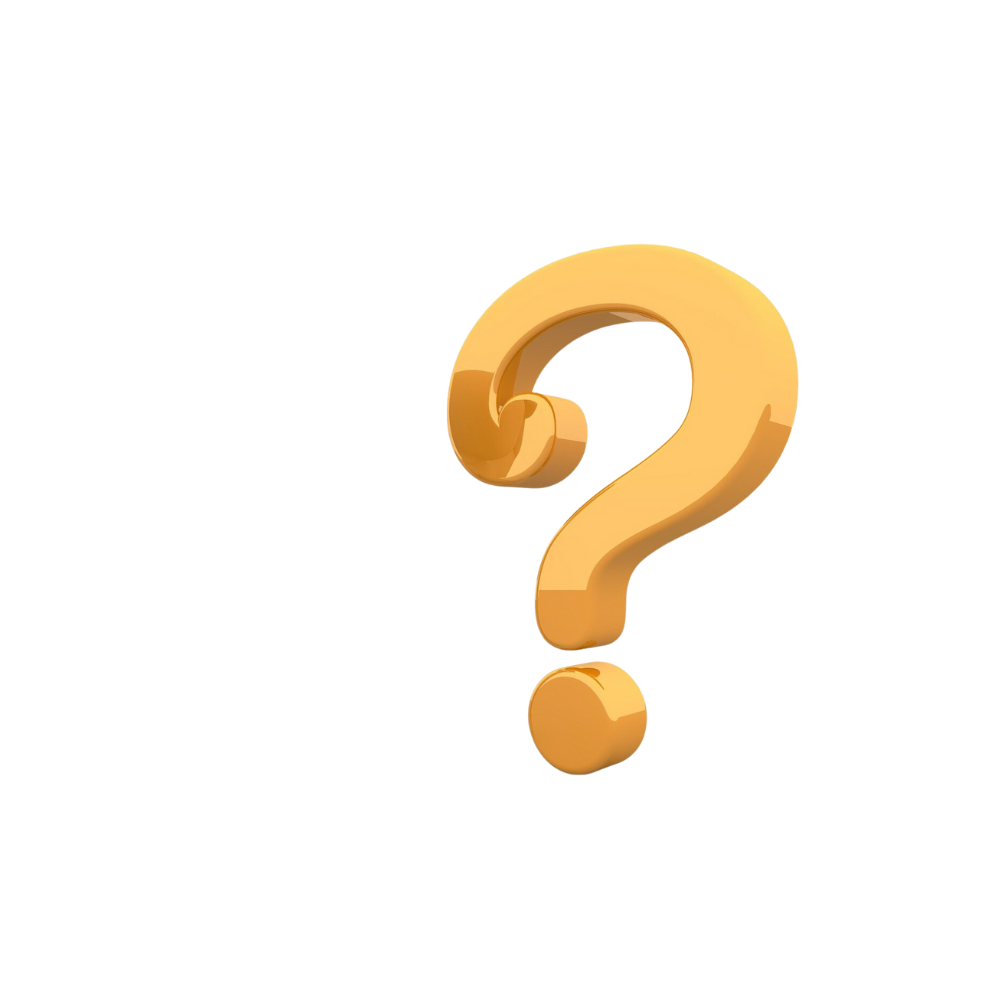 €
15,99
Sitten…
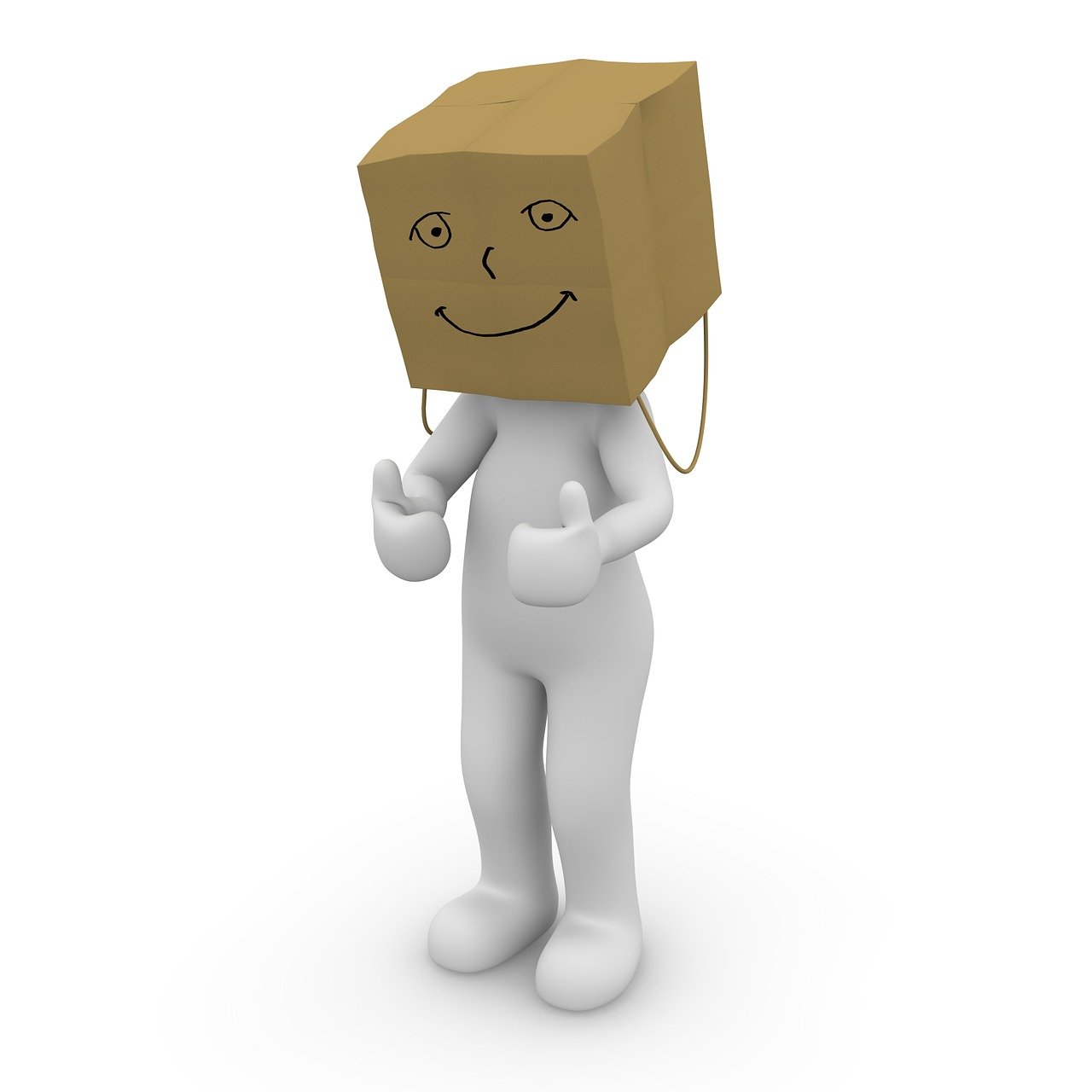 tarjous
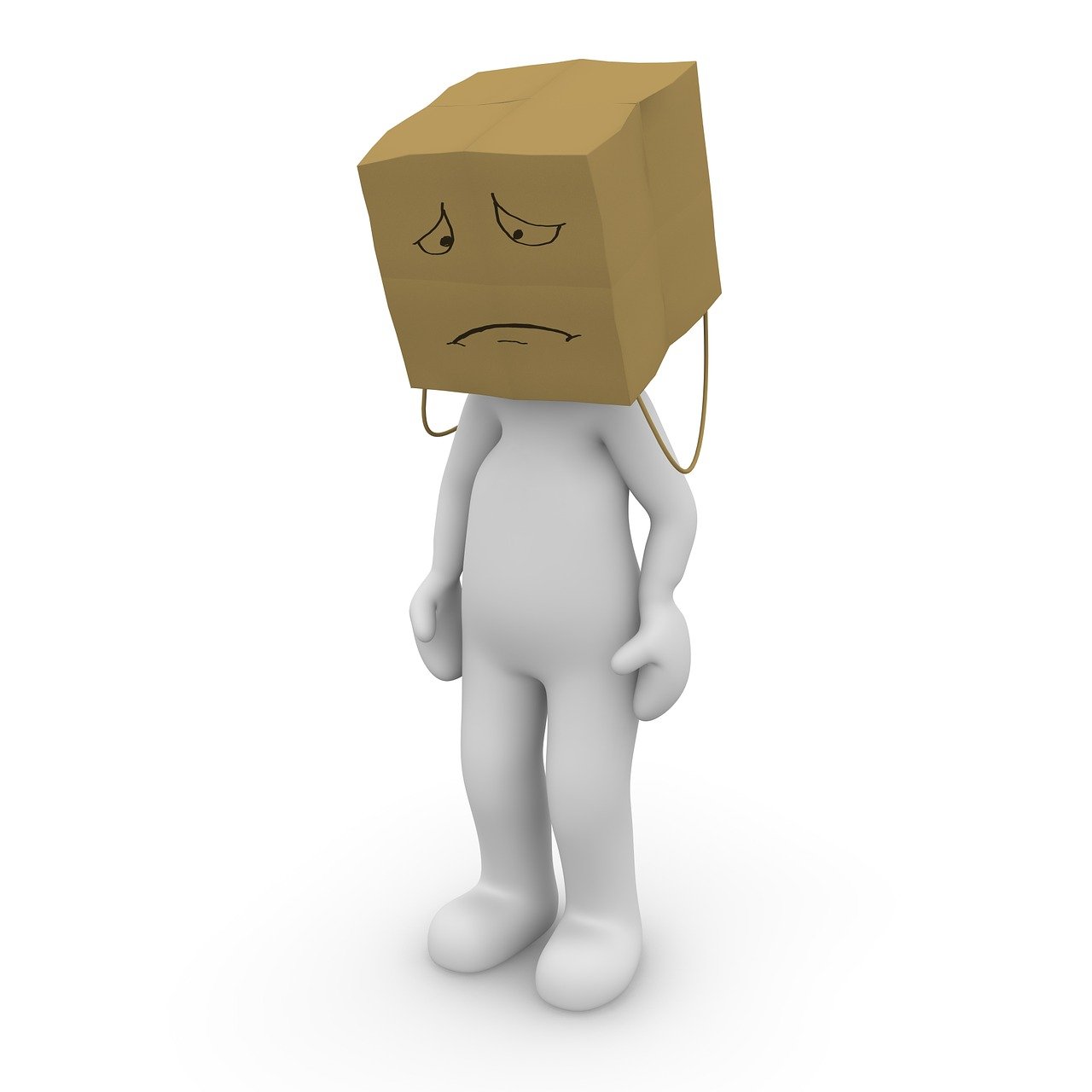 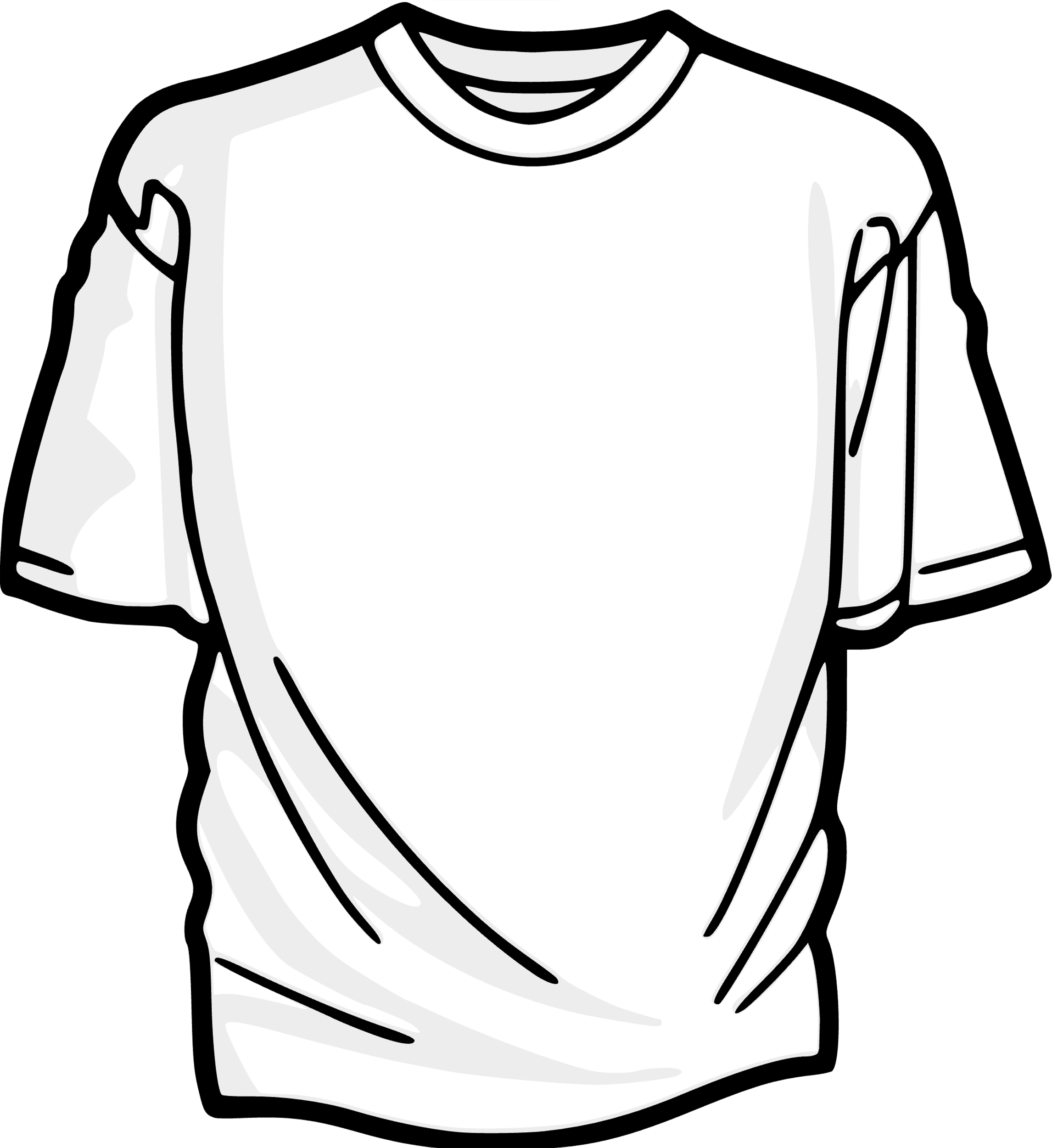 Voit miettiä näitä myös pieniin ostoksiisi liittyen
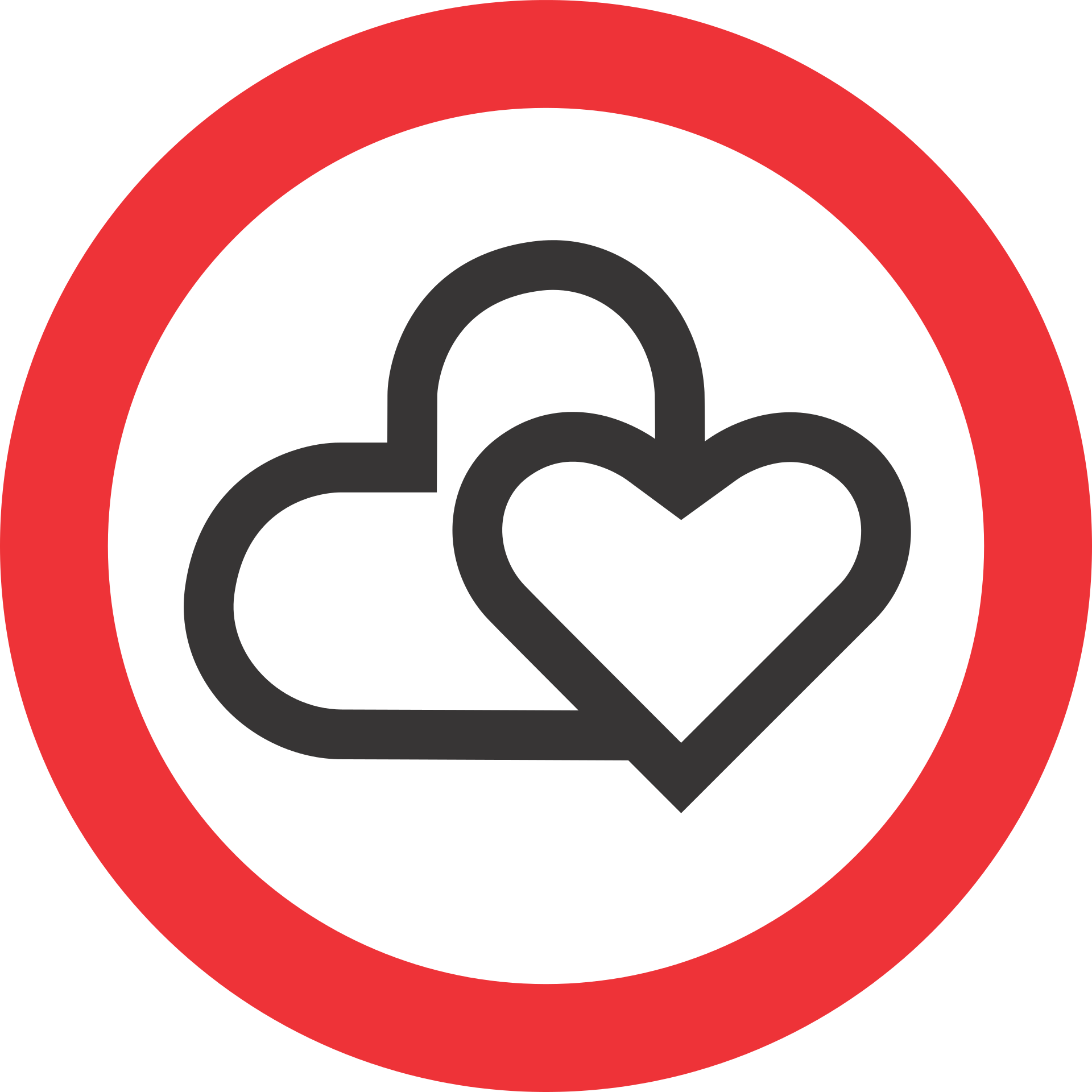 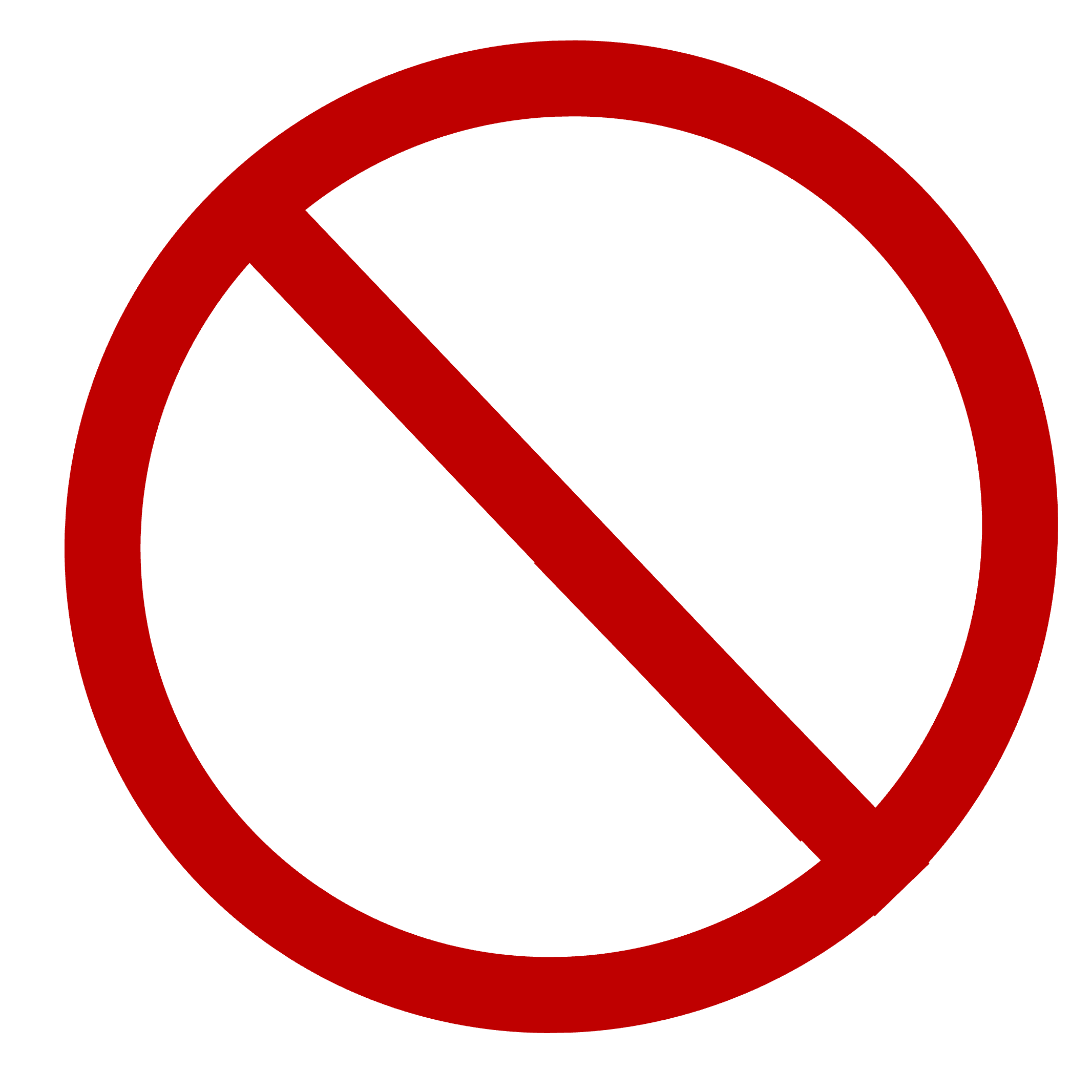 Jos…
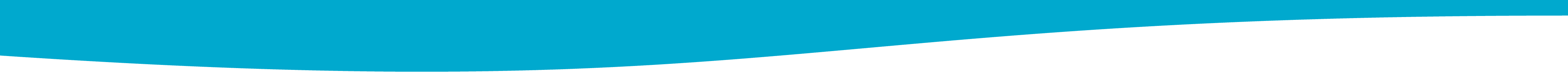 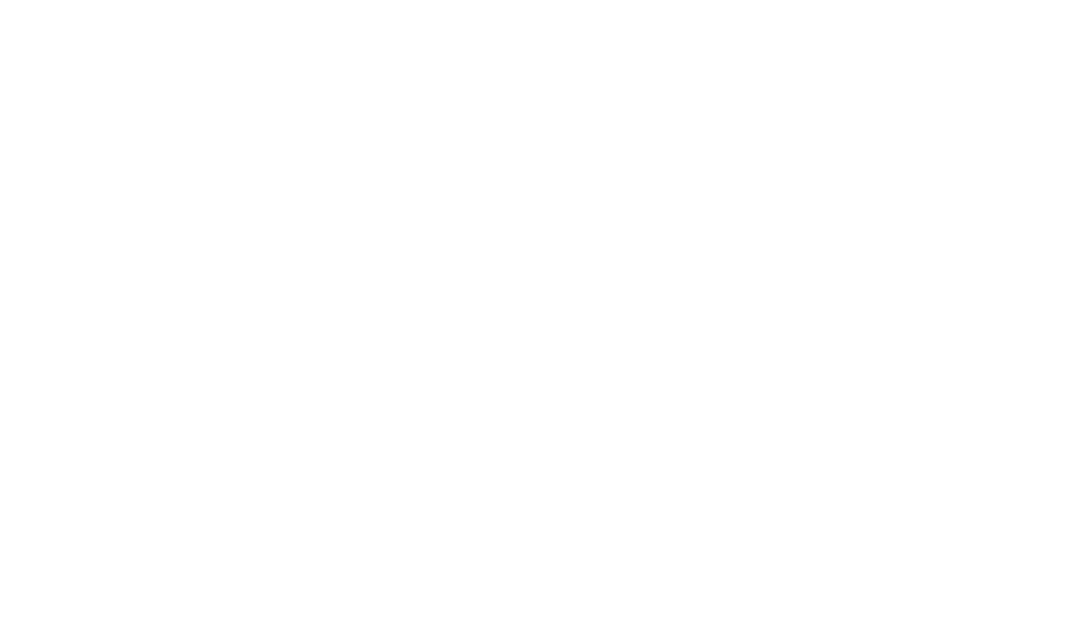 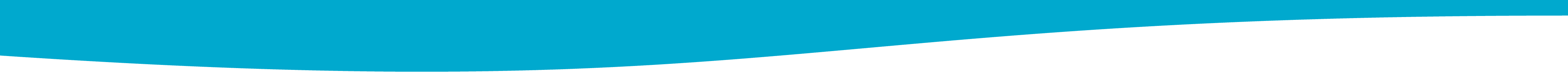 Kotitehtävä
Jatka menojen tarkkailua (esim. Walletilla) 
Seuraa kaikkia menoja & pieniä ostoksiasi

Aseta tavoite (yritä toista kuin viimeksi!):
Millaisen kokonaiskulutuksen sallit itsellesi?
TAI
Kuinka monta pientä ostosta sallit itsellesi? 

Haaste: Yritä käyttää yhtä JOS-SITTEN -suunnitelmistasi!
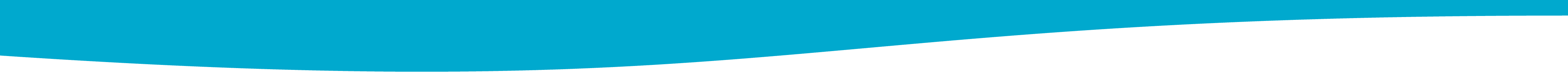 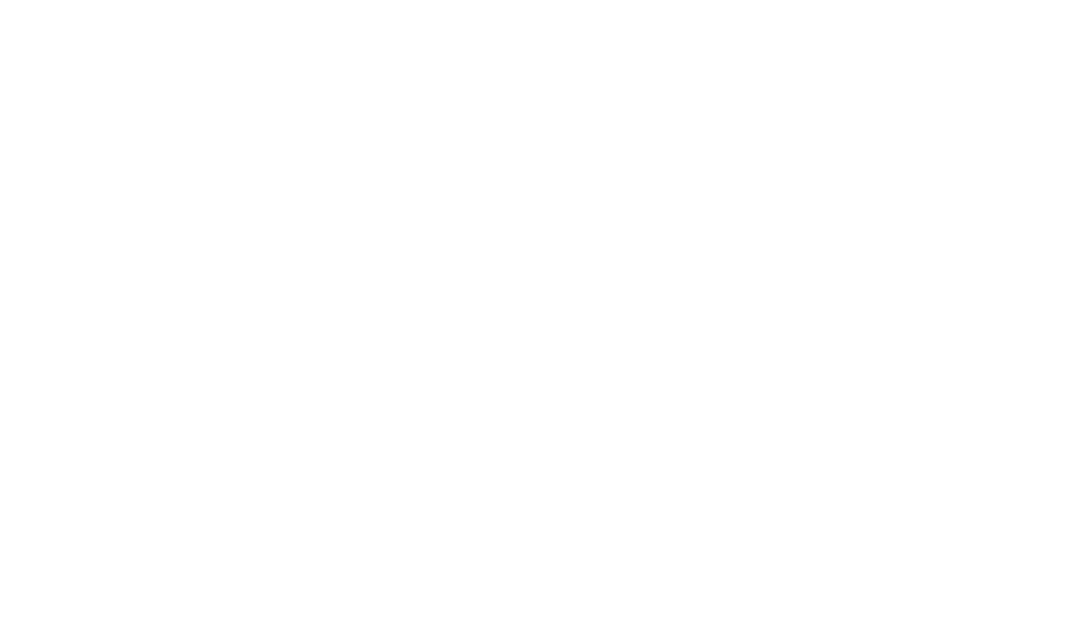 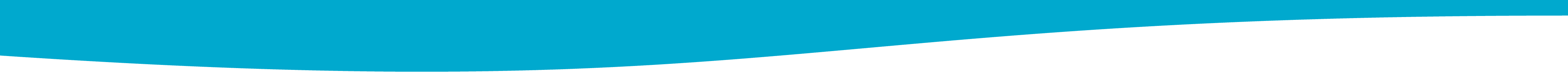 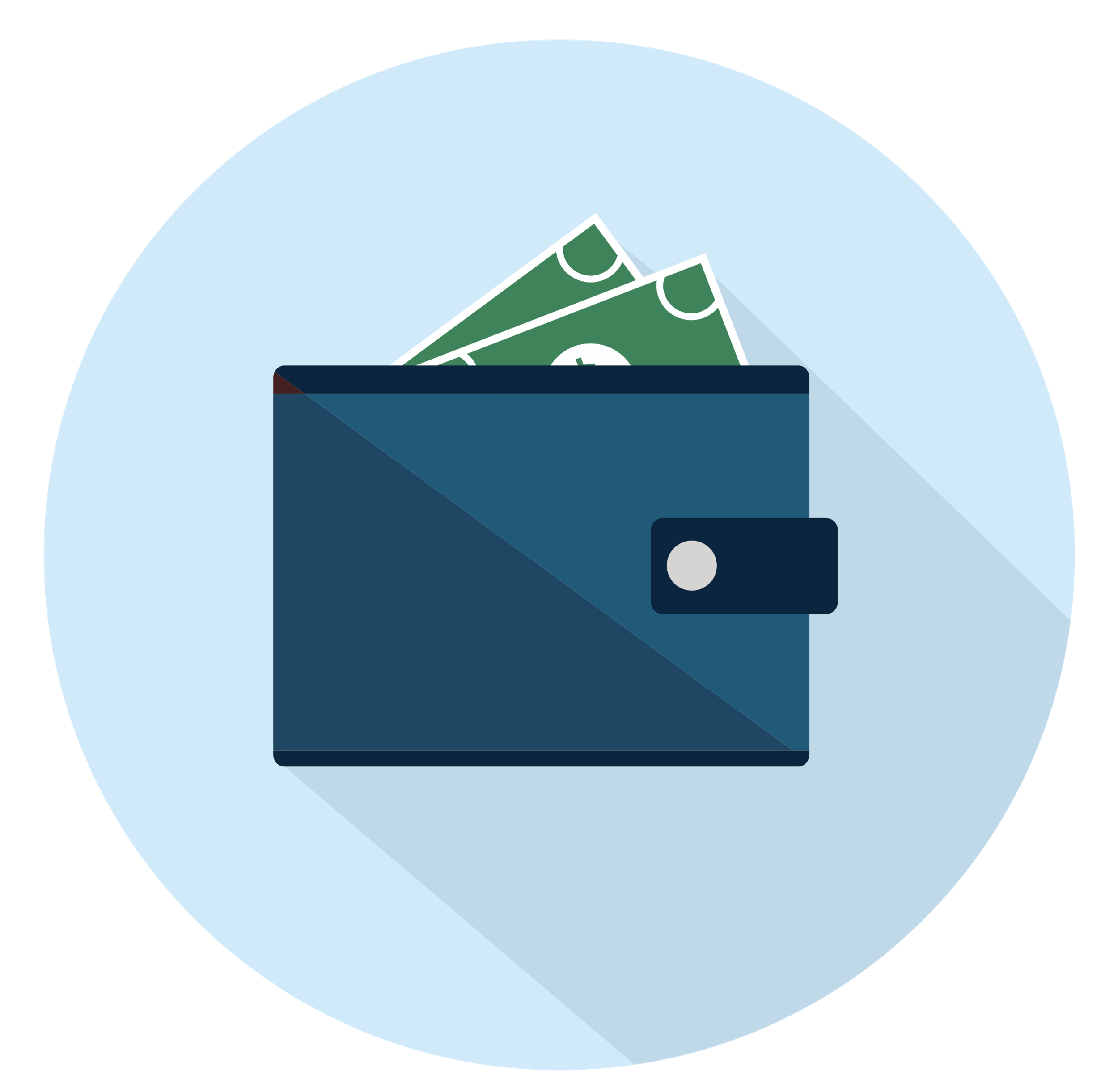 Koulutuskerta 3
Tuntemuksien kyselyä omien raha-asioiden seuraamisesta. Opittiinko mitään uutta?
Vertaa edellisviikon taulukkoa viime viikkoiseen. Mikä muuttui?
Miten mennyt viikko sujui valitsemasi tavoitteen suhteen?
Juhli jos onnistuit äläkä ole liian ankara itsellesi jos et. 
Raha ja identiteetti
Puolivälitavoitteen asettaminen
Tavoitteen porrastaminen
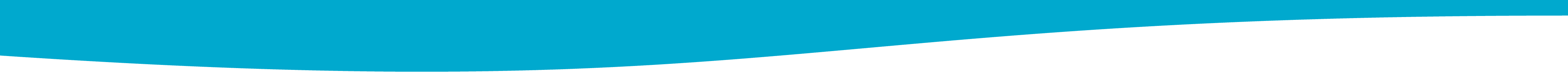 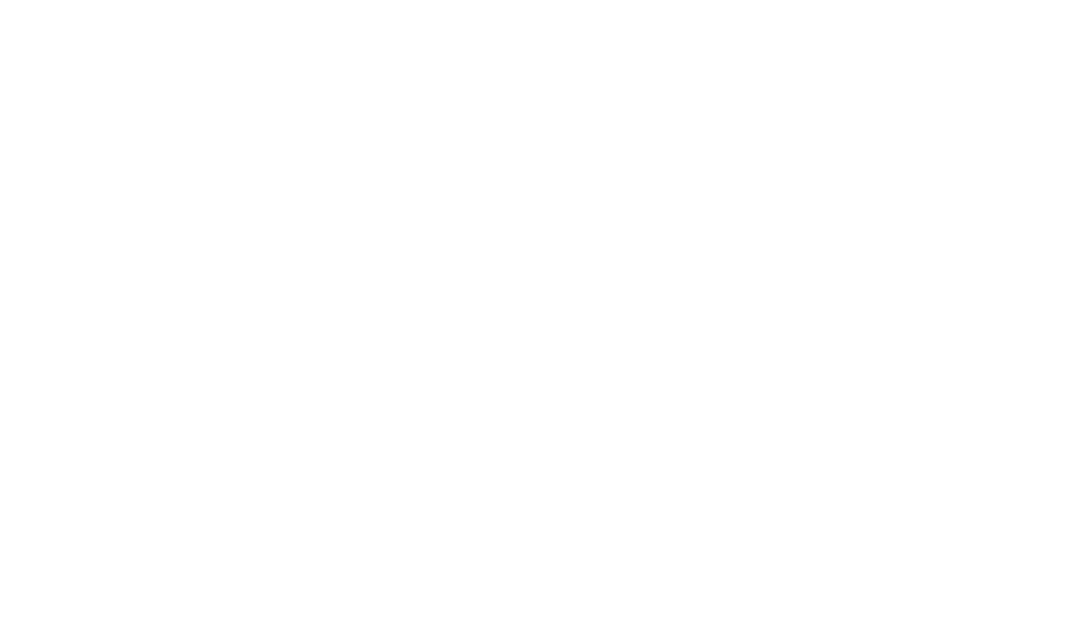 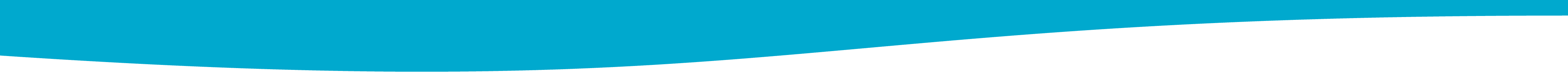 Kokemuksesi
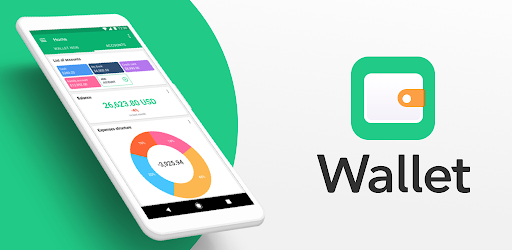 Seuraatko yhä kaikkea?
Entä pienet ostokset?

Mitä yllättävää selvisi?
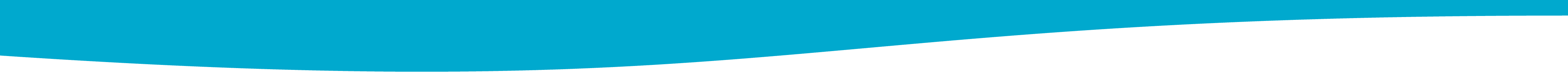 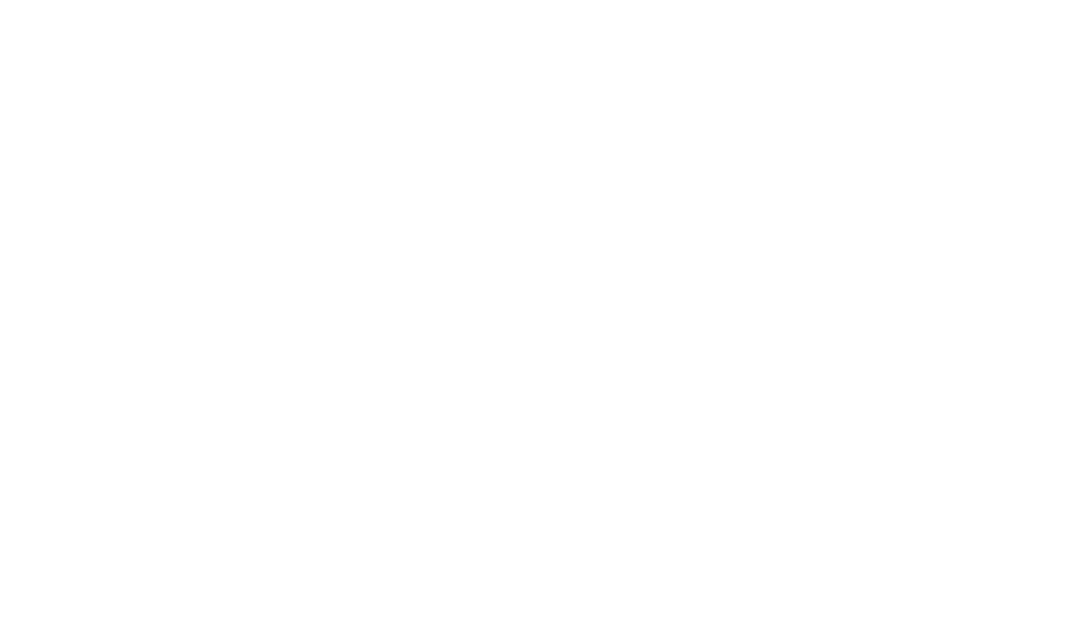 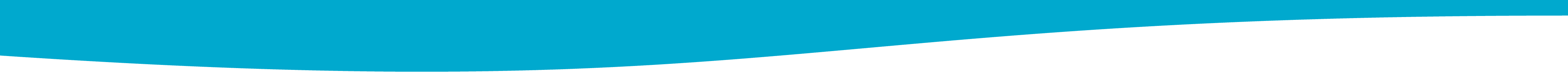 Verrataan edellisen viikon taulukkoa viime viikkoiseen


Mikä muuttui?
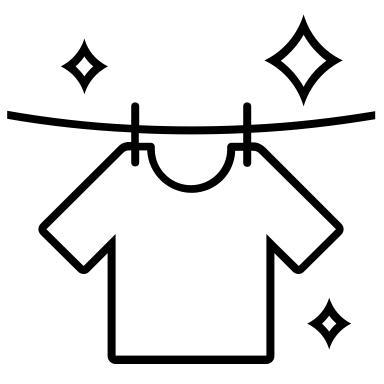 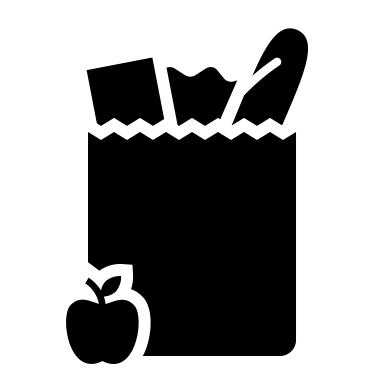 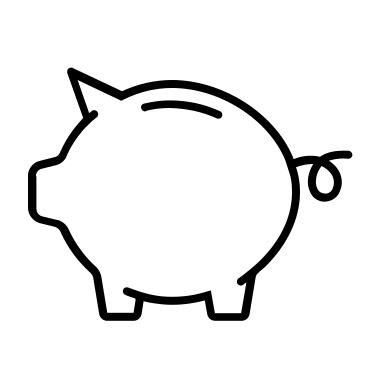 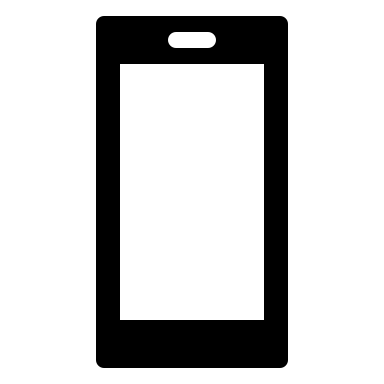 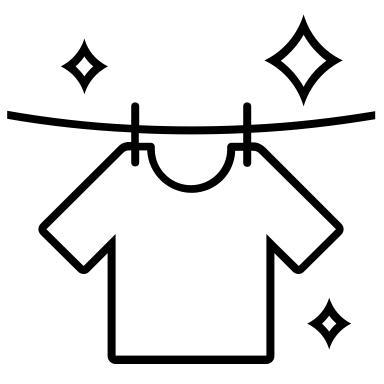 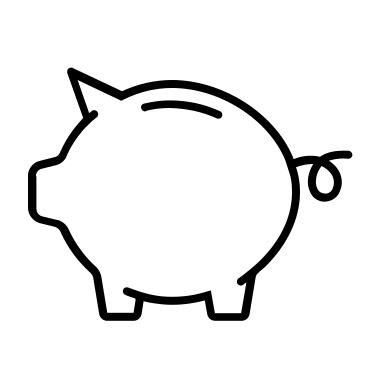 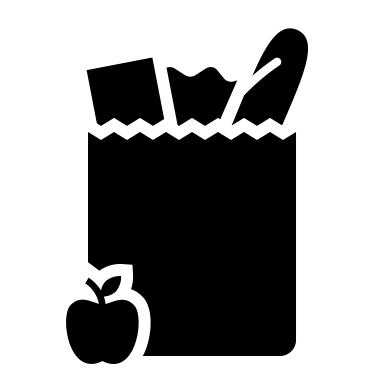 €
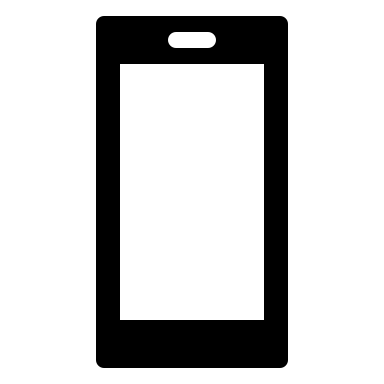 €
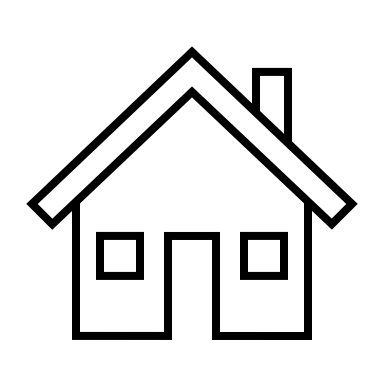 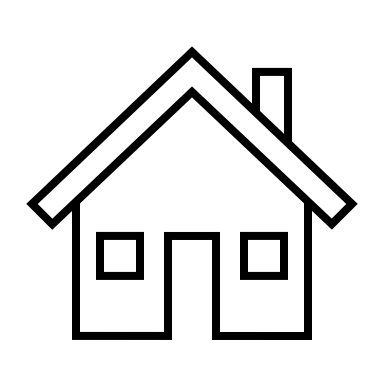 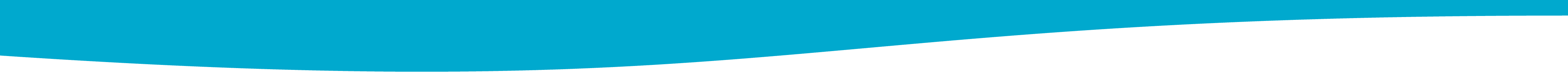 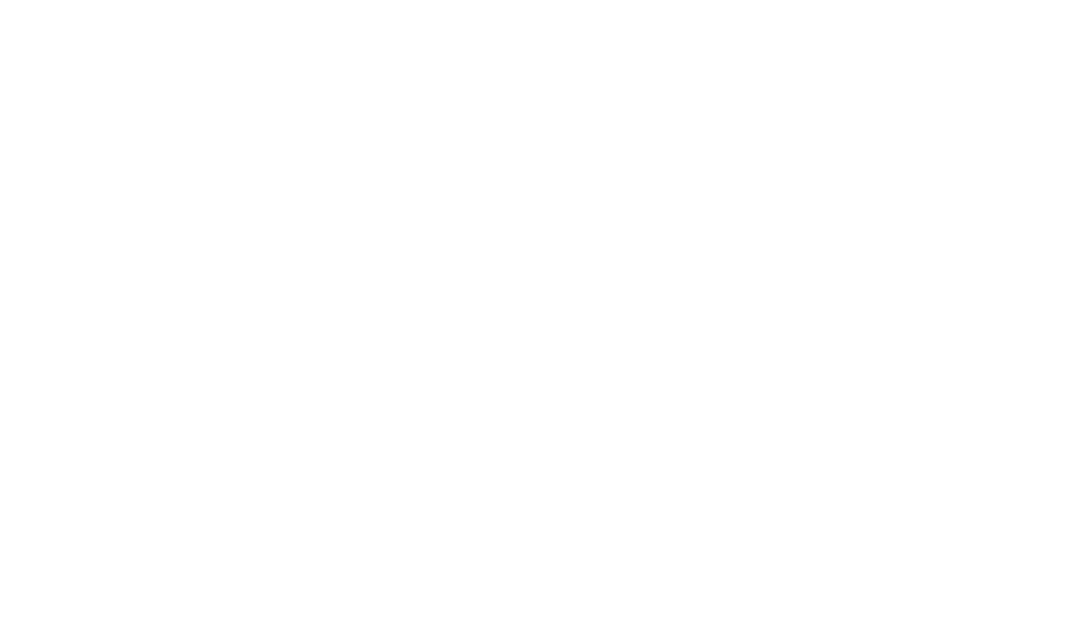 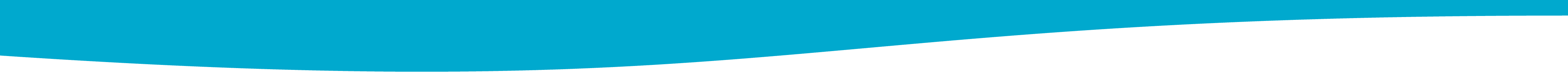 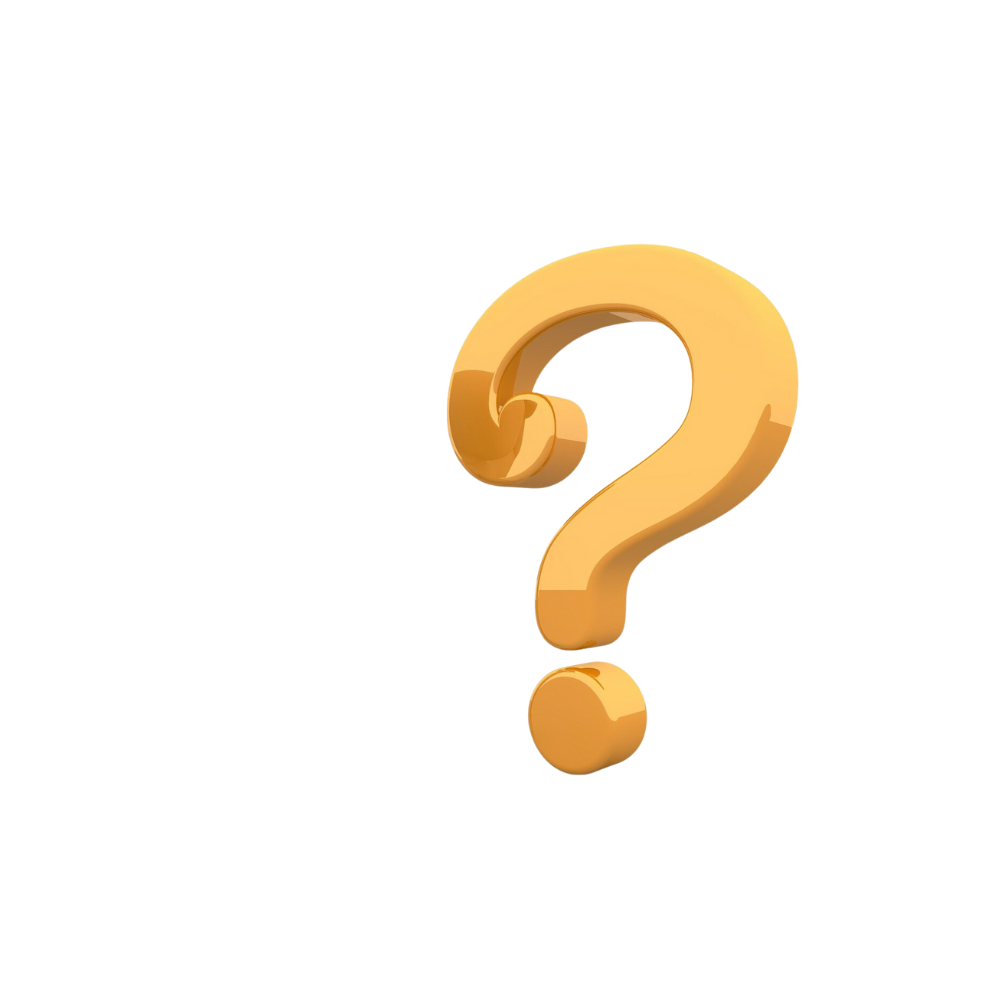 Entä nämä suunnitelmat?
Sitten…
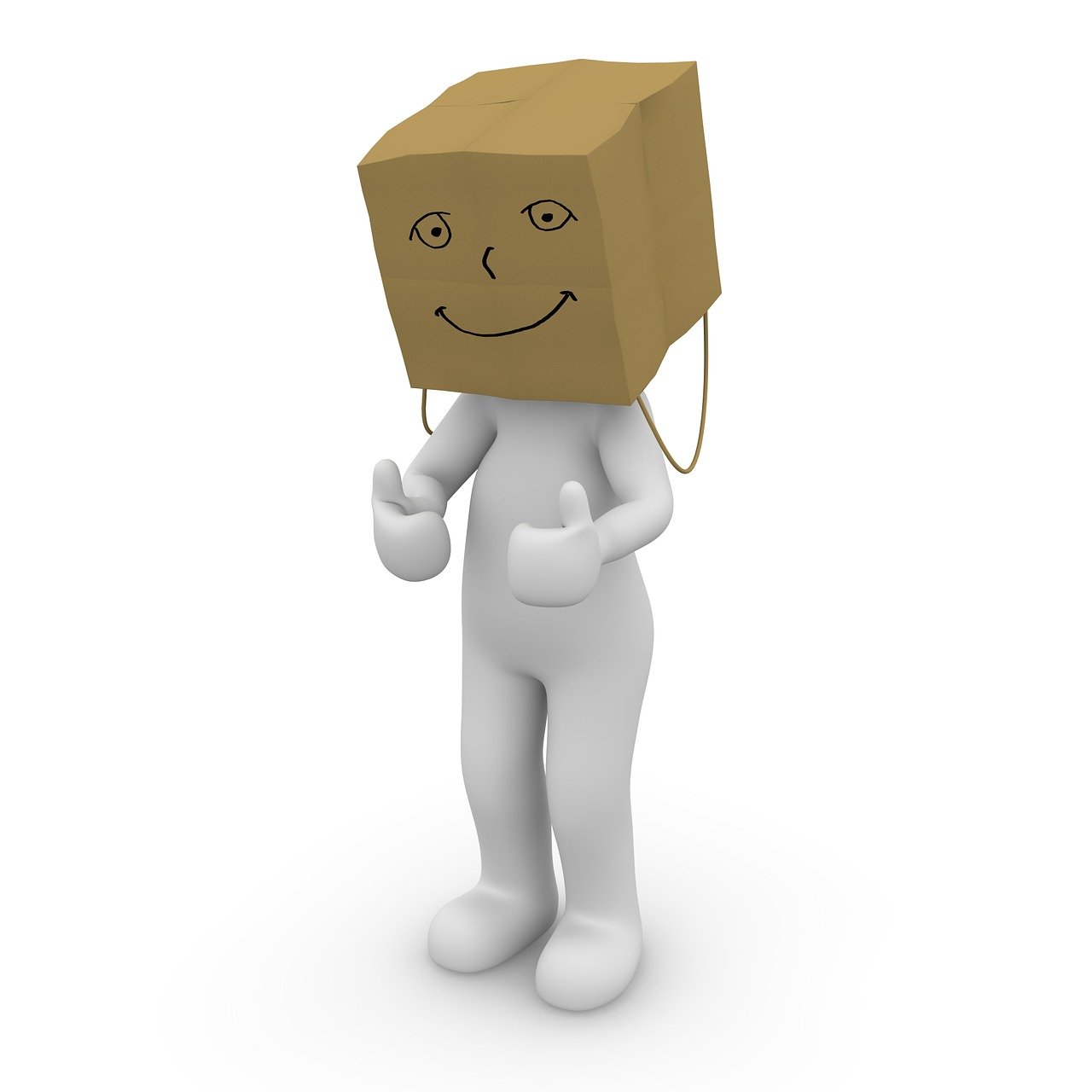 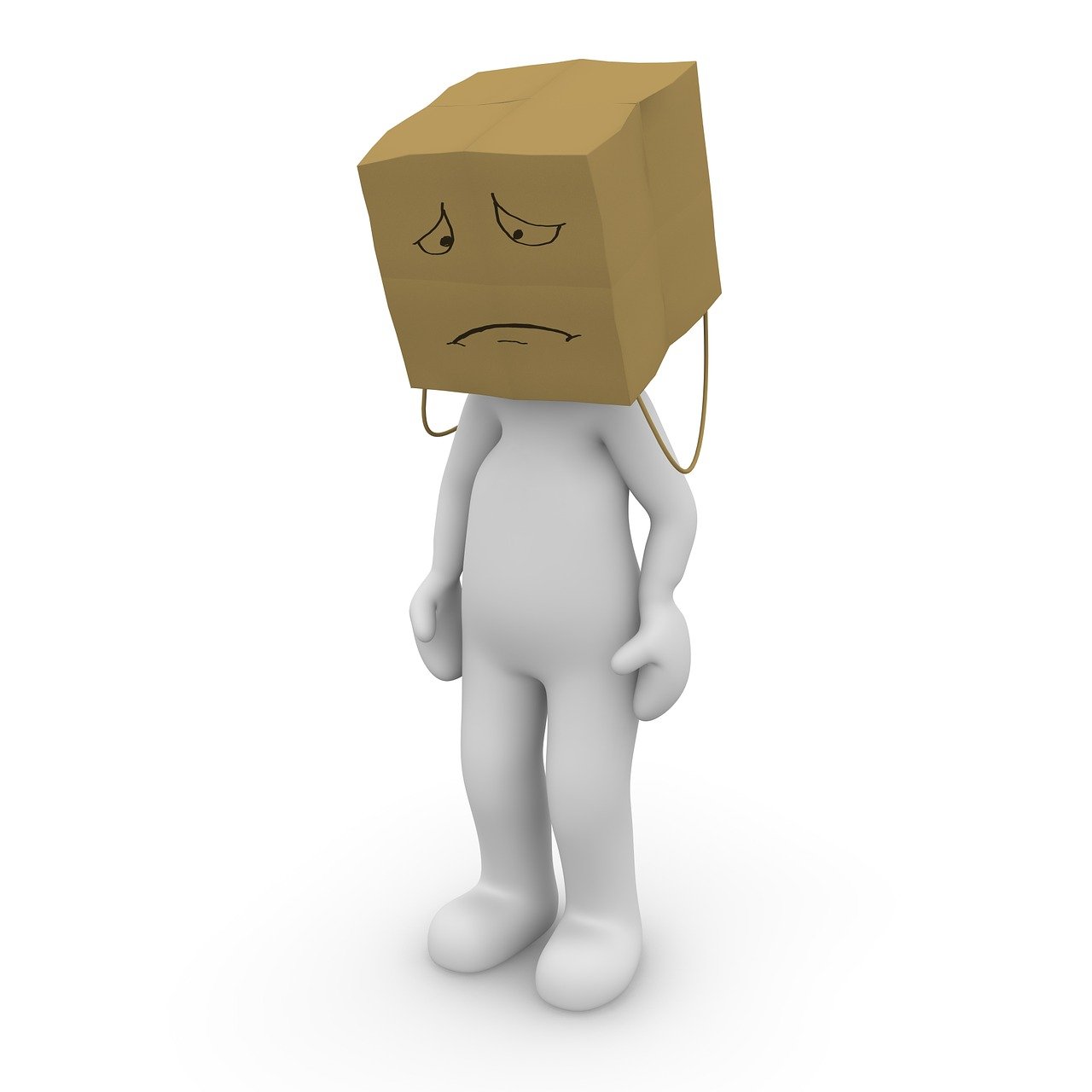 €
15,99
tarjous
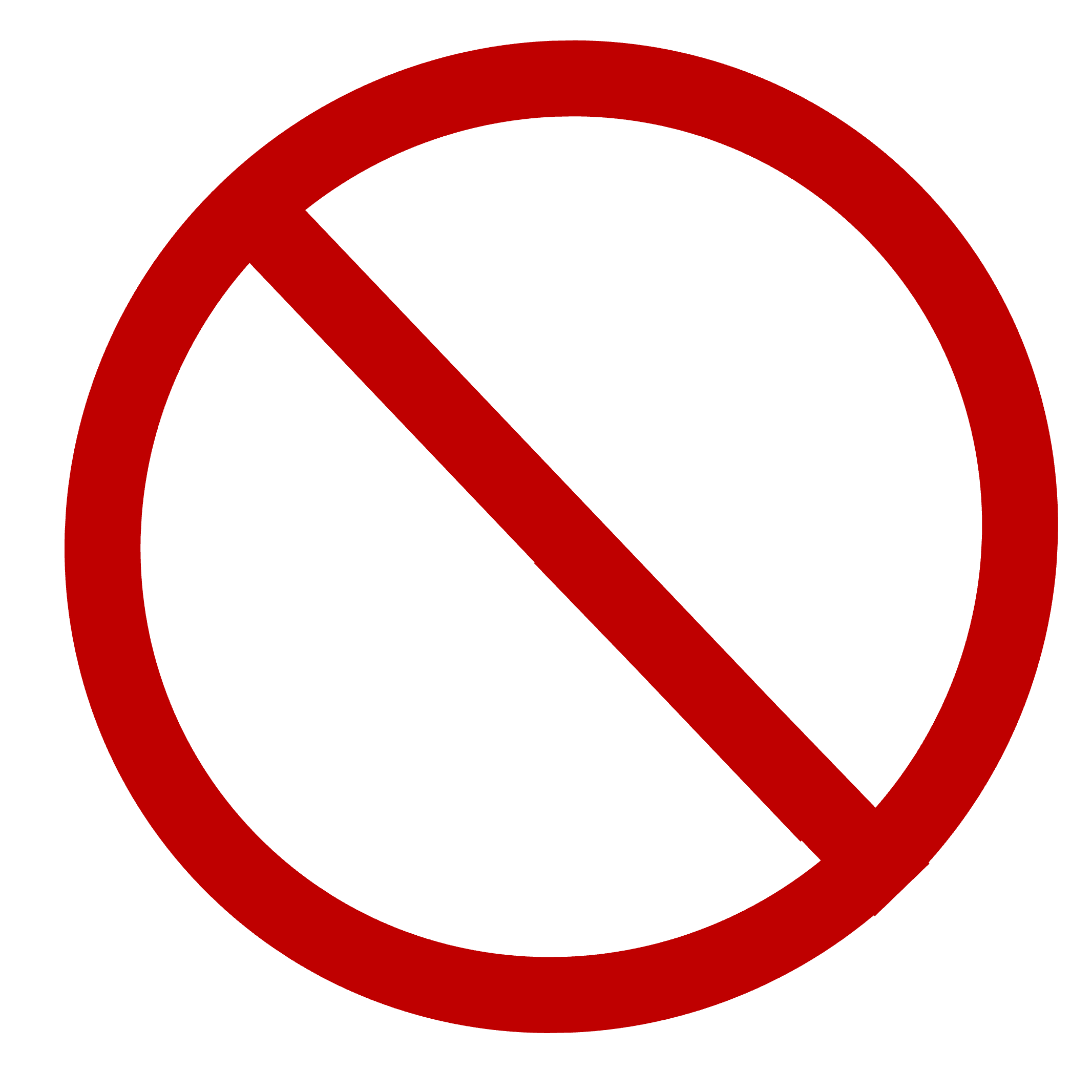 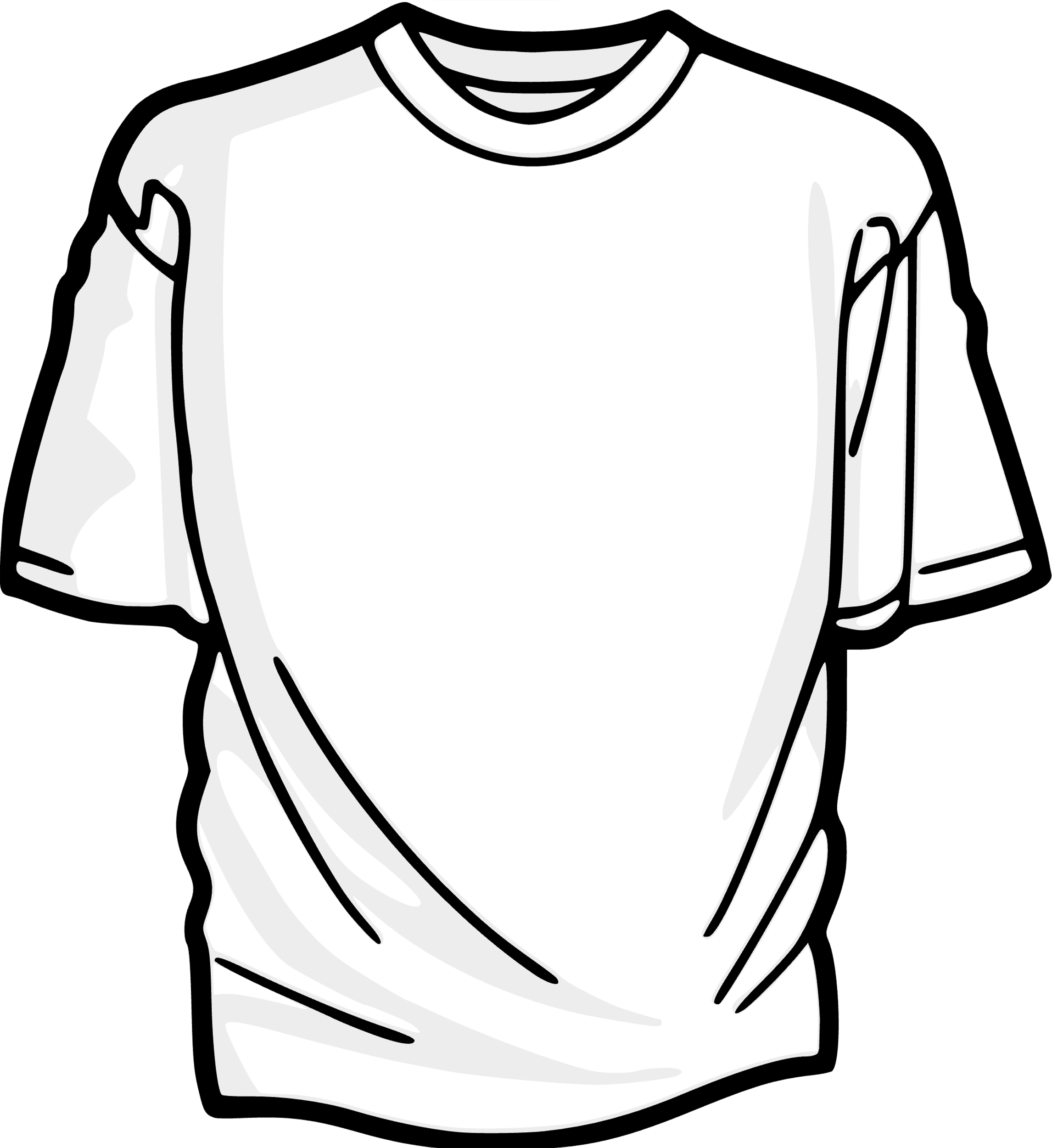 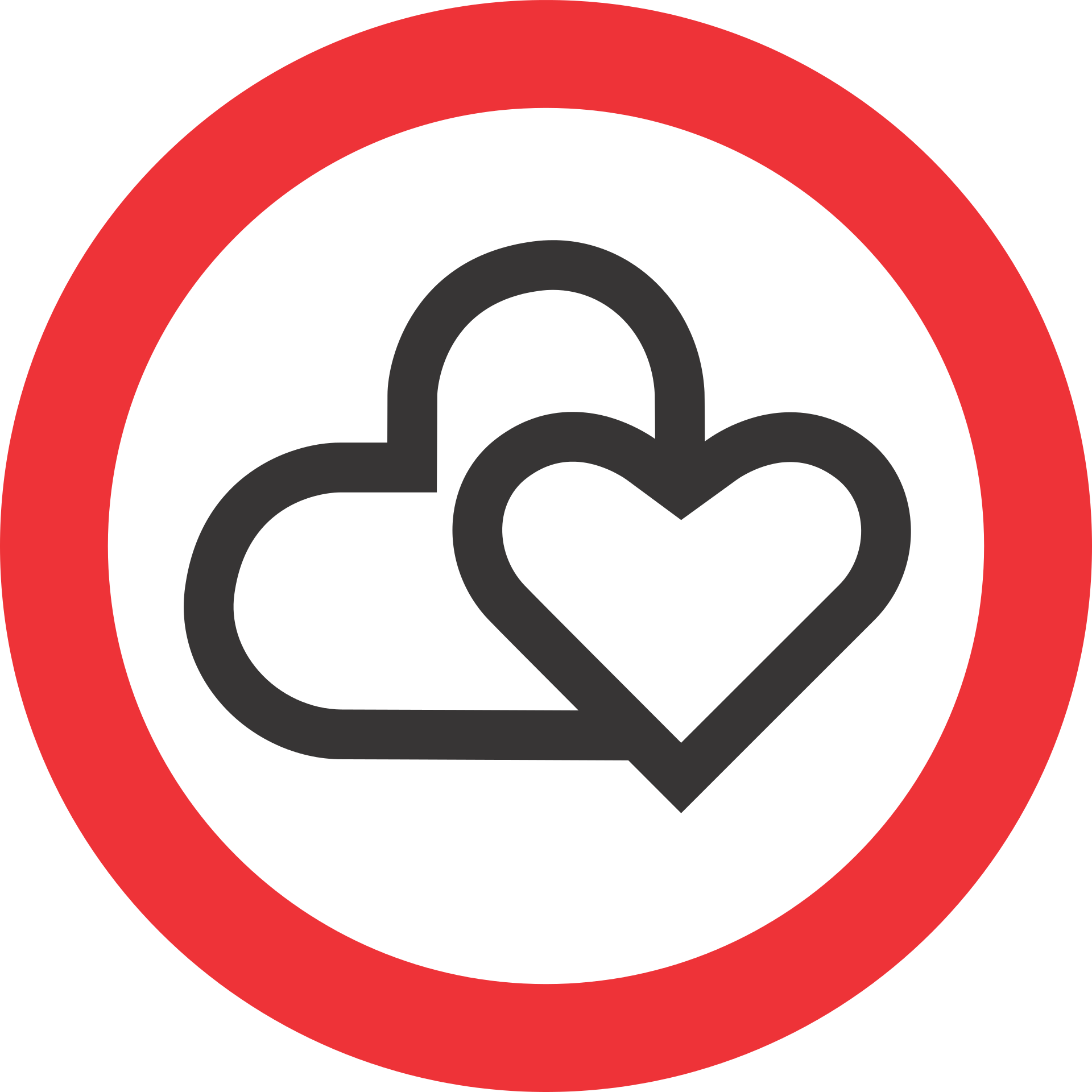 Jos…
Mitä voisit tehdä ostamisen
sijasta ostohetkellä?
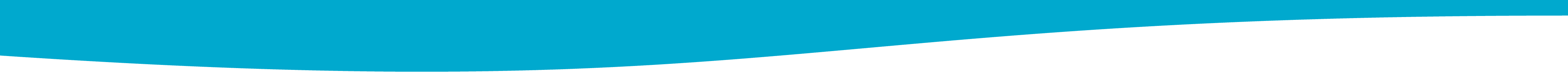 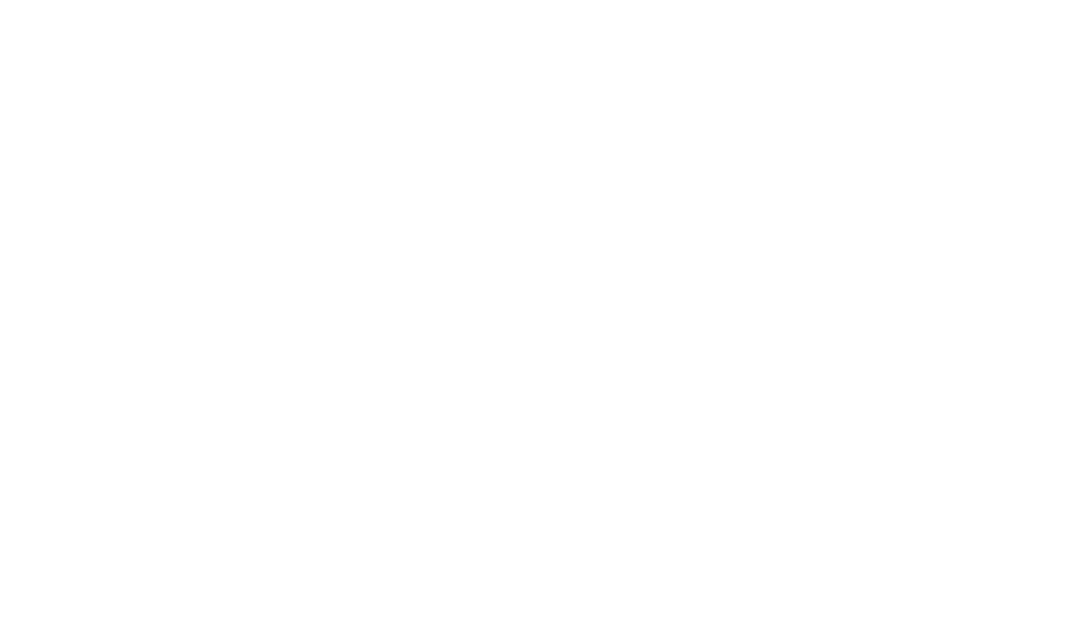 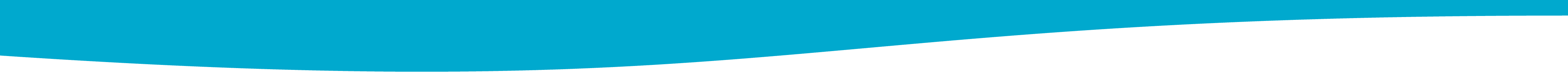 Tavoitteen edistymisen katsastus
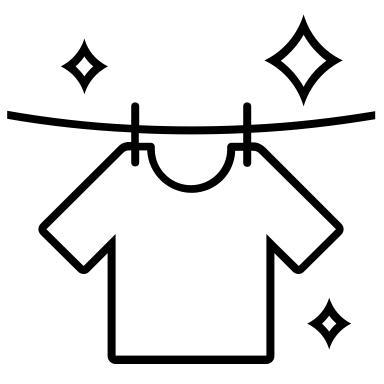 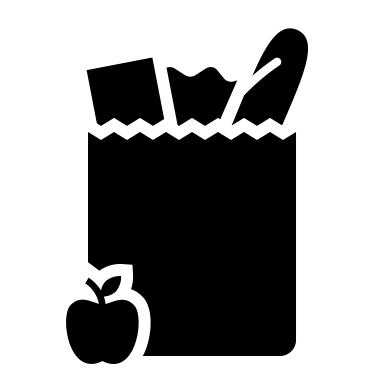 Kumman tavoitteen valitsit?
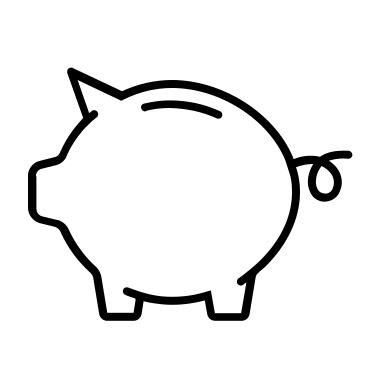 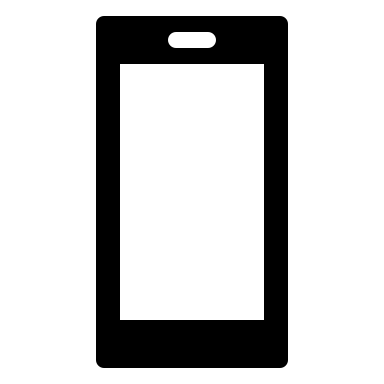 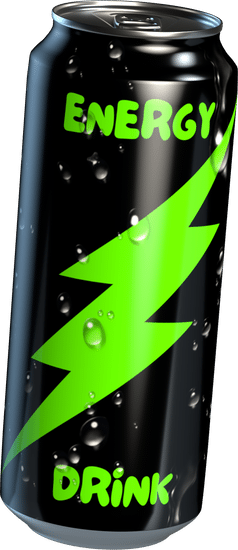 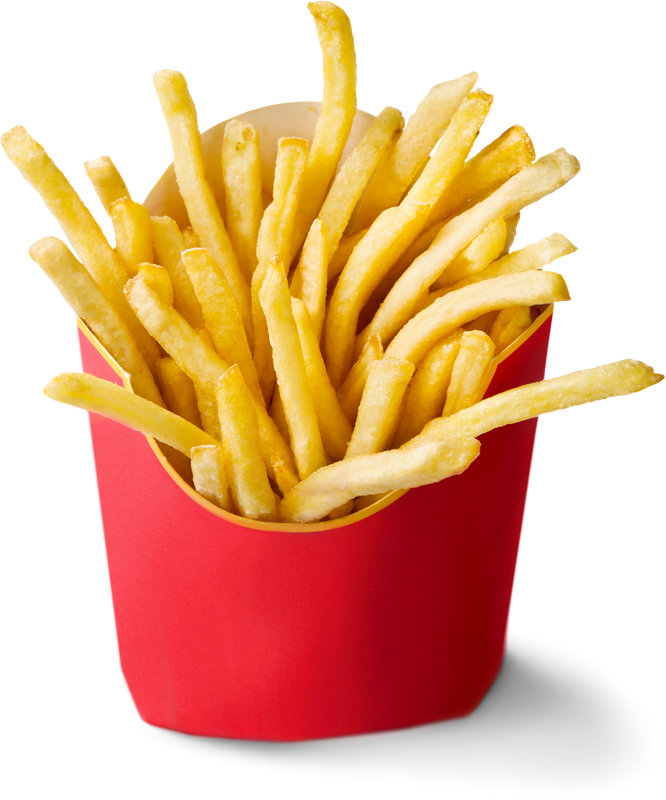 €
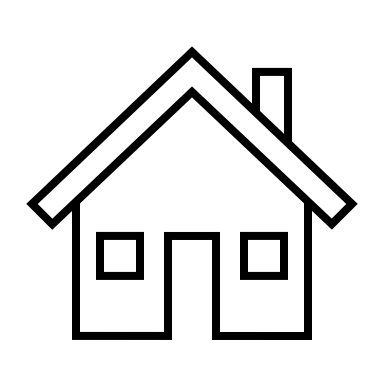 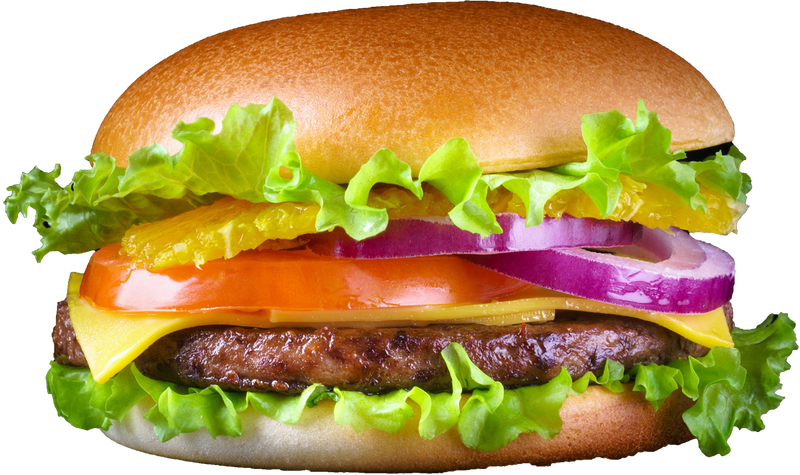 pienet ostokset
kokonaiskulutuksen
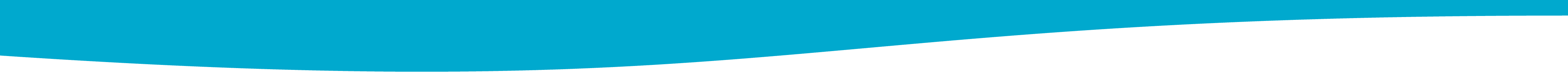 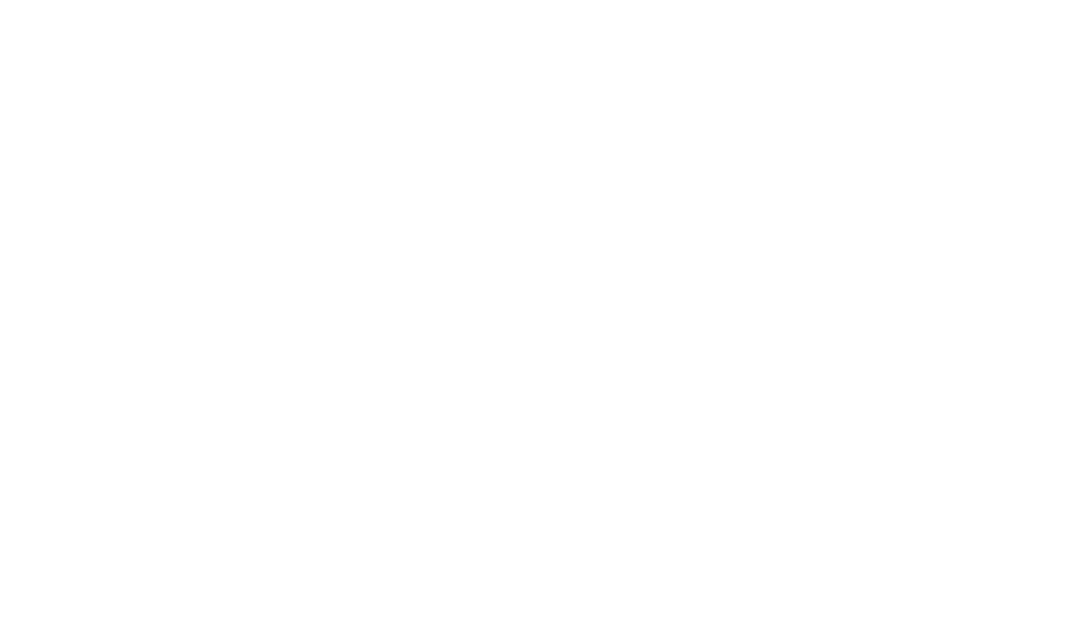 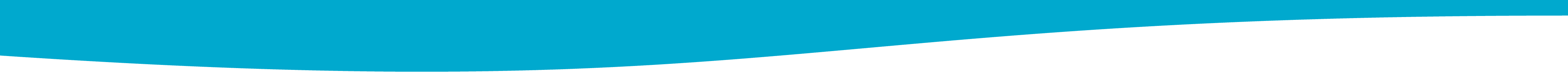 Oletko seurannut rahankäyttöäsi?Entä pienet ostoksesi?
Saavutettu
Ei saavutettu
Mikä meni hyvin?

Mikä esti sinua?
Miten voisit välttää tämän ensi kerralla?

Tästä kokemuksesta oppiminen auttaa ensi kerralla 

Pysy positiivisena.
Miten onnistuit?

Oliko hankaluuksia?
Miten selvitit ne?


Muista tämä onnistuminen ensi kerralla.

Taputa itseäsi olalle.
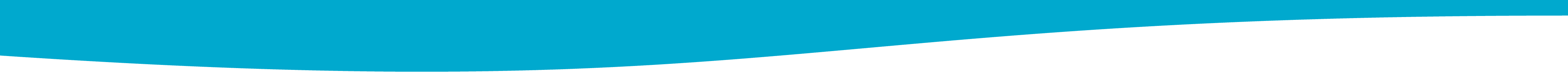 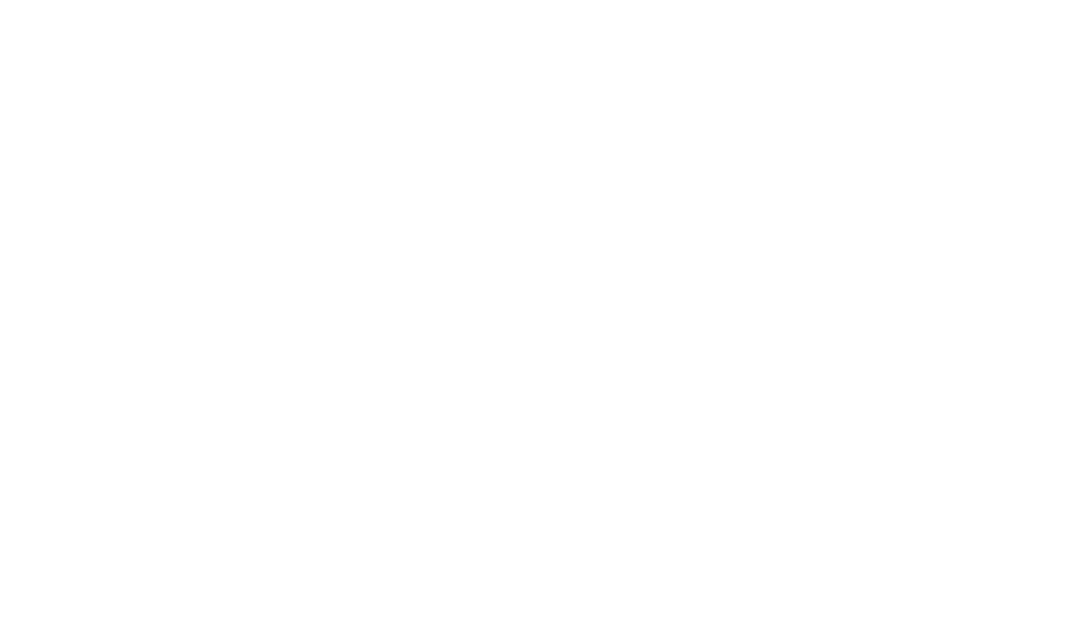 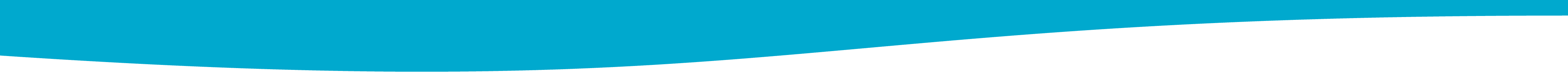 Onnistunut itsesäätely!
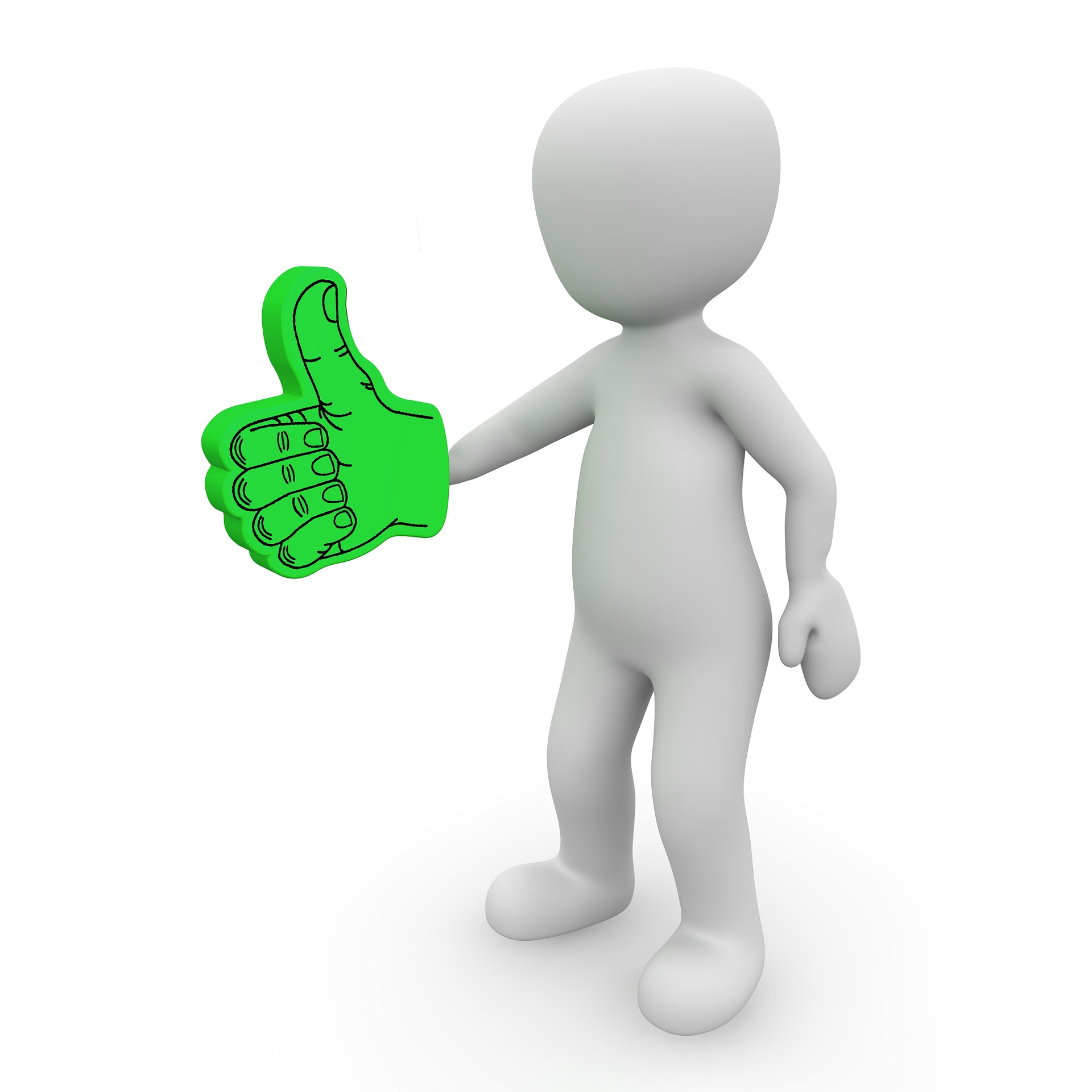 Lähtötaso löydetty 
Lyhytaikaisia tavoitteita asetettu 
Tehty suunnitelmia niiden saavuttamiseksi
Harjoiteltu ongelman ratkaisua JOS-SITTEN-suunnitelmien kanssa
Keskitytty tavoitteisiin
Seurattu edistystä

Seuraava askel: Keskitytään pitkän tähtäimen tavoitteisiin
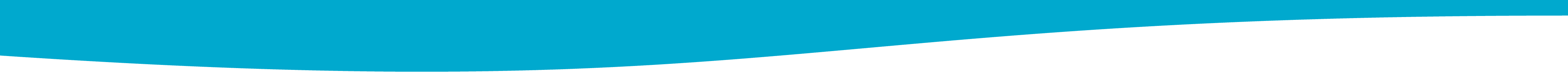 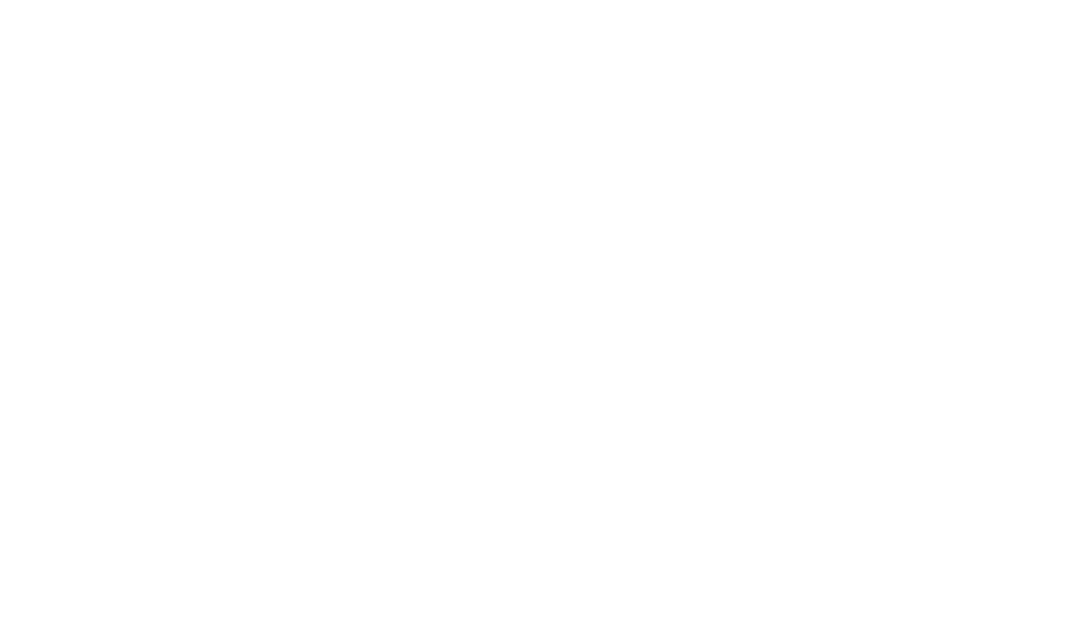 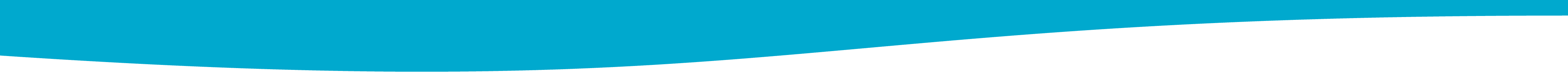 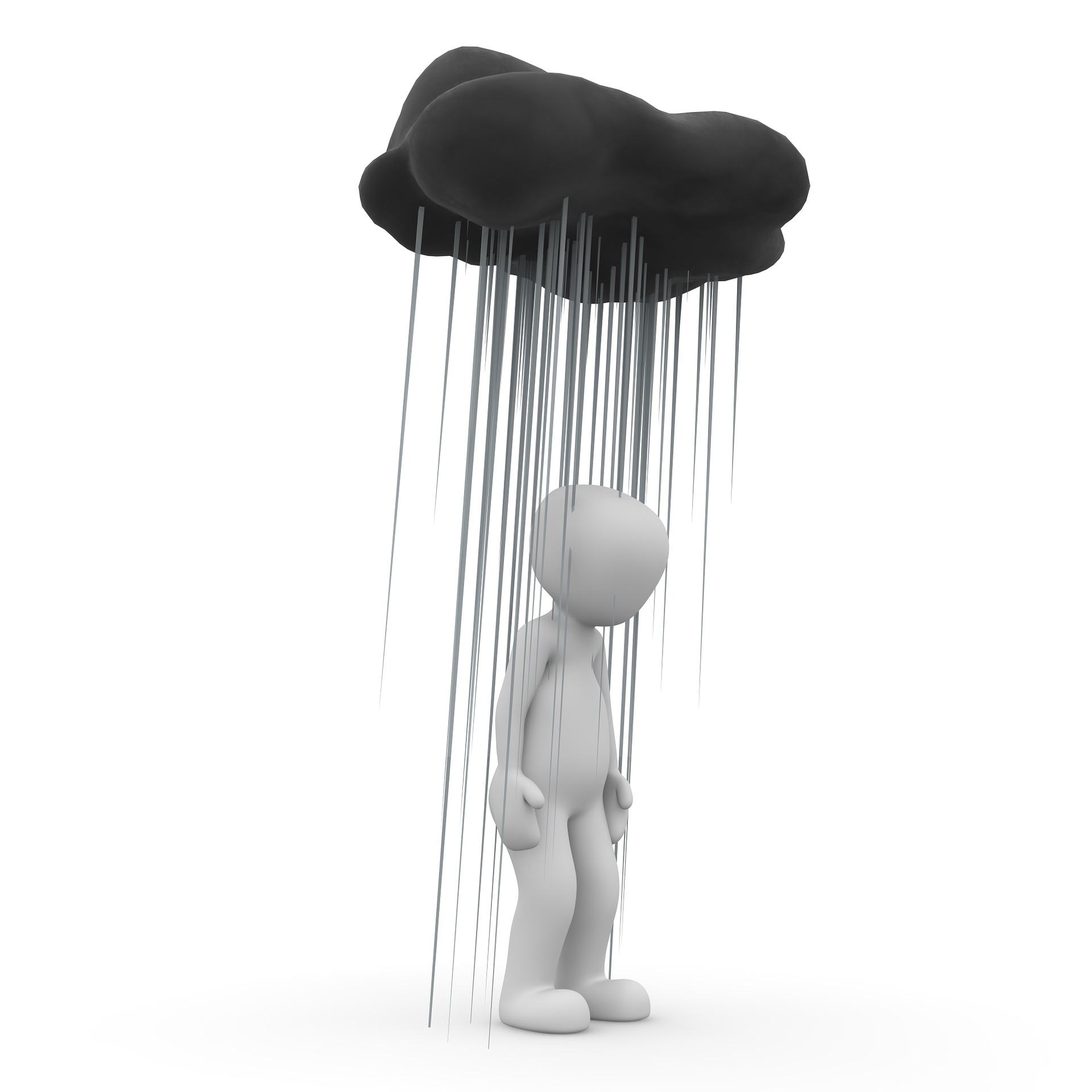 Menestyminen!
Sinnittely 
 Ei tarpeeksi toimeentuloon.
 Kaikki rahat kuluvat välttämättömyyksiin.
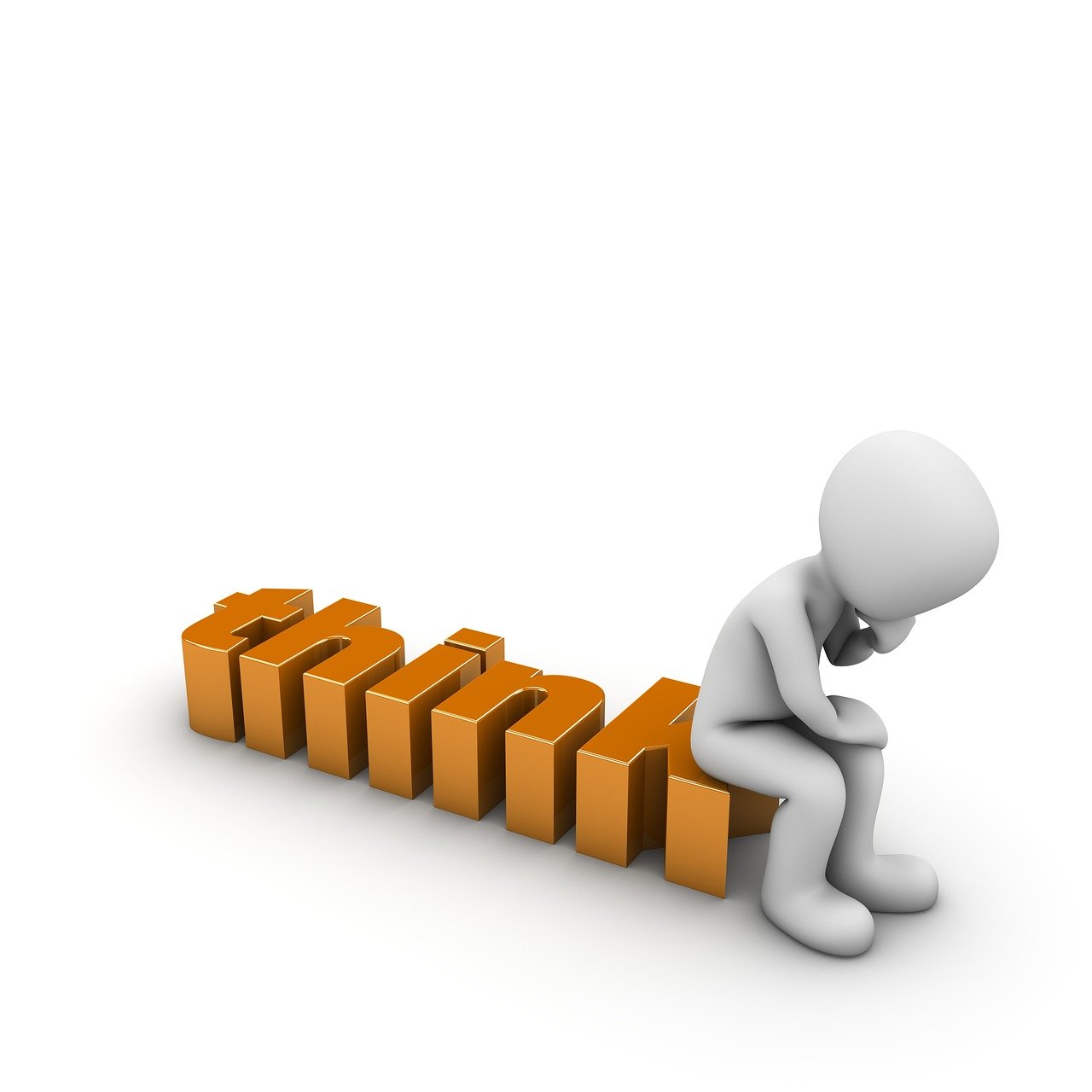 Juuri ja juuri pärjääminen
 Tarpeeksi rahaa käytettävissä. Suurin osa rahoista kuluu välttämättömyyksiin.
 Hauskanpitoon ja haluttuihin asioihin jää hyvin vähän rahaa. Ei voi säästää tai sijoittaa.
Hyvin menee
 Tarpeeksi rahaa käytettävissä. Osa rahoista kuluu välttämättömyyksiin.
 Osa rahoista jää hauskanpitoon ja haluttuihin asioihin. Voi ehkä säästää tai sijoittaa osan.
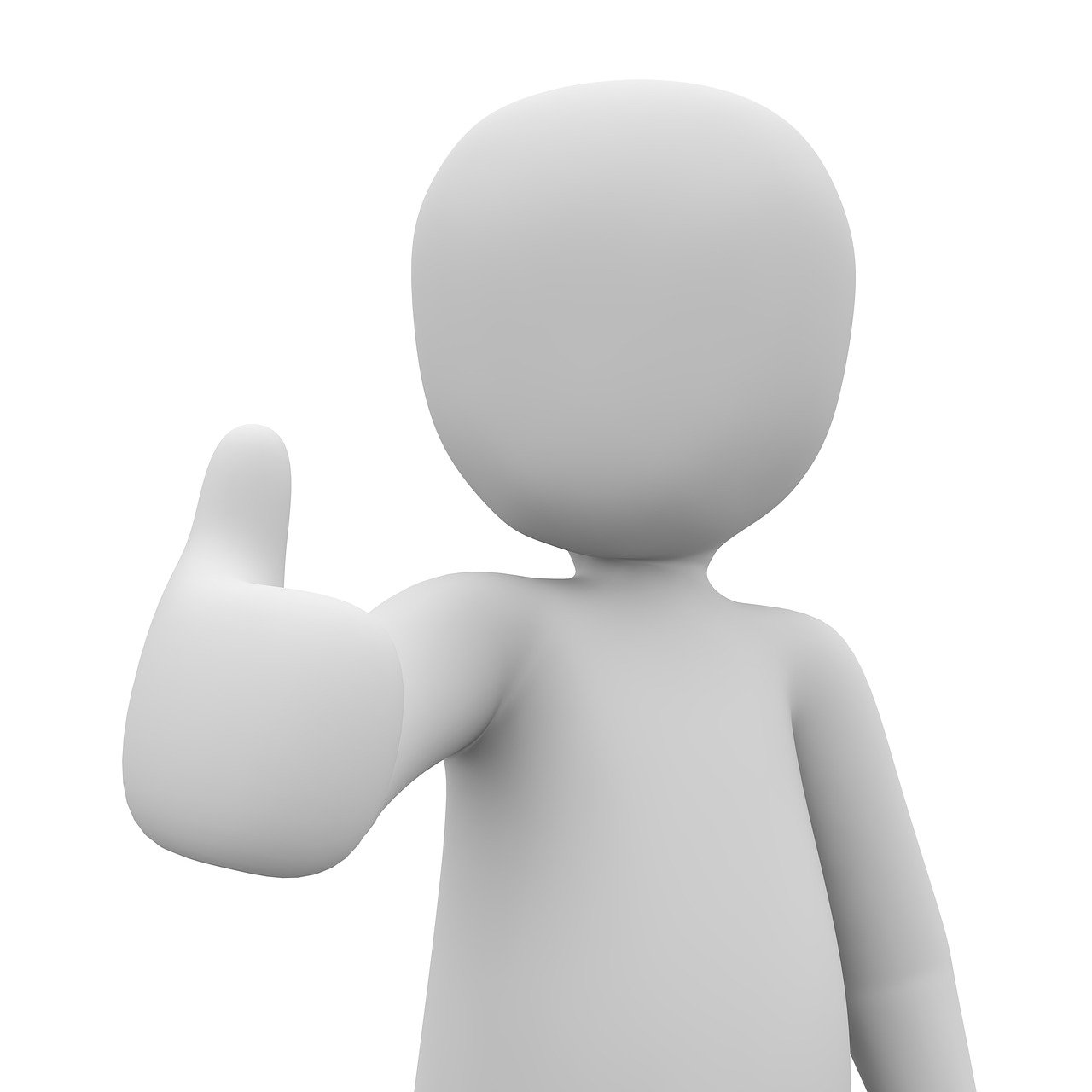 Ei rahahuolia
 Runsaasti rahaa käytettävissä. Osa rahoista kuluu välttämättömyyksiin, hauskanpitoon ja
              haluttuihin asioihin. Rahaa jää riittävästi yli säästämiseen ja sijoittamiseen.
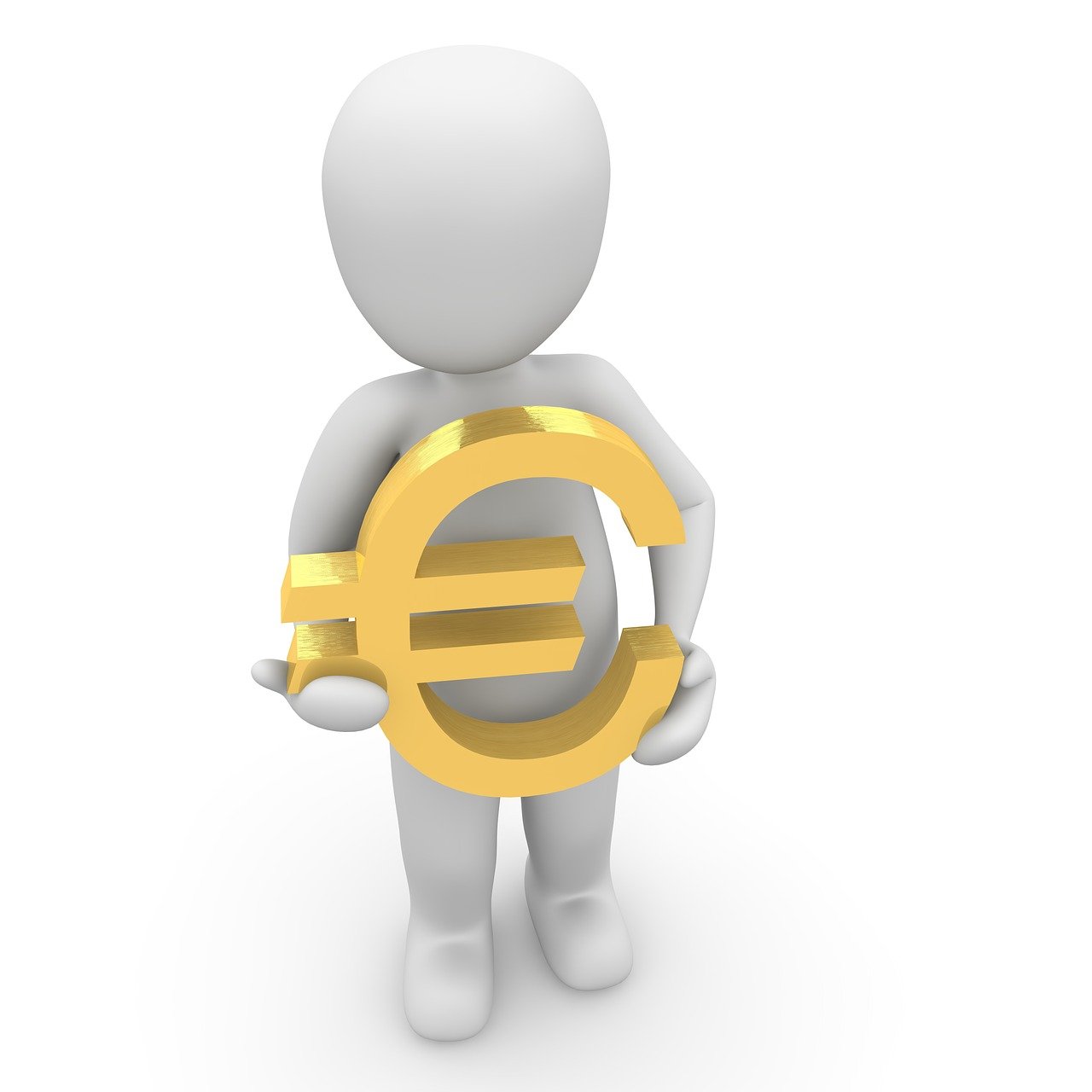 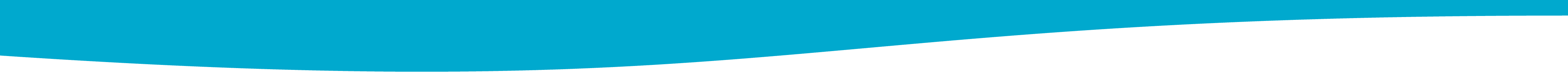 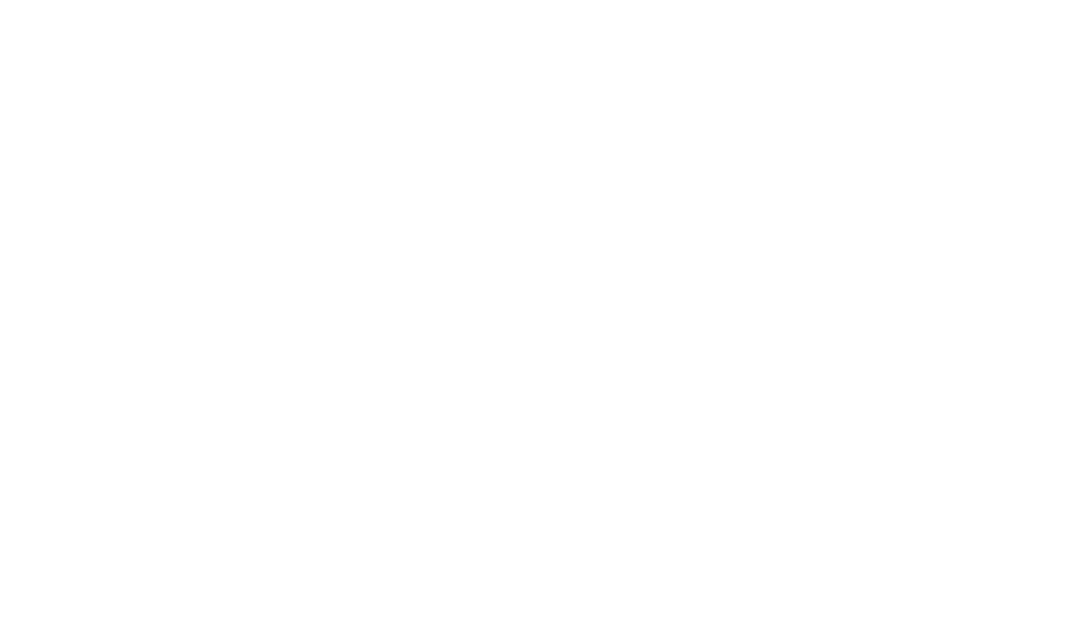 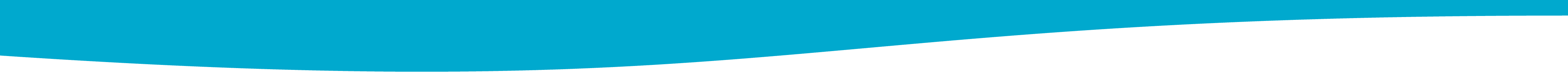 Mikä olisi sinulle riittävä
rahatilanne?
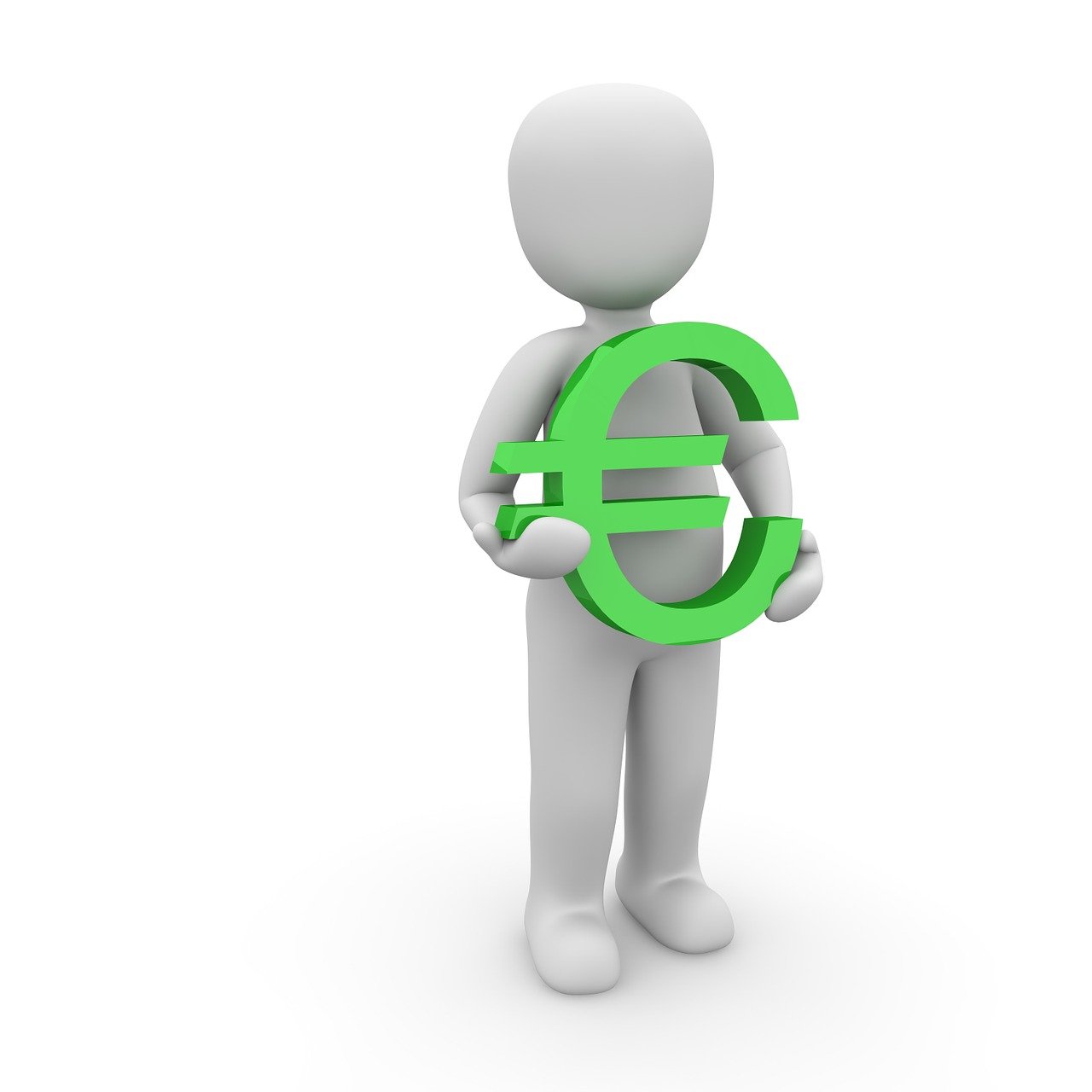 Keskustele muiden kanssa. 
Miten näkemyksenne  “riittävästä” eroavat? 
Mikä näkemyksissä on samanlaista?
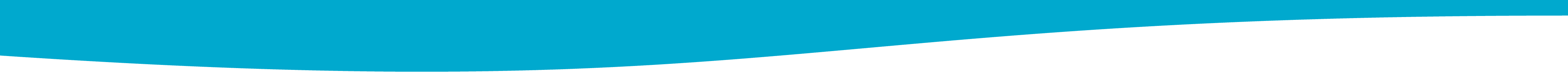 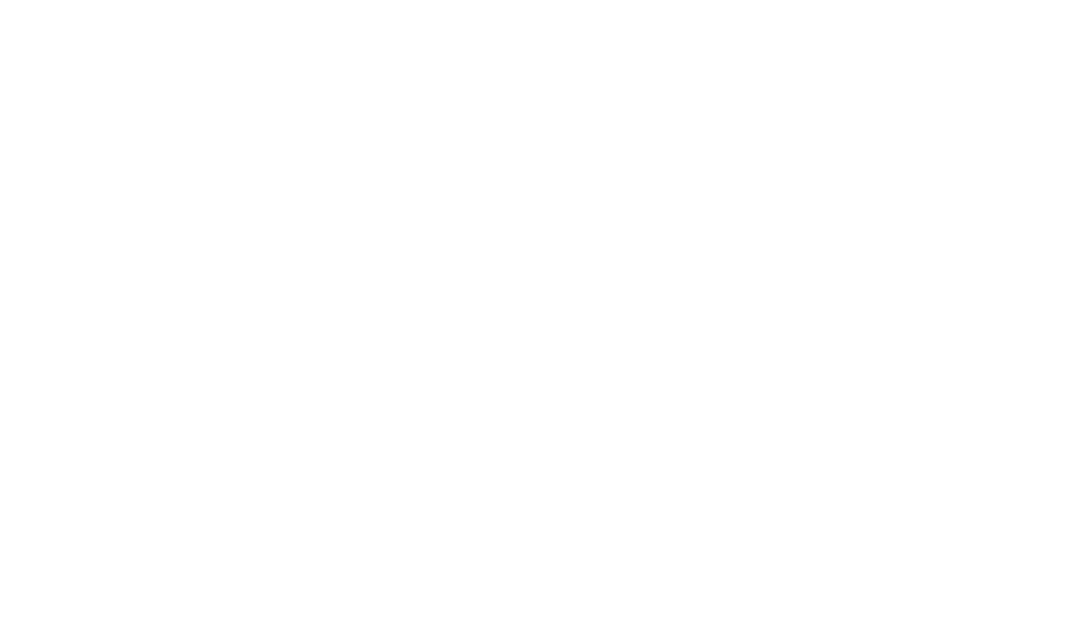 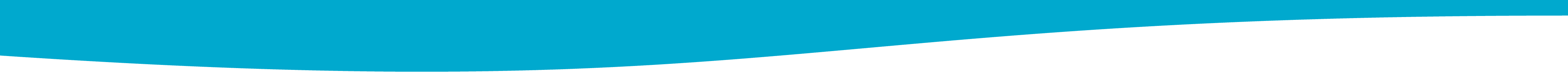 Mikä on ensimmäinen askel, jonka voisit ottaa oikeaan suuntaan?
Ideoikaa yhdessä muutama minuutti. Mitä keksittiin?  
	
Mitkä strategiat toimivat parhaiten sinulle?
Mitä voisit tehdä ENSI VIIKOLLA?
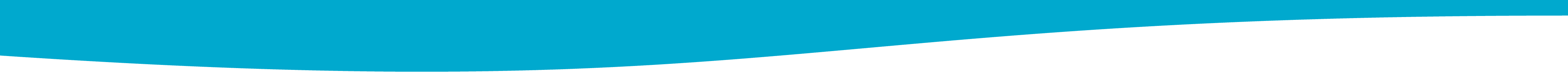 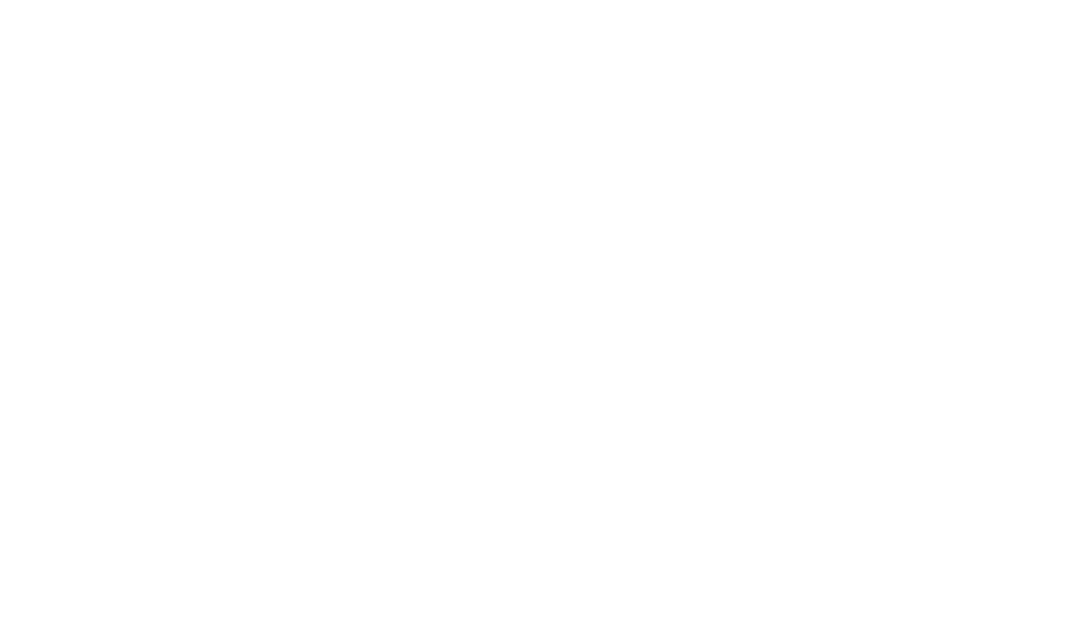 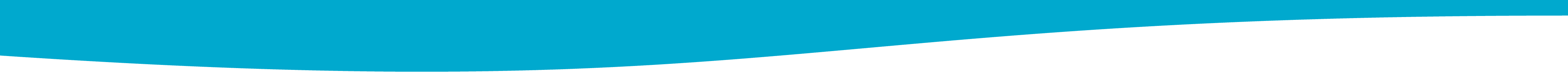 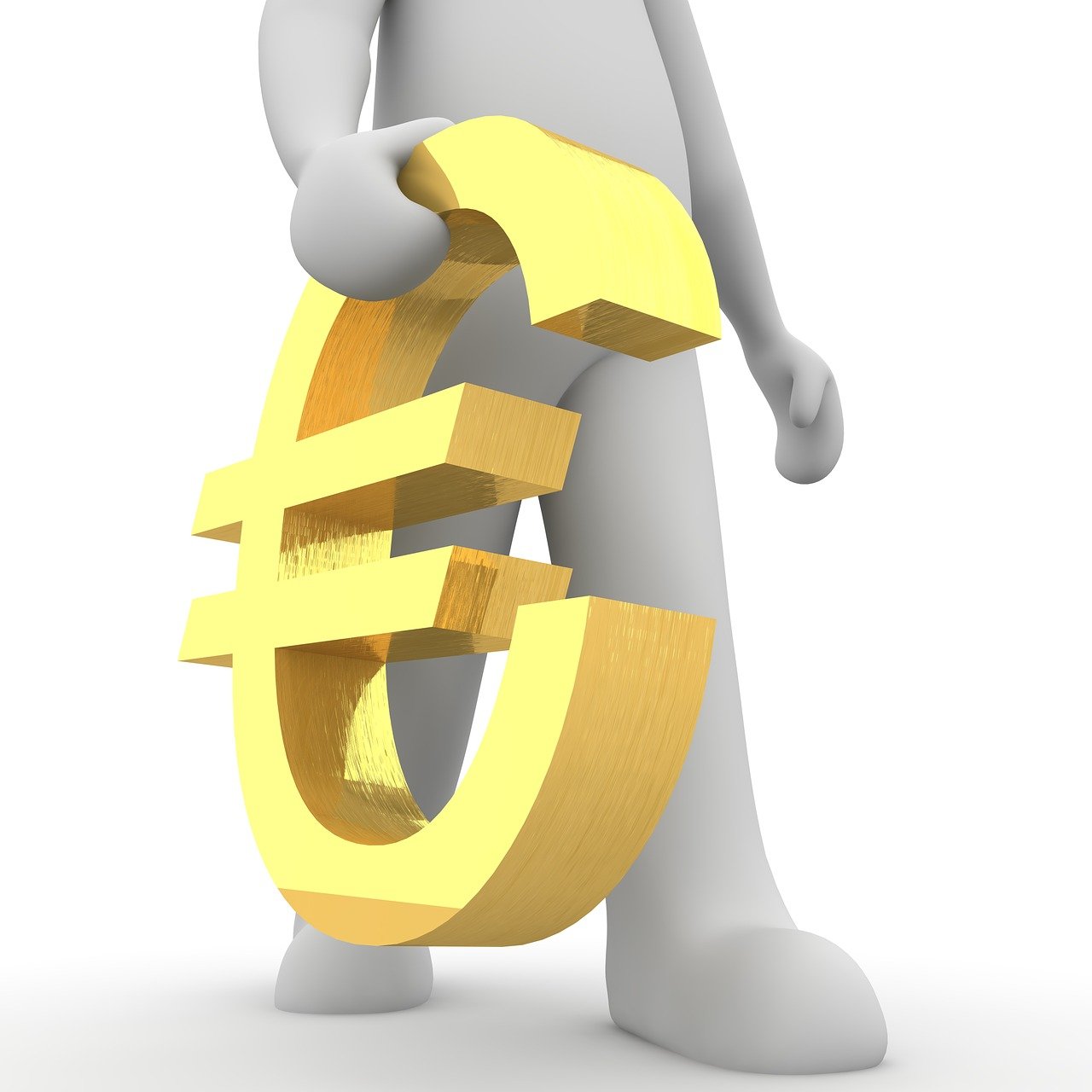 Raha ja identiteetti
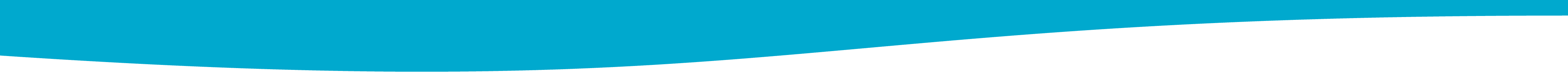 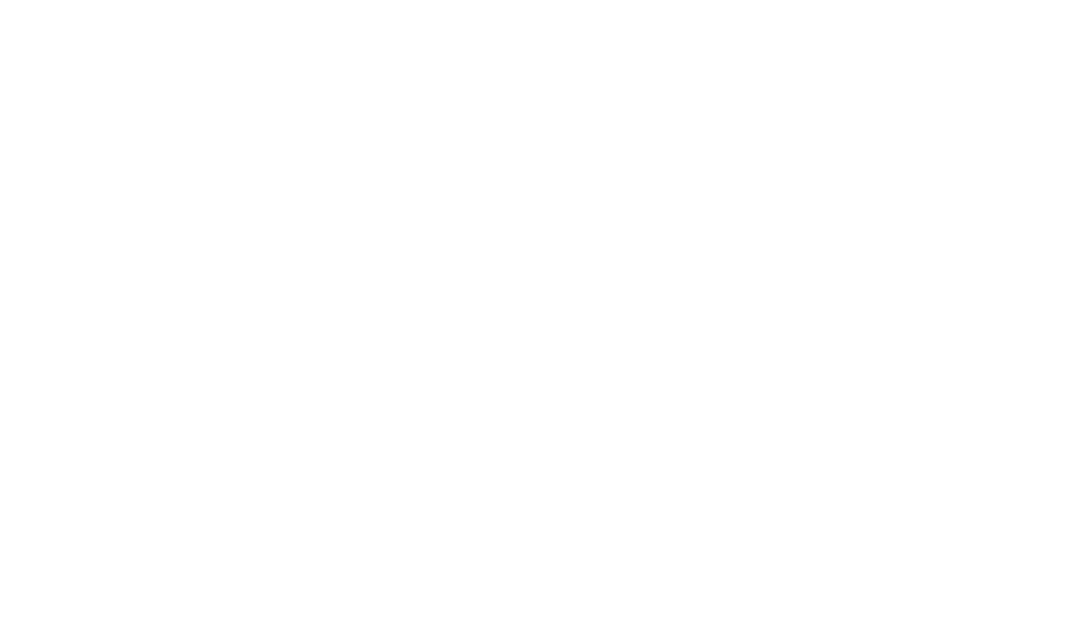 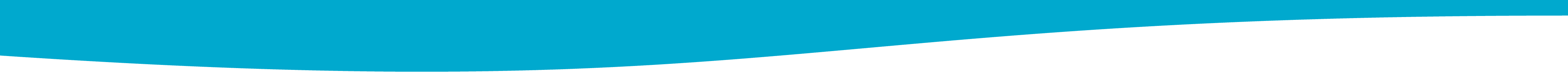 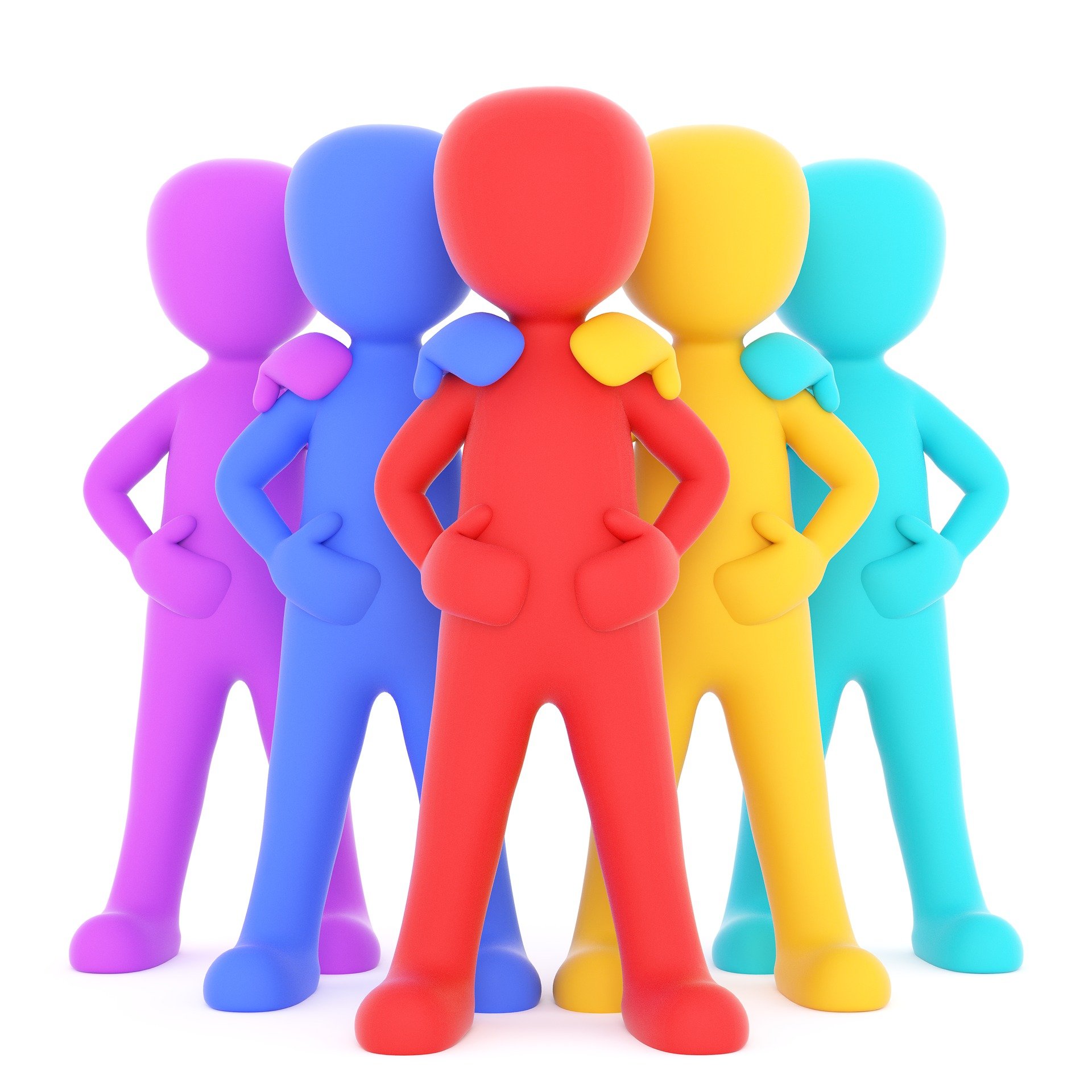 Mitkä ostokset
ilmentävät identiteettiäsi?
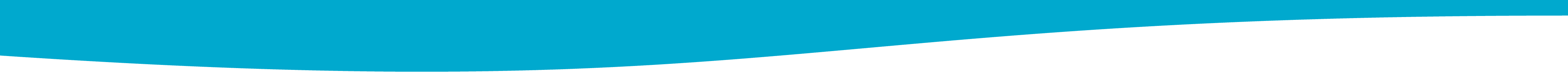 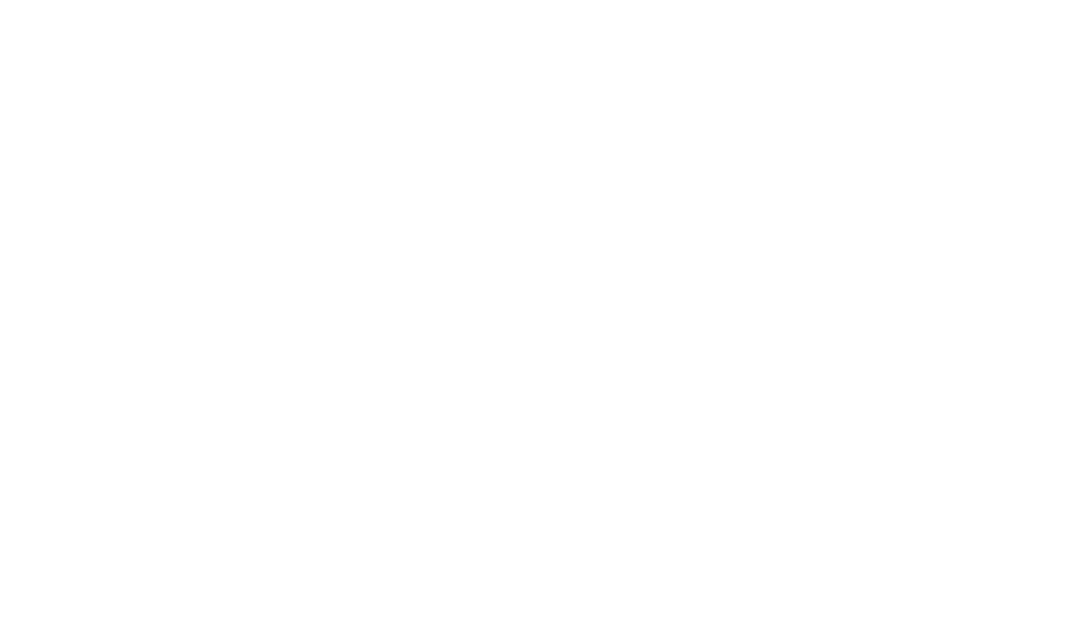 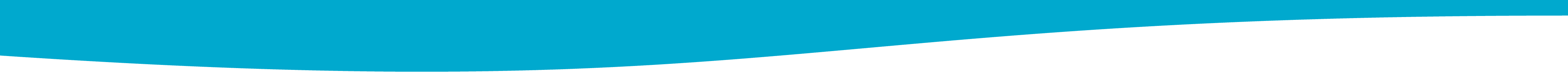 Mitä tapahtuisi jos et tekisi kyseisiä ostoksia?
Esimerkiksi valitsemalla halvemman vaihtoehdon tai ostamalla myöhemmin.
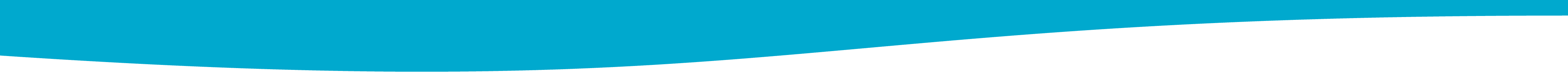 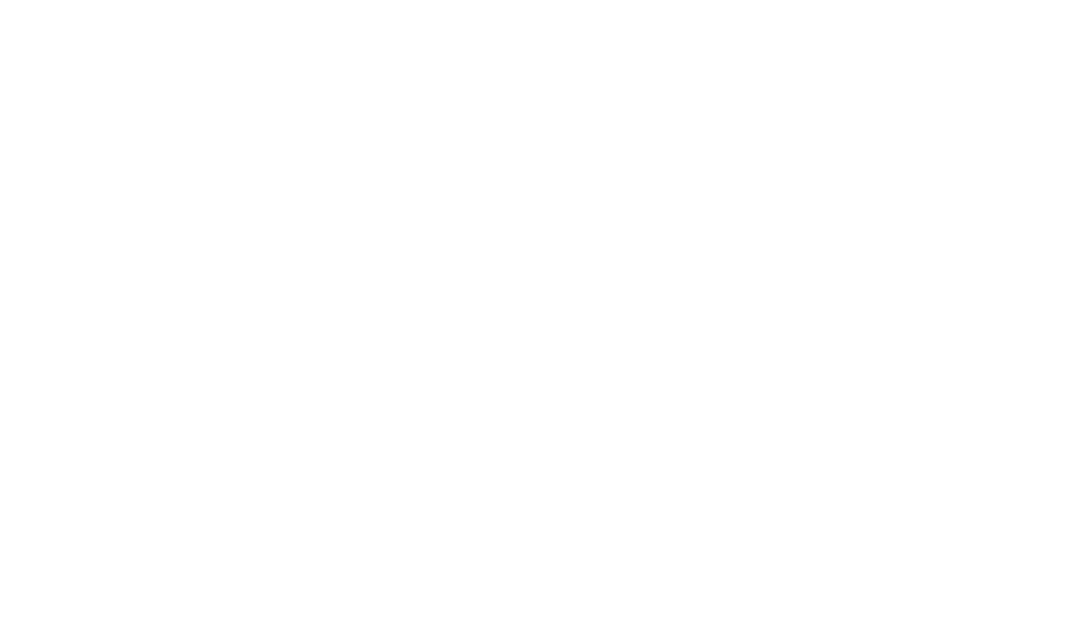 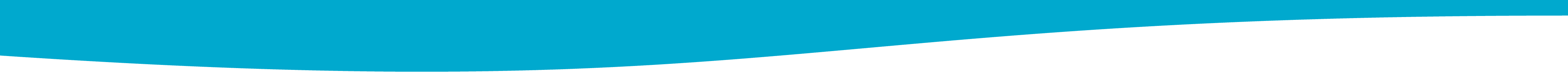 Miten identiteettivaikutteiset ostoksesi vaikuttavat tulevaisuuden näkymiisi?
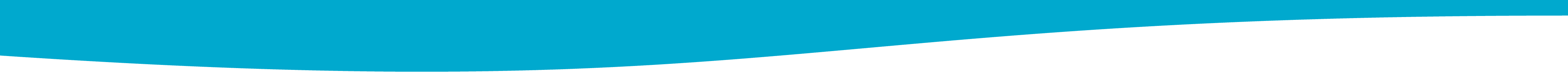 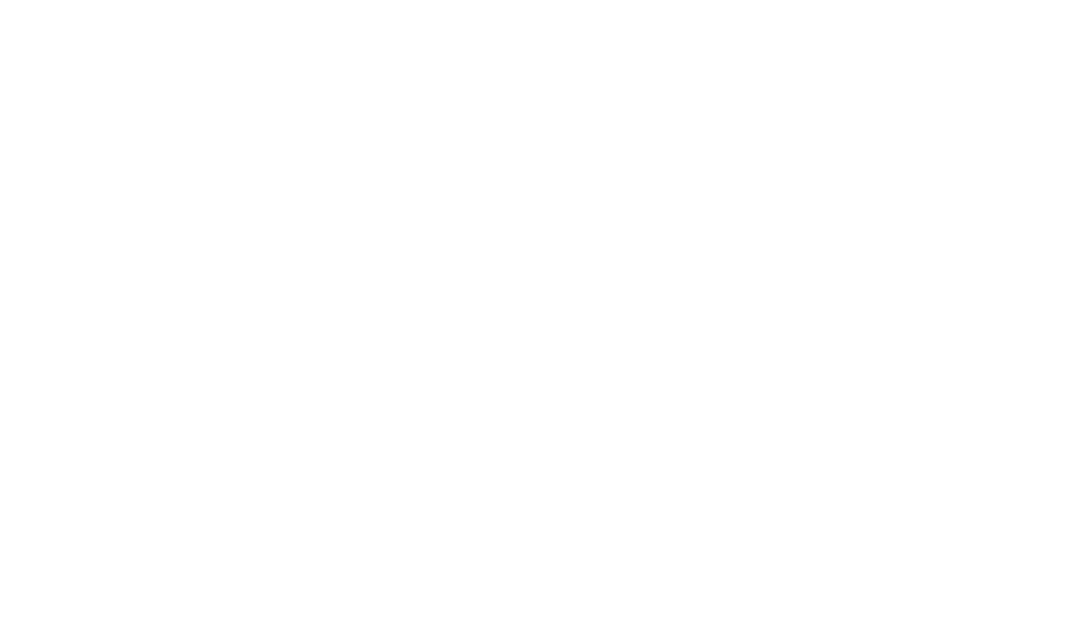 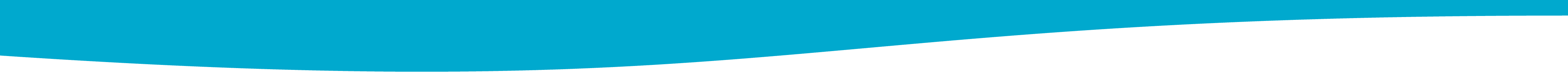 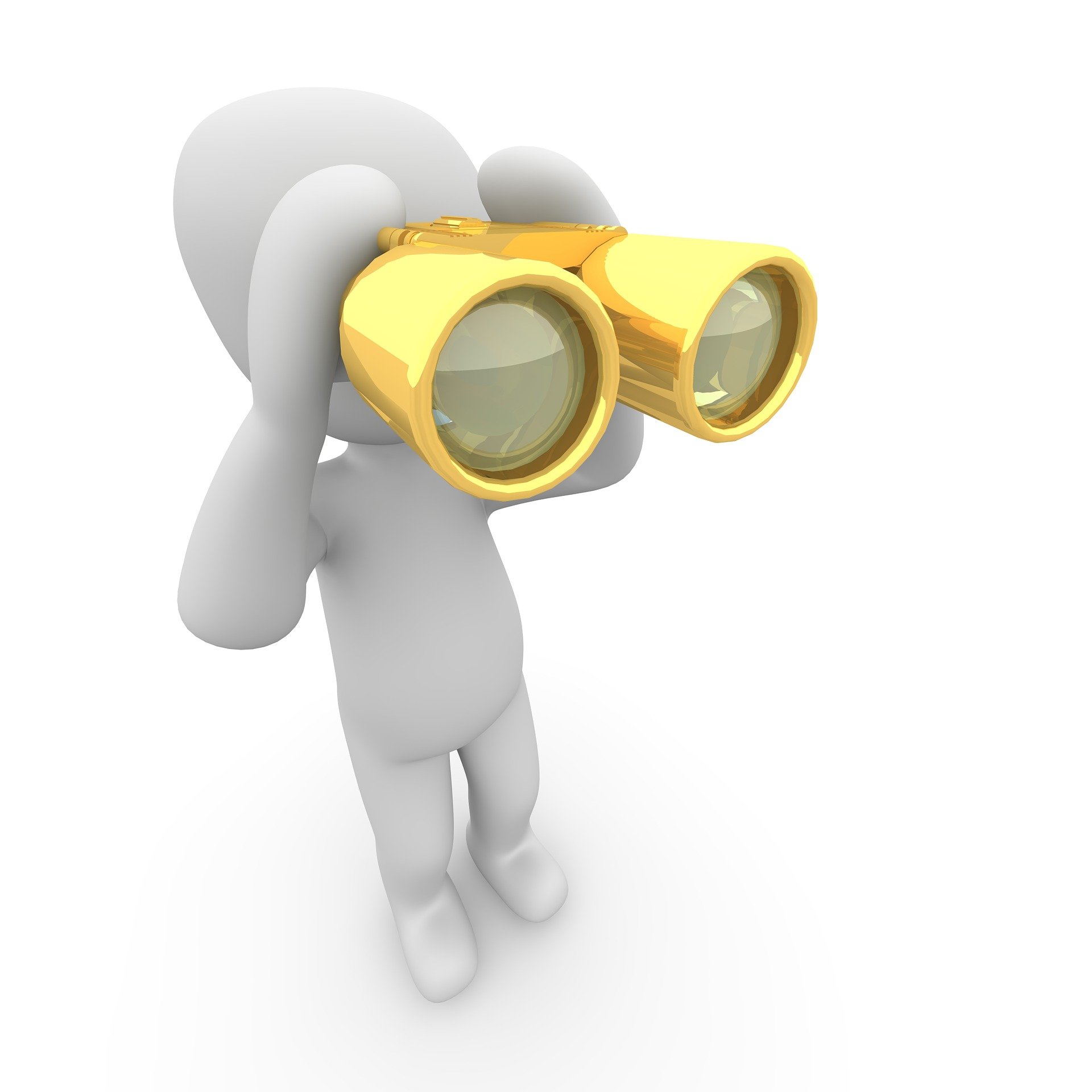 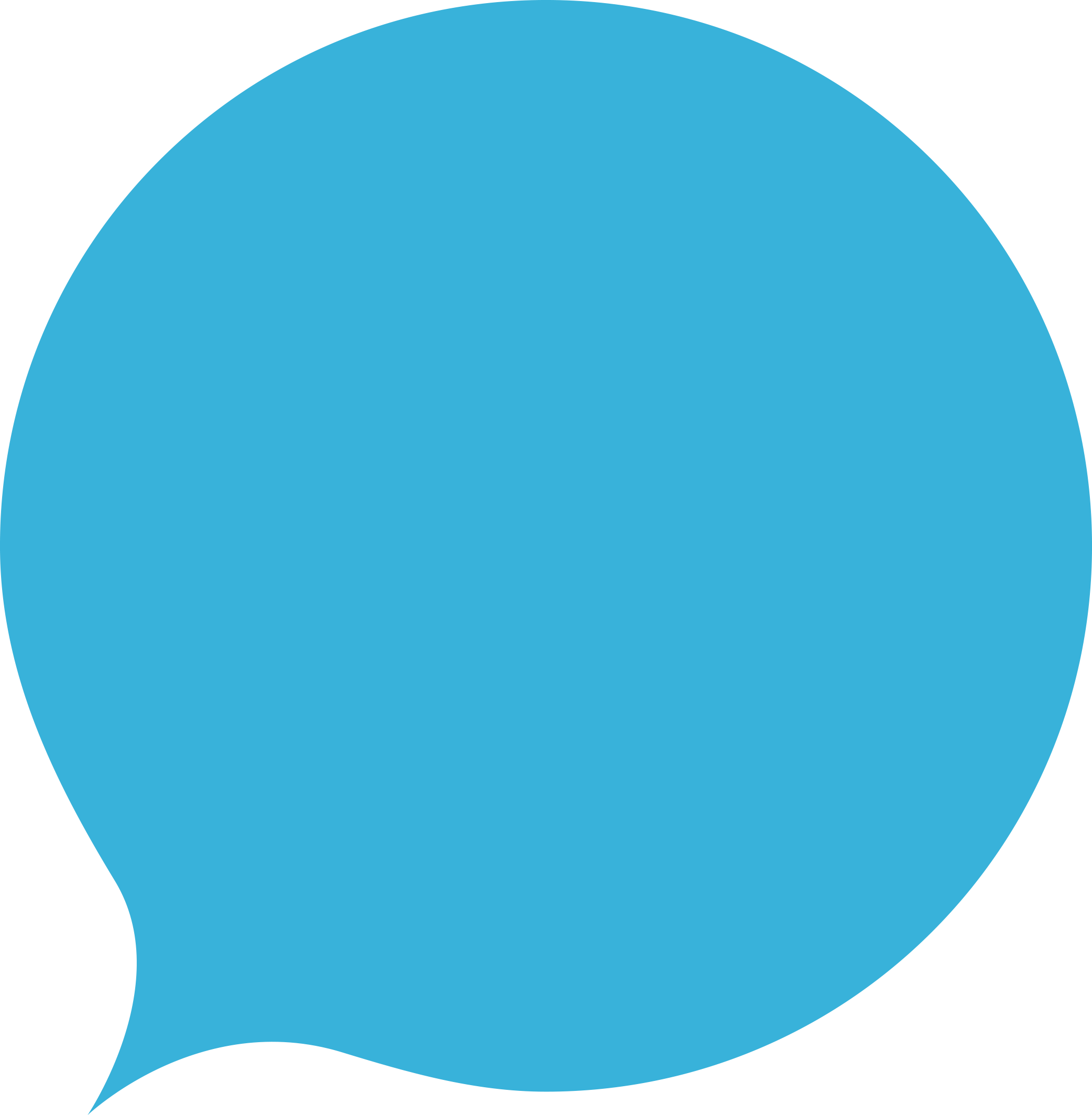 Meidän tuleemiettiäOSTOHETKELLÄ ostosten vaikutusta pitkällätähtäimellä.
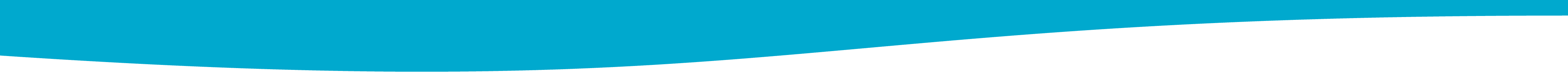 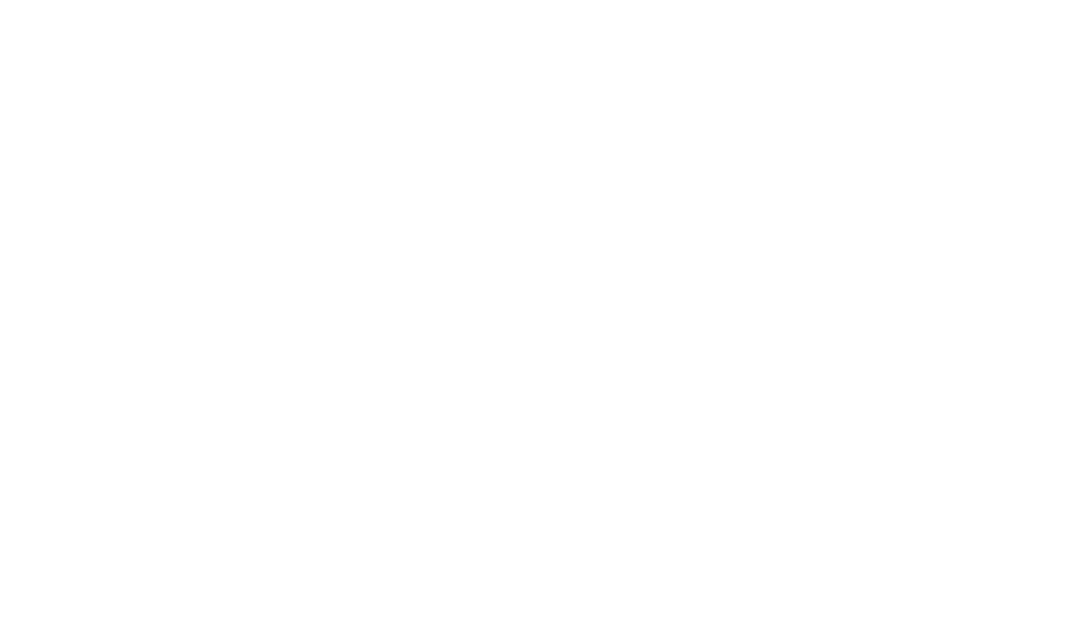 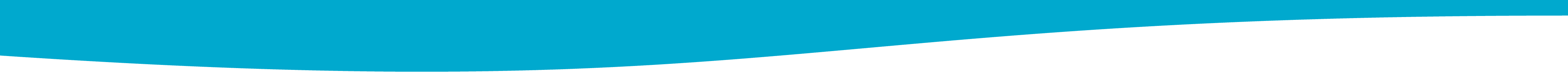 Kotitehtävä
Aseta viikoittainen tavoite, joka auttaa välitavoitteen saavuttamisessa
Millaisen kokonaiskulutuksen sallit itsellesi?
Kuinka paljon säästät? 
Muita ideoita? Sinä päätät!

Jatka menojen seuraamista

Kokeile jotain JOS-SITTEN -suunnitelmaasi!
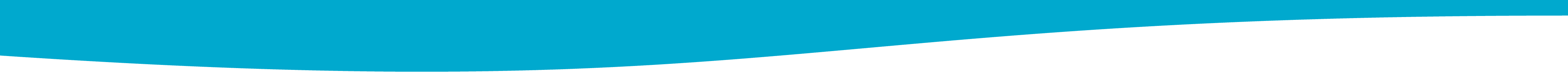 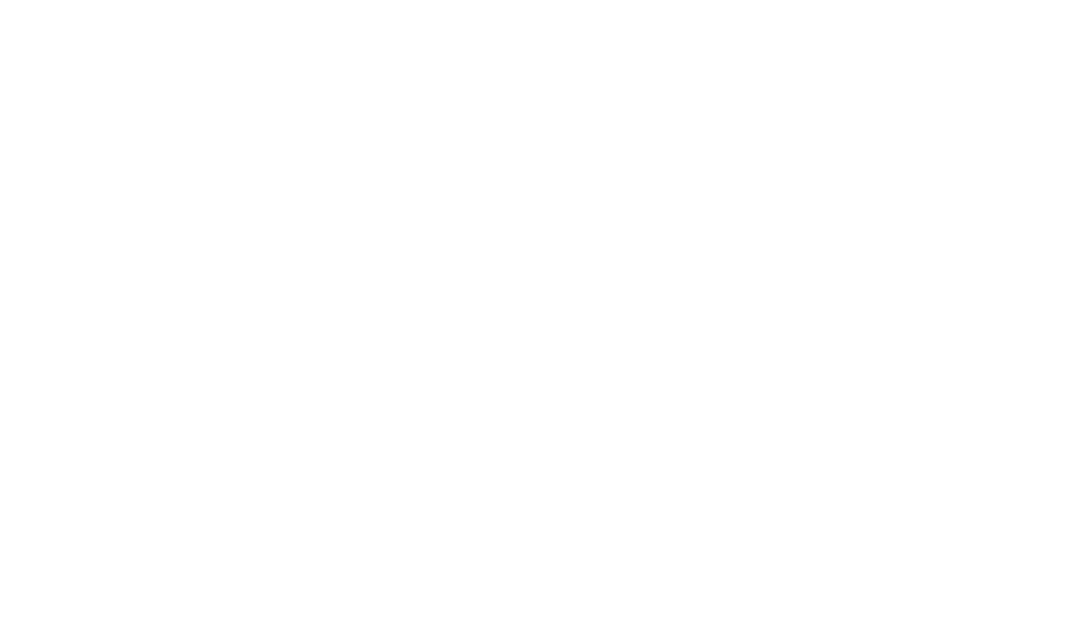 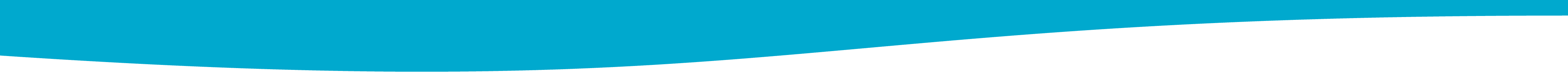 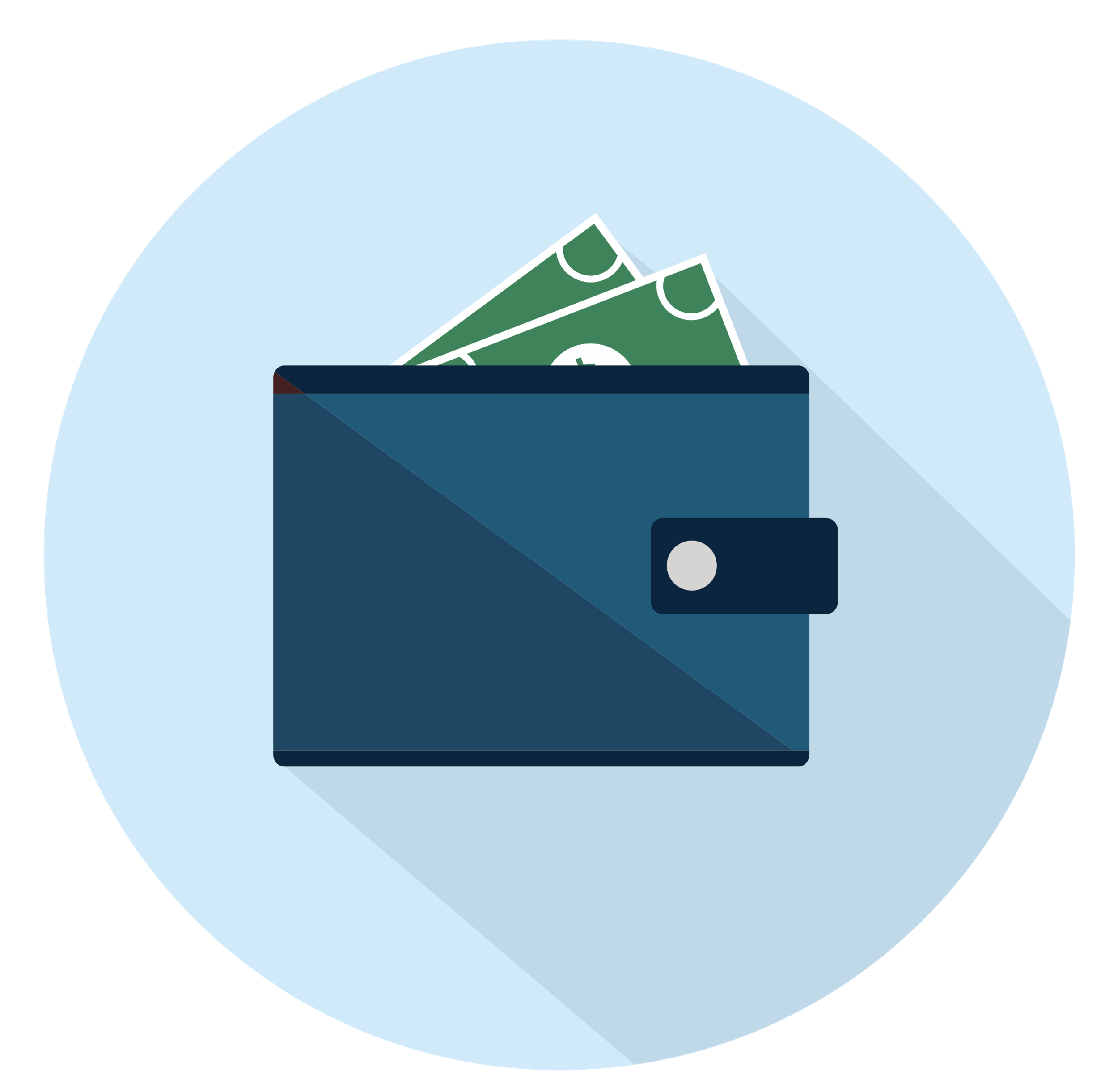 Koulutuskerta 4
Käydään läpi rahankäytön seurantaa
Käydään läpi tavoitteen eteneminen  
Ongelman ratkaisua tarvittaessa 
Budjetoinnin perusteet 
Säästämisen ja sijoittamisen perusteet 
Pitkän aikavälin suunnitelma 
Mitä kurssilla oppimaasi jää arkeesi jatkossa?
Päätös
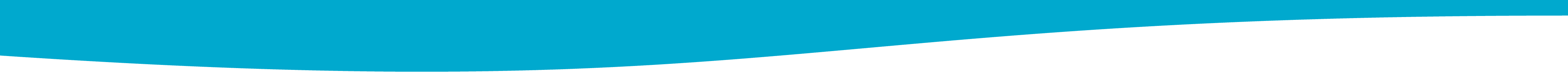 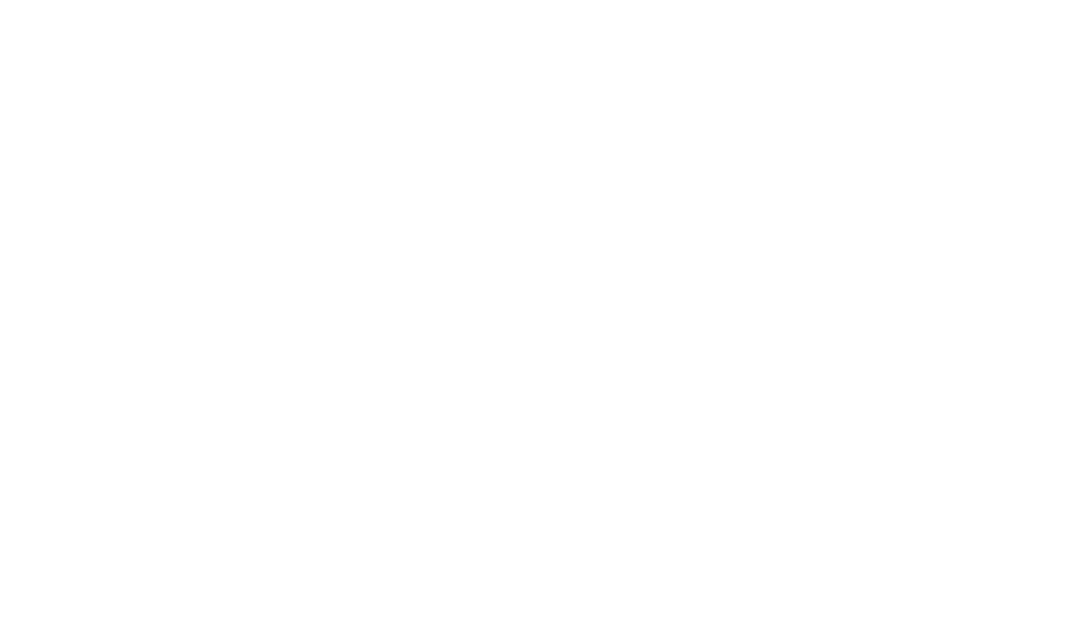 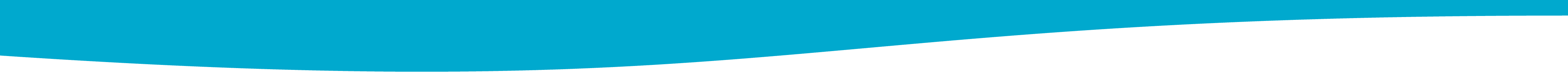 Oma kokemuksesi
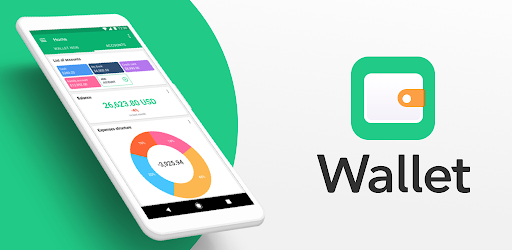 Mihin suuntaan rahankulutuksesi kehittyy?

Mitä yllätti?
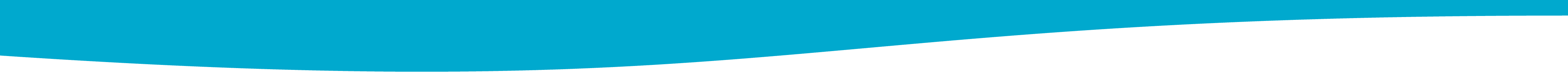 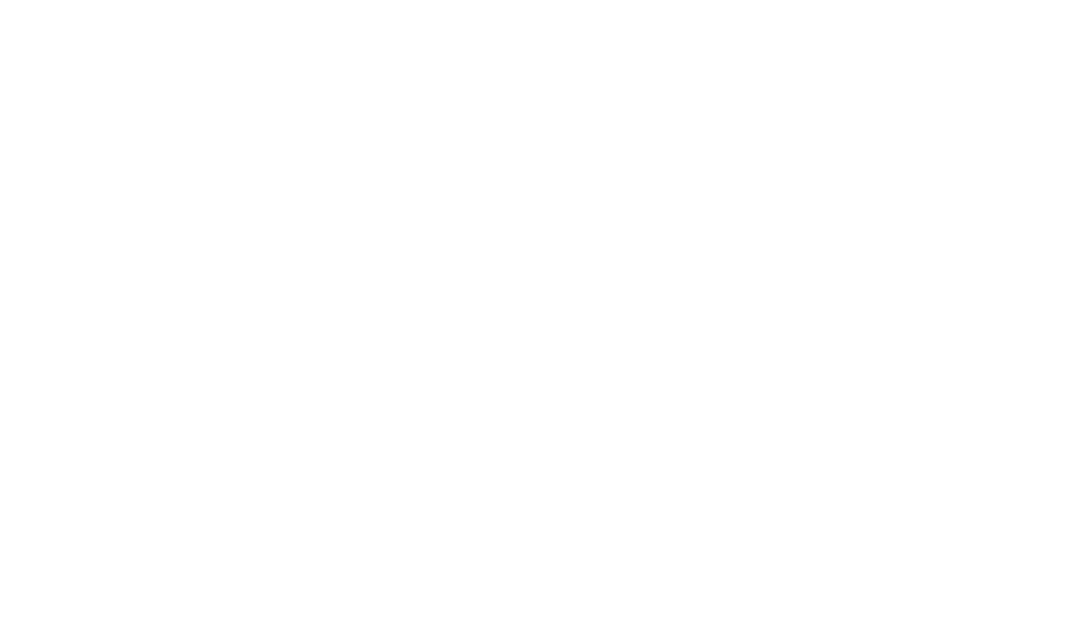 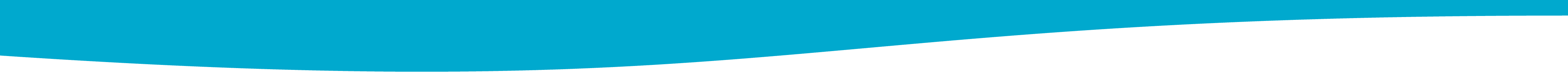 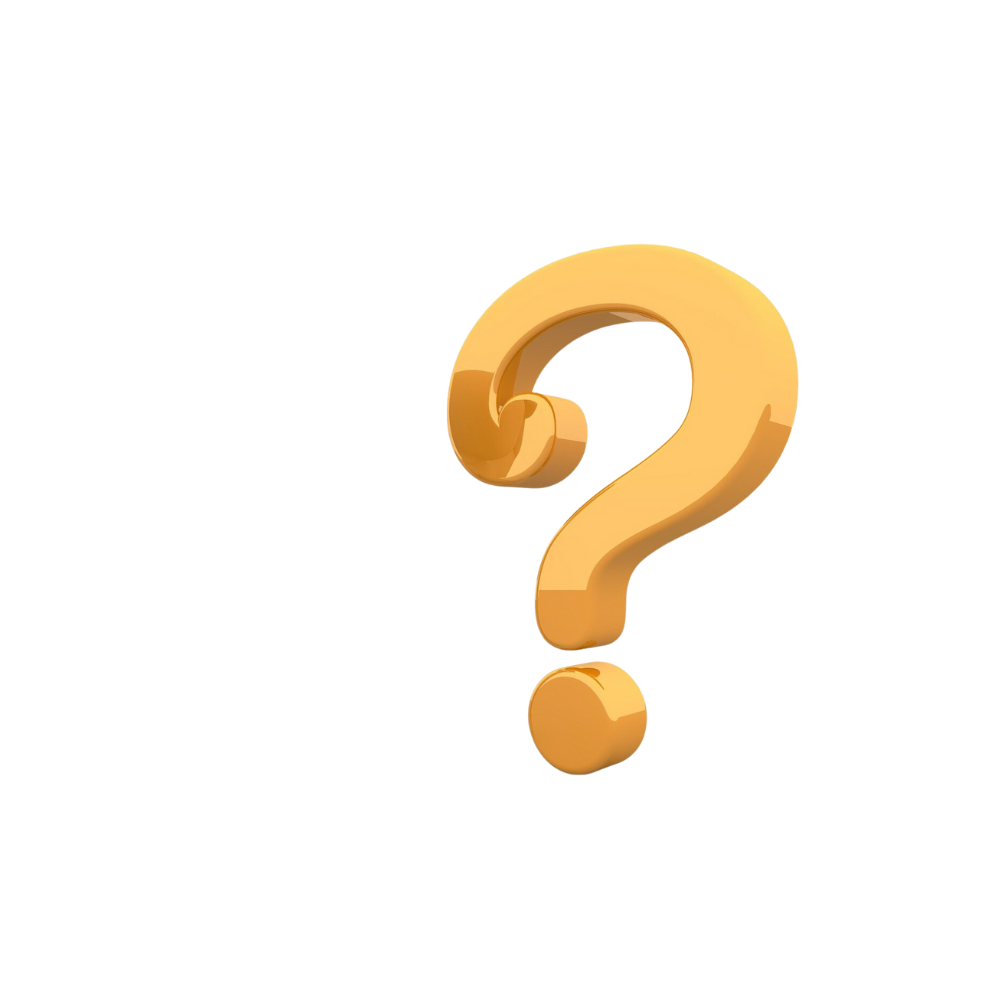 Entä nämä suunnitelmat?
Sitten…
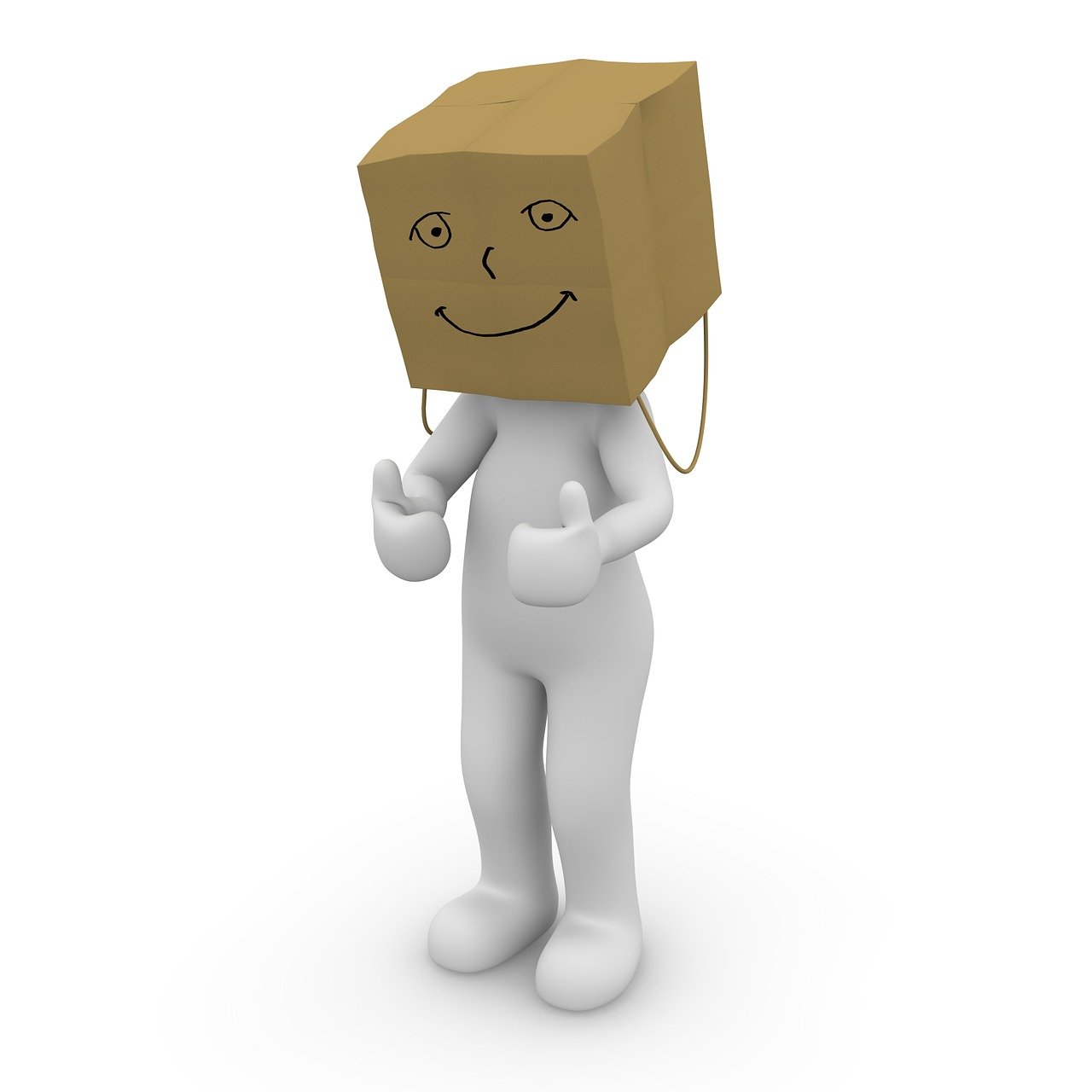 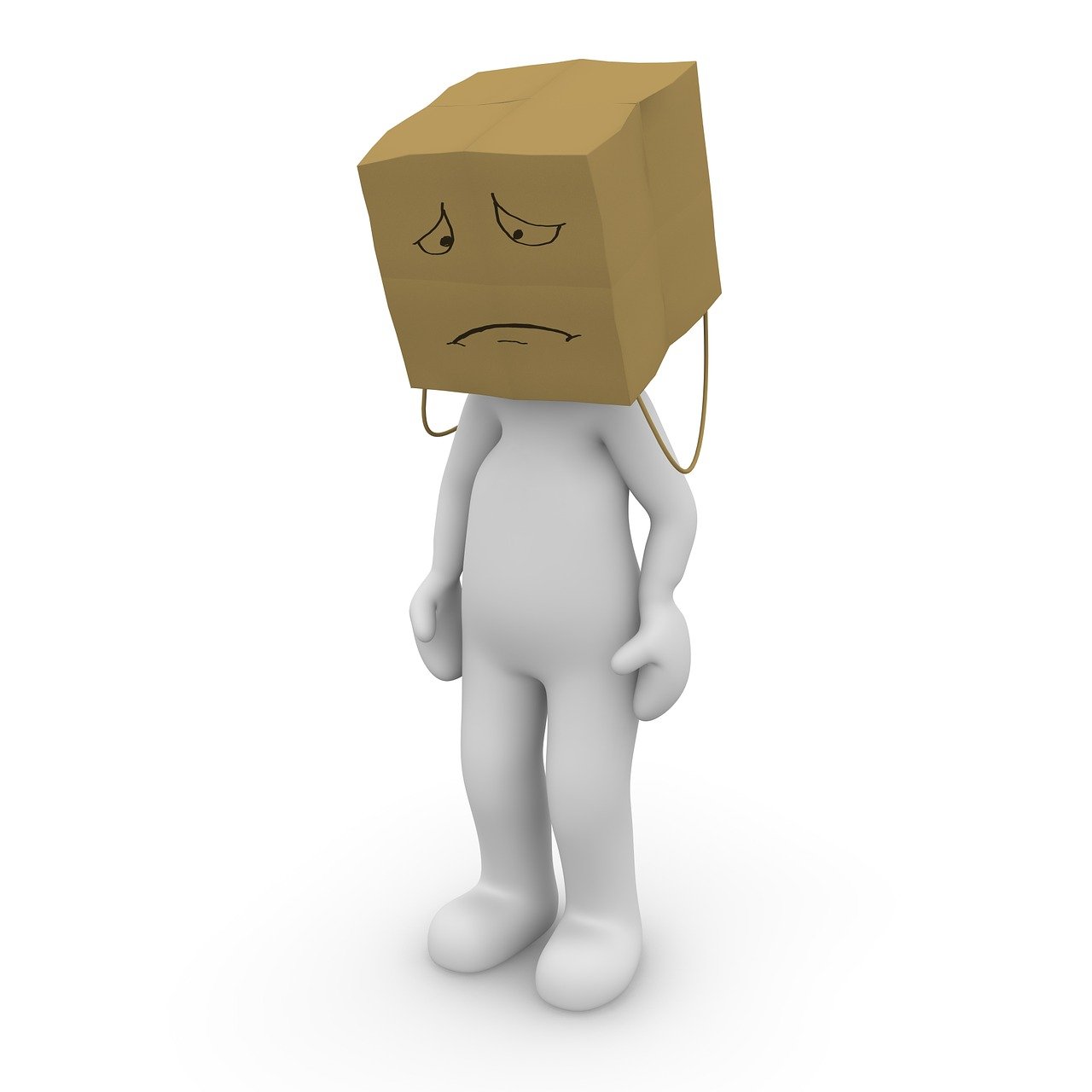 €
15,99
tarjous
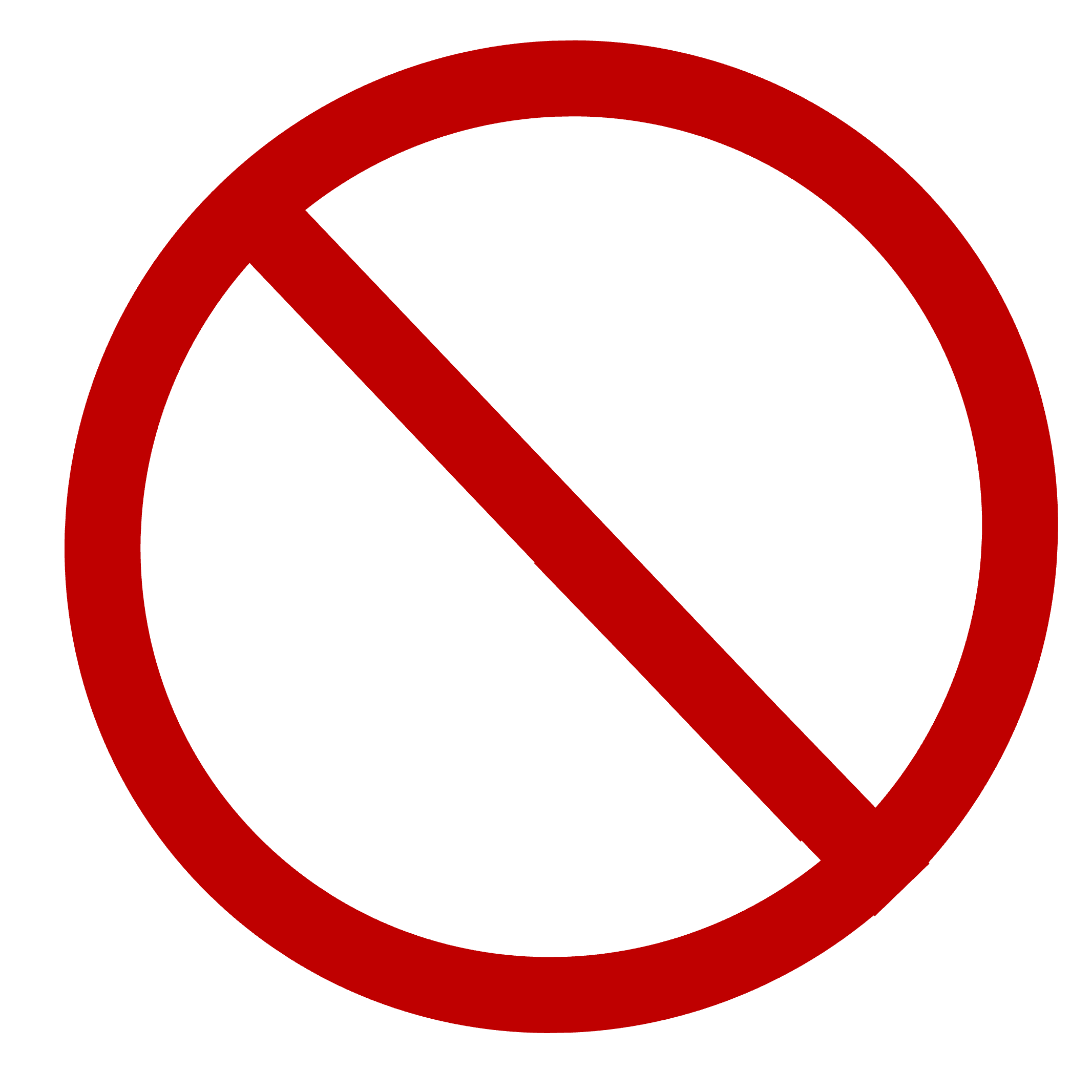 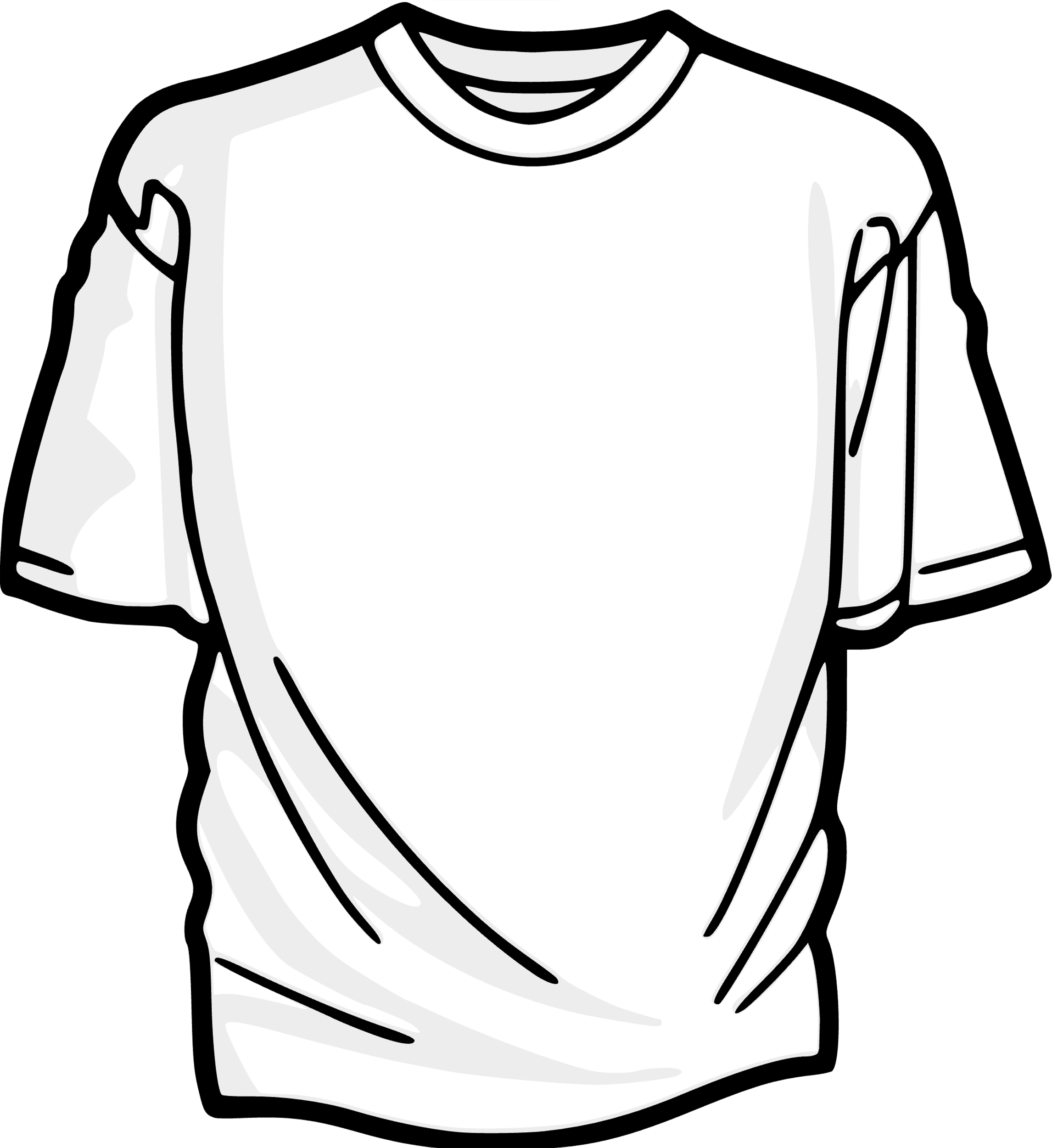 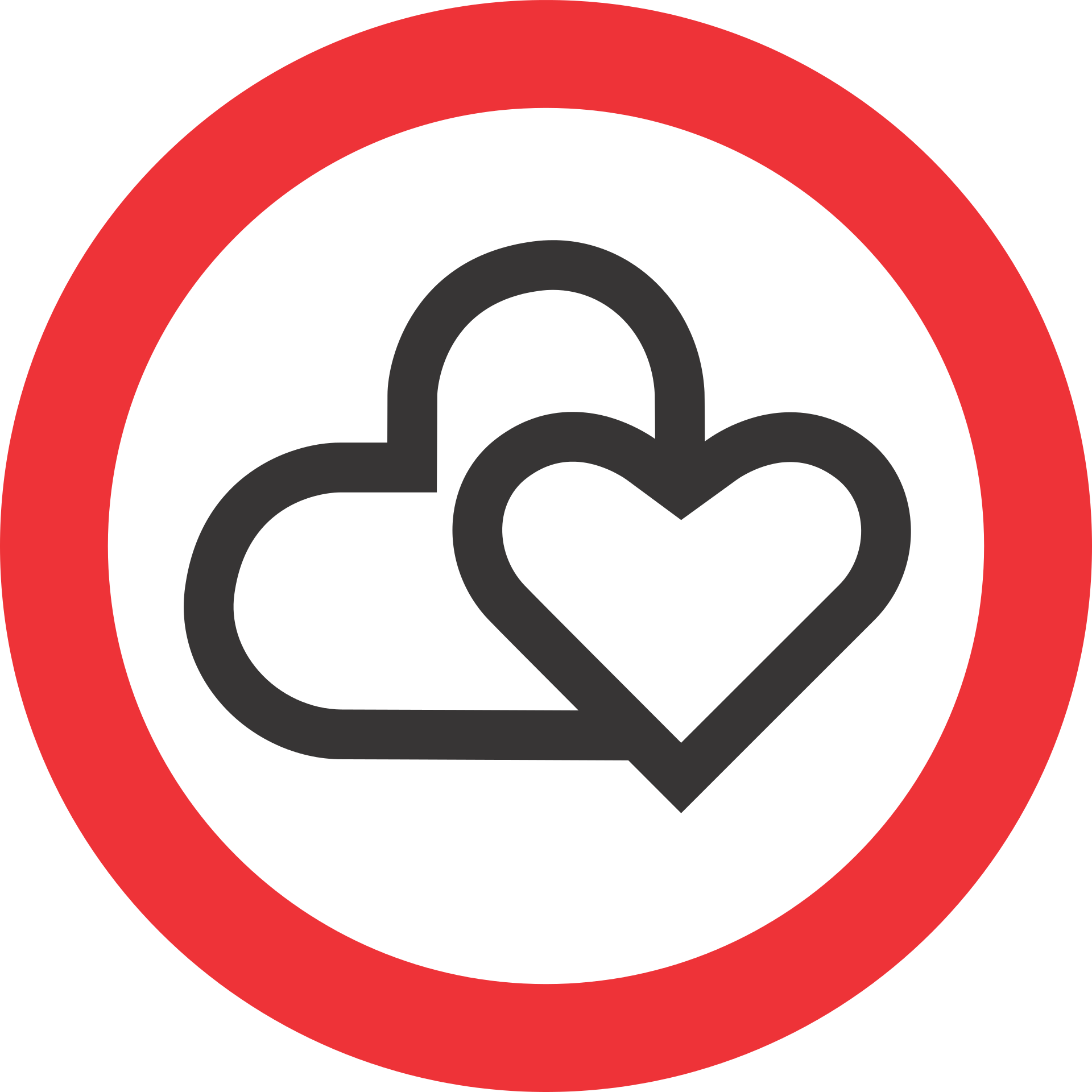 Jos…
Mitä voisit tehdä ostamisen
sijasta ostohetkellä?
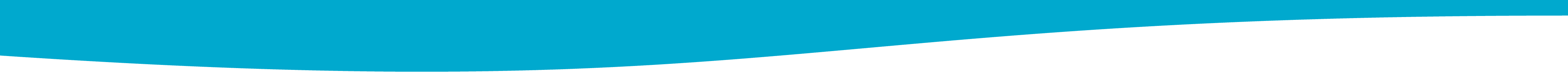 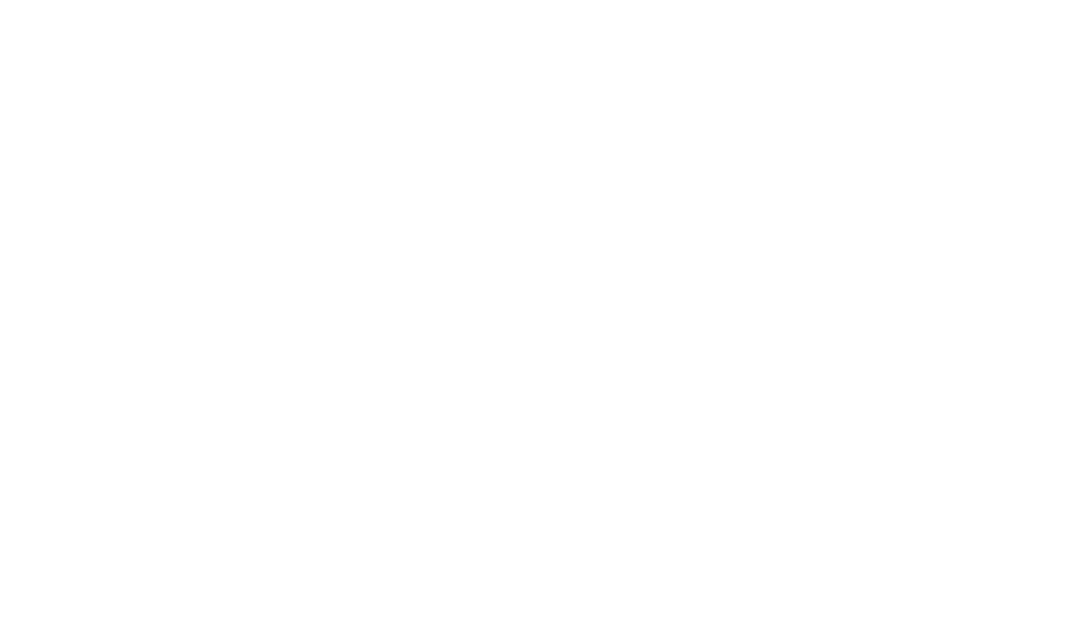 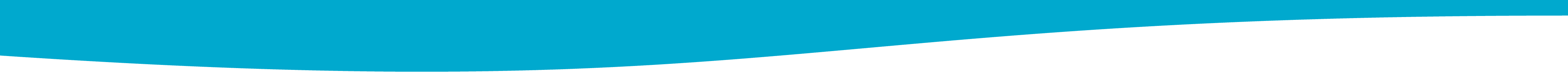 Tavoitteen edistymisen katsastus
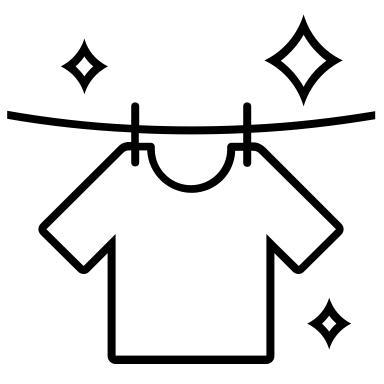 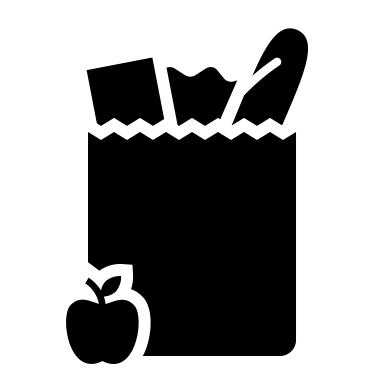 Kumman tavoitteen valitsit?
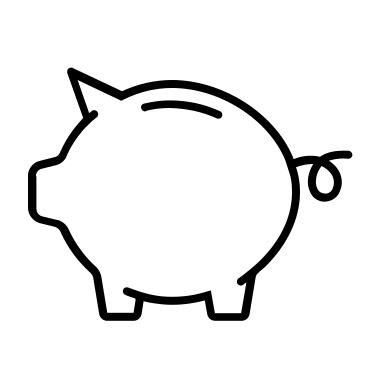 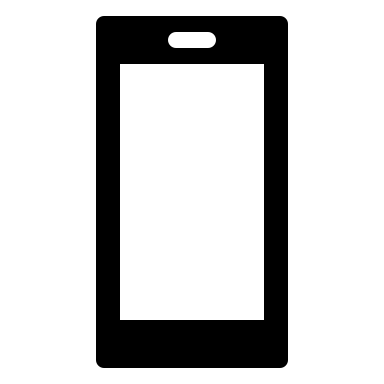 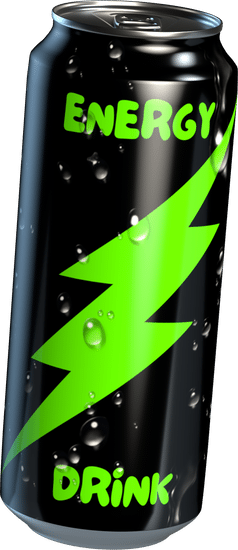 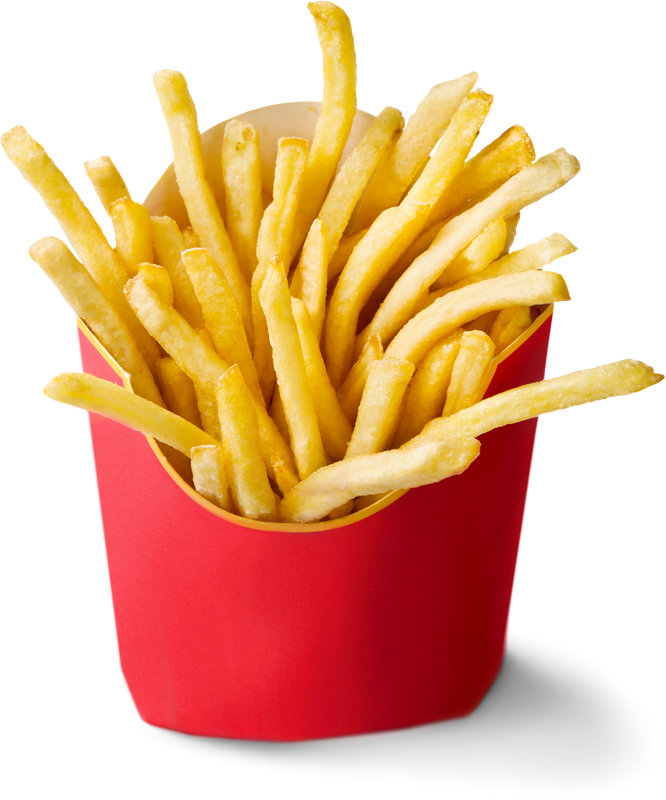 €
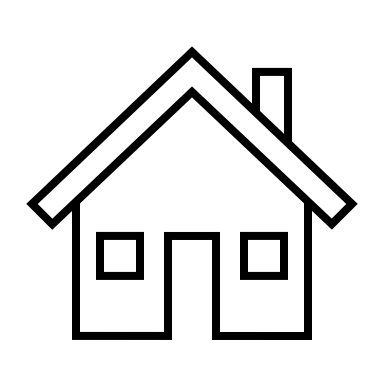 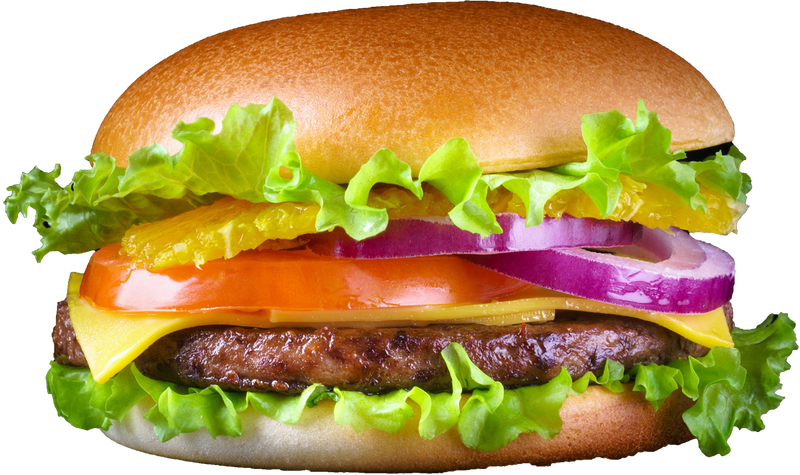 pienet ostokset
kokonaiskulutuksen
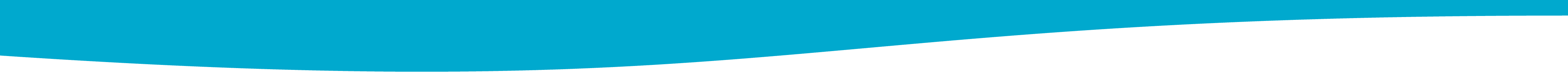 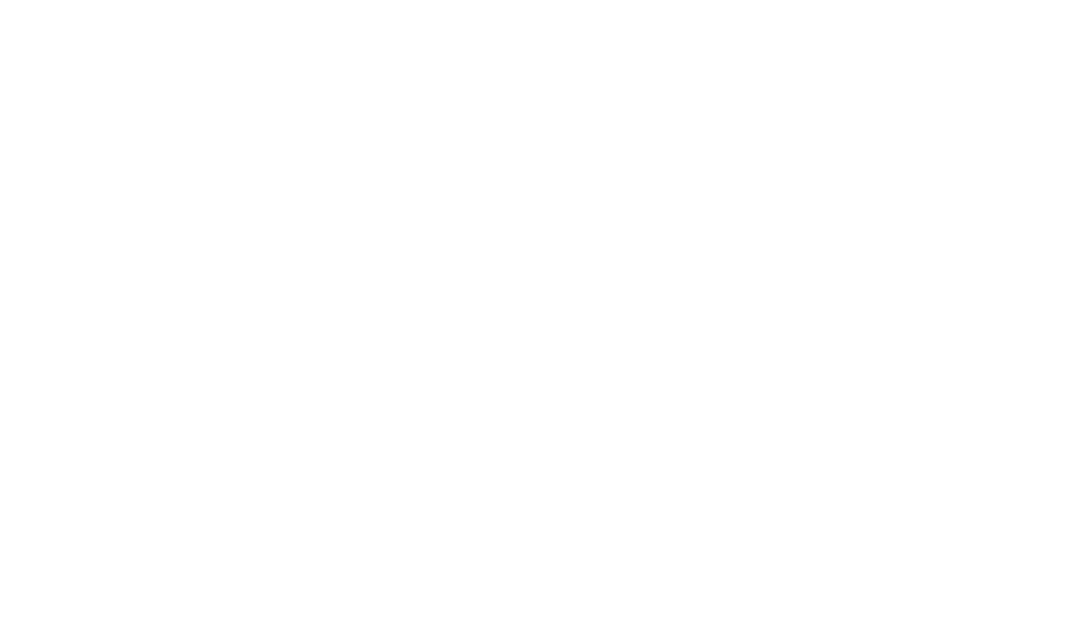 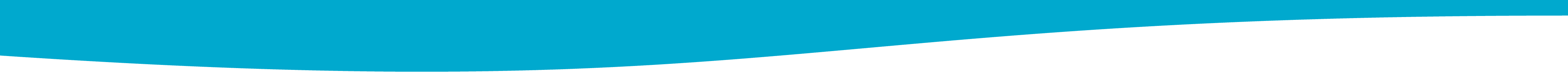 Ajatellaan tulevaisuutta
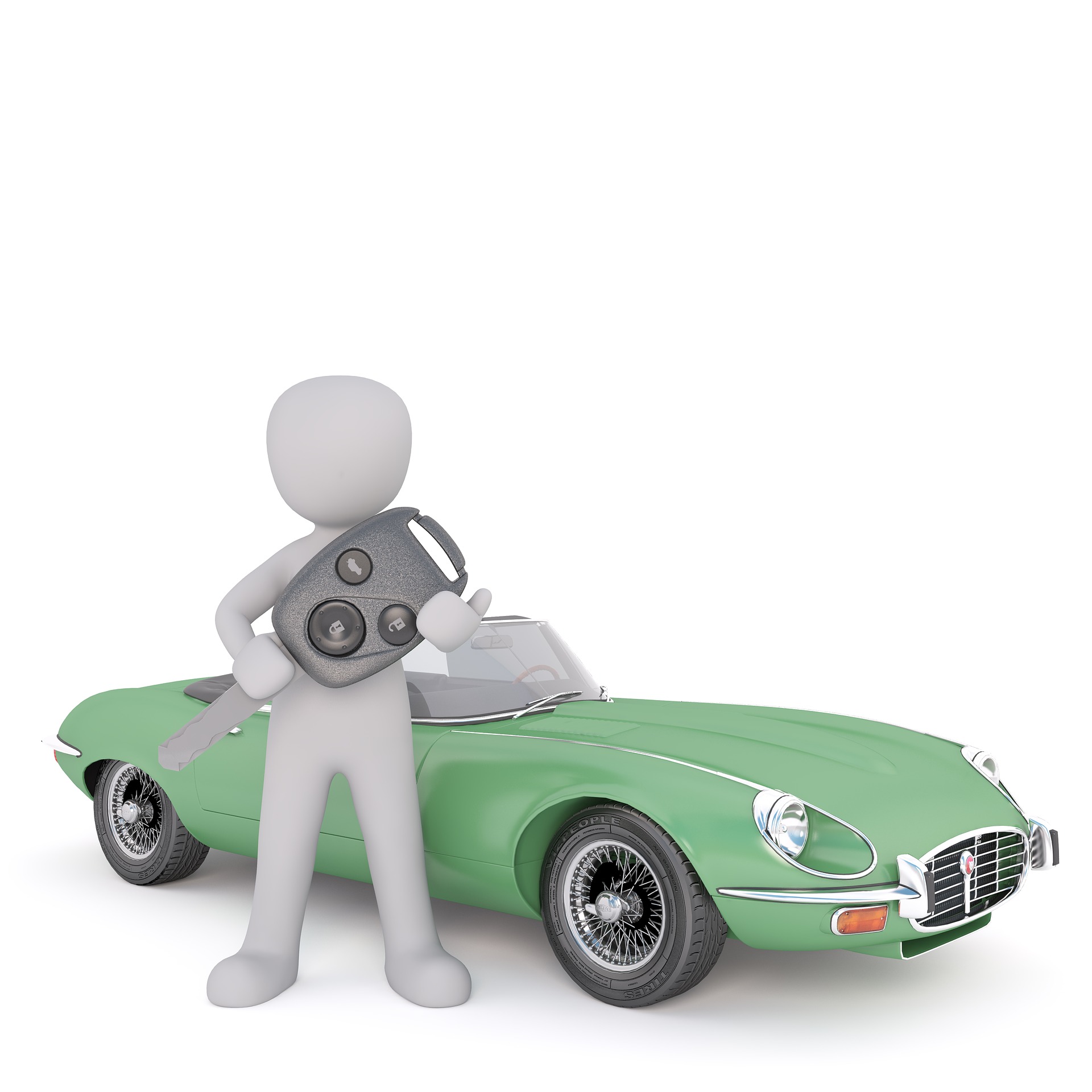 Millaisia suurempia hankintoja haluaisit tehdä tulevaisuudessa?
Miten niitä voisi maksaa?
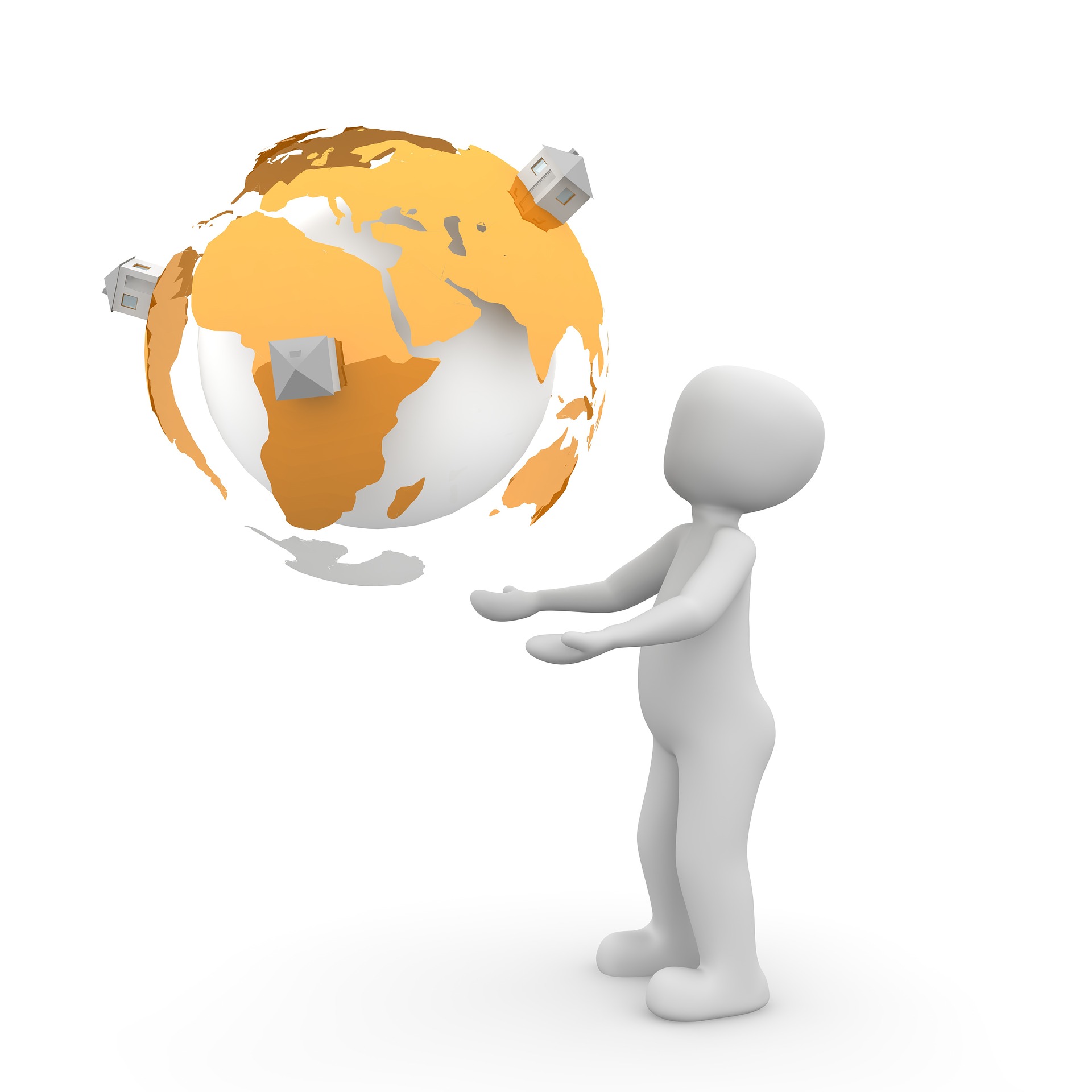 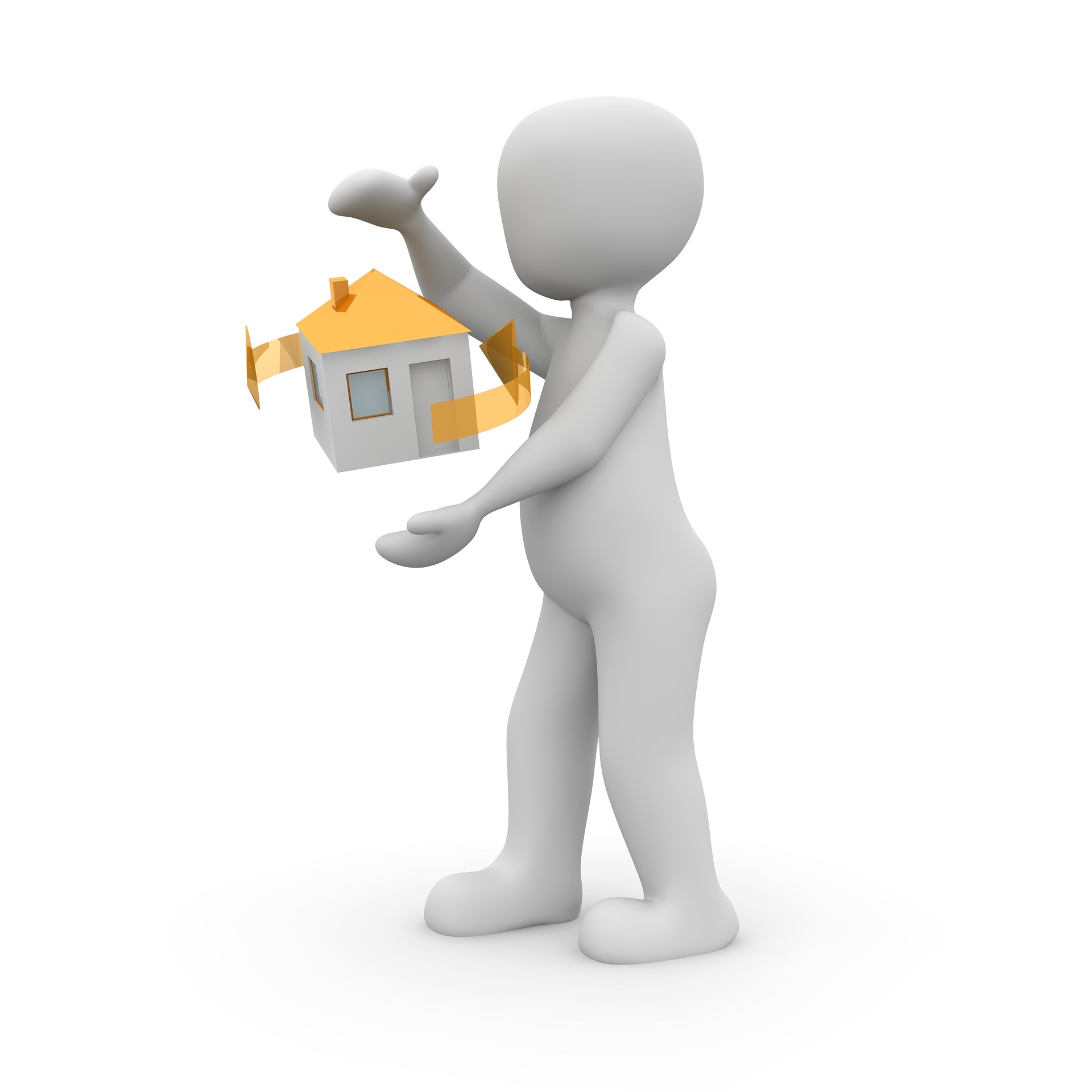 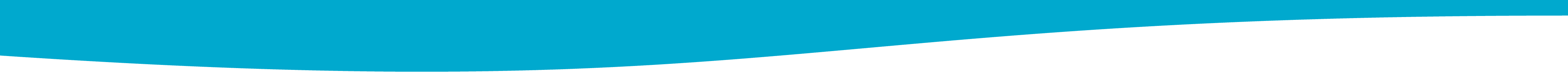 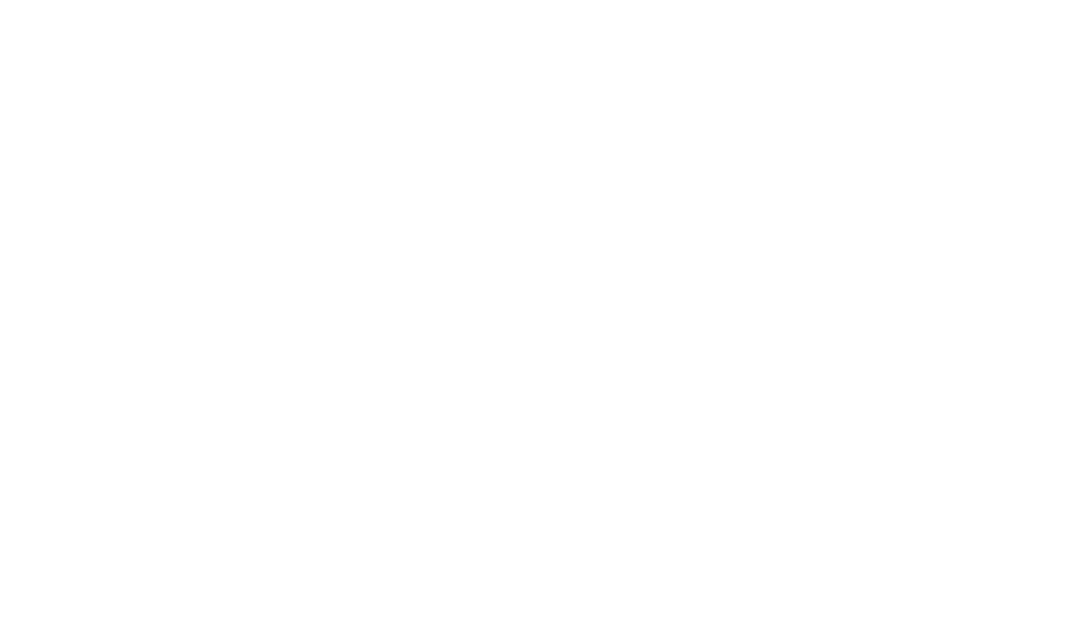 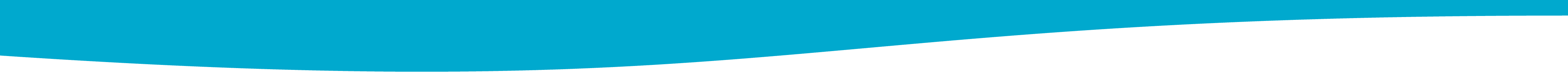 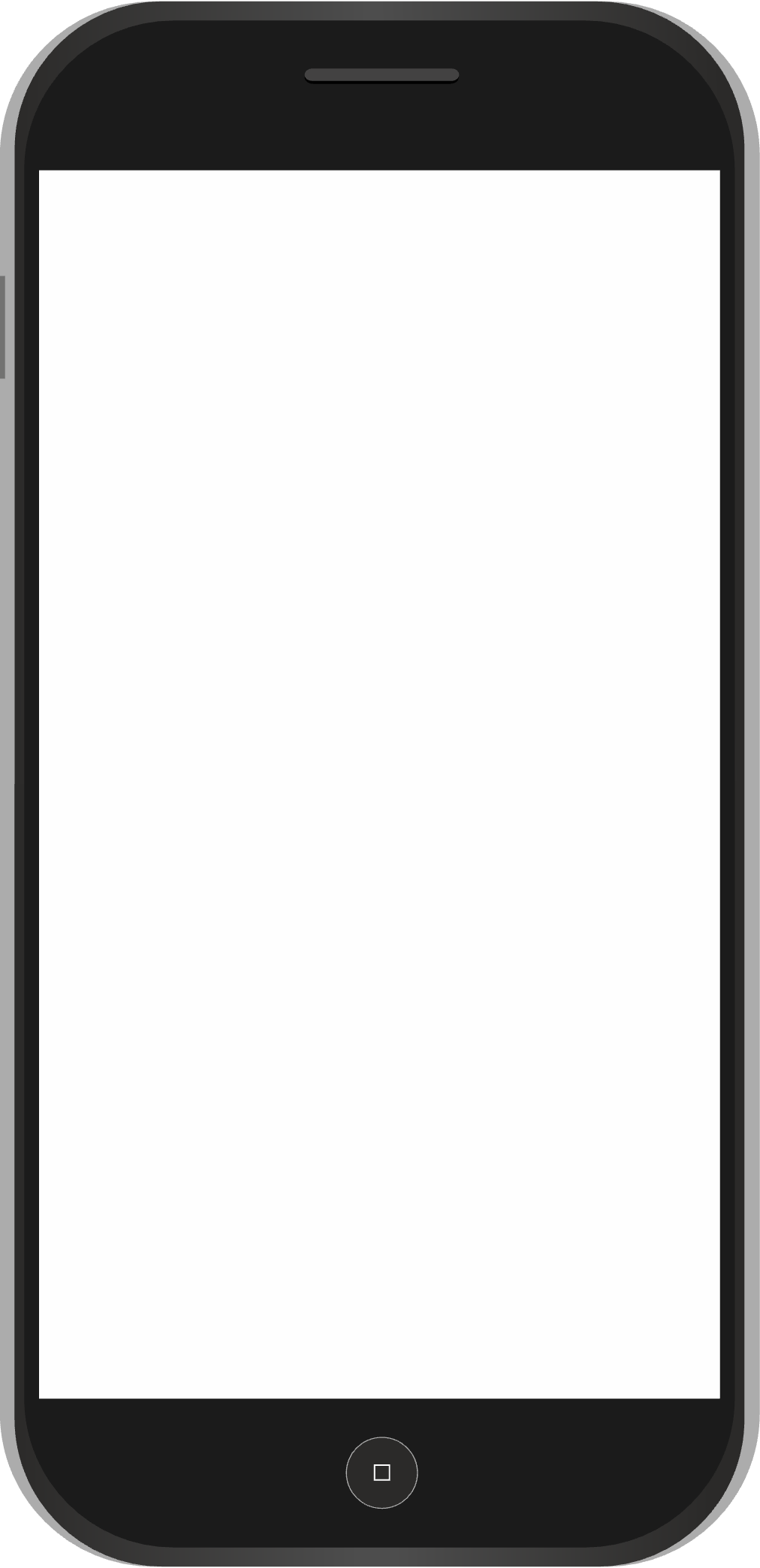 Varaudu yllättäviin tilanteisiin
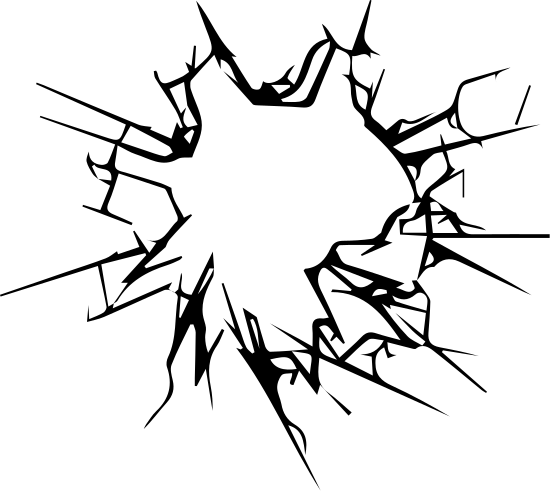 Millaisia yllättäviä tilanteita elämässä saattaa tulla?
Miten ne maksettaisiin?
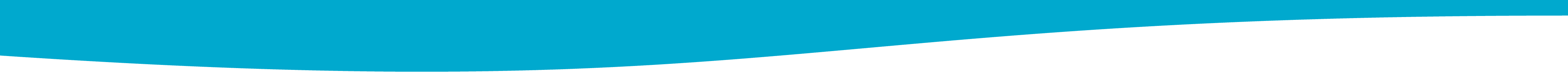 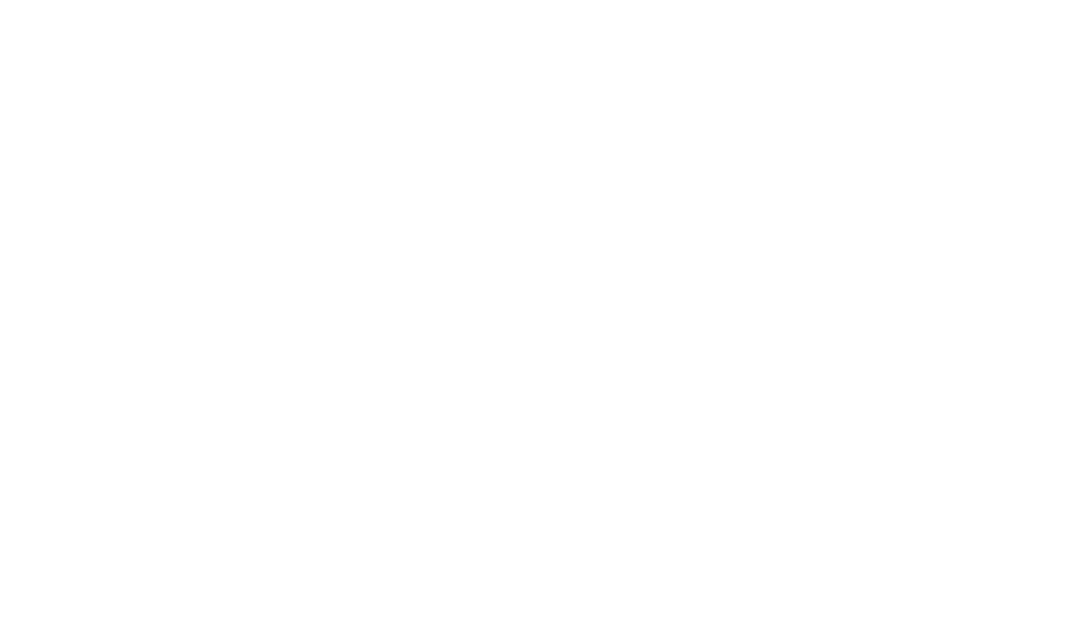 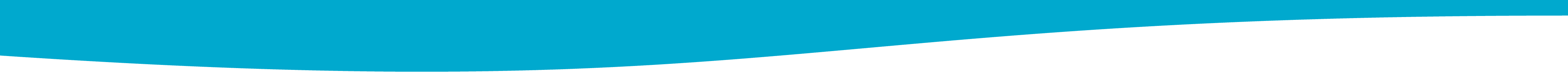 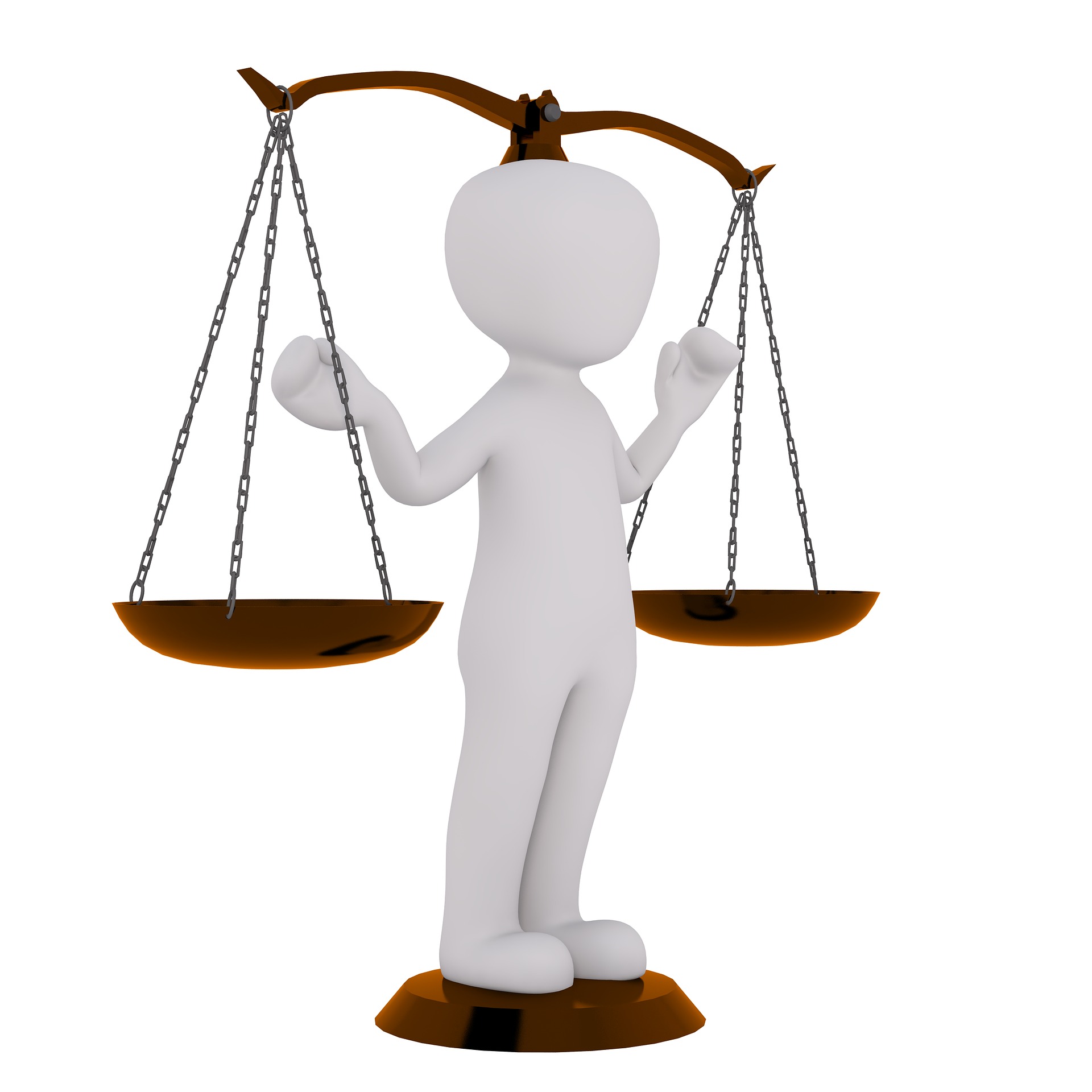 Tasapainoinen budjetti on ensimmäinen askel säästämiseen!
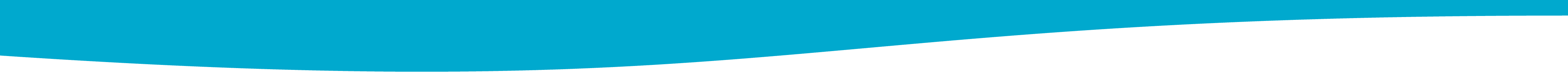 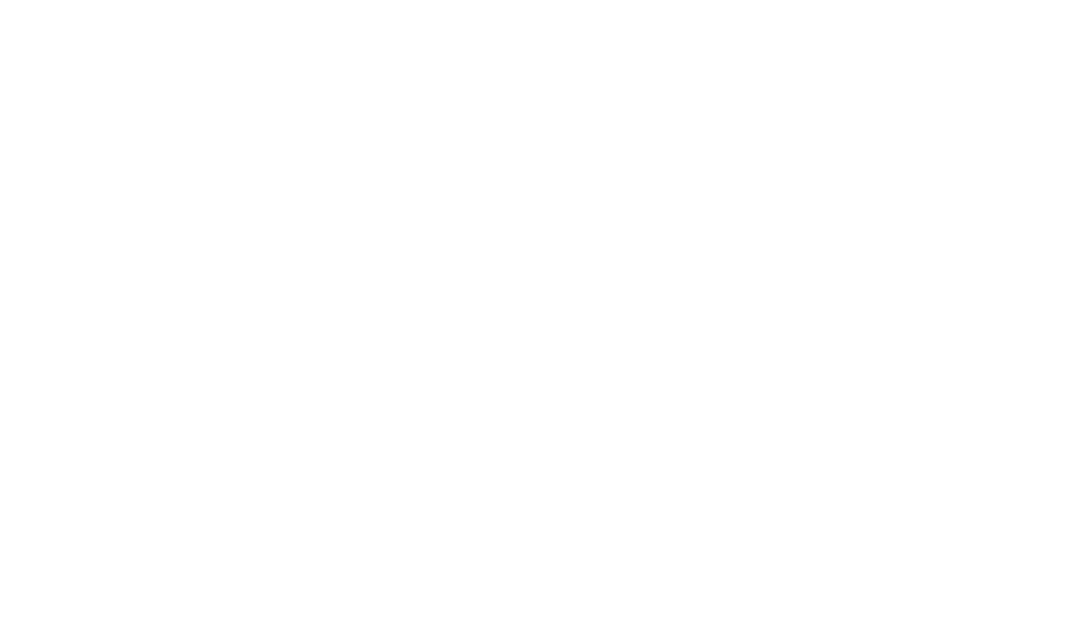 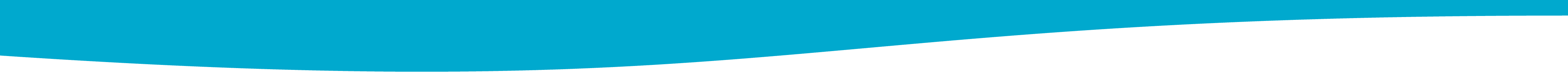 Viikoittaisten menojesi keskiarvo
Tämä on lähtökohtasi tutkittaessa budjettisi kokonaiskuvaa. 

Katsotaanpa näitä Wallet-sovelluksessa…
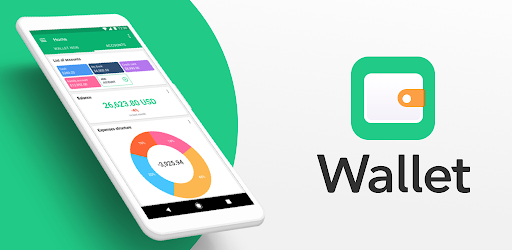 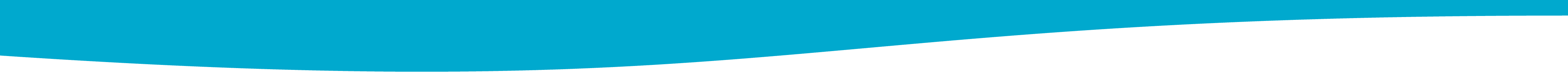 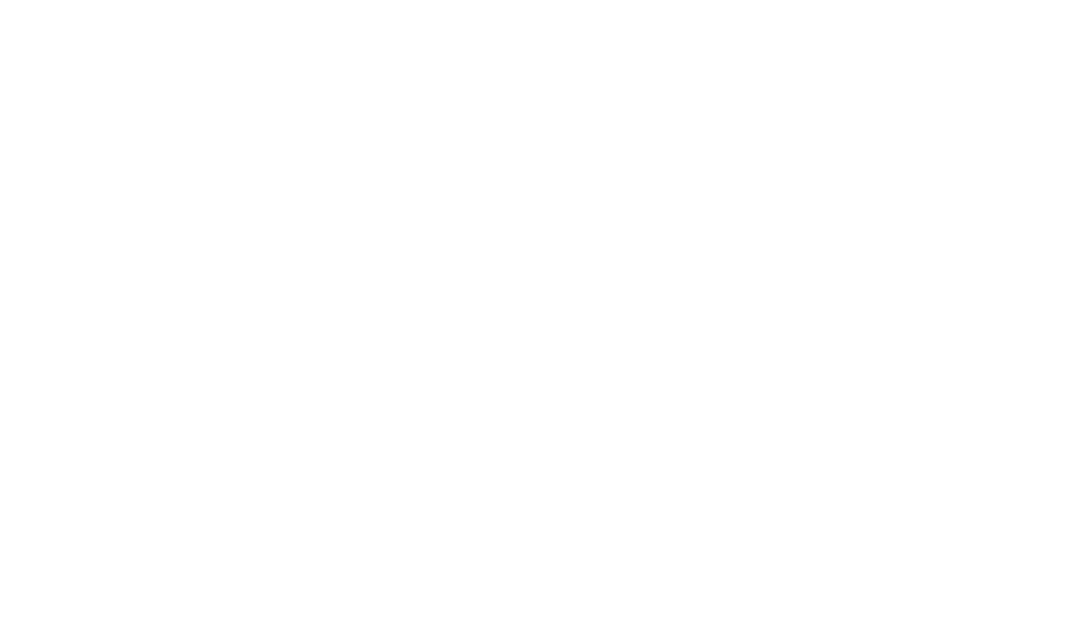 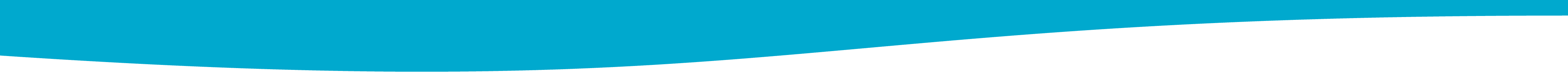 Kuukausitulojesi keskiarvo
Tämä on lähtökohtasi tutkittaessa budjettisi kokonaiskuvaa
Miten tämä vertautuu menoihisi?
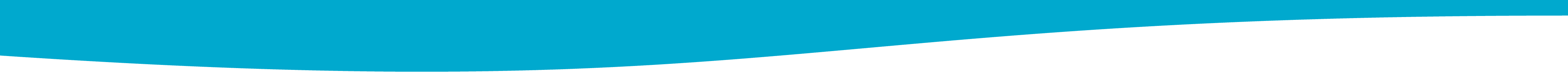 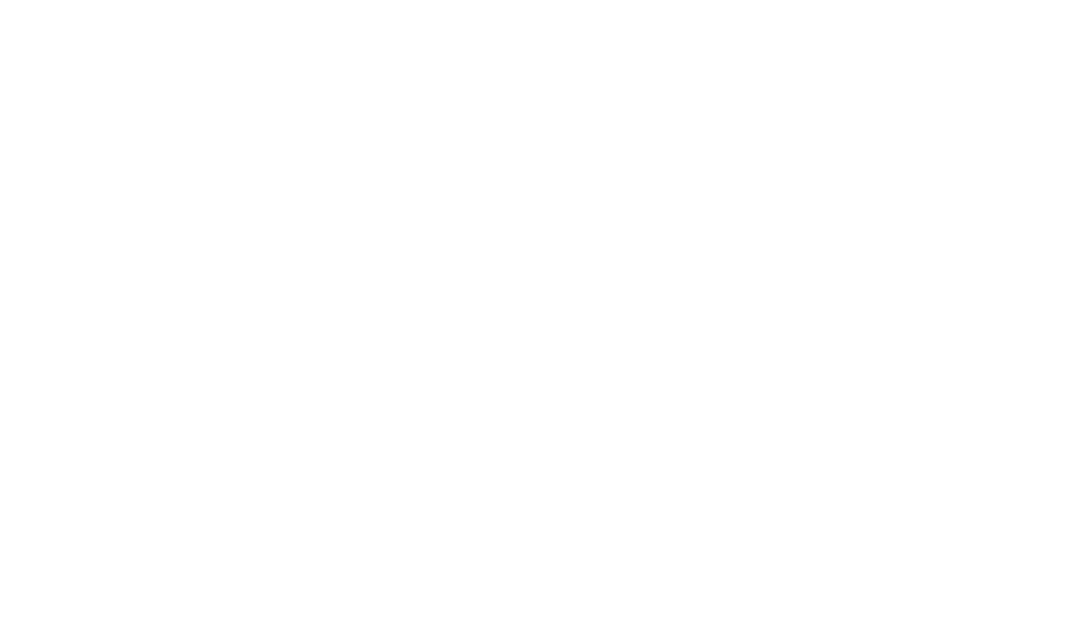 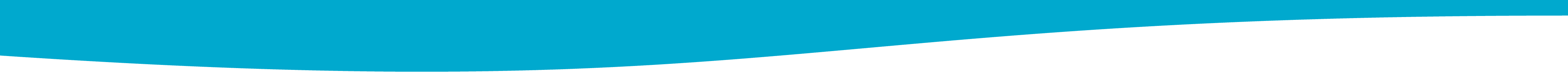 Ideaali tilanne
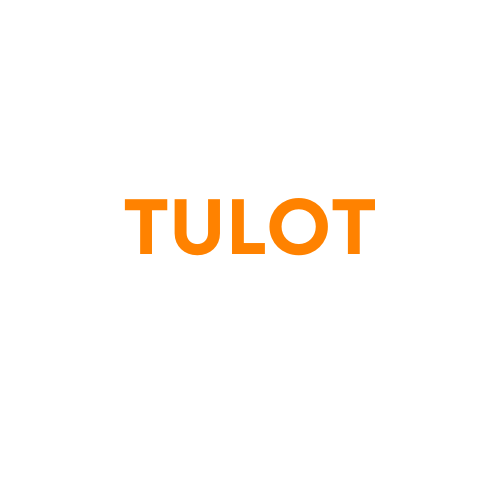 Tuloja enemmän kuin menoja? 

Rahaa jäljellä kuun lopussa 

Mahdollistaa säästämisen

Stressitaso alhainen
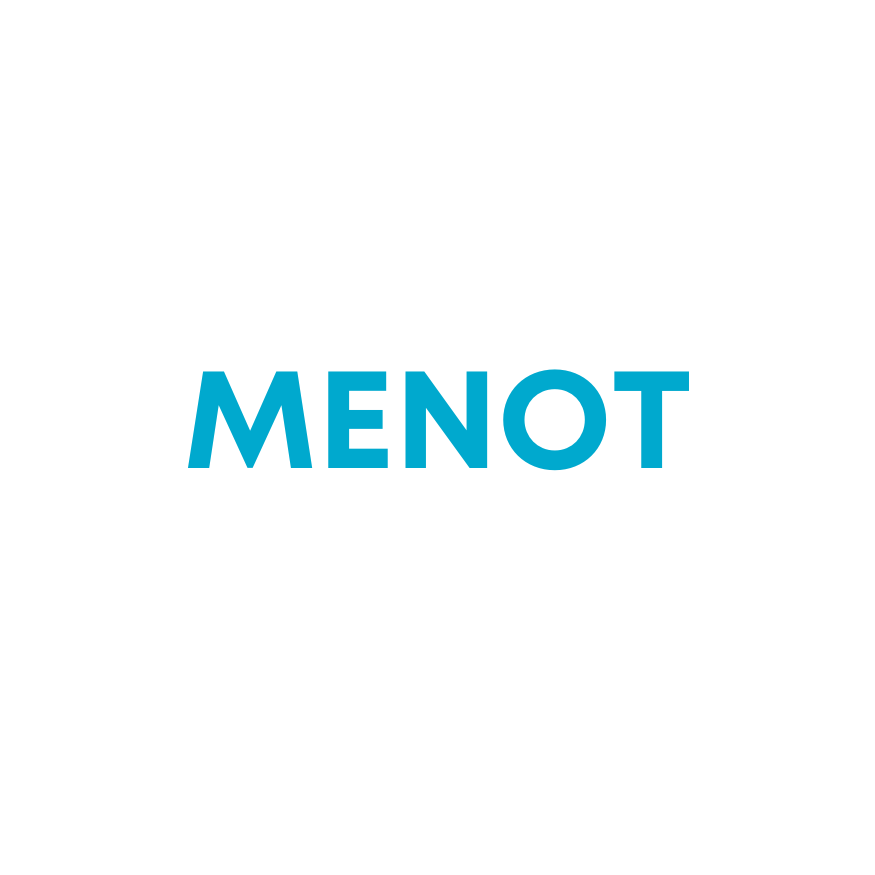 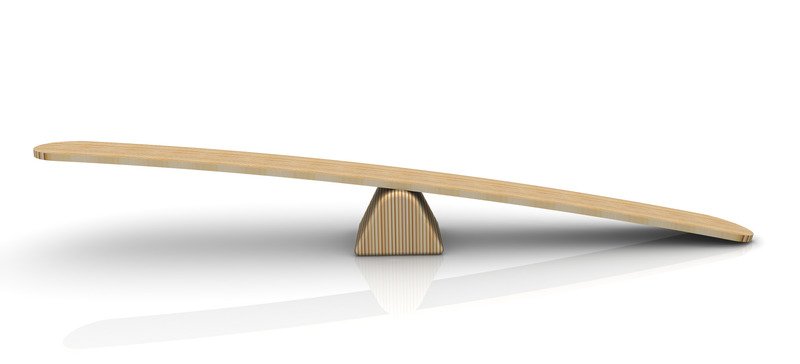 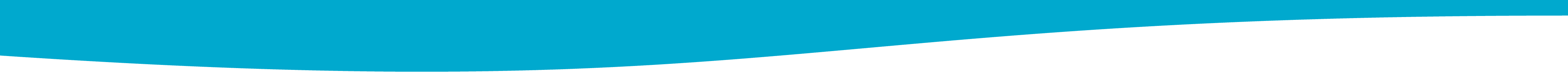 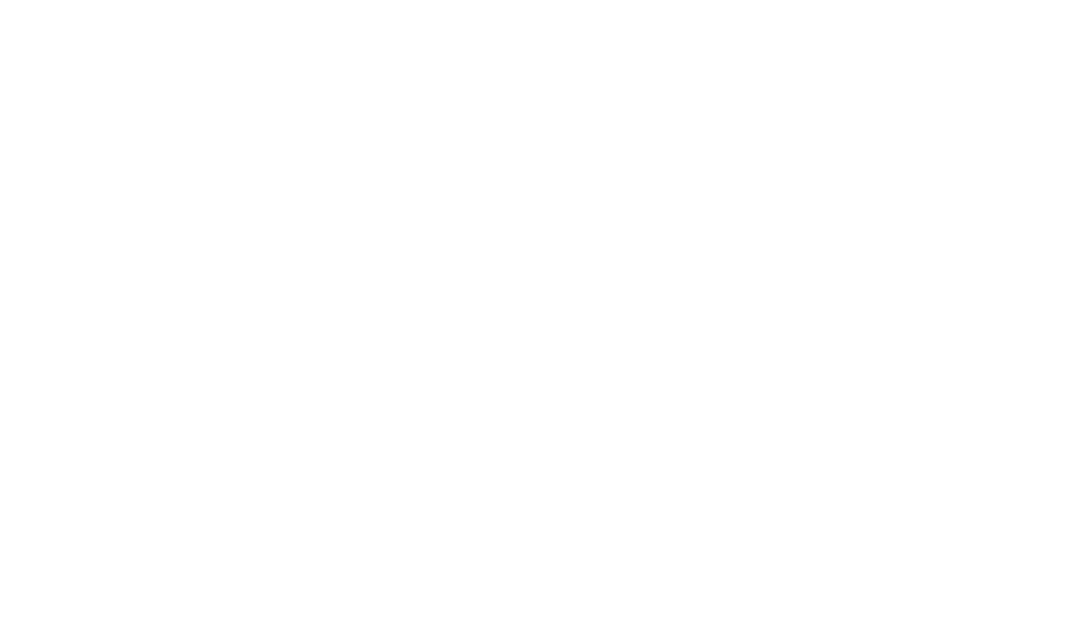 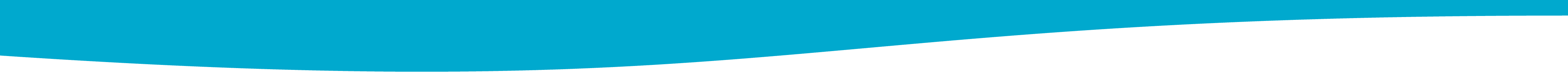 Ei toivottu tilanne
Menot tuloja suuremmat 

Ei rahaa jäljellä kuun lopussa 

Pakko turvautua aiempiin säästöihin 

Stressitaso korkealla
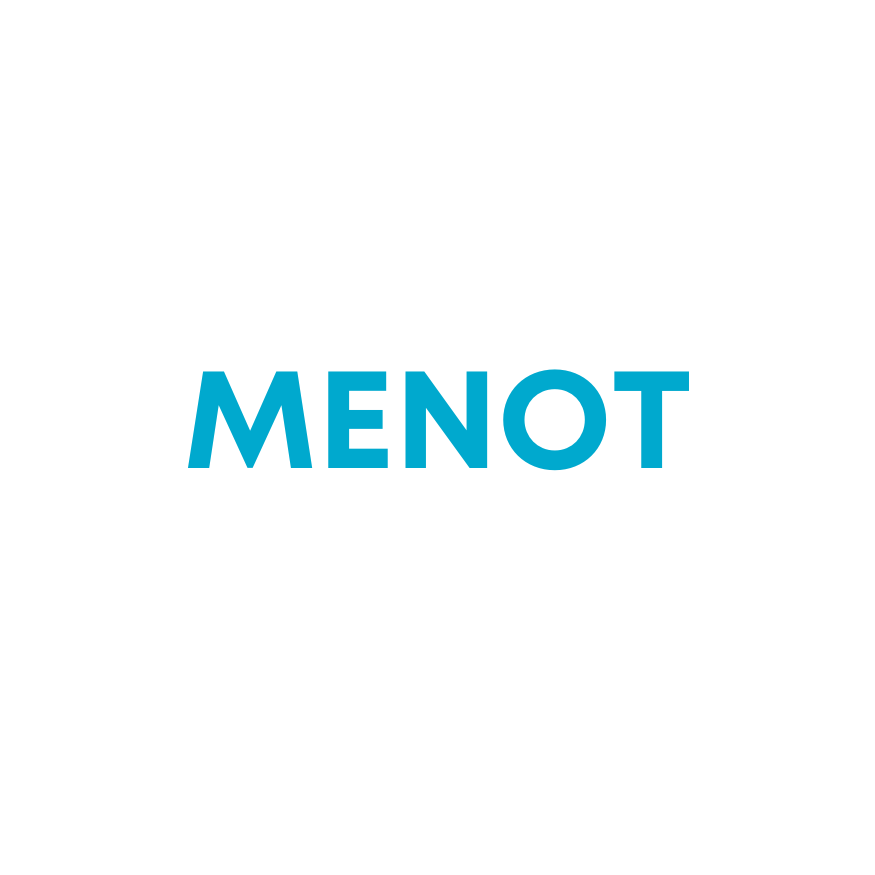 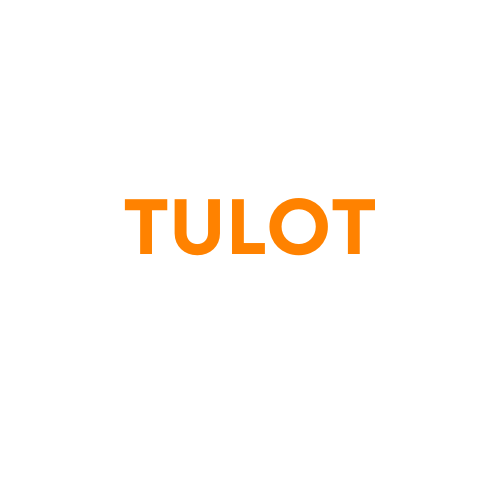 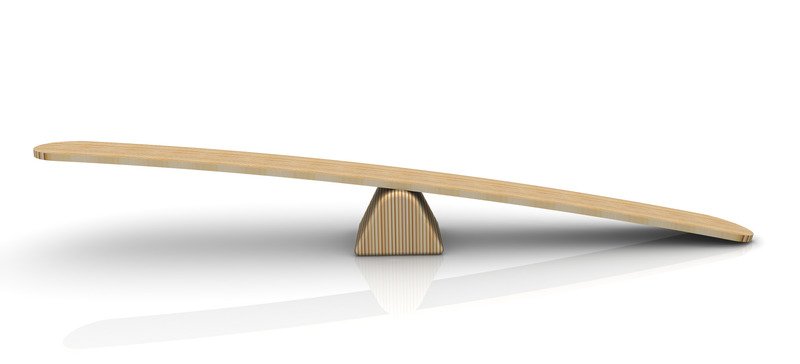 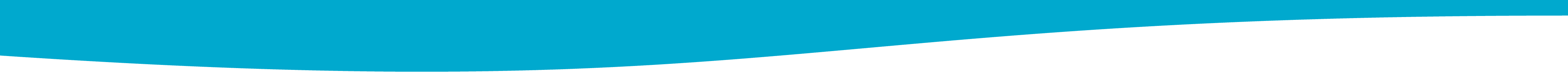 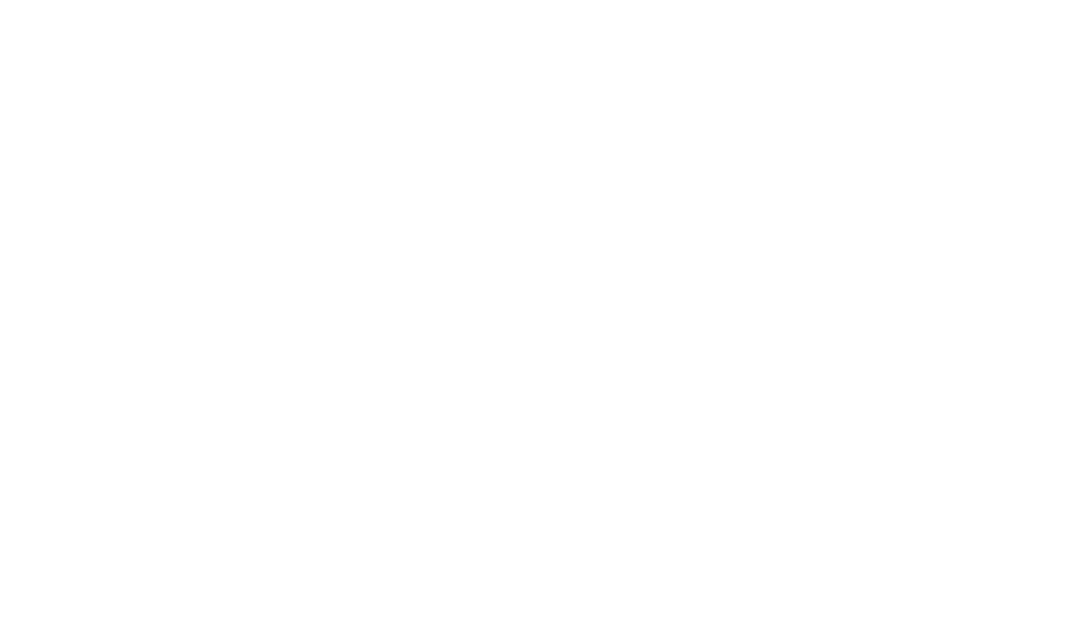 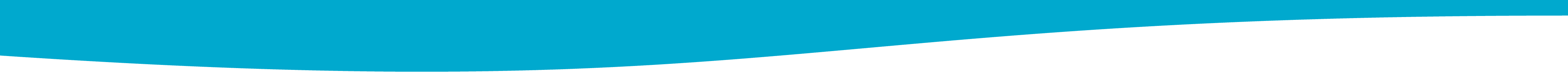 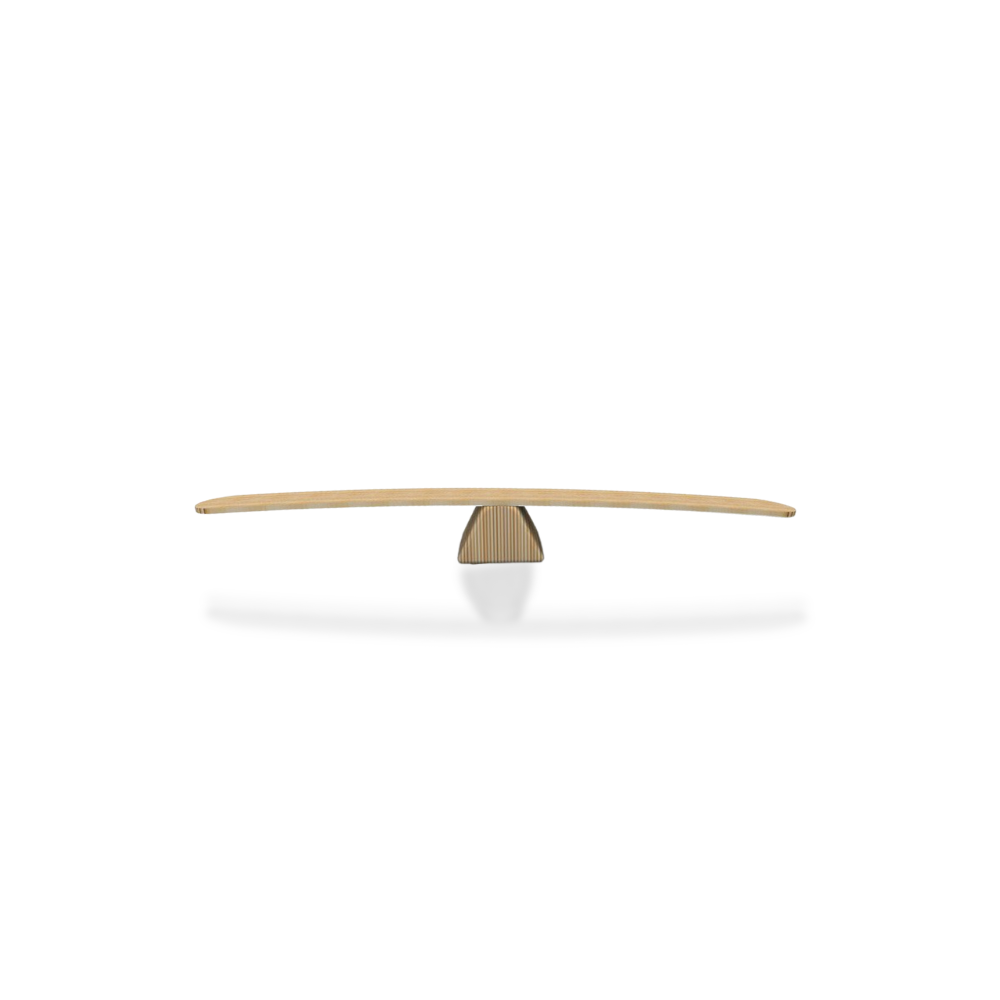 Jotta budjetti on tasapainossa,
menojen tulee olla
linjassa tuloihin
nähden.
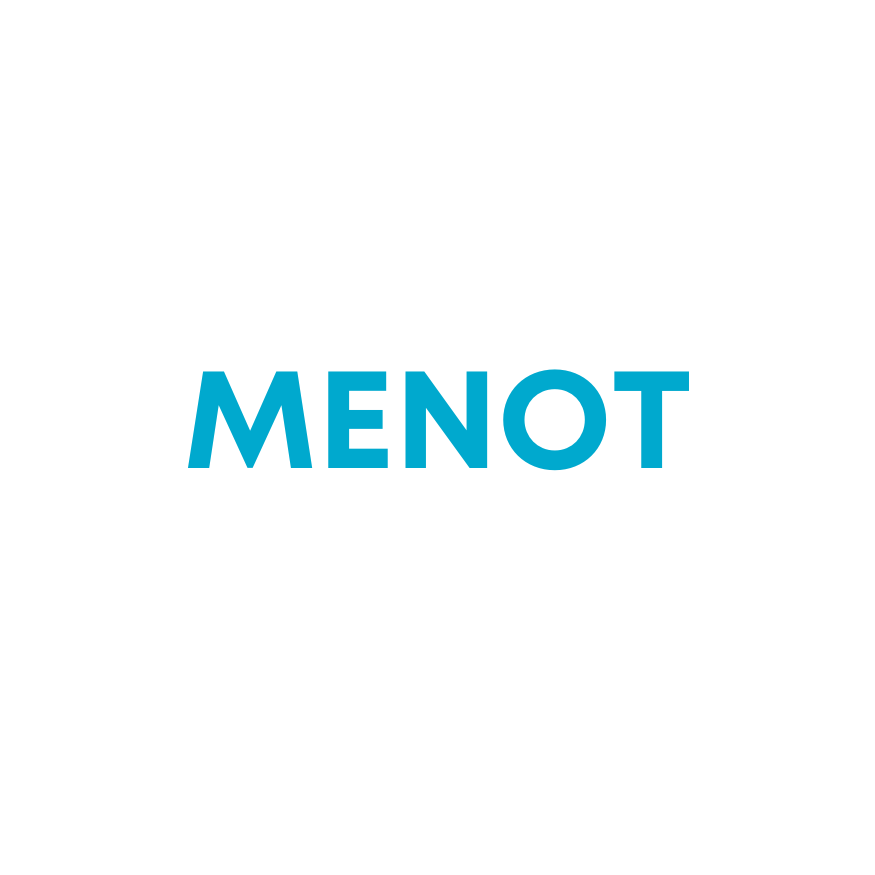 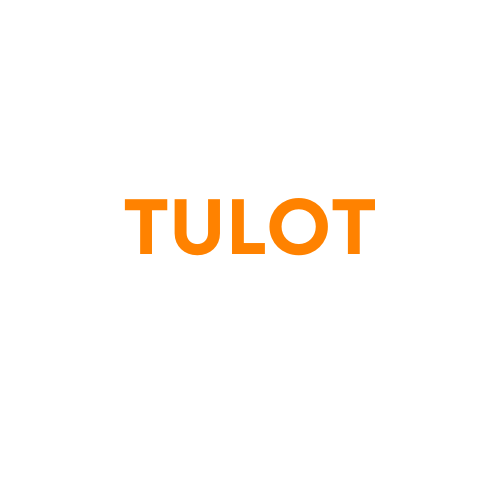 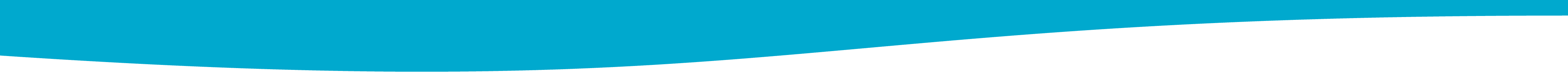 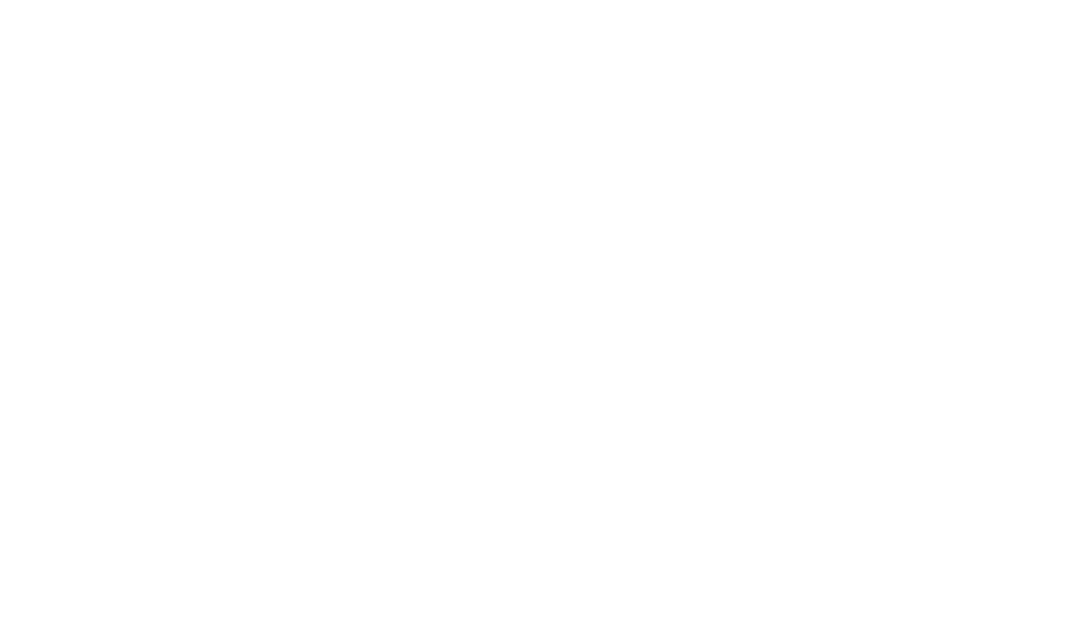 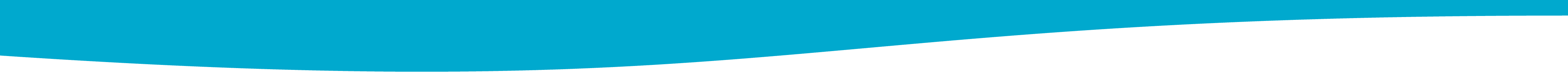 Kuinka voimme parantaa tilannetta?
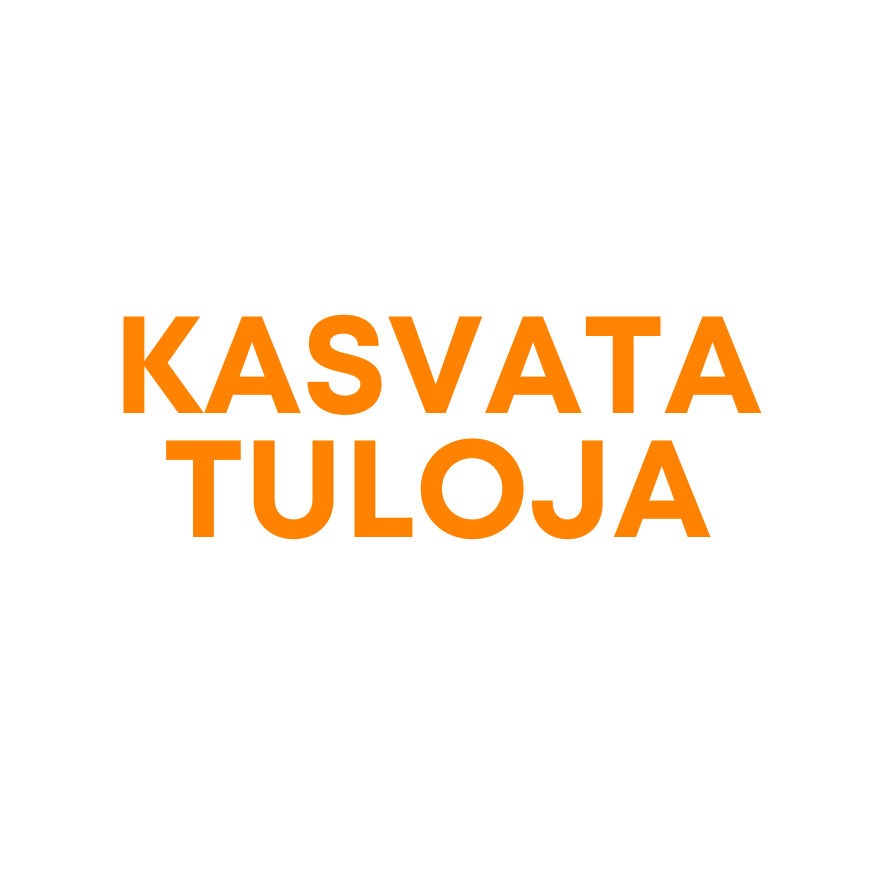 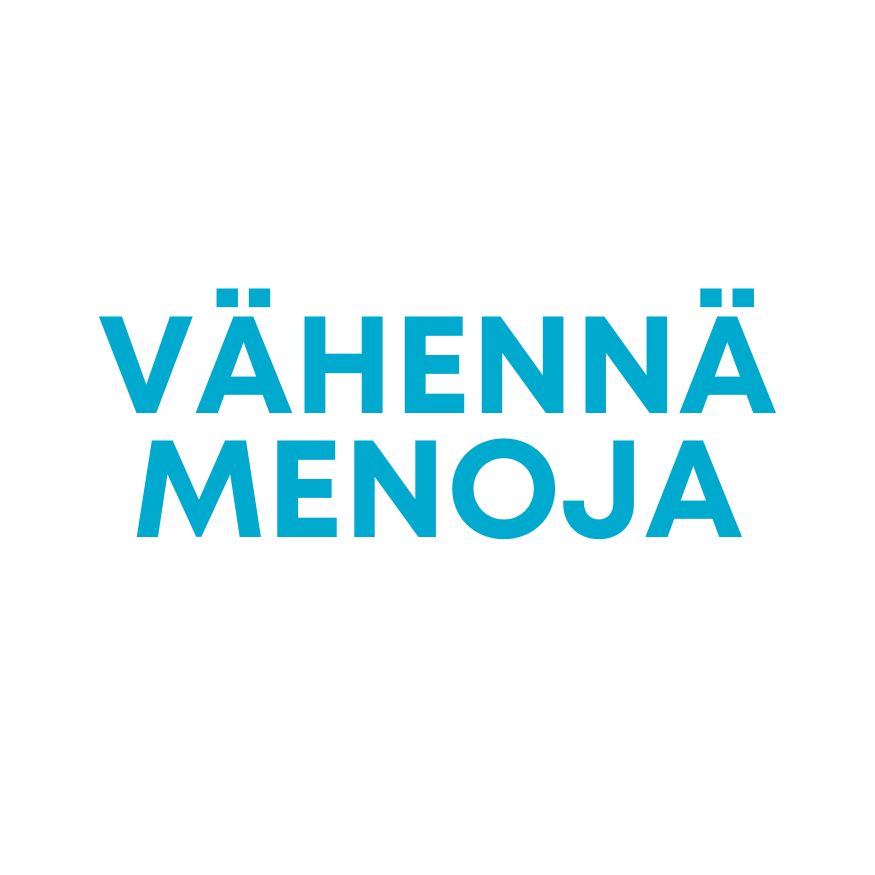 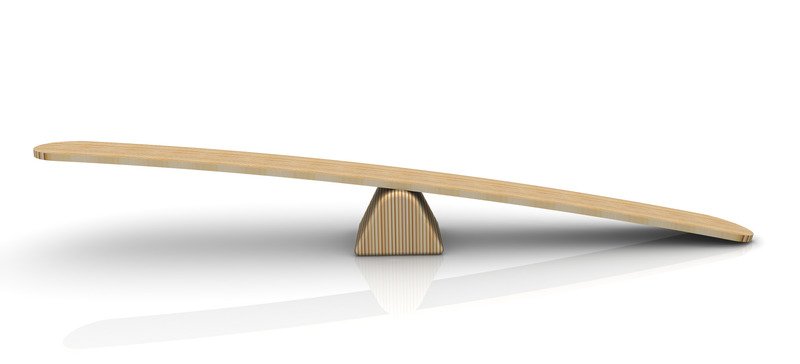 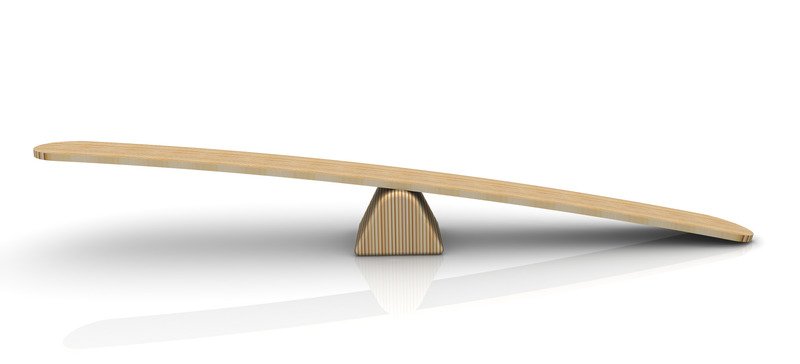 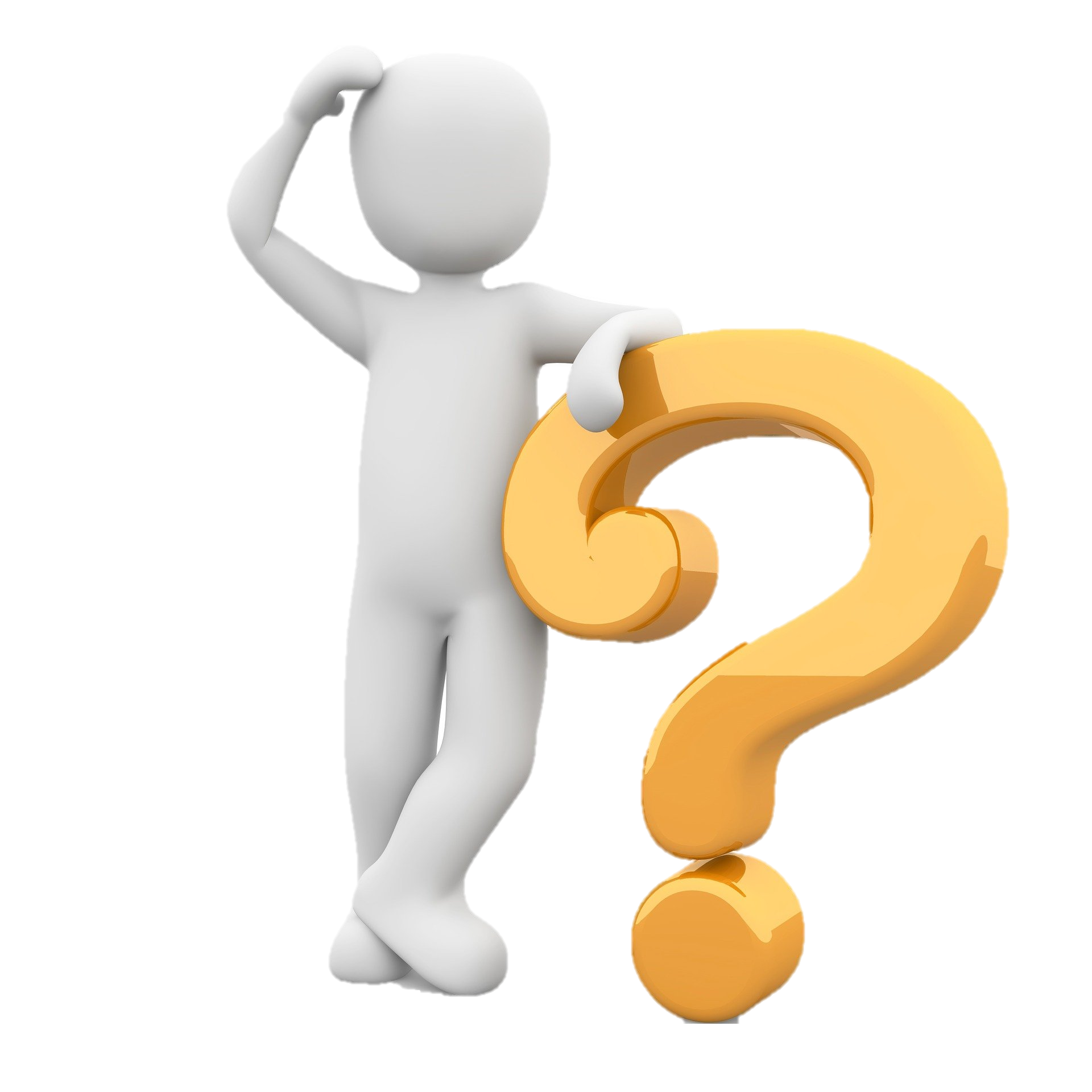 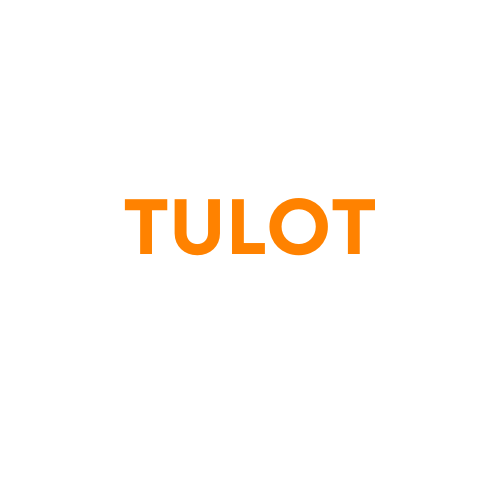 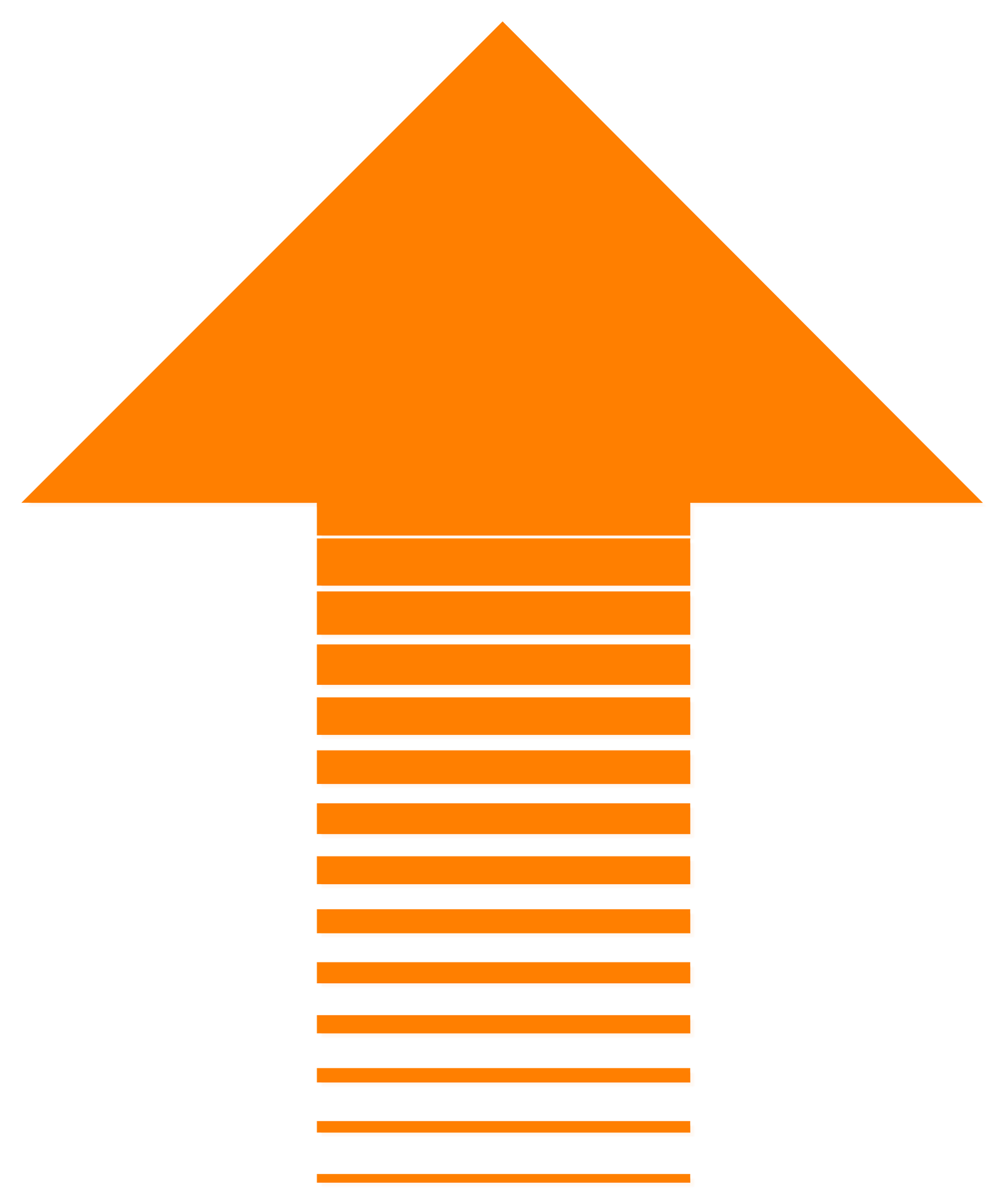 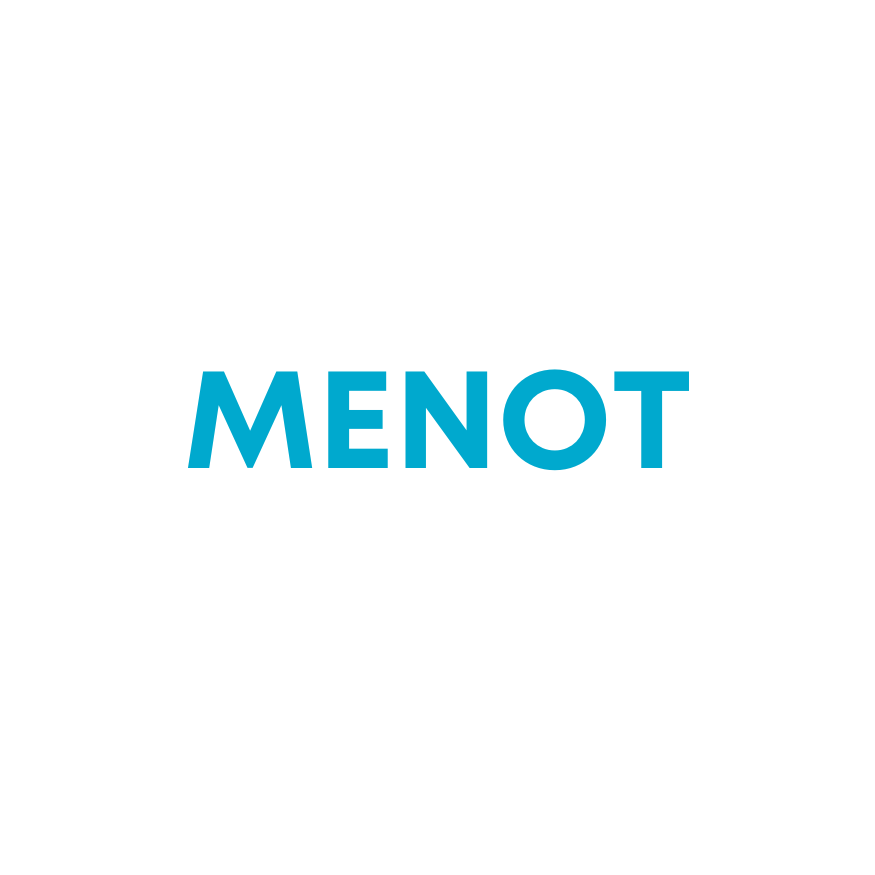 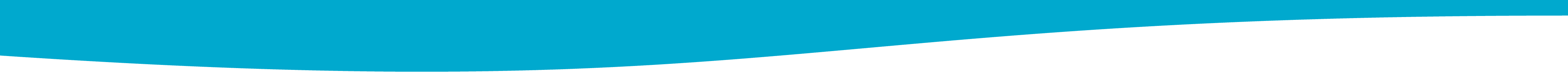 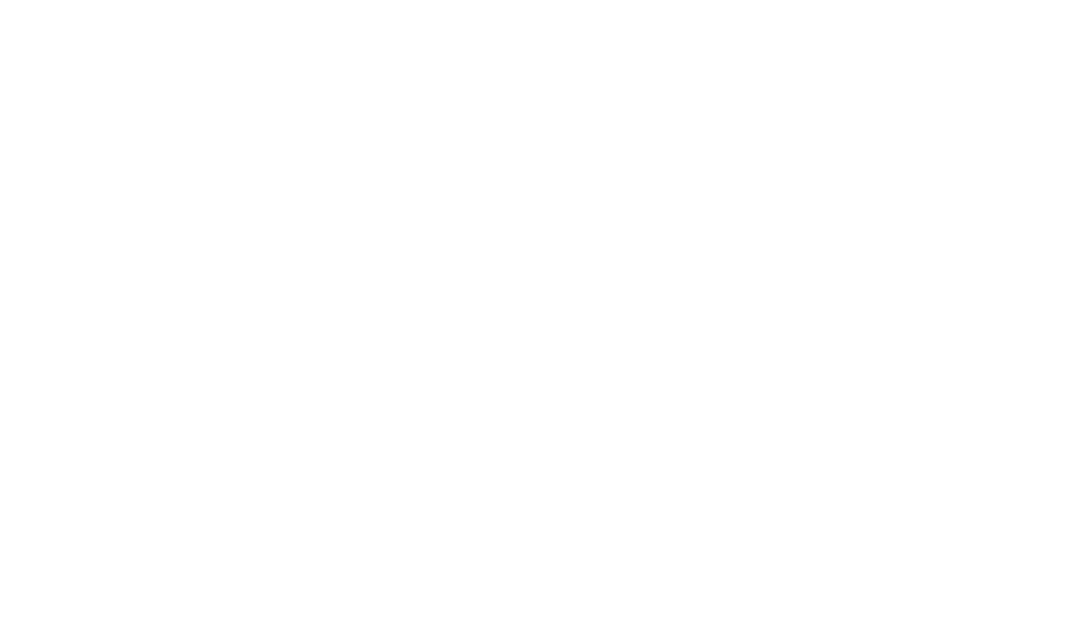 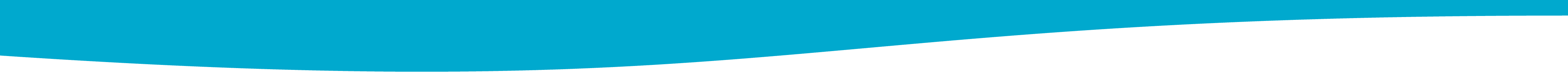 Menojen vähentäminen
Yksi ratkaisu: käytä omavalvontaa 
Harjoittelit jo hiukan!
Aseta tavoitteita, seuraa kulutusta, käytä ongelmanratkaisua

Harkitse ostosta OSTOHETKELLÄ 

Tee aina ostoslista ja pitäydy siinä 

Käytä 24 tunnin sääntöä
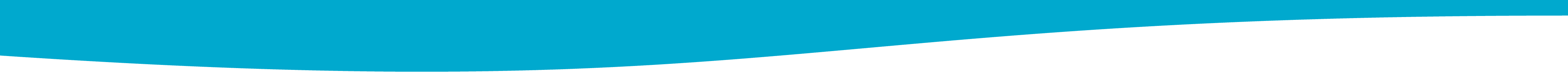 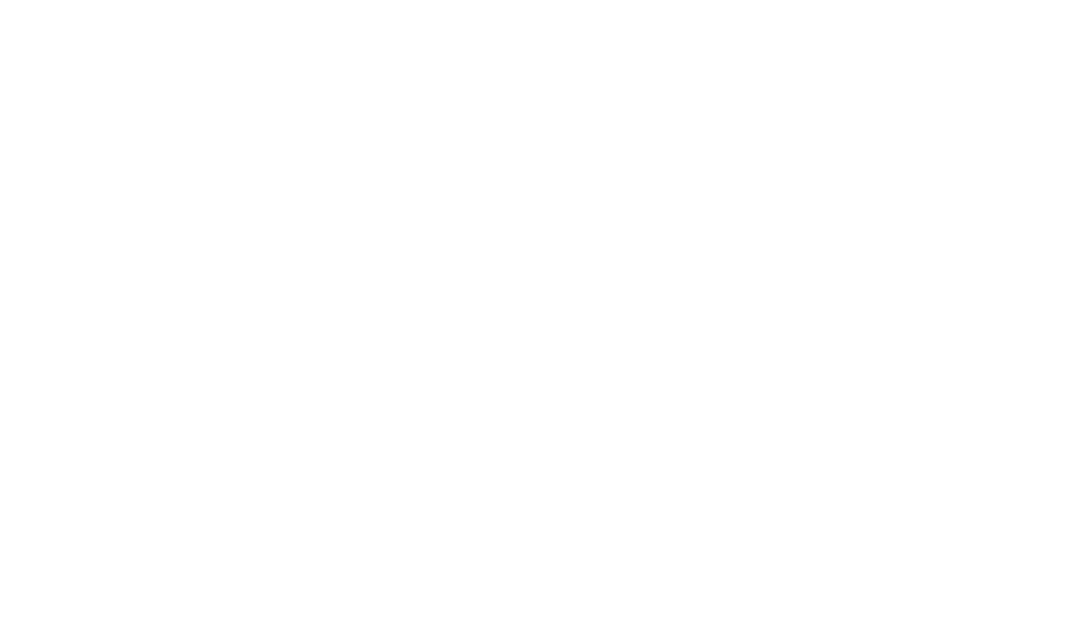 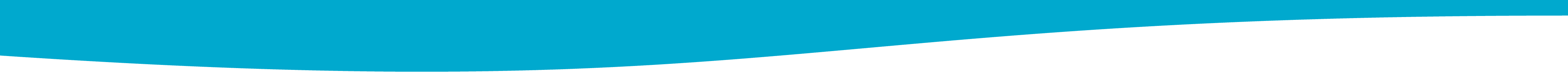 Menojen vähentäminen
Etsi halvempia asumis-, kulkemis-, puhelin- tai internet-vaihtoehtoja 

Etsi ilmaisia vaihtoehtoja (aktiviteettejä)

Haasta ystävä “kuka kuluttaa vähiten” -haasteeseen

Korjaa tai osta käytettynä 

Käytä “yksi pois, yksi tilalle” -sääntöä
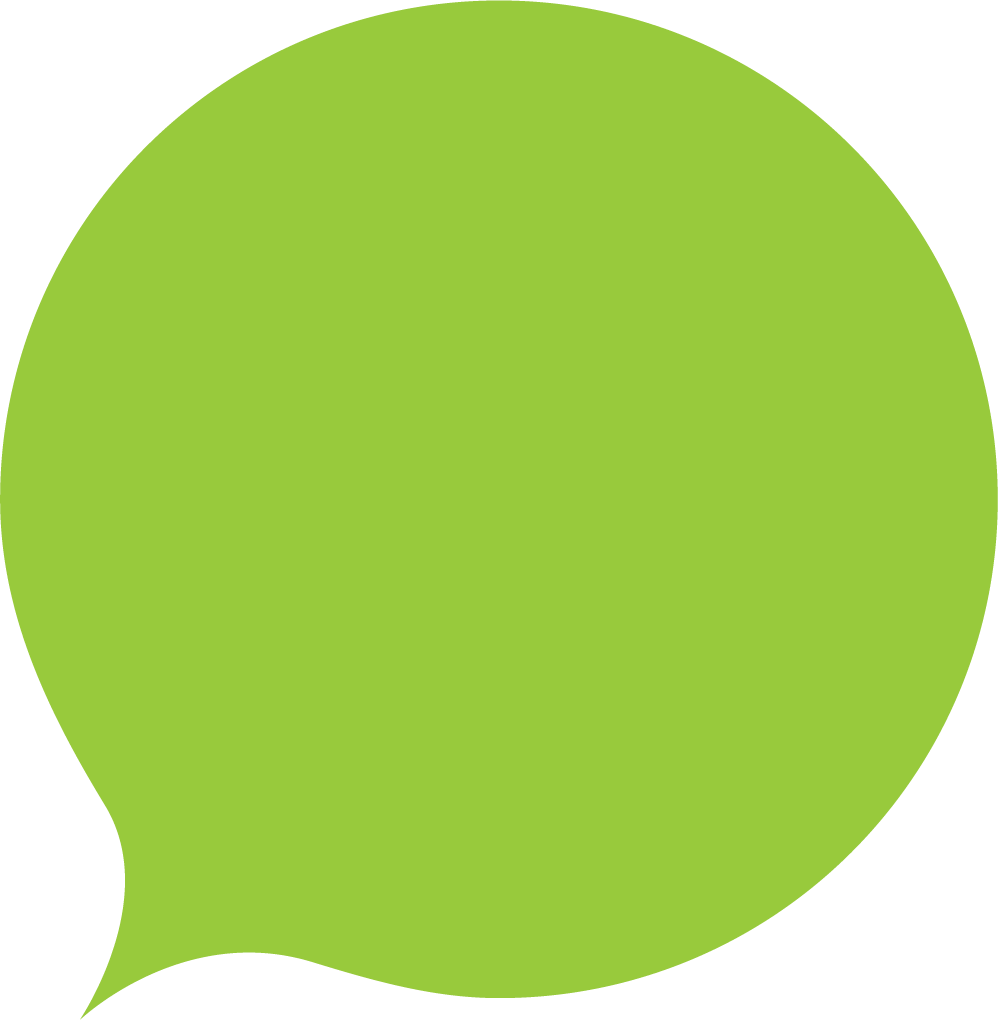 Tässä vain
muutama vinkki.

Googlaa löytääksesi
lisää!
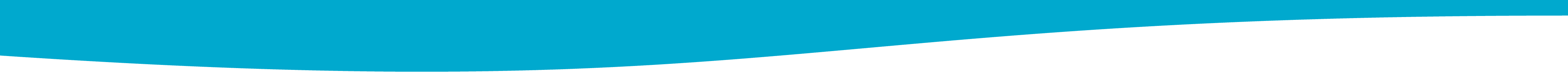 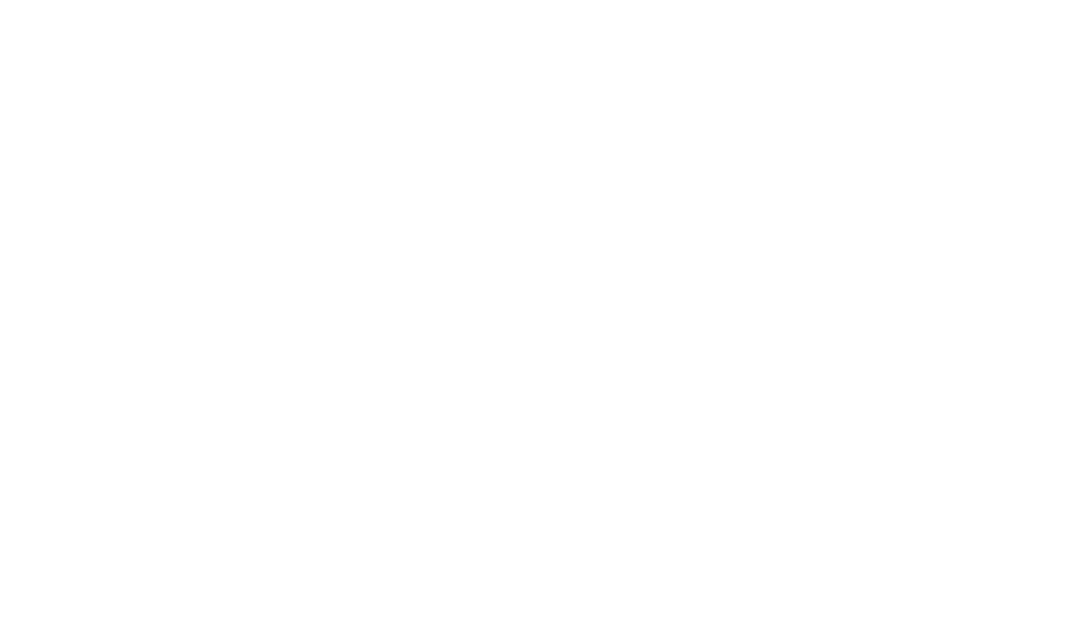 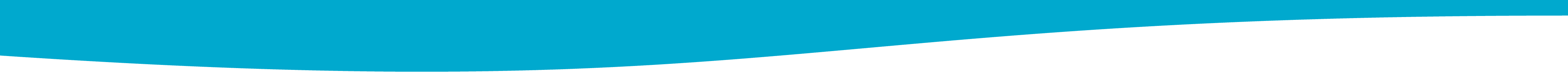 Tulojen kasvattaminen
Myy tavarat, joita et enää tarvitse tai käytä 

Etsi osa-aikatyötä 

Kerää tai säilytä panttipullot/tölkit ja palauta ne kauppaan 

Opettele uusi taito tai koulutus
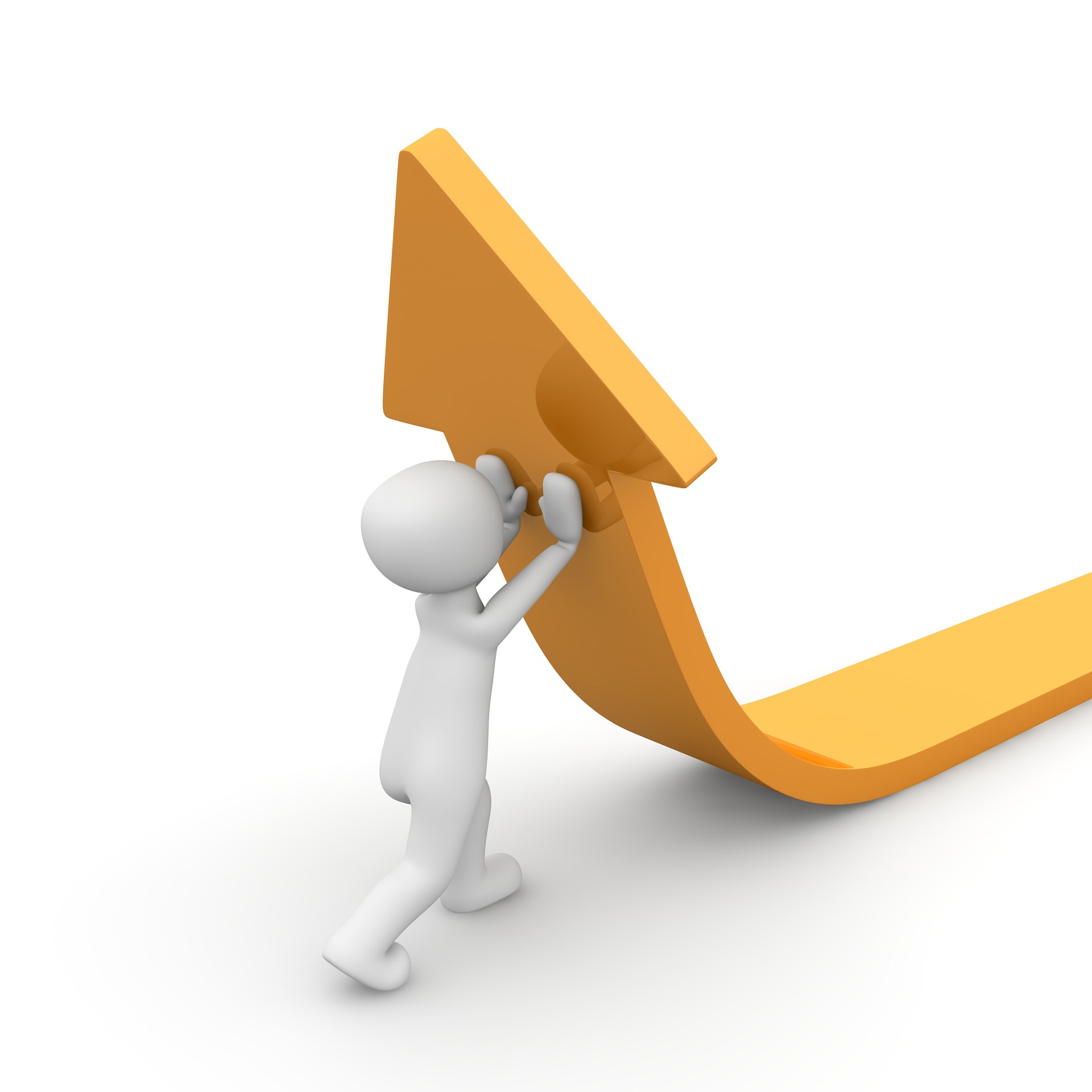 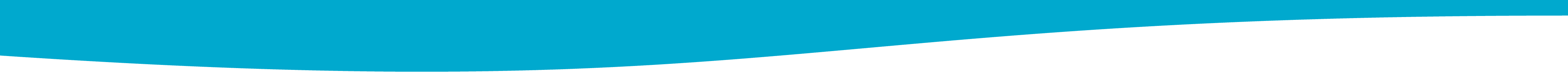 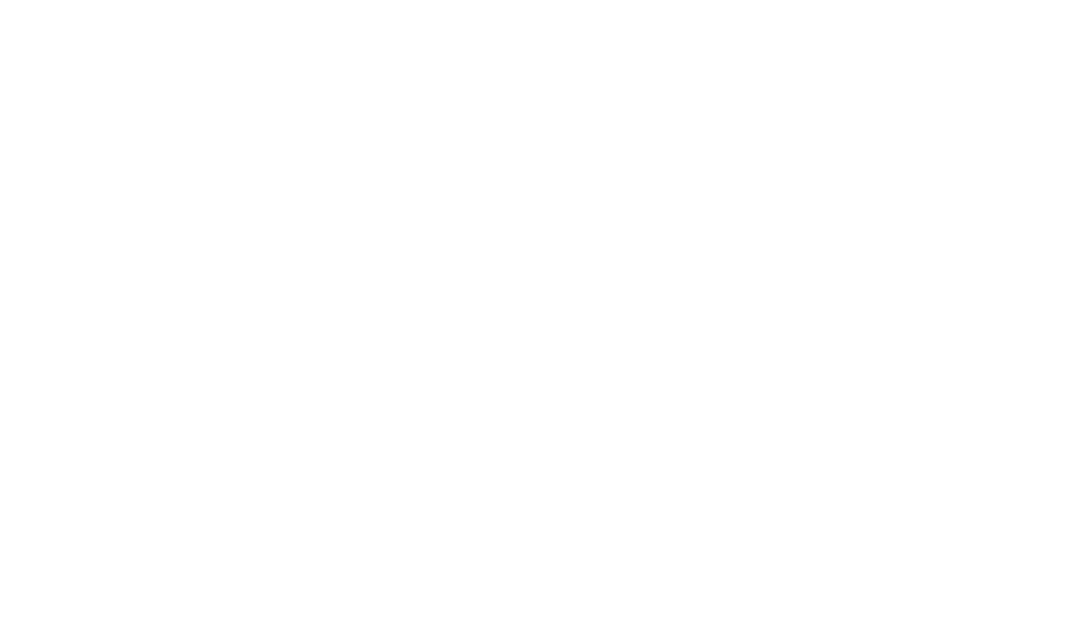 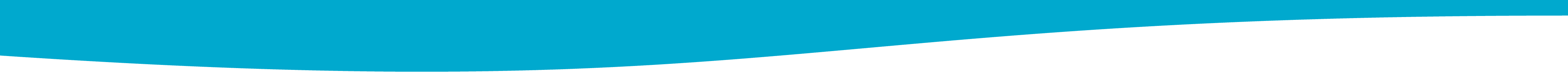 Onko säästämisen aloittamiseen
joku muu keino?
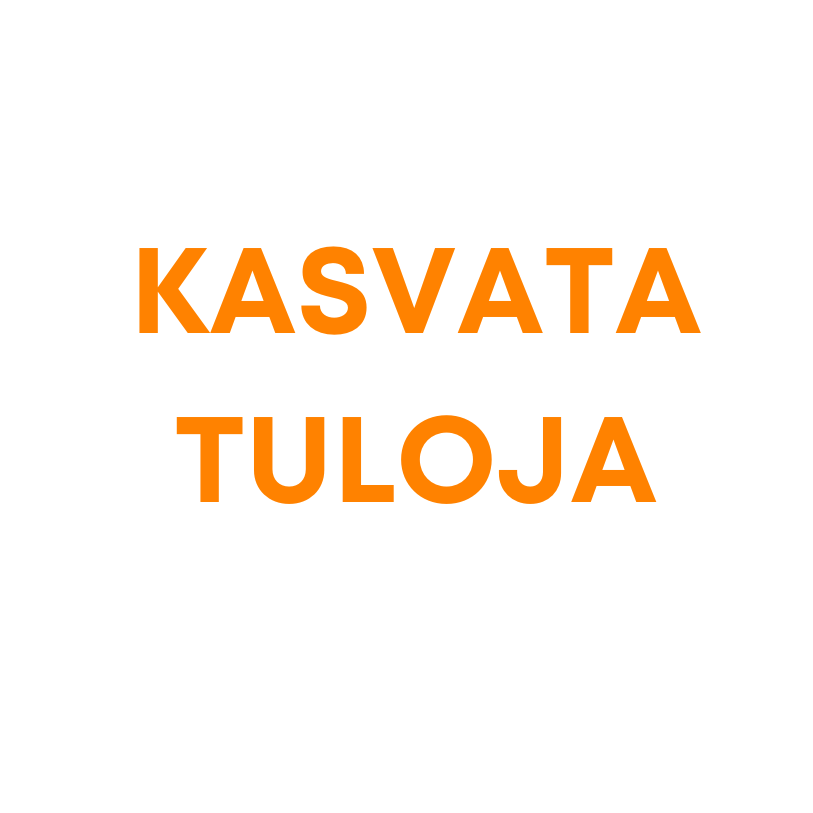 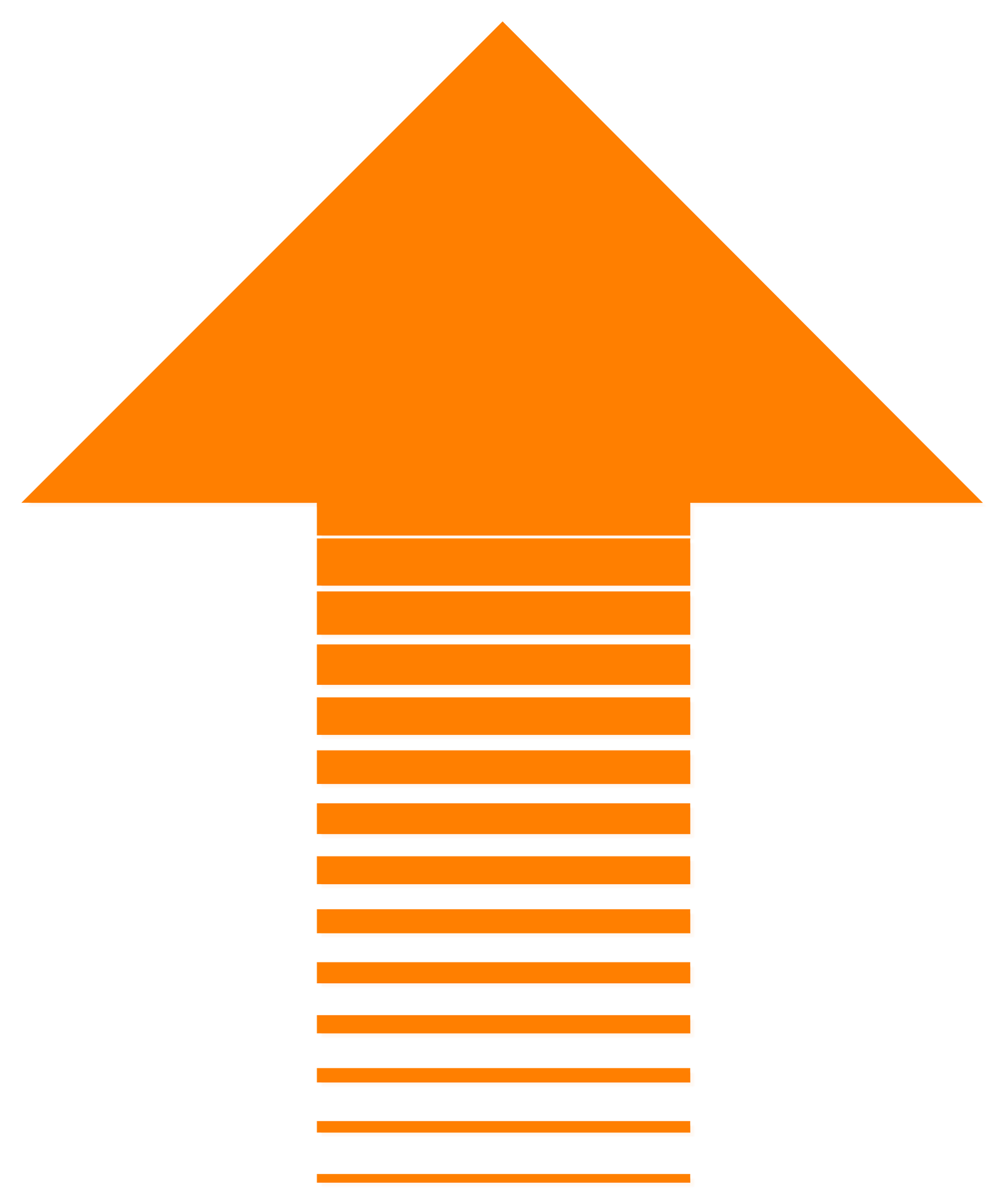 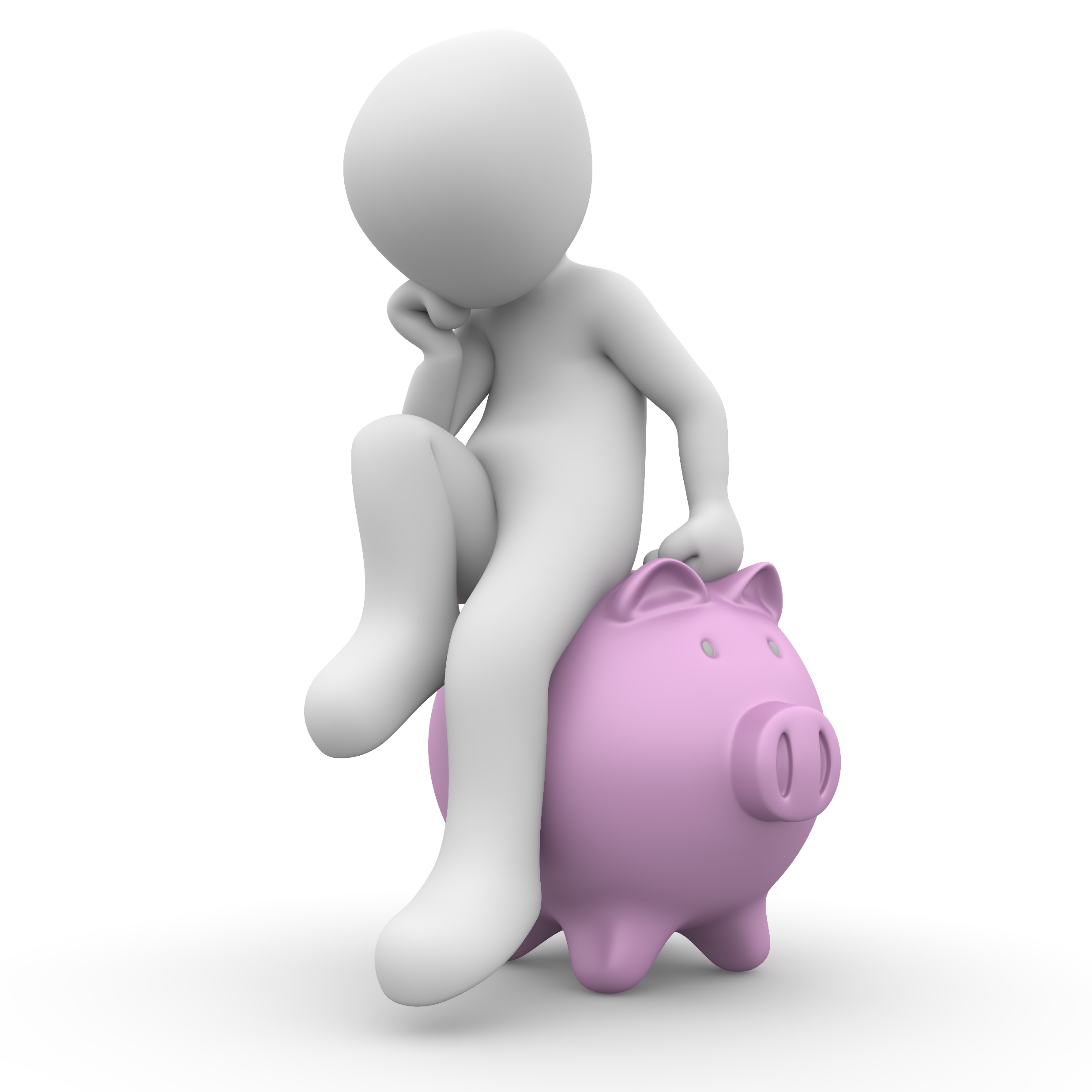 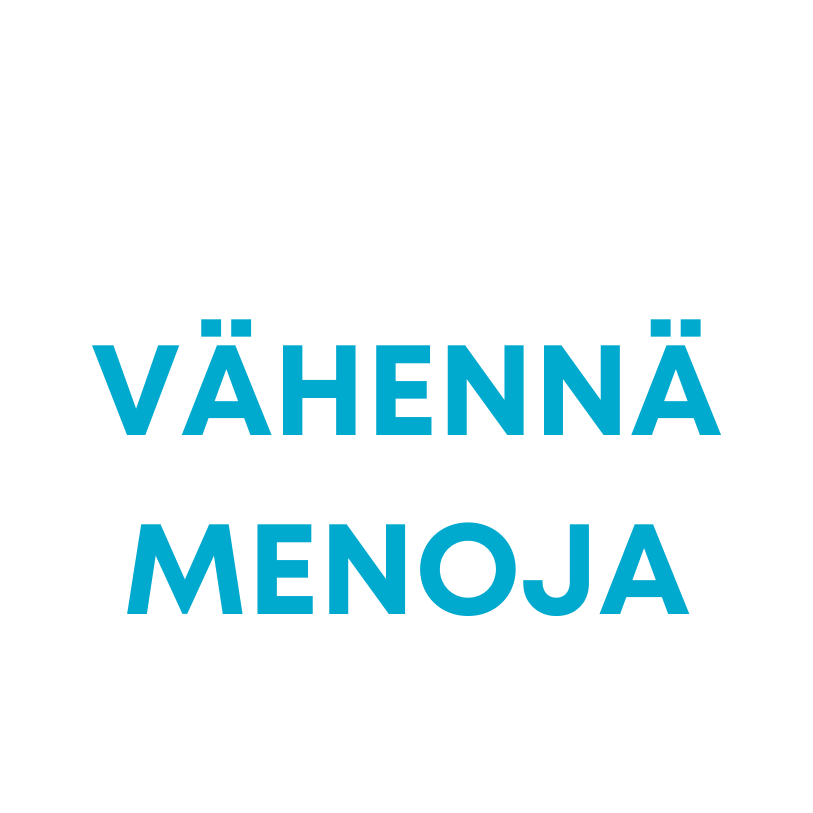 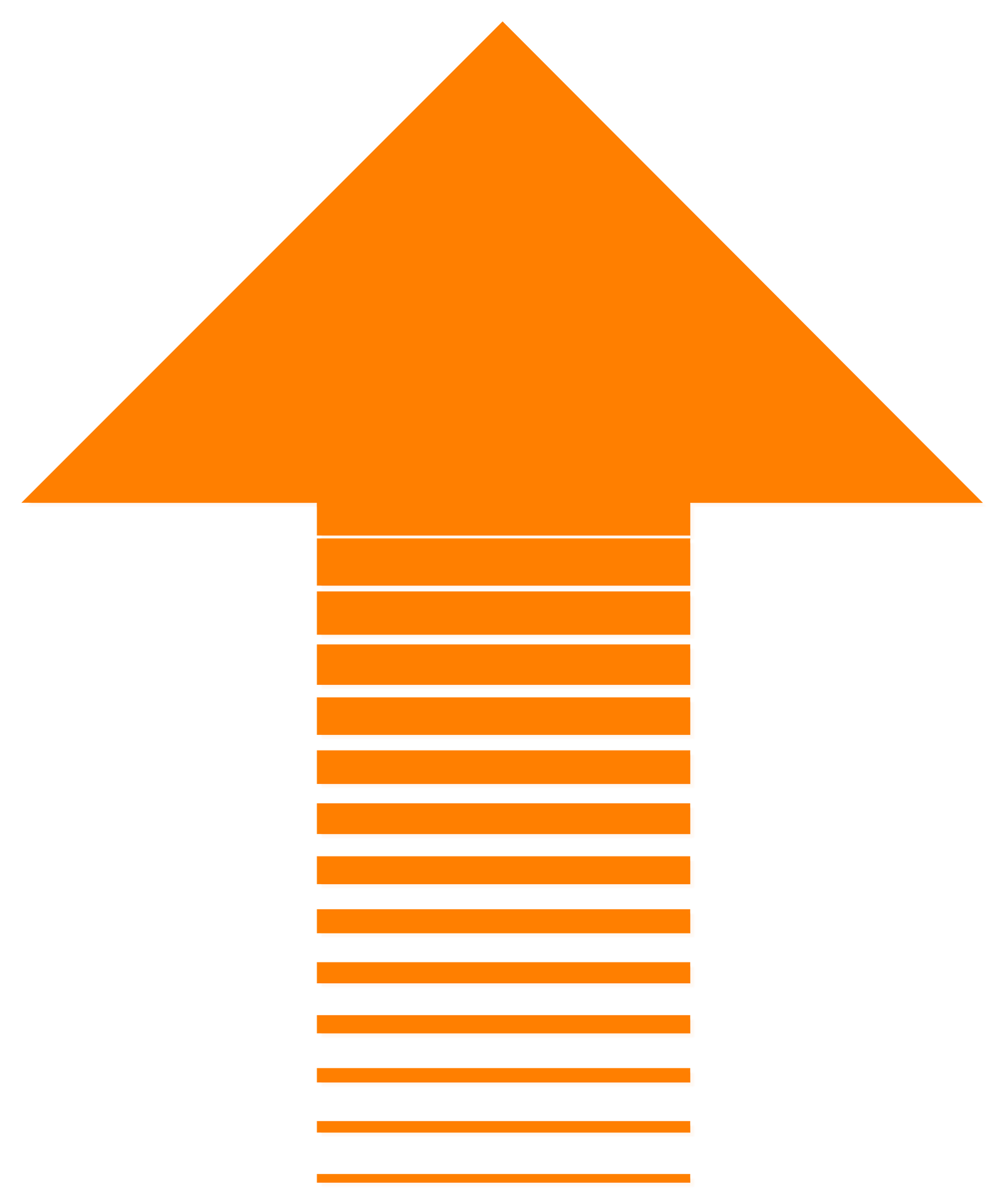 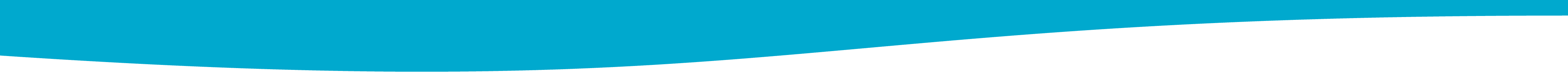 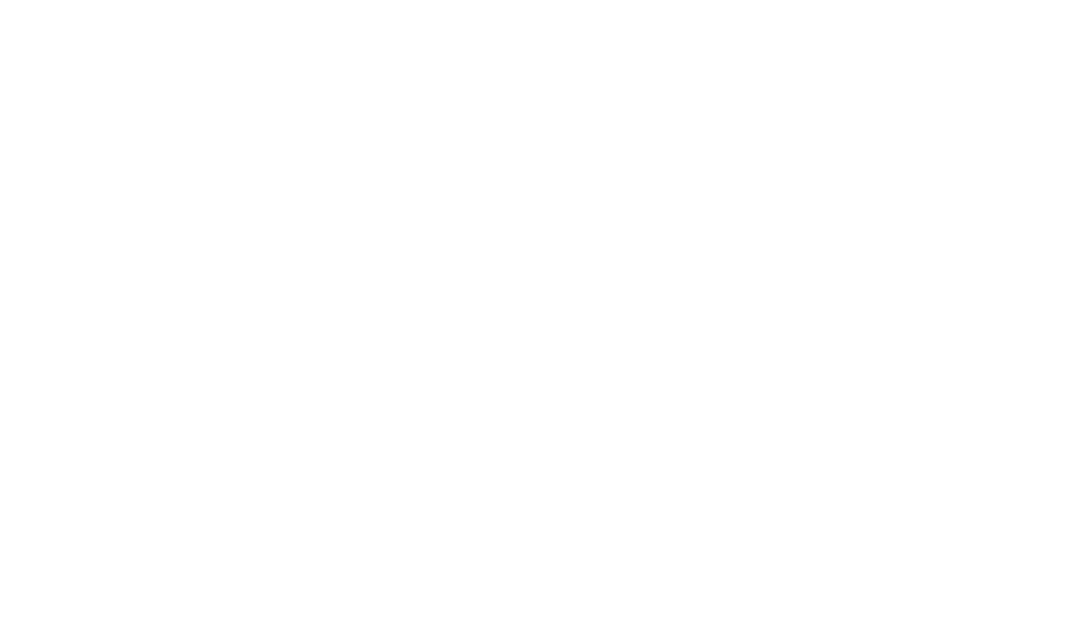 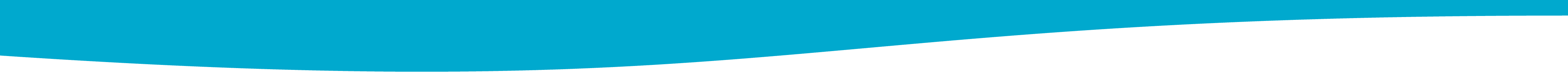 Aloita säästäminen!
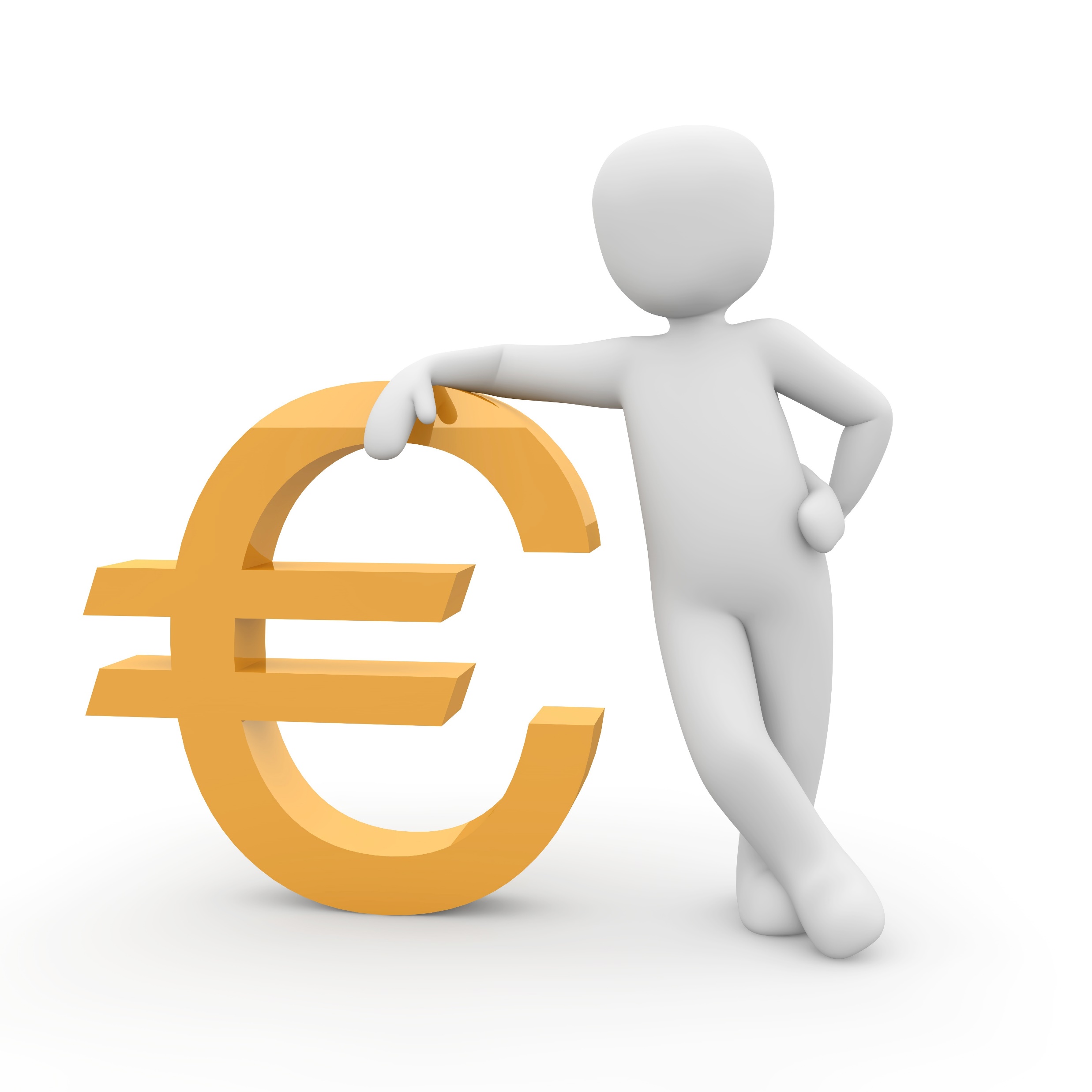 Avaa säästötili 
Lisää sinne yksi euro joka ostoksesta
Tai talleta 20 euroa joka palkasta 
Säästöt ovat säästöön – ei tuhlattavaksi!
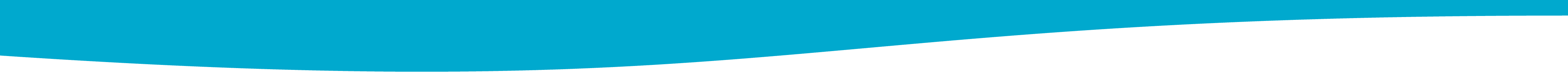 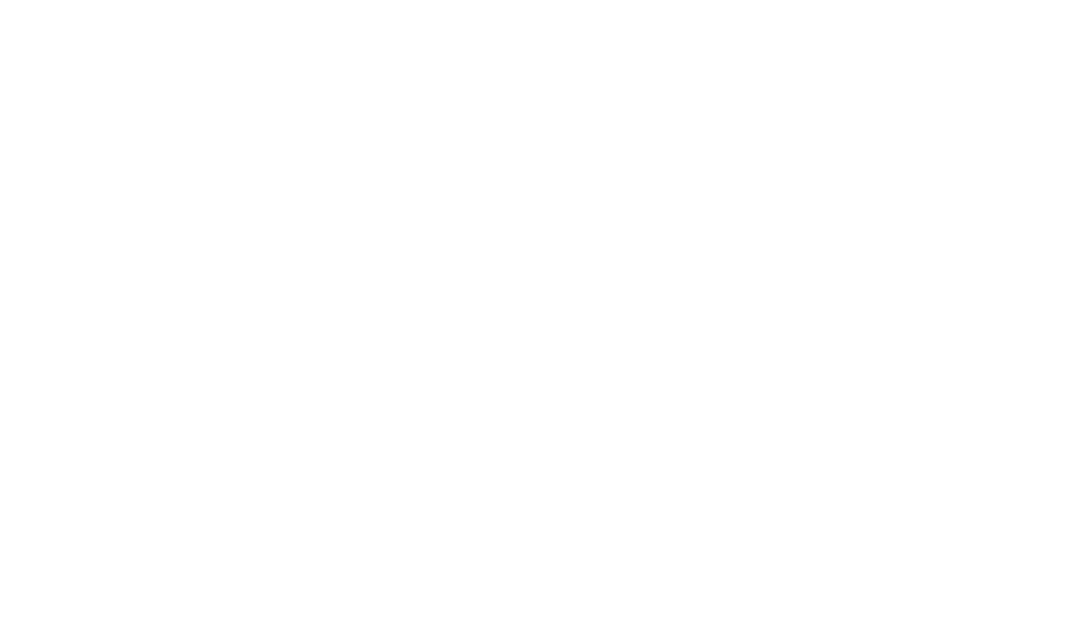 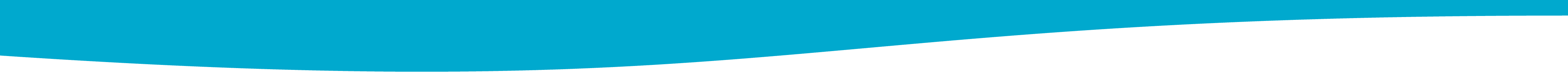 Säästötilin avaaminen
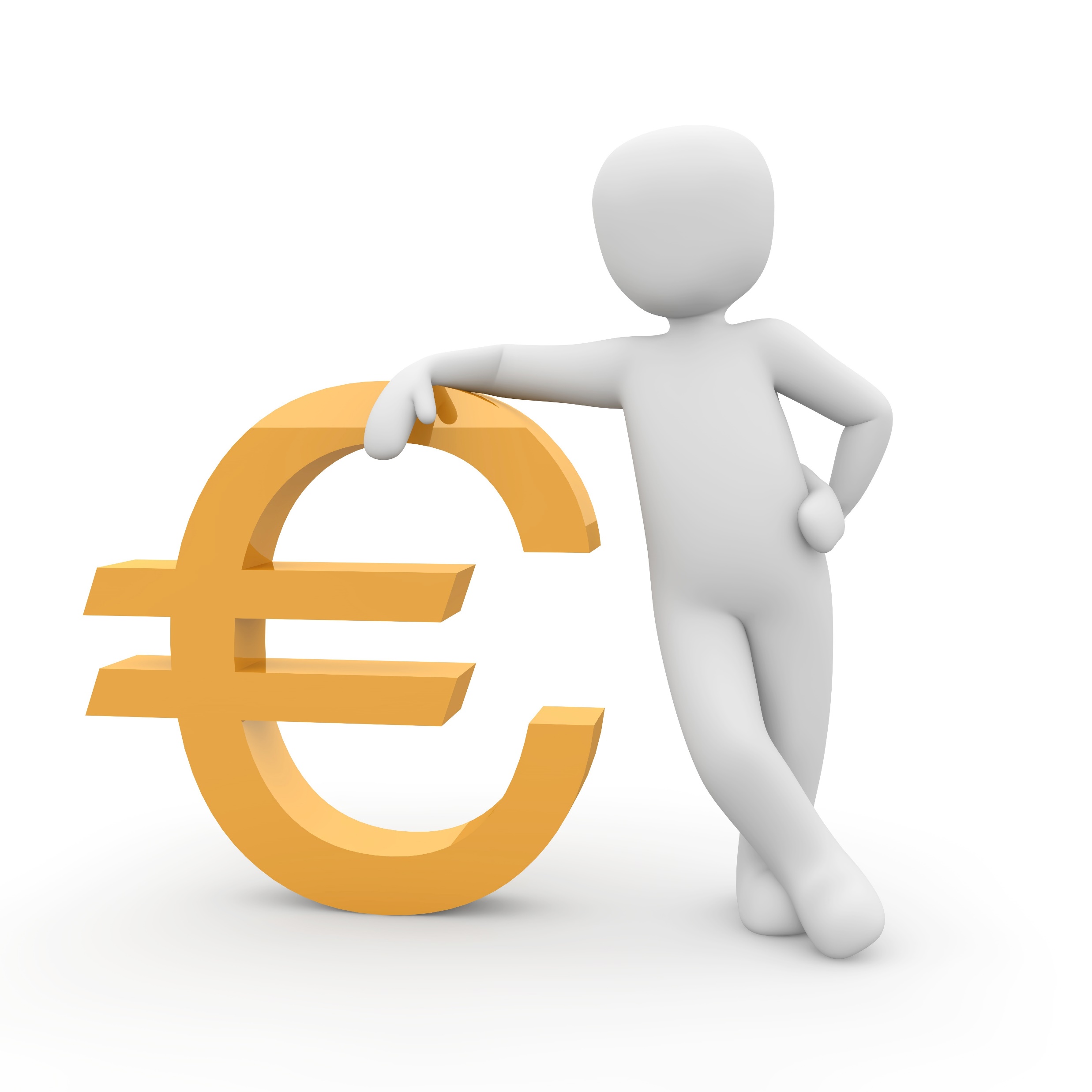 Säästötilin avaaminen käy helposti ja nopeasti verkkopankissasi.
Kirjaudu sisään omaan verkkopankkiisi ja avaa tili omatoimisesti. Tilin avaaminen verkossa onnistuu myös, jos sinulla ei ole verkkopankkitunnuksia.
Säästötilin avaaminen on maksutonta.
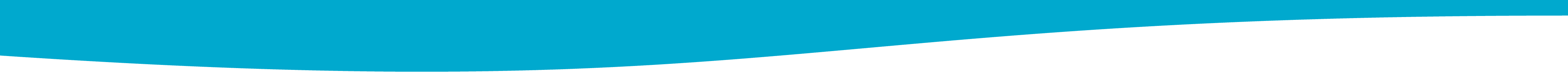 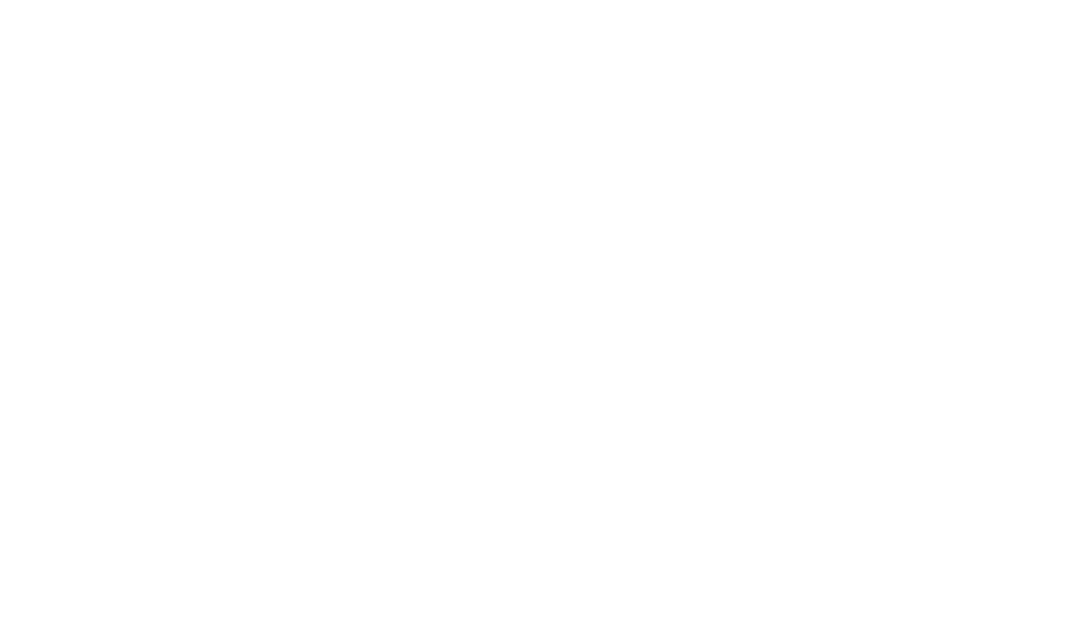 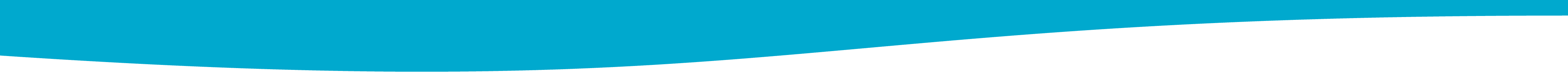 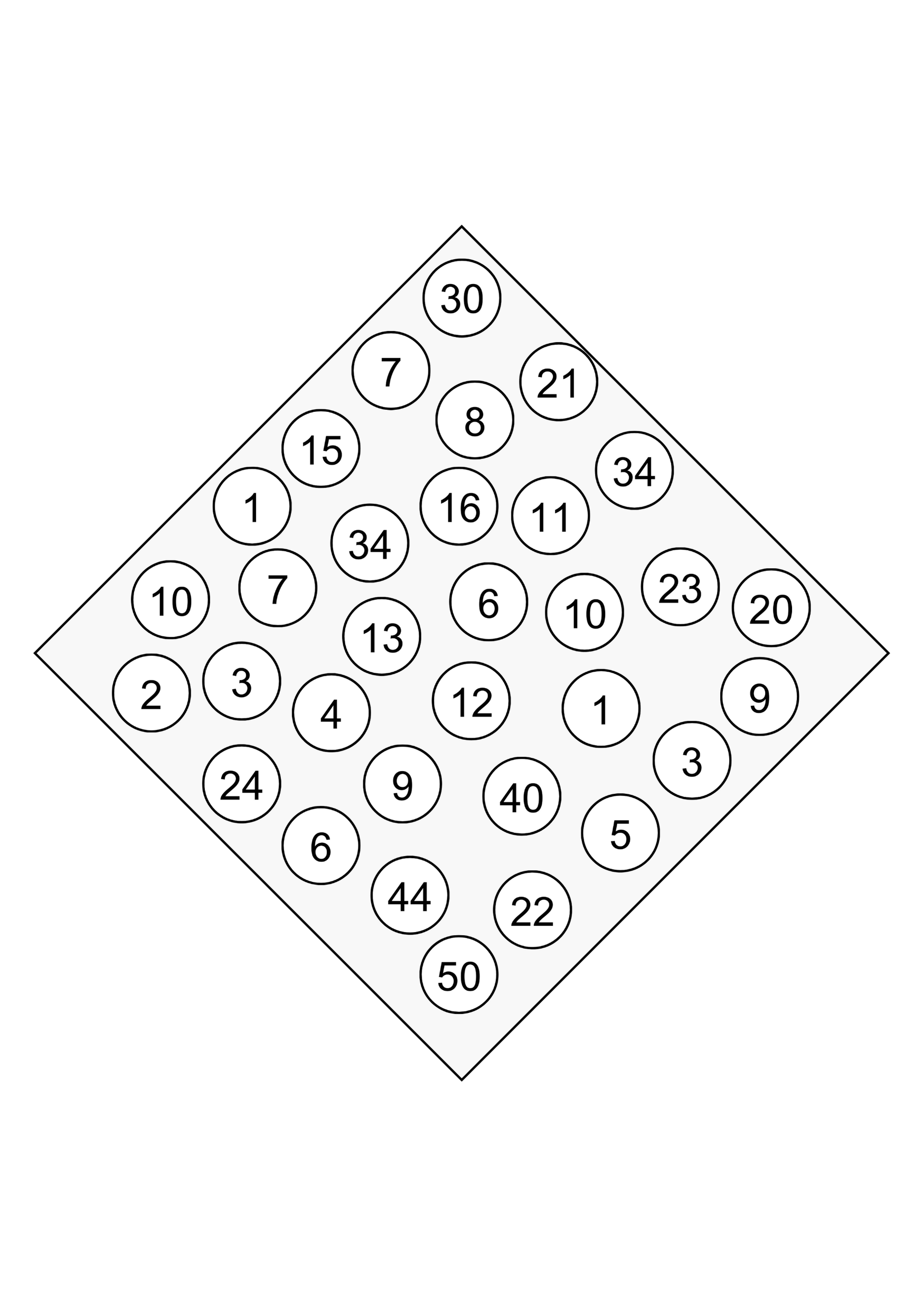 Näin säästät
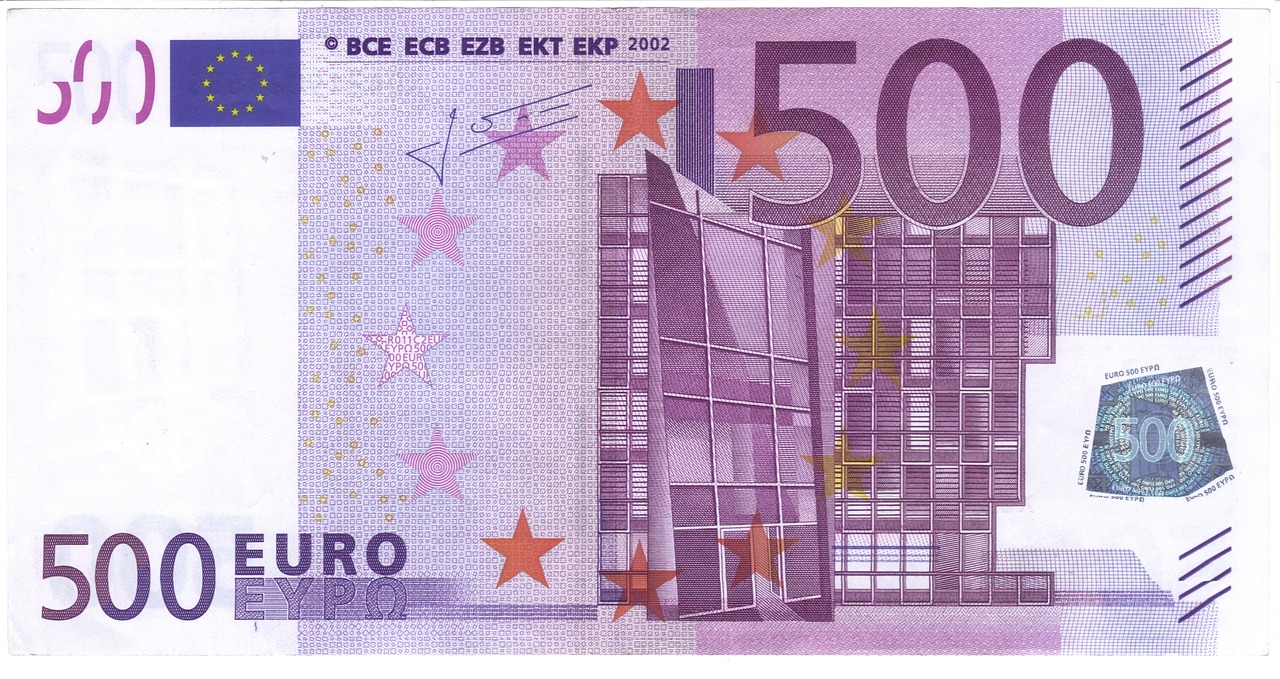 Valitse viereisestä kuvasta sinulle sopivilla väliajoilla jokin luku (esim. viikon välein). Luvun mukaisen summan laitat säästöön.

Ruksaa luku yli tai väritä se, merkiksi ettet käytä samaa lukua uudelleen.

Jatka loppuun saakka äläkä ryöstä säästöjäsi ennen aikojaan!
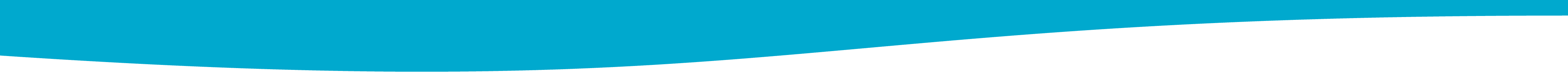 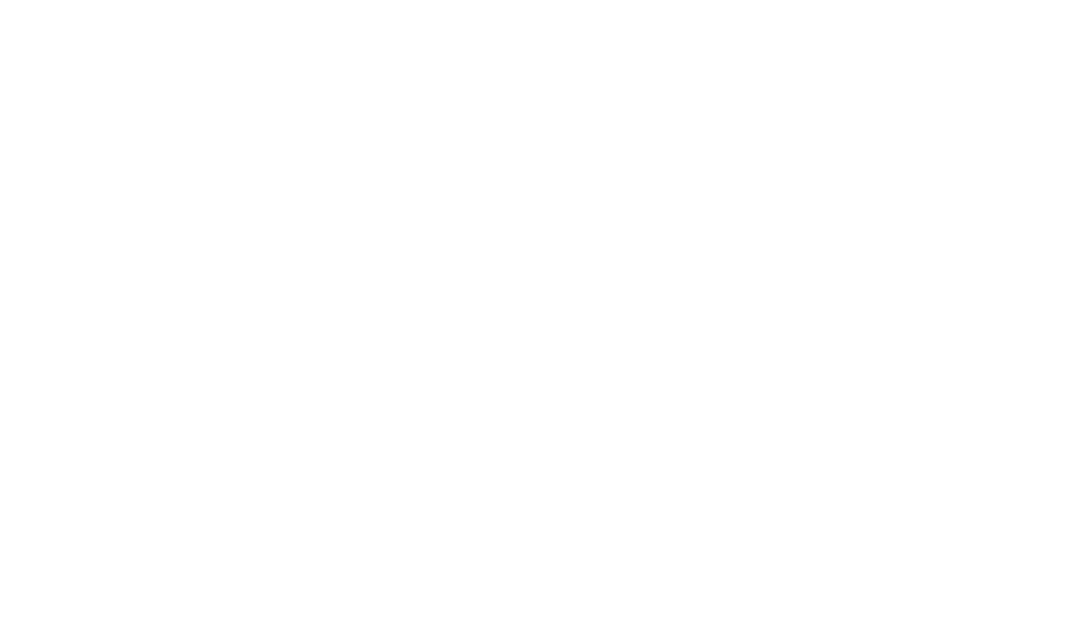 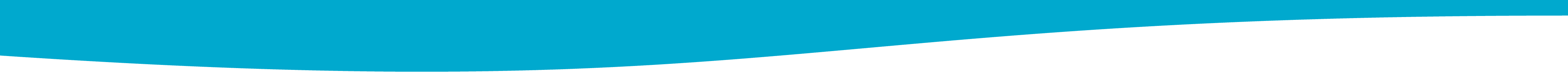 52 viikon säästöhaaste
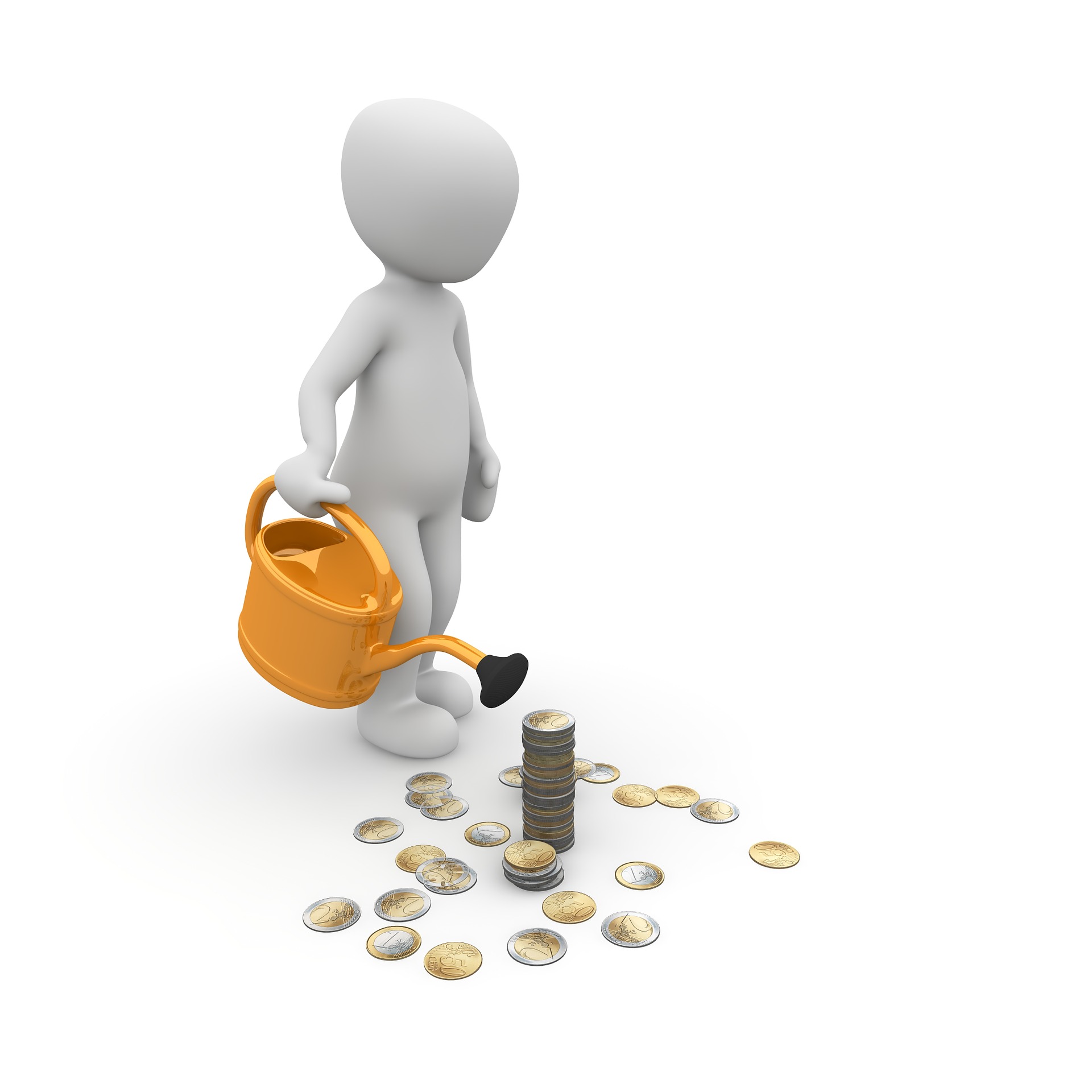 Viikolla 1, talleta säästötilille 1€ 
Viikolla 2, talleta 2 € 
Viikolla 3, talleta 3 € 
…
Viikolla 52, talleta  52 € 

 Loppusumma = 1 378 euroa säästössä!
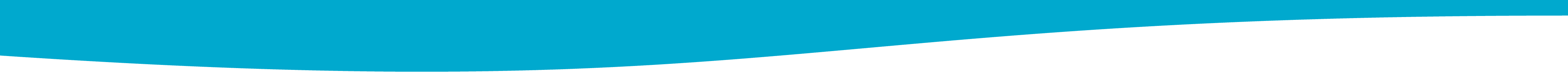 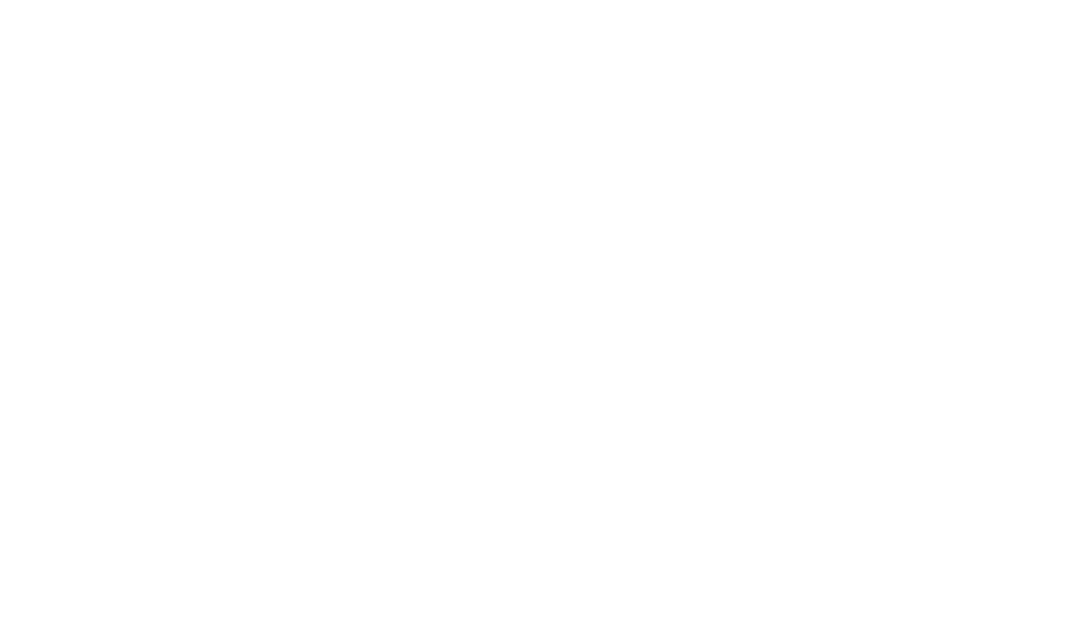 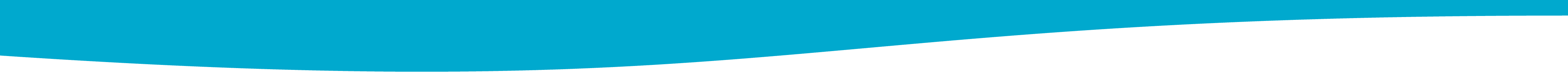 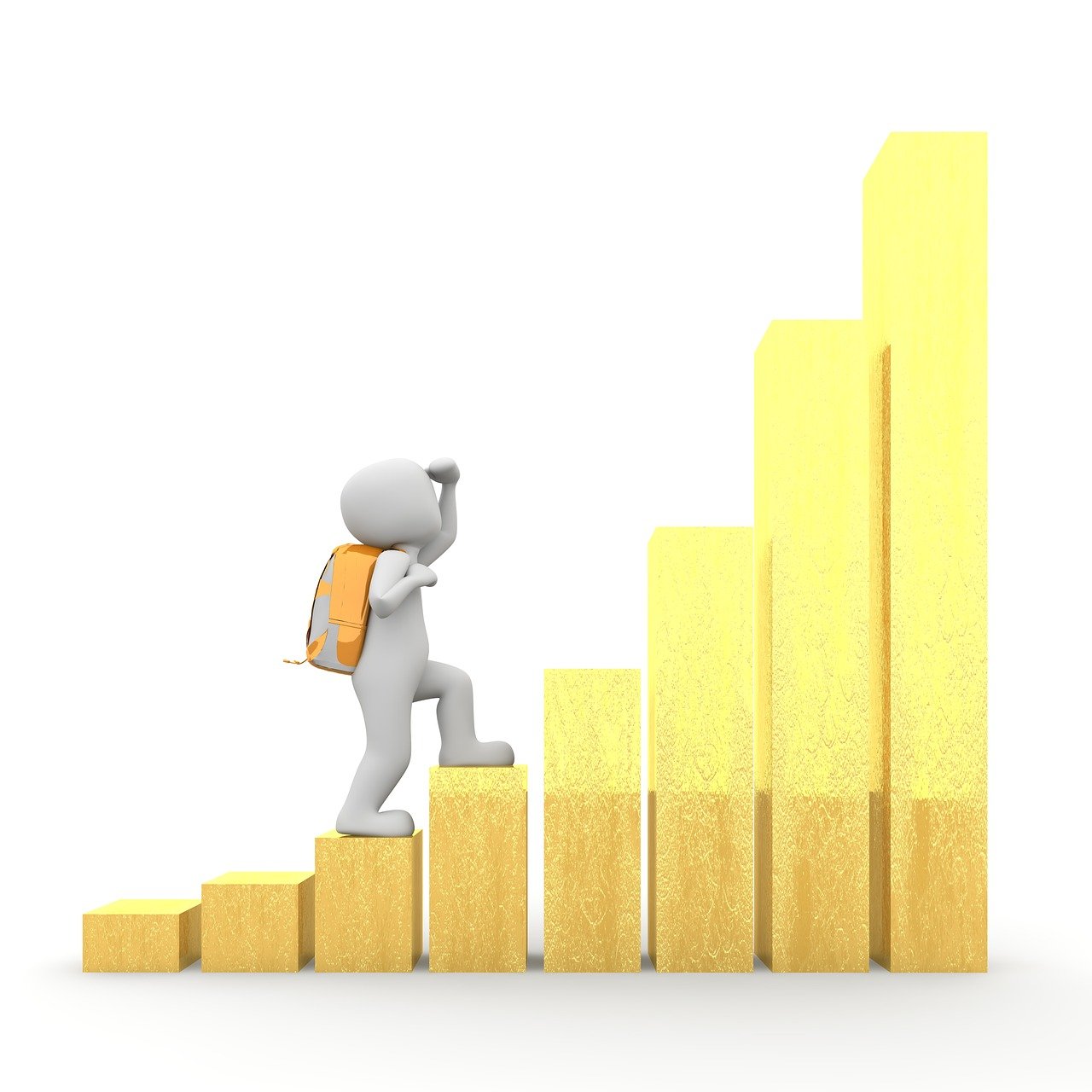 Puolivälitavoitteet
Mihin haluaisit säästää ensi vuoden aikana?
Onko budjetistasi apua sen saavuttamiseksi?
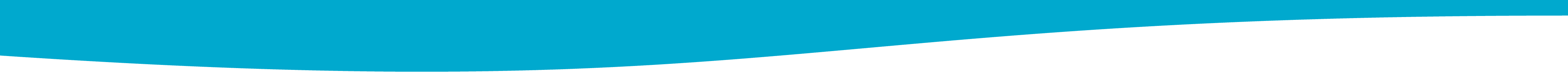 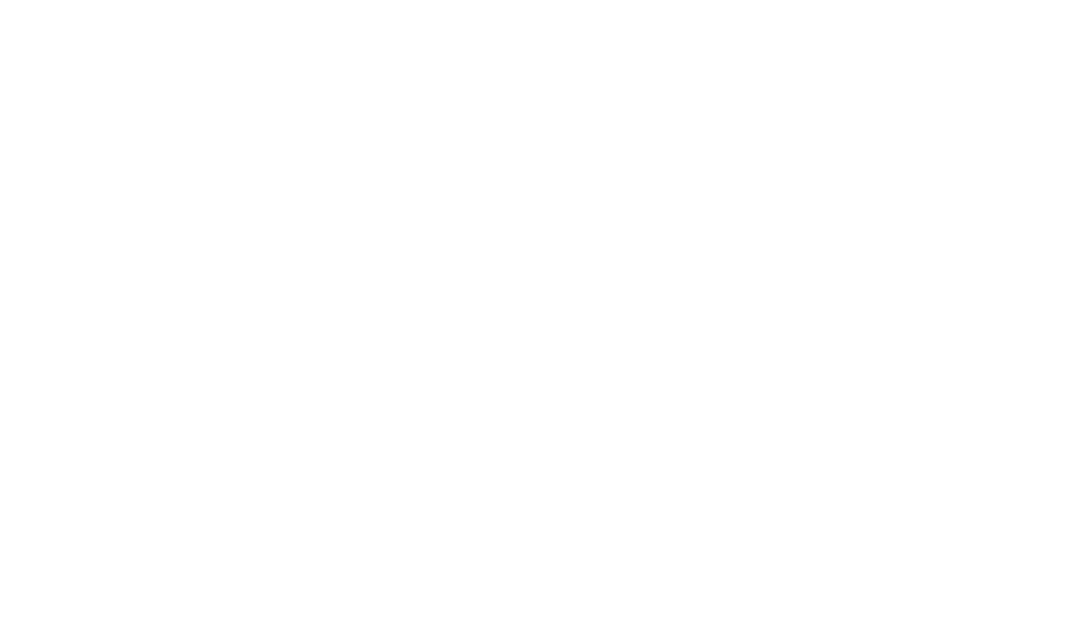 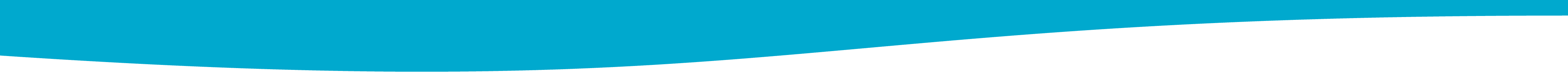 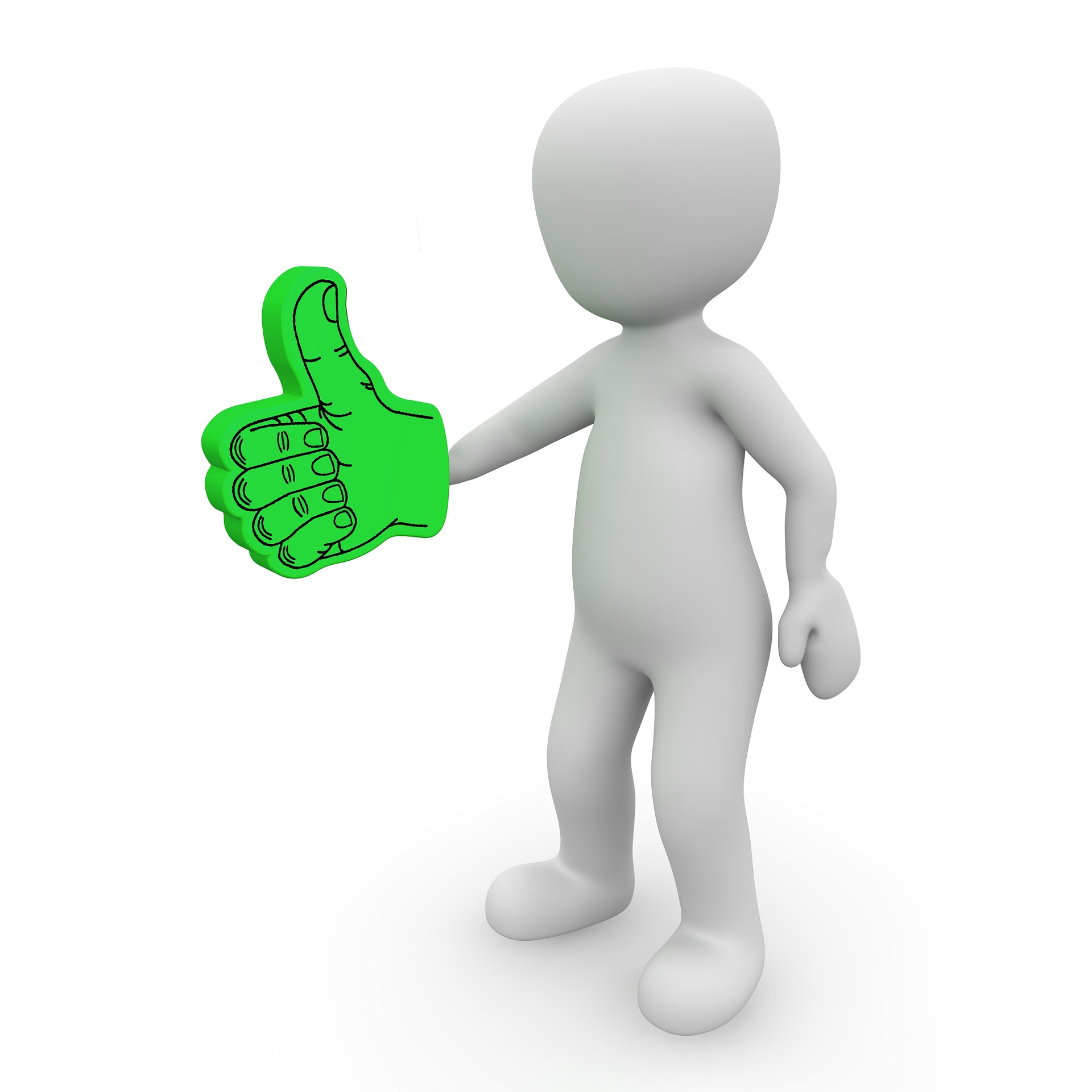 Lopuksi
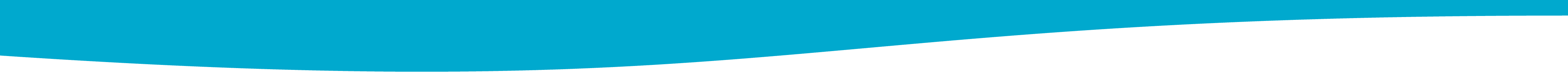 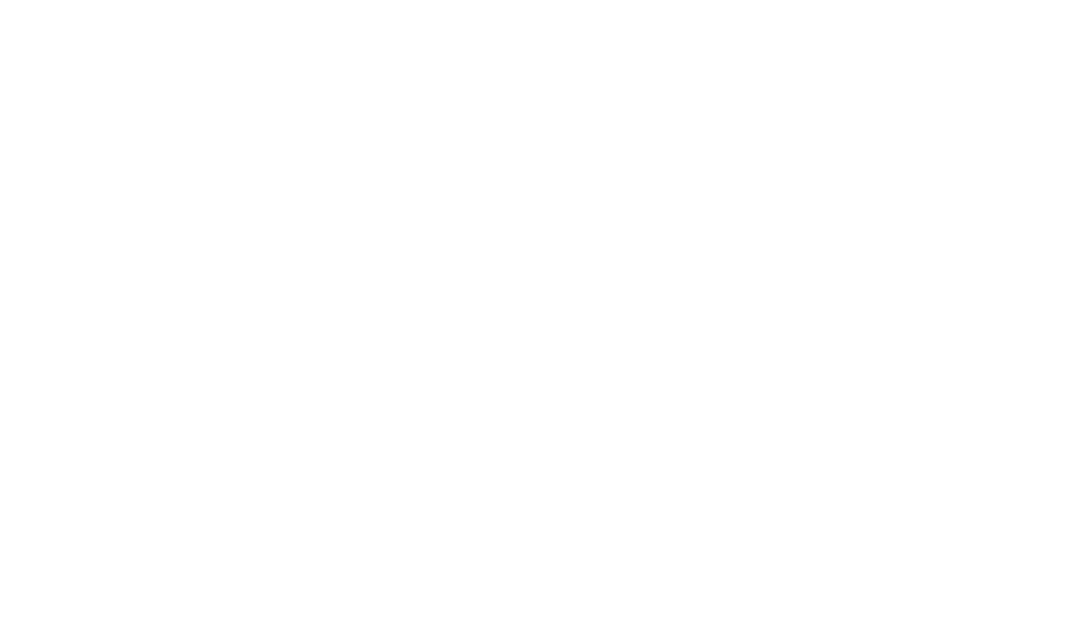 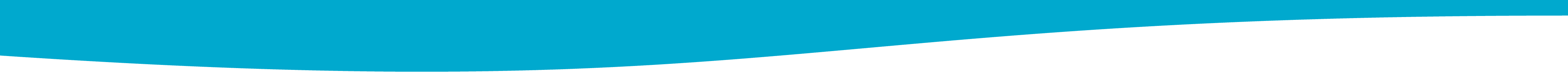 Mukaan otettavia ajatuksia
Raha-asiat voivat joskus stressata, mutta opit joitakin keinoja hallita kulutustasi ja valintojasi.  

Menojen seuraaminen on avainasemassa.

Aseta pieniä tavoitteita ja pyri niitä kohti.

Ajattele kokonaiskuvaa tehdessäsi pieniä ostoksia. 

Rahalla ei voi ostaa onnea.

Säästä pahan päivän varalle!
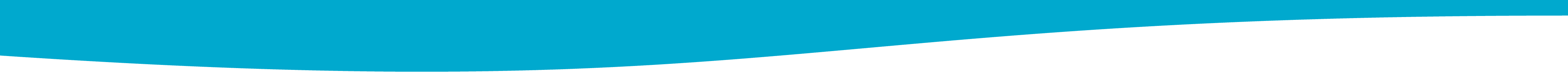 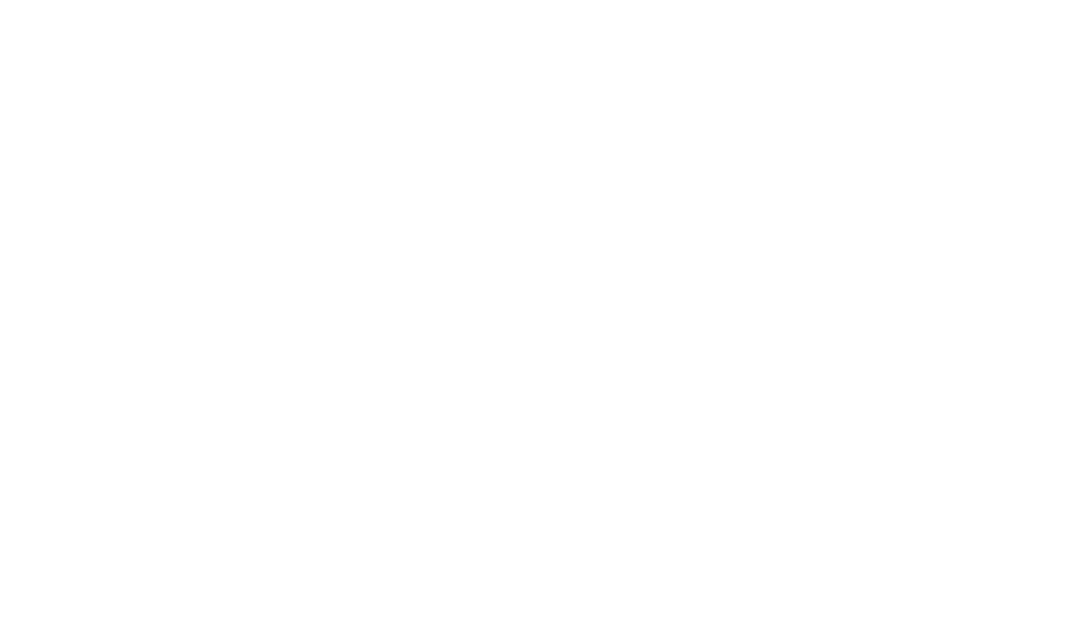 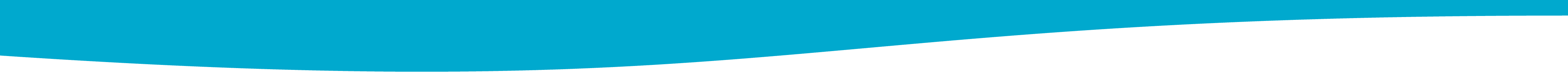 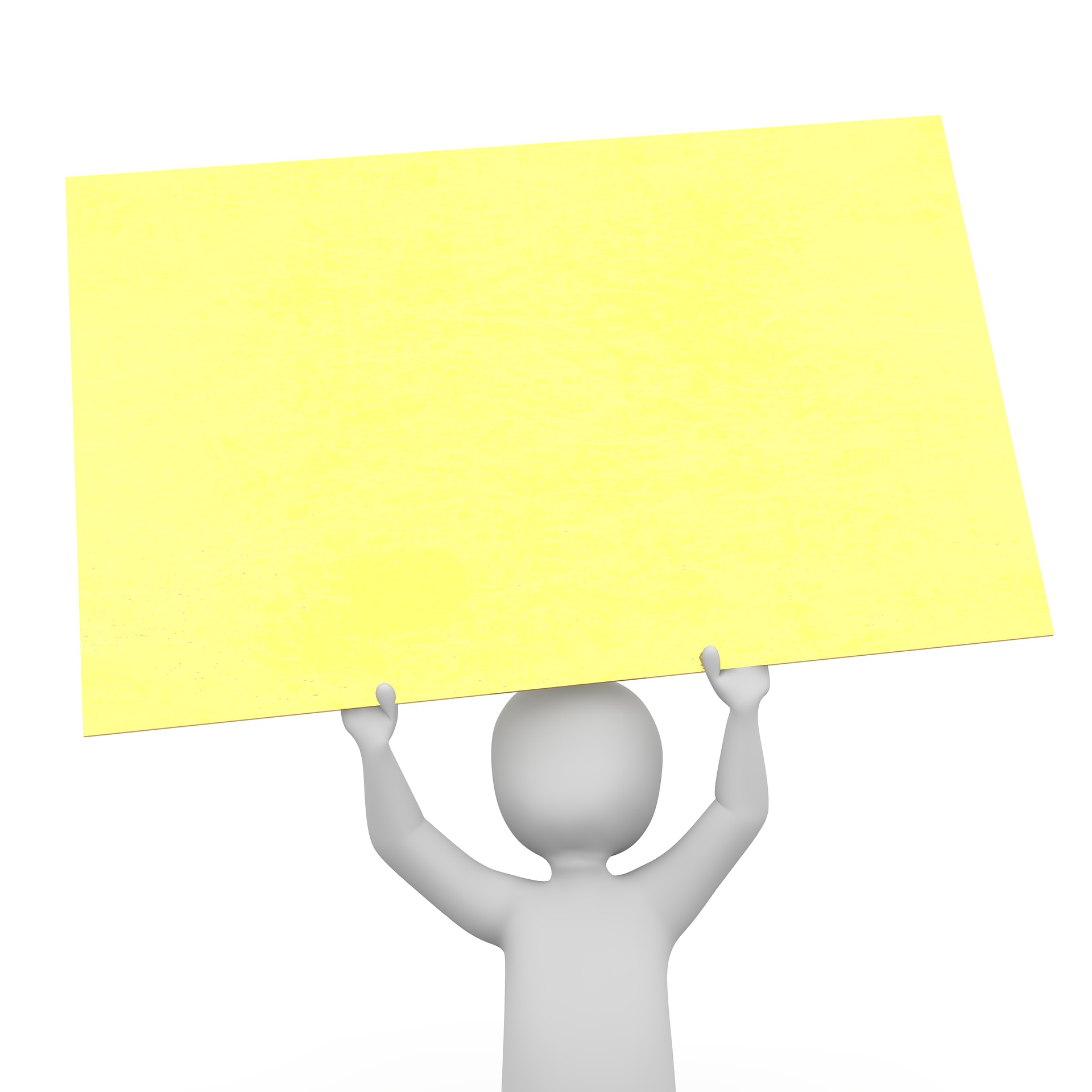 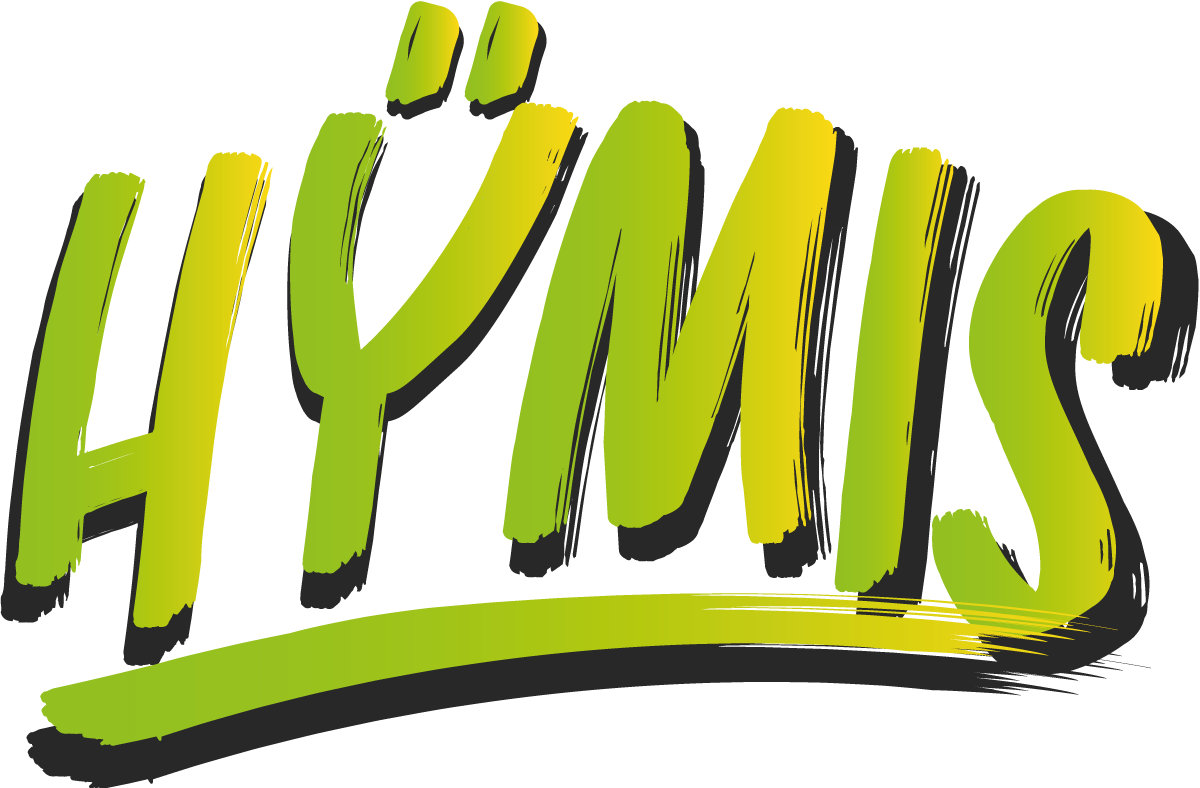 Kiittää!
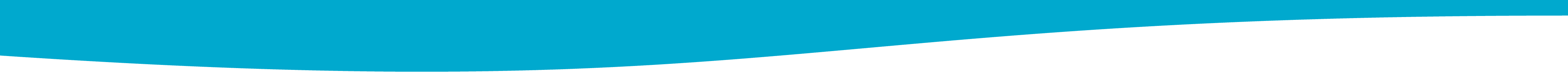 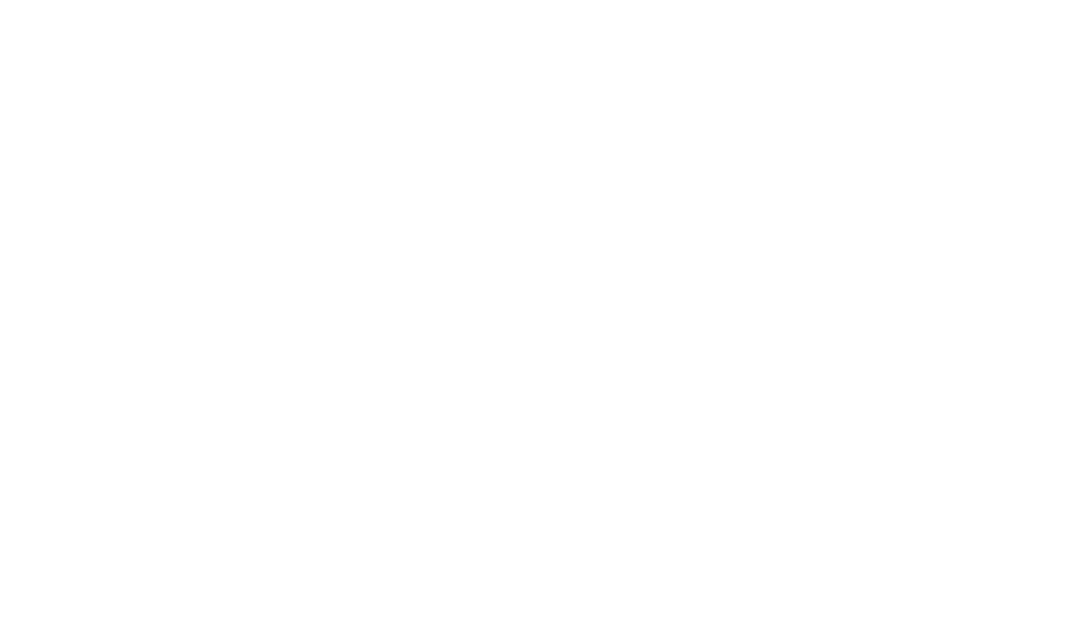